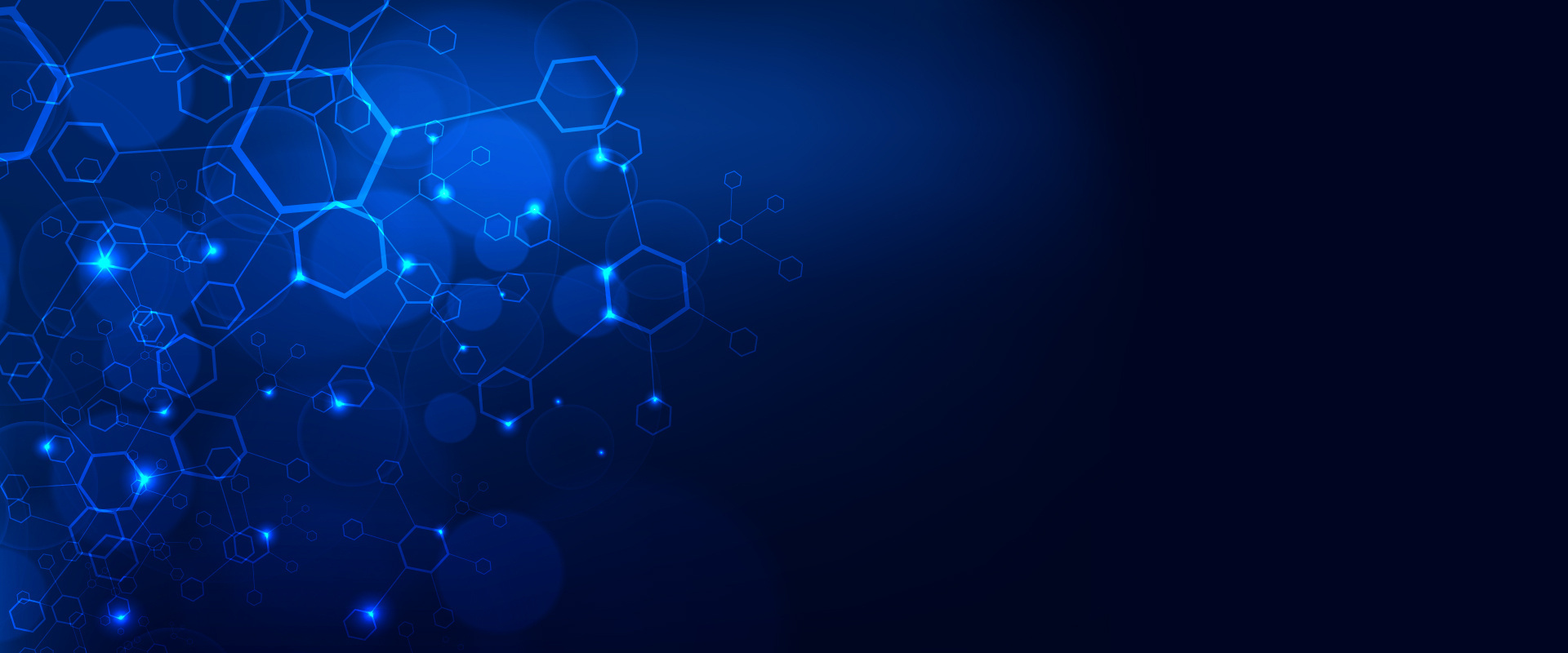 Causal Exploration with Experiential Reasoning and Learning Systems
                                    IAGI 2024
Patrick Hammer
 with special thanks to:
Robert Johansson 
Tony Lofthouse 
Peter Isaev 
Pei Wang
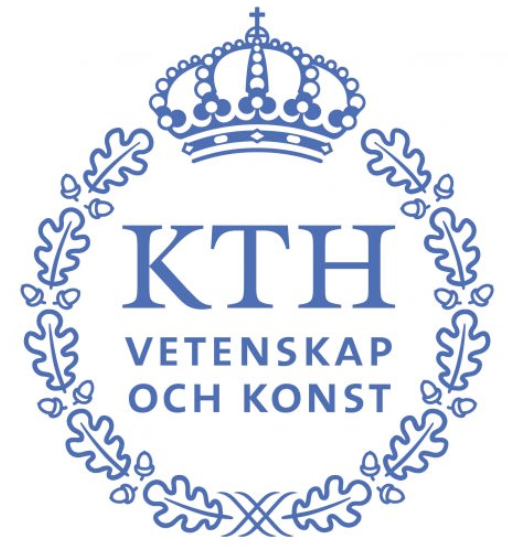 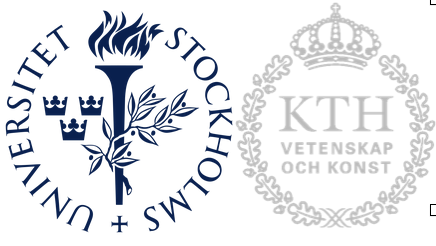 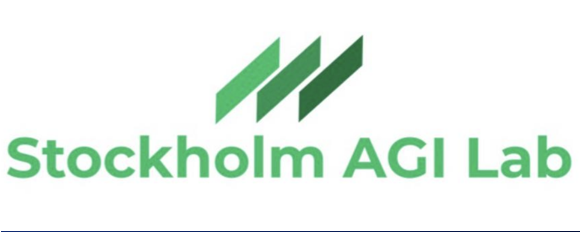 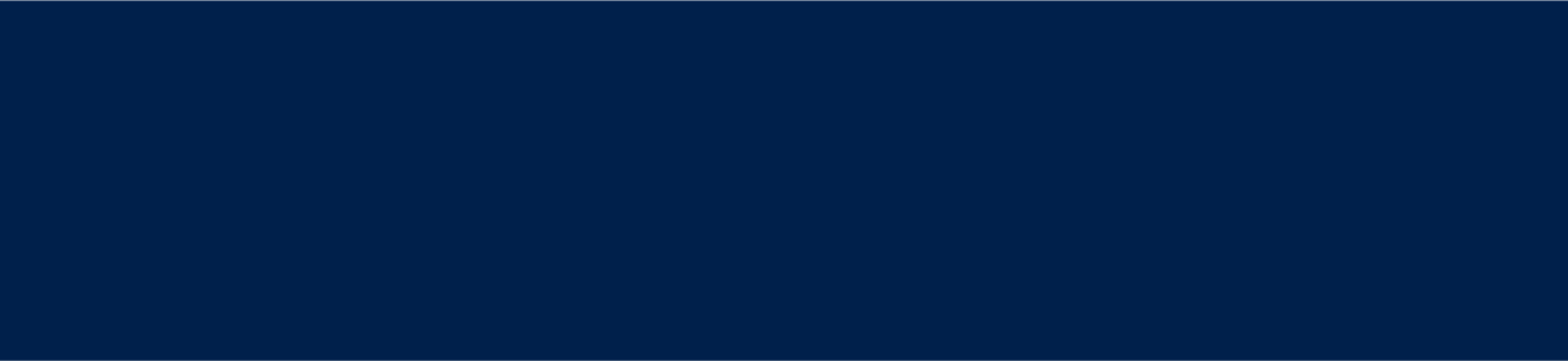 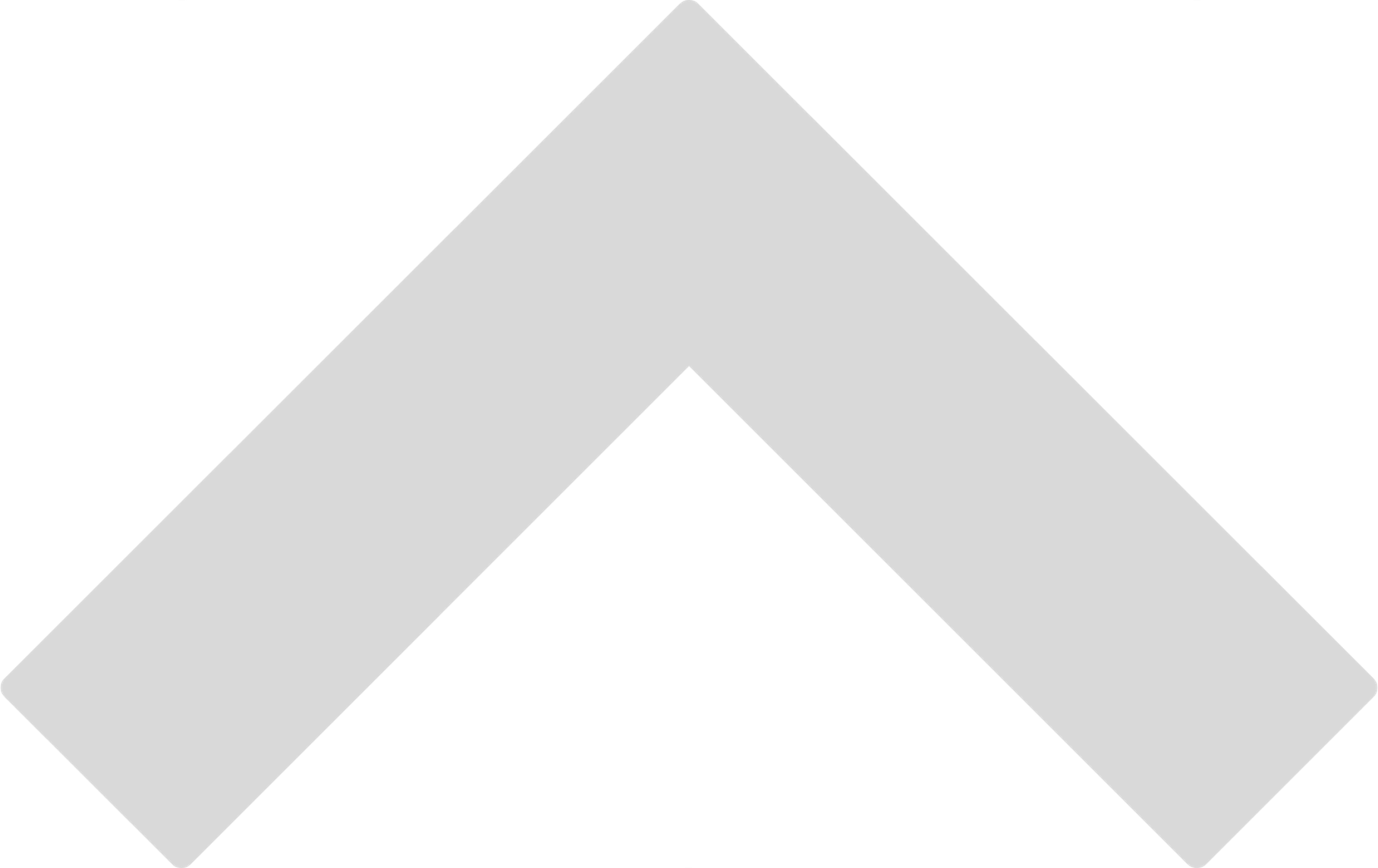 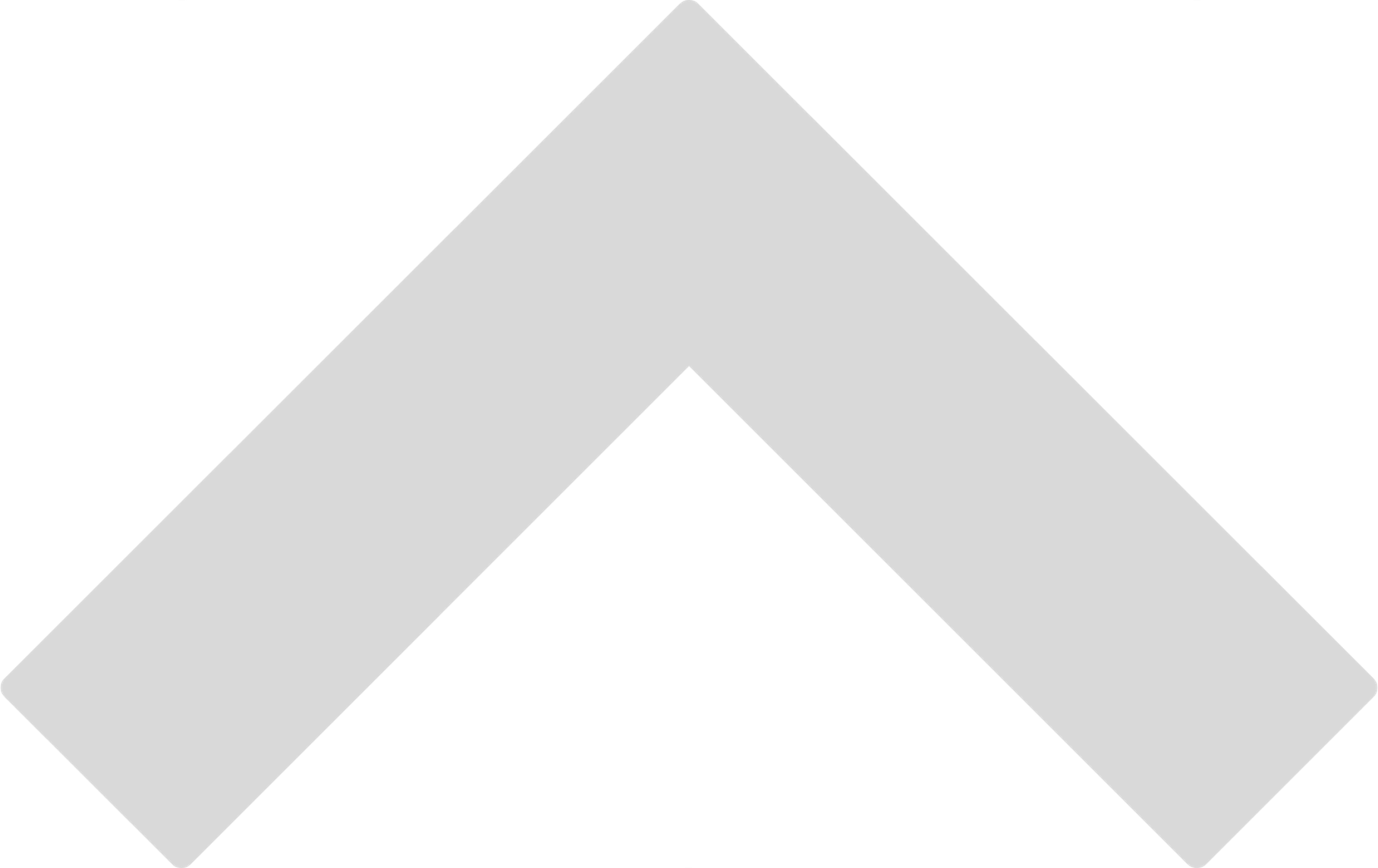 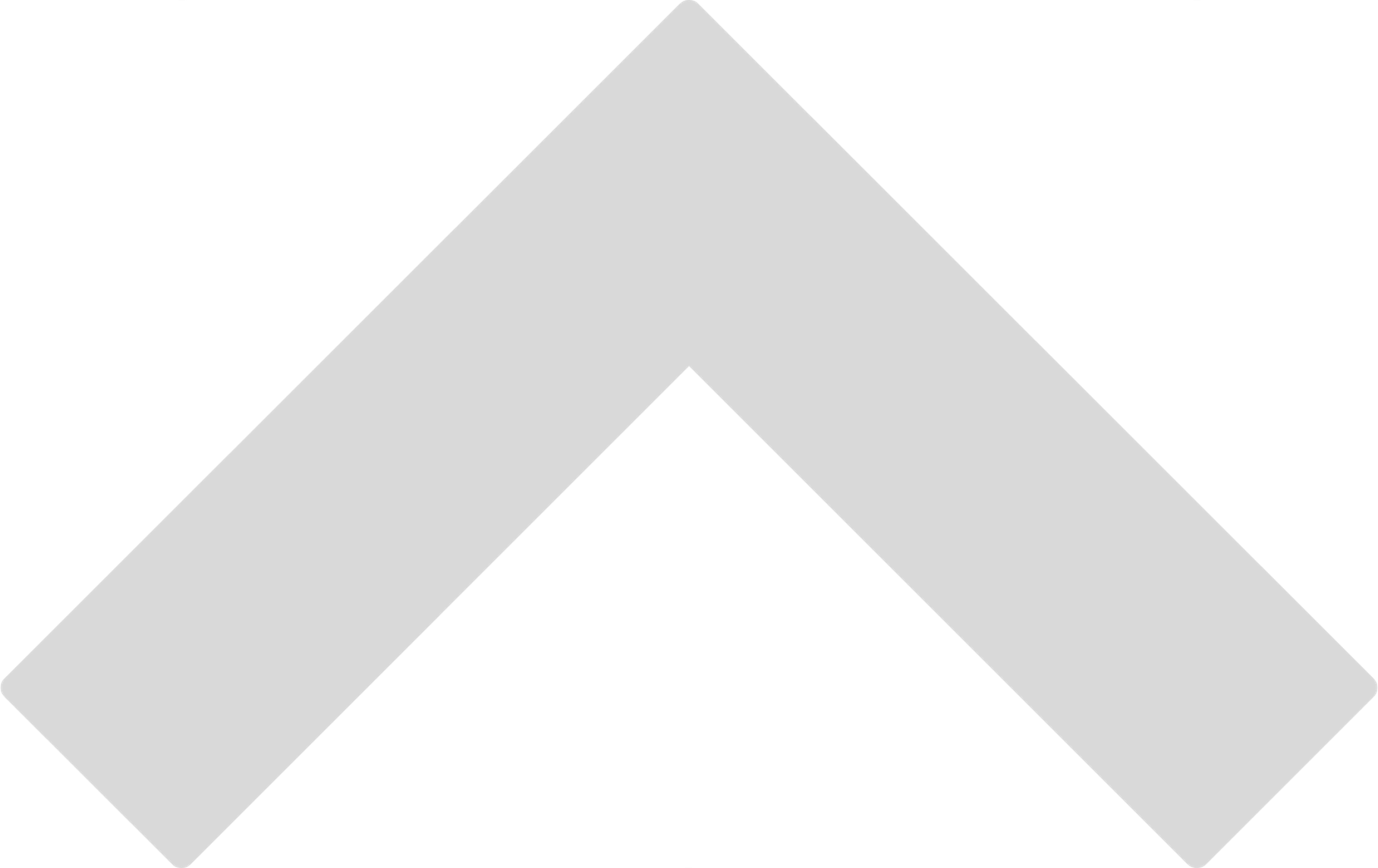 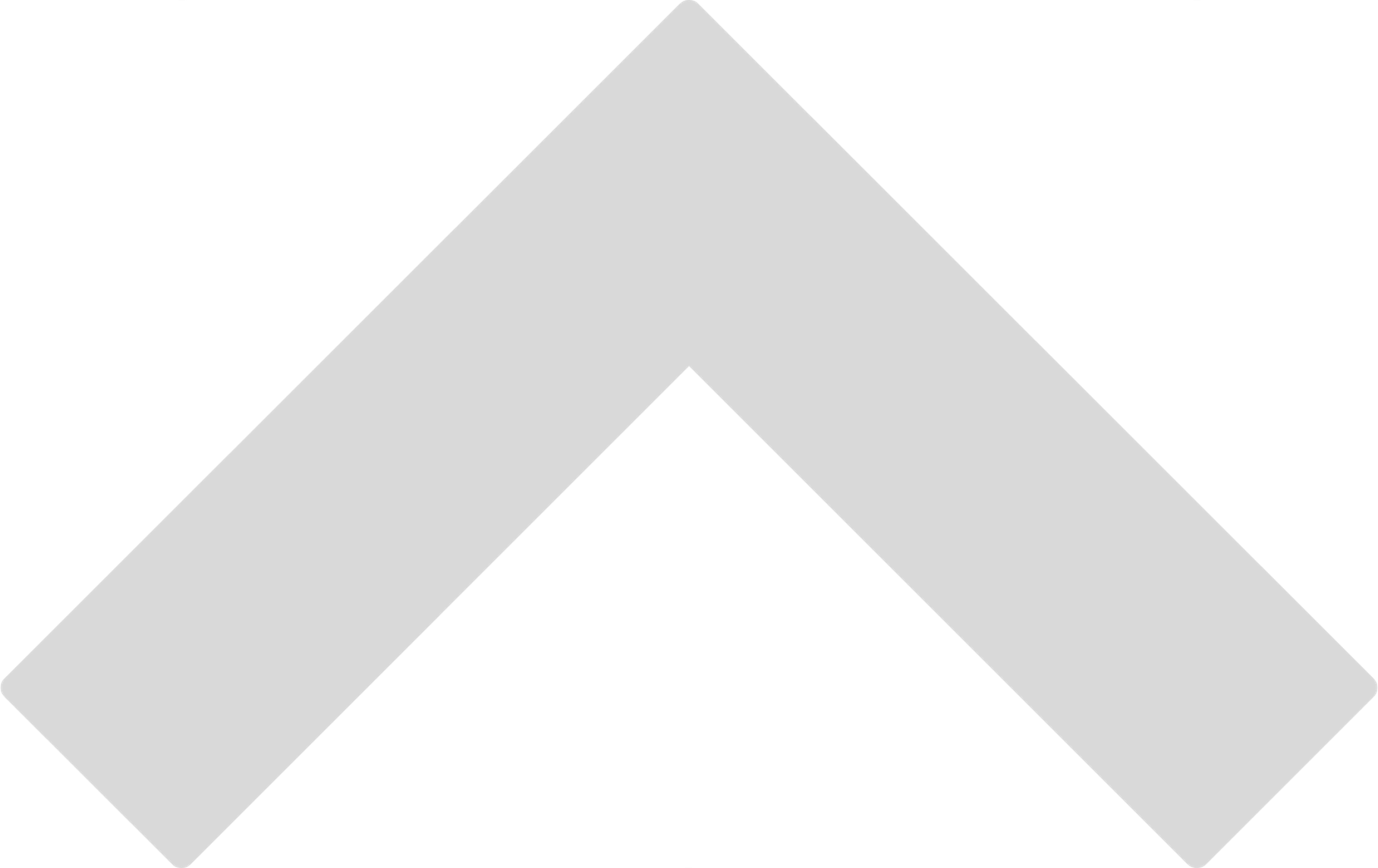 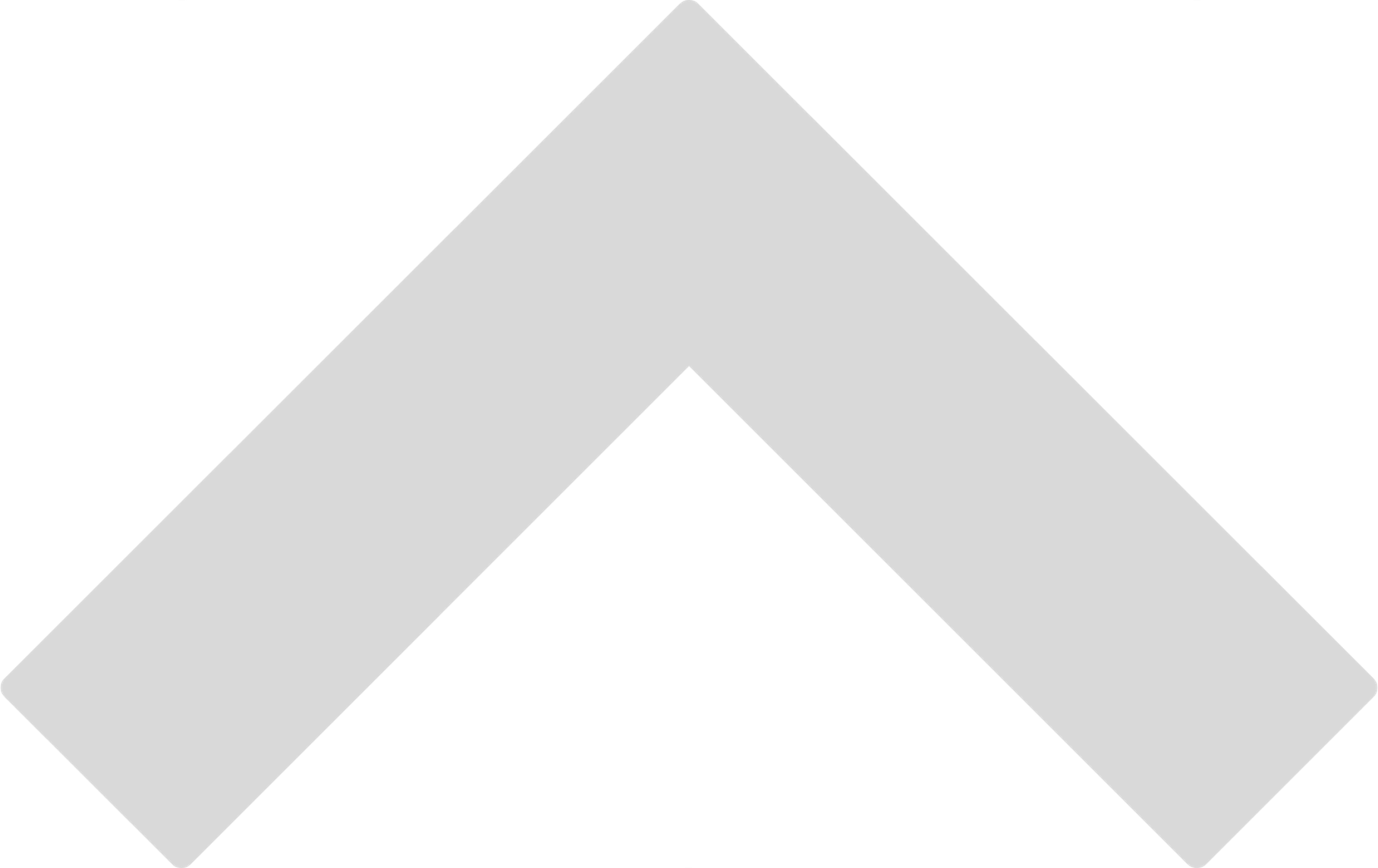 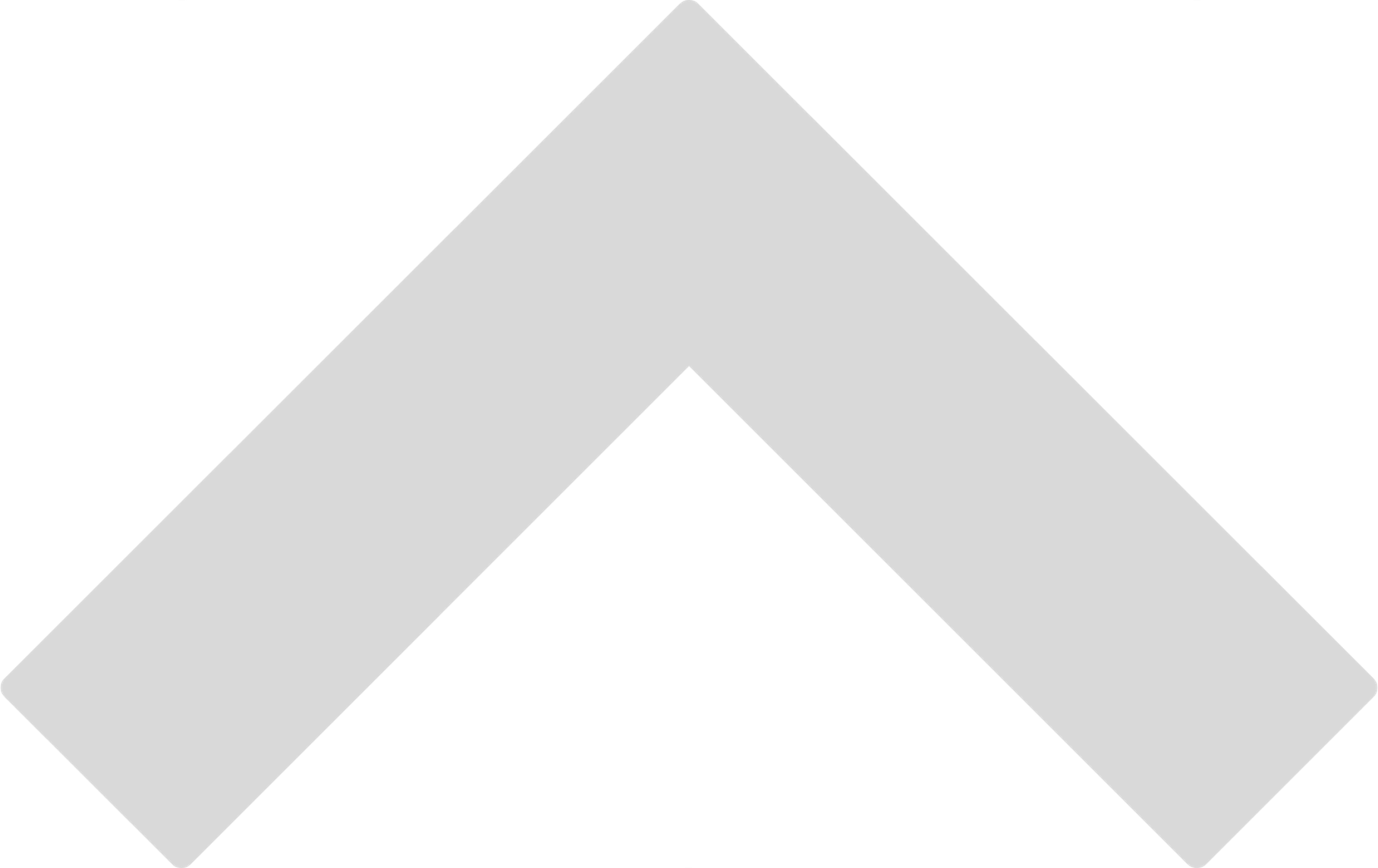 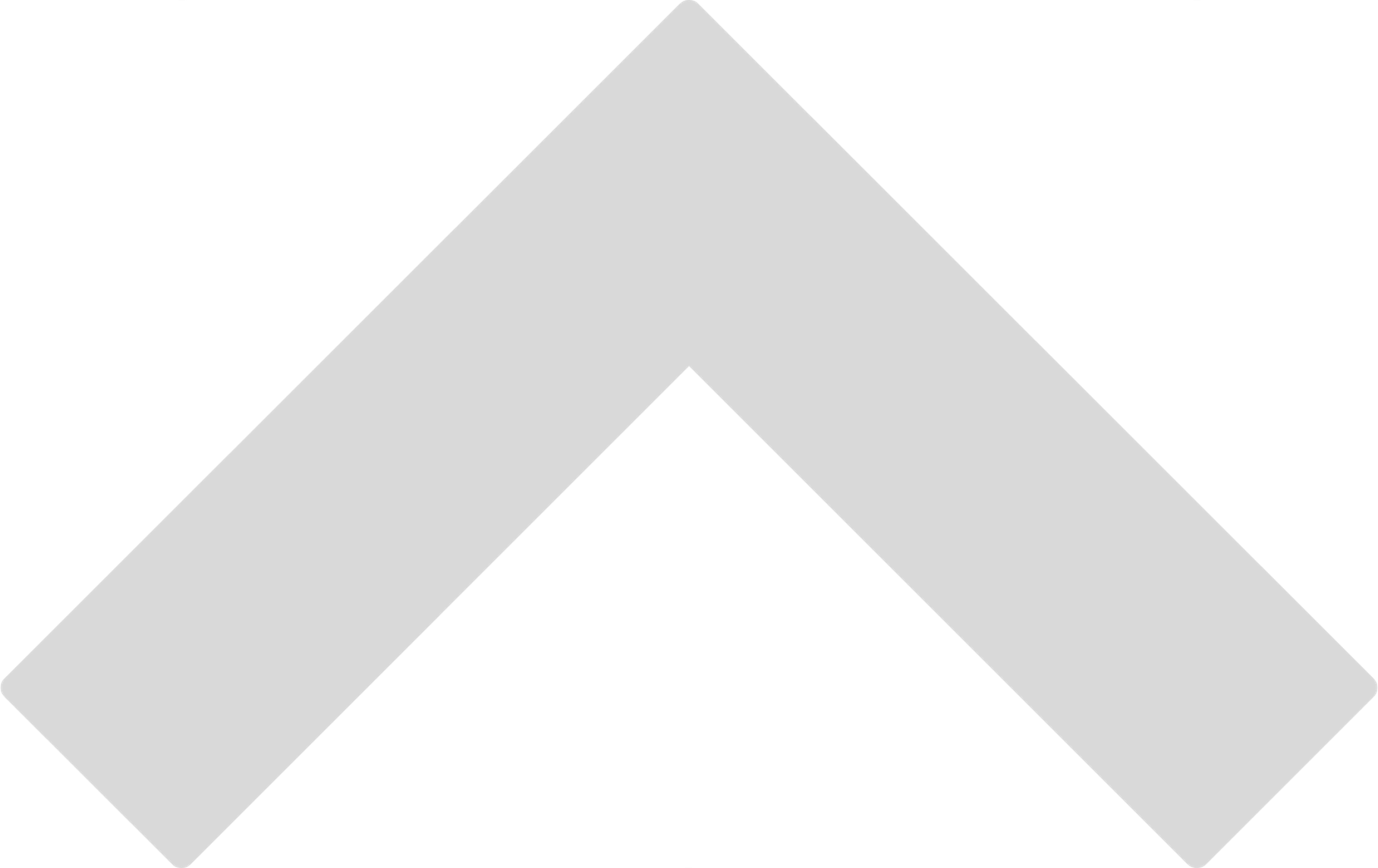 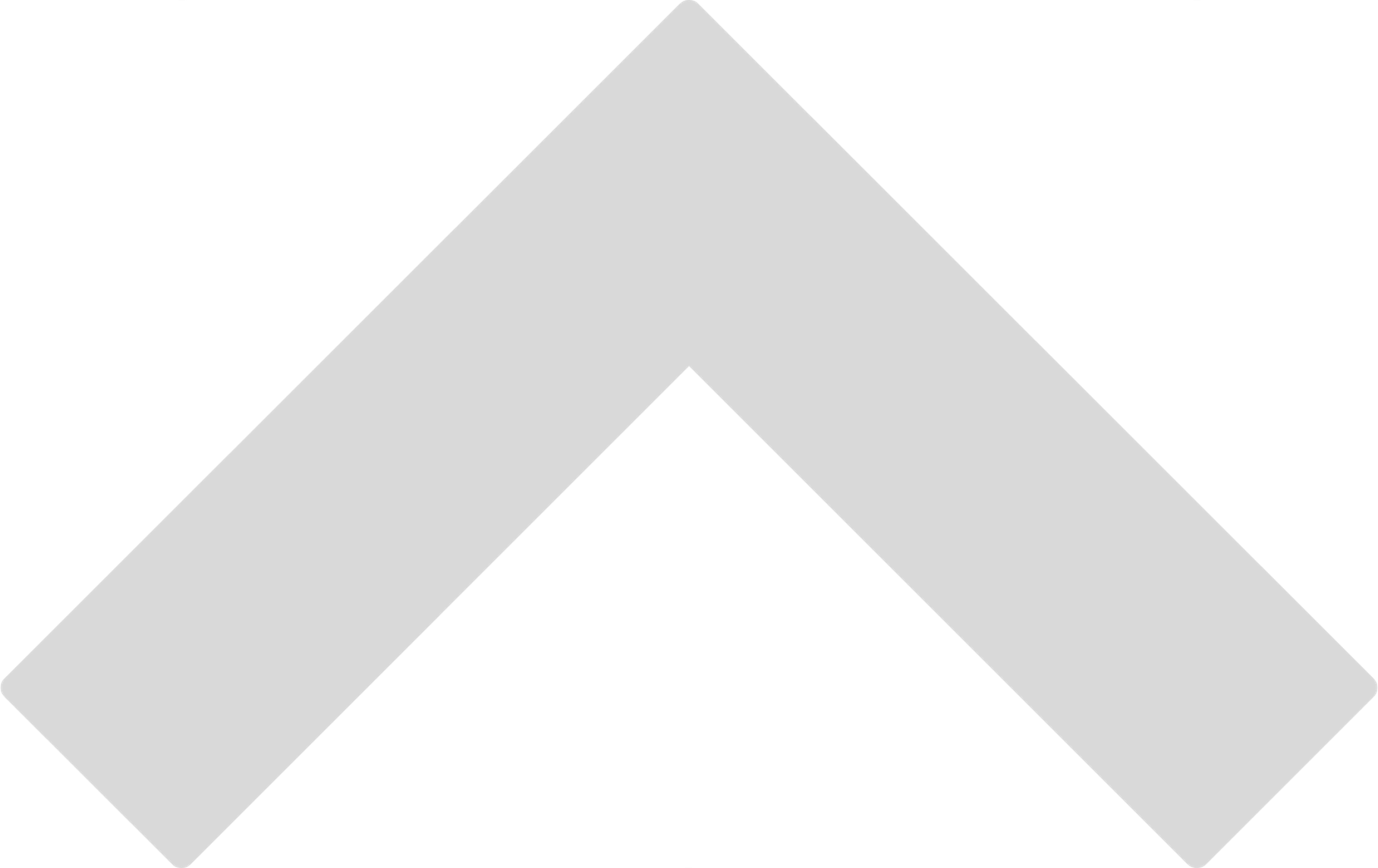 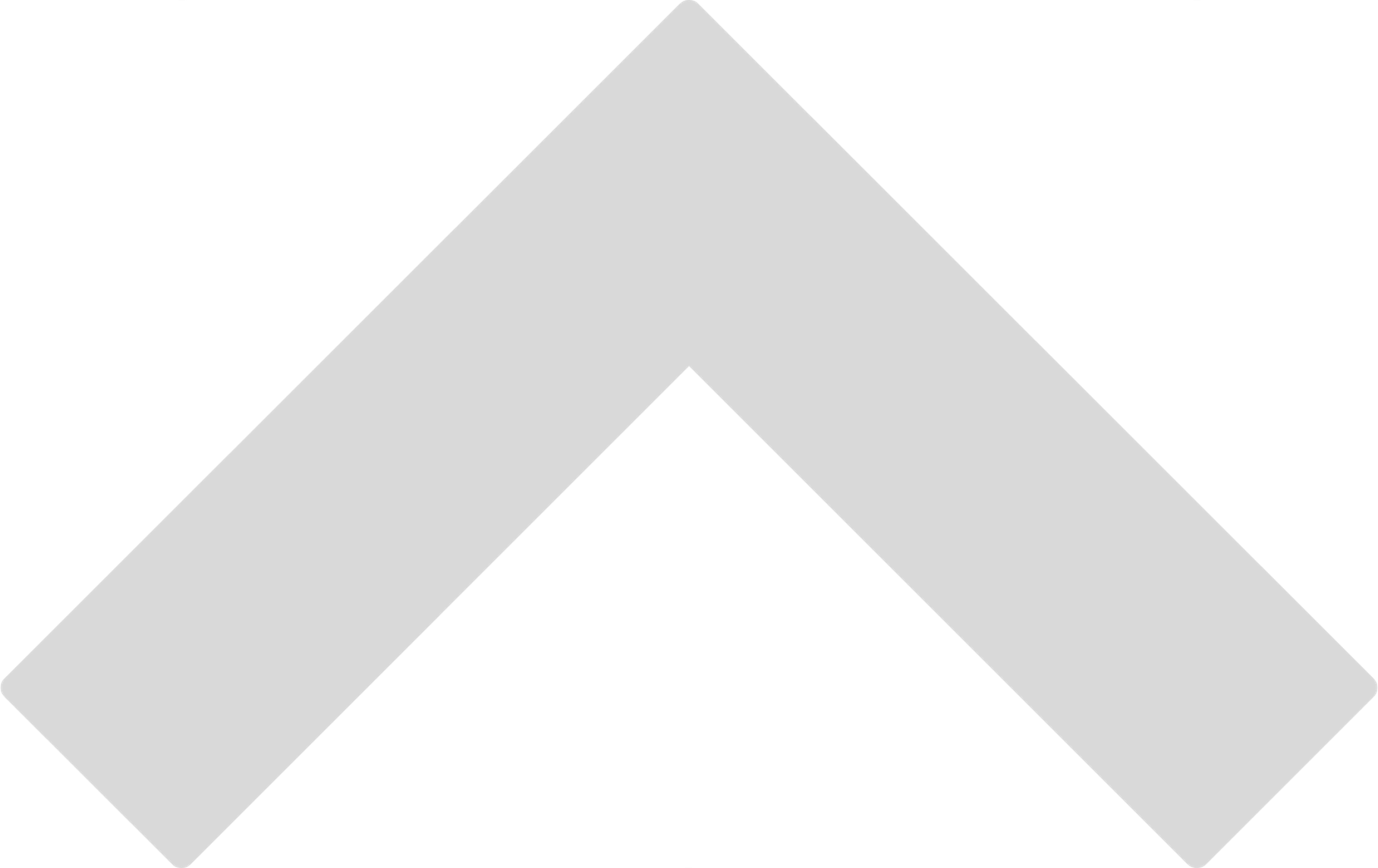 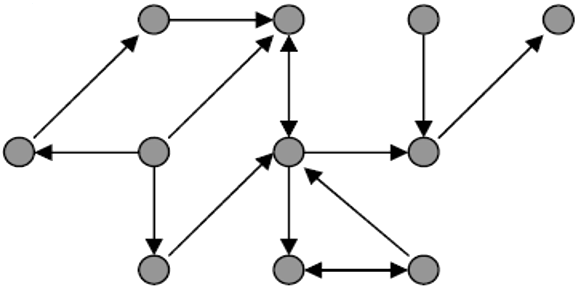 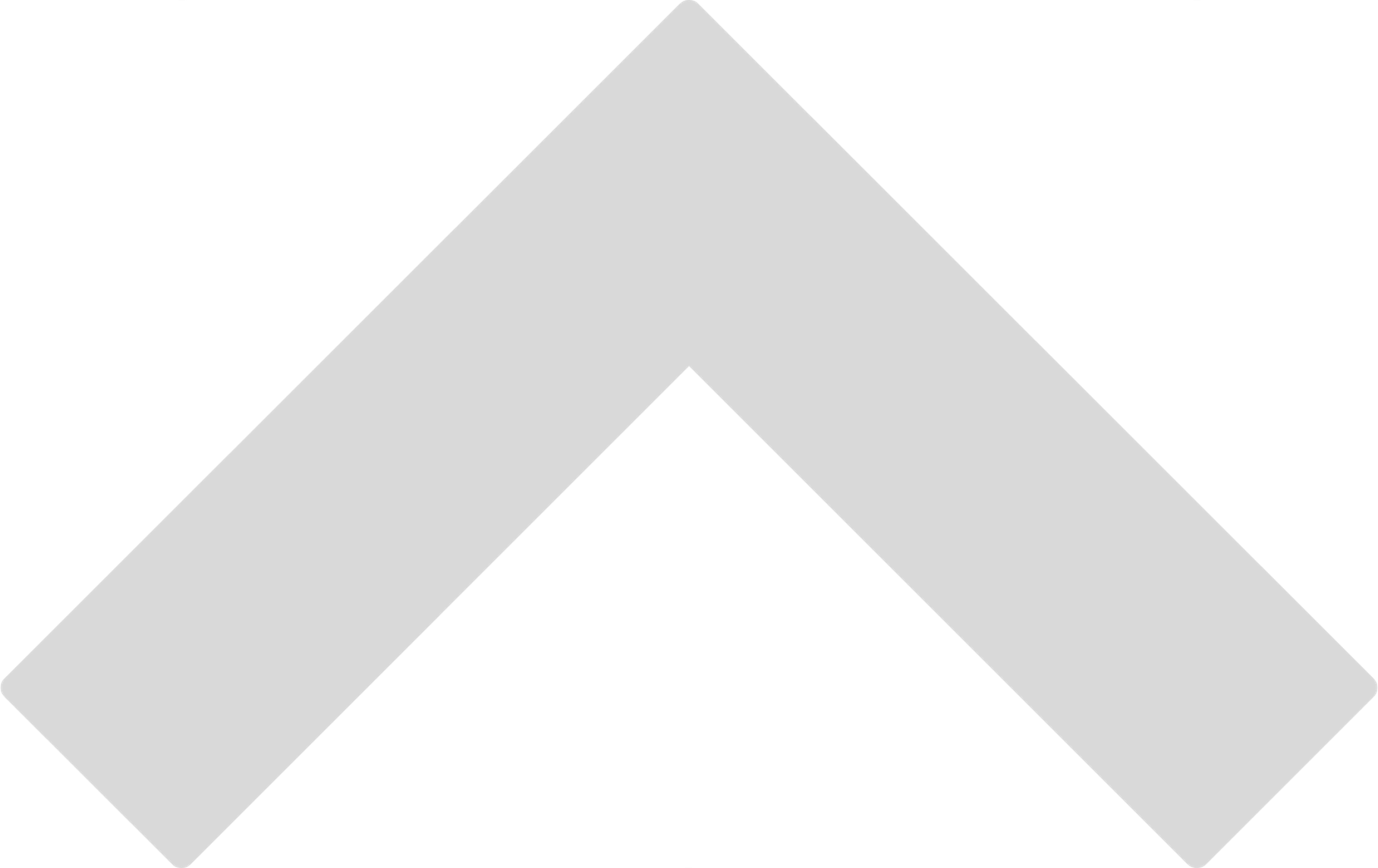 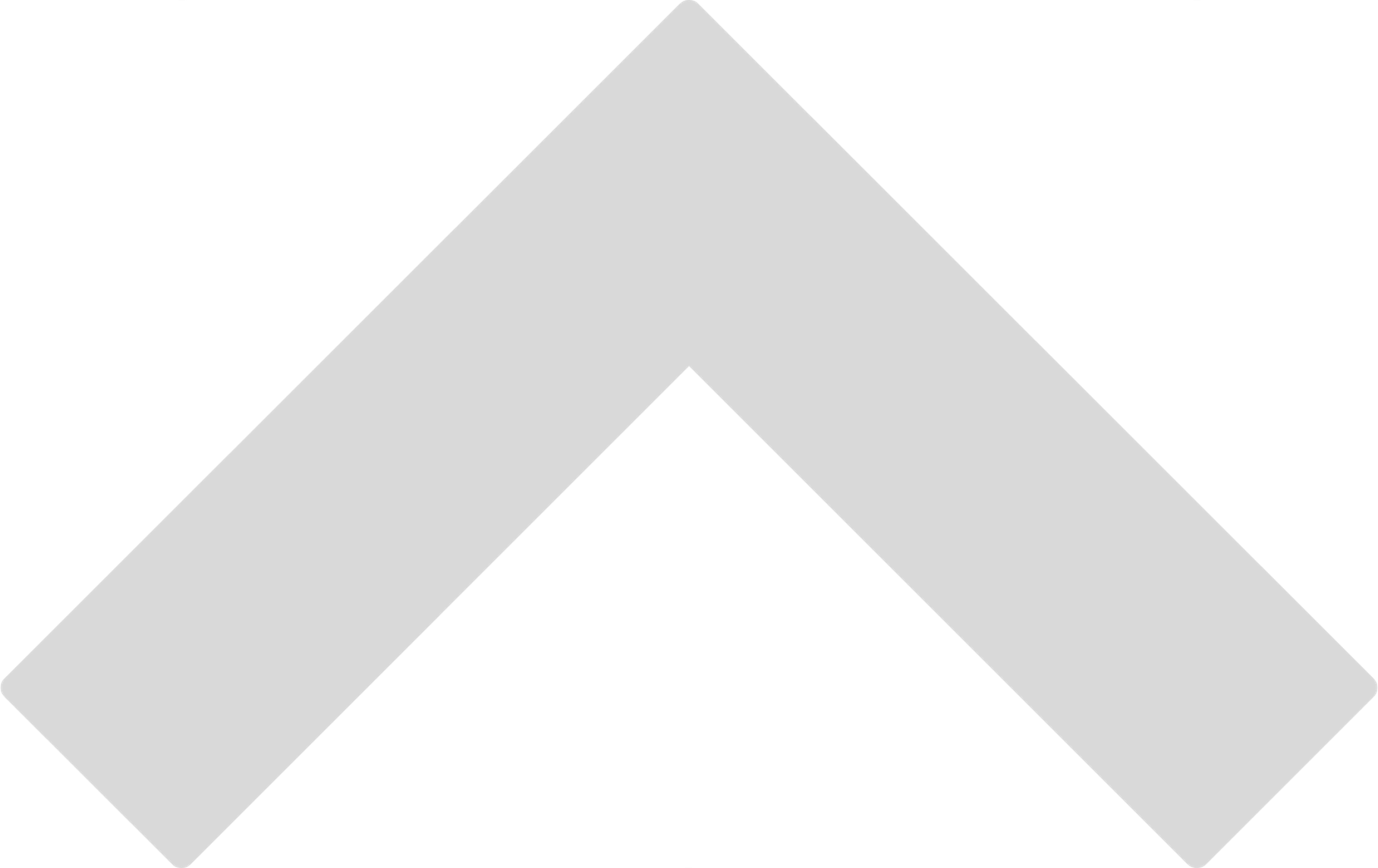 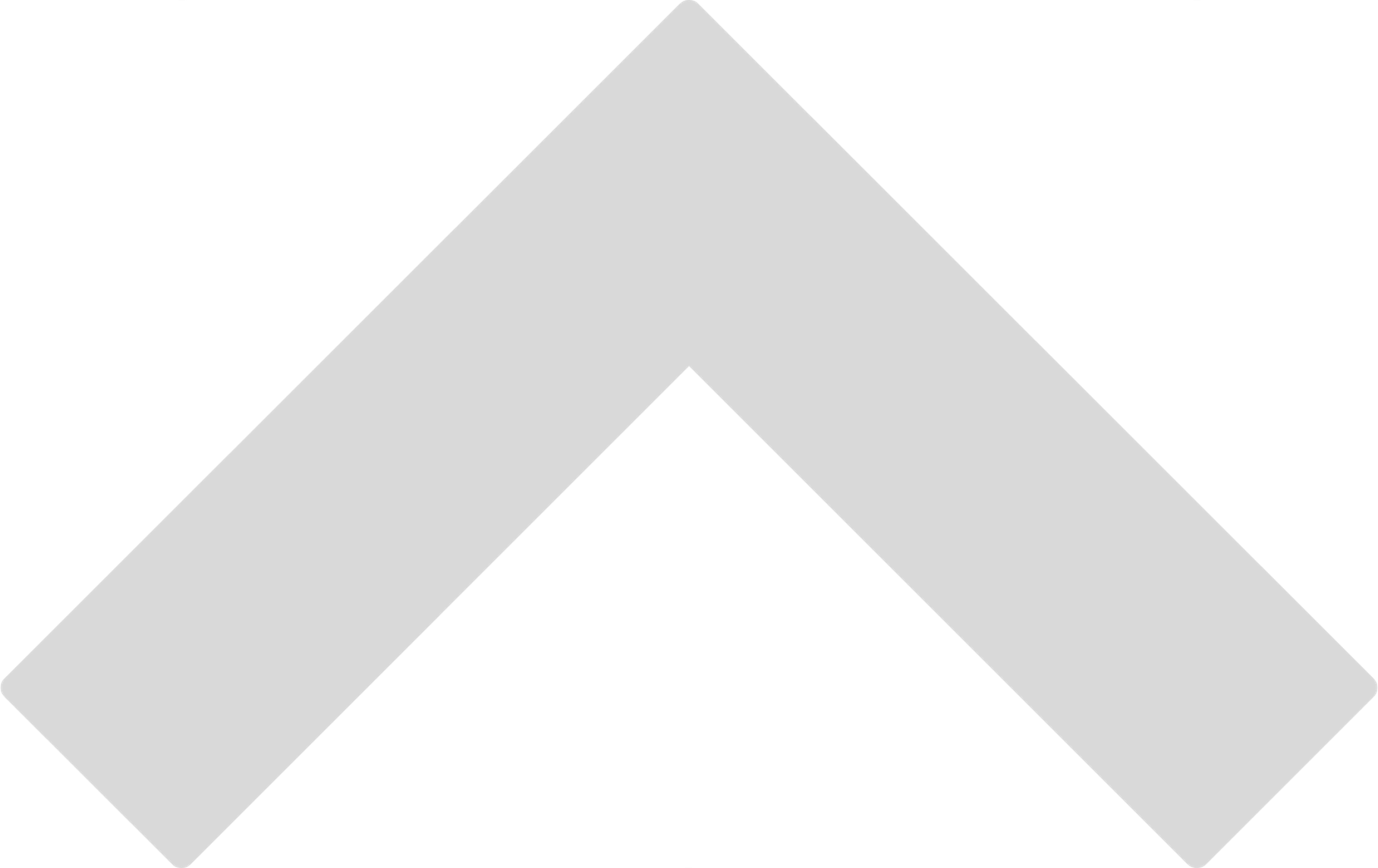 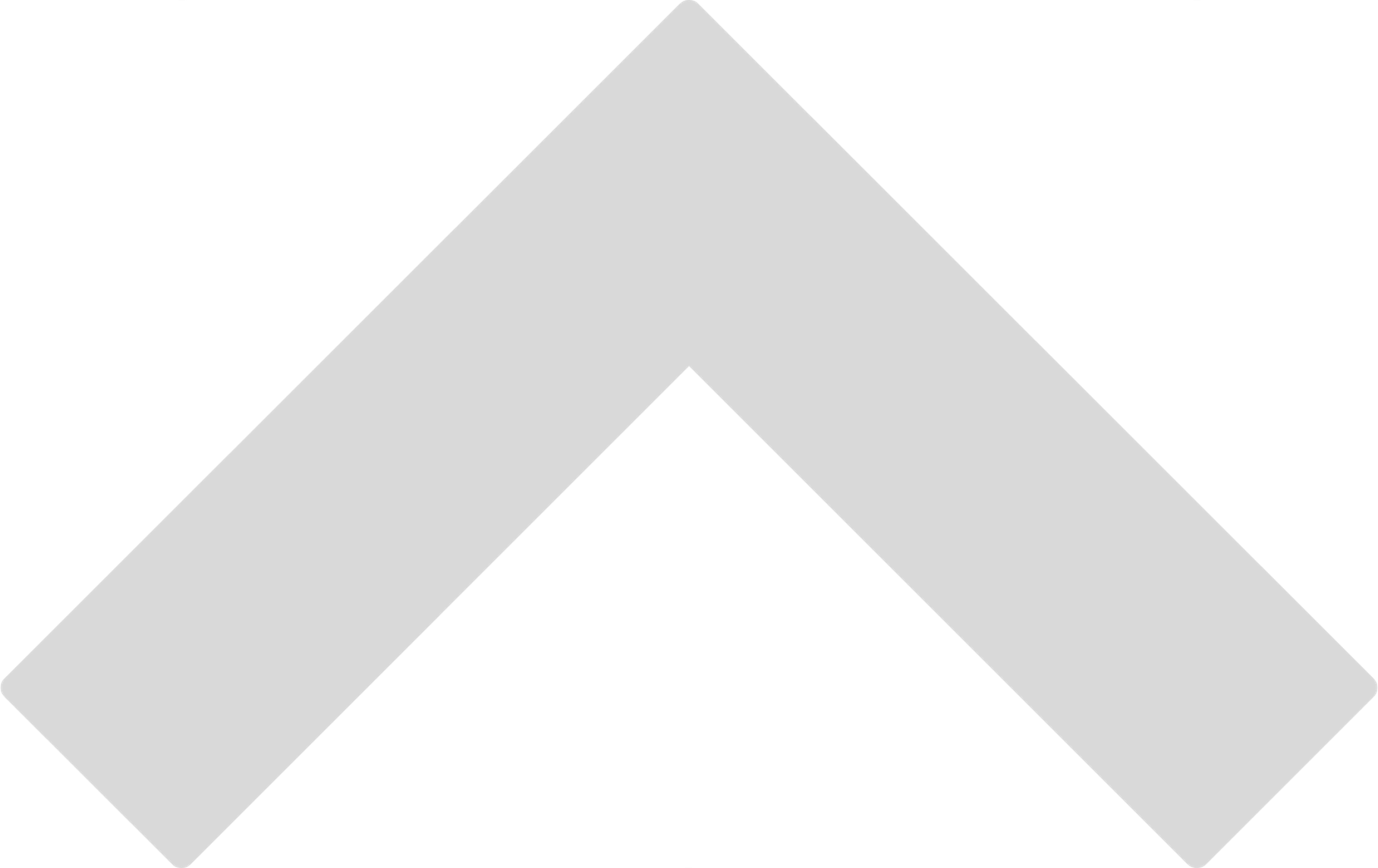 THE TABLE
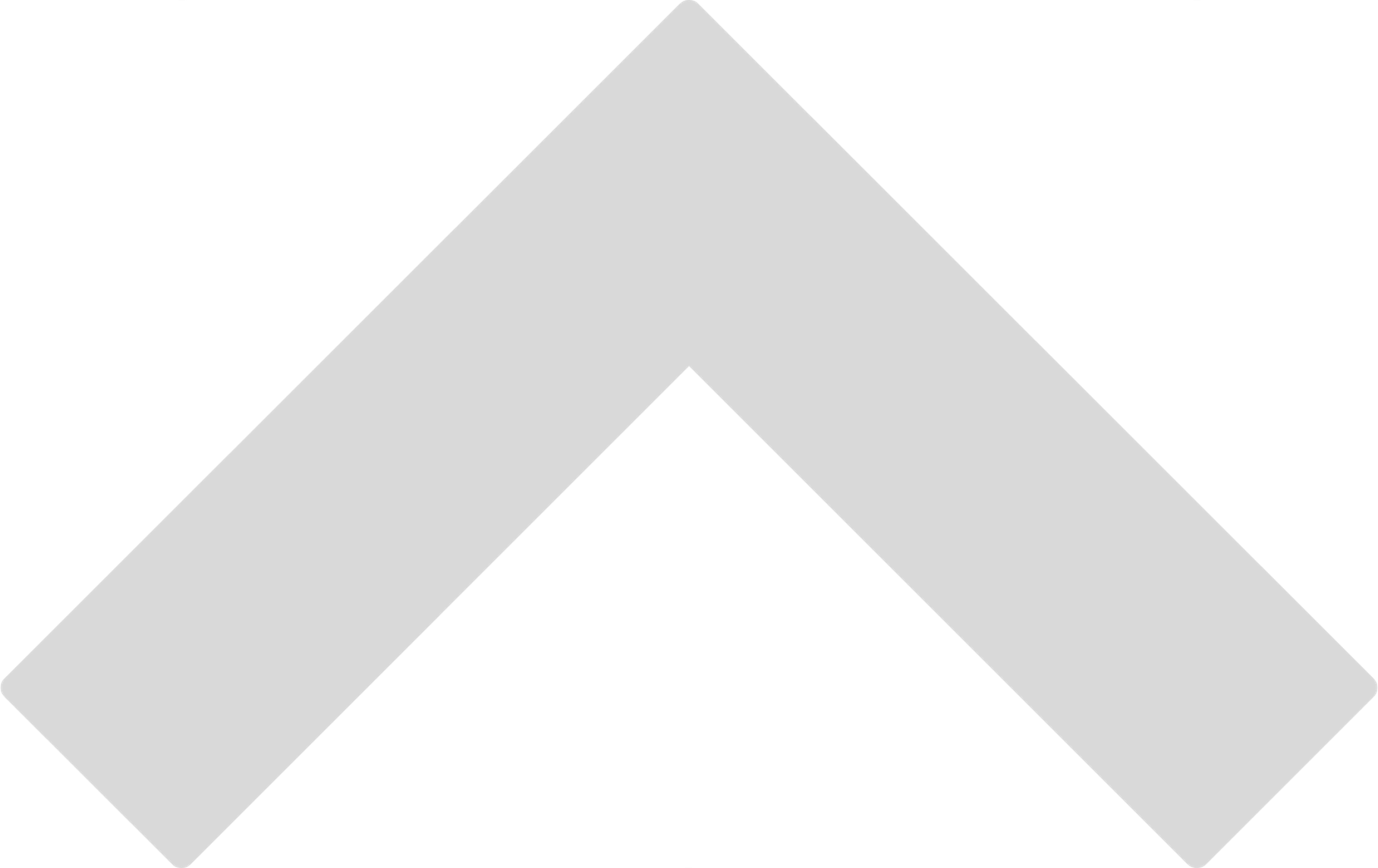 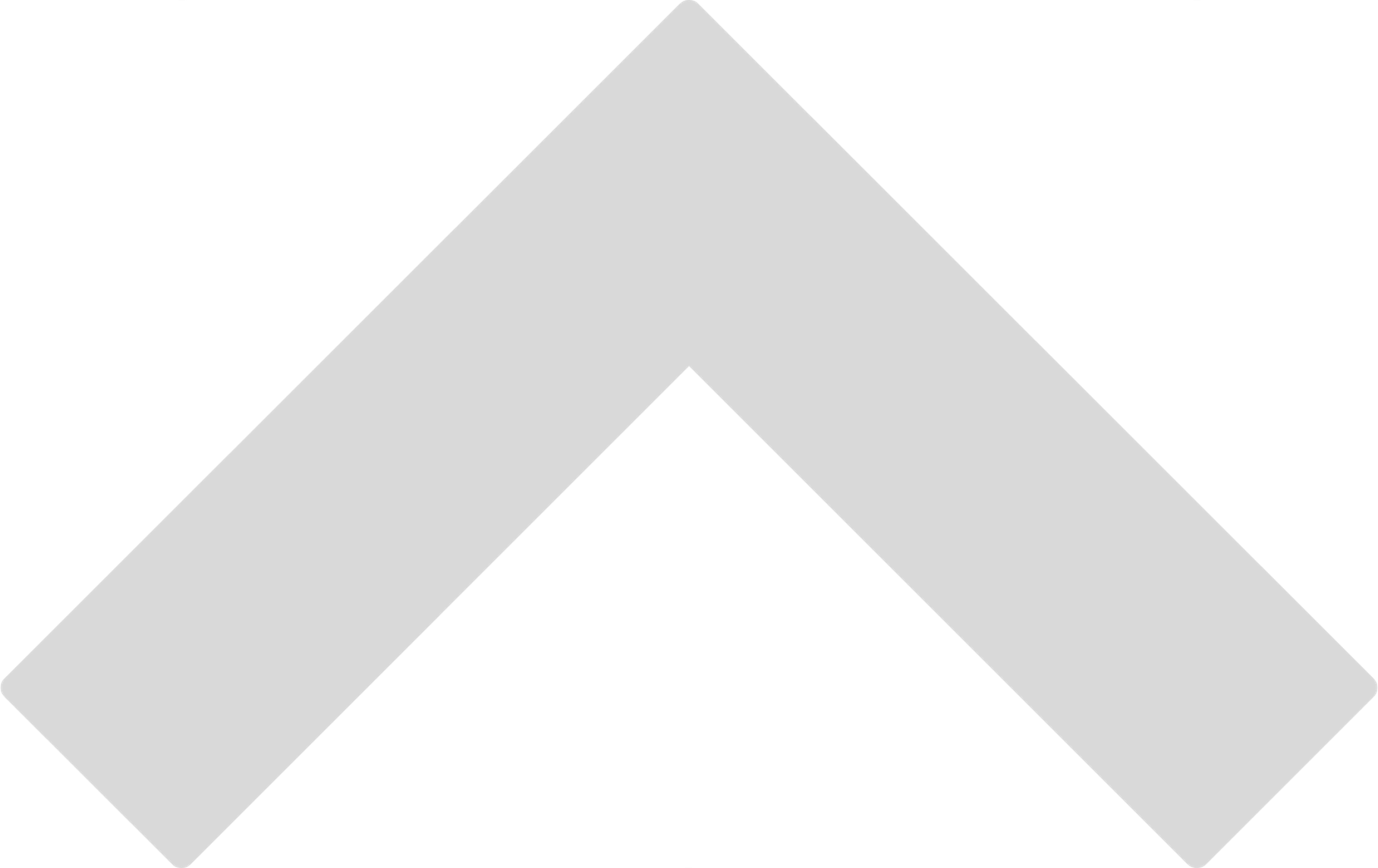 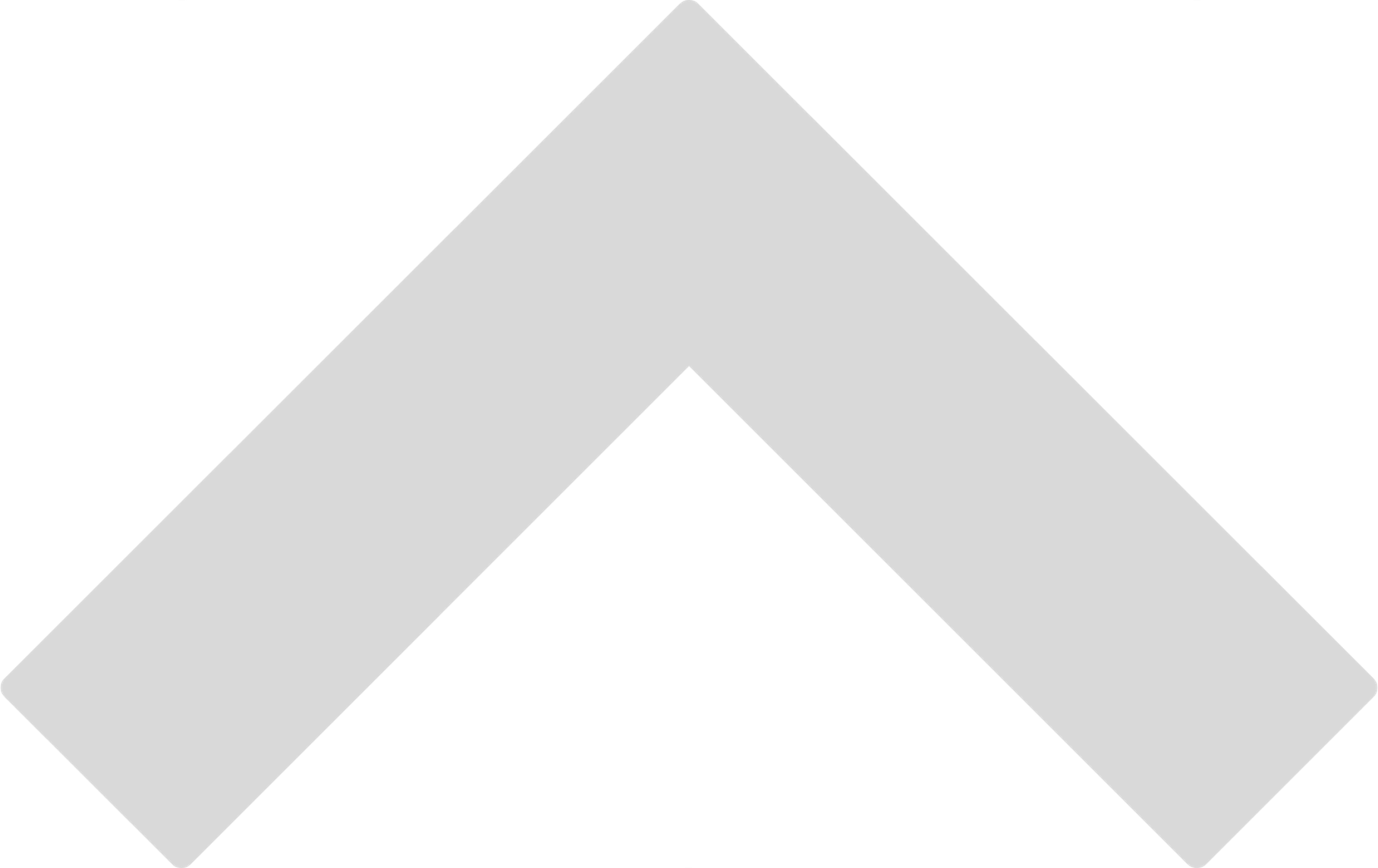 OF CONTENT
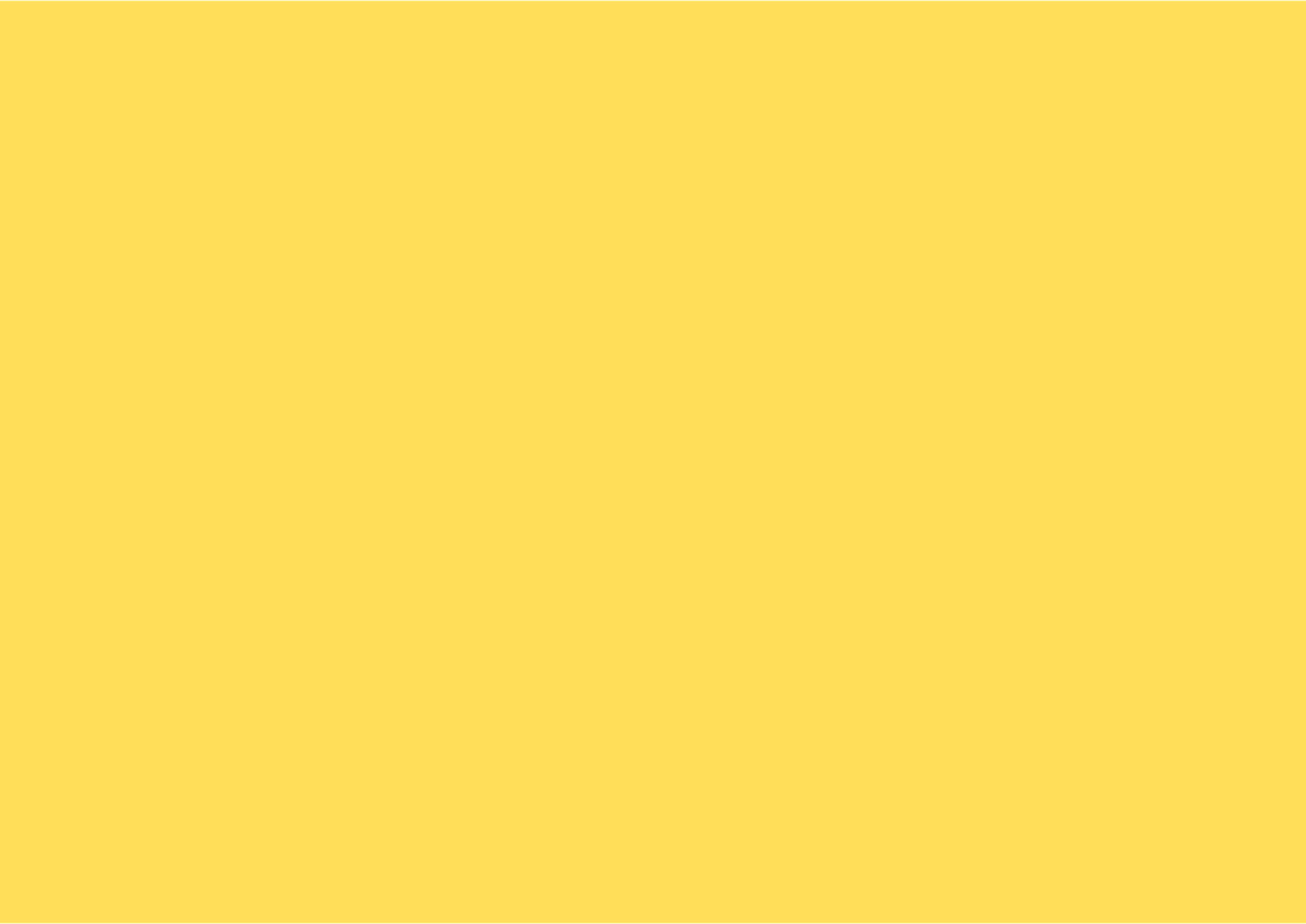 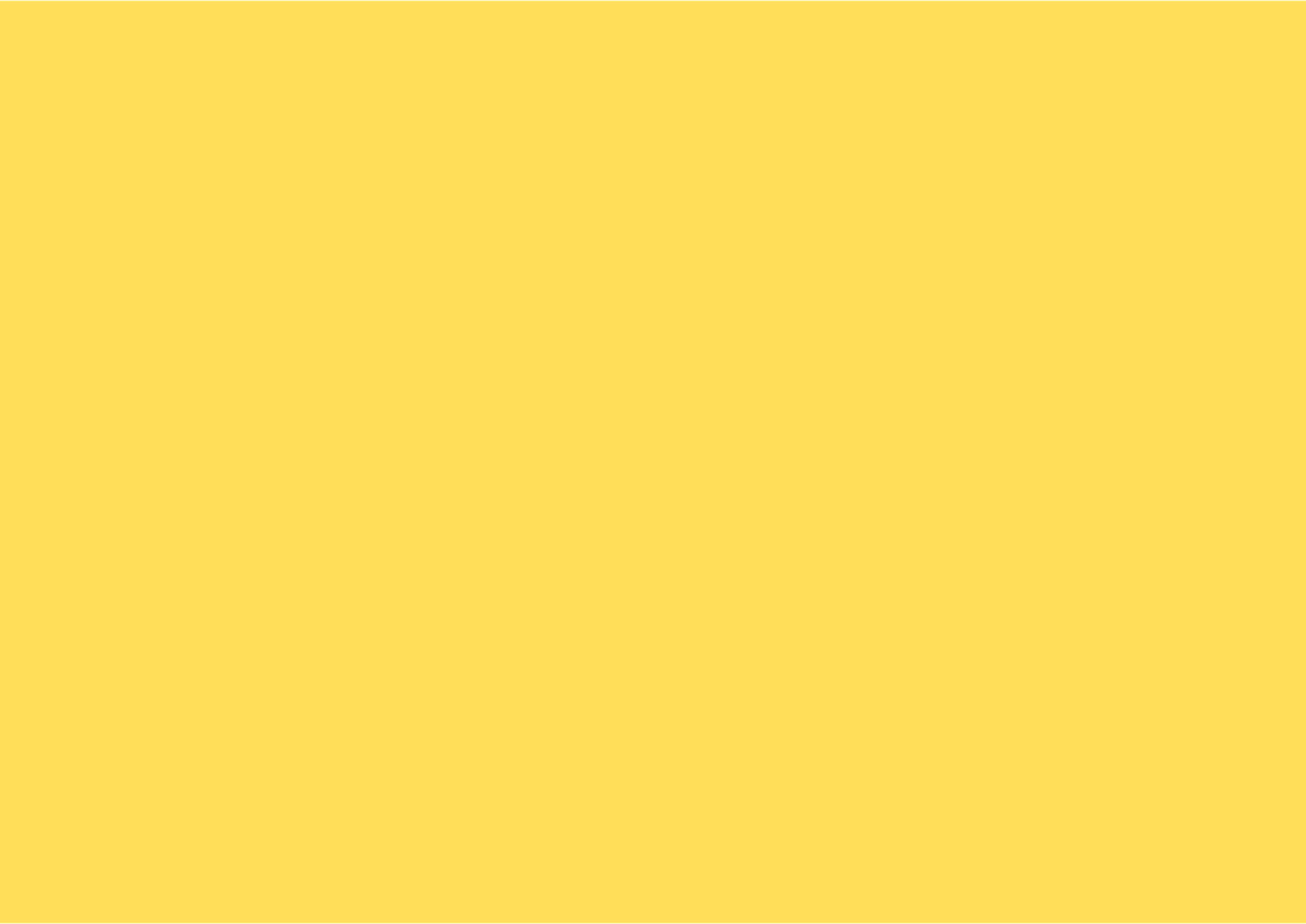 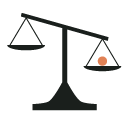 1.  Intelligence, Reasoning and Learning
2.  Non-Axiomatic Reasoner (NARS) and ONA
3.  Comparison with RL, relational conditioning
4.  NARS on mobile robots and experiments
5.  Causal reasoning & curiosity in grid worlds
6.  Conclusion
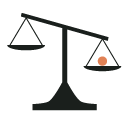 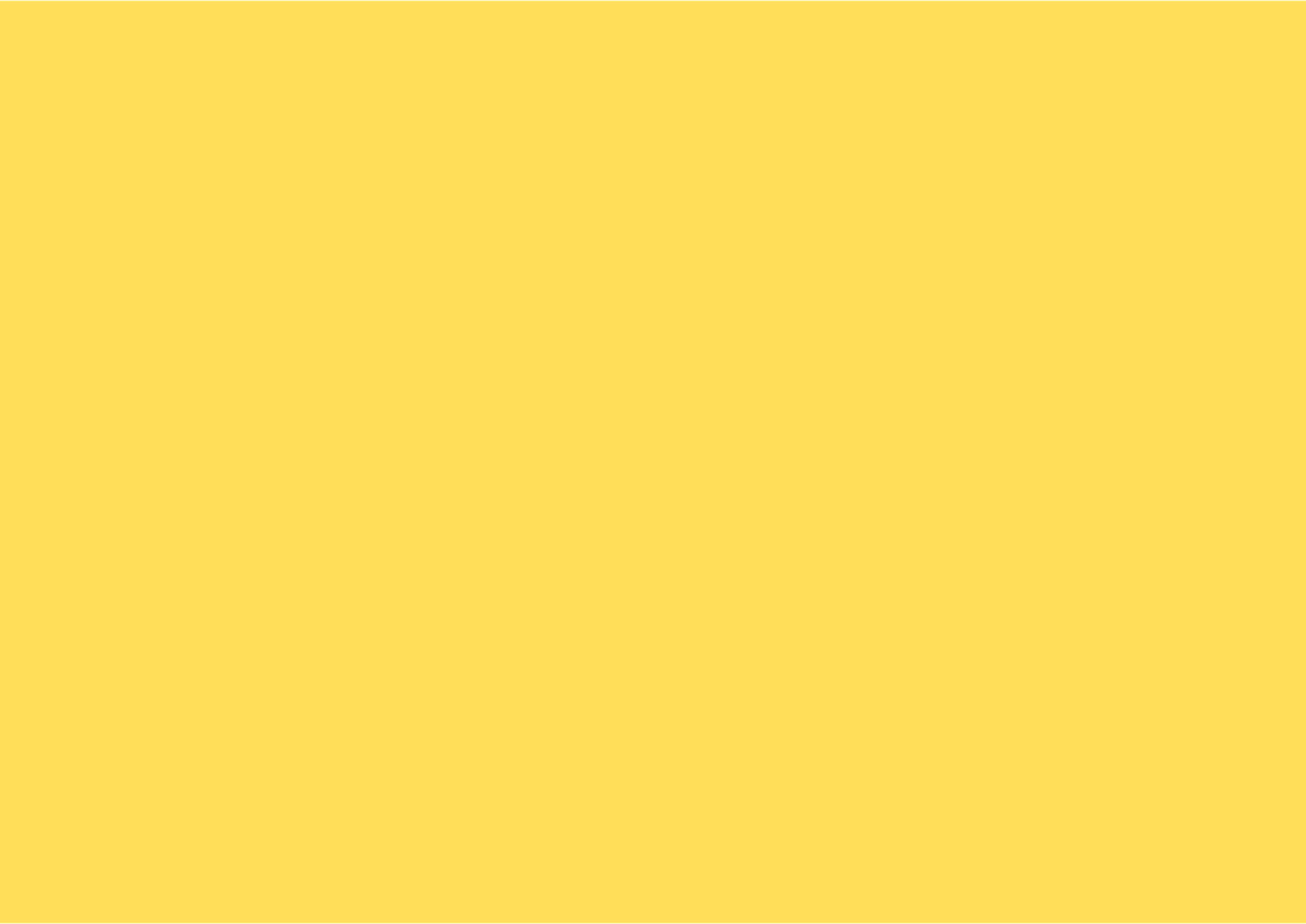 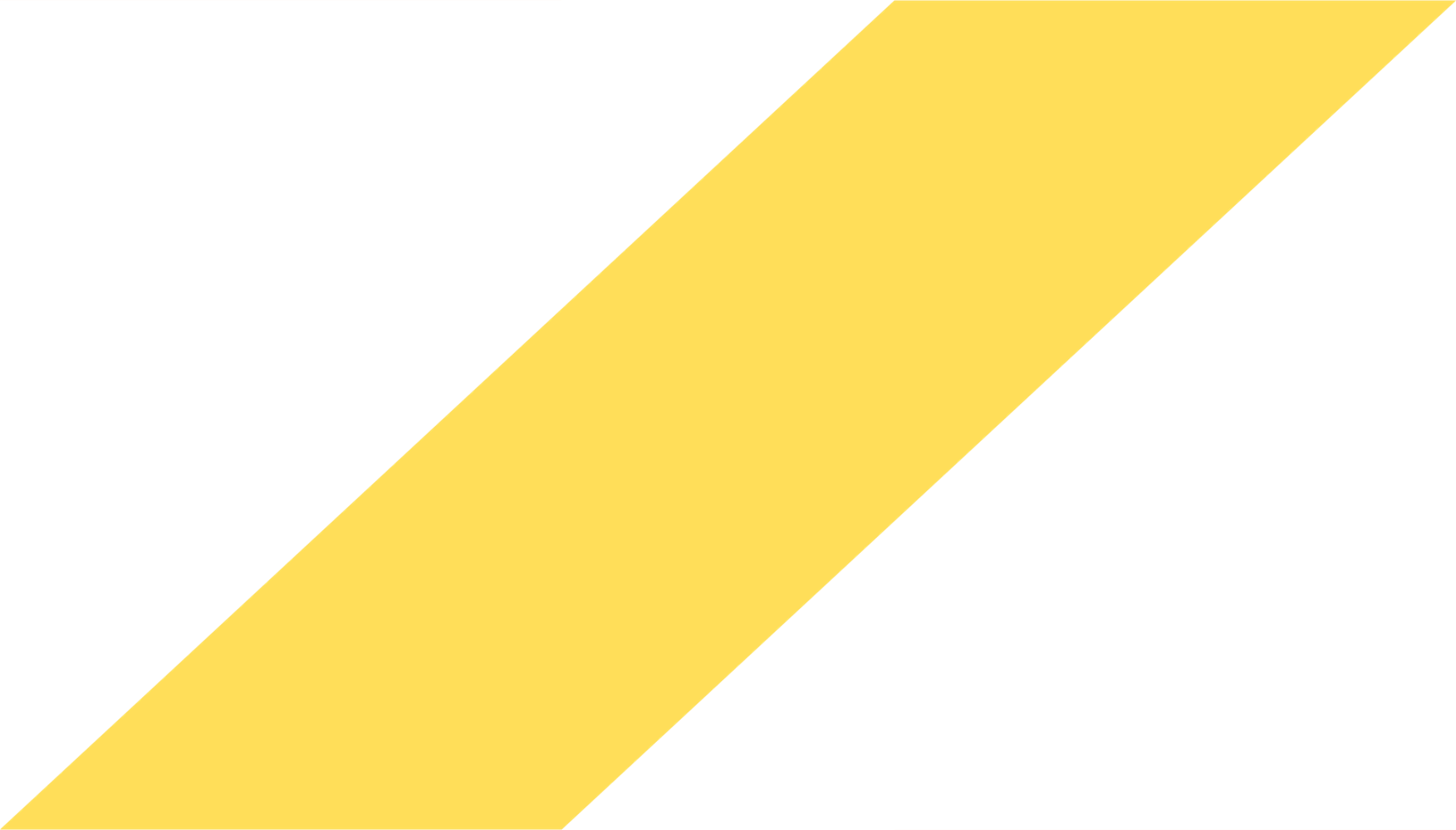 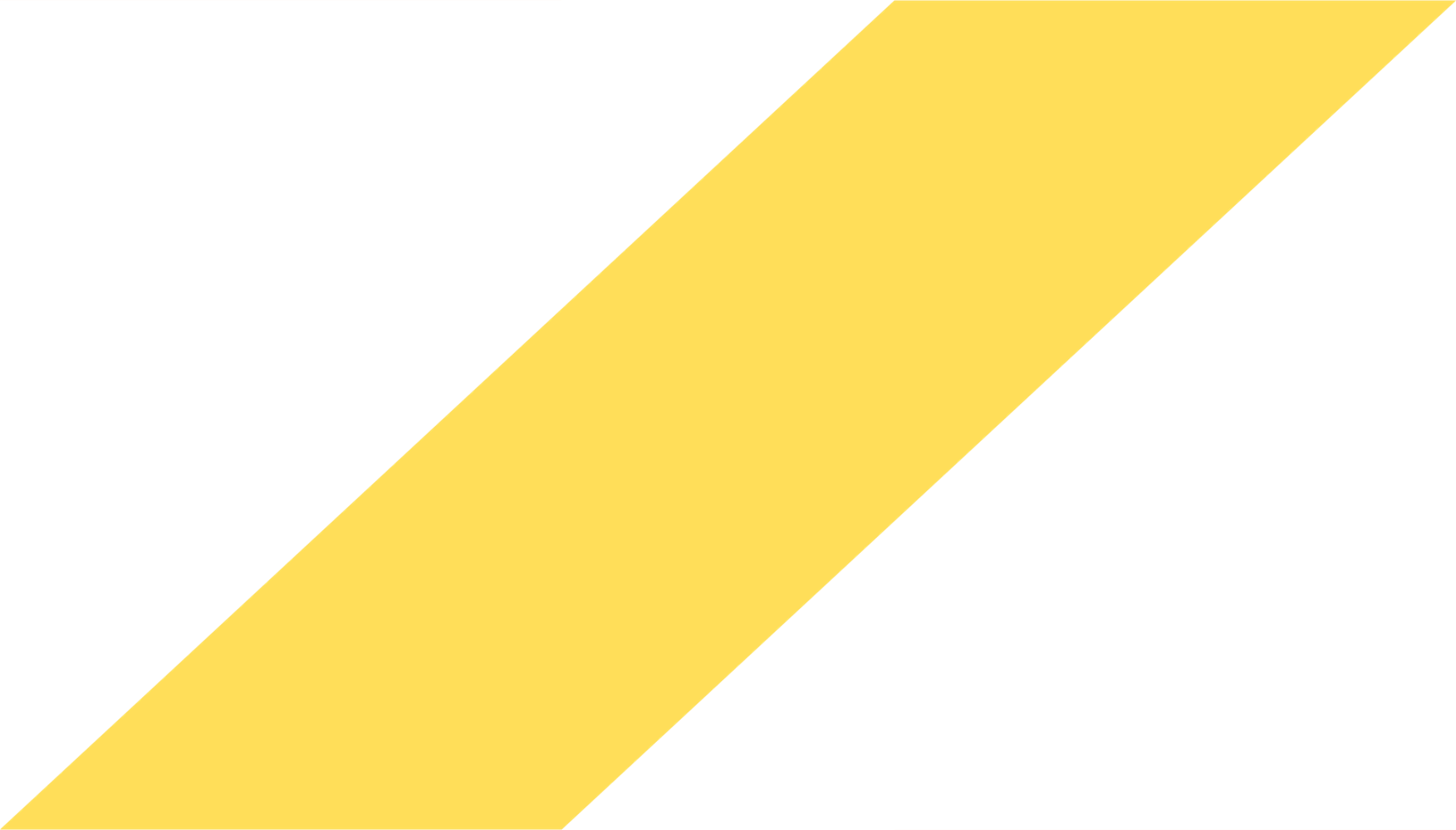 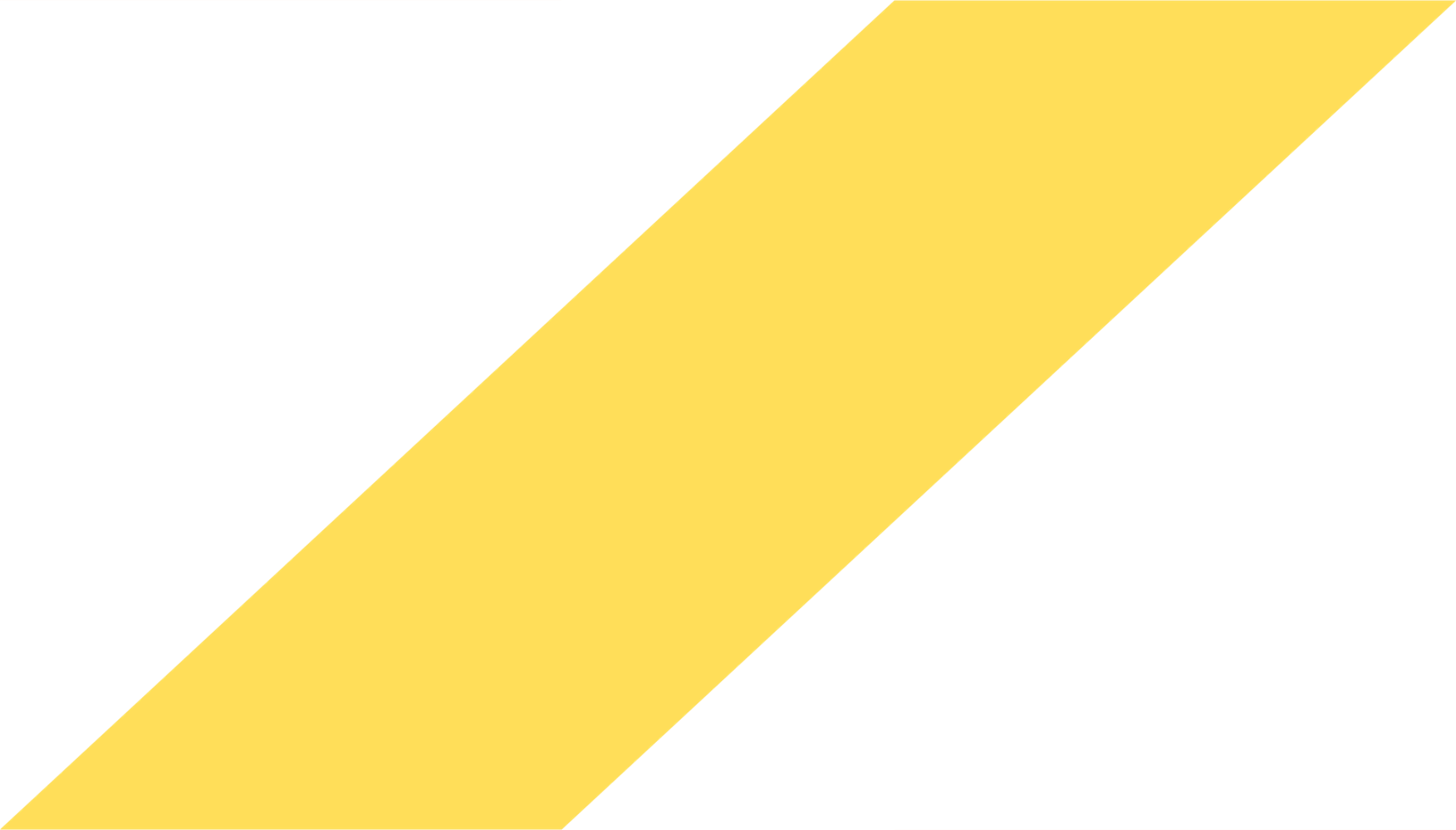 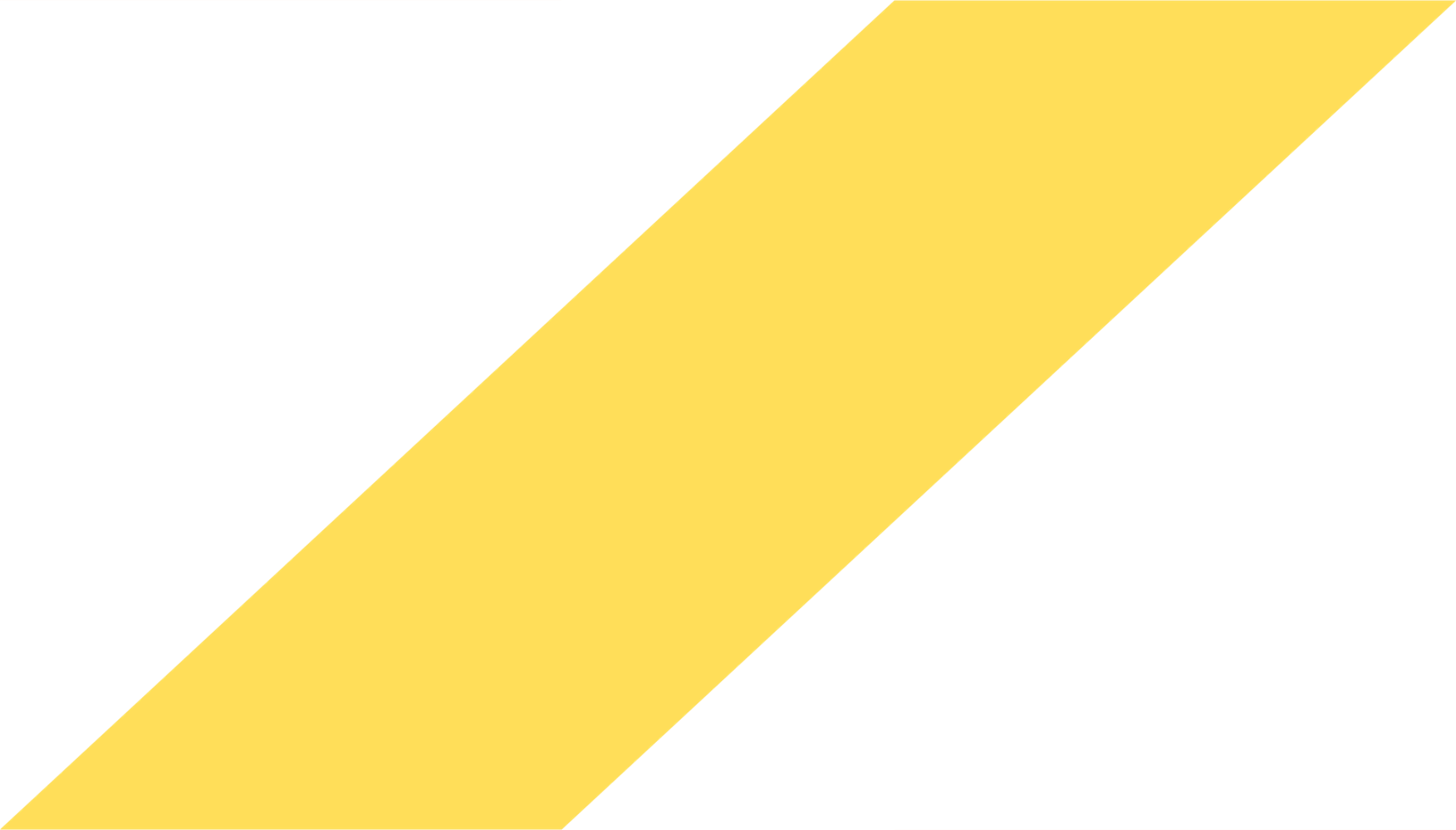 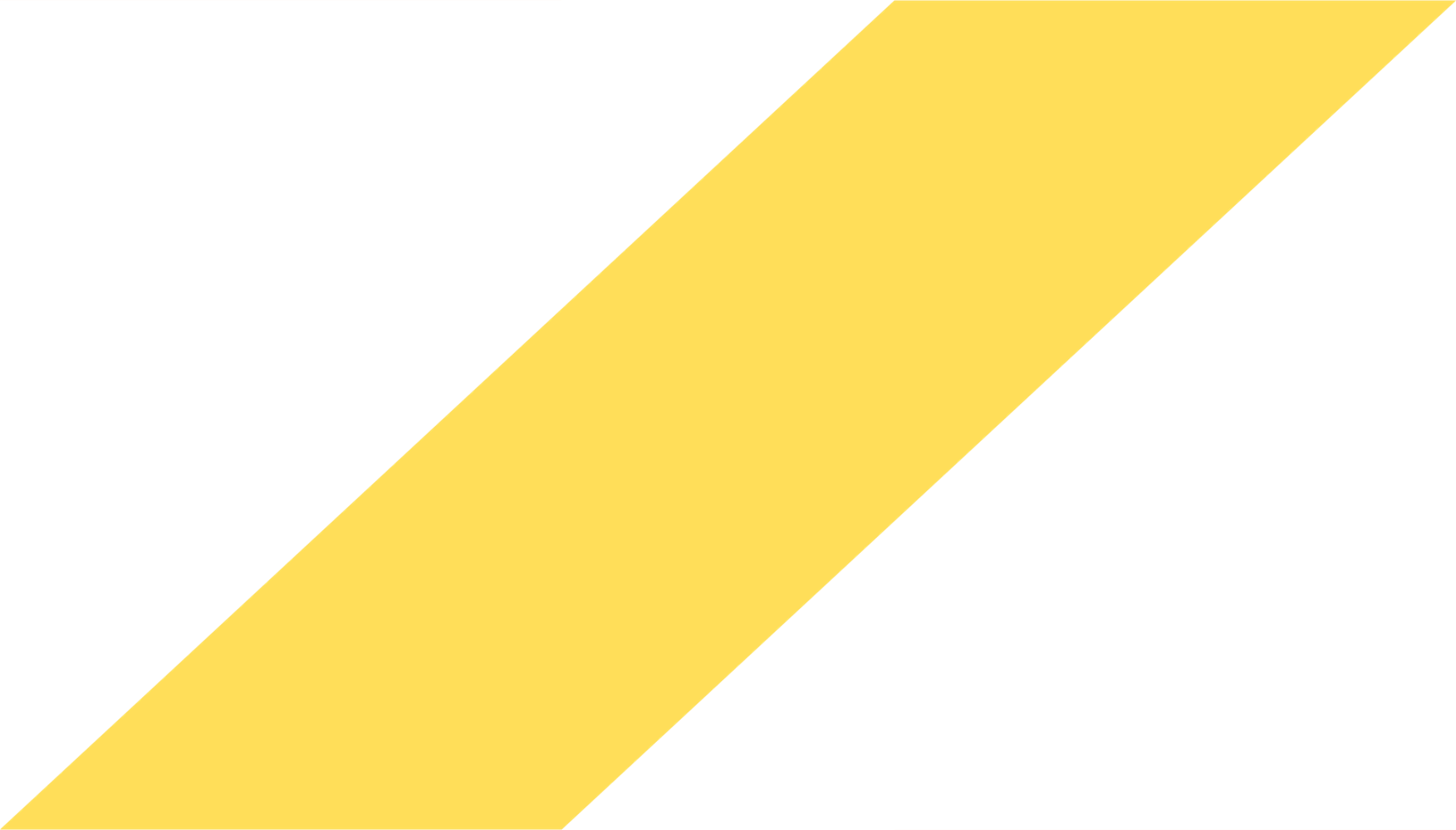 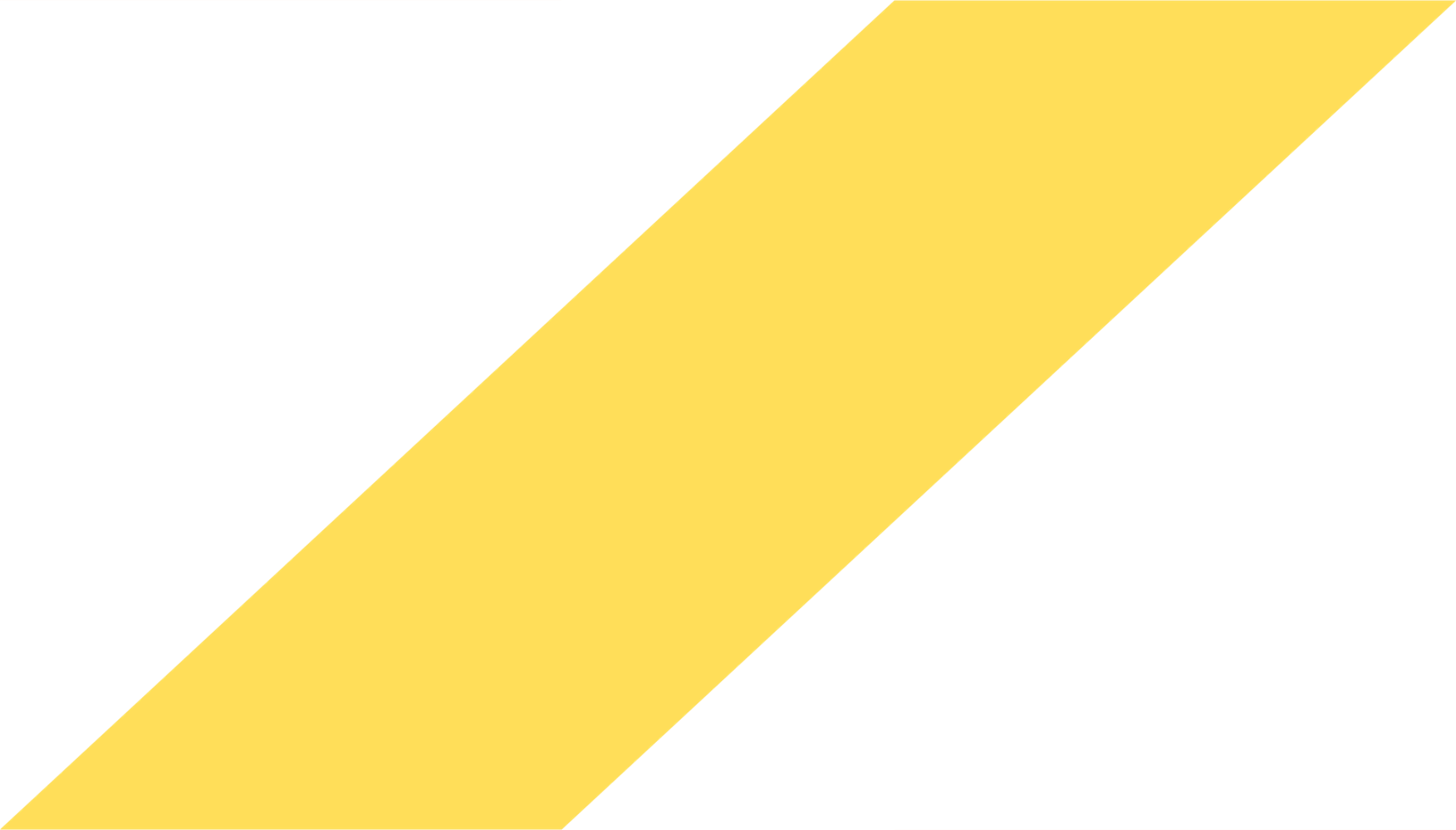 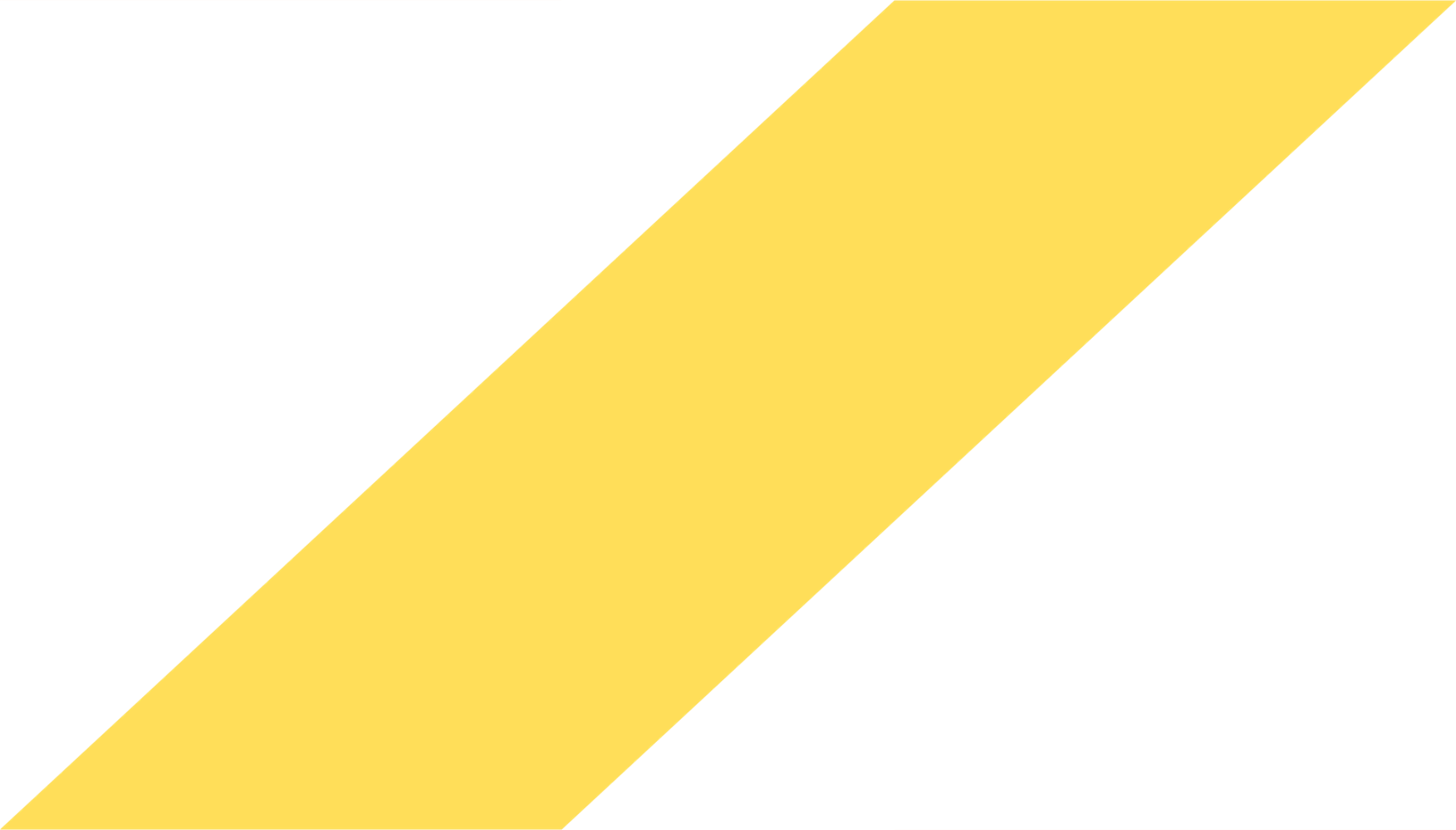 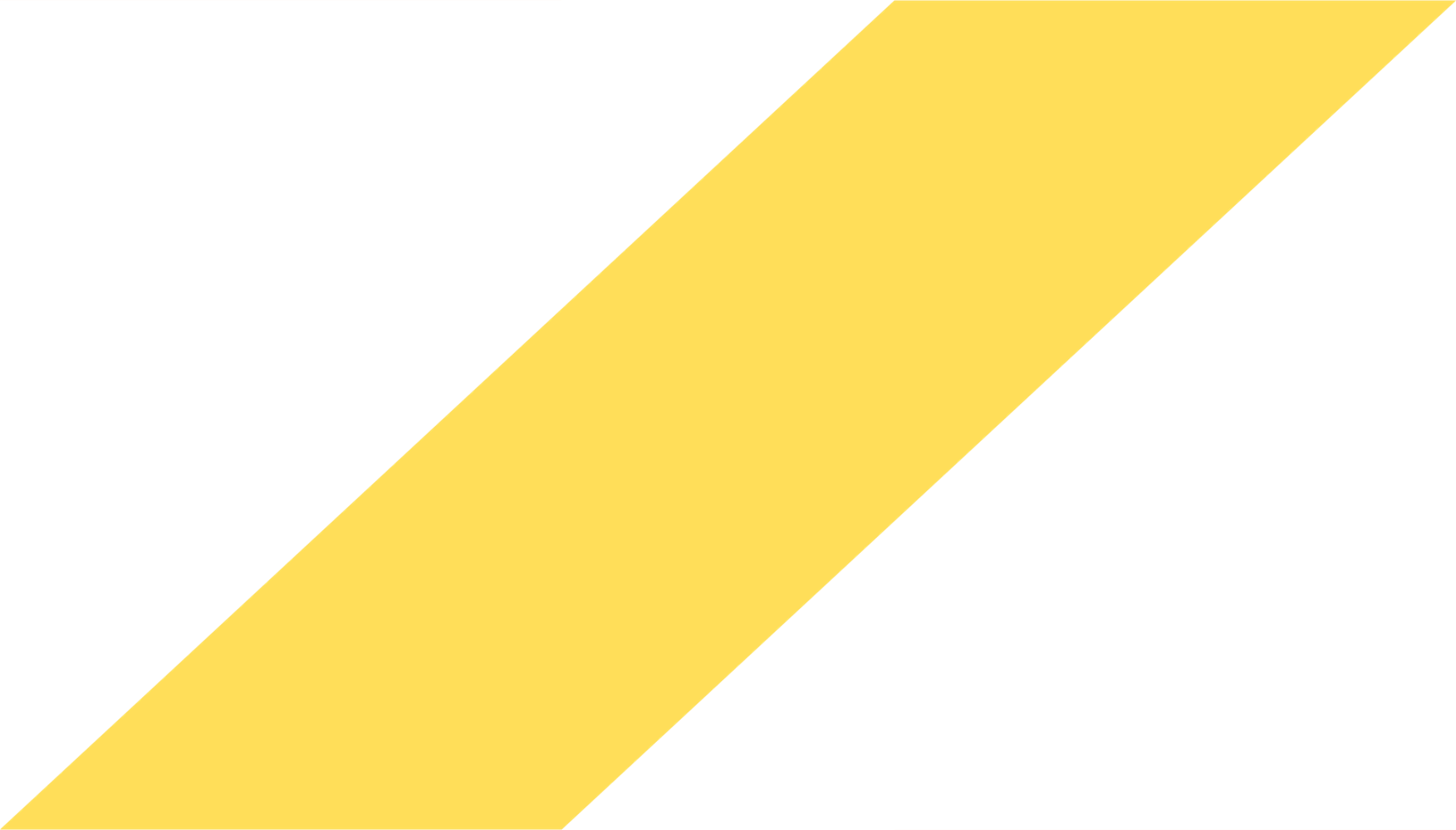 Intelligence,
Reasoning and Learning
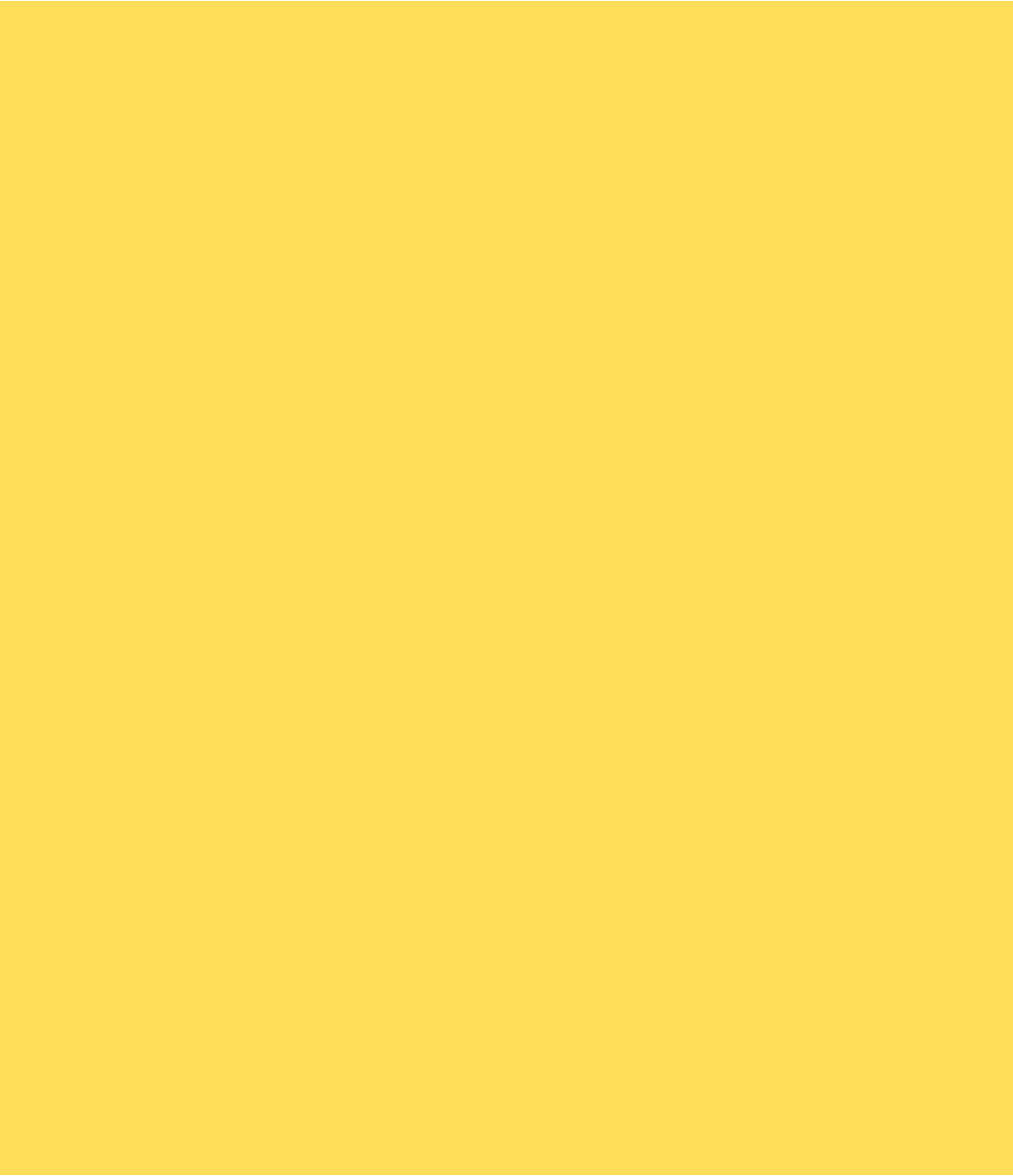 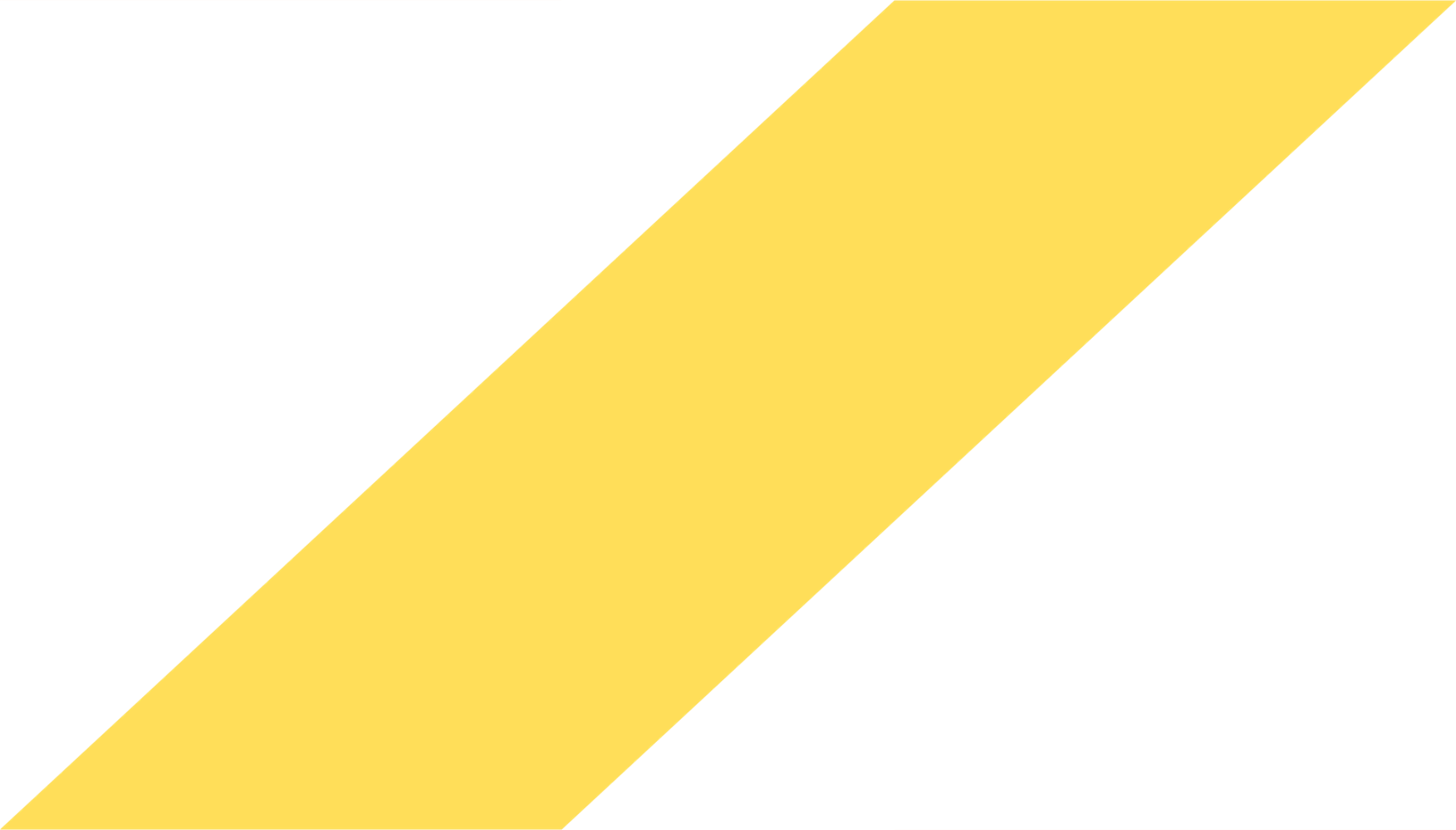 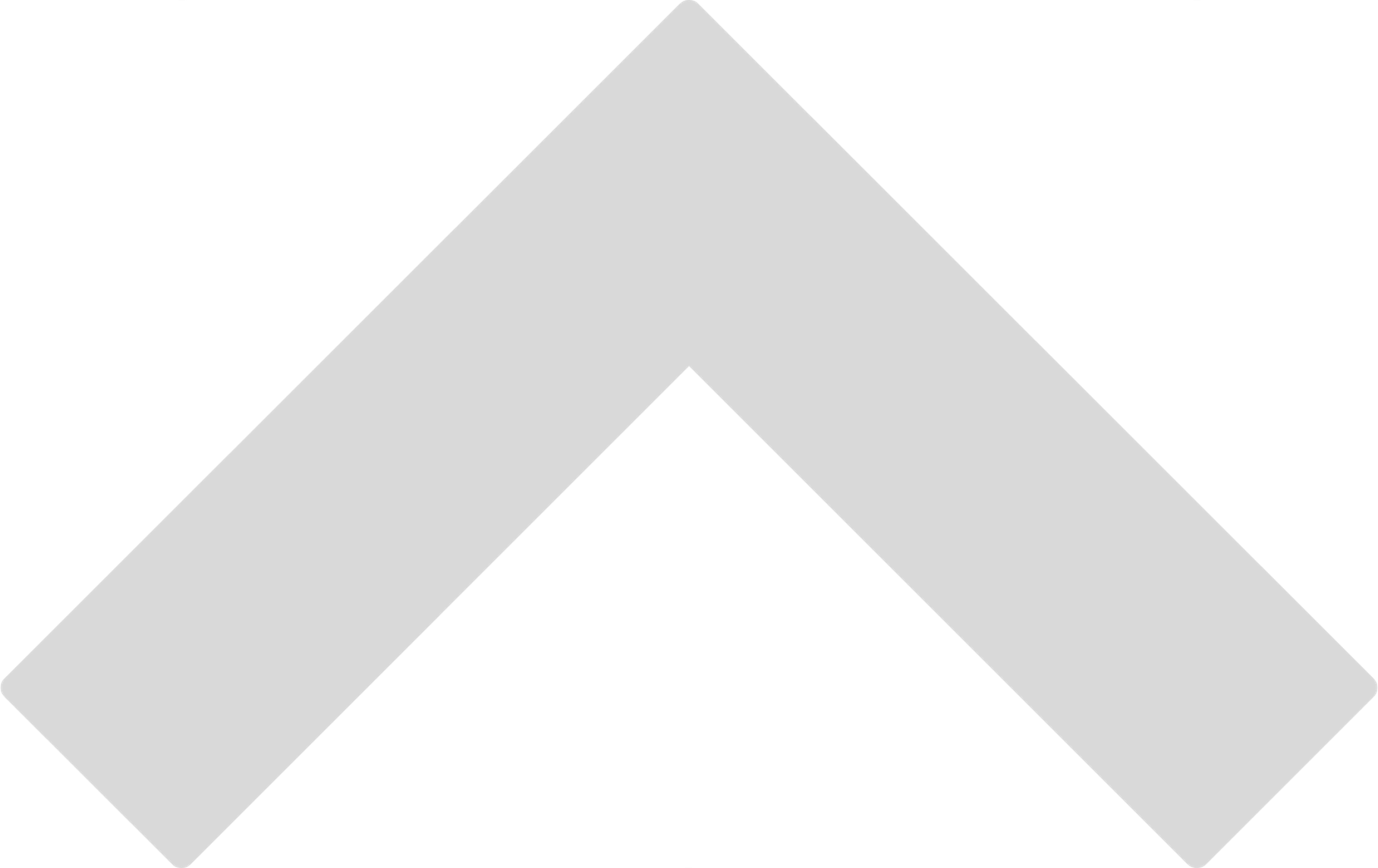 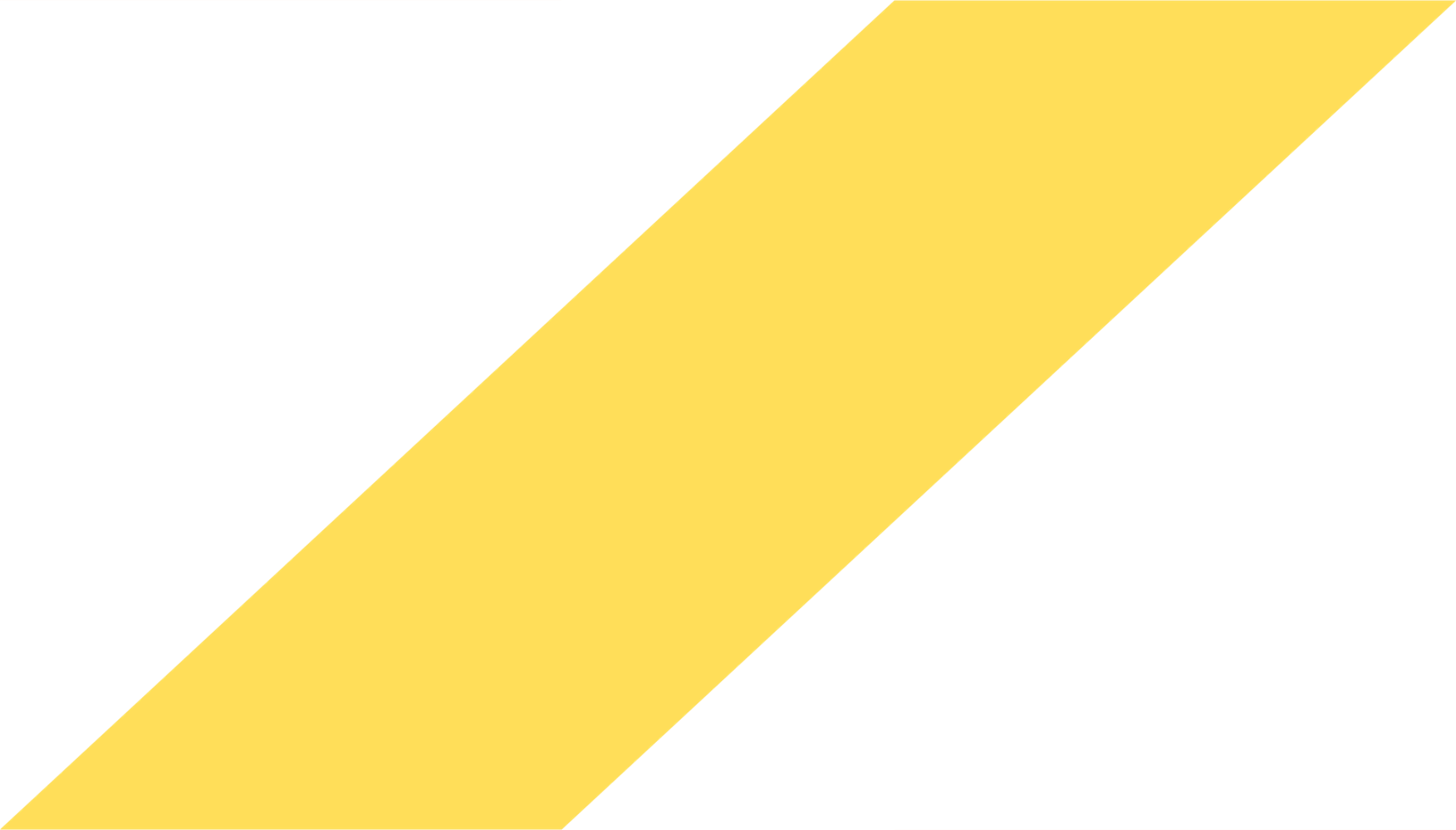 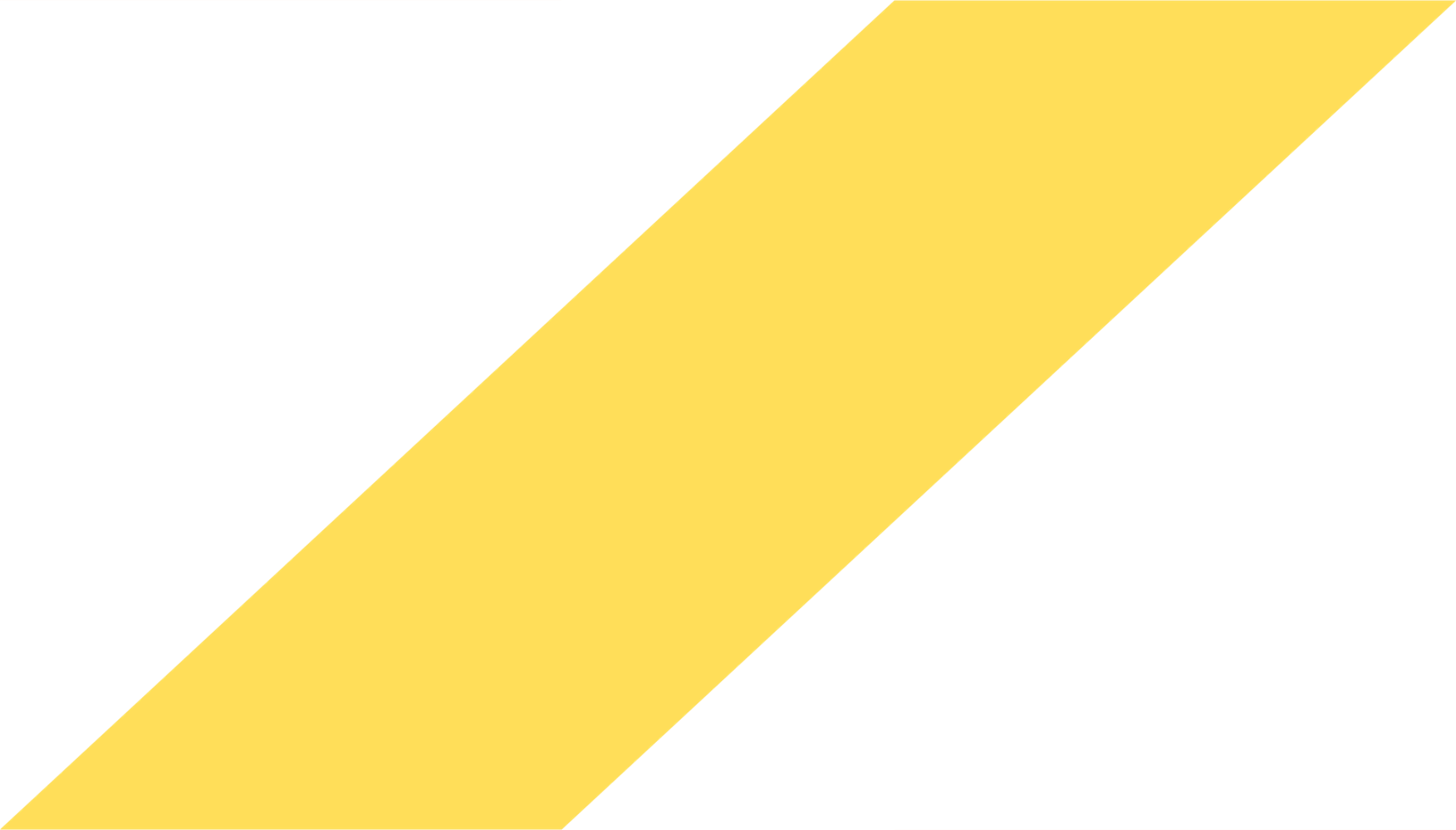 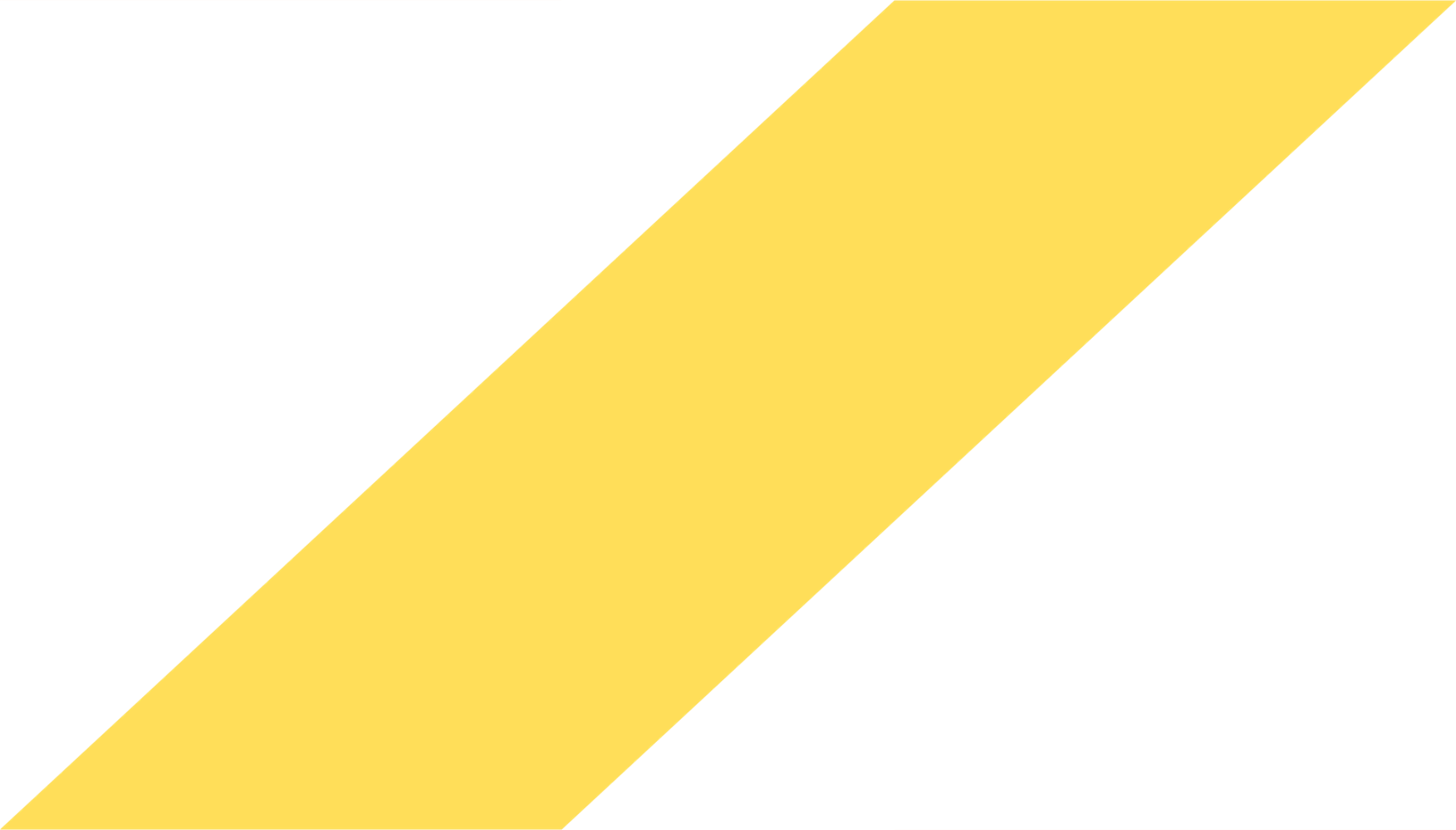 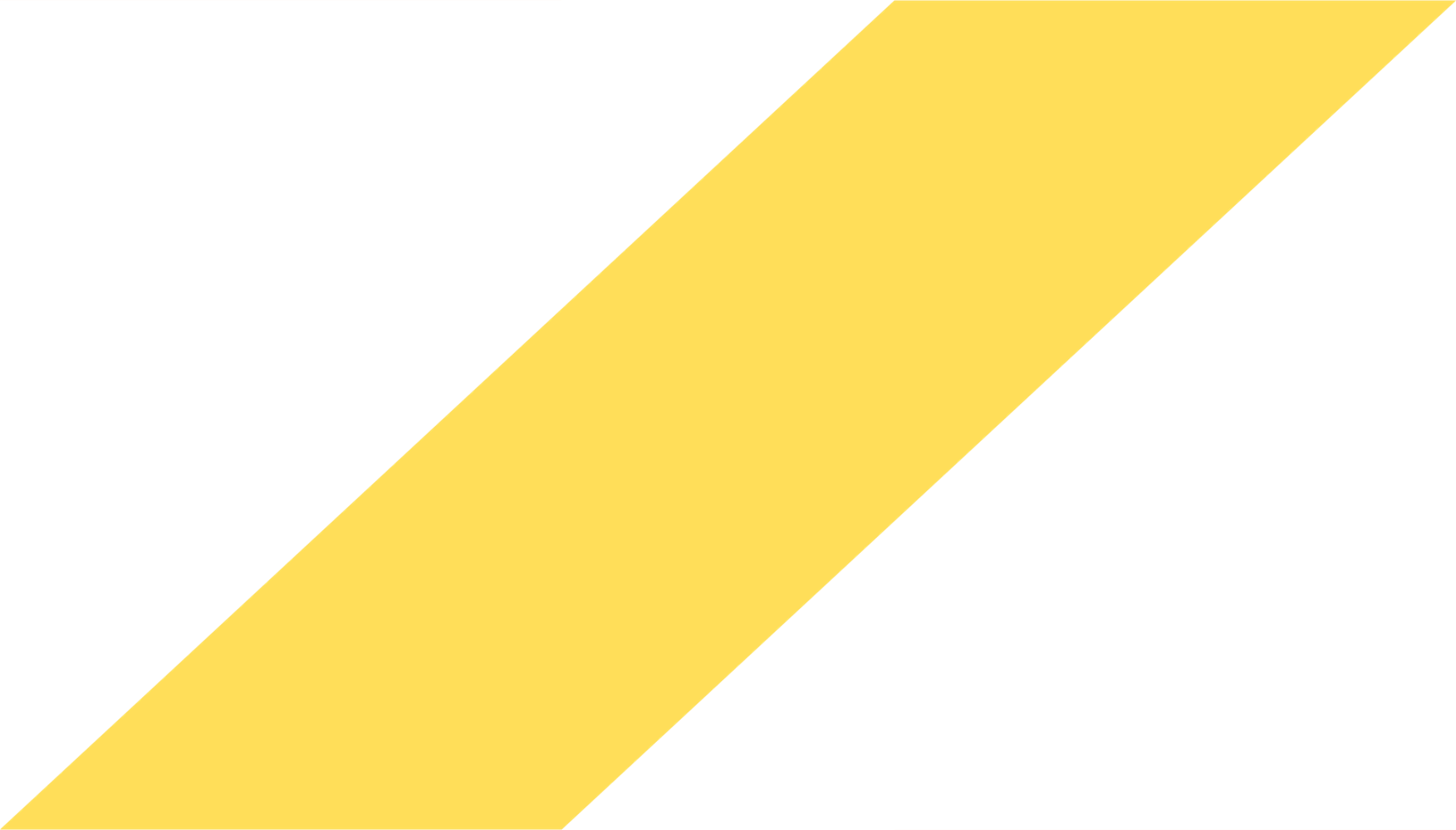 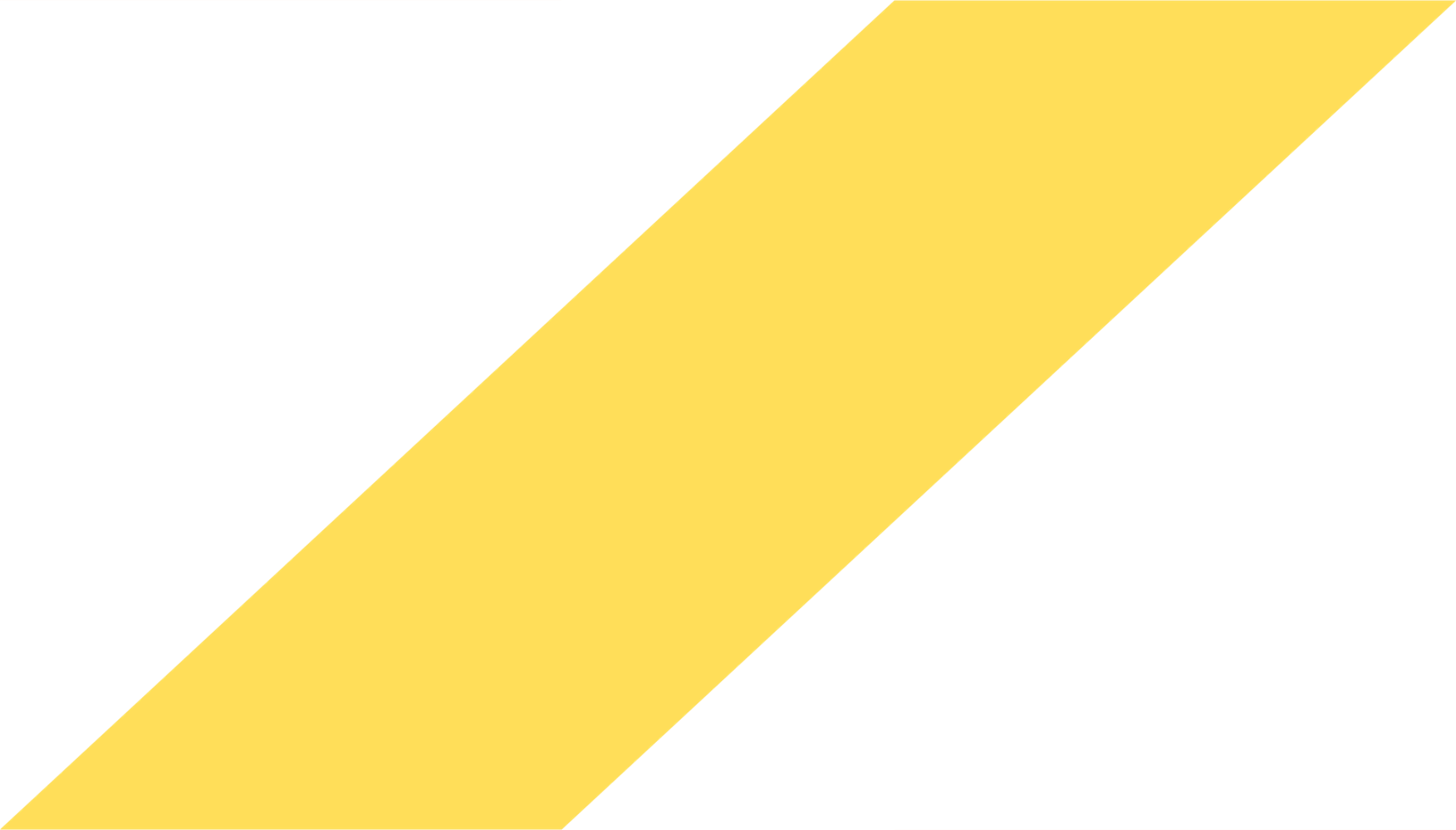 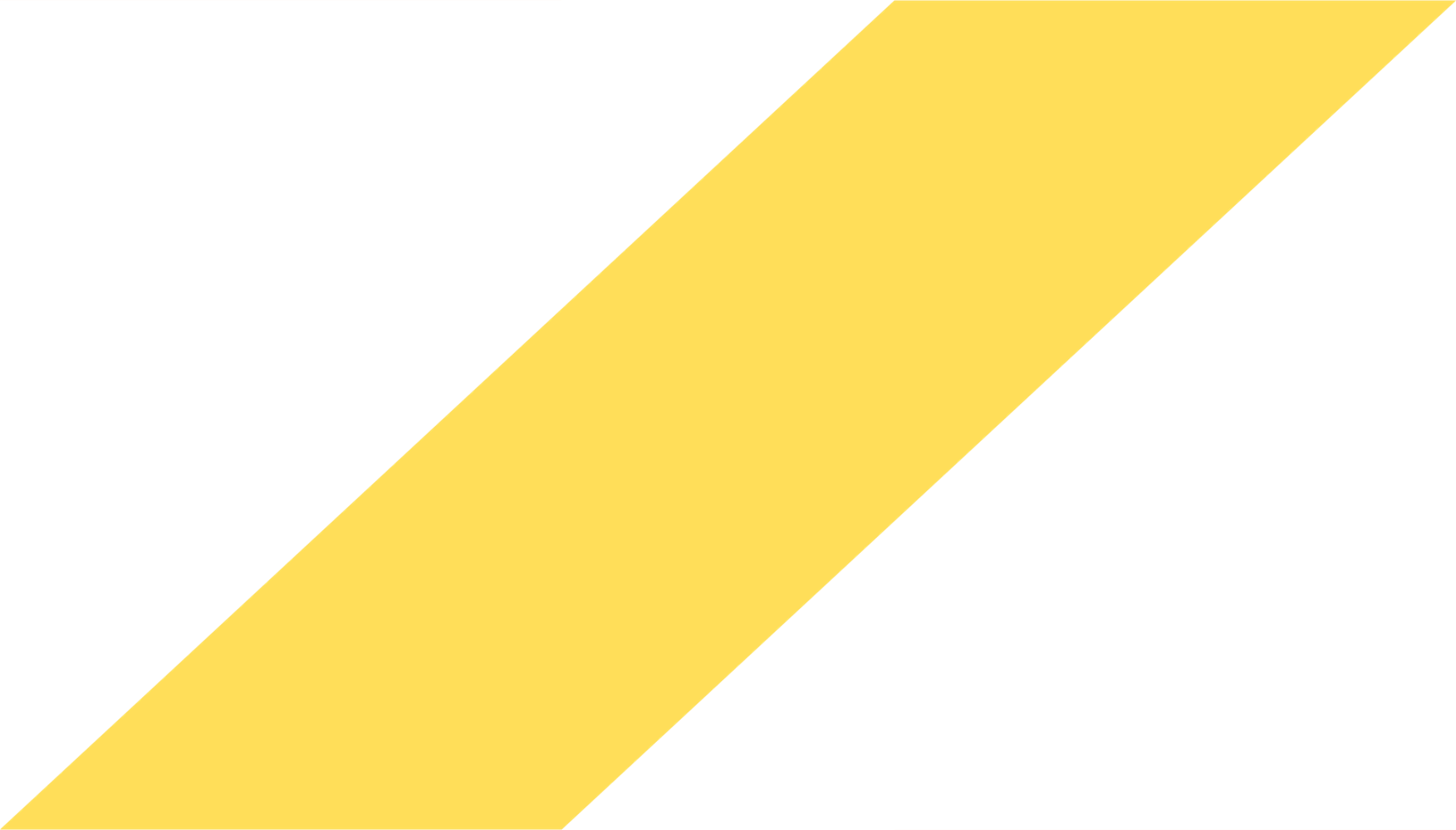 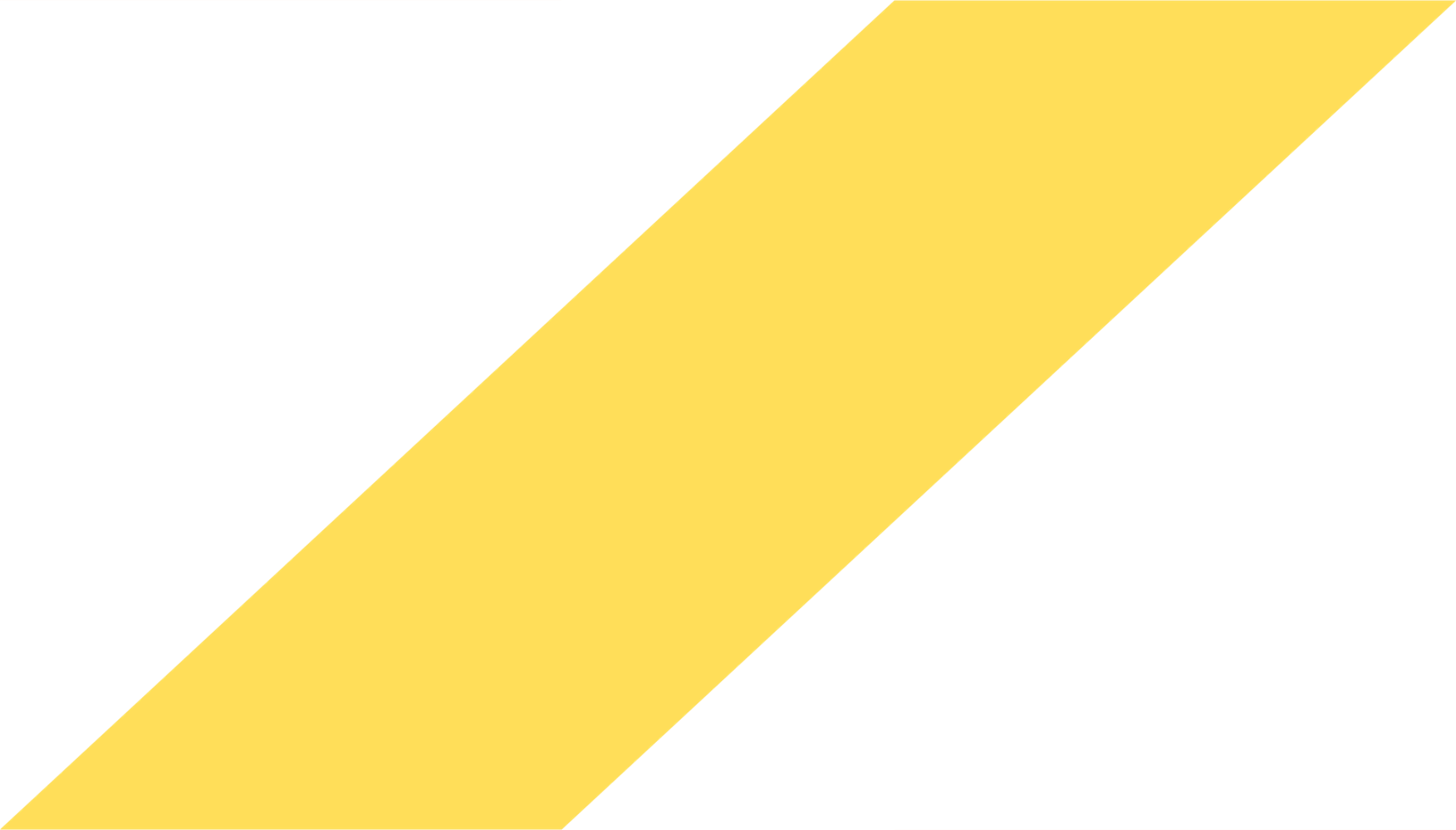 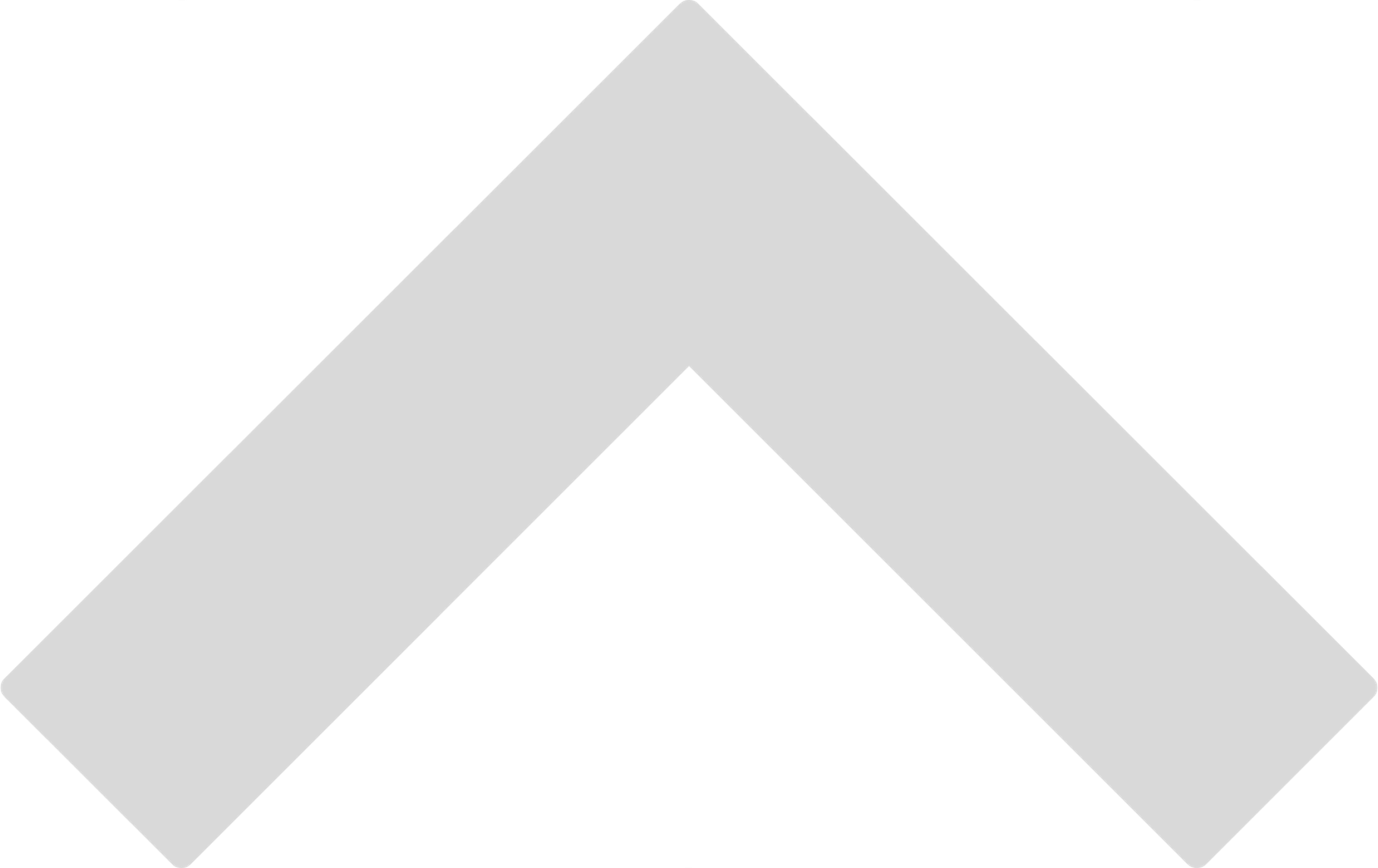 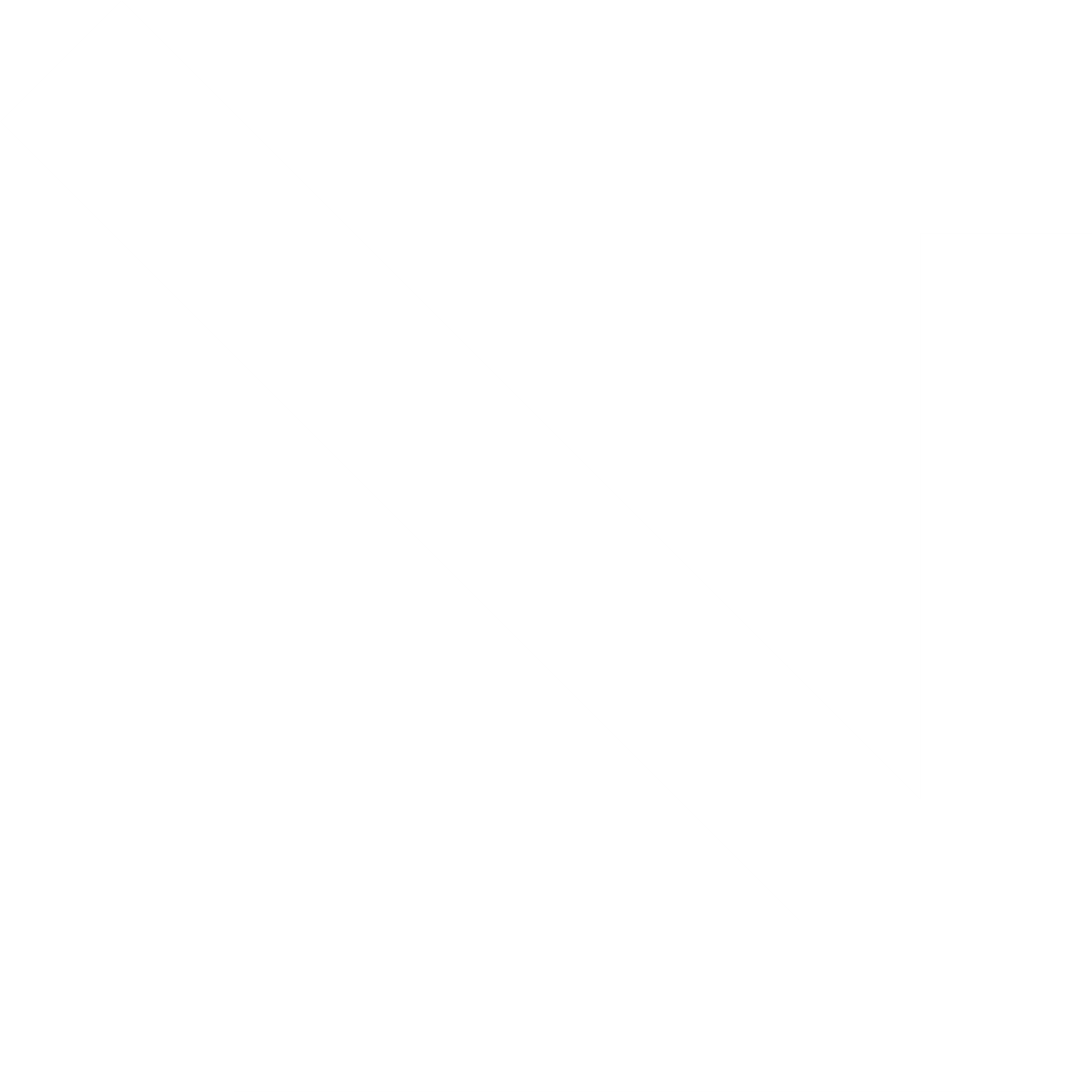 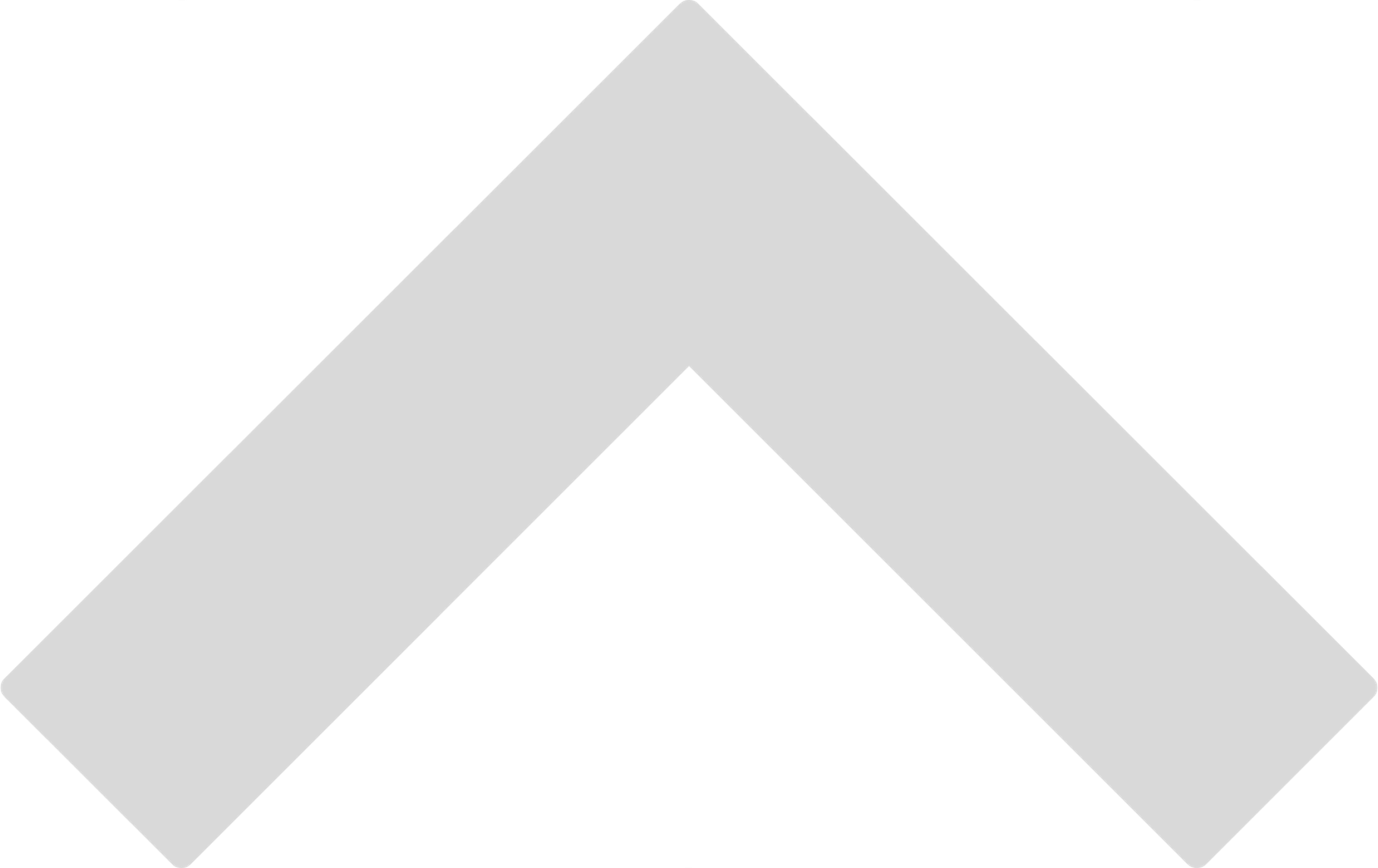 THE LADDER OF INTELLIGENCE
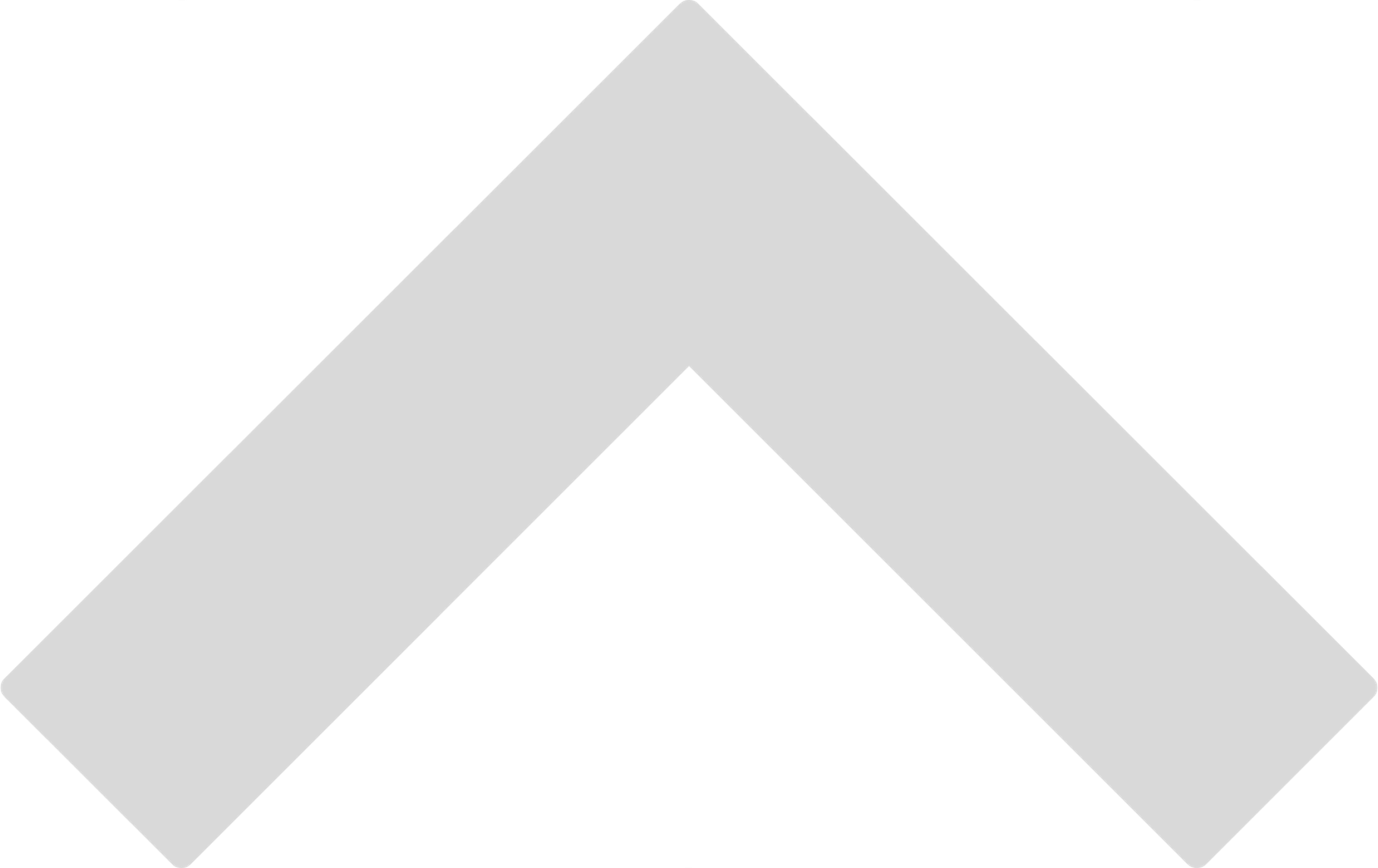 Humans
(language)
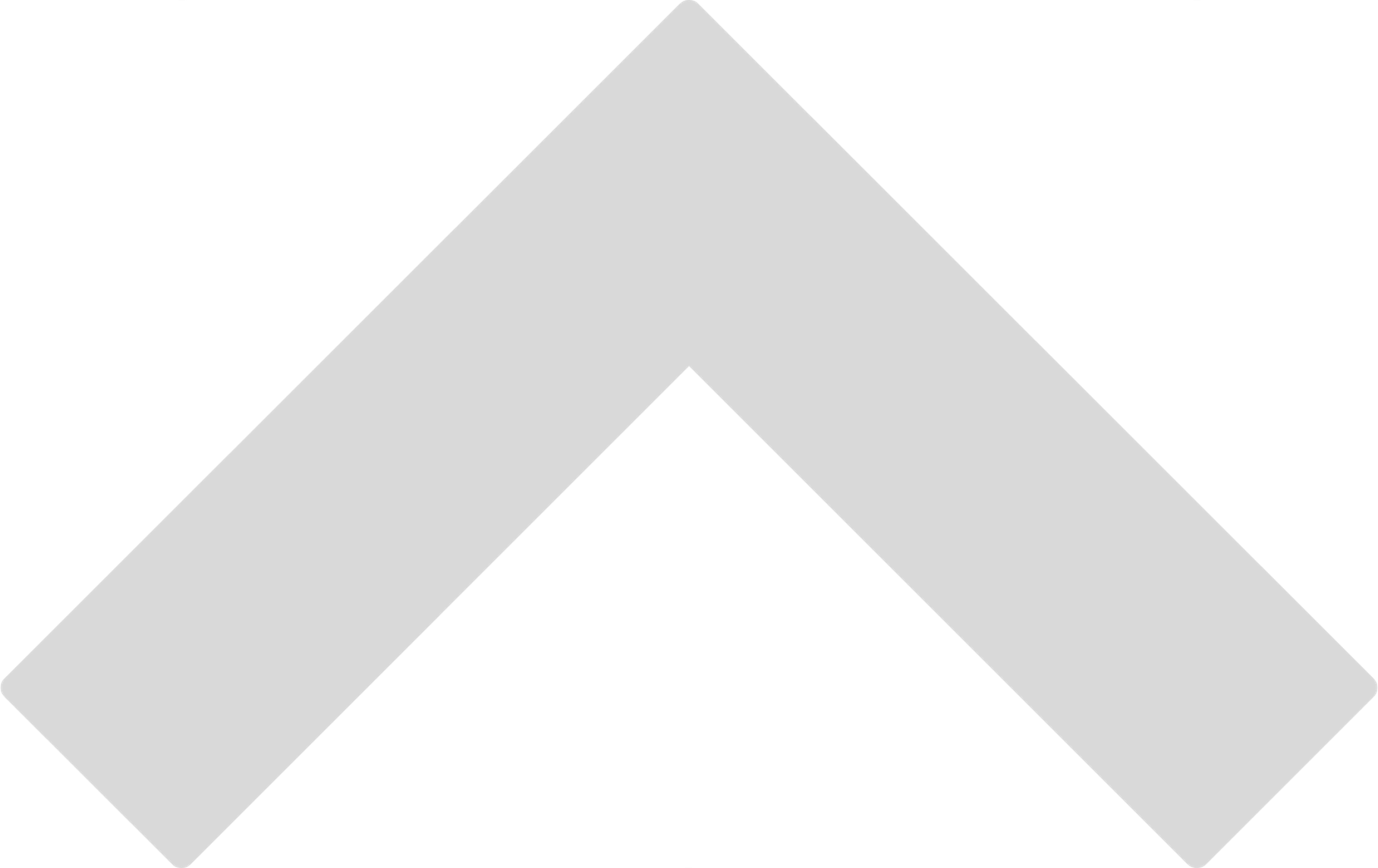 Mammals, Birds
(reasoning)
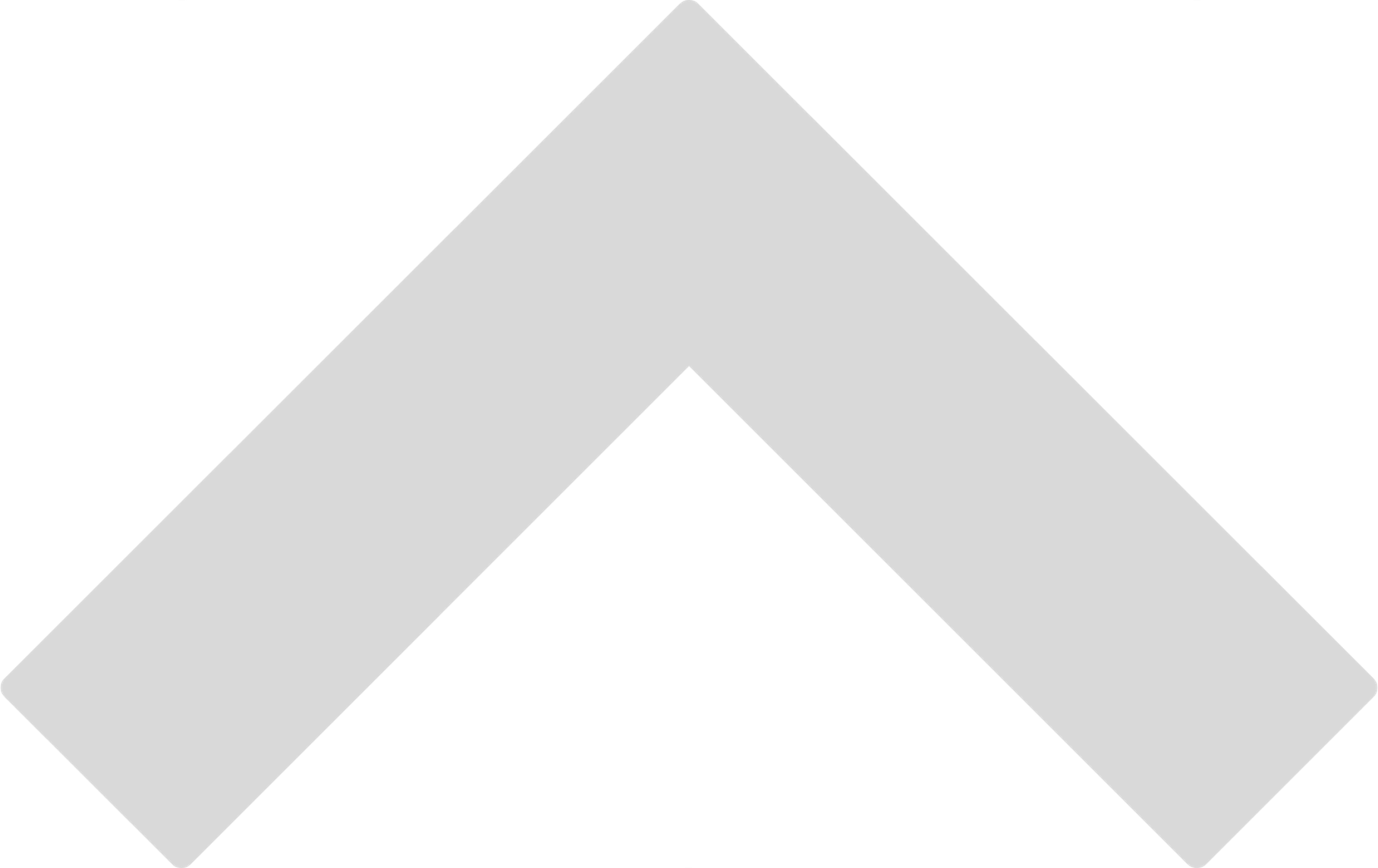 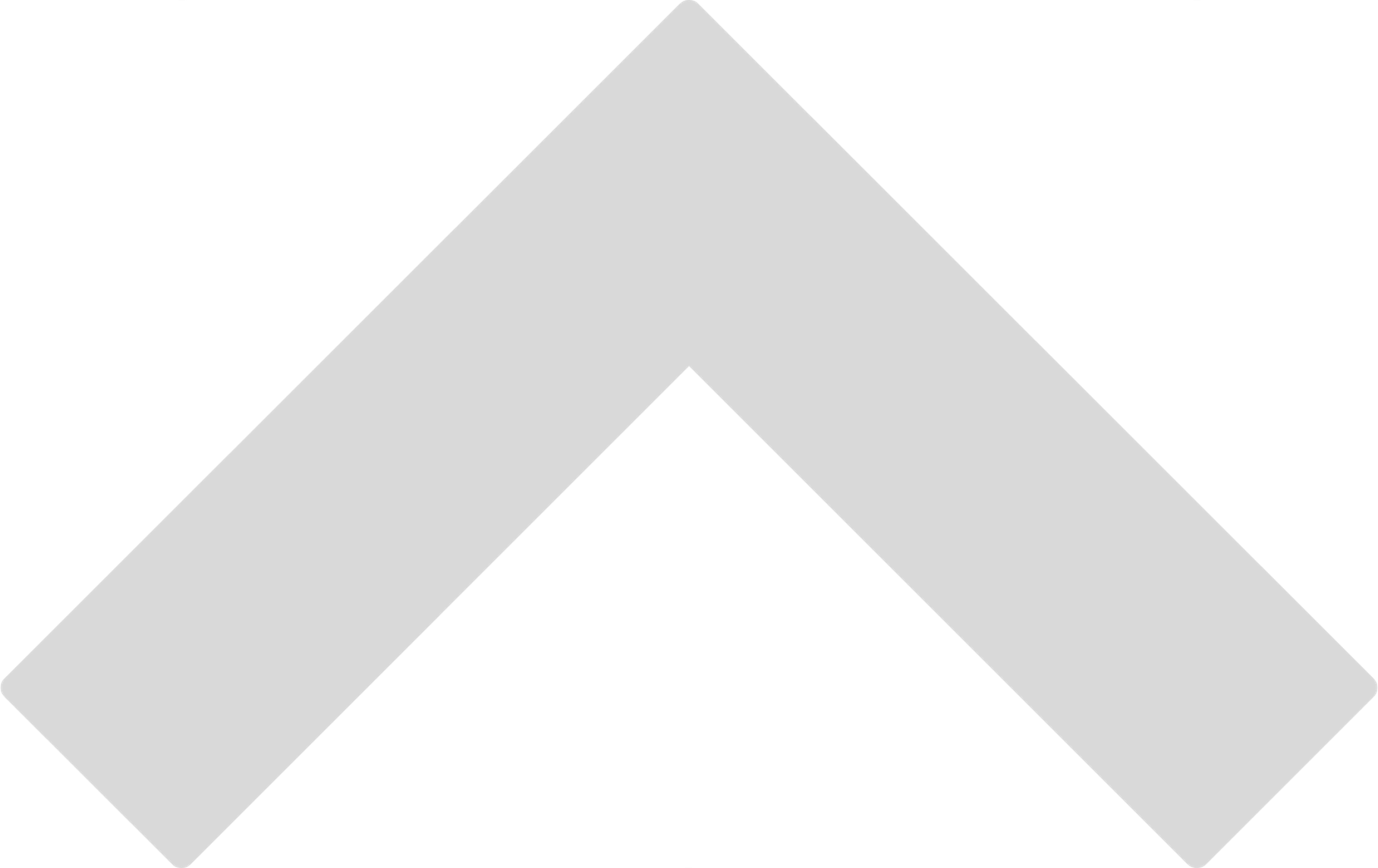 Insects
(adaptation)
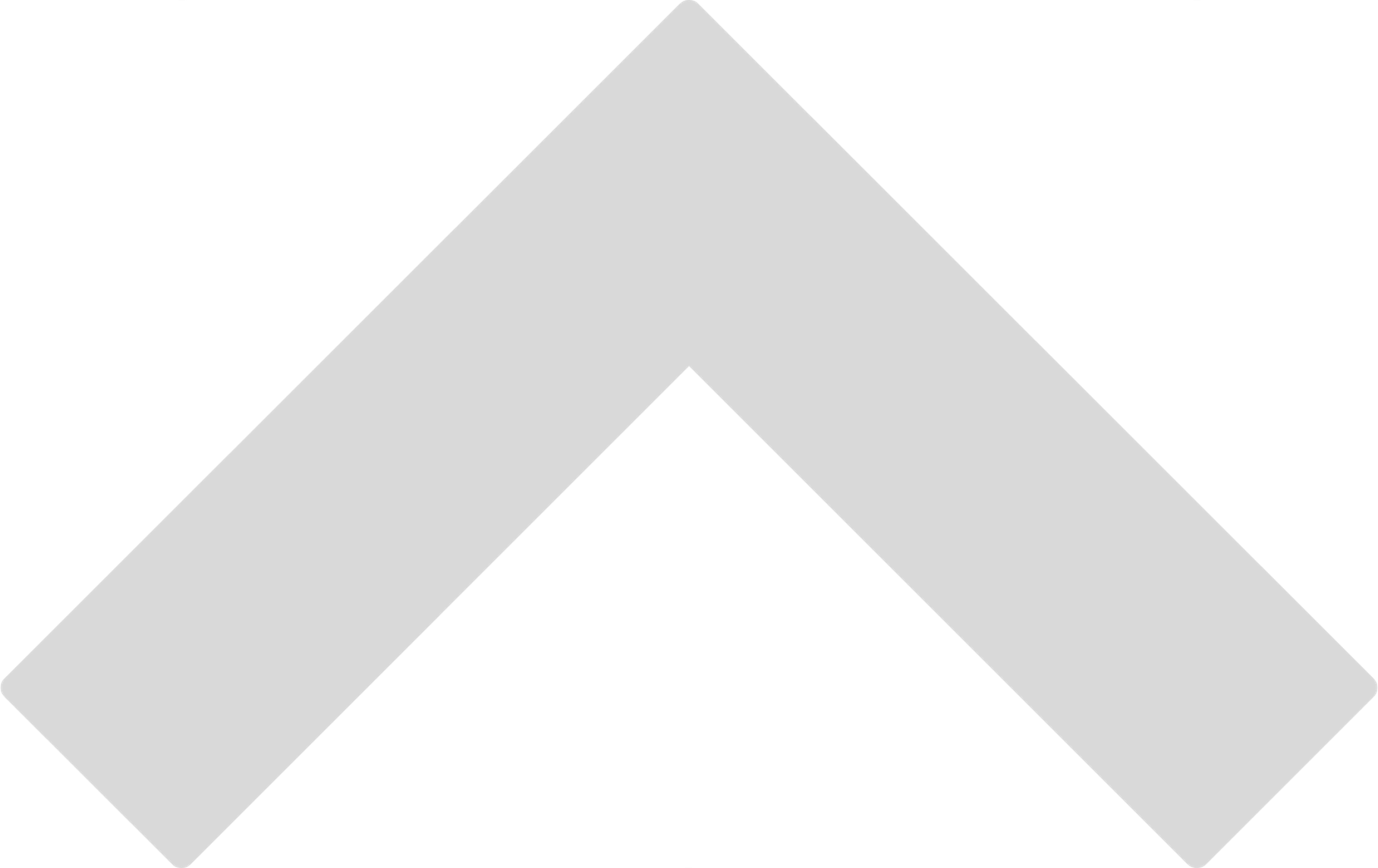 Self-driving cars
(pre-trained, pre-programmed,
automation)
Coffee machines
(pre-programmed, automation)
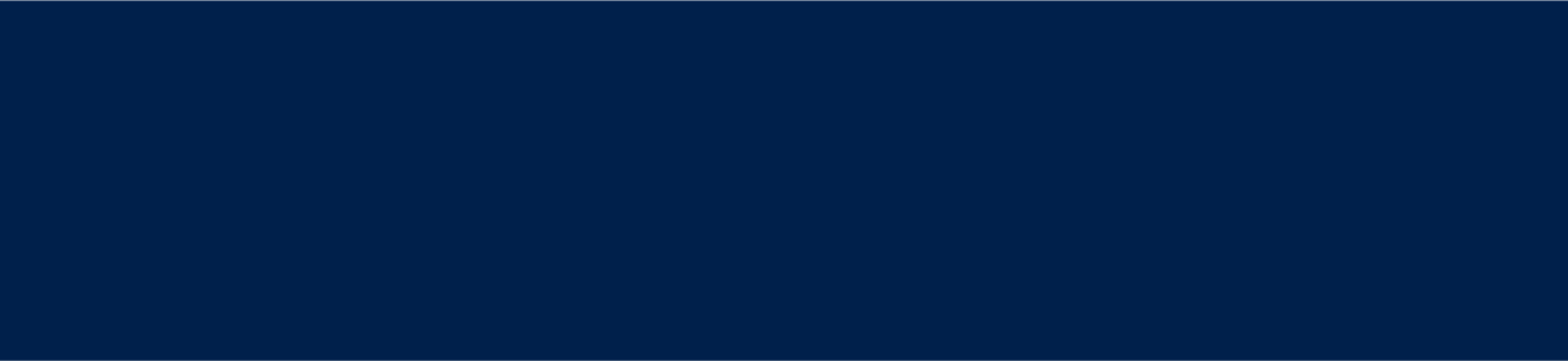 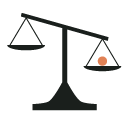 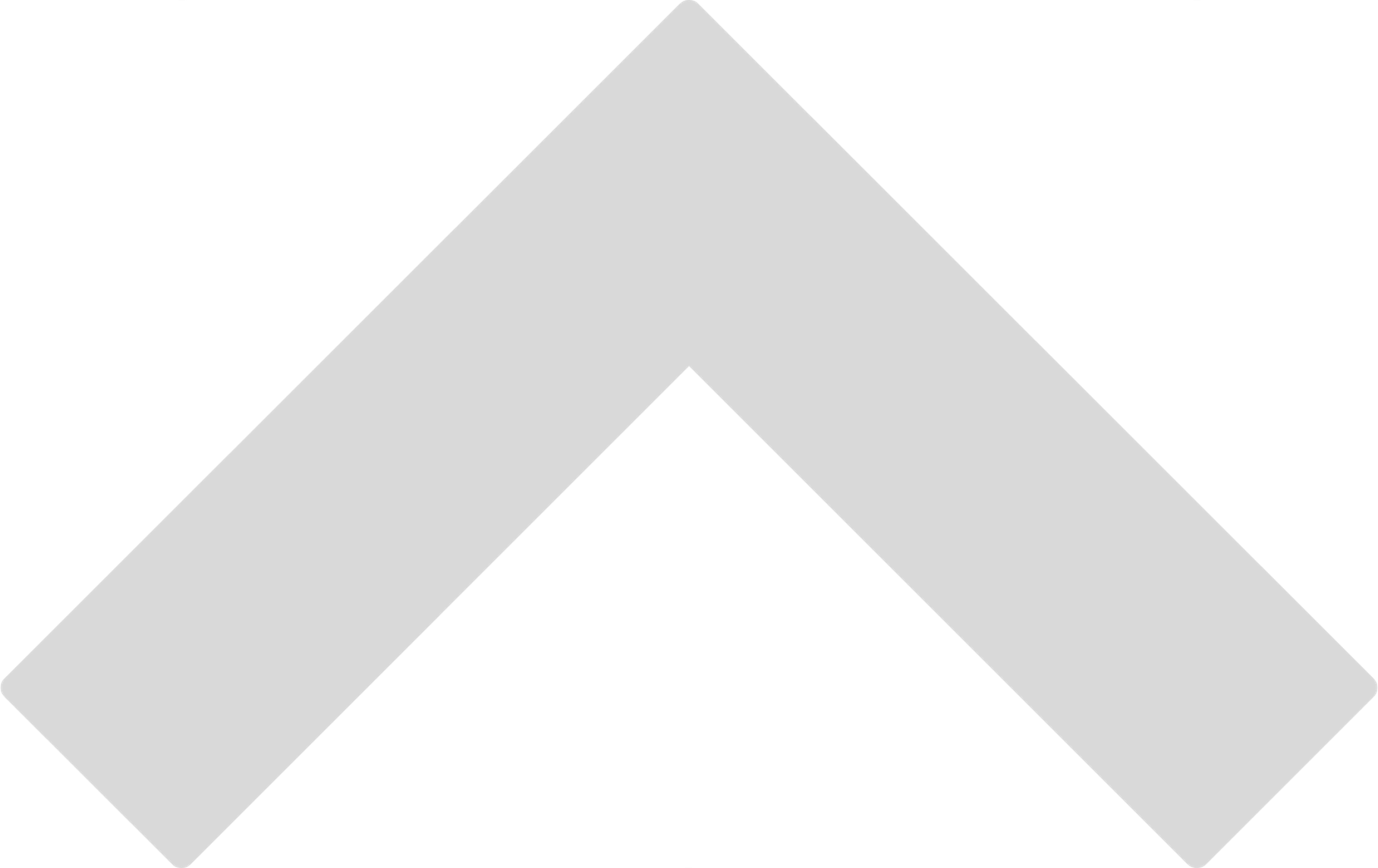 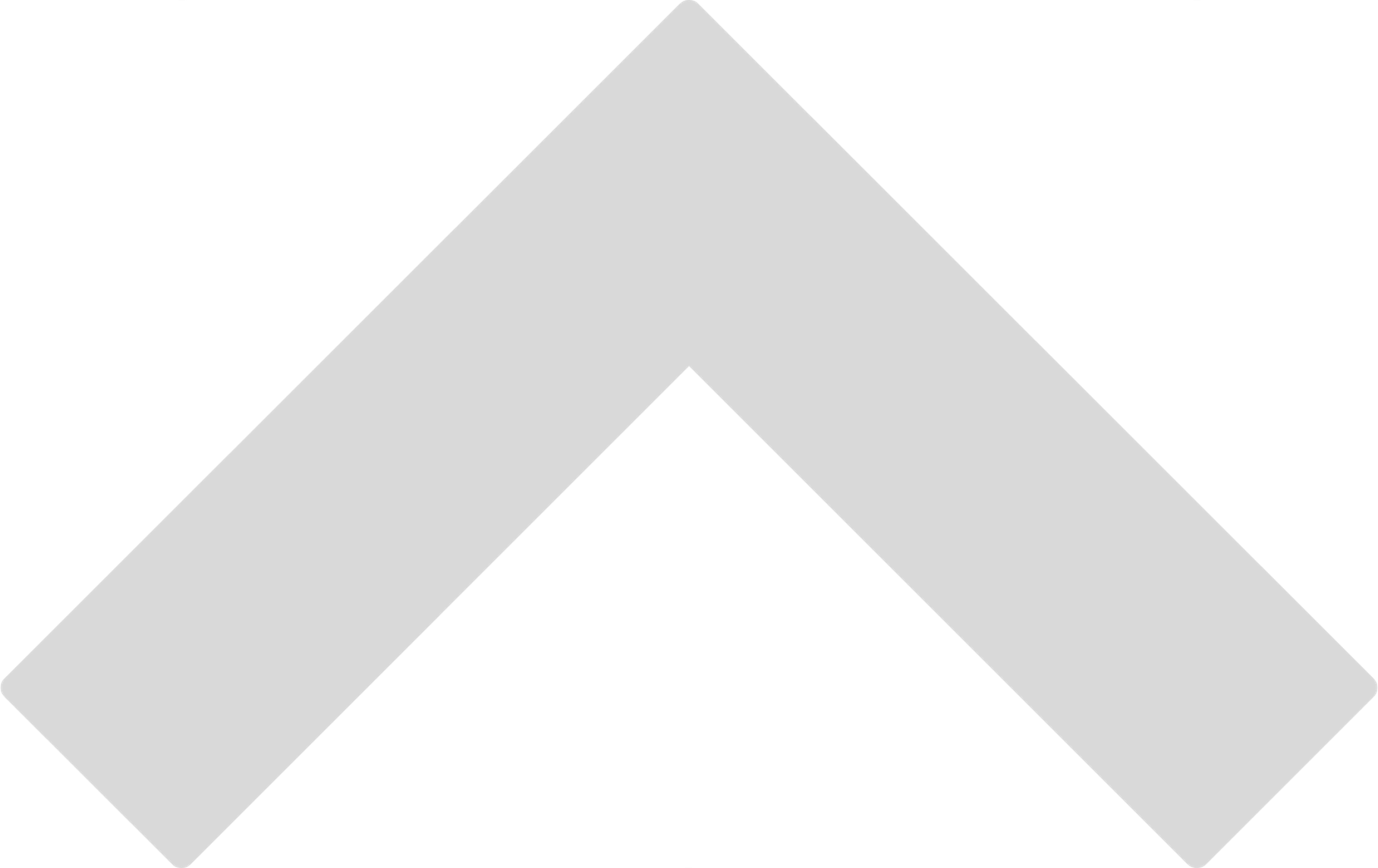 Intelligence
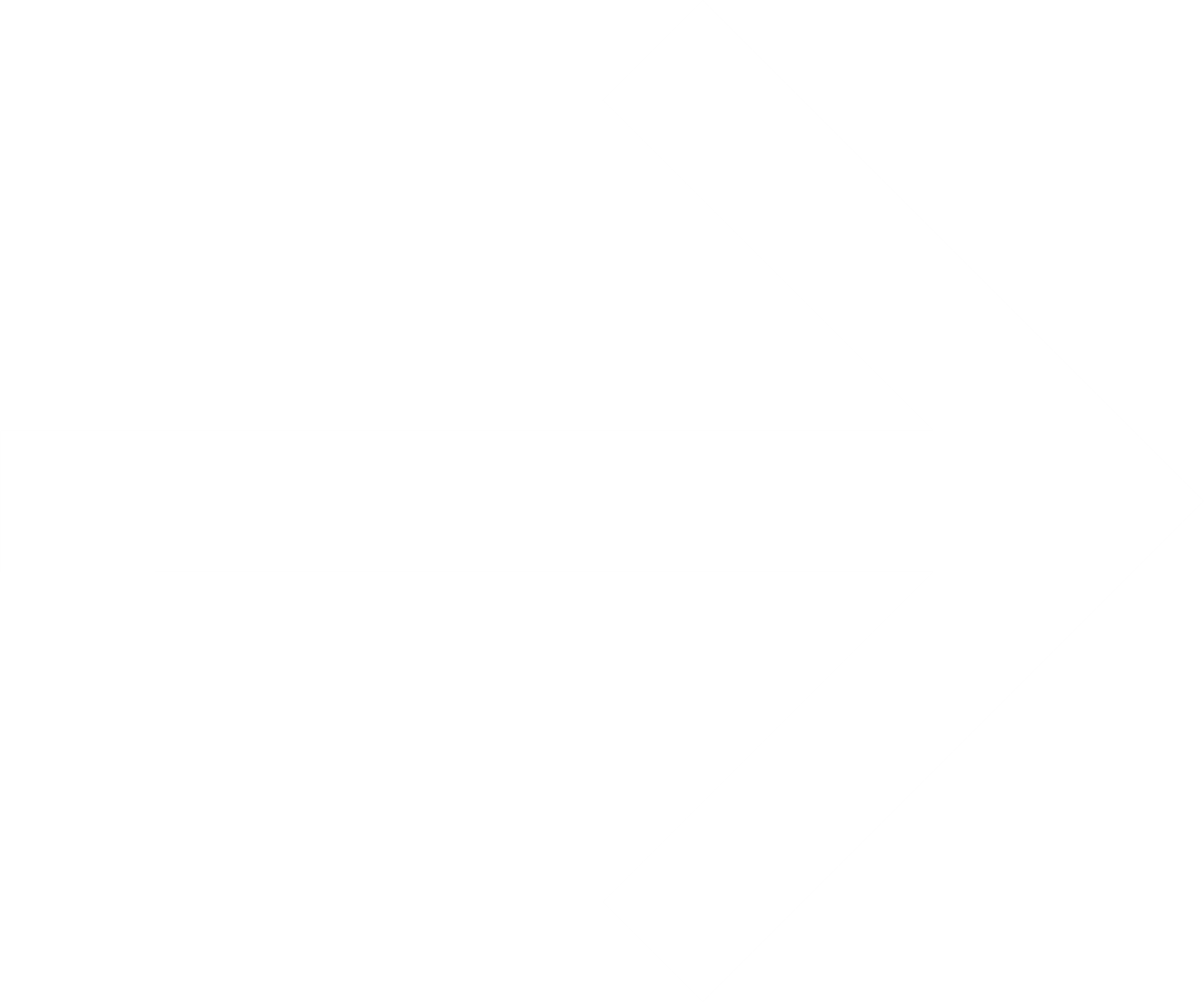 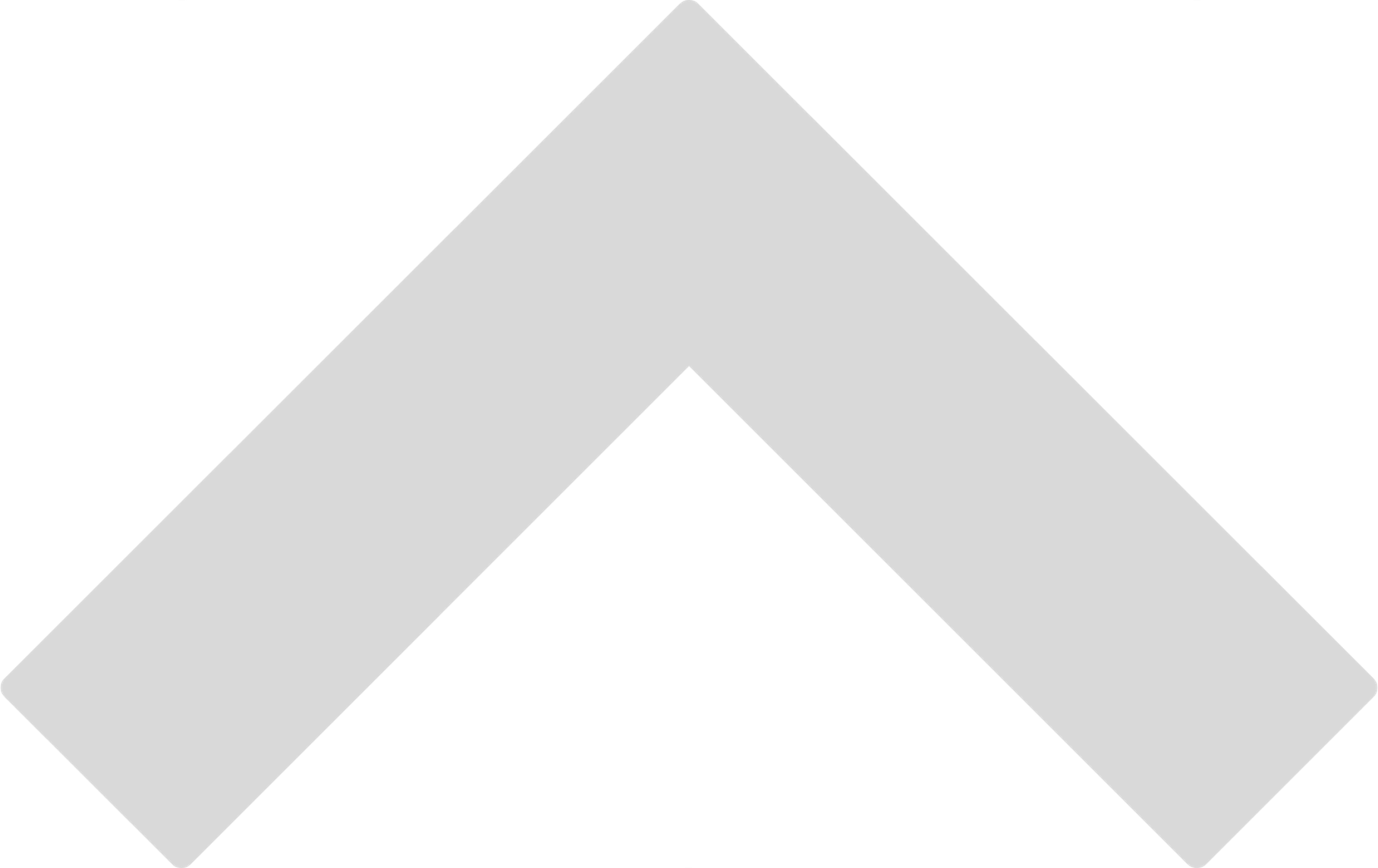 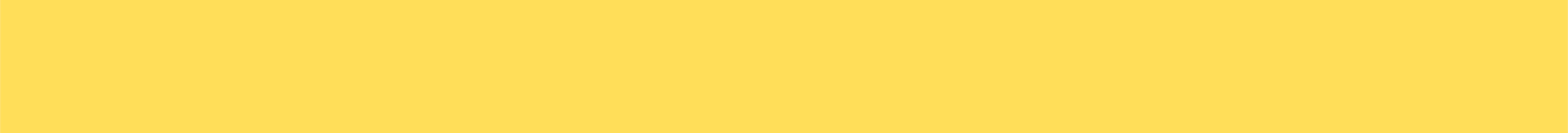 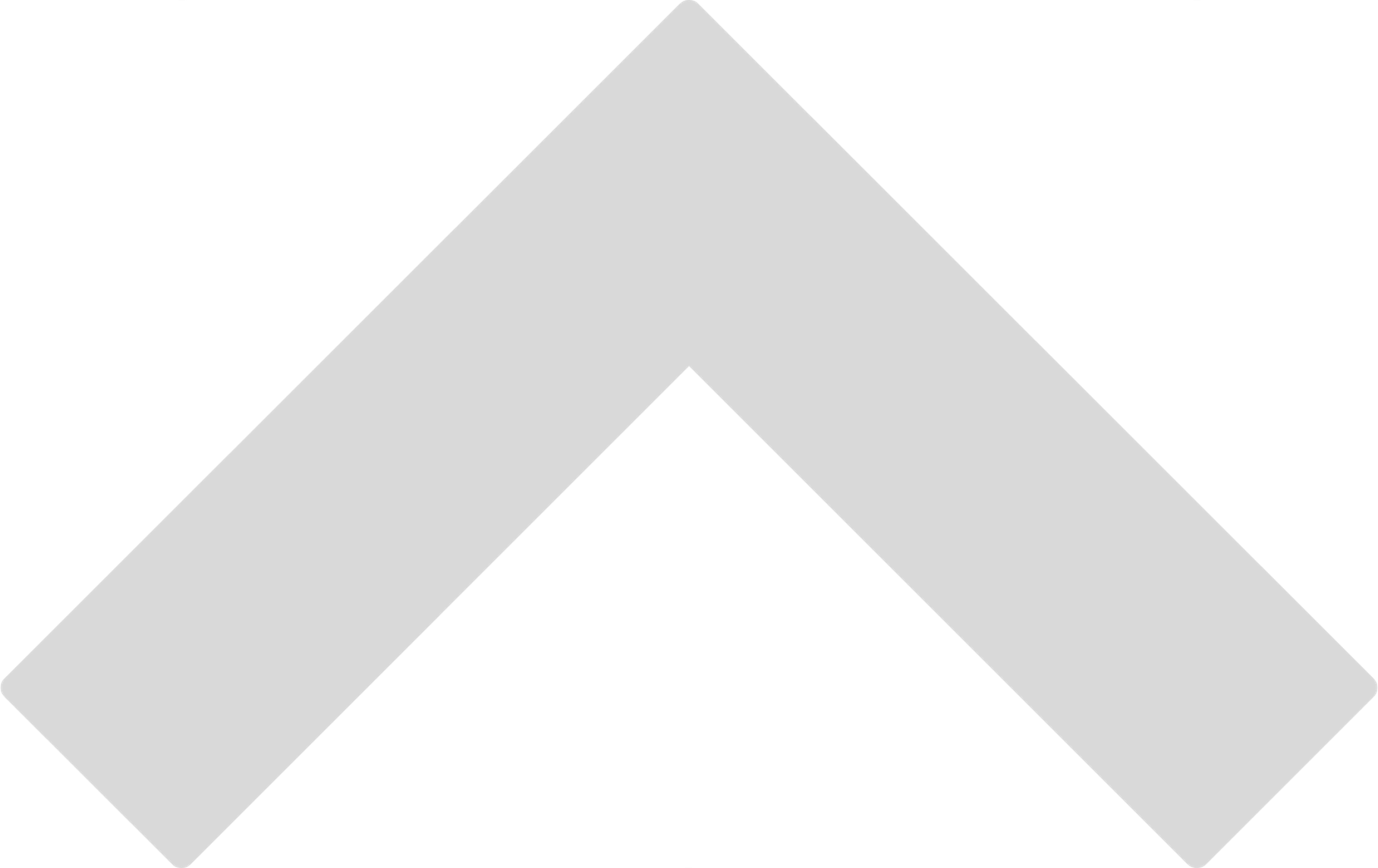 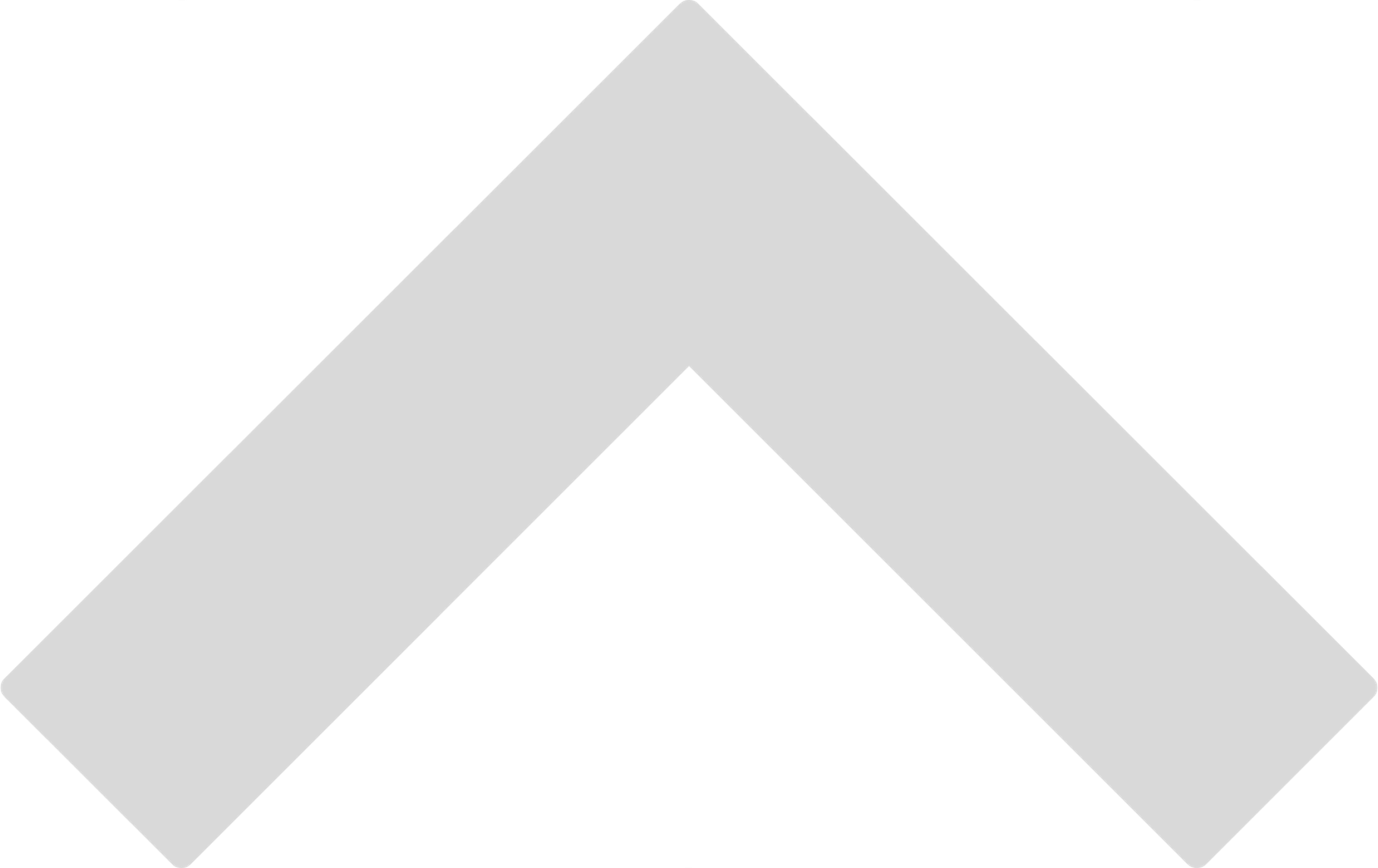 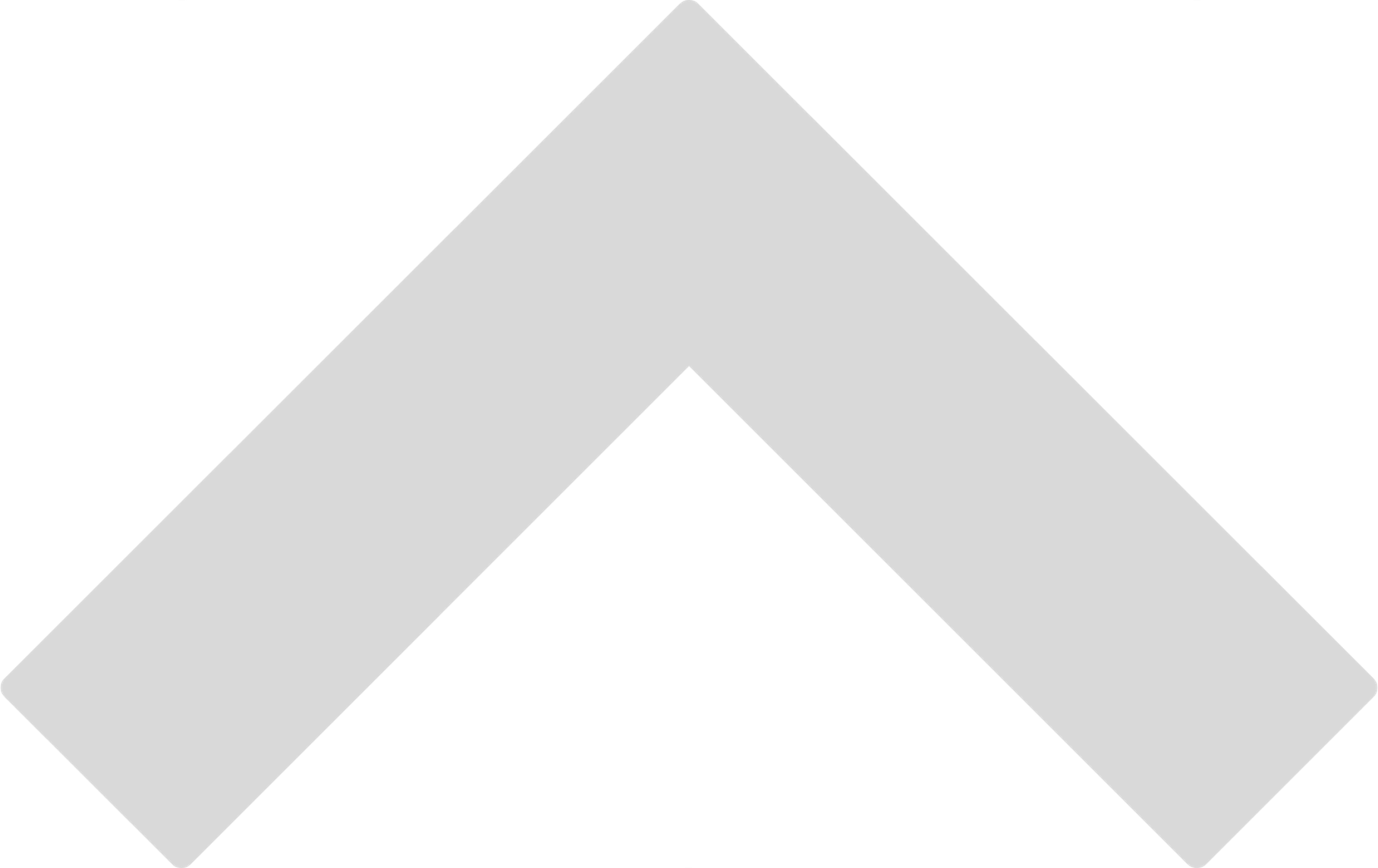 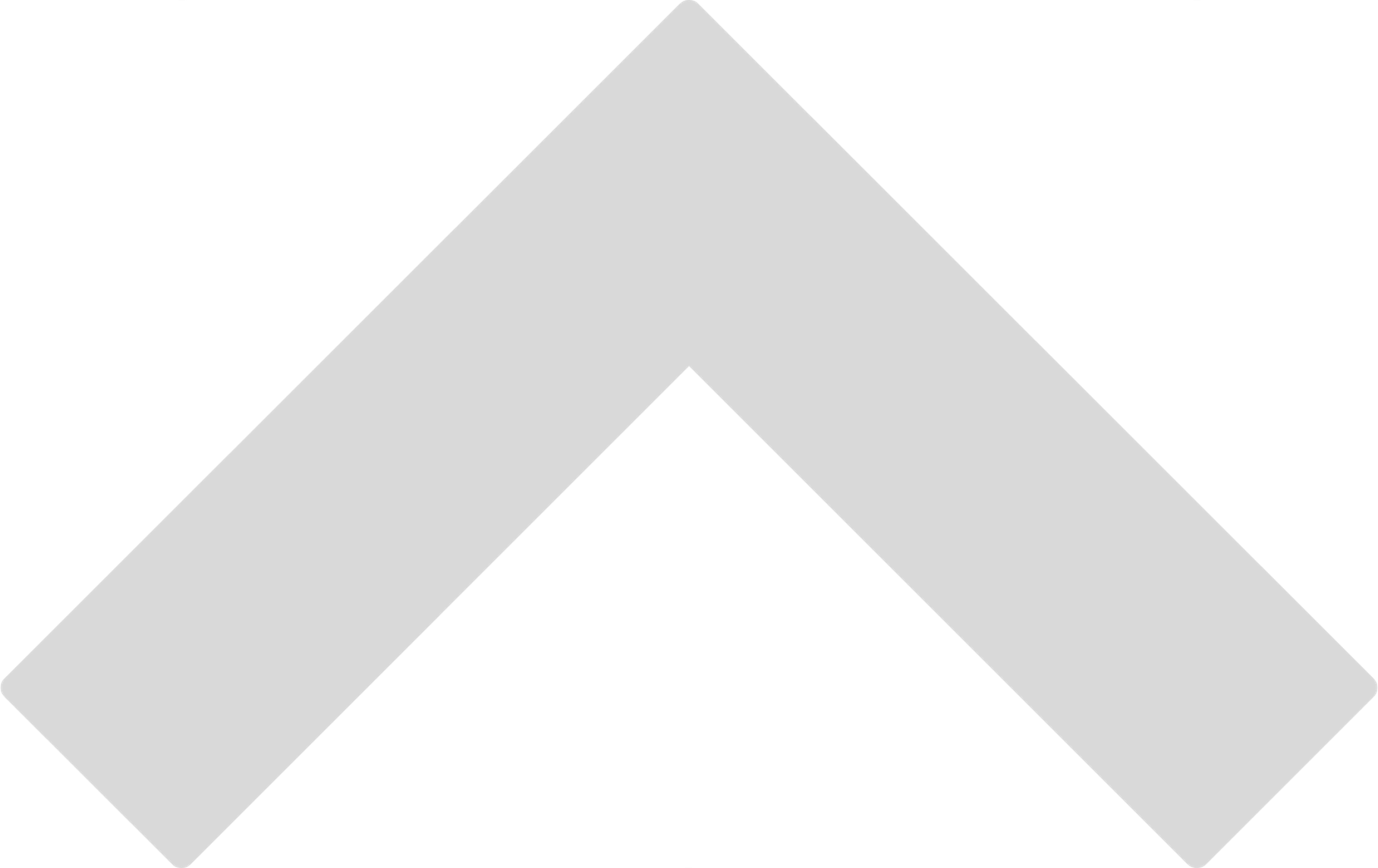 Assumption of Insufficient Knowledge (AIKR):
With sufficient knowledge and resources any problem is solvable. Covering all relevant cases and having sufficient time to process is seldomly possible in the real world!




Definition of Intelligence:
According to NARS Team: intelligence is the ability to adapt under insufficient knowledge and resource (AIKR). Intelligent species in nature: adapt quickly, repeating mistakes is often fatal or survival-relevant!
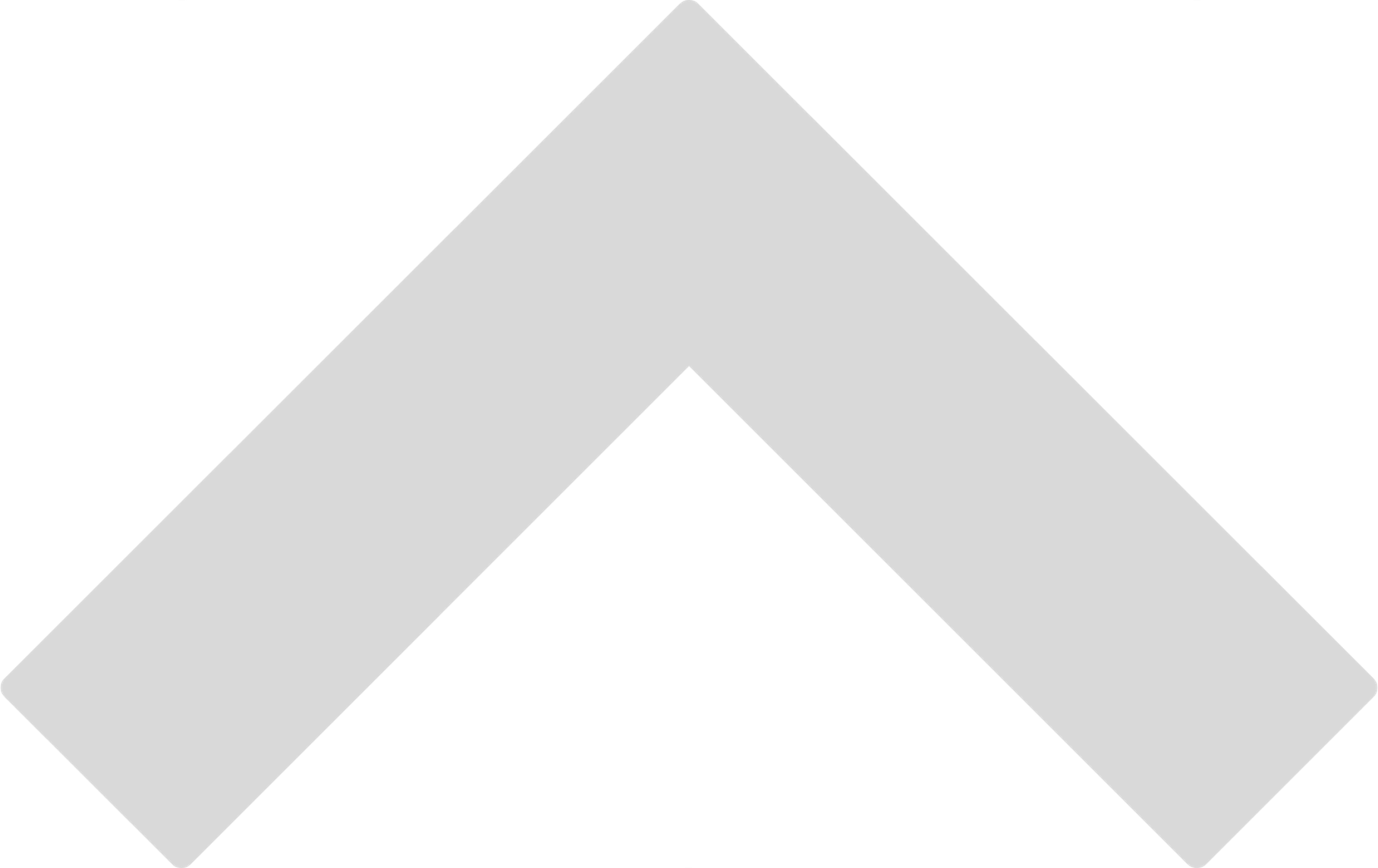 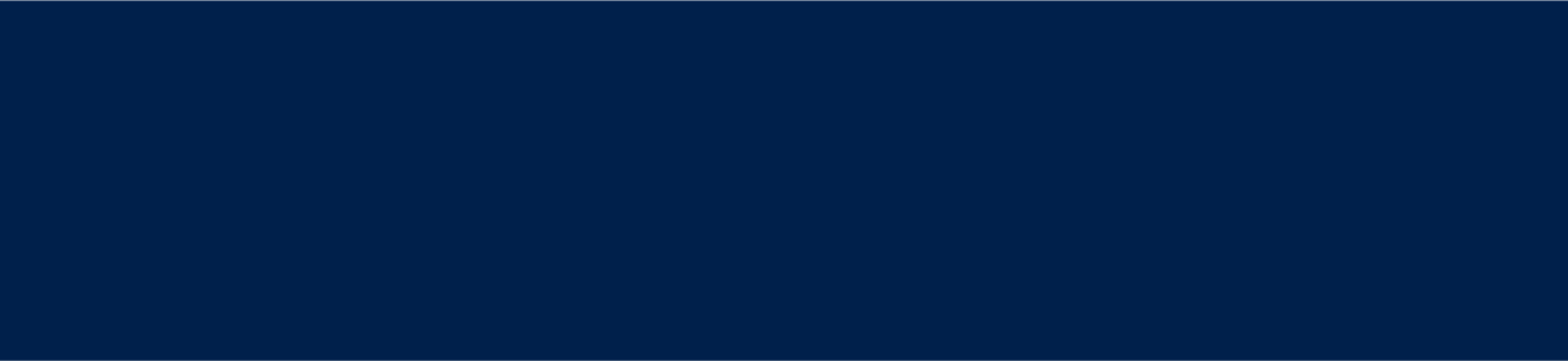 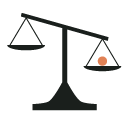 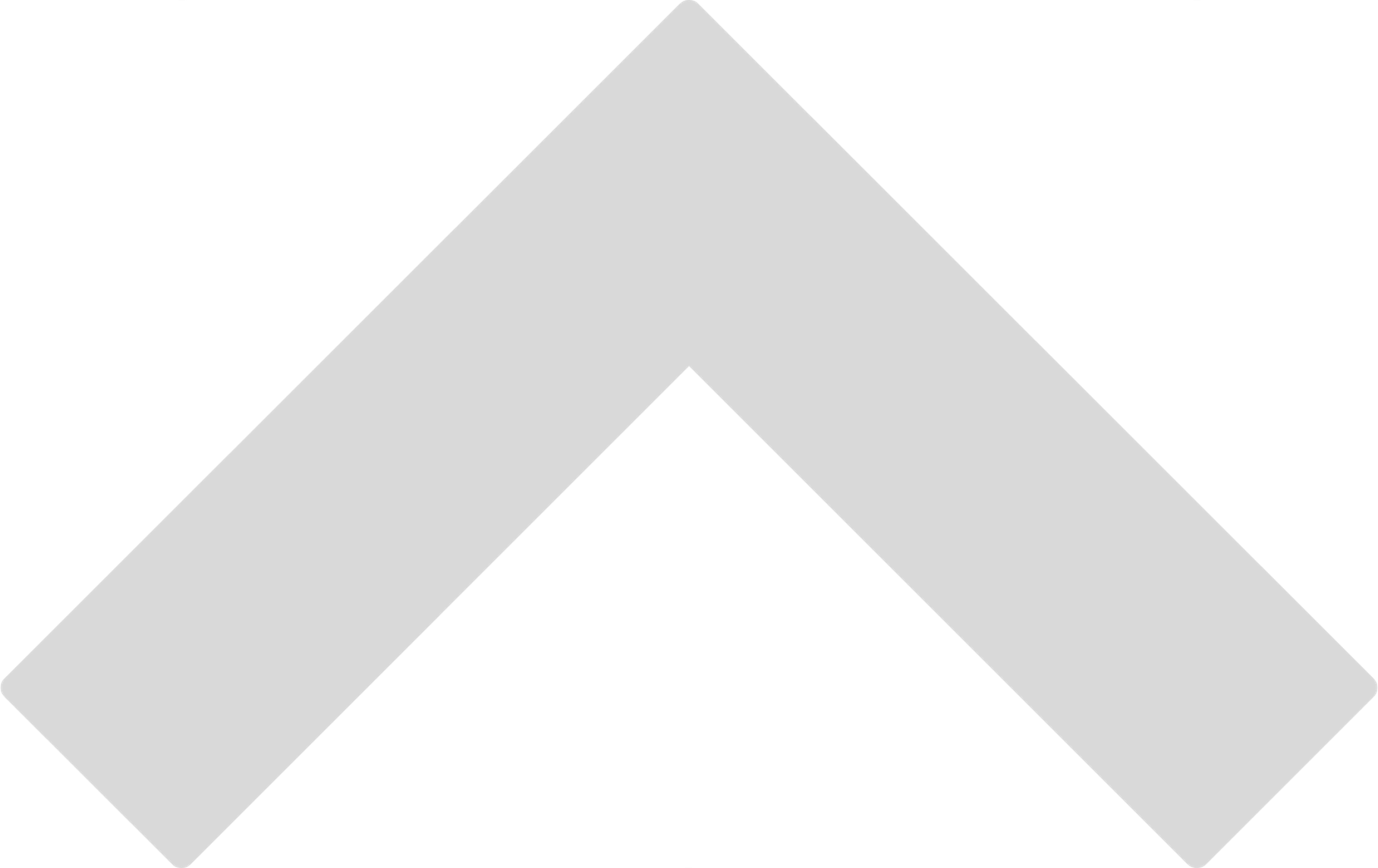 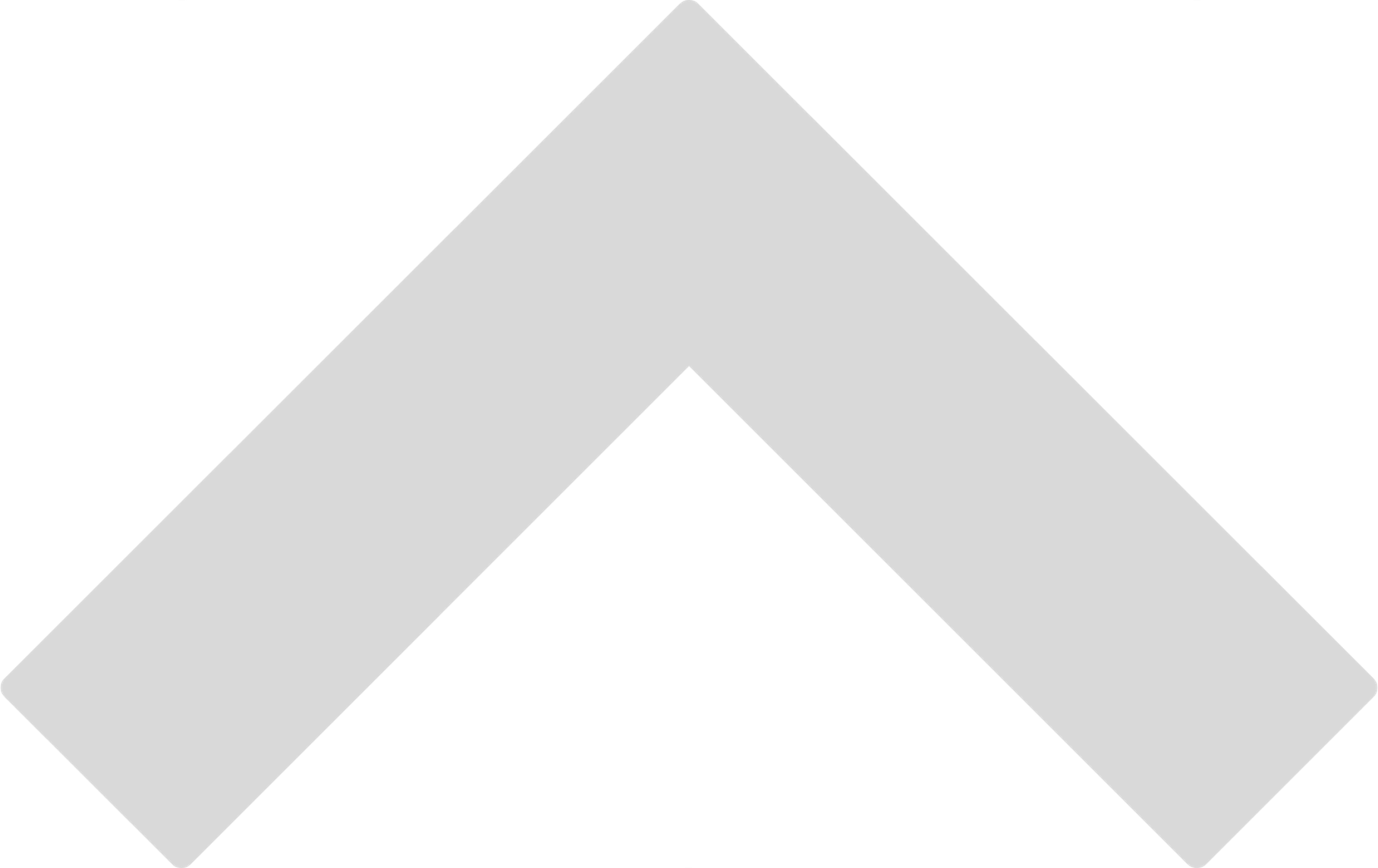 Reasoning and Learning
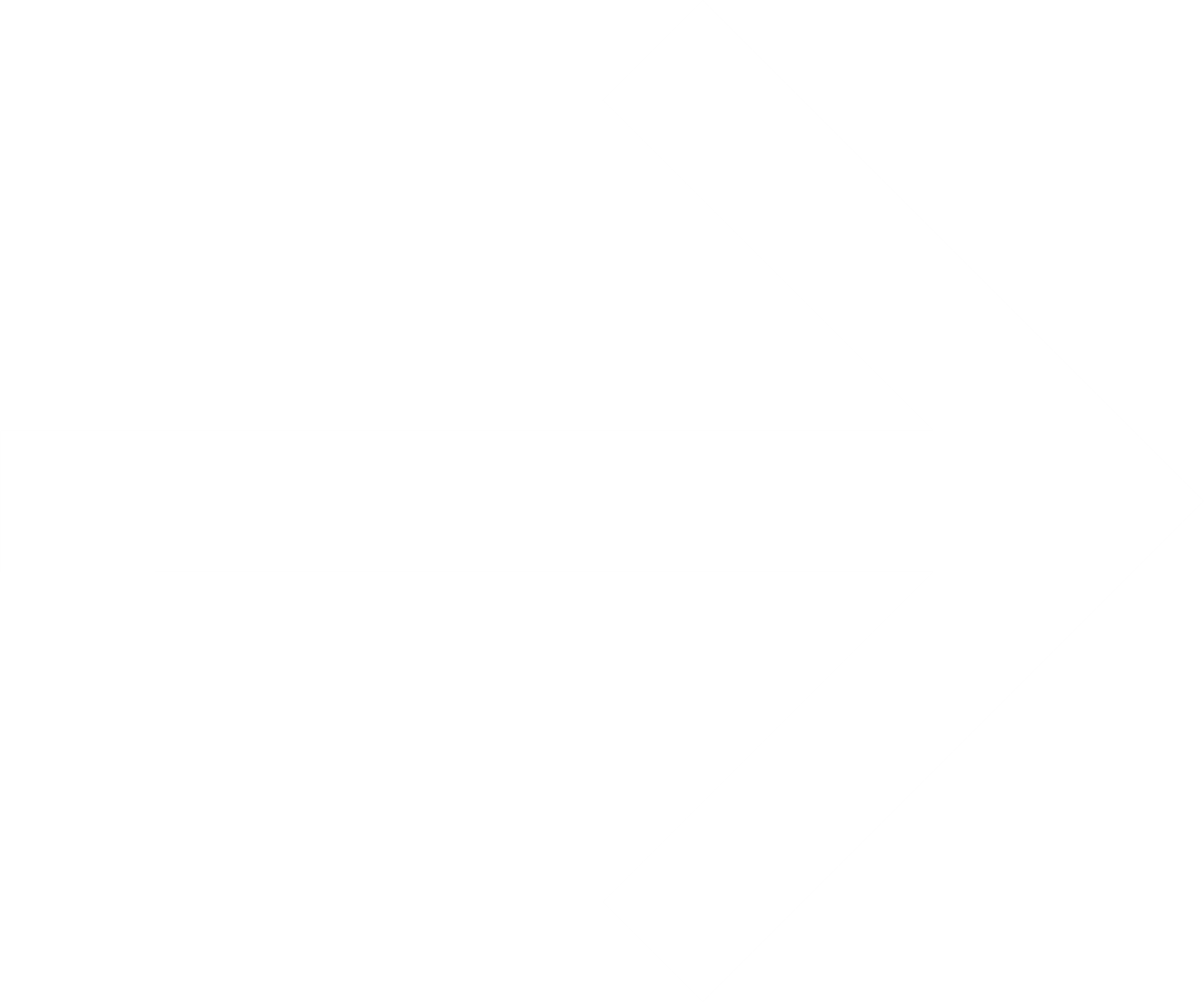 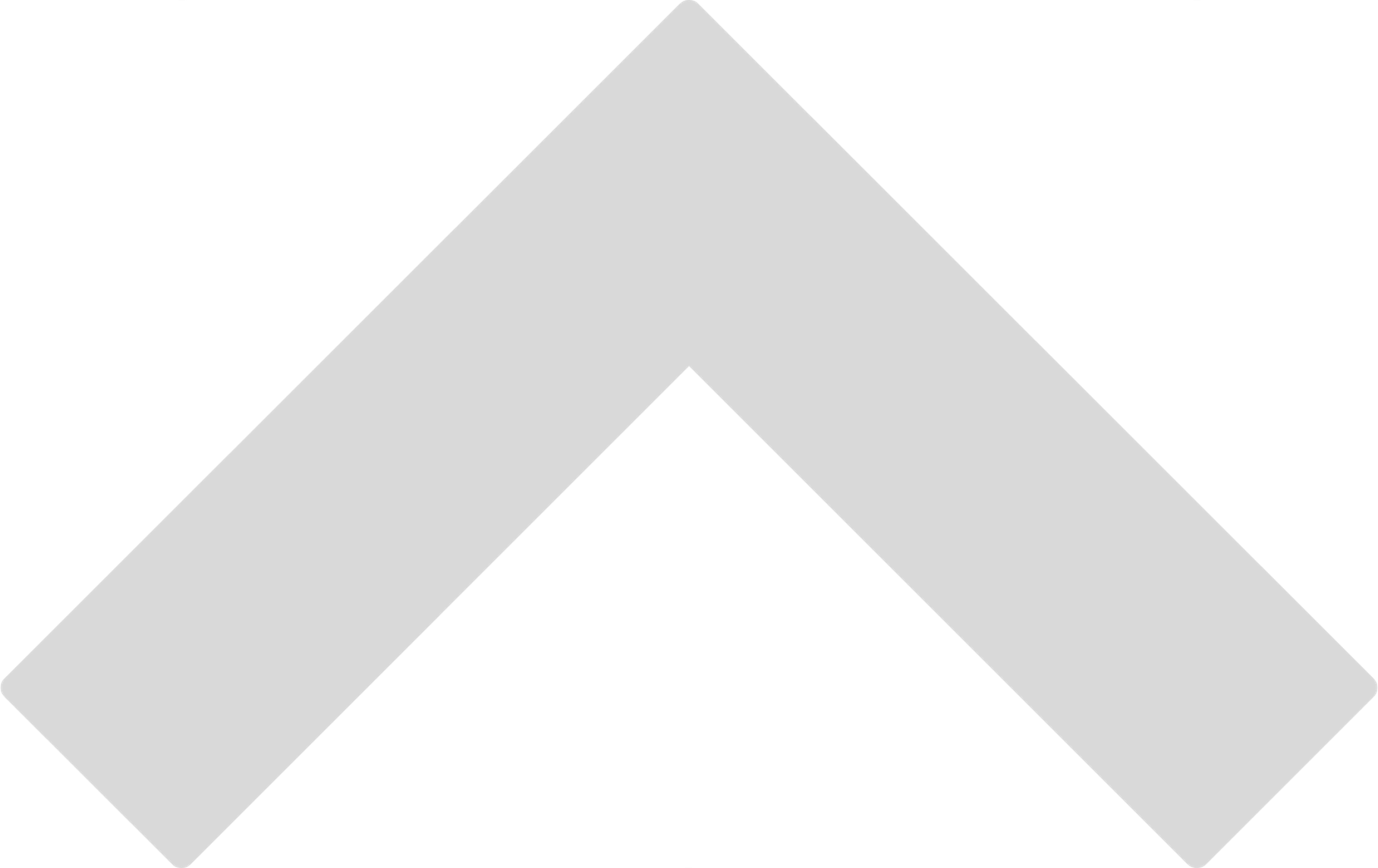 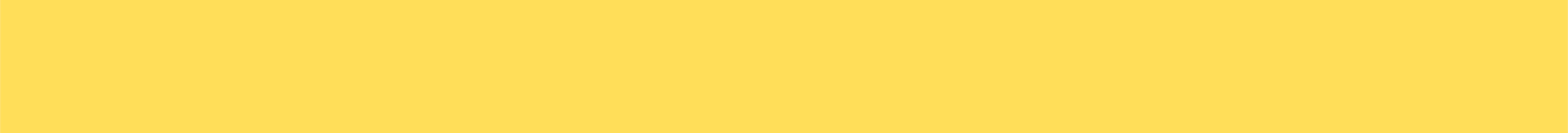 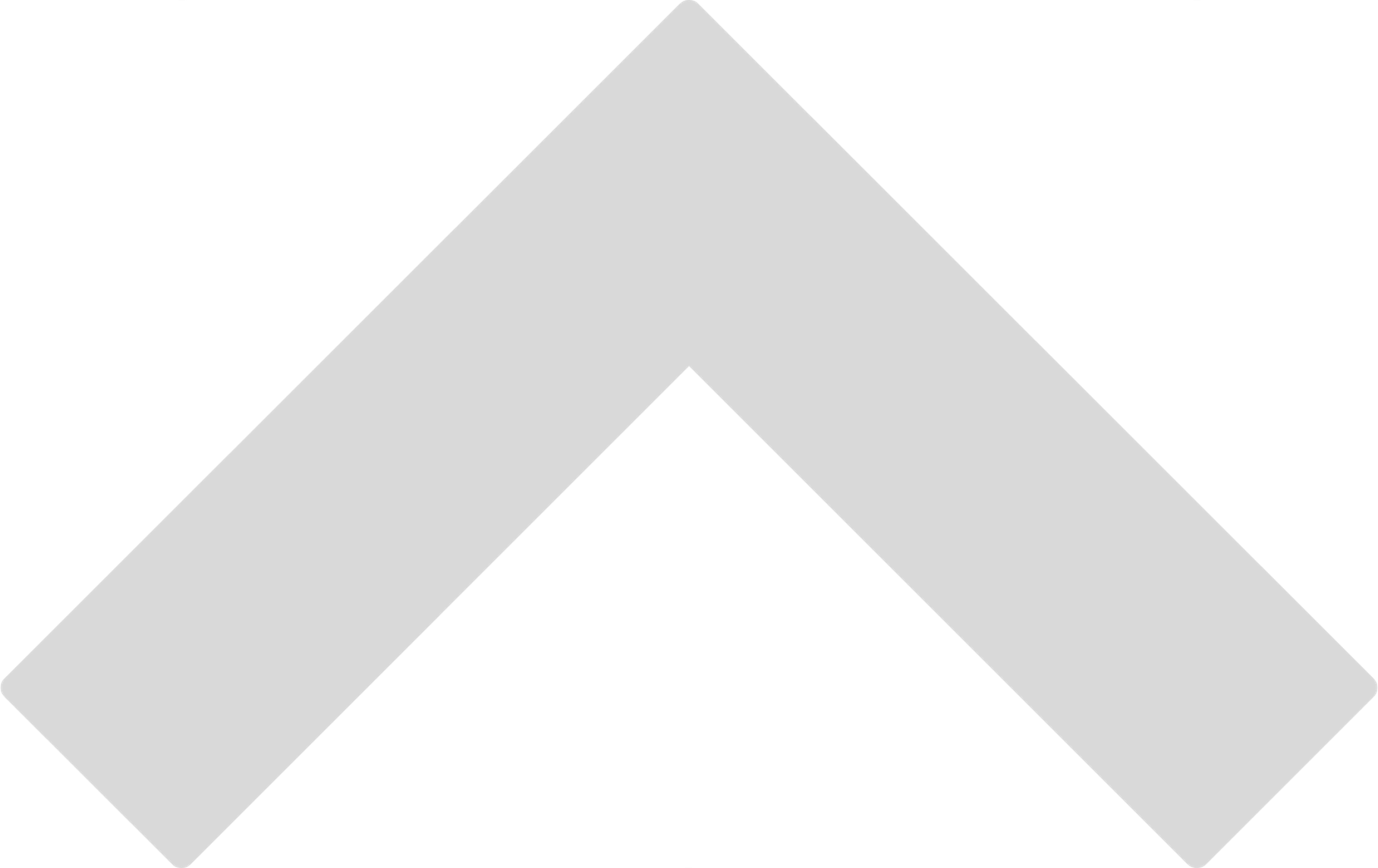 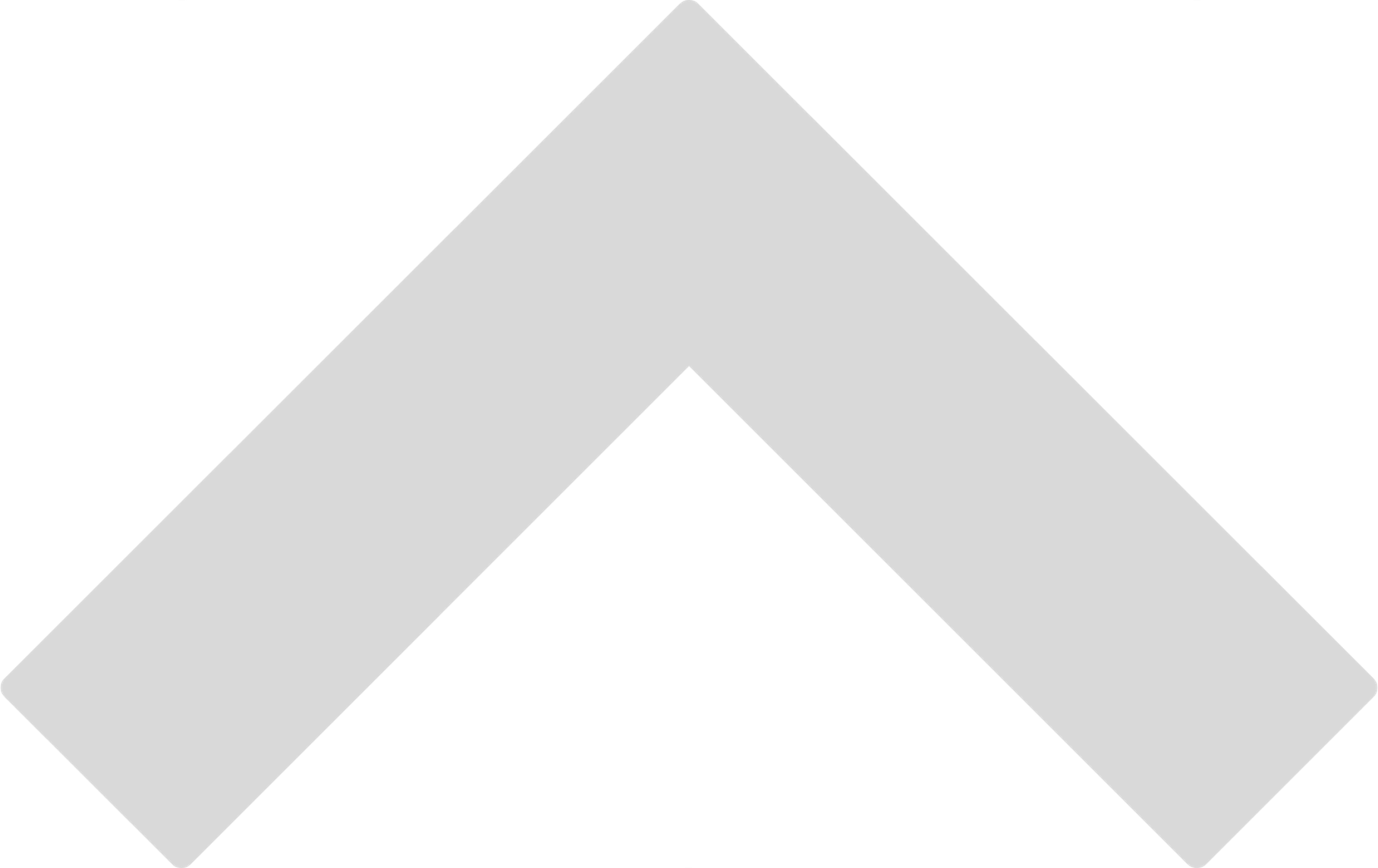 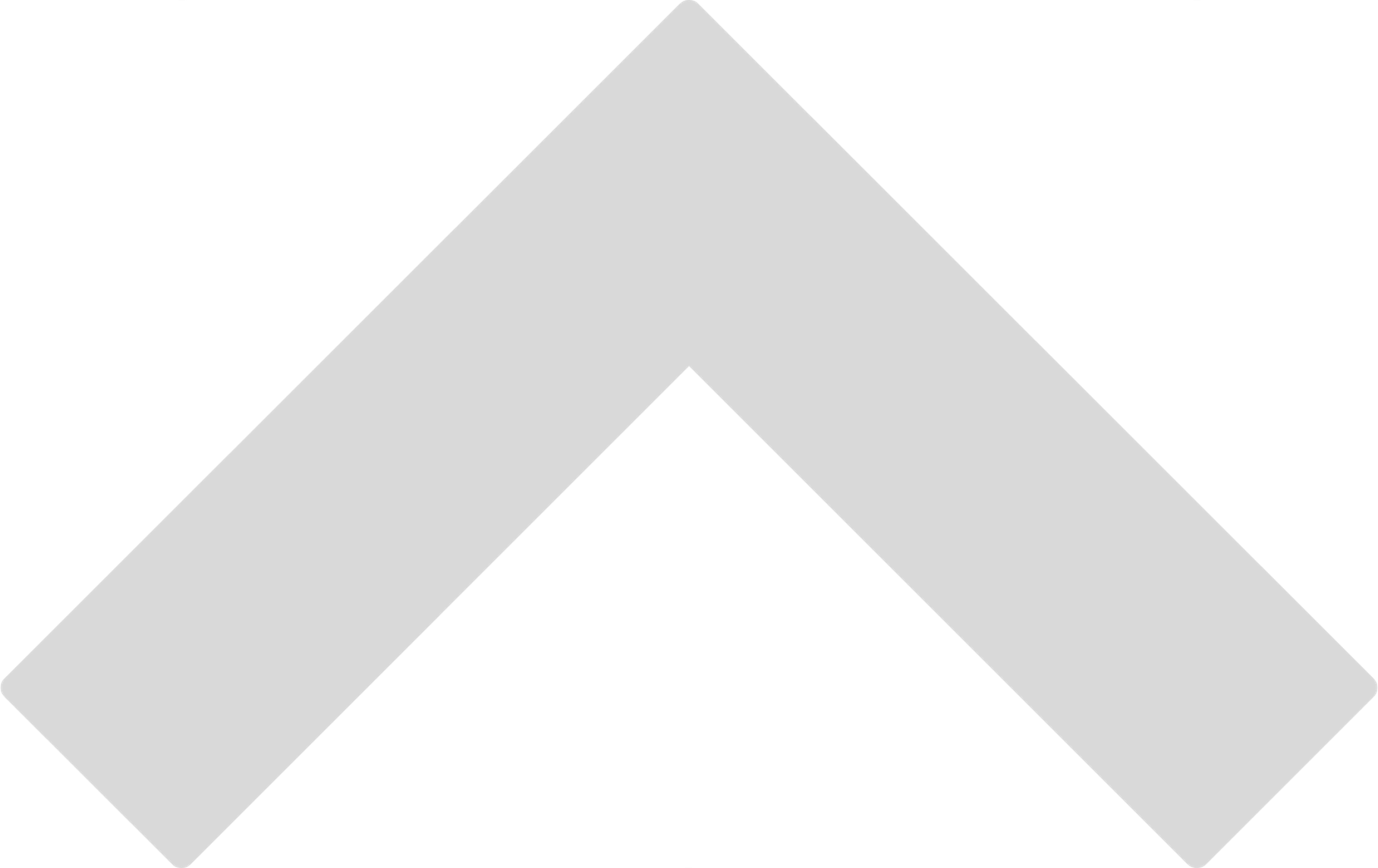 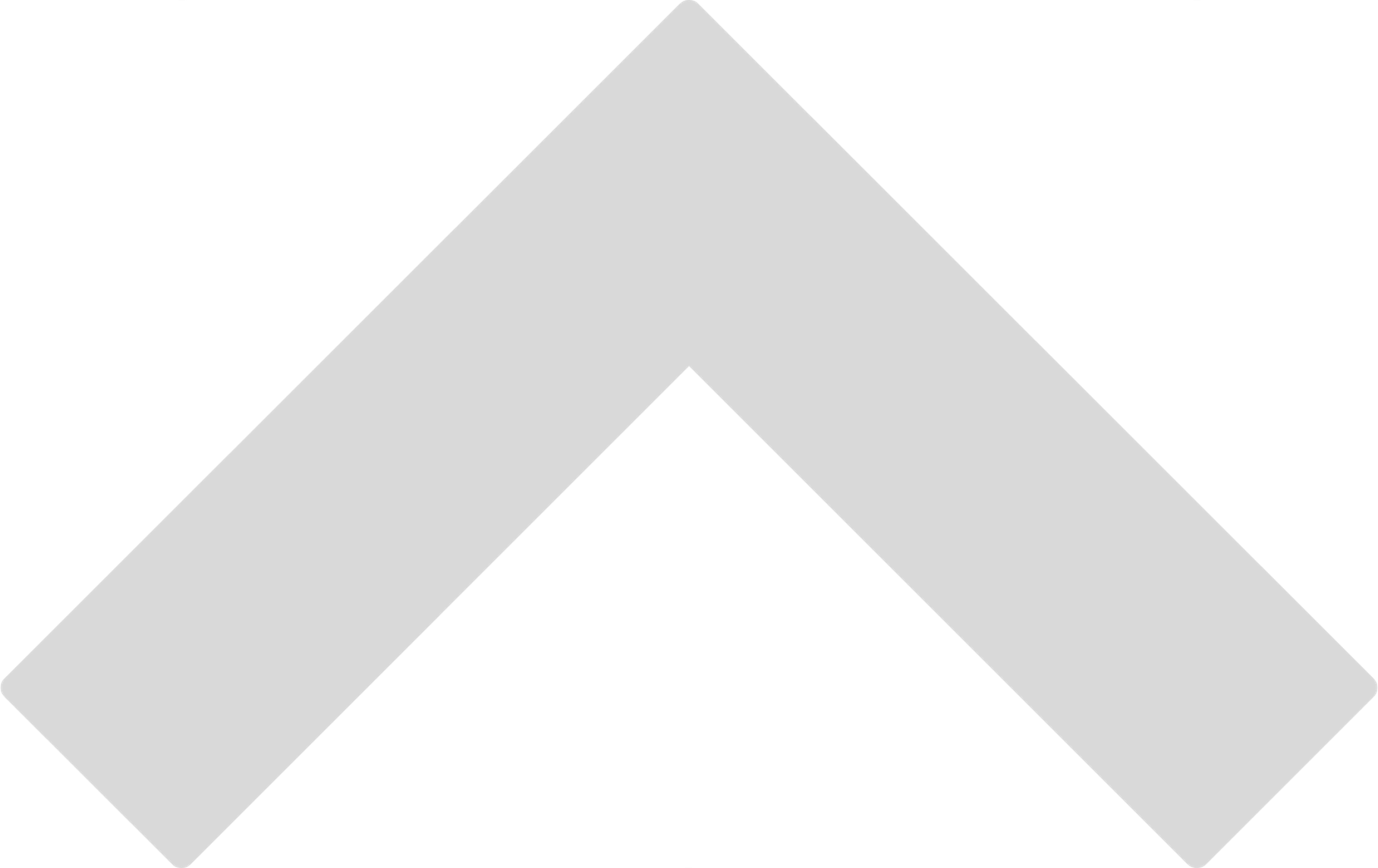 Reasoning:
A model of logically justifiable thought patterns which results typically can be chained together -> A model of thinking? A way to build effective experiential learning systems?

and Learning:
  Reasoning can also account for learning which demands forms of inductive reasoning and belief revision

from experience:
an open-ended never-ending process that affects, and is driven by, the observations, beliefs and goals of the agent
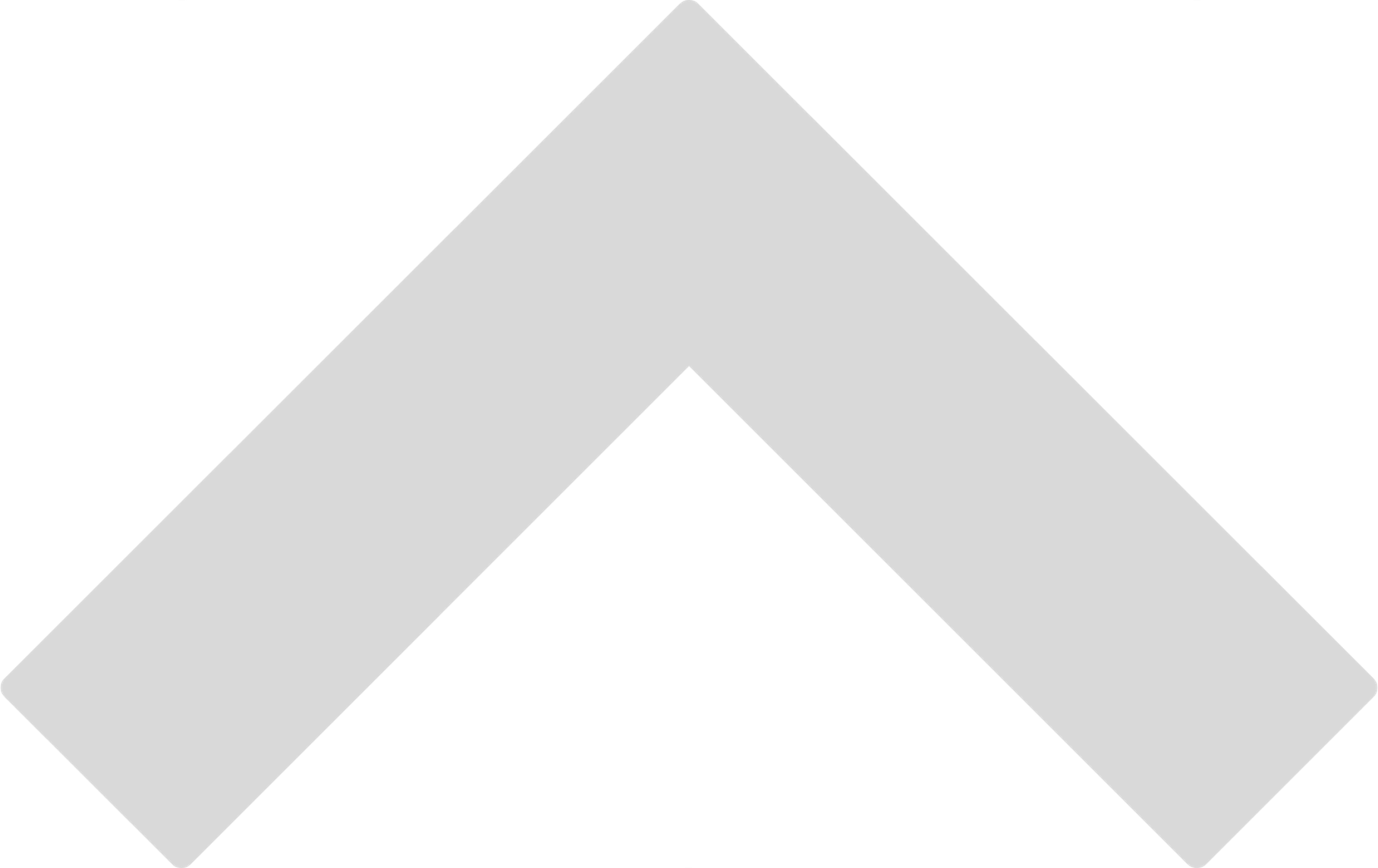 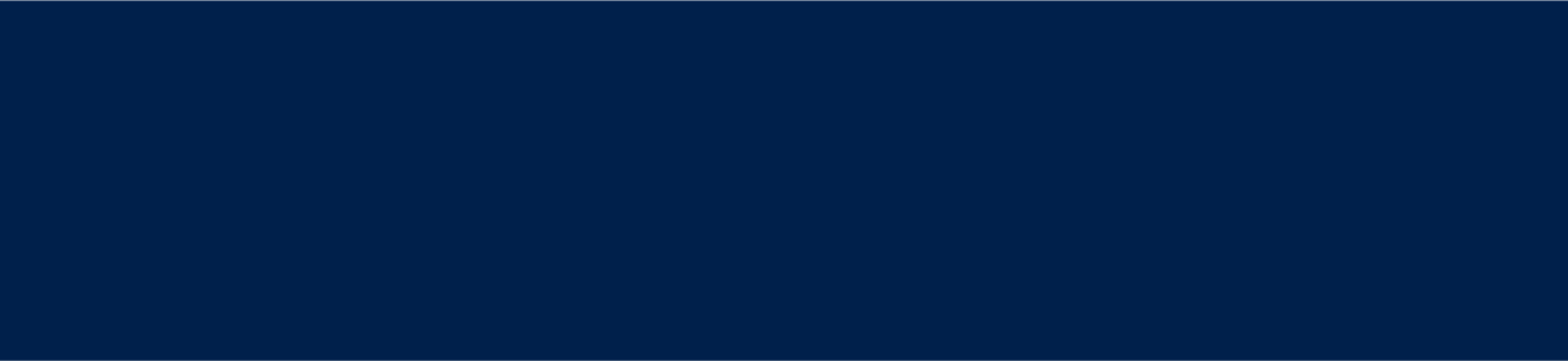 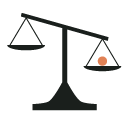 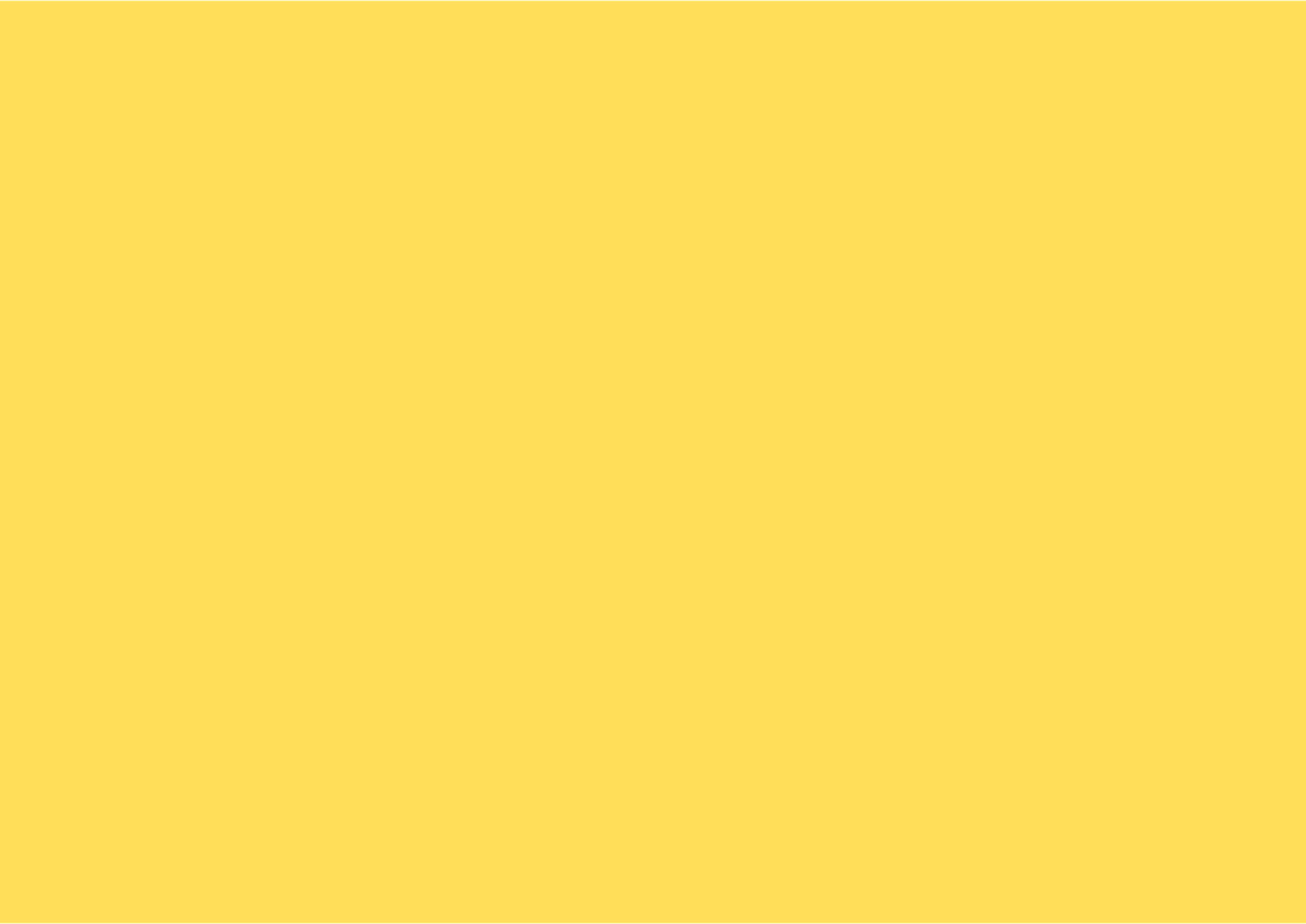 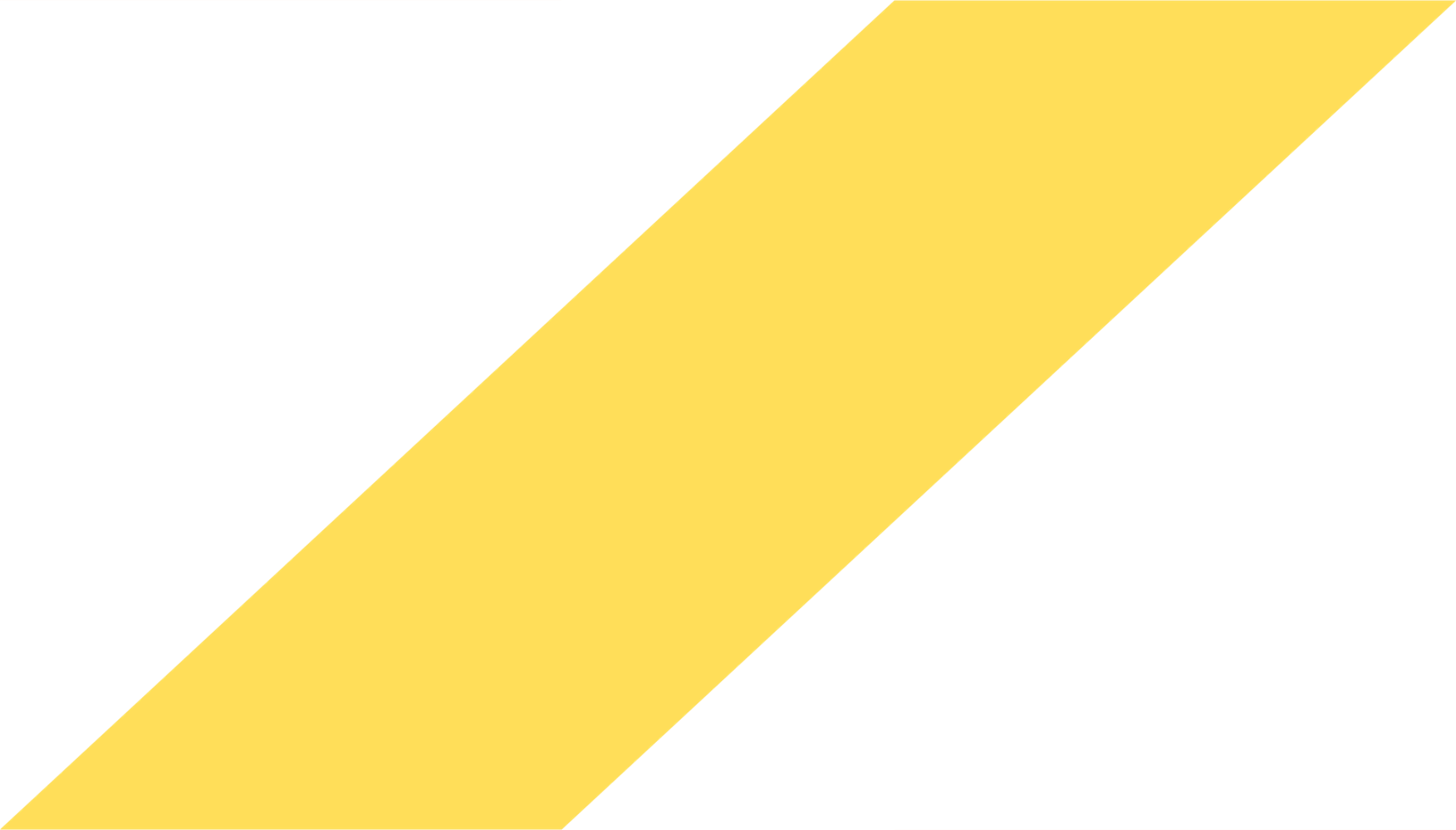 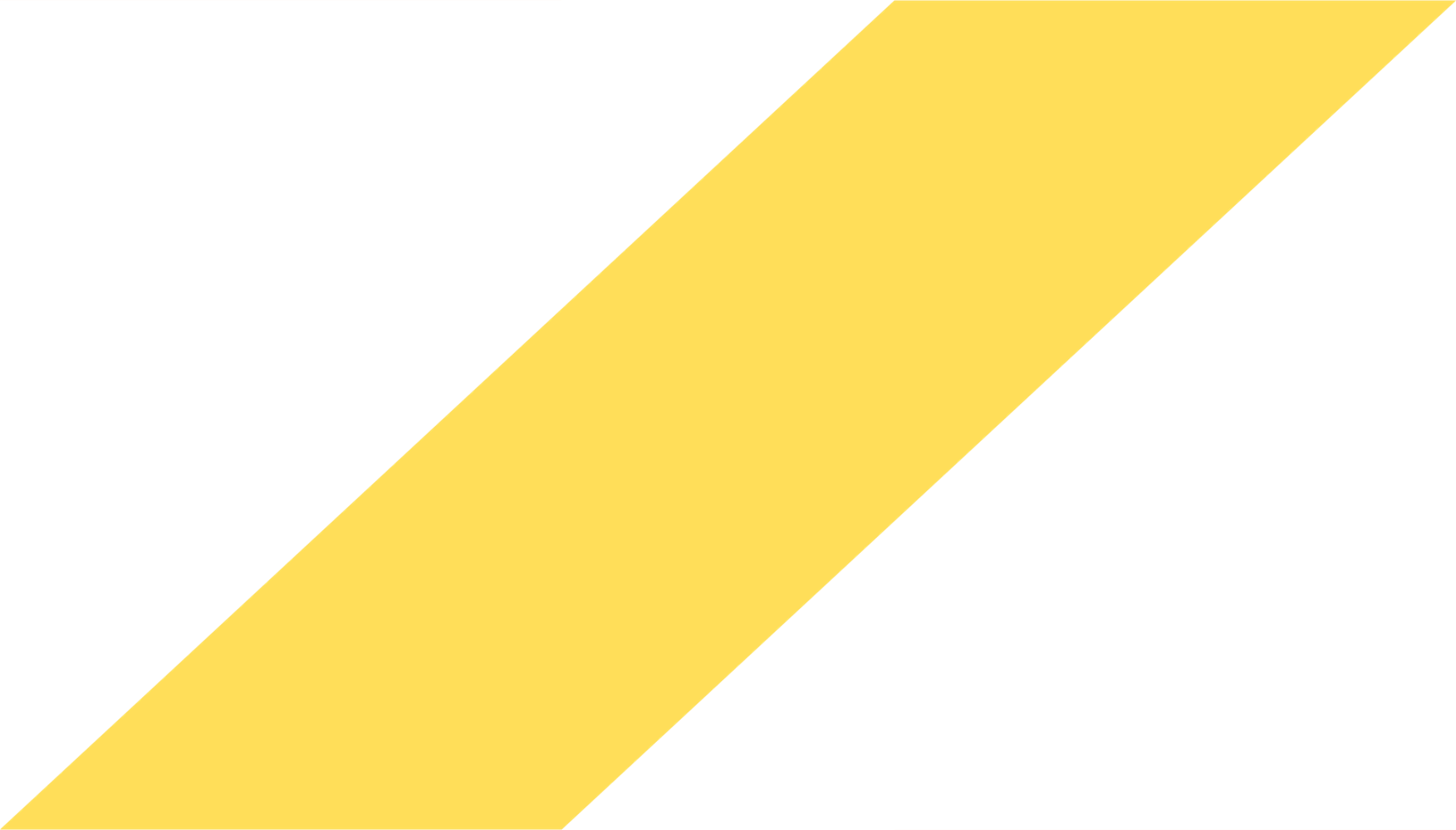 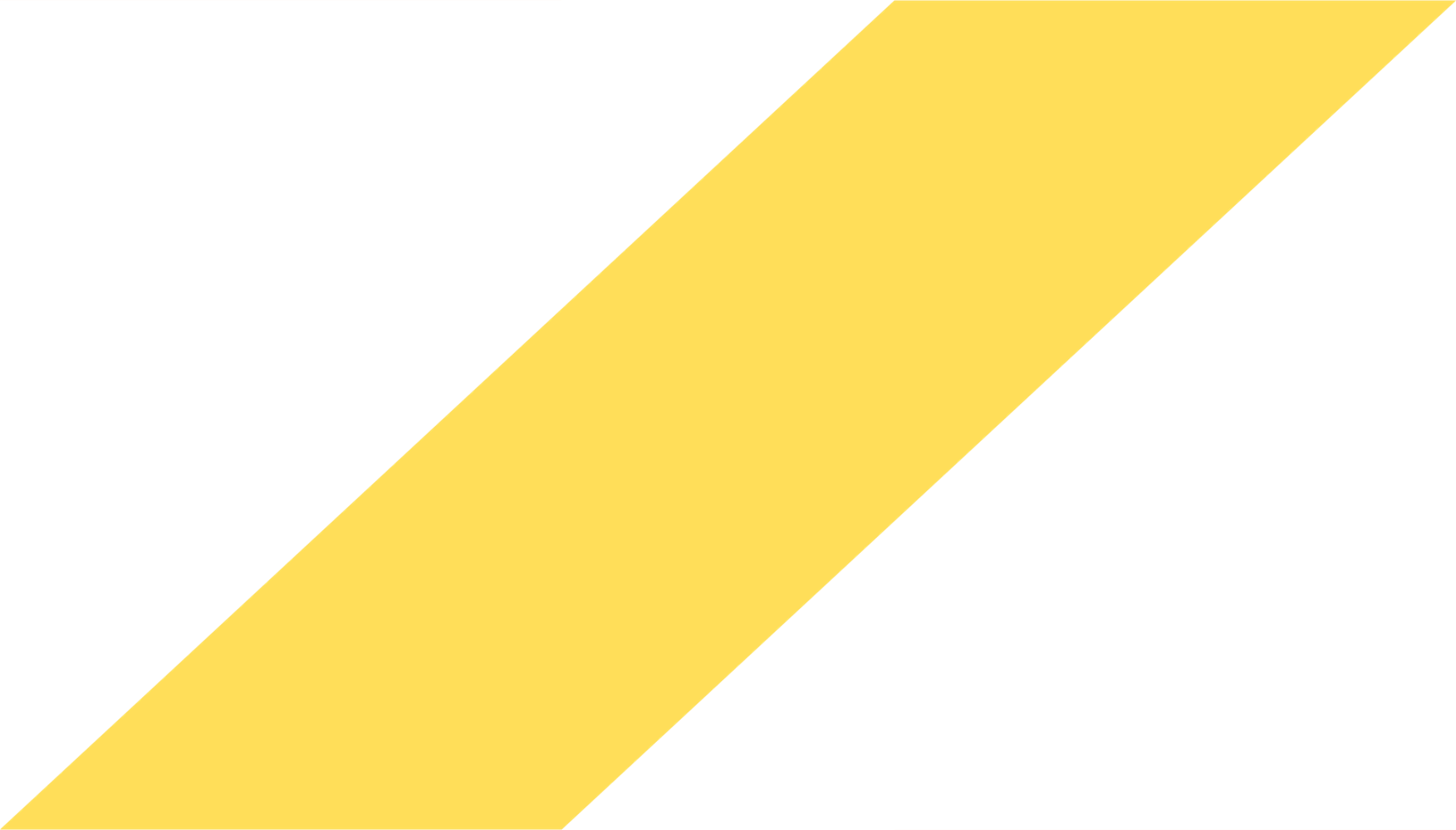 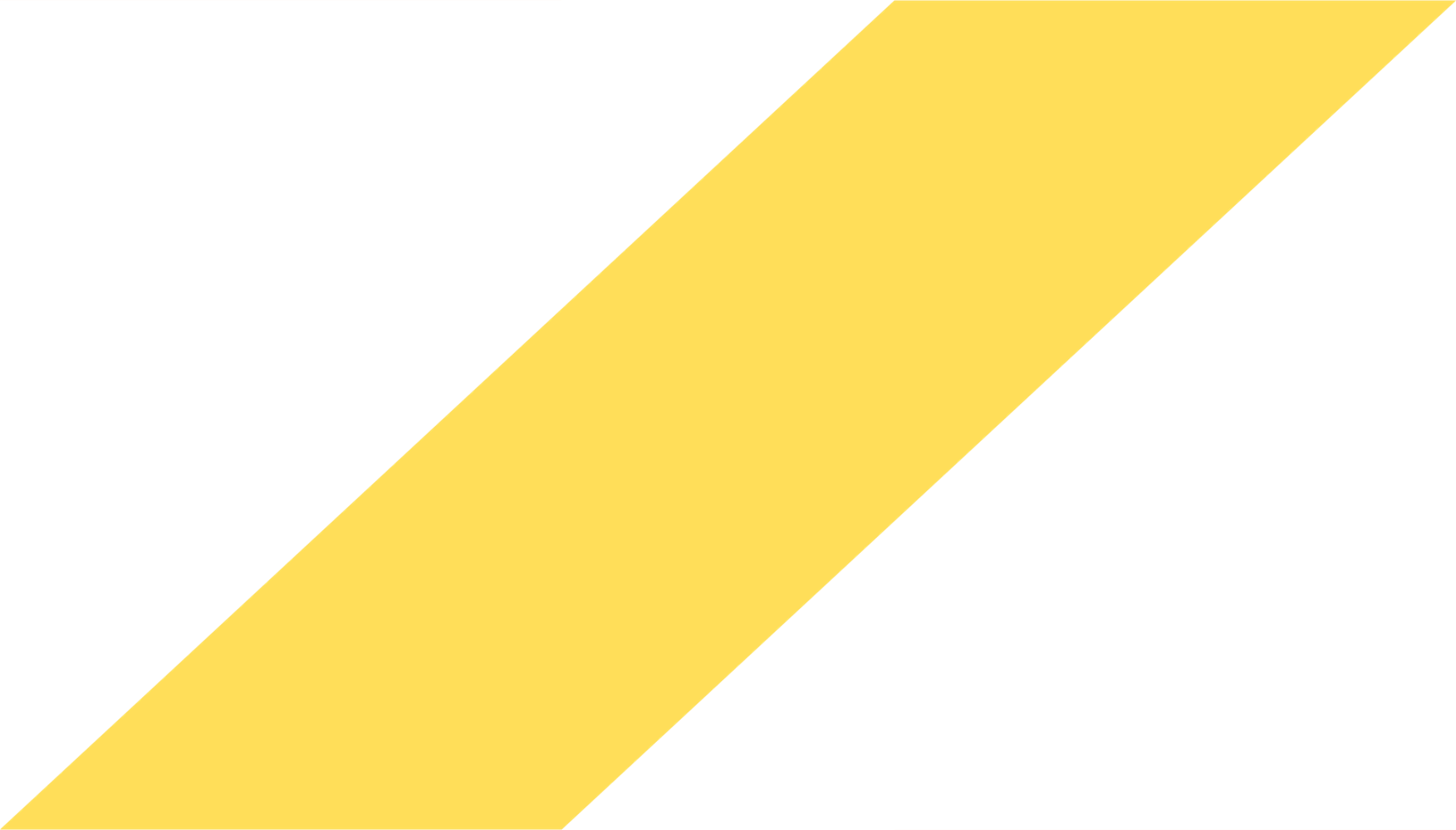 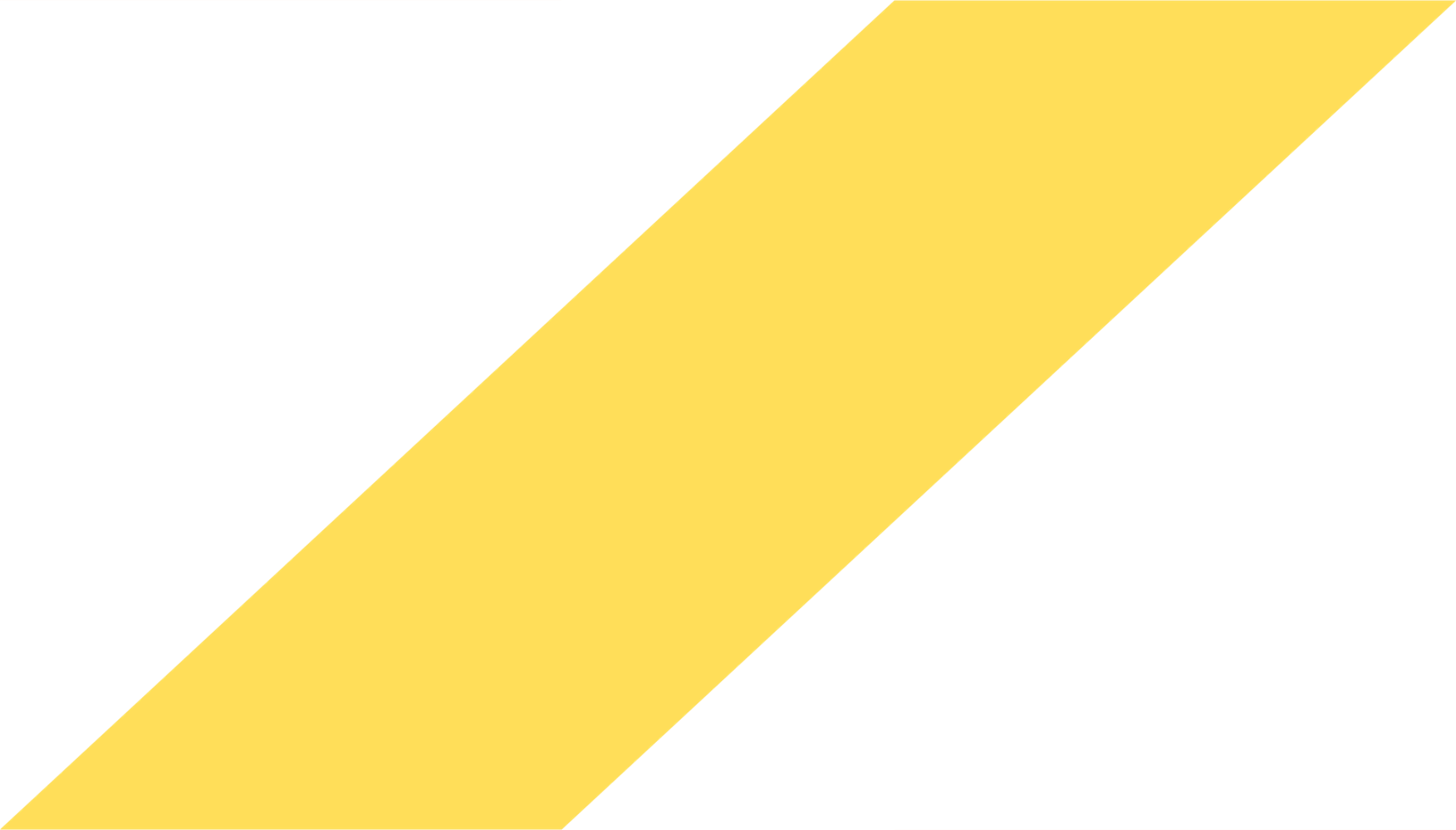 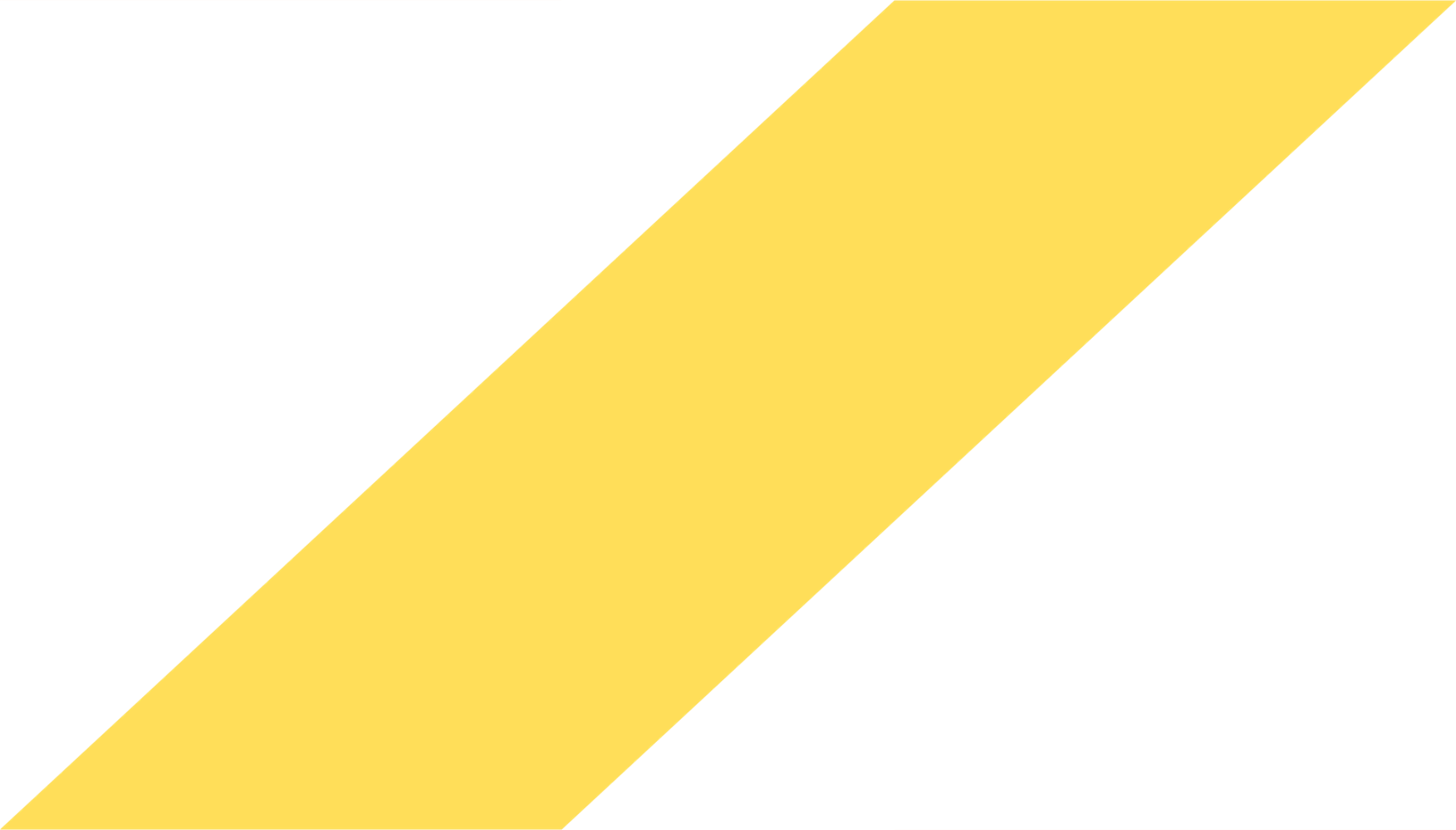 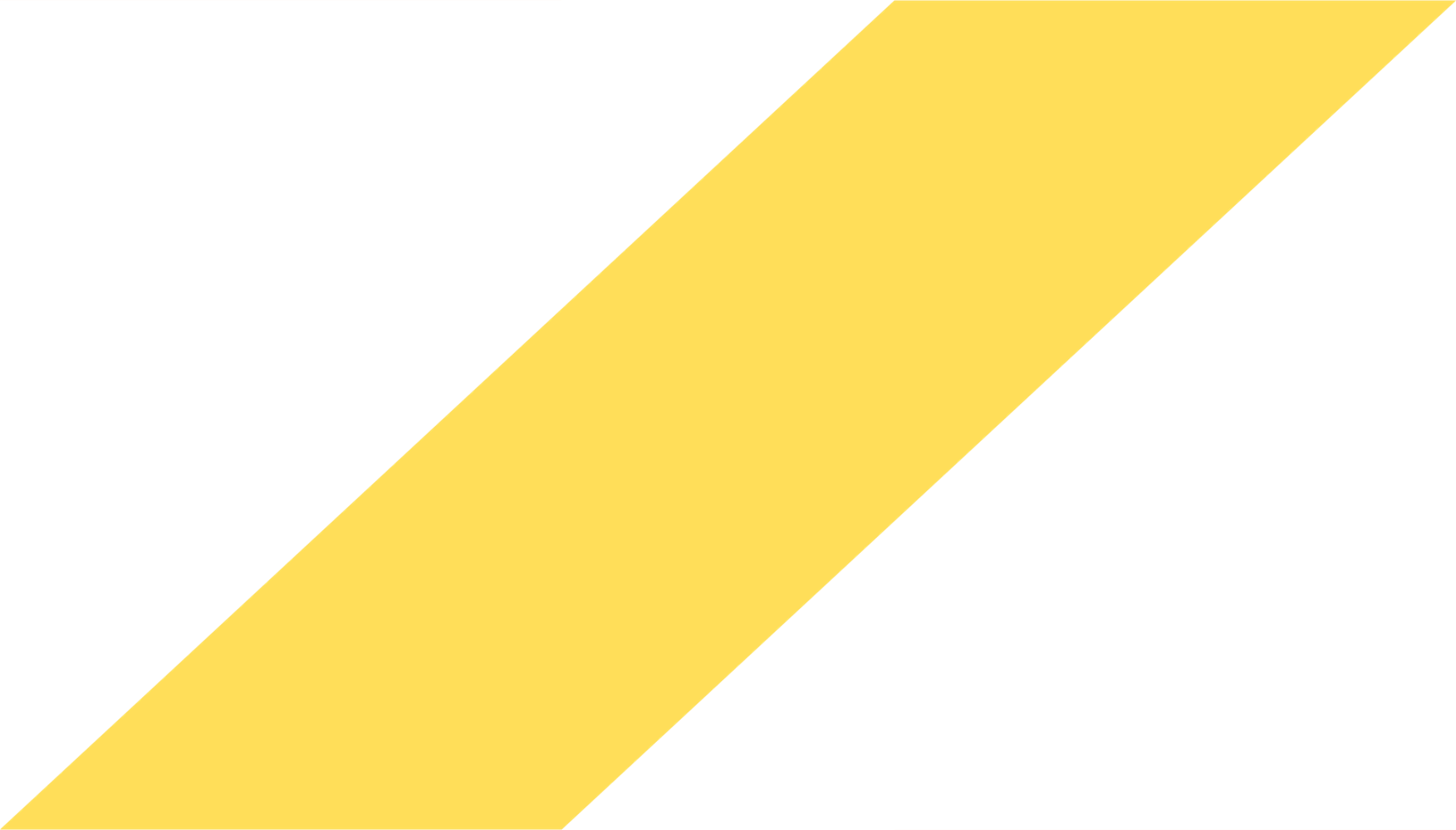 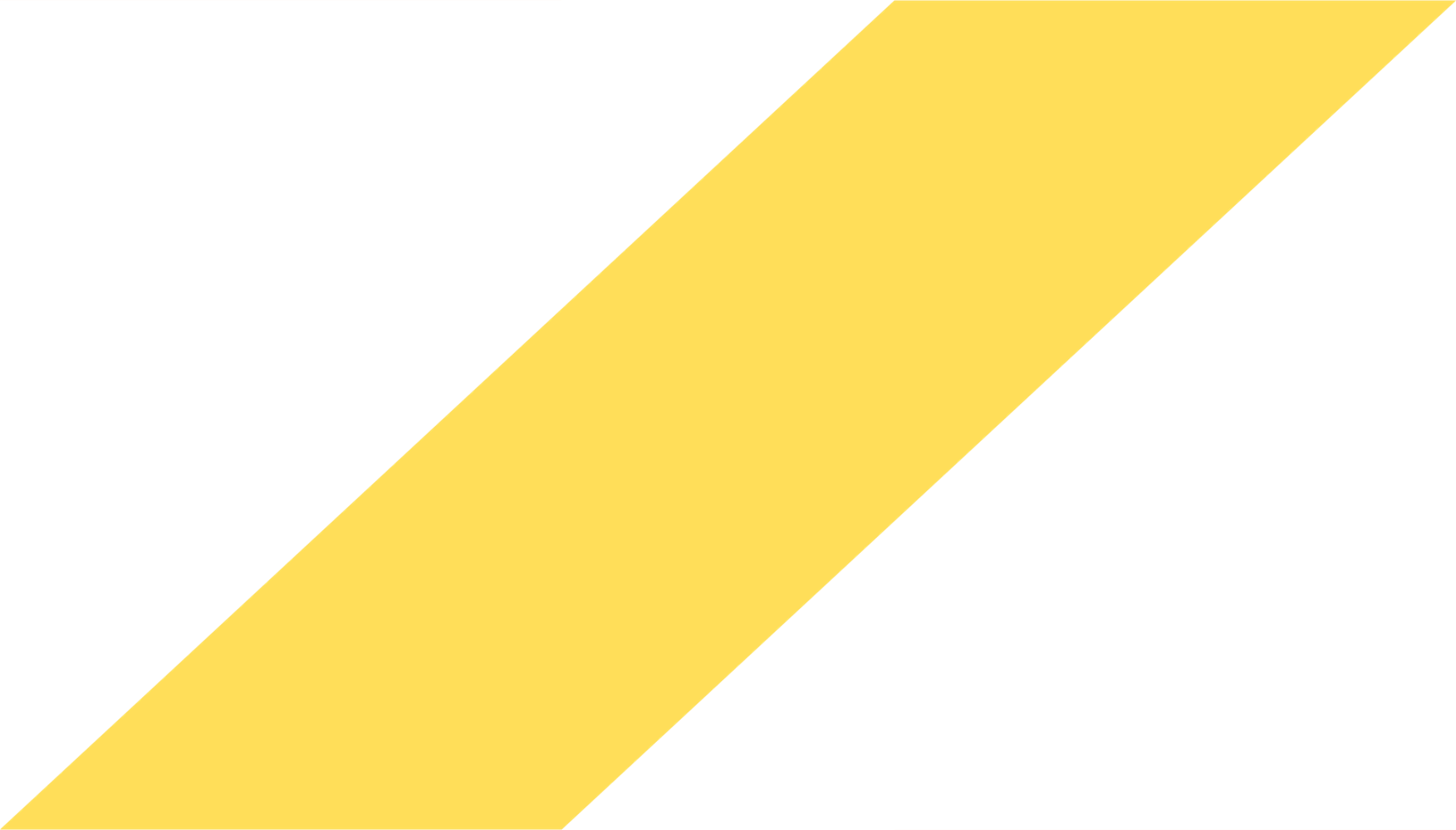 Non-Axiomatic Reasoning System
and ONA implementation
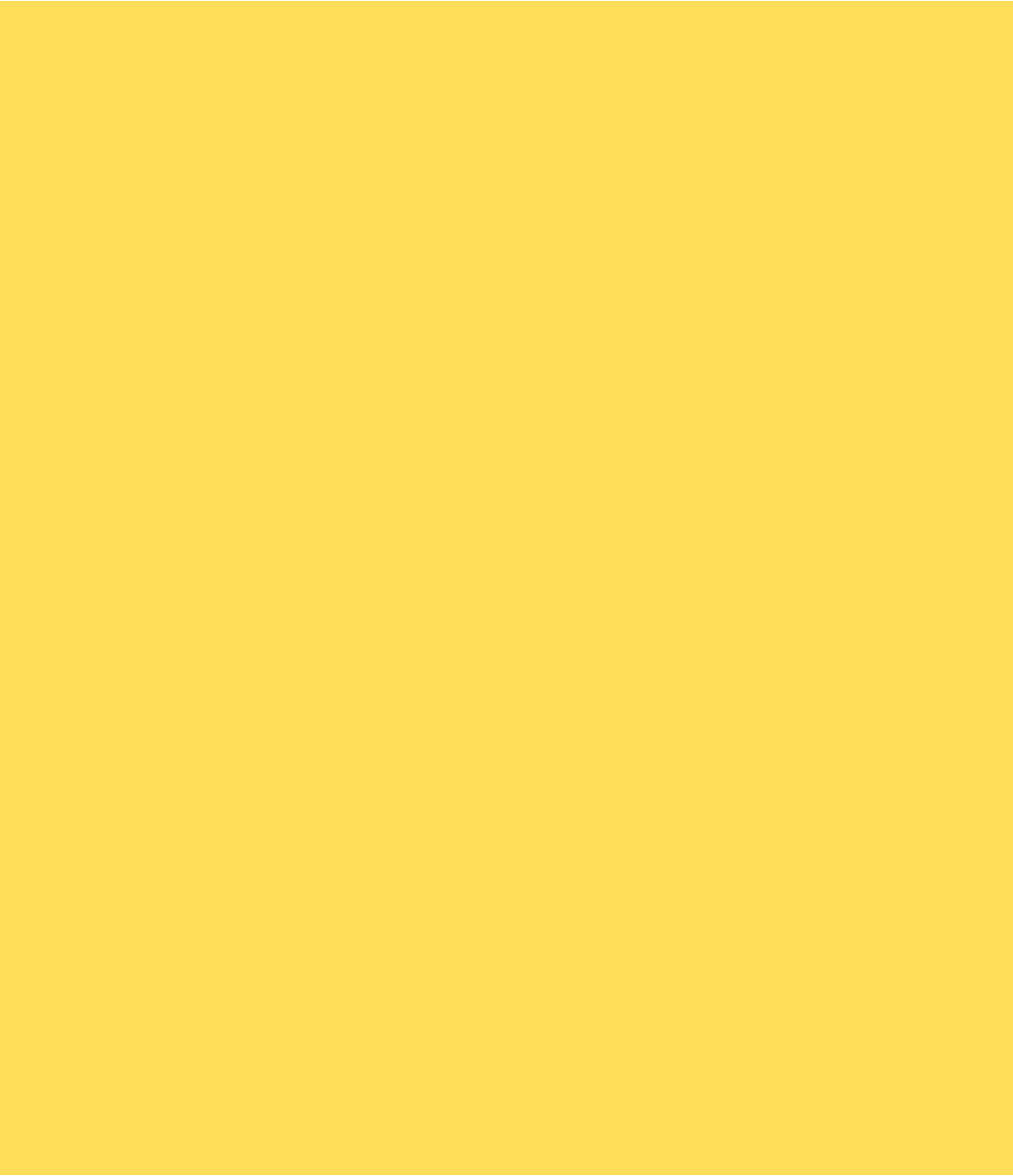 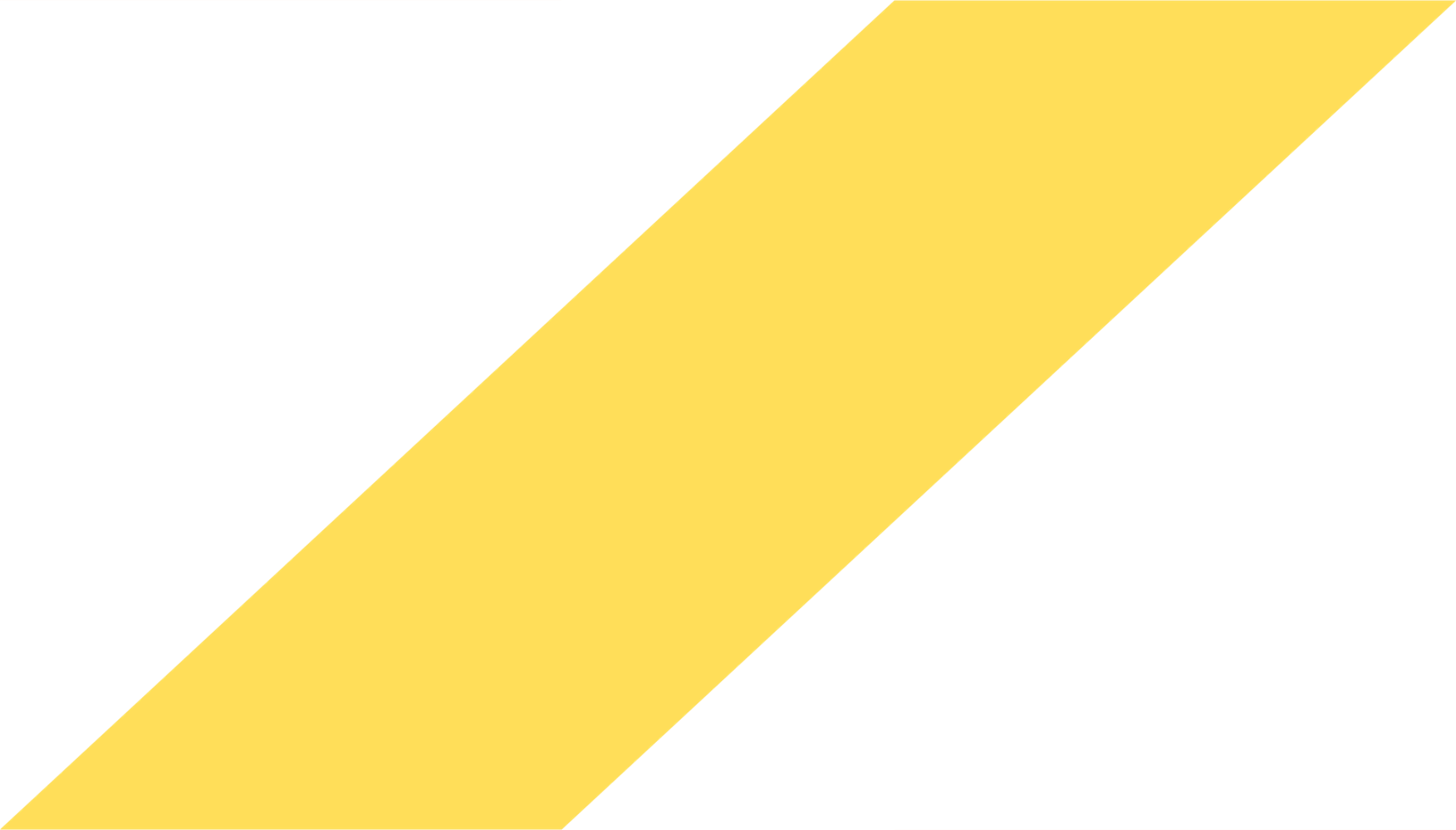 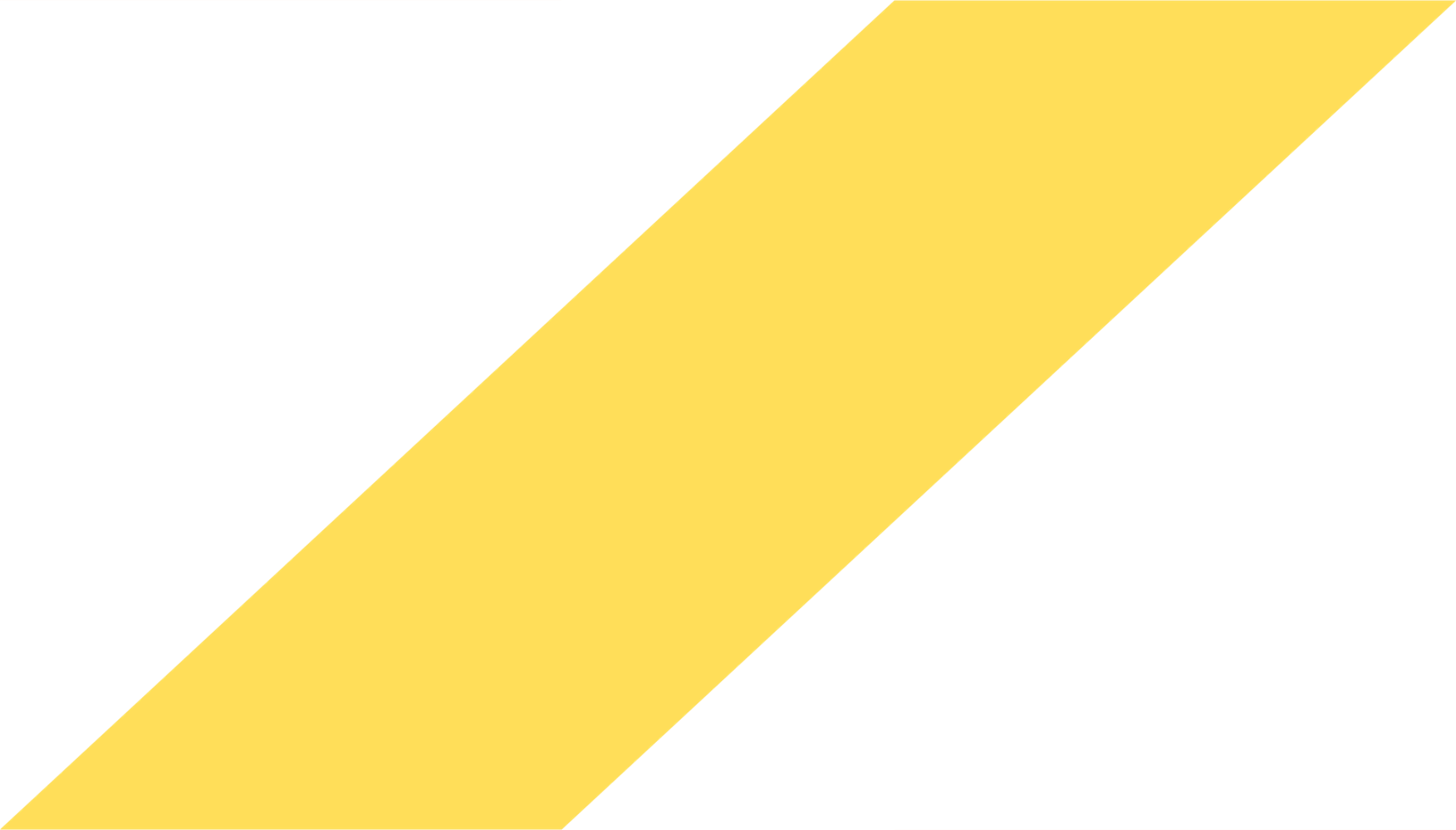 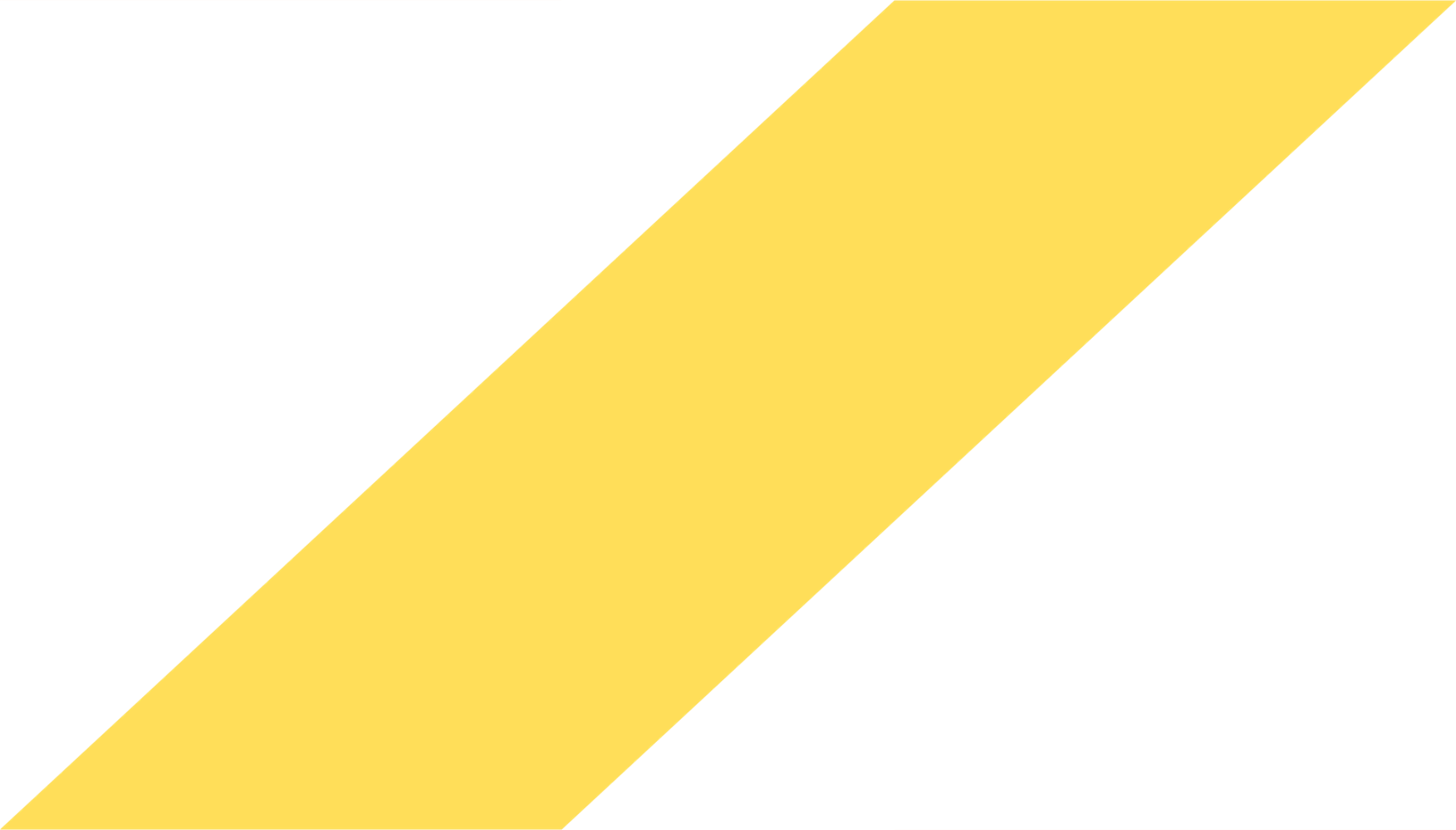 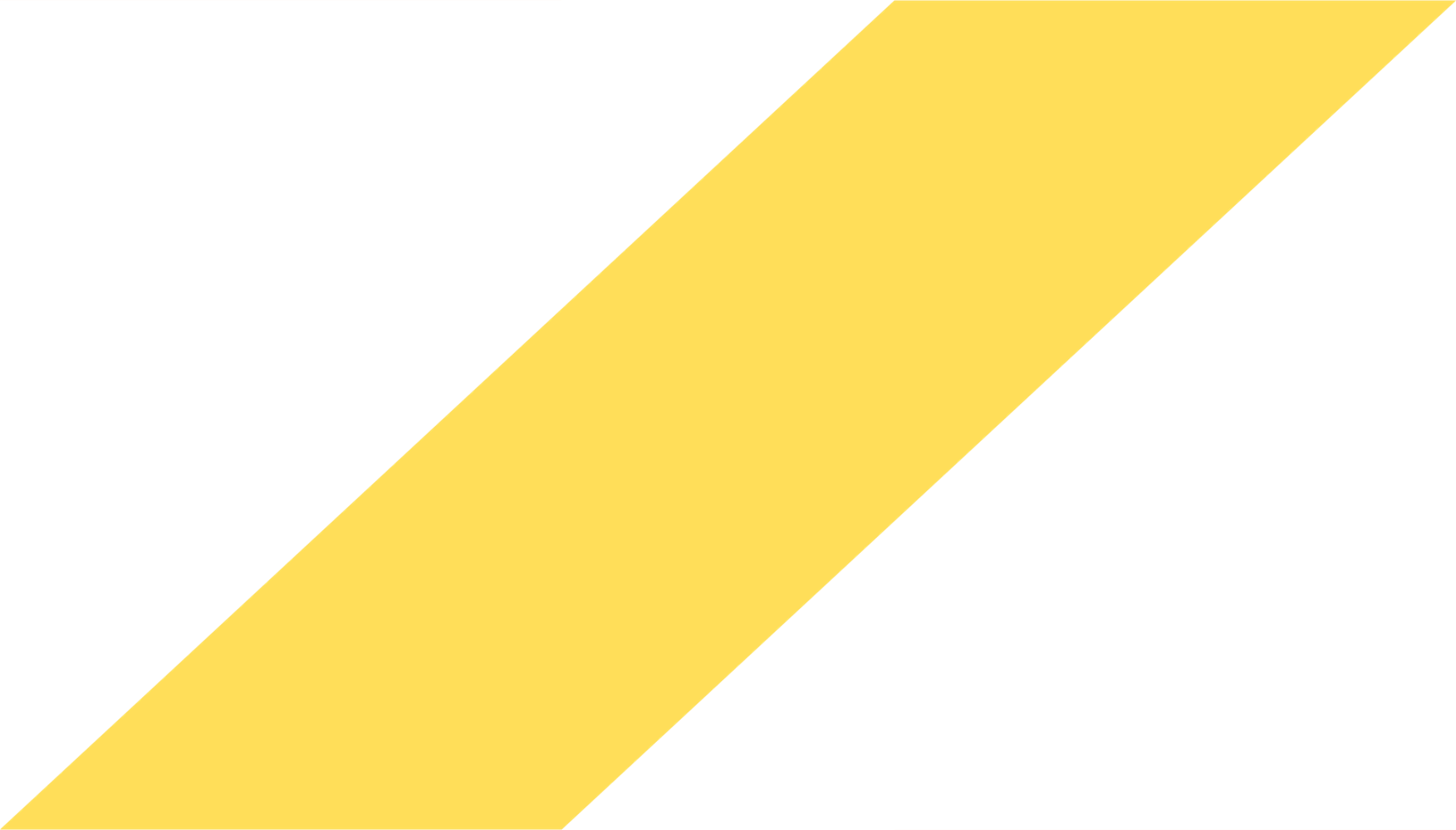 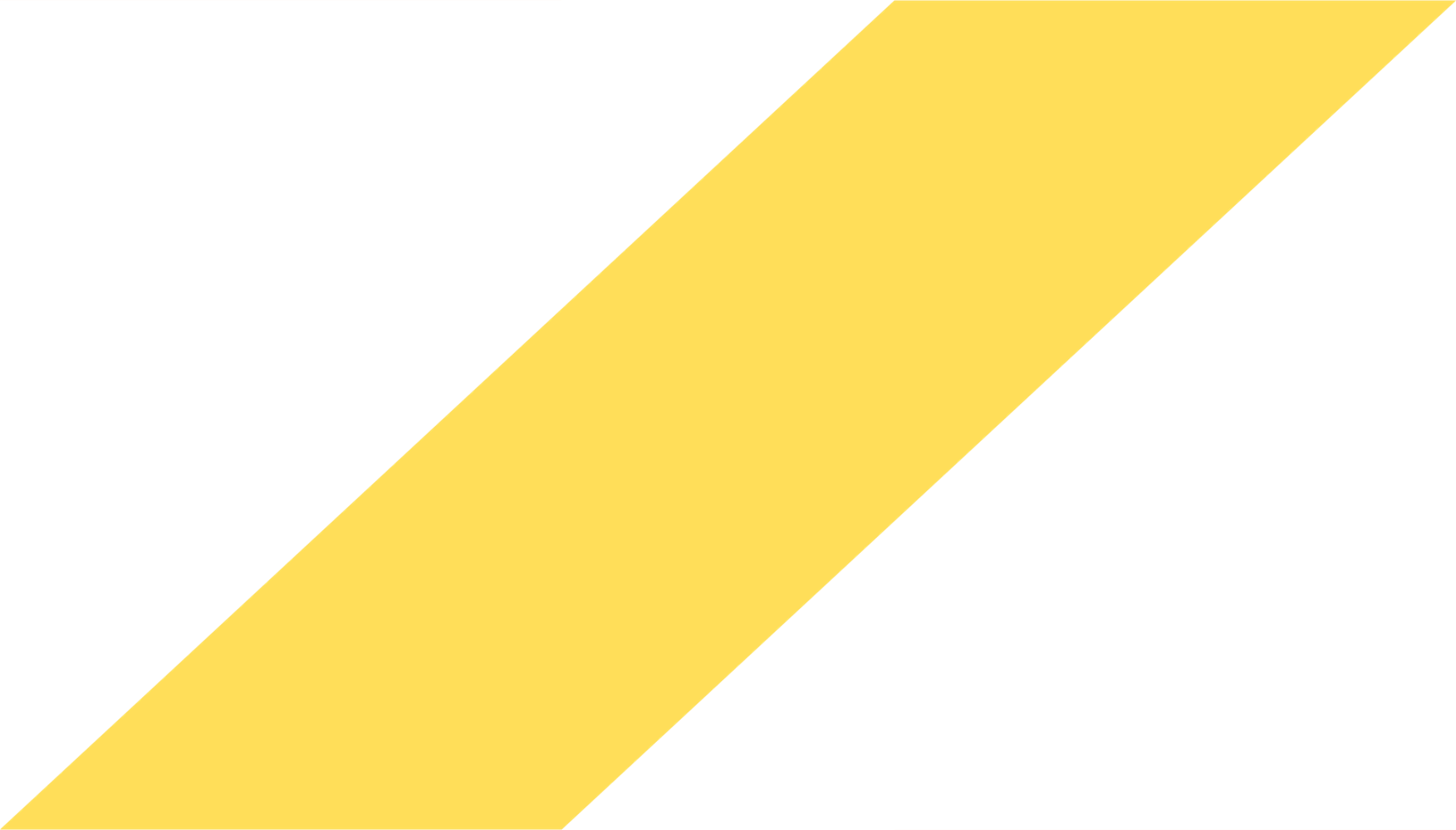 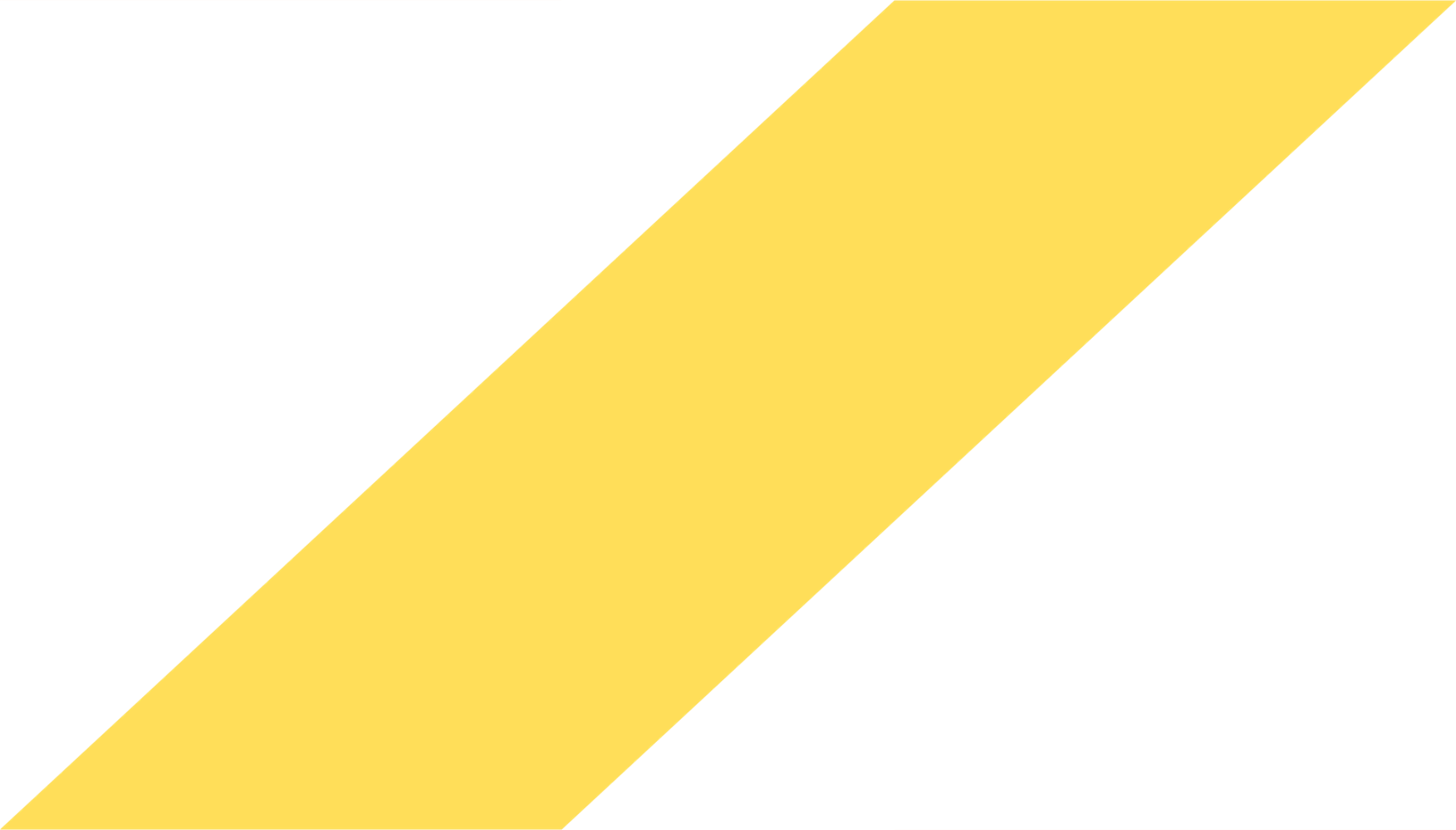 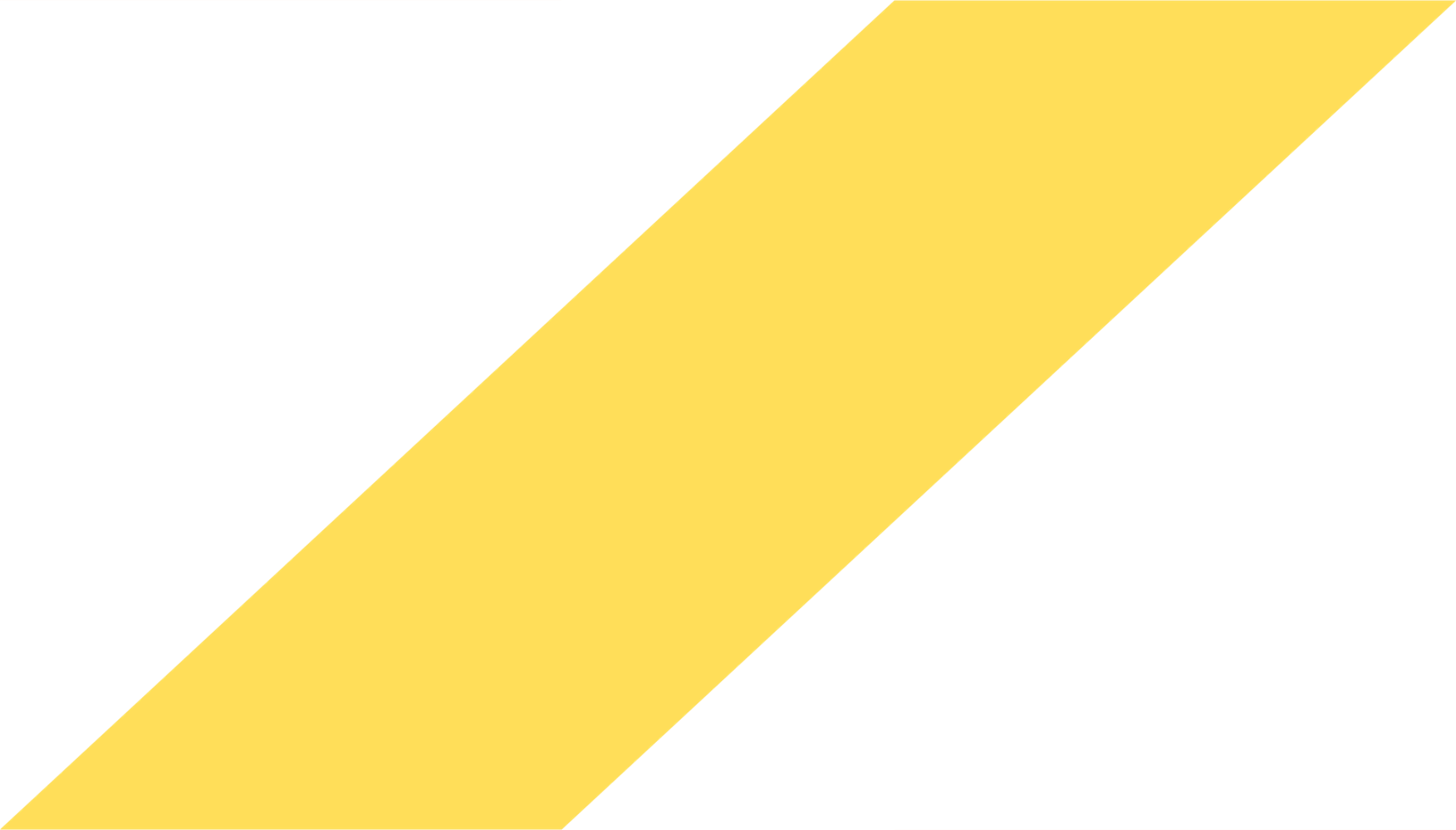 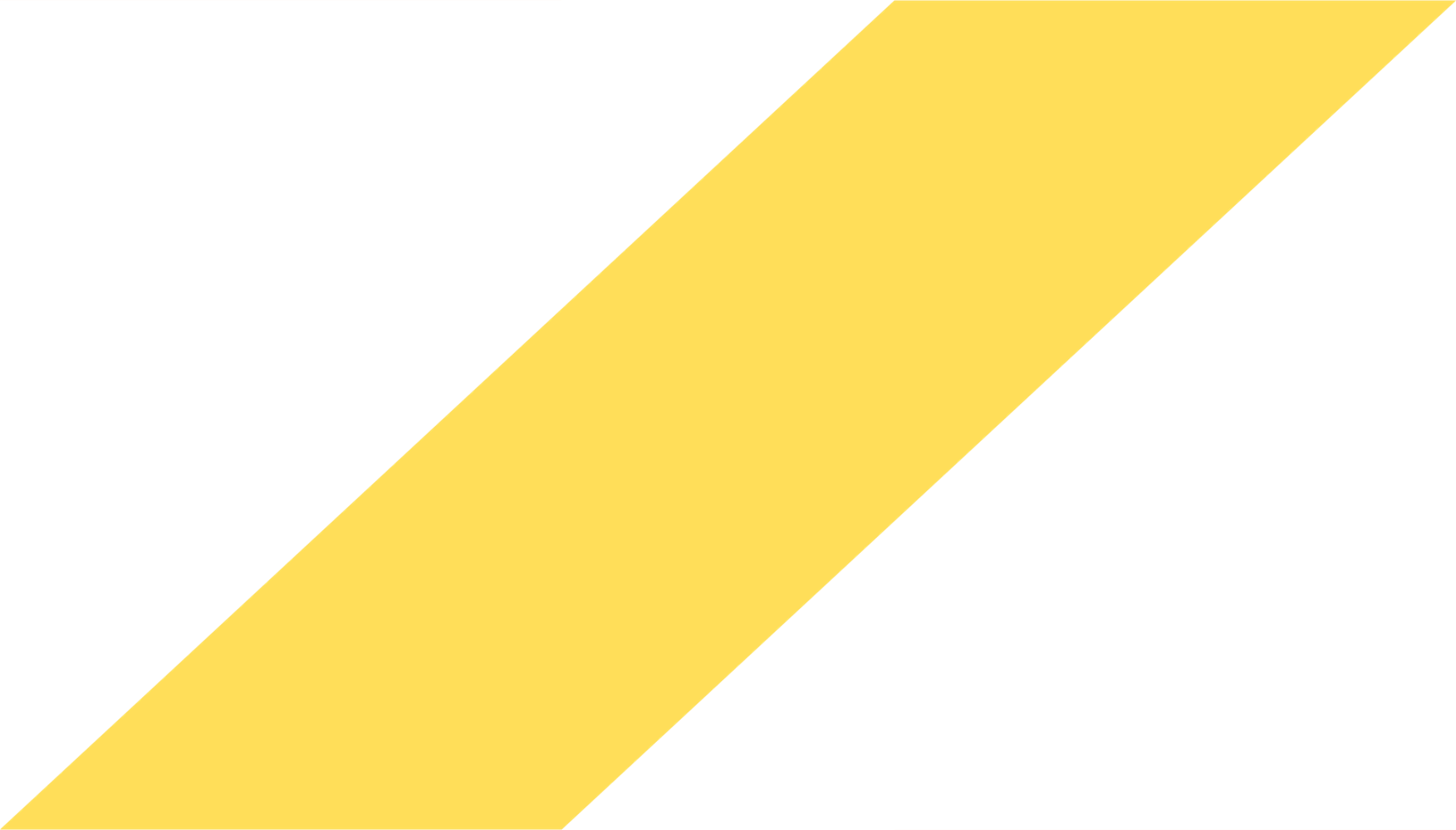 Non-Axiomatic Reasoning System (NARS)
A general-purpose reasoning system proposed by Dr. Wang


Operates under Assumption of Insufficient Knowledge and Resources:
Finite processing demands
Open to new information at runtime
Real-time operation


Uses Non-Axiomatic Logic (NAL):
a term logic able to deal with uncertainty
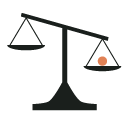 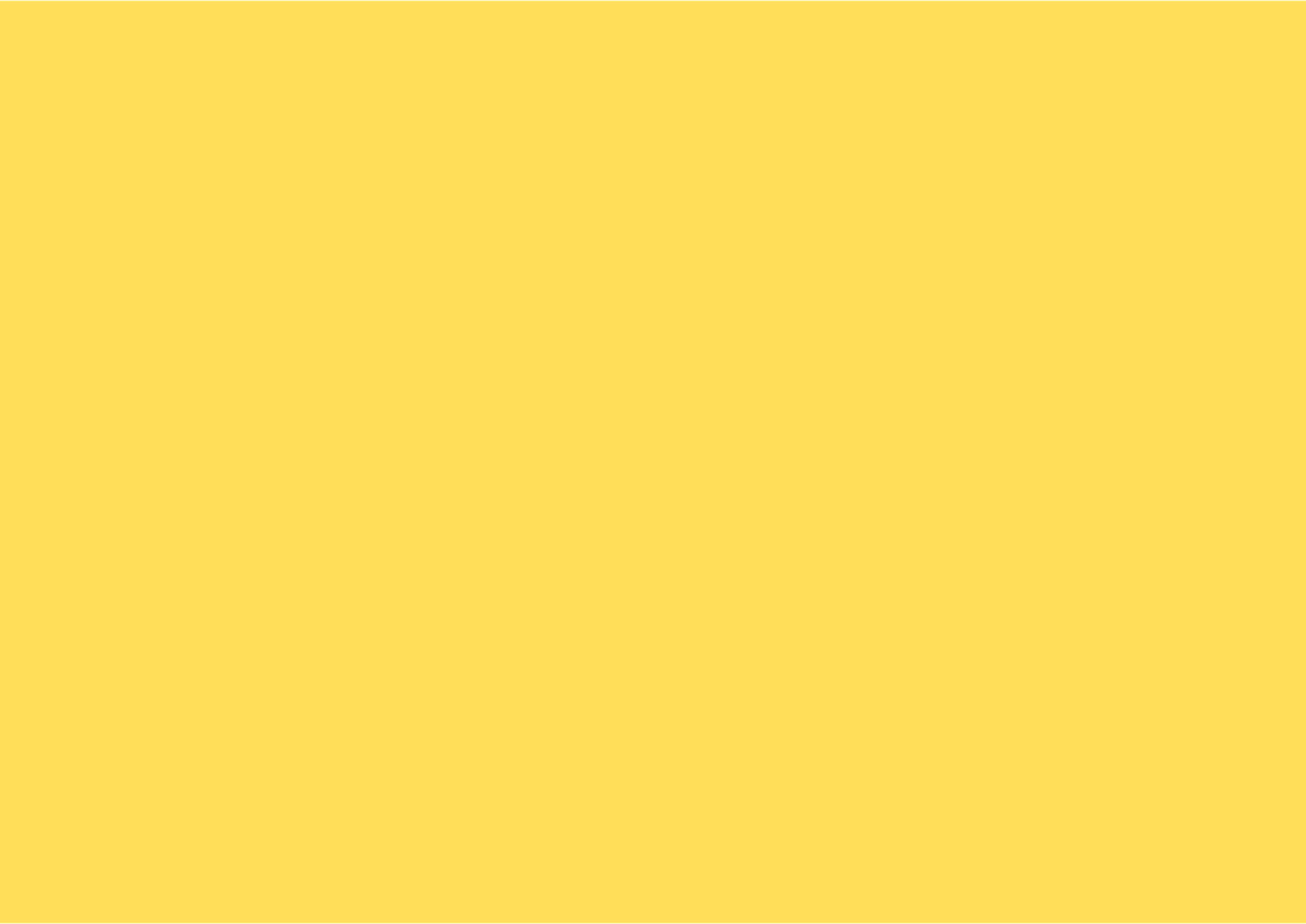 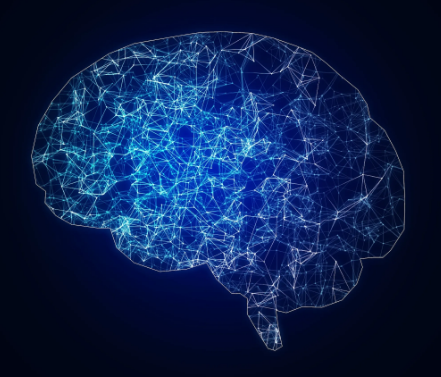 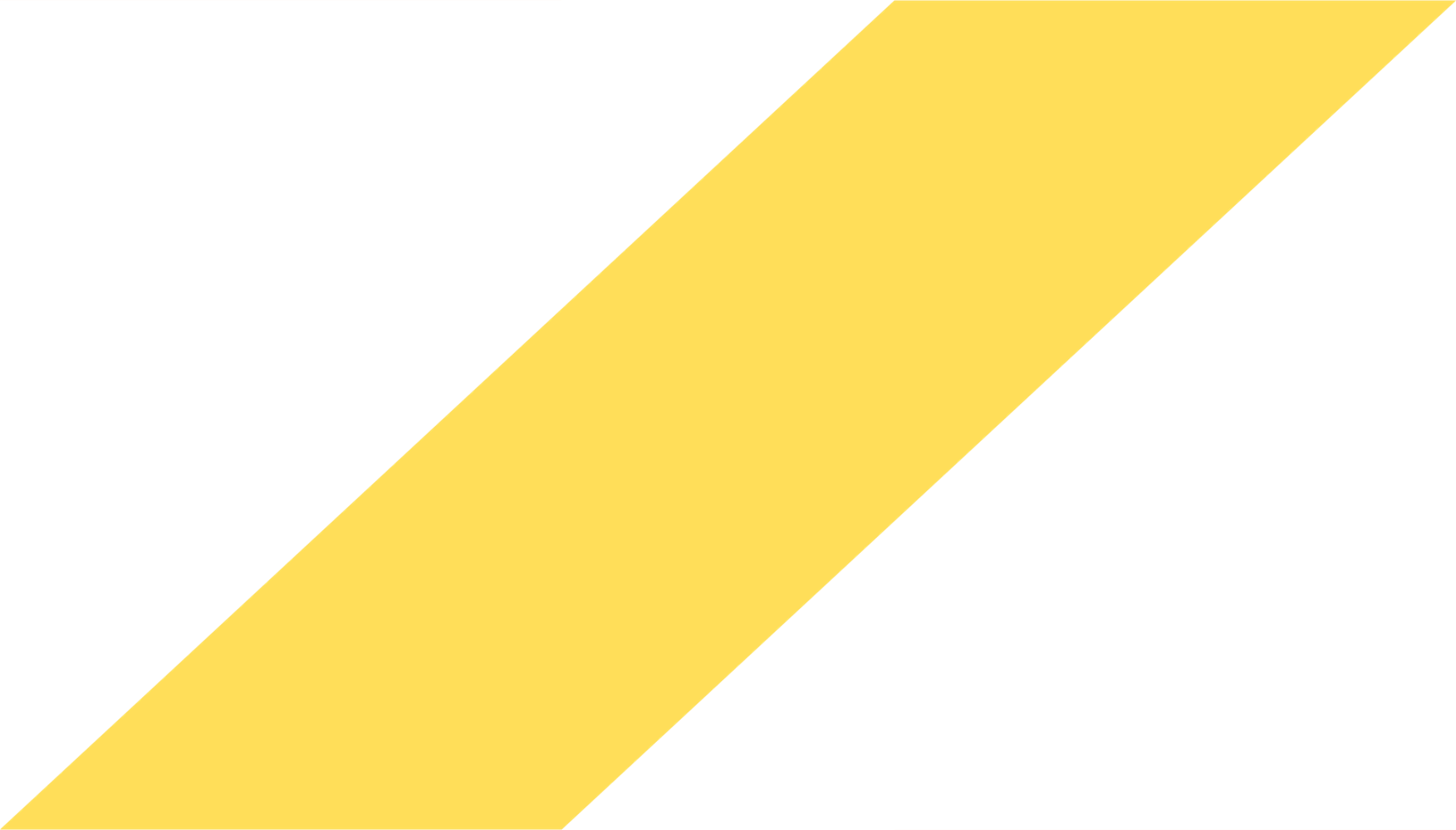 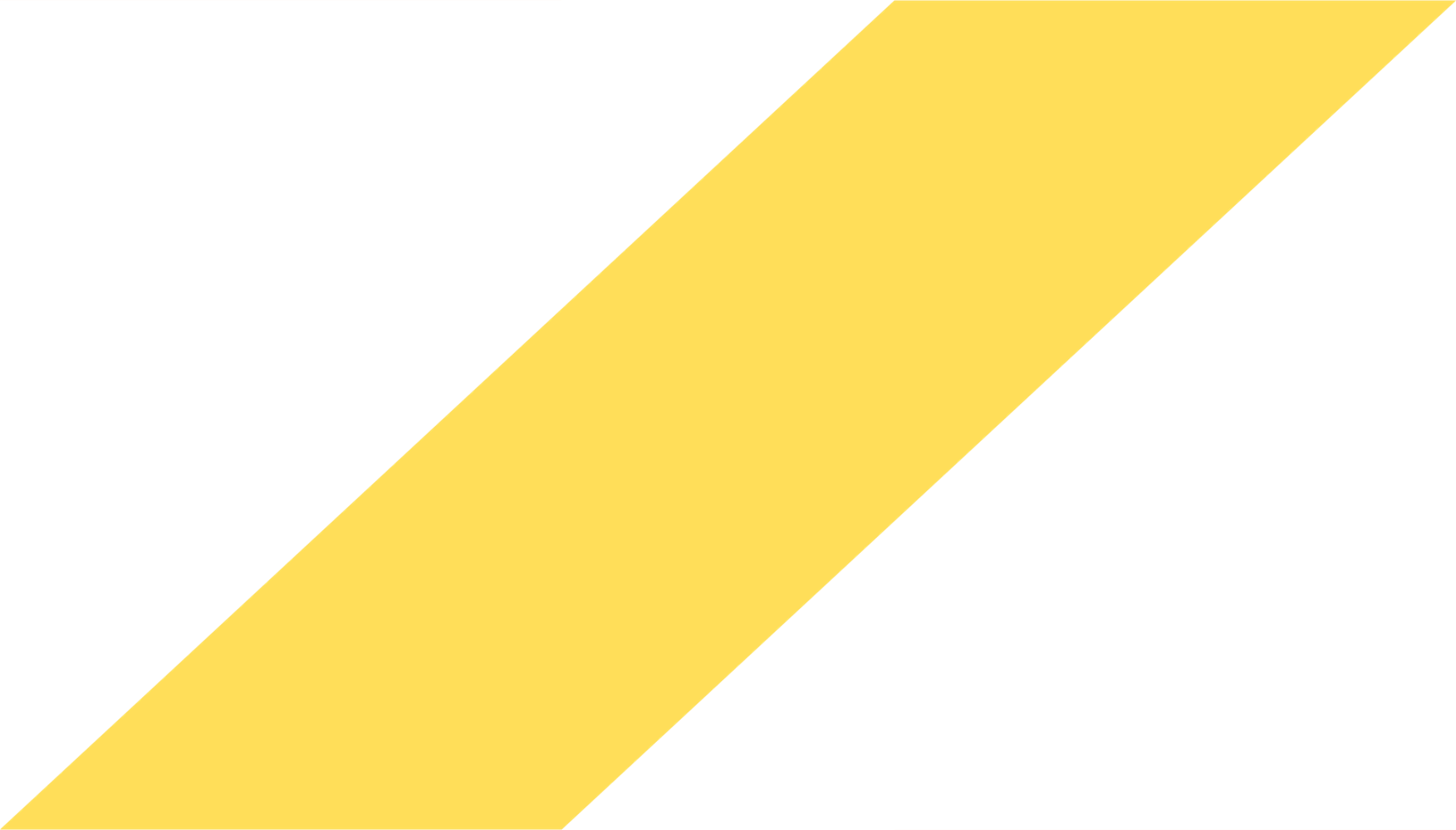 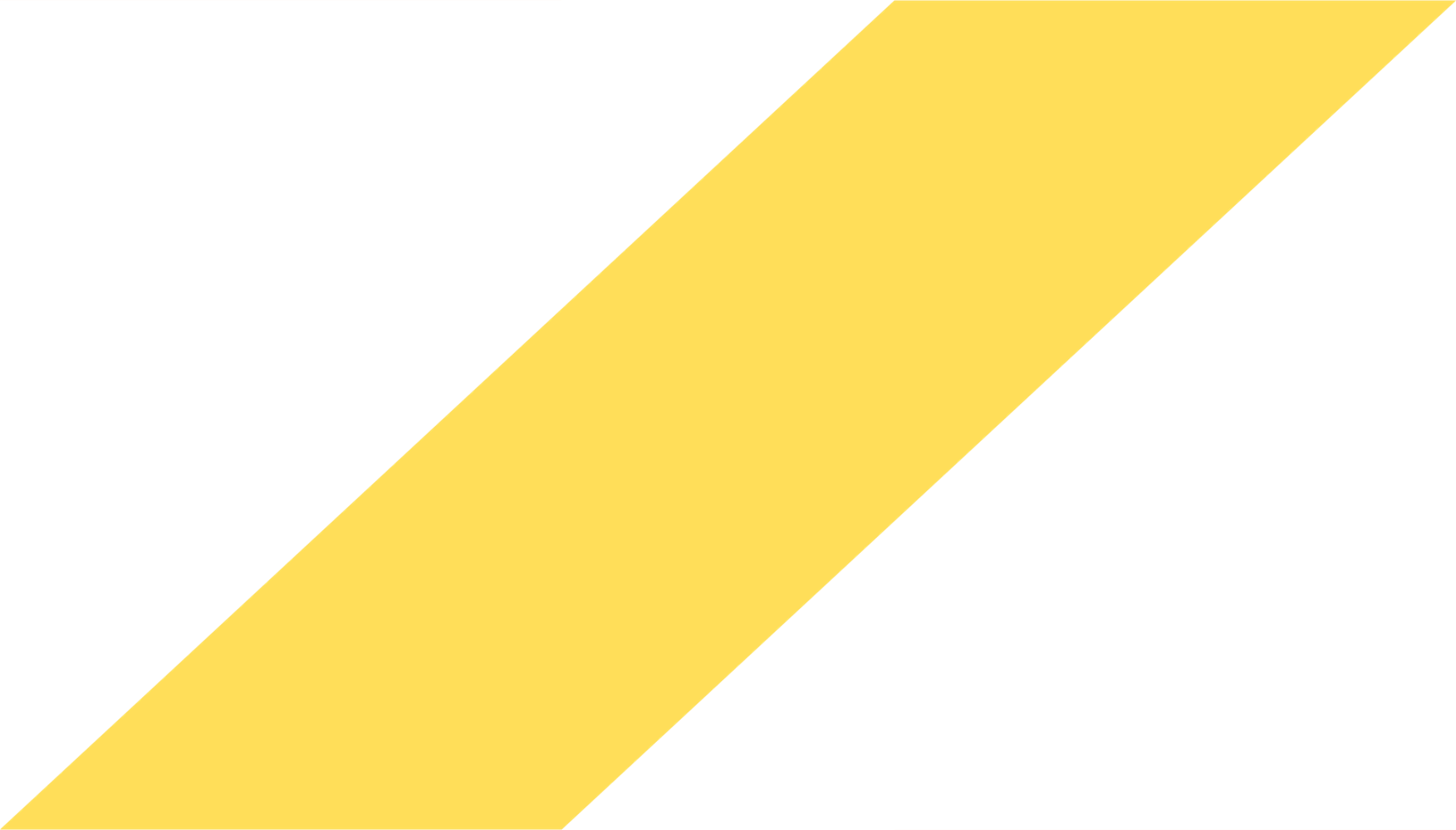 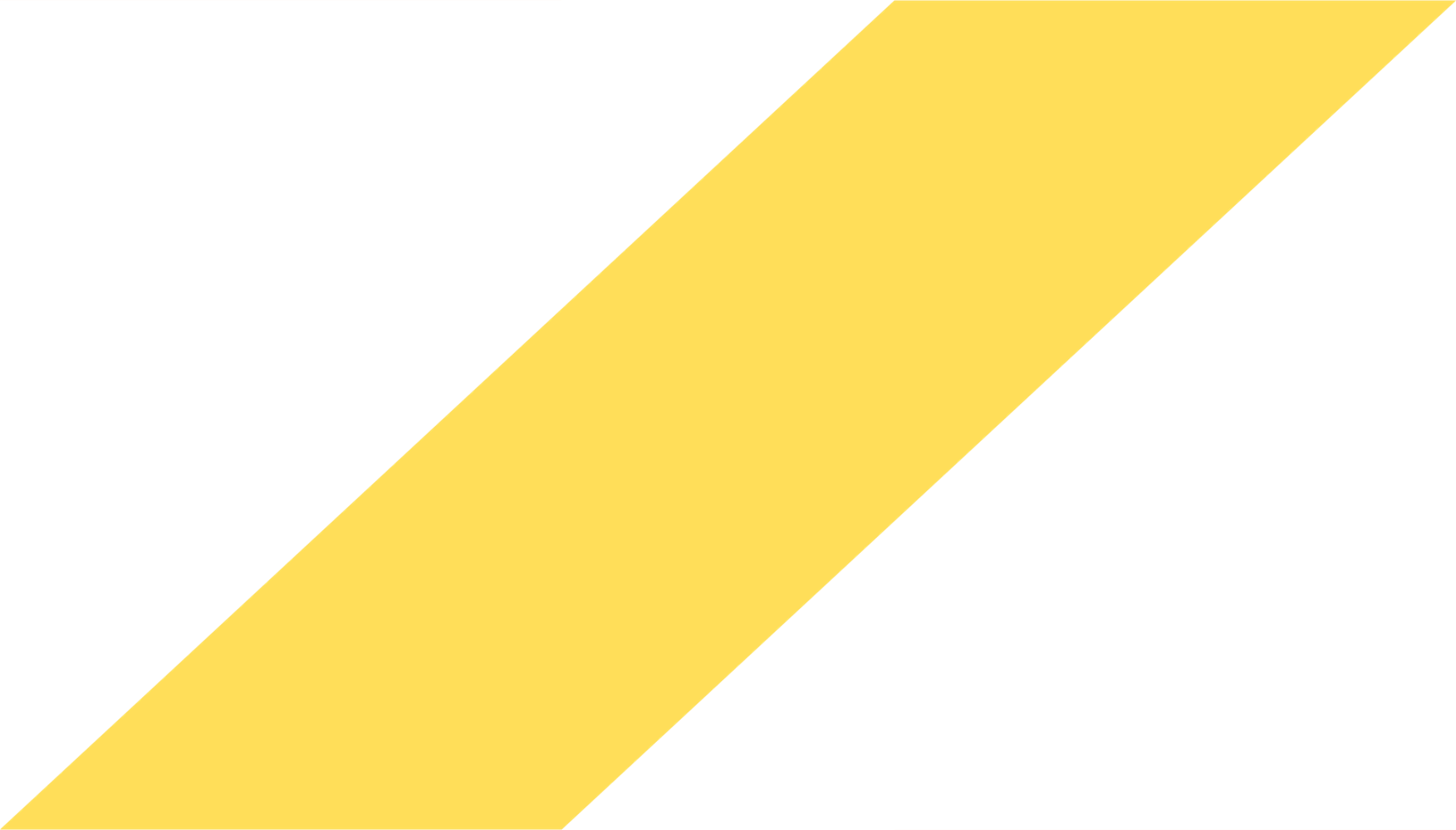 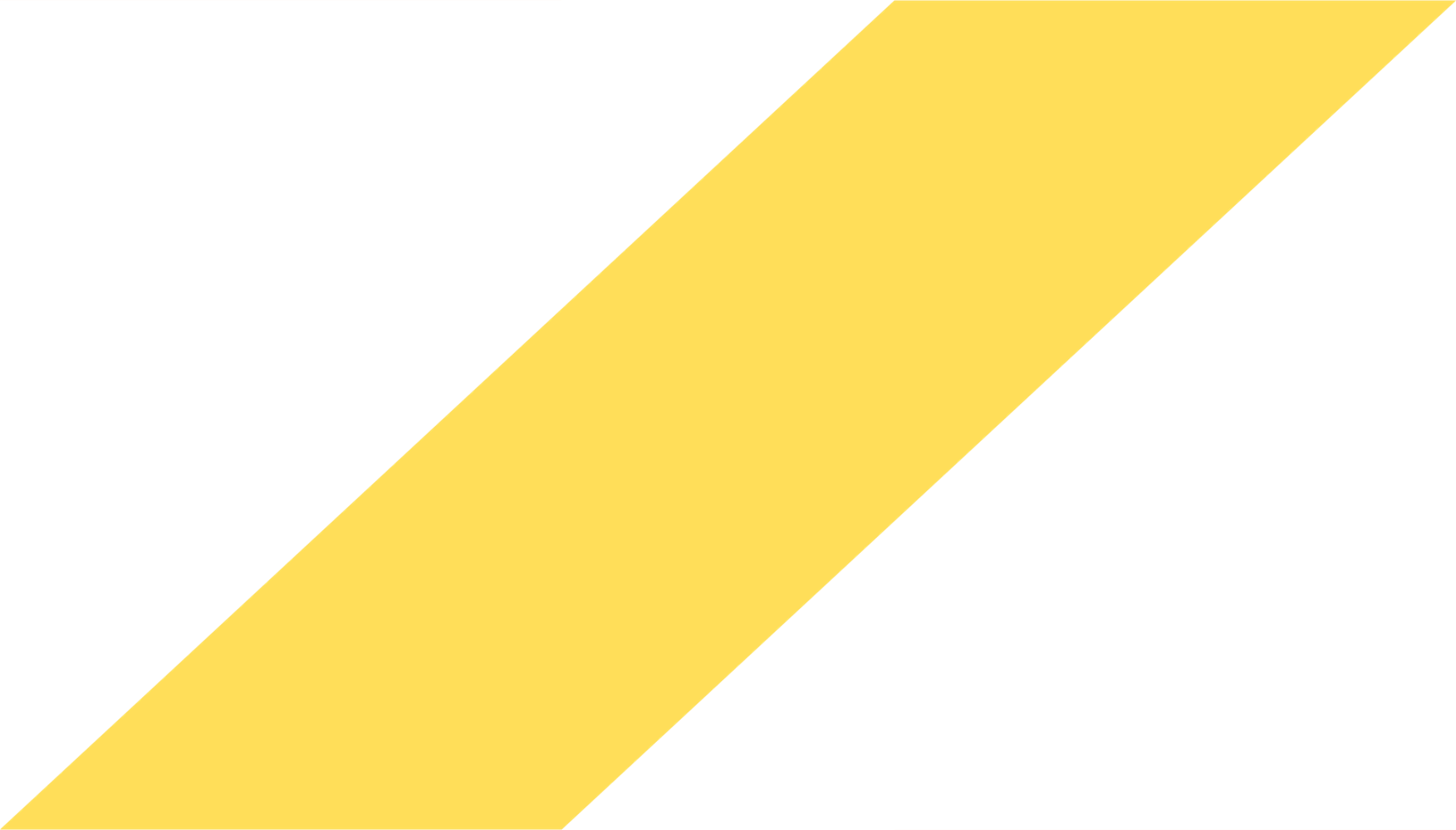 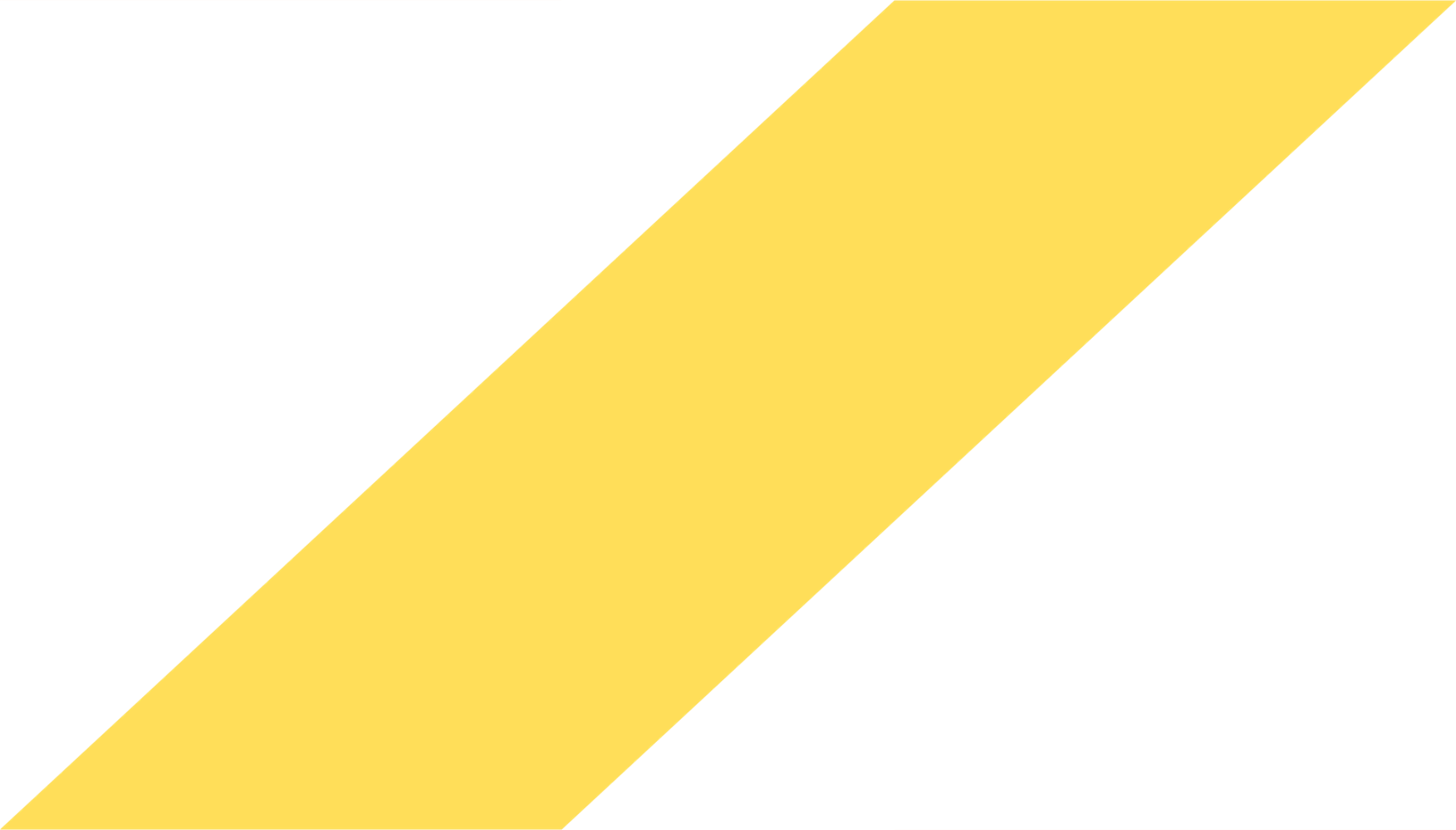 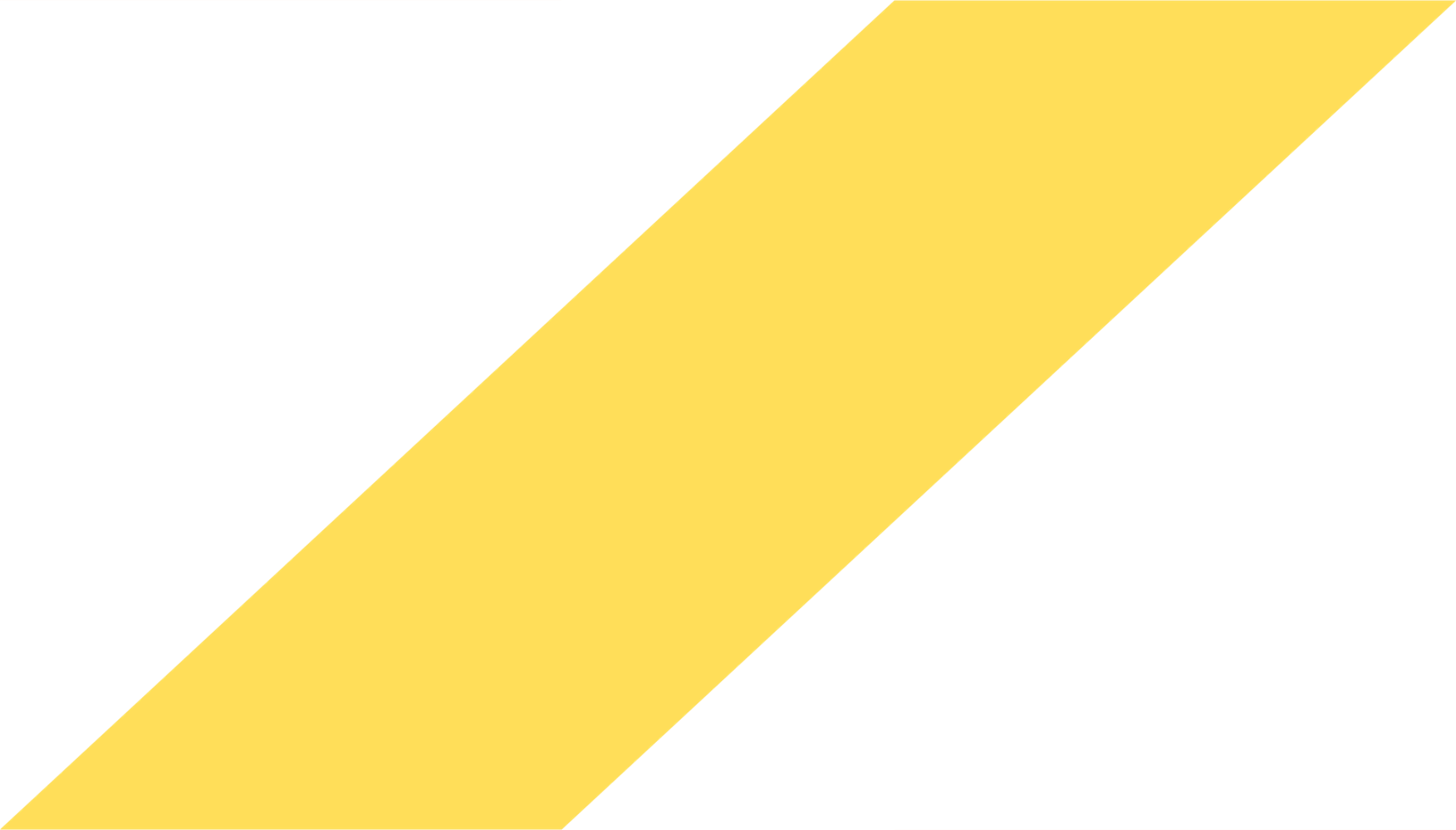 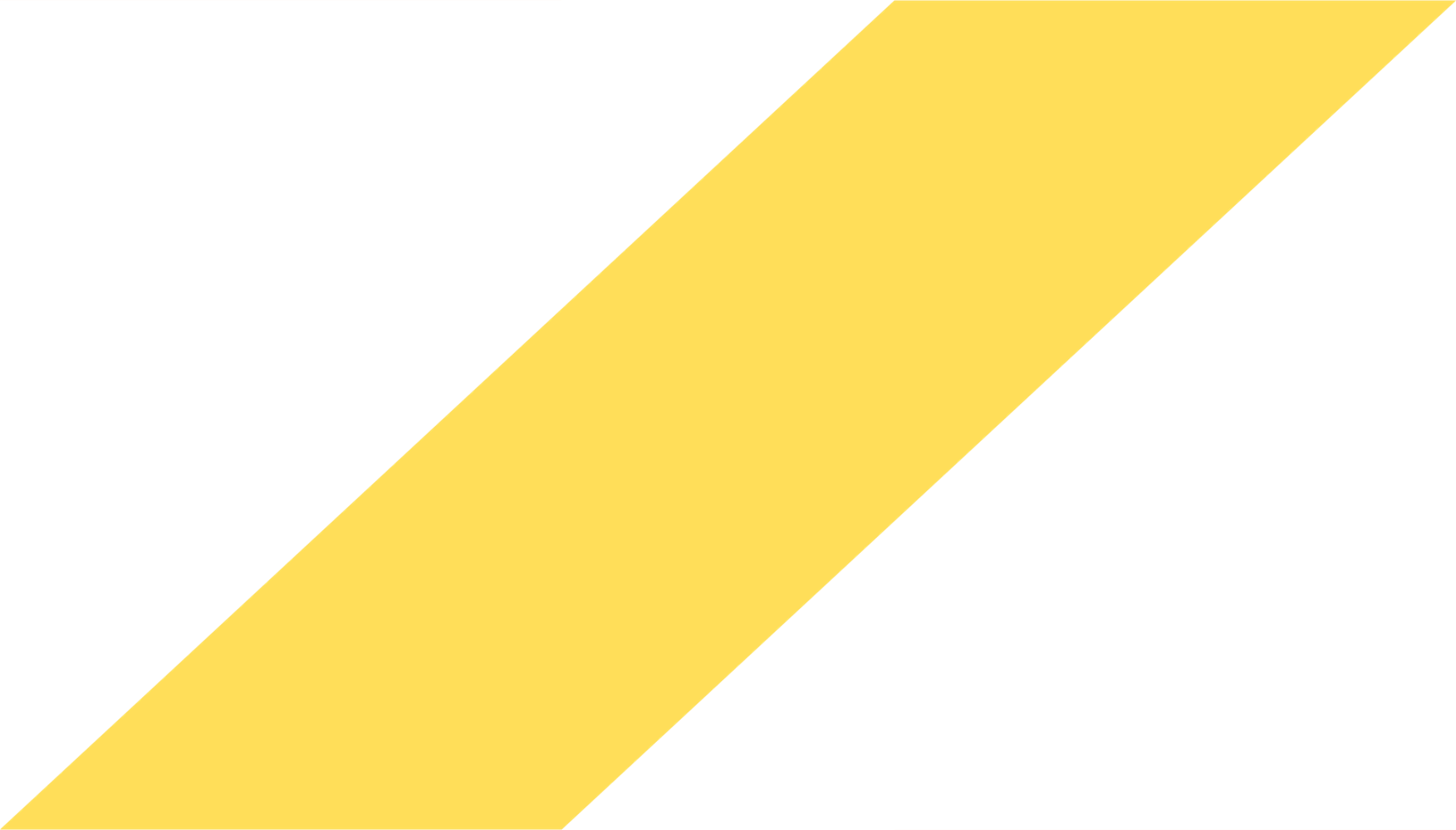 Non-Axiomatic Logic (NAL)
Terms:
atomic (such as cat, animal) or  compound

Statements in NAL: (compounds with logical copulas)
Inheritance <cat → animal>, <{garfield} → animal>, 
                   <cat → [meowing]>
Implication <lightning ⇒ thunder>
Nested <<switch → [on]> ⇒ <light → [on]>>
Procedural: <(<switch → [off]> &/ ^activate) ⇒ <switch → [on]>>

Truth Value in NAL:
Positive w+ and negative evidence w-
Frequency: w+ / (w+ + w-)
Confidence: w / (w + 1) with w := w+ + w-
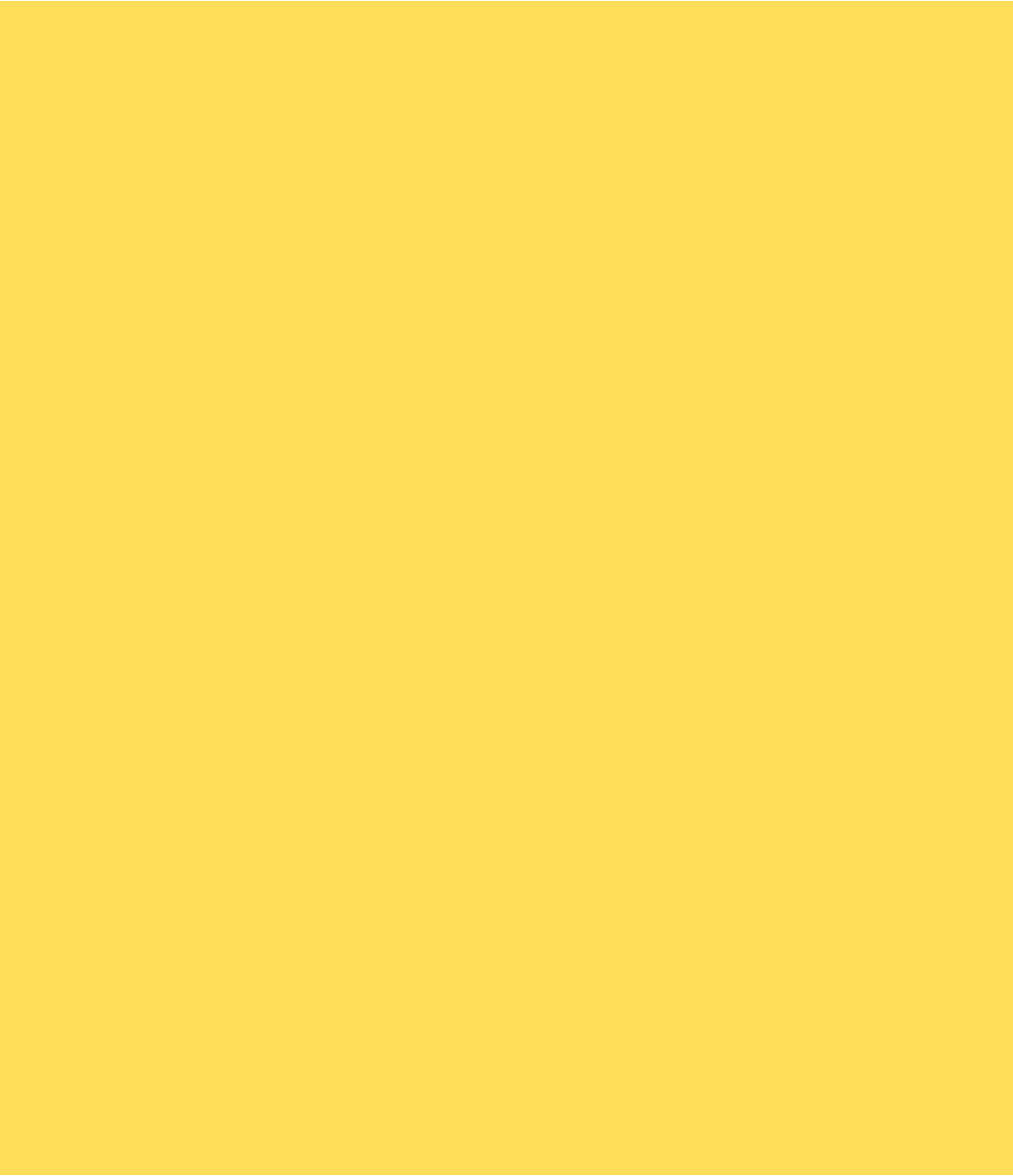 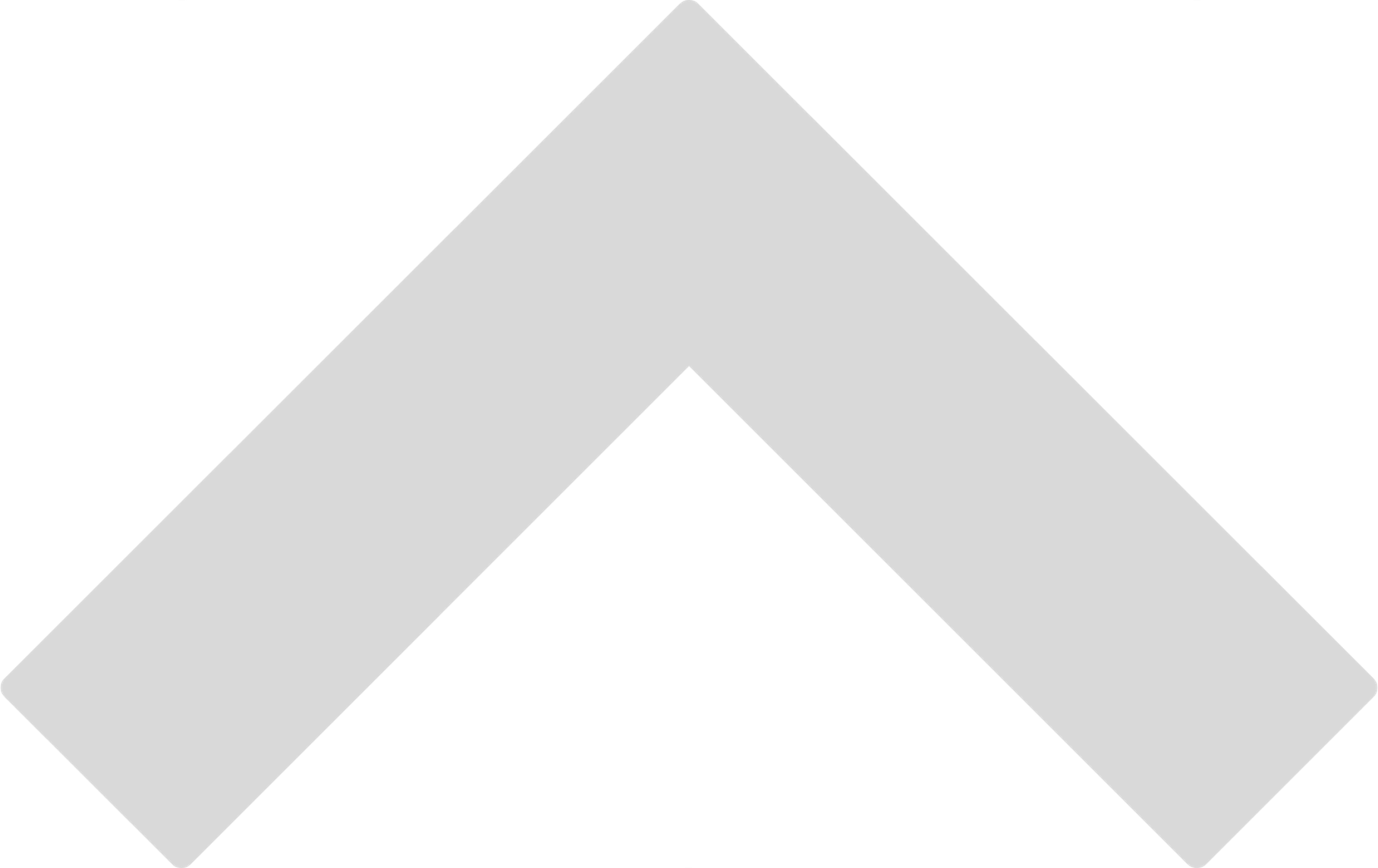 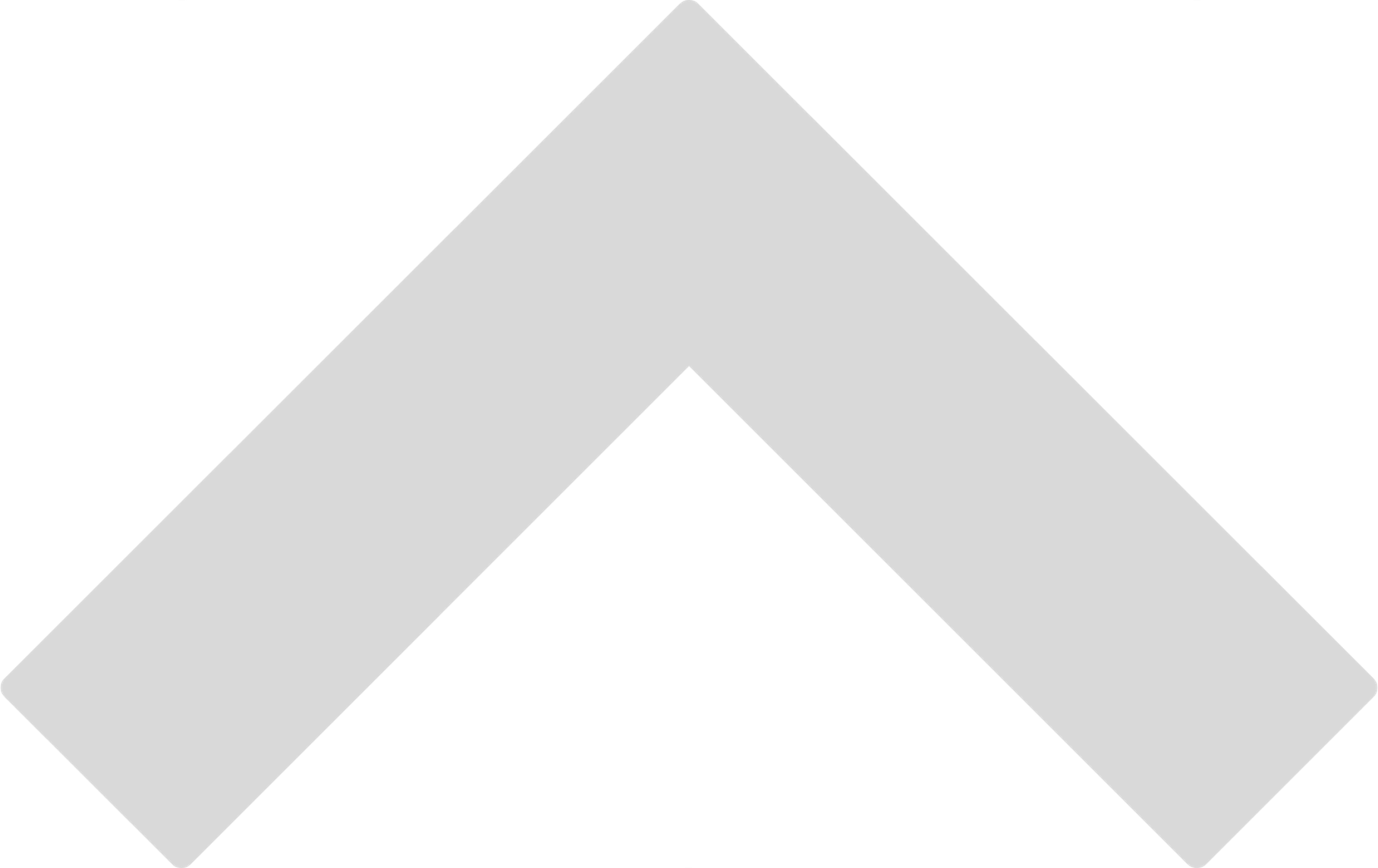 NARS CAPABILITIES
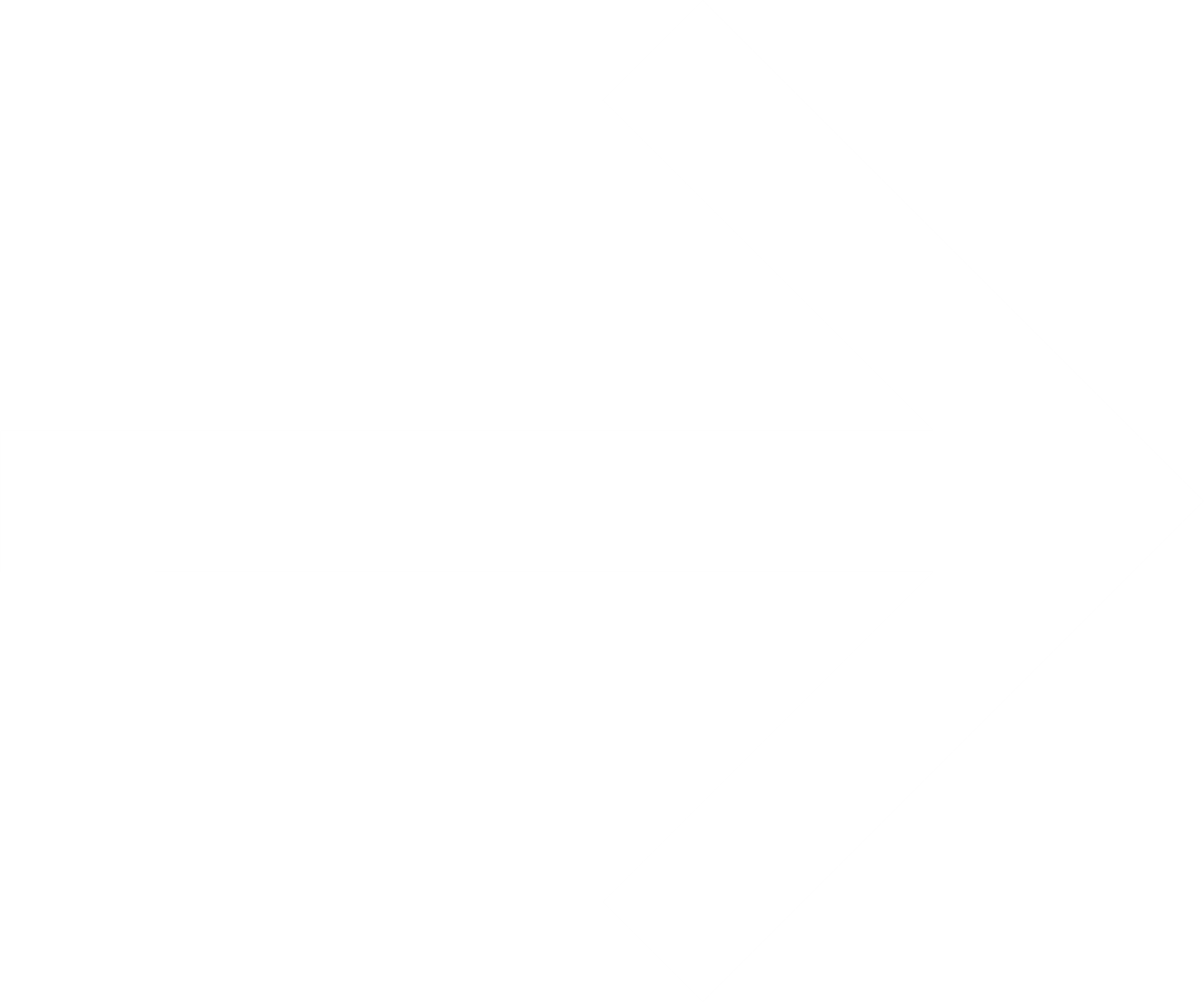 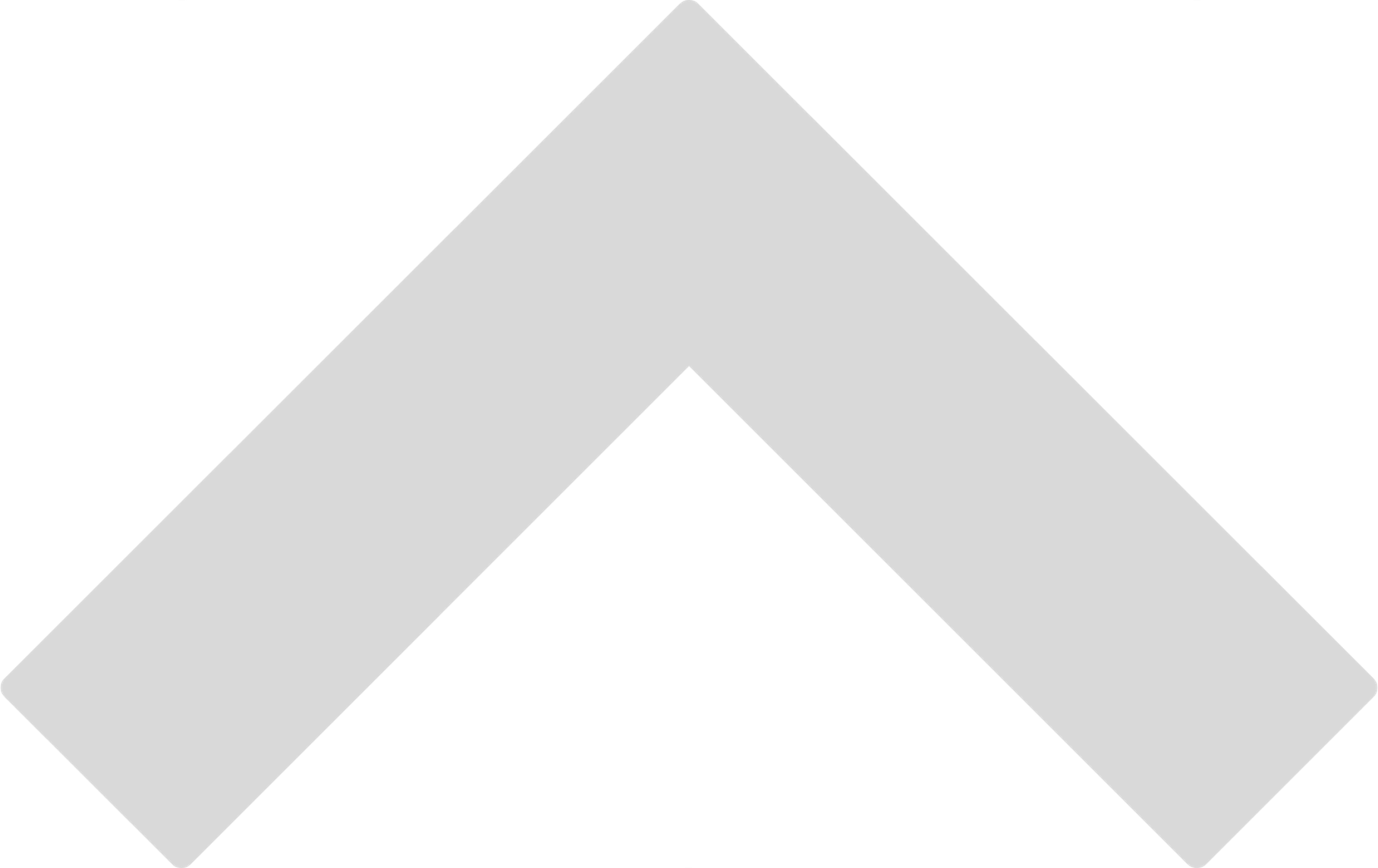 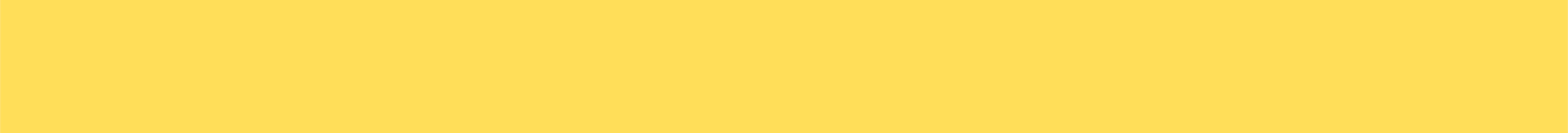 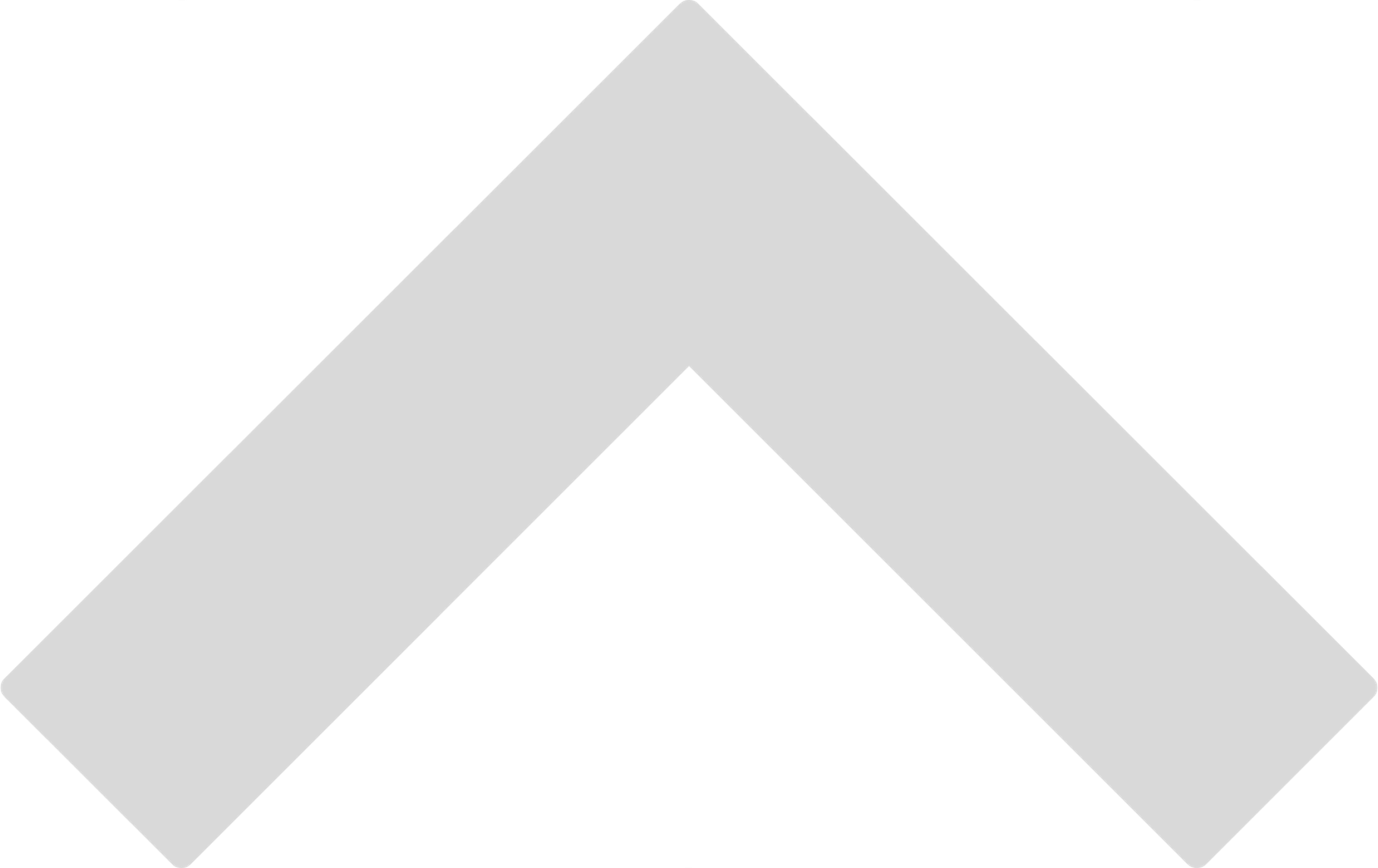 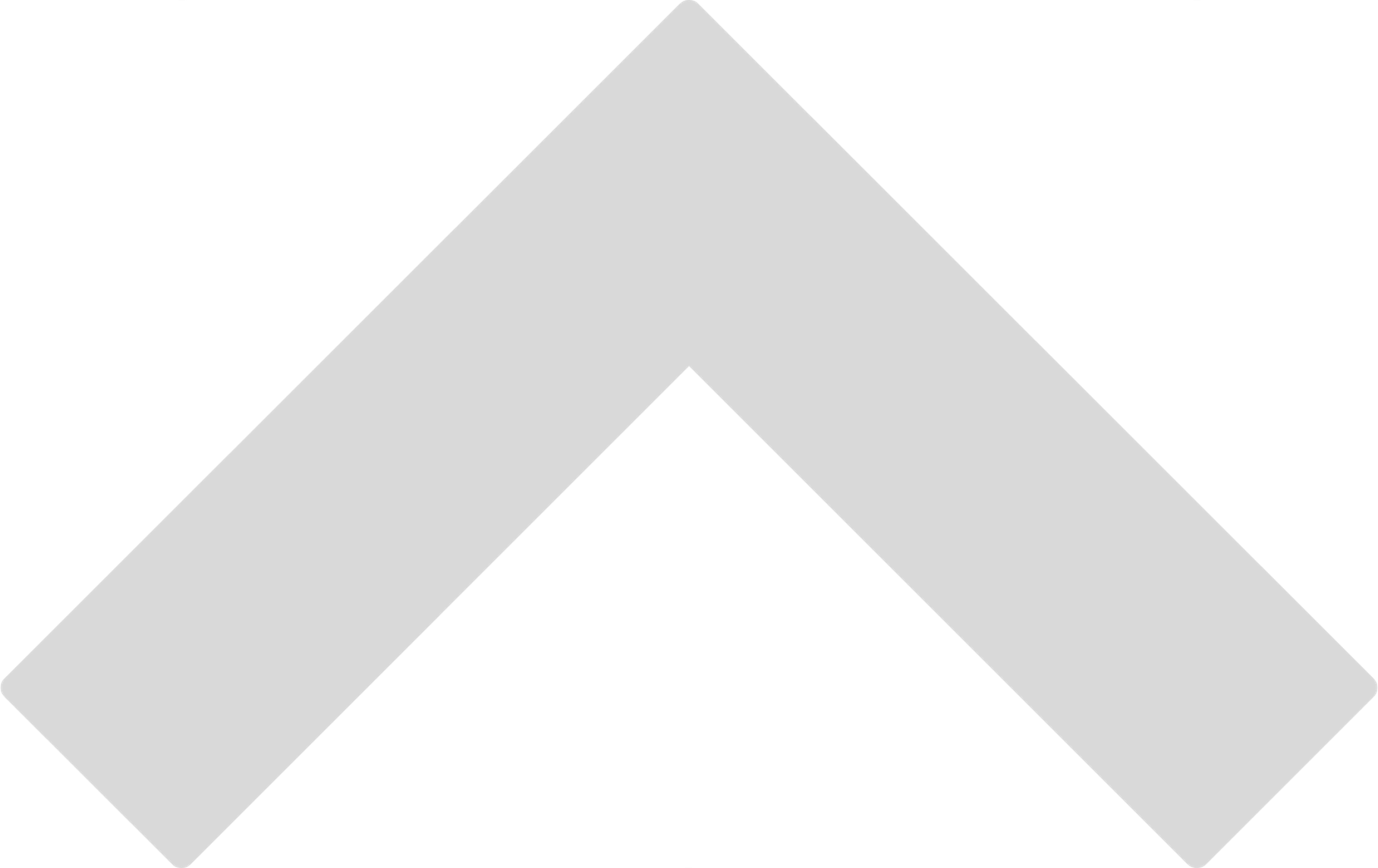 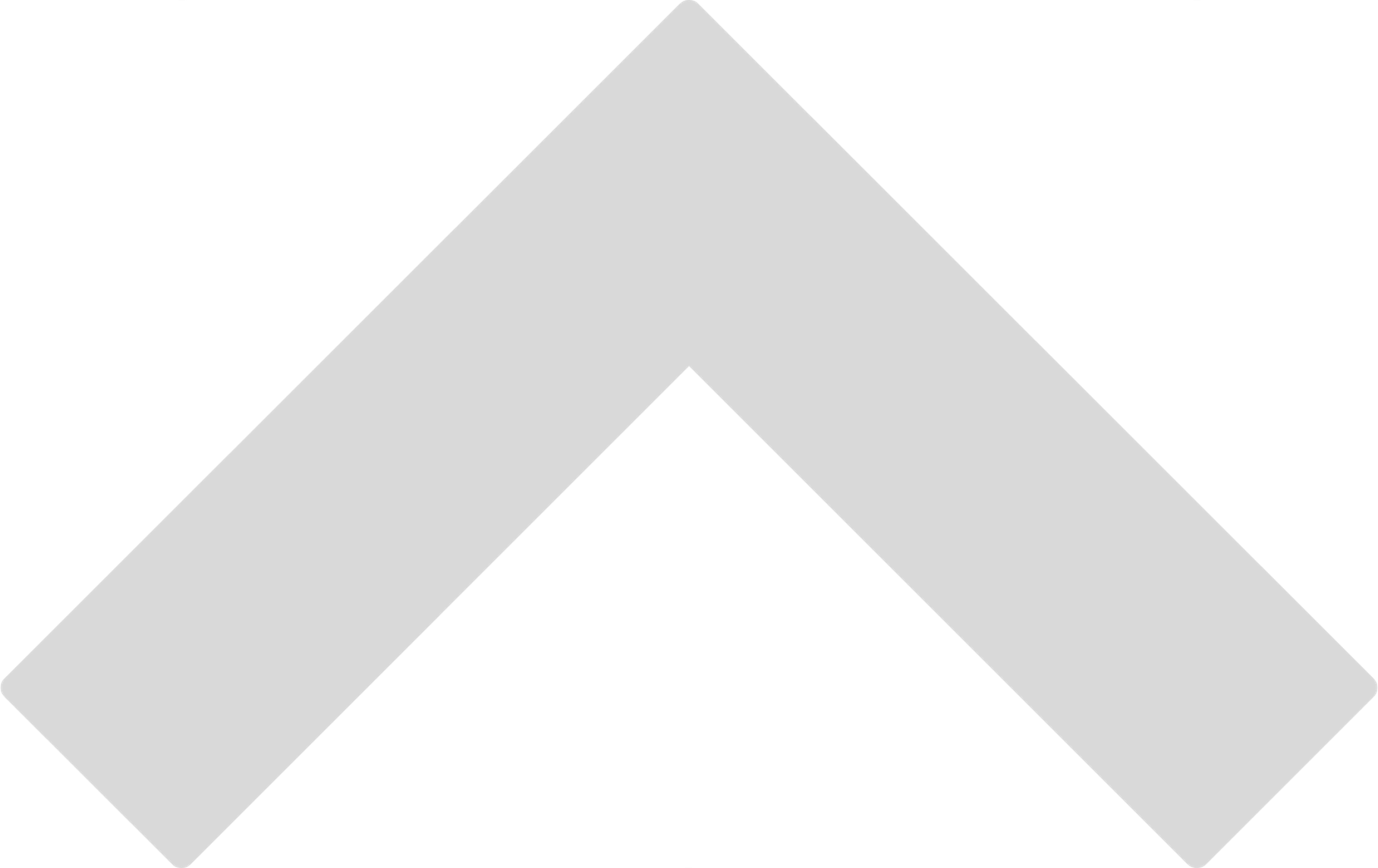 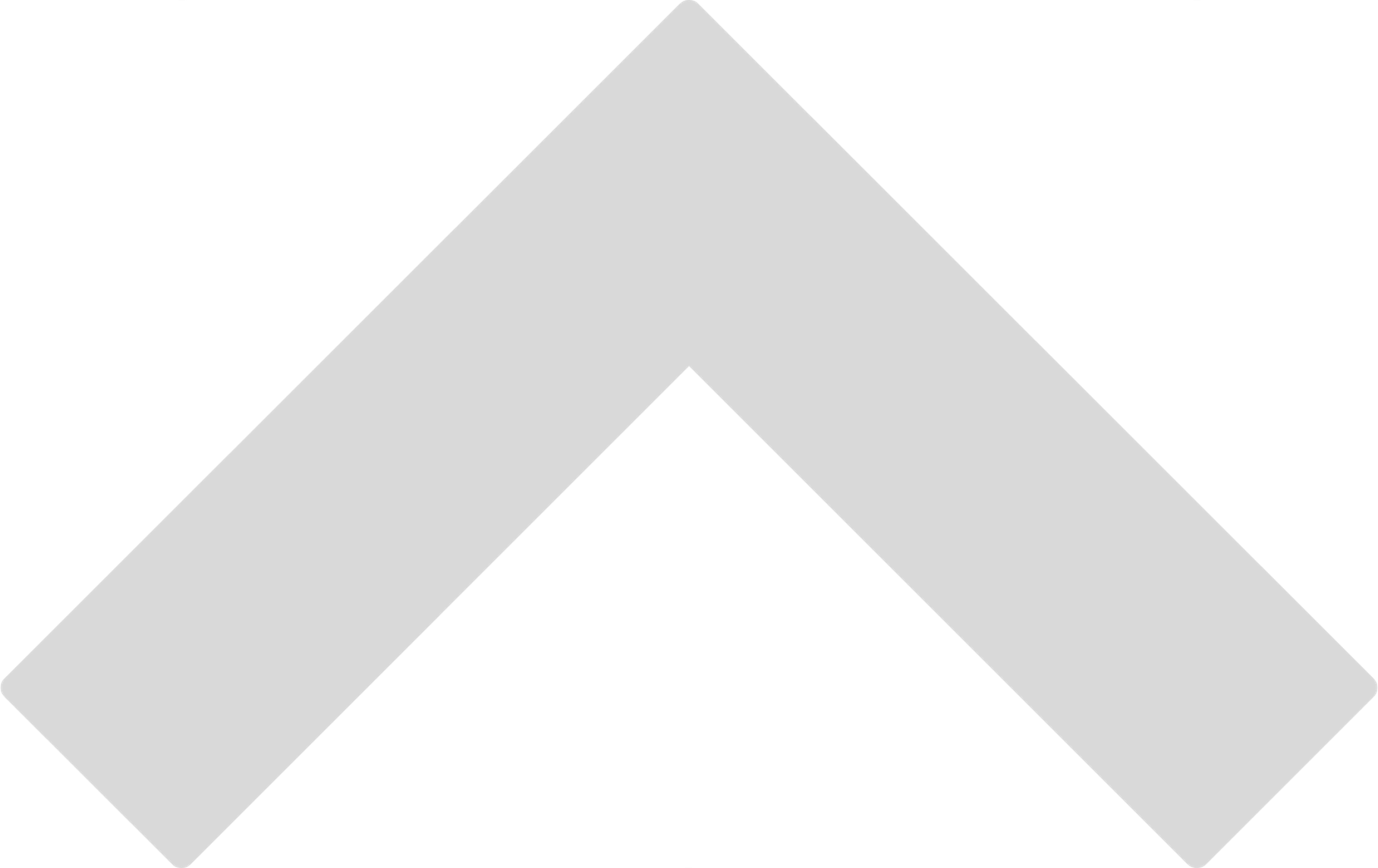 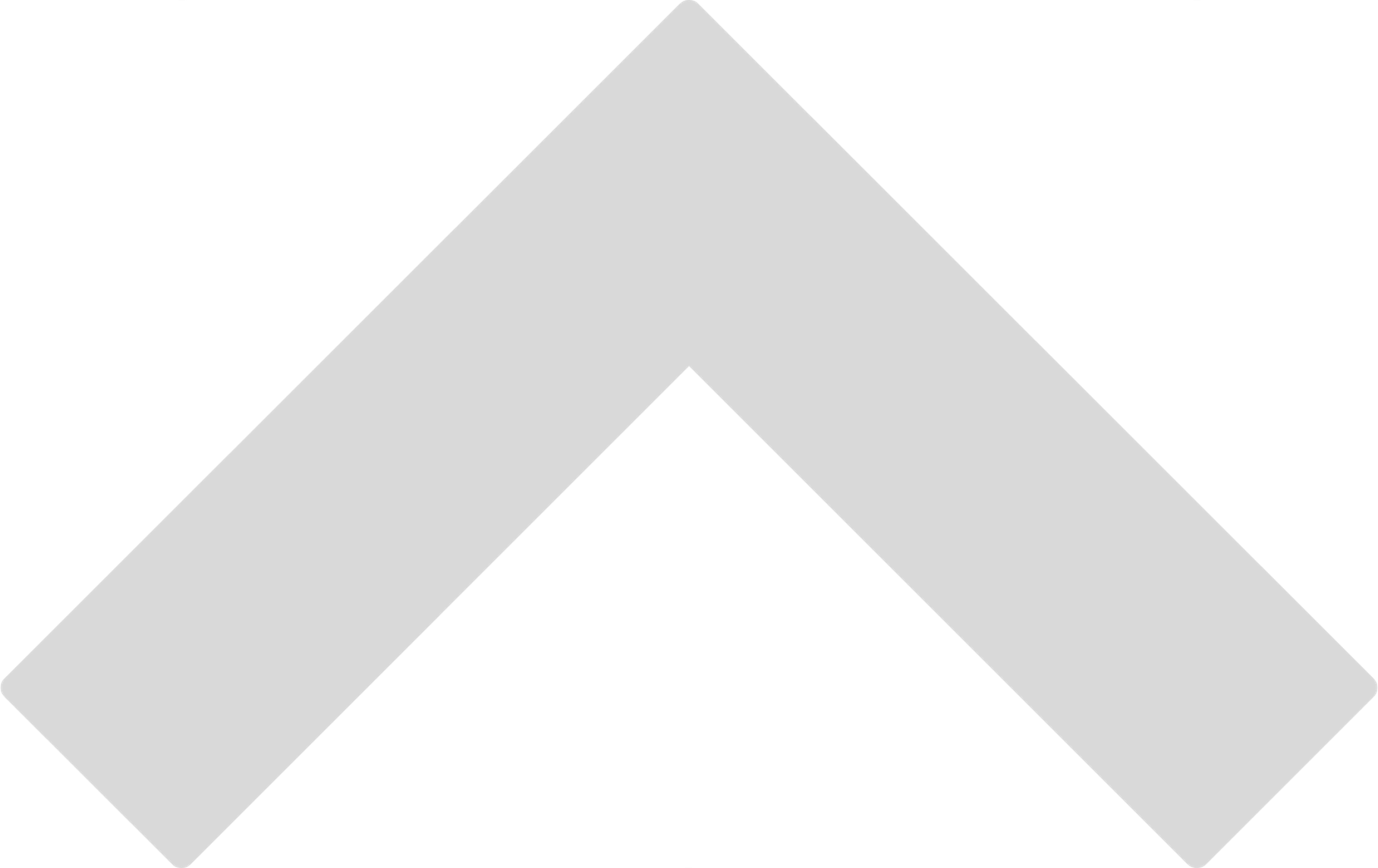 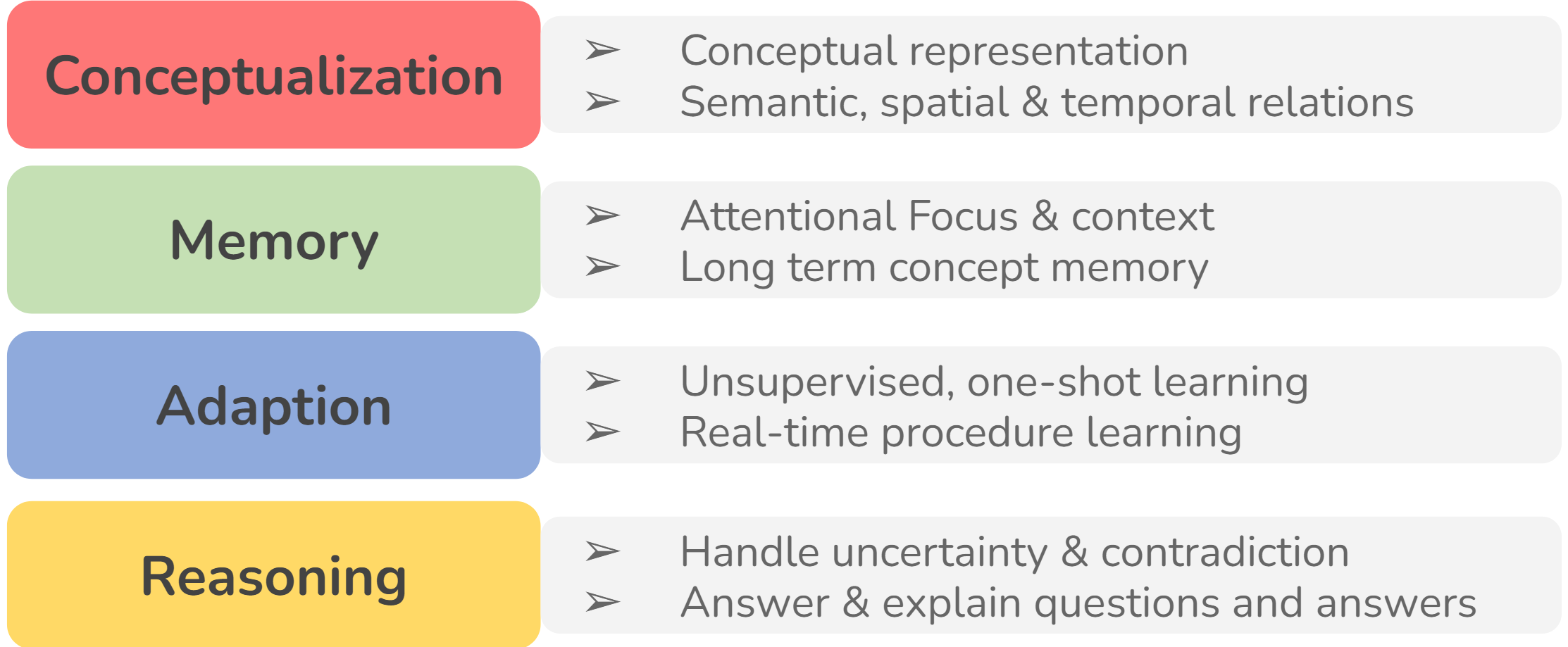 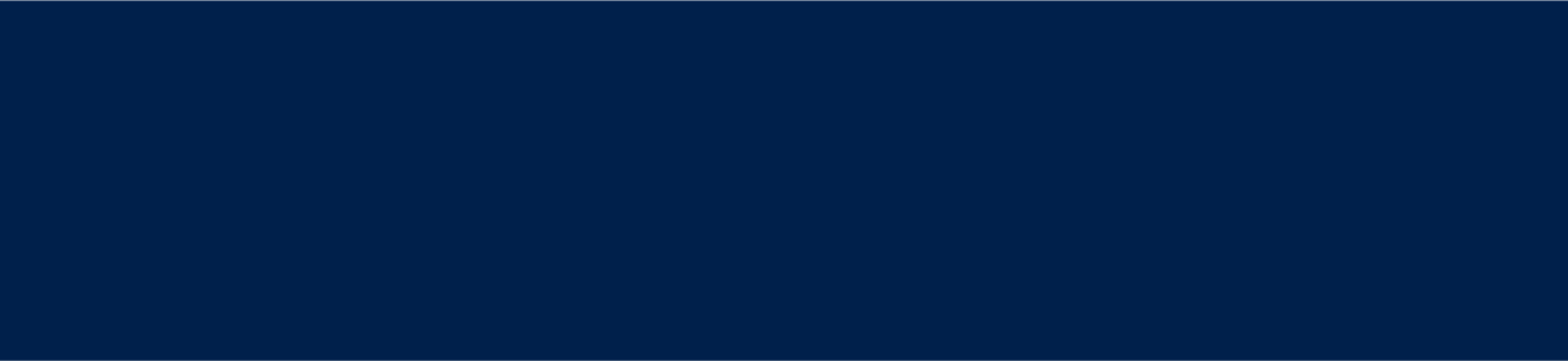 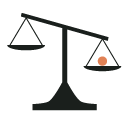 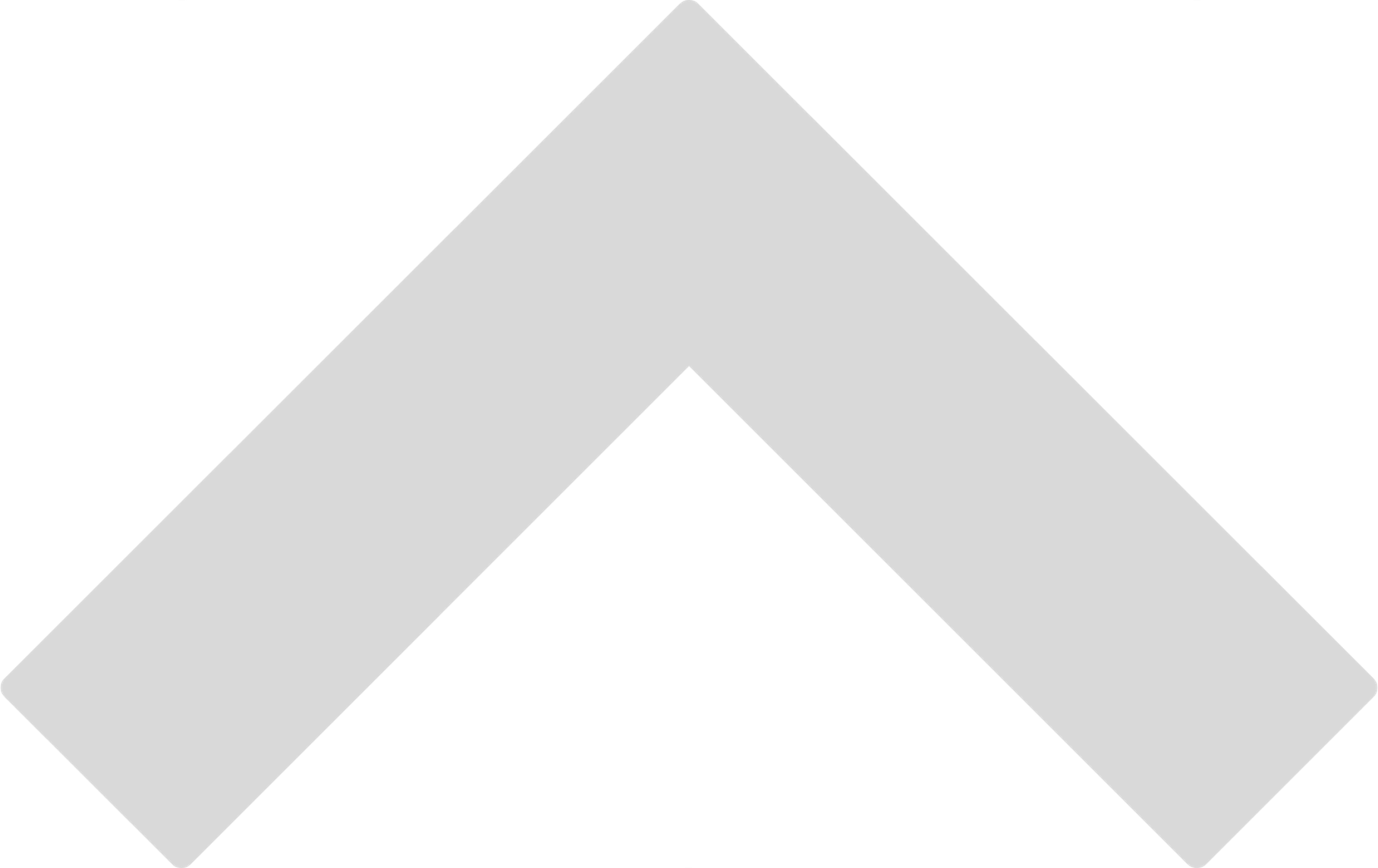 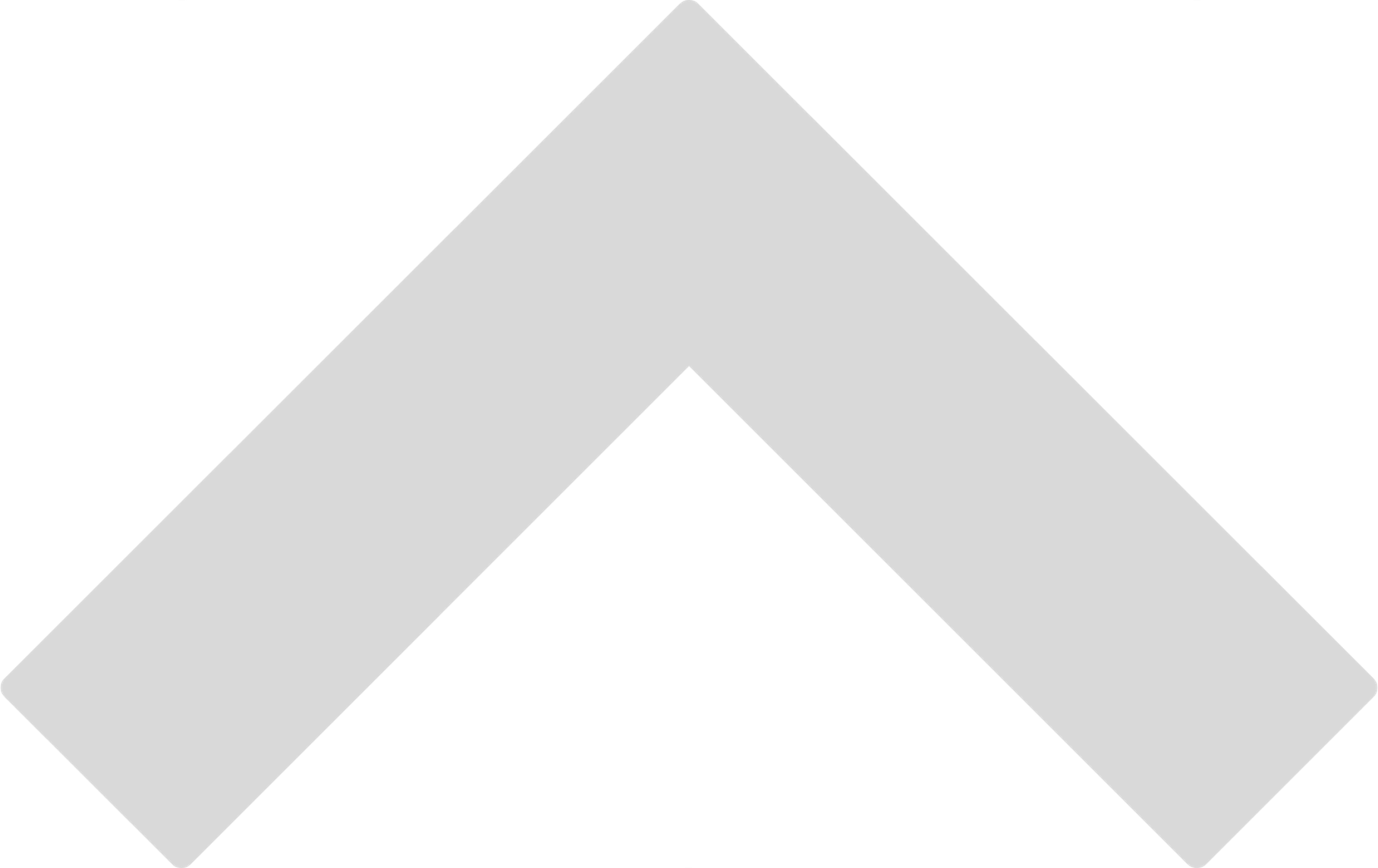 OpenNARS for Applications (ONA)
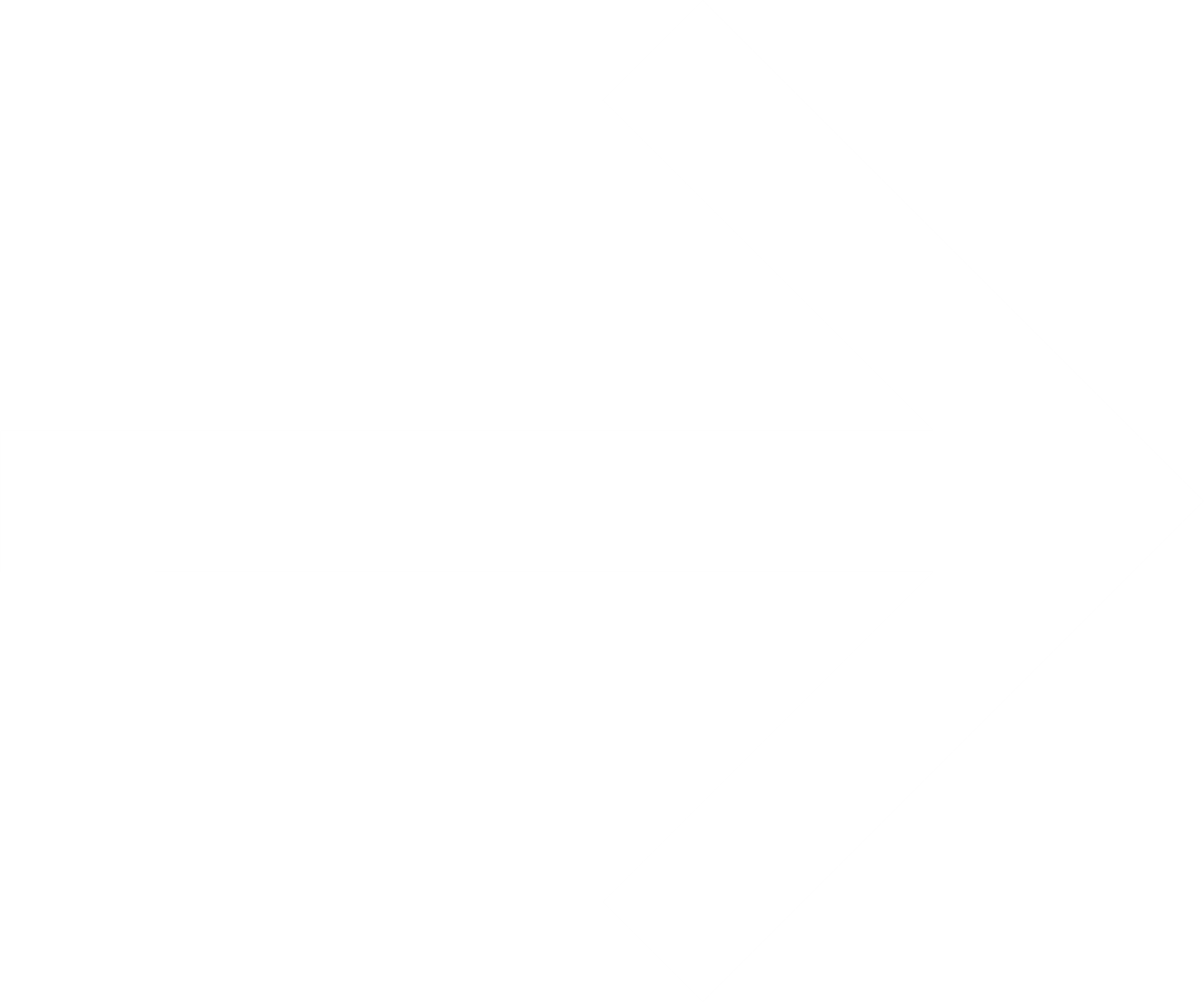 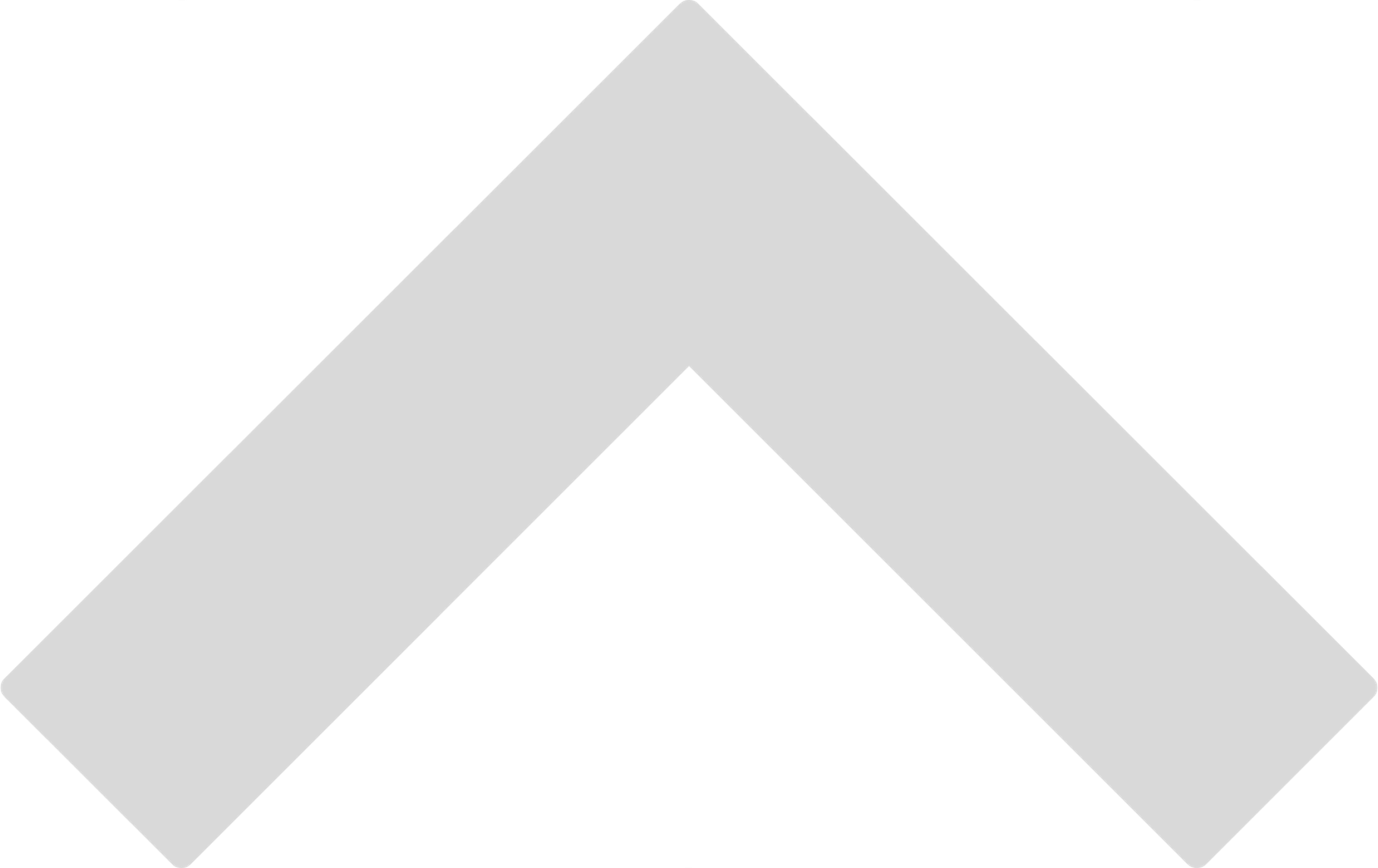 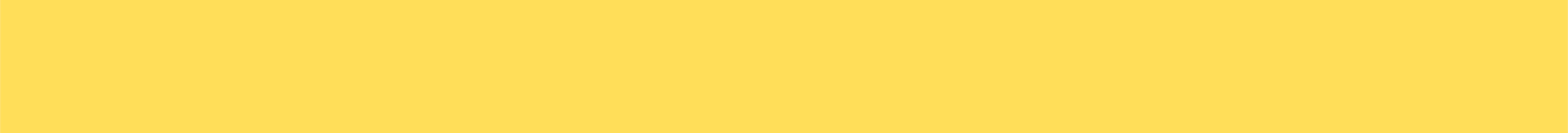 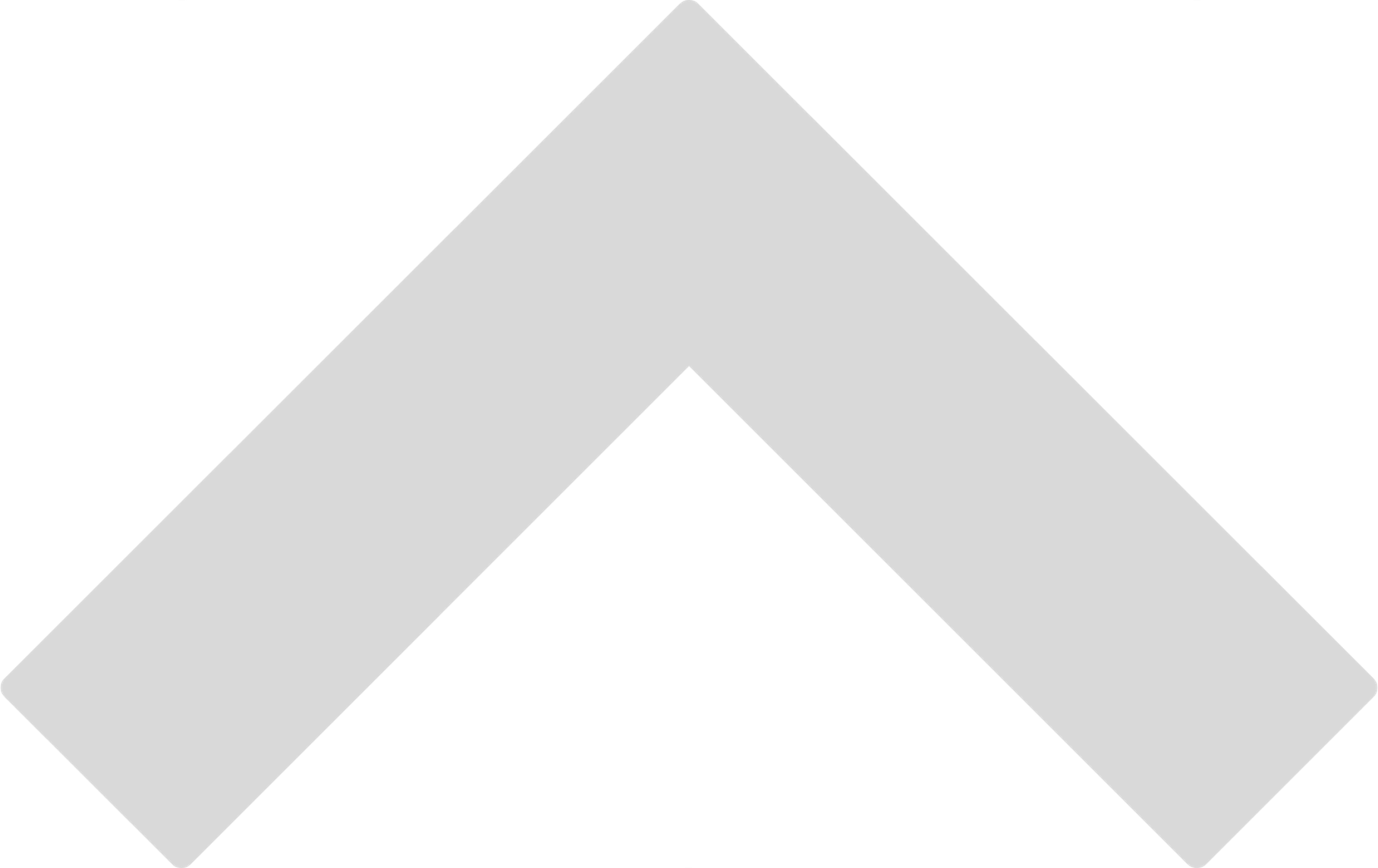 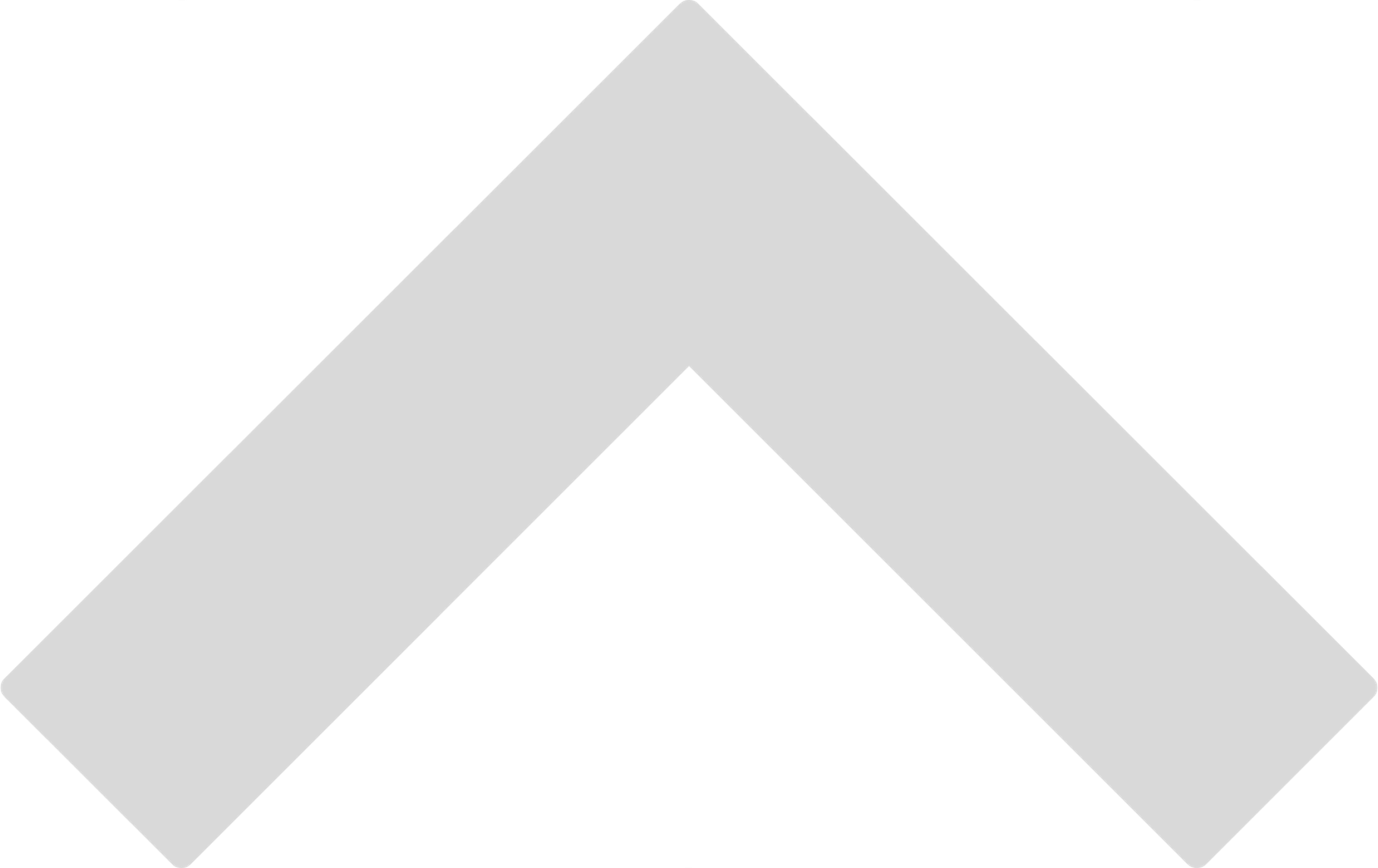 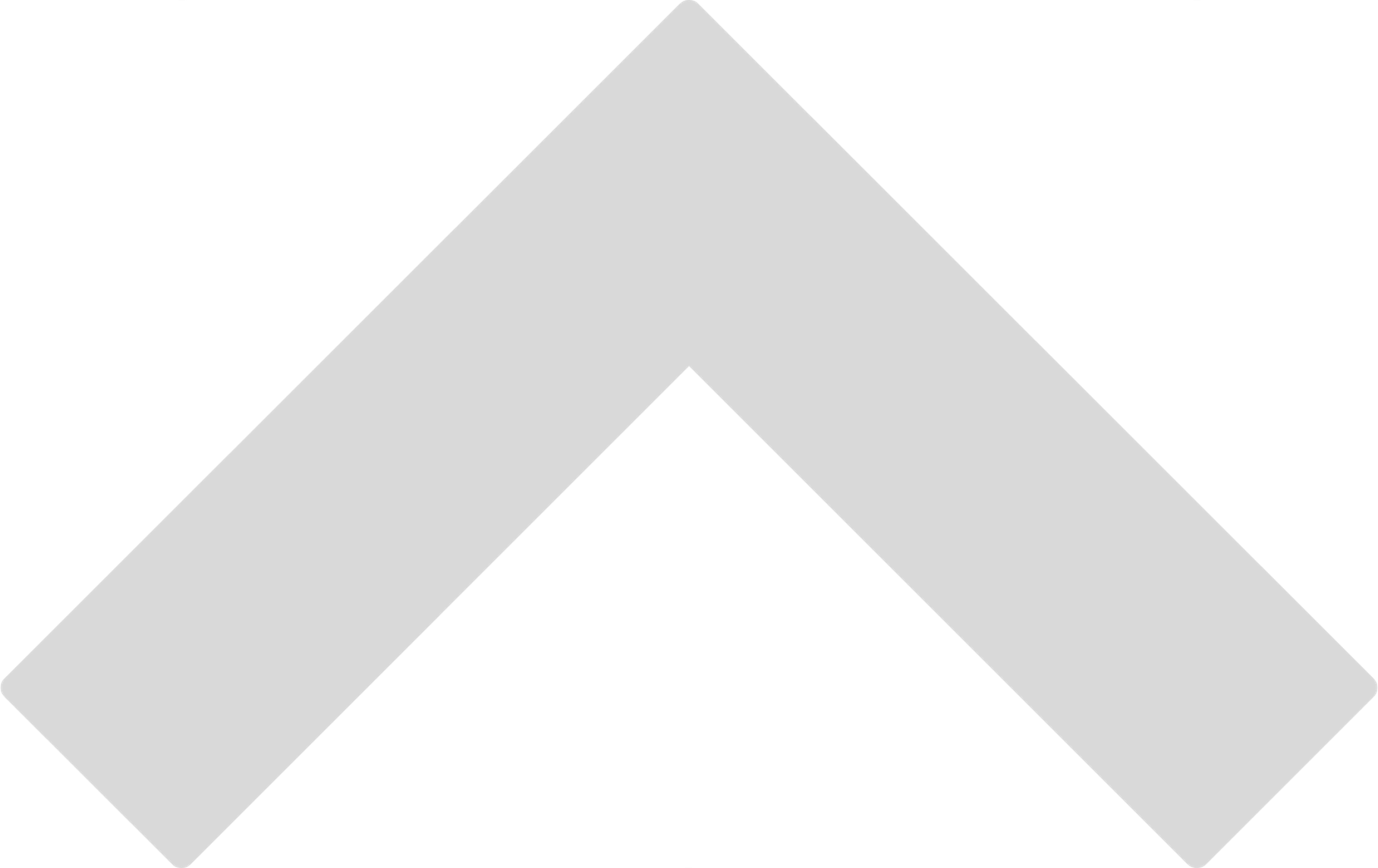 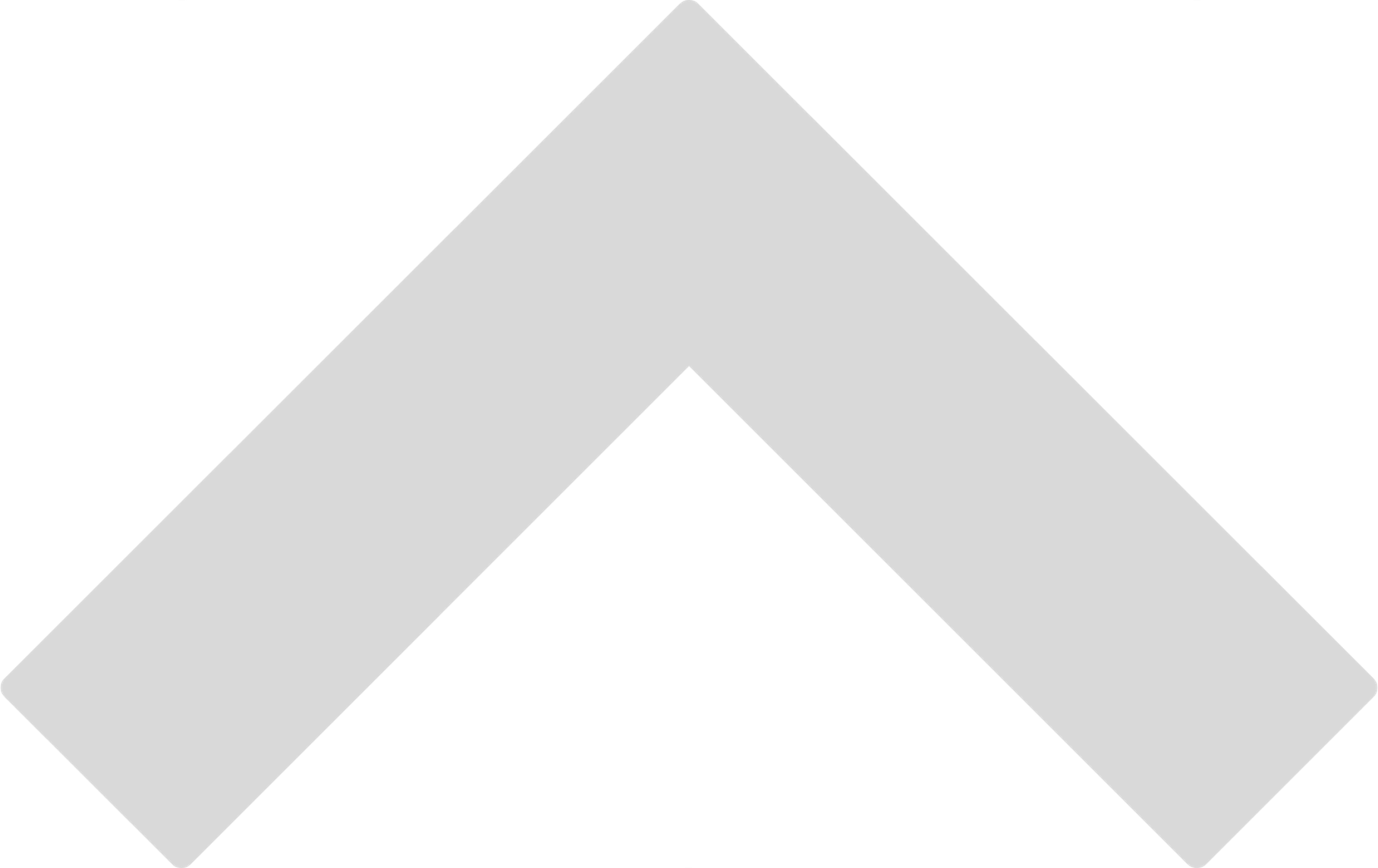 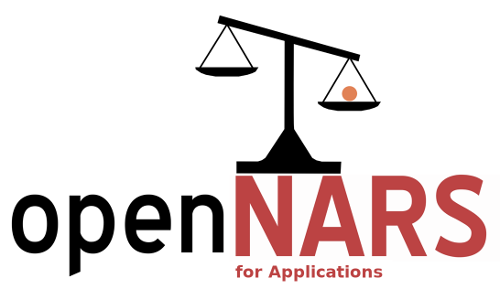 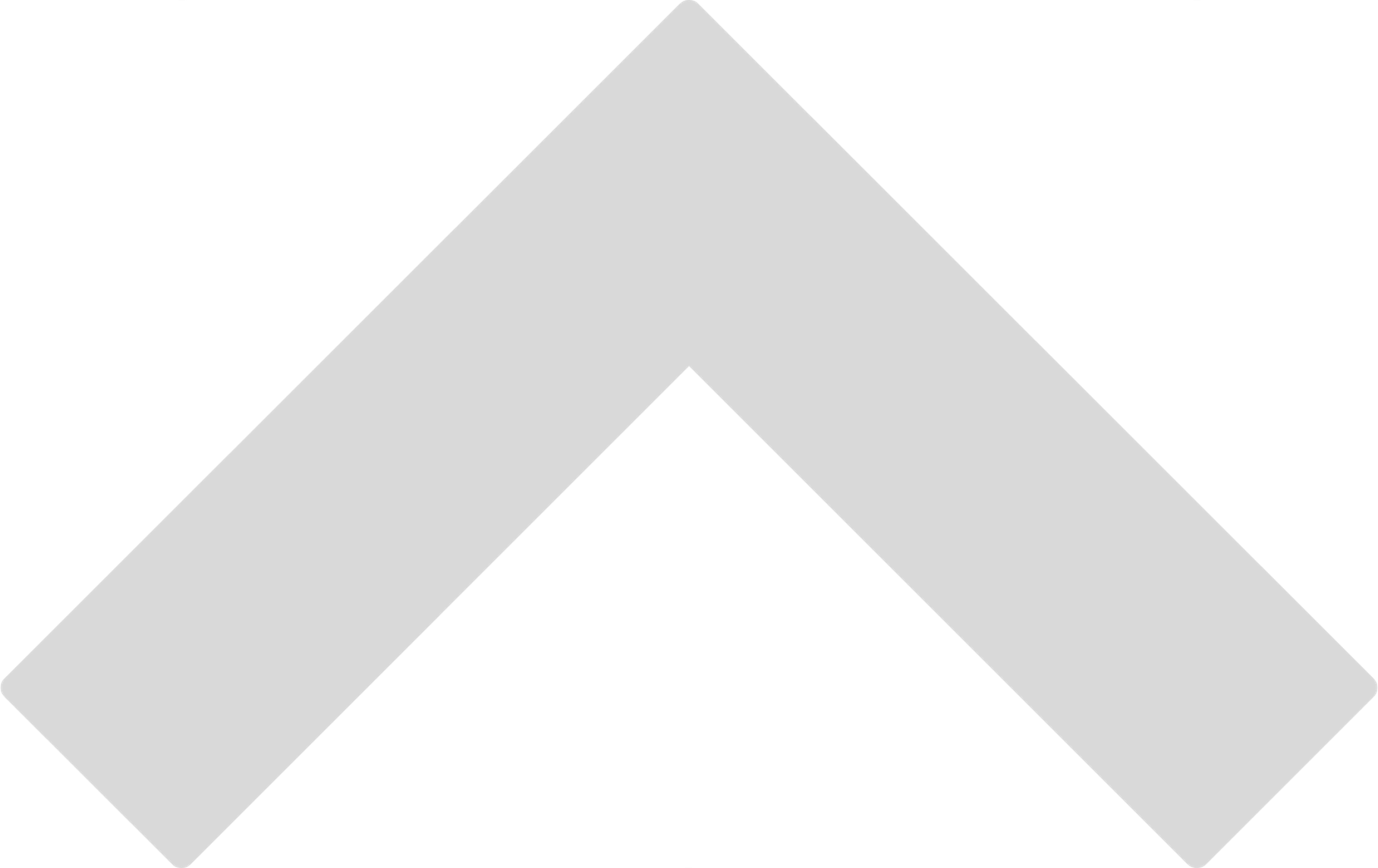 A pragmatic design following NARS theory
General-purpose reasoning system utilizing NAL
Provides cumulative real-time learning
Designed for reaching goals, establishing sub-goals and proceed with planning
Capable of controlling intelligent agents including robots for enhanced autonomy
Supports interfacing with state-of-the-art Deep Learning models
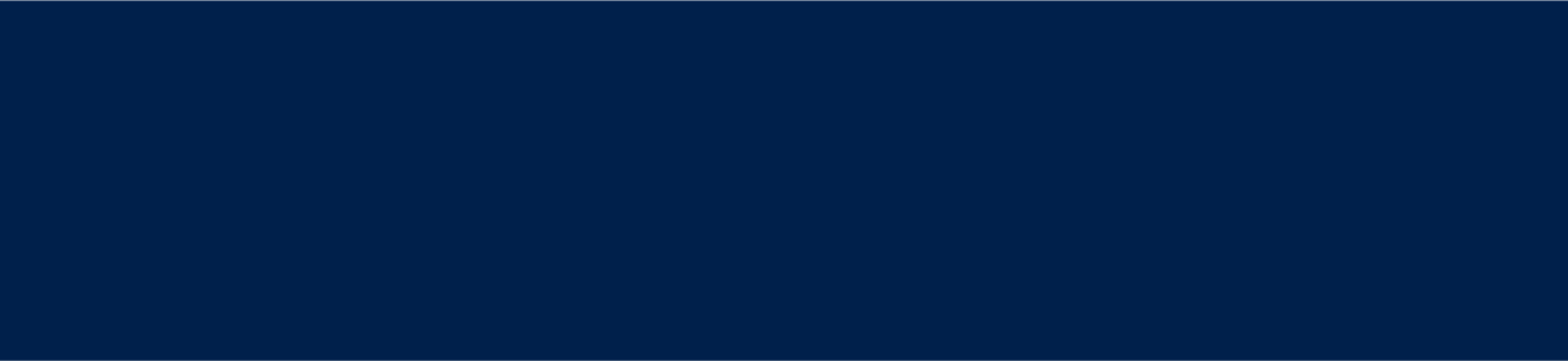 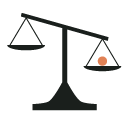 ONA architecture
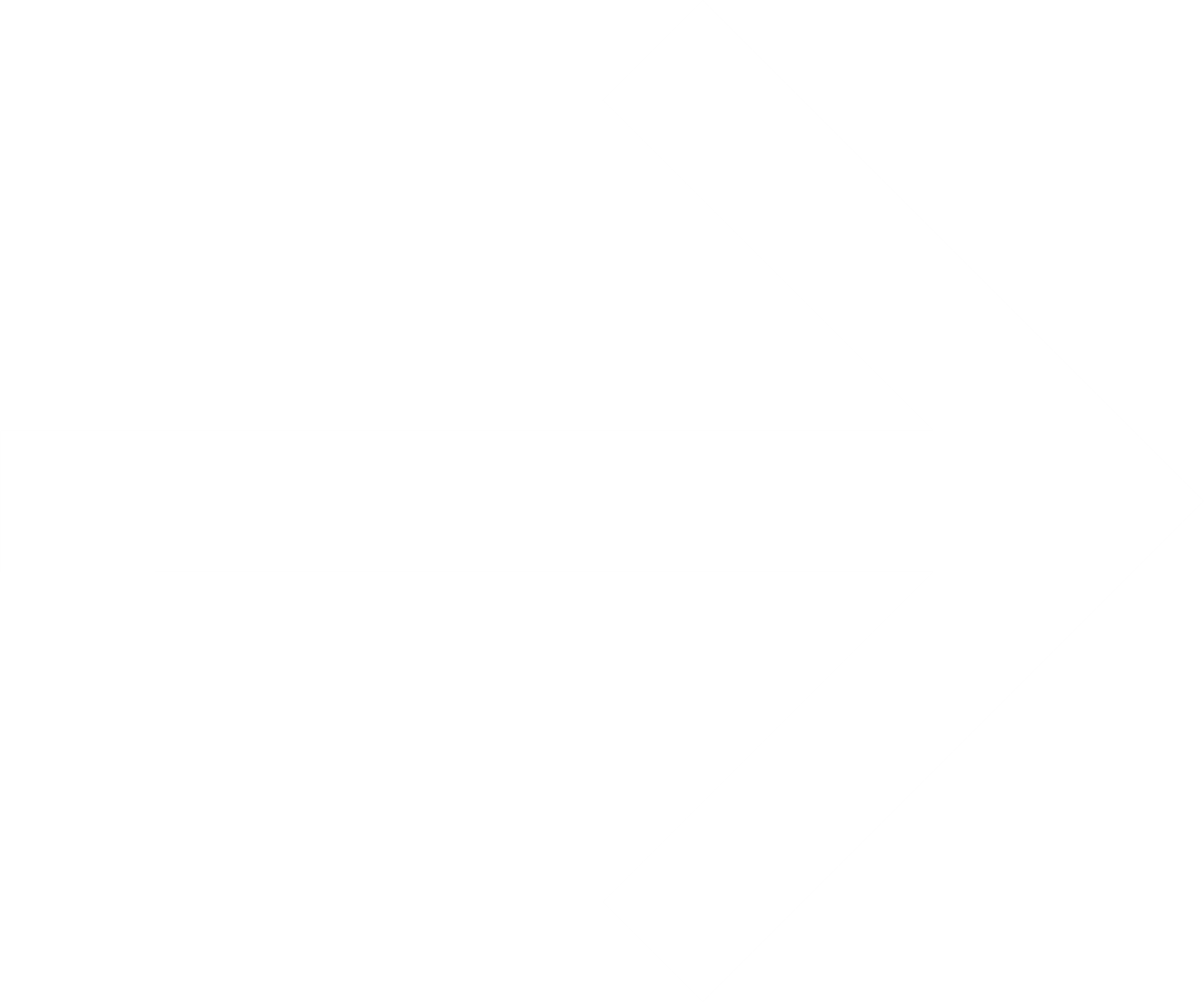 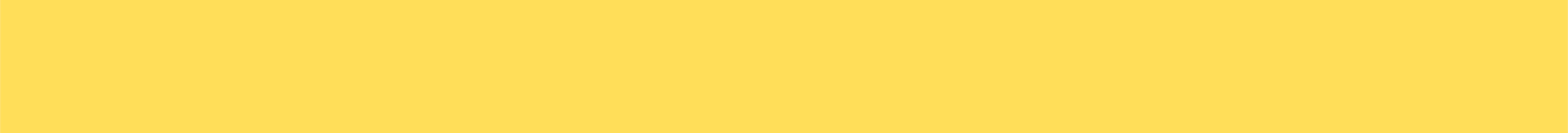 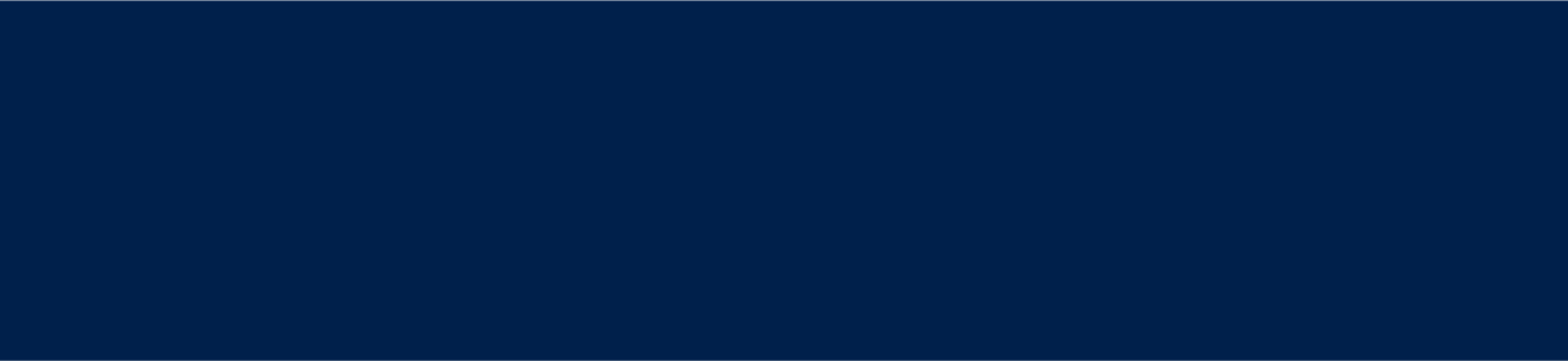 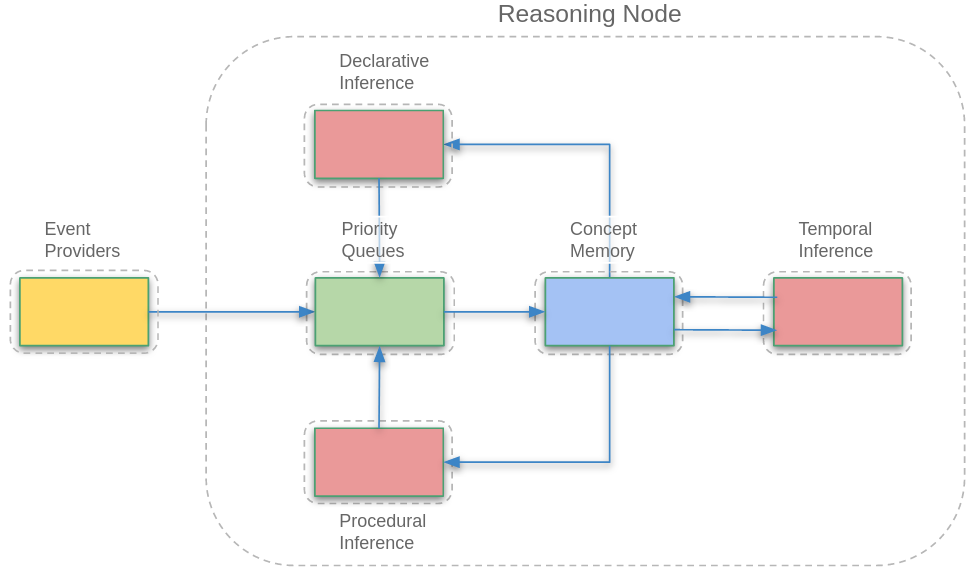 Learn from event streams in real time, without interruption


Extract sensorimotor contingencies


Use them to plan ahead to reach goals


Enhance autonomy of intelligent agents
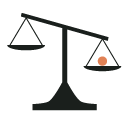 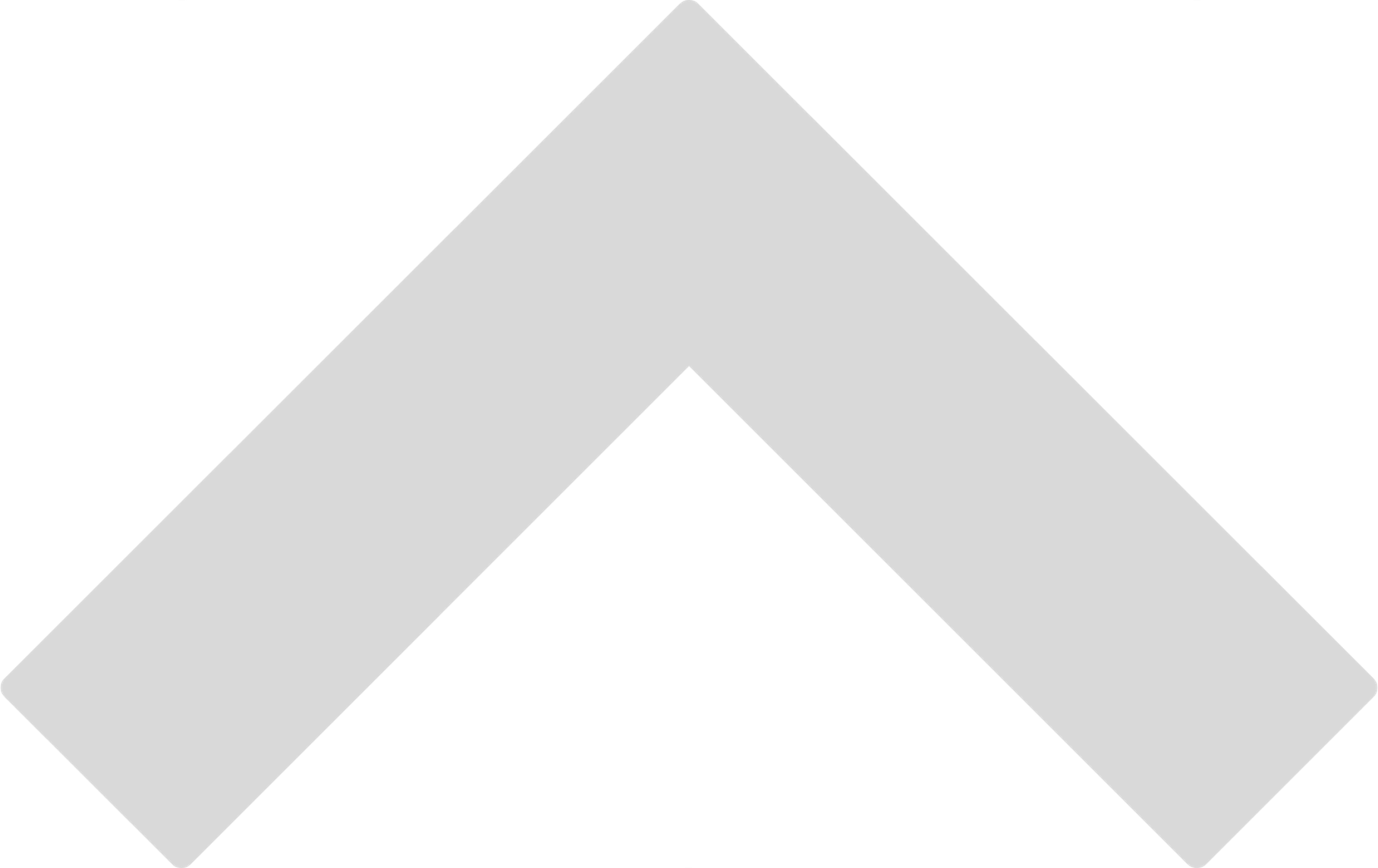 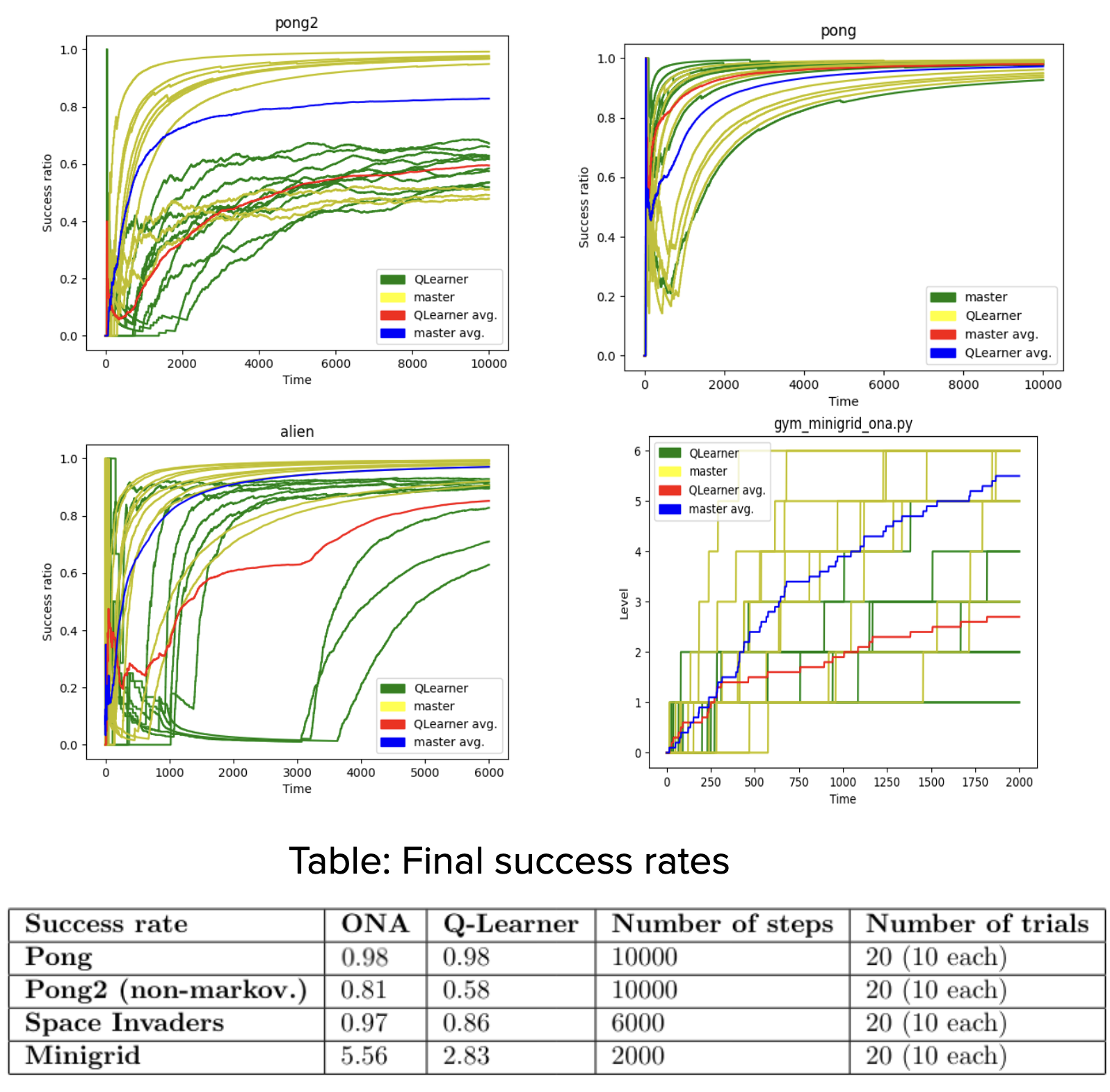 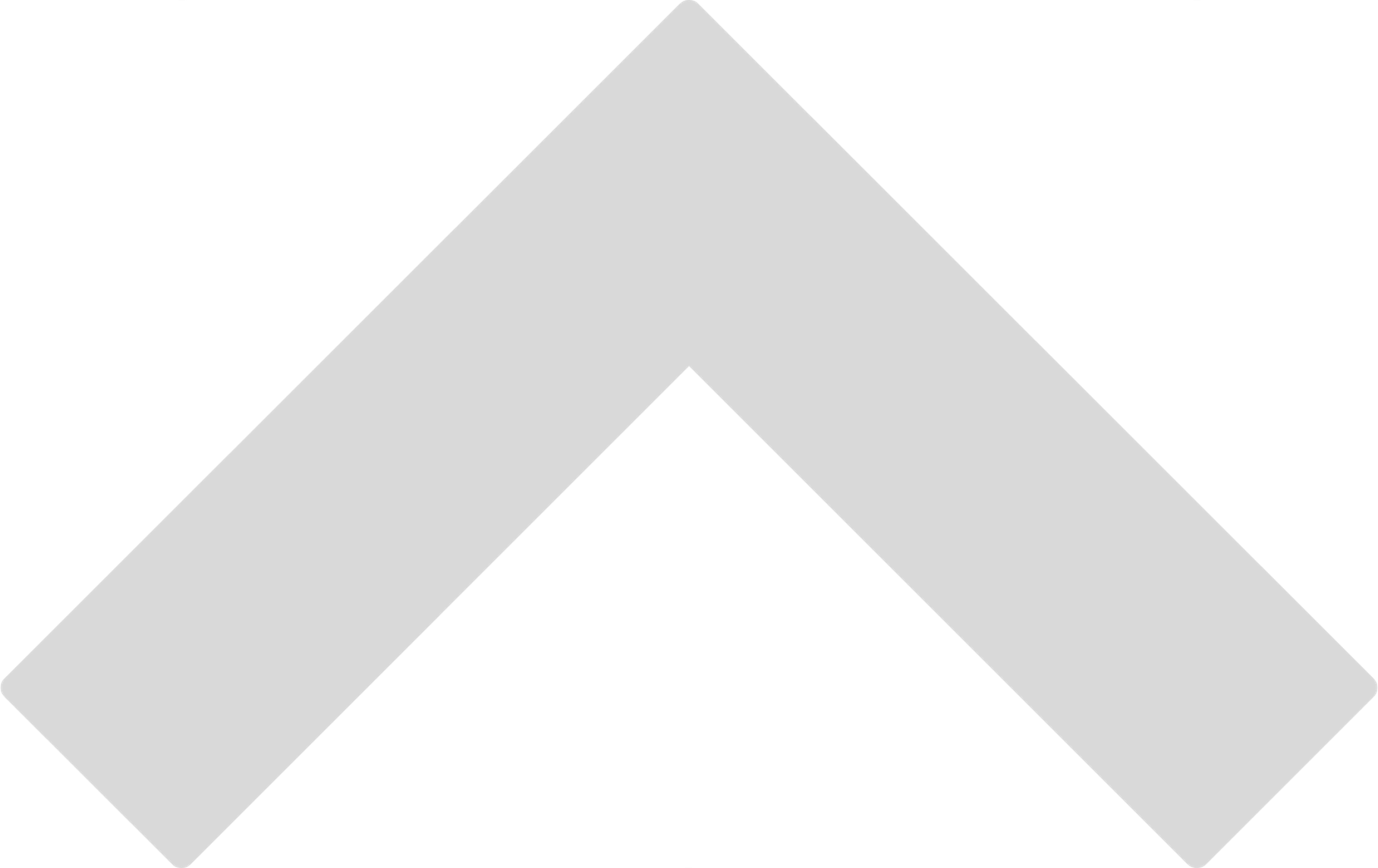 NARS vs. RL
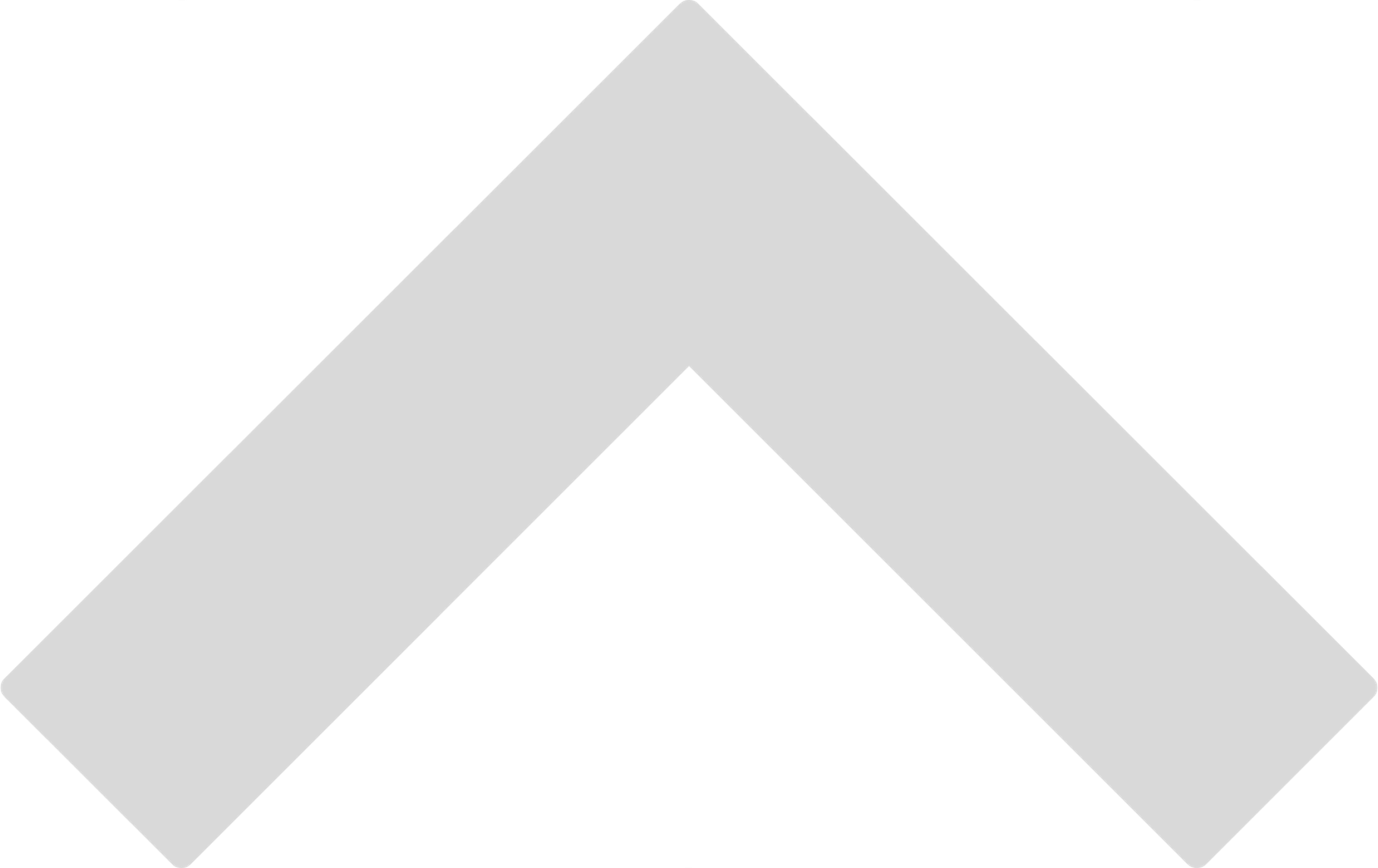 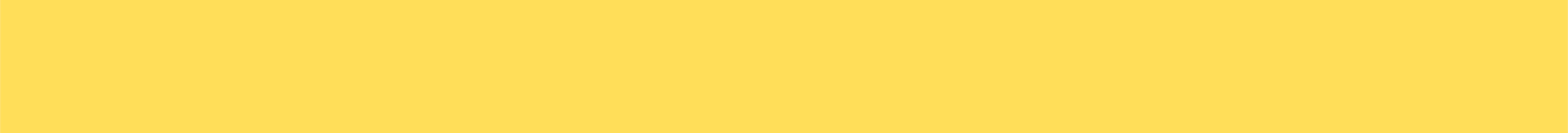 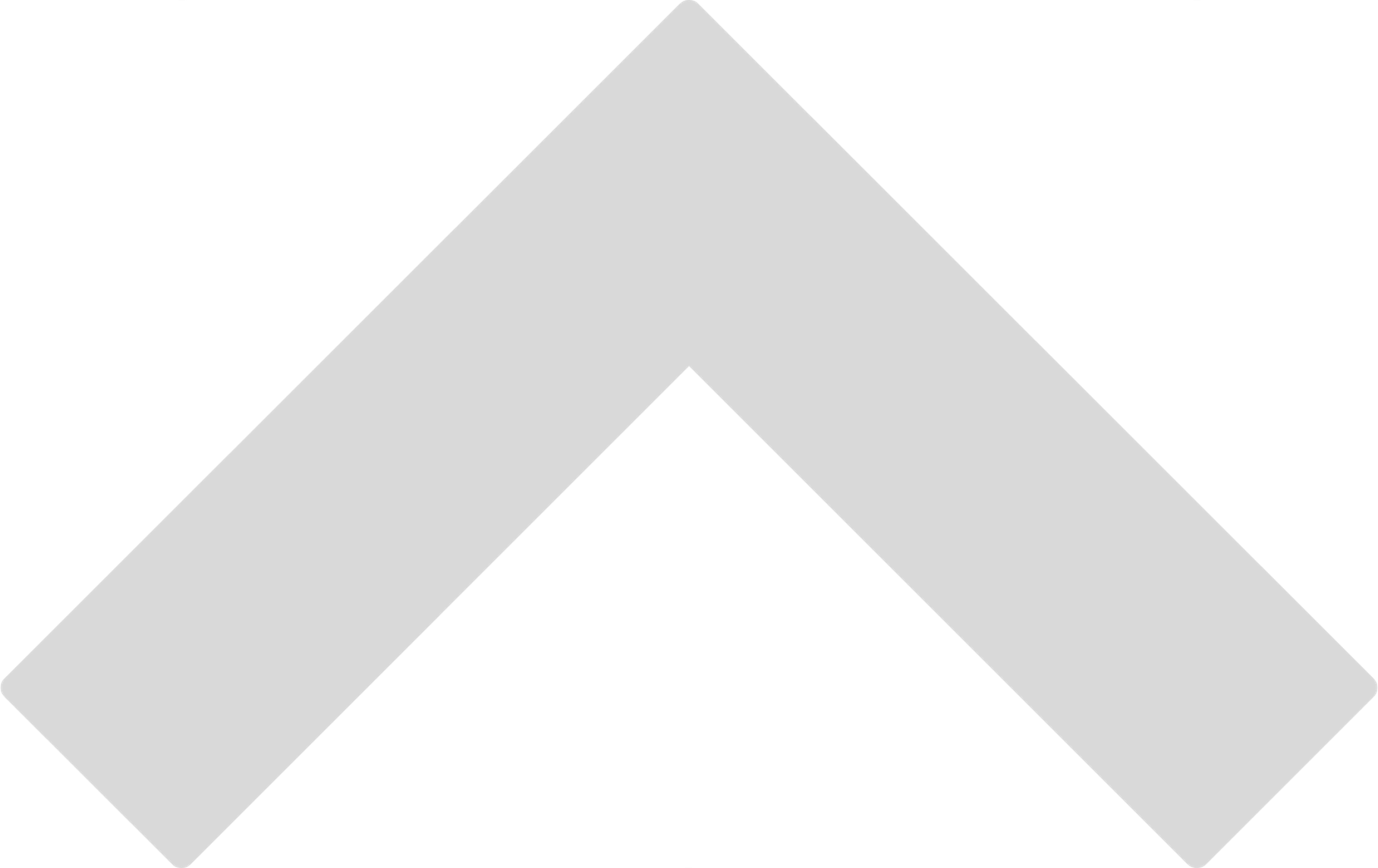 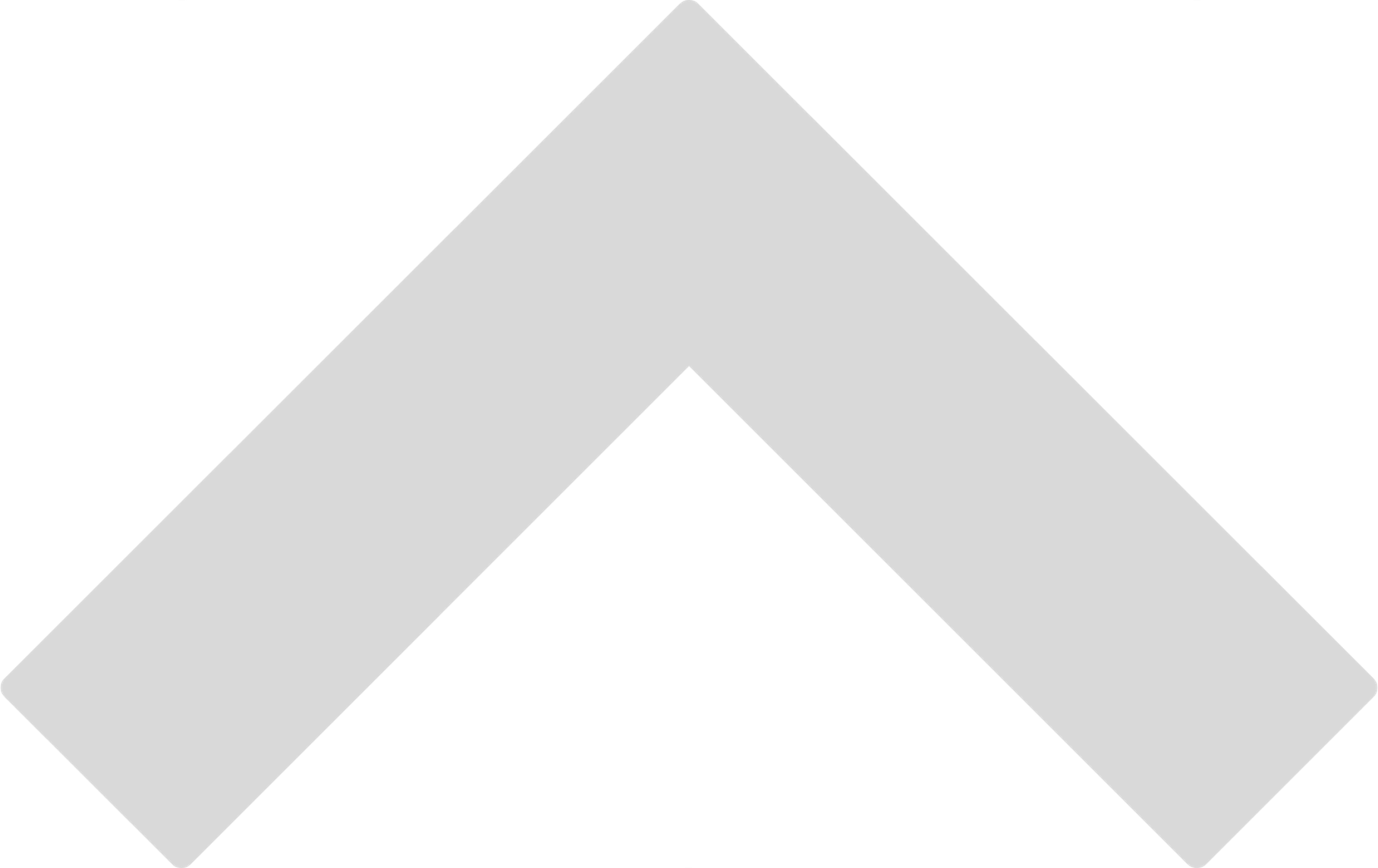 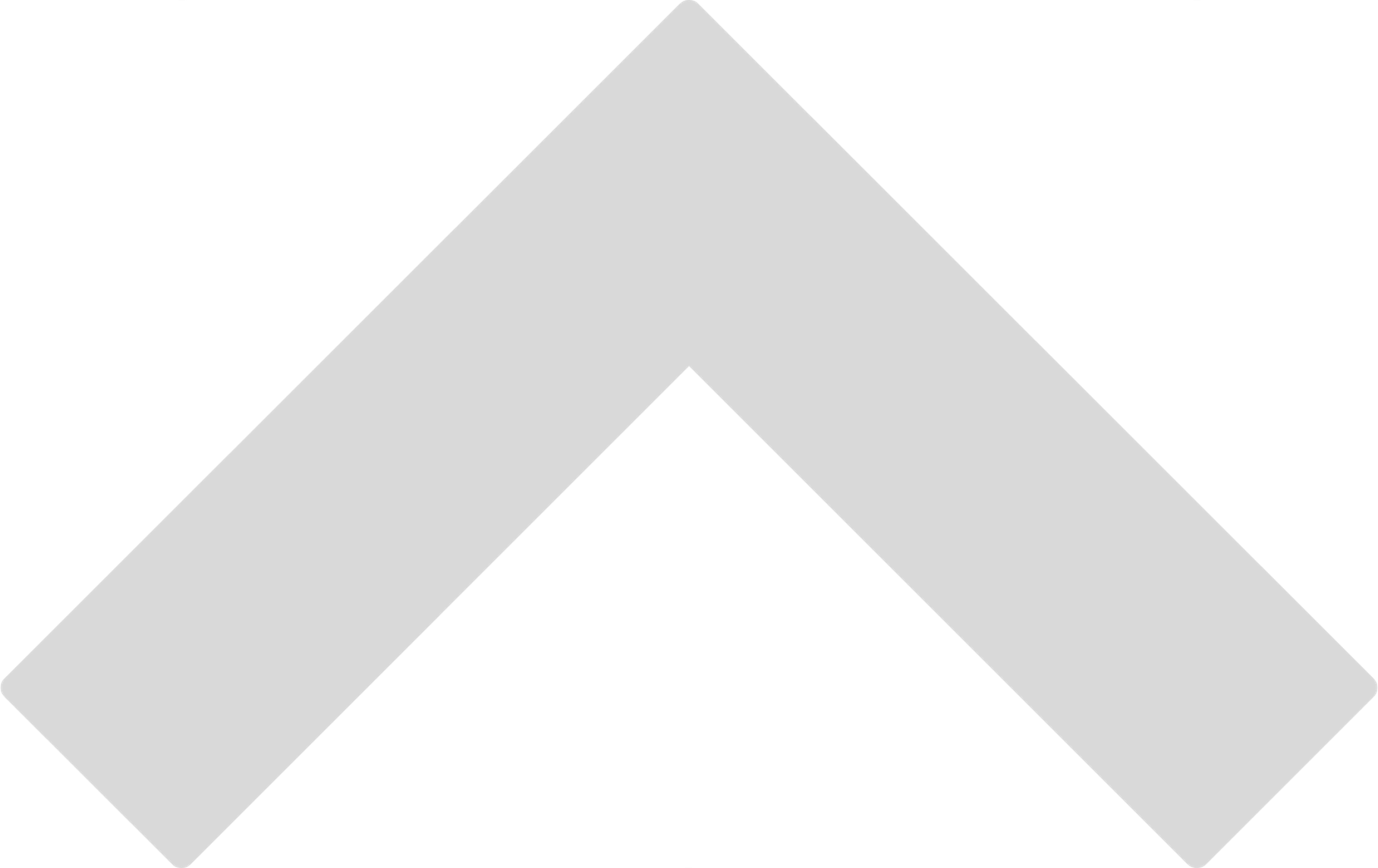 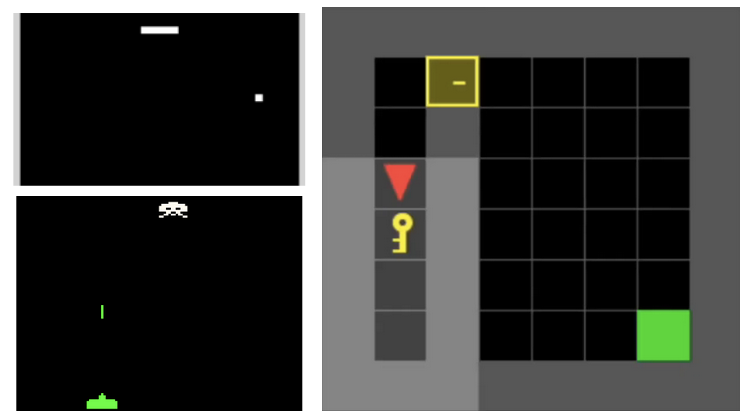 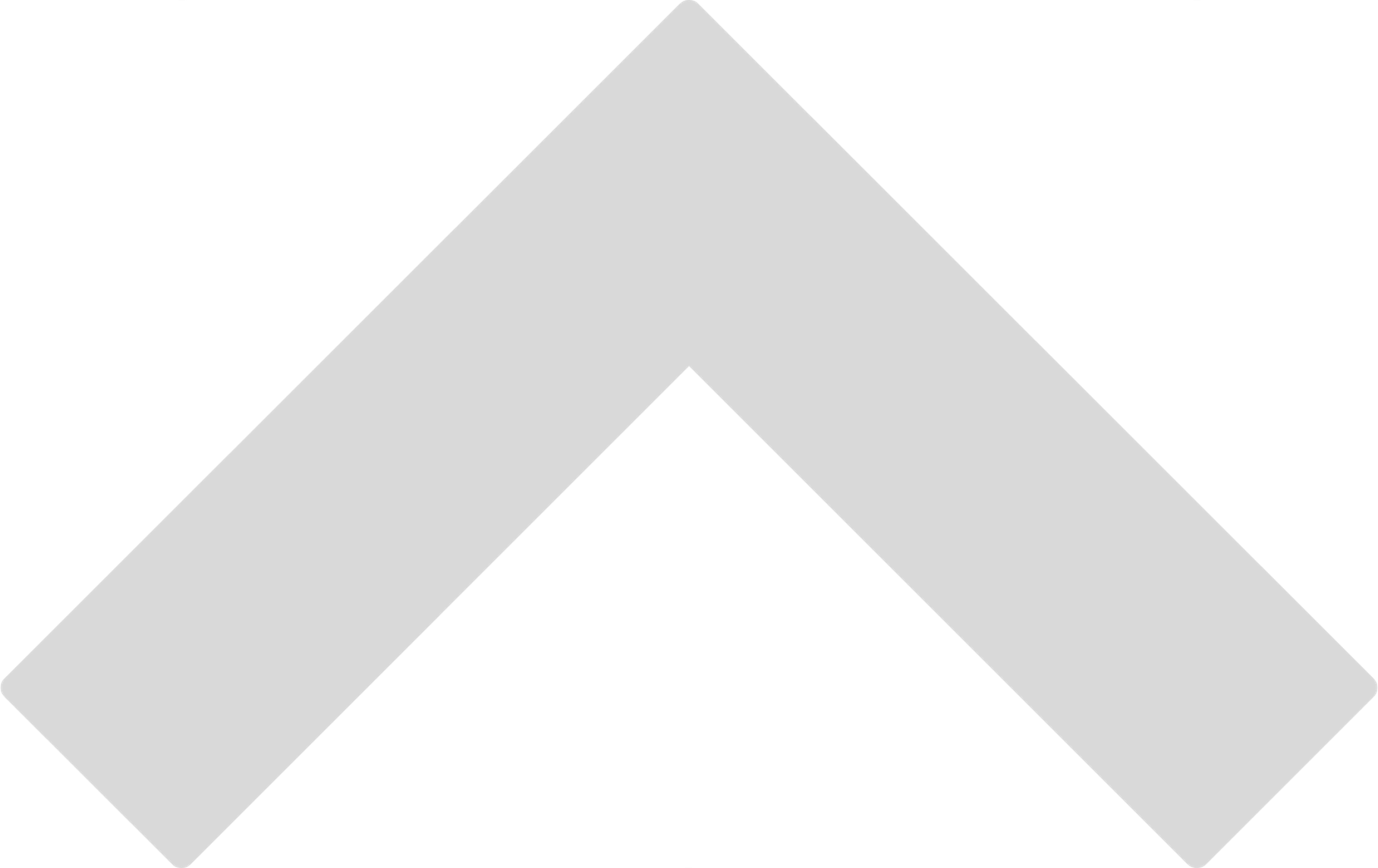 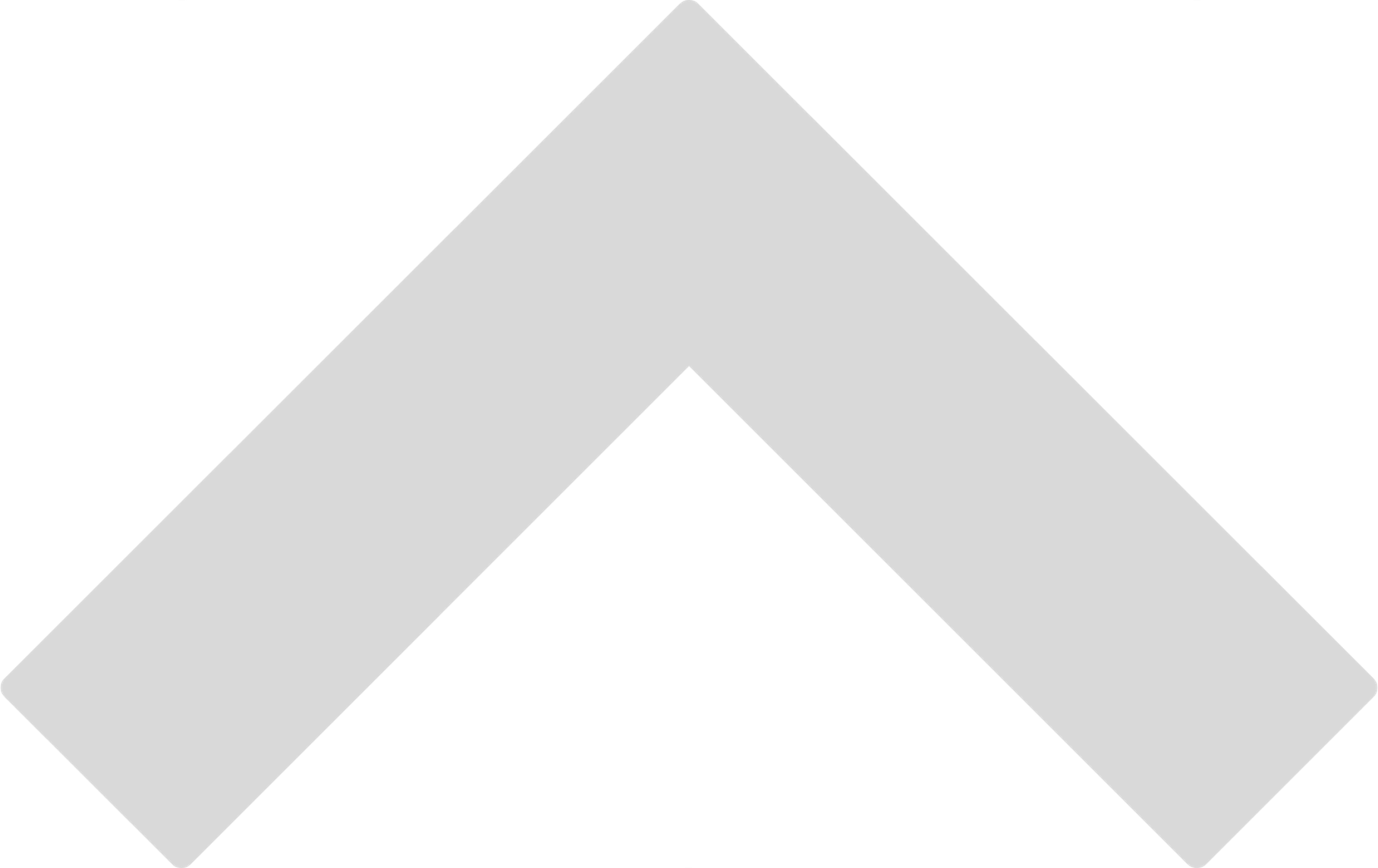 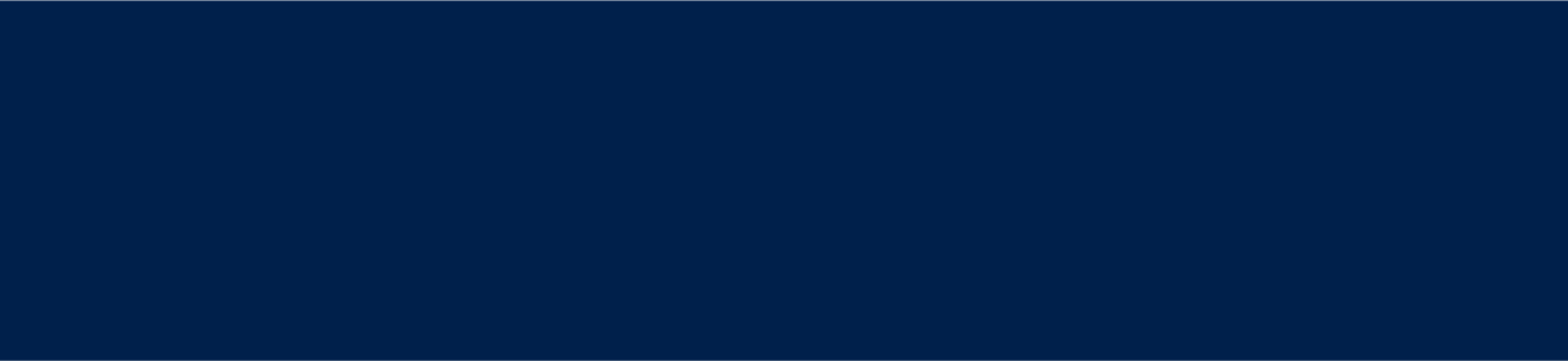 NARS is a viable alternative for classical RL tasks

Performs better when RL assumptions are violated (changing utility function, non-markovian environments)

And delivers better knowledge transfer
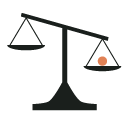 Shape picking competition
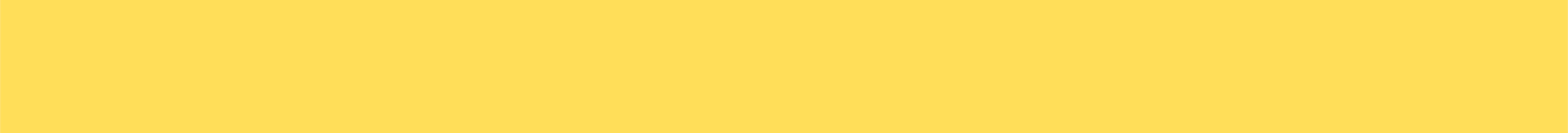 NARS learns to select shape based on shape, color, position, shade
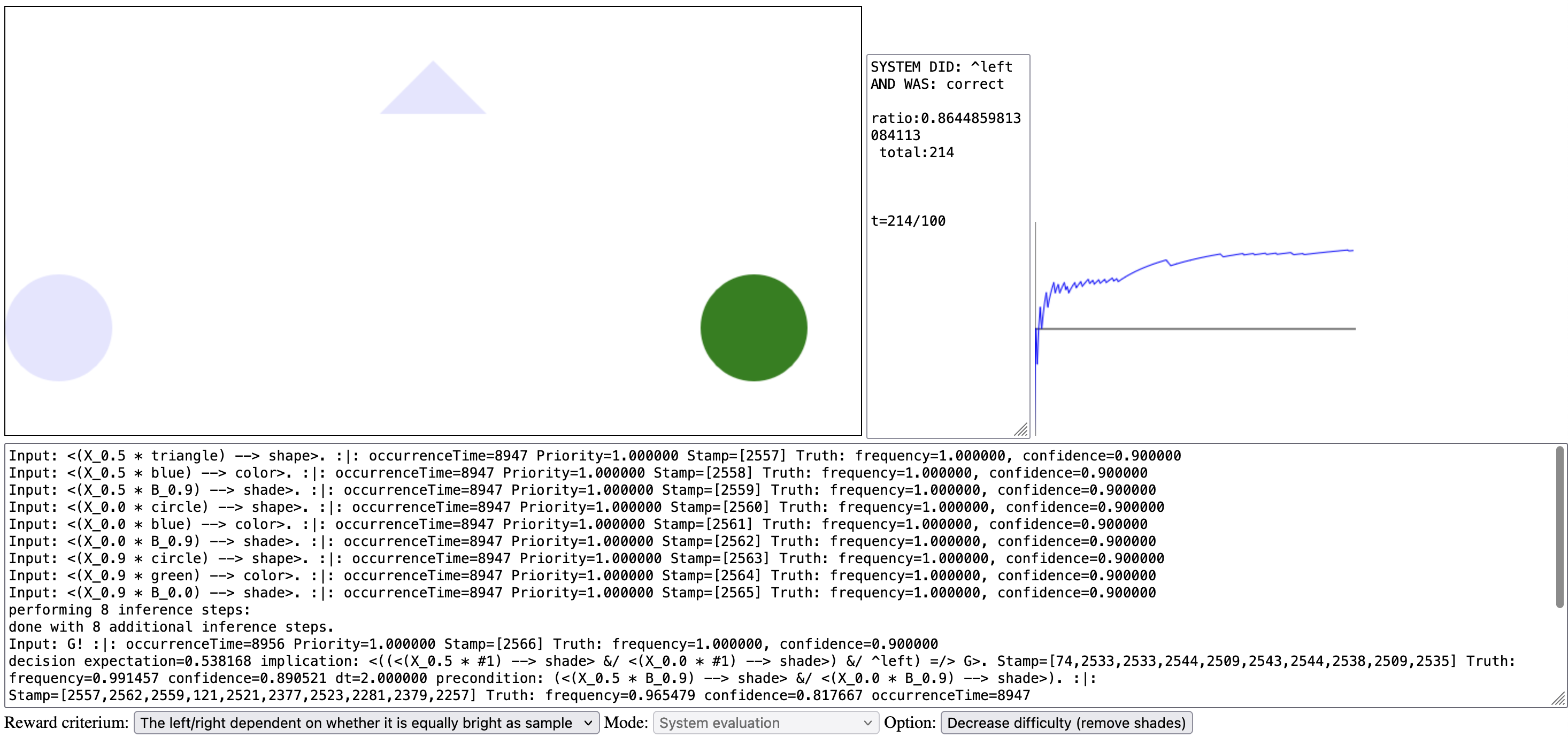 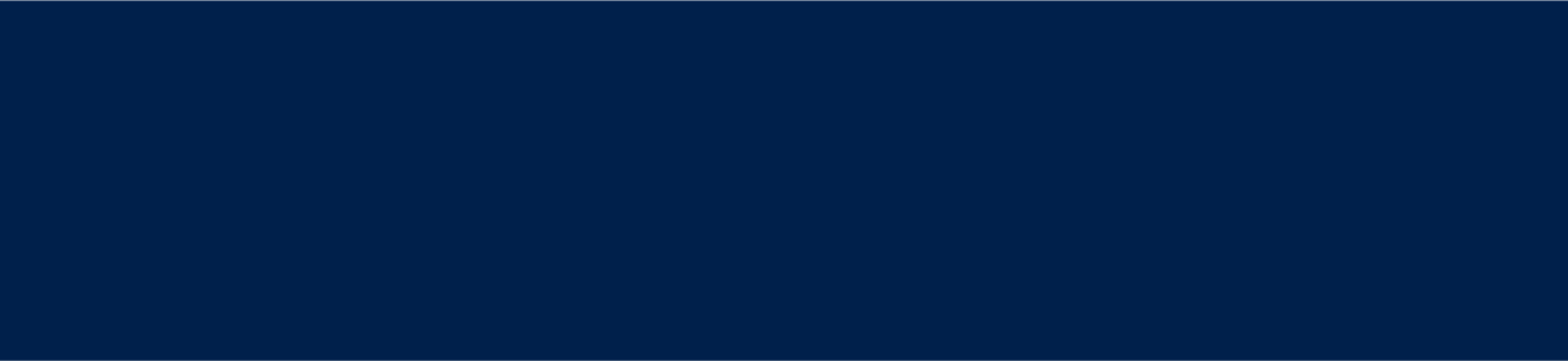 Try yourself: http://91.203.212.130/AniNAL/demo_complex_shades.html
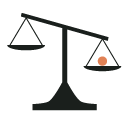 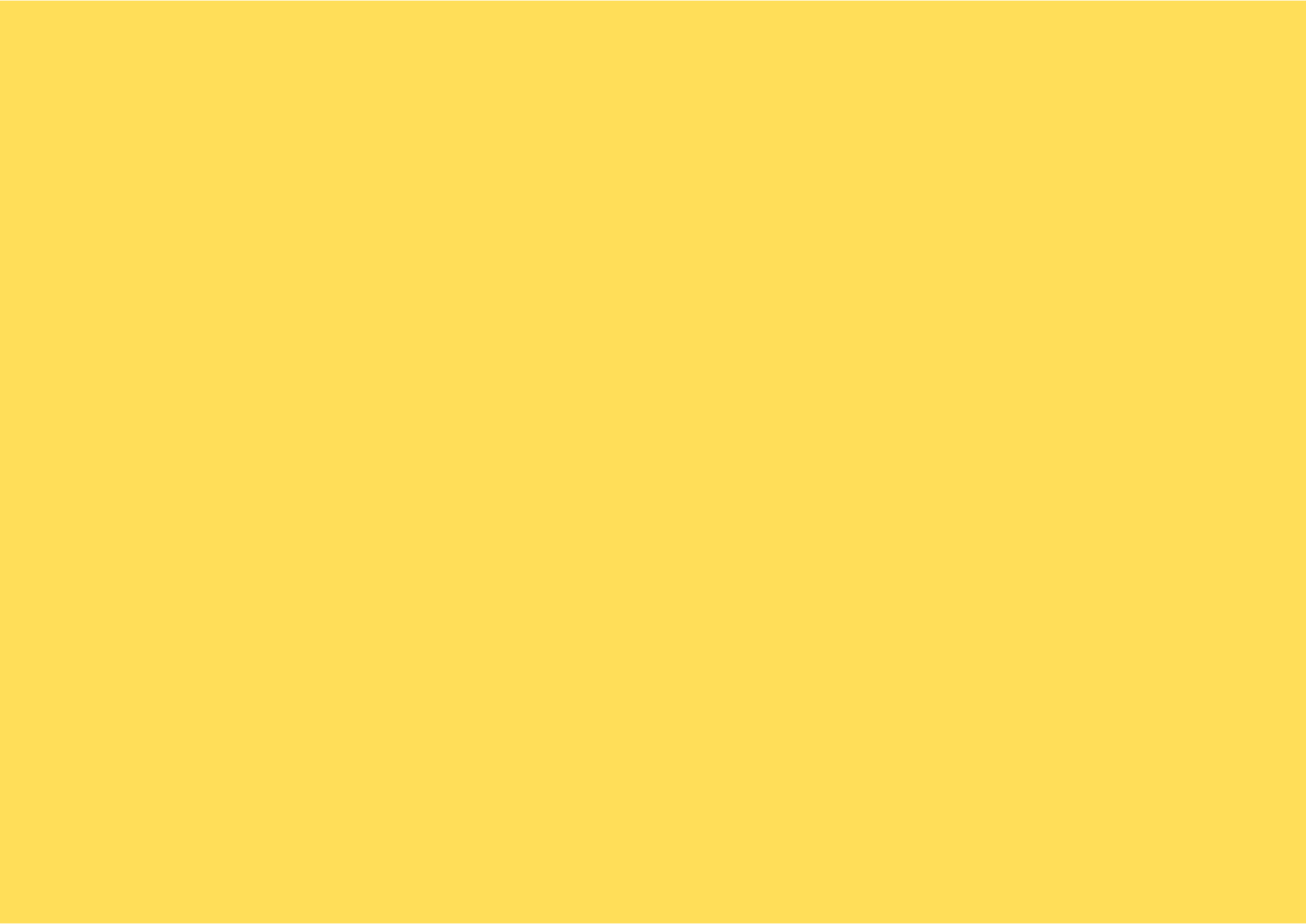 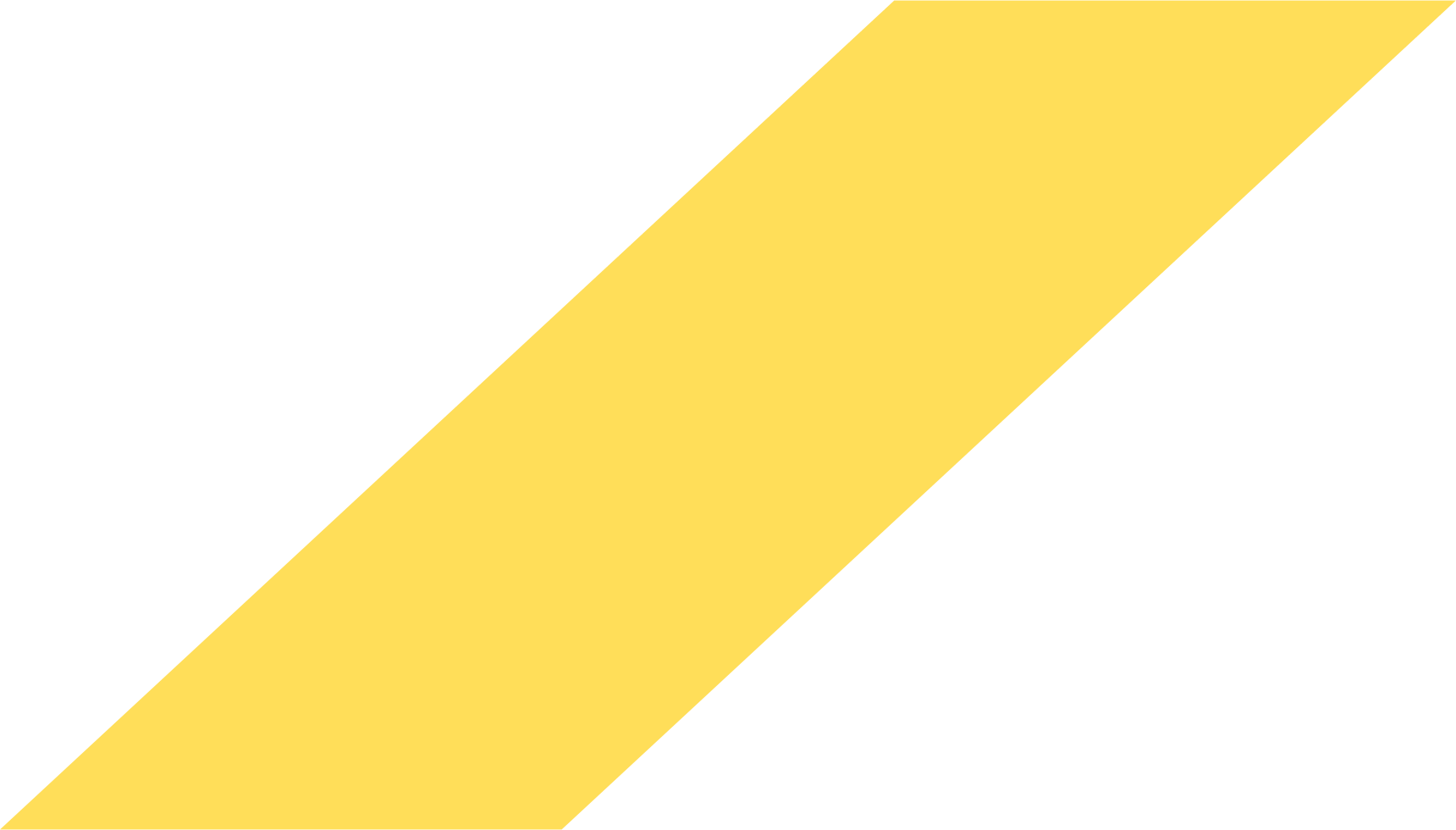 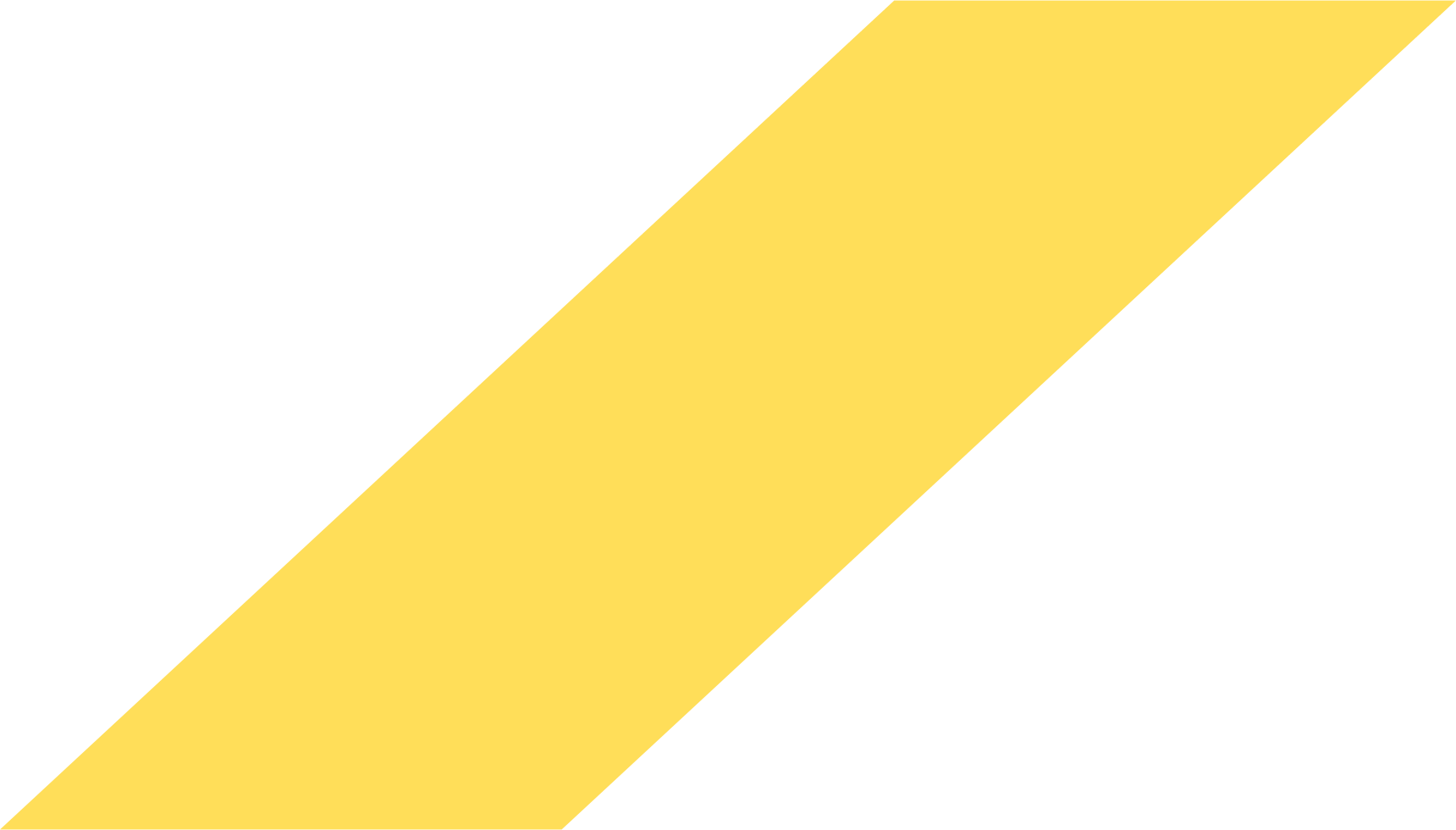 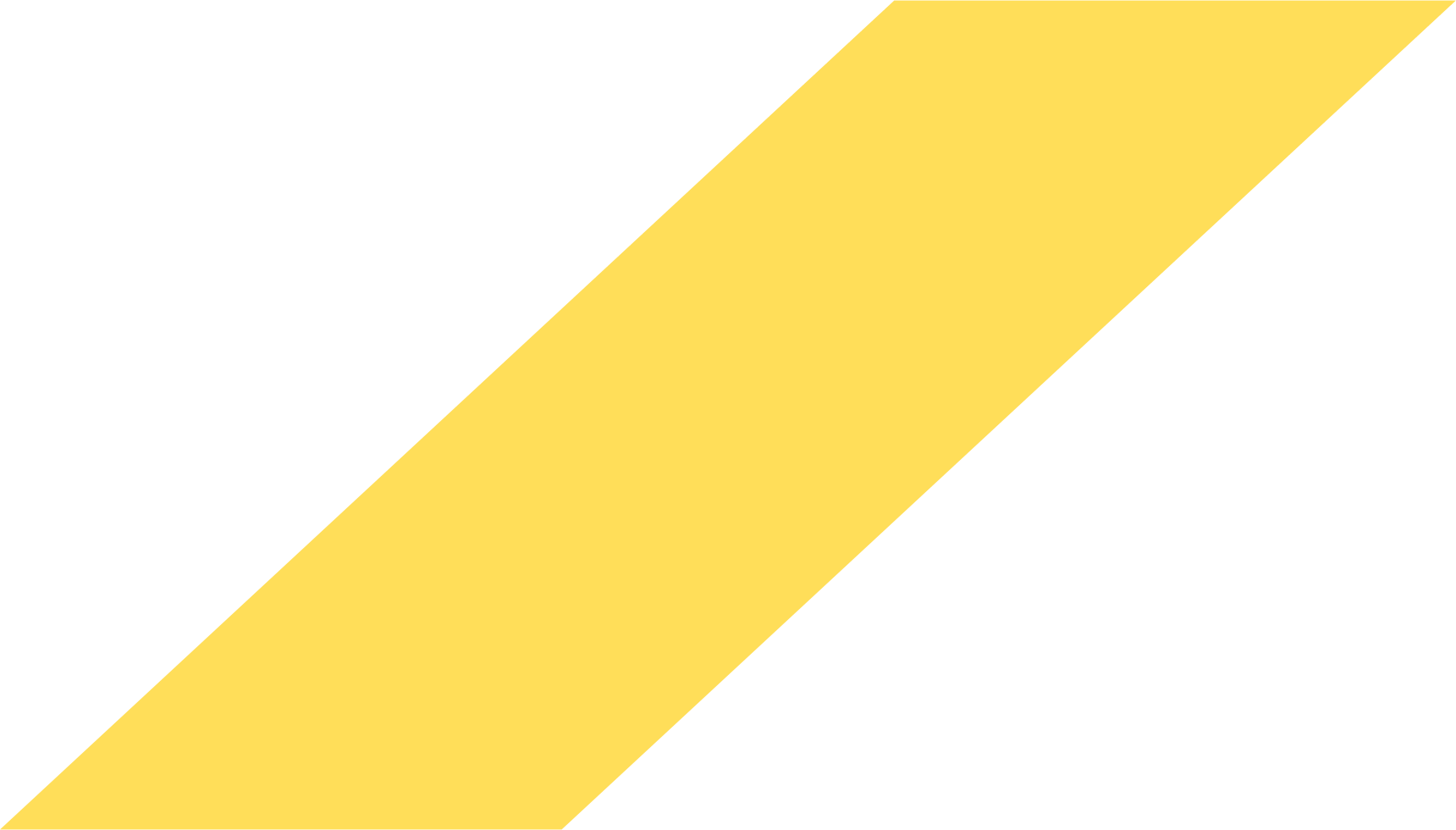 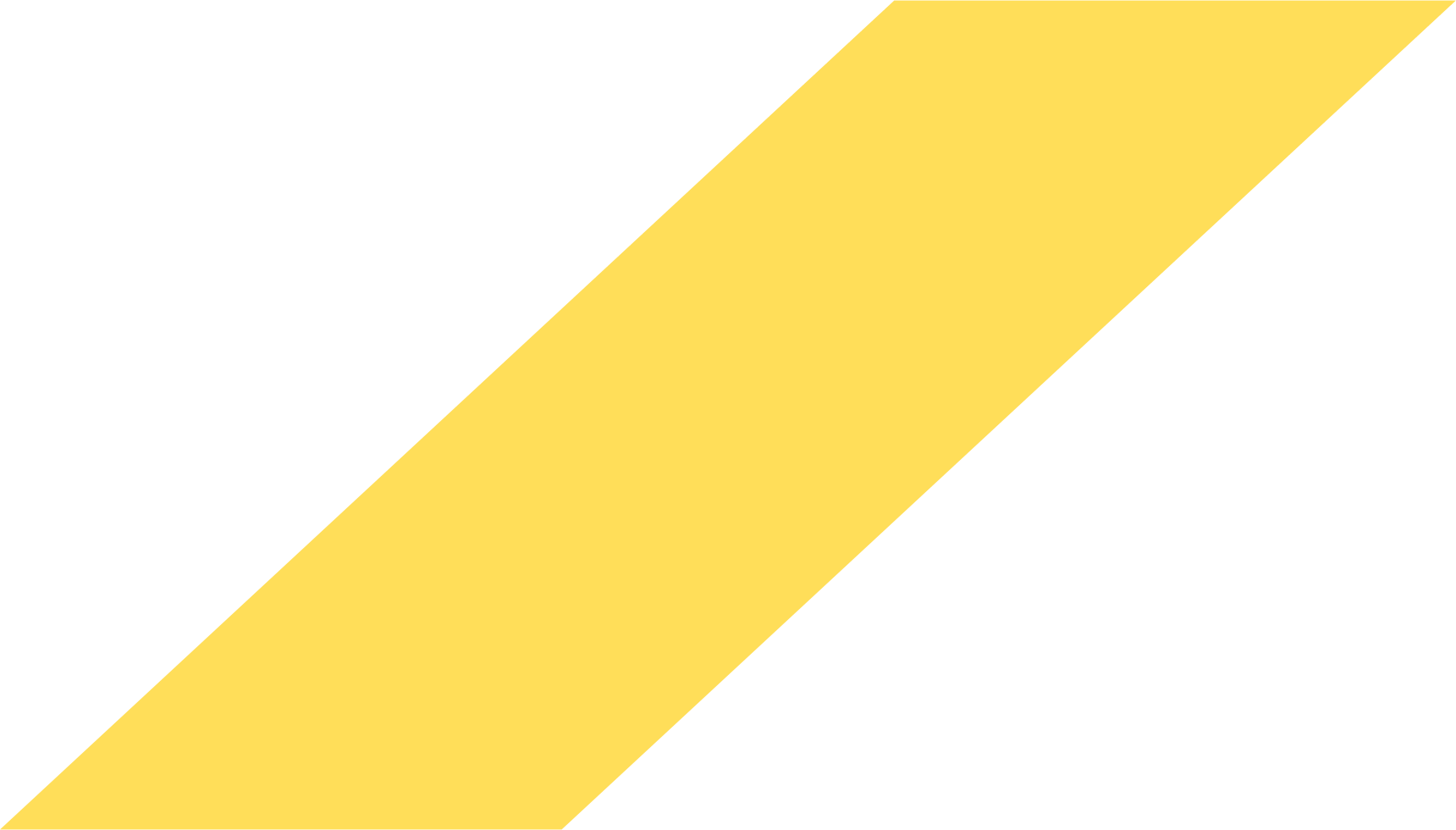 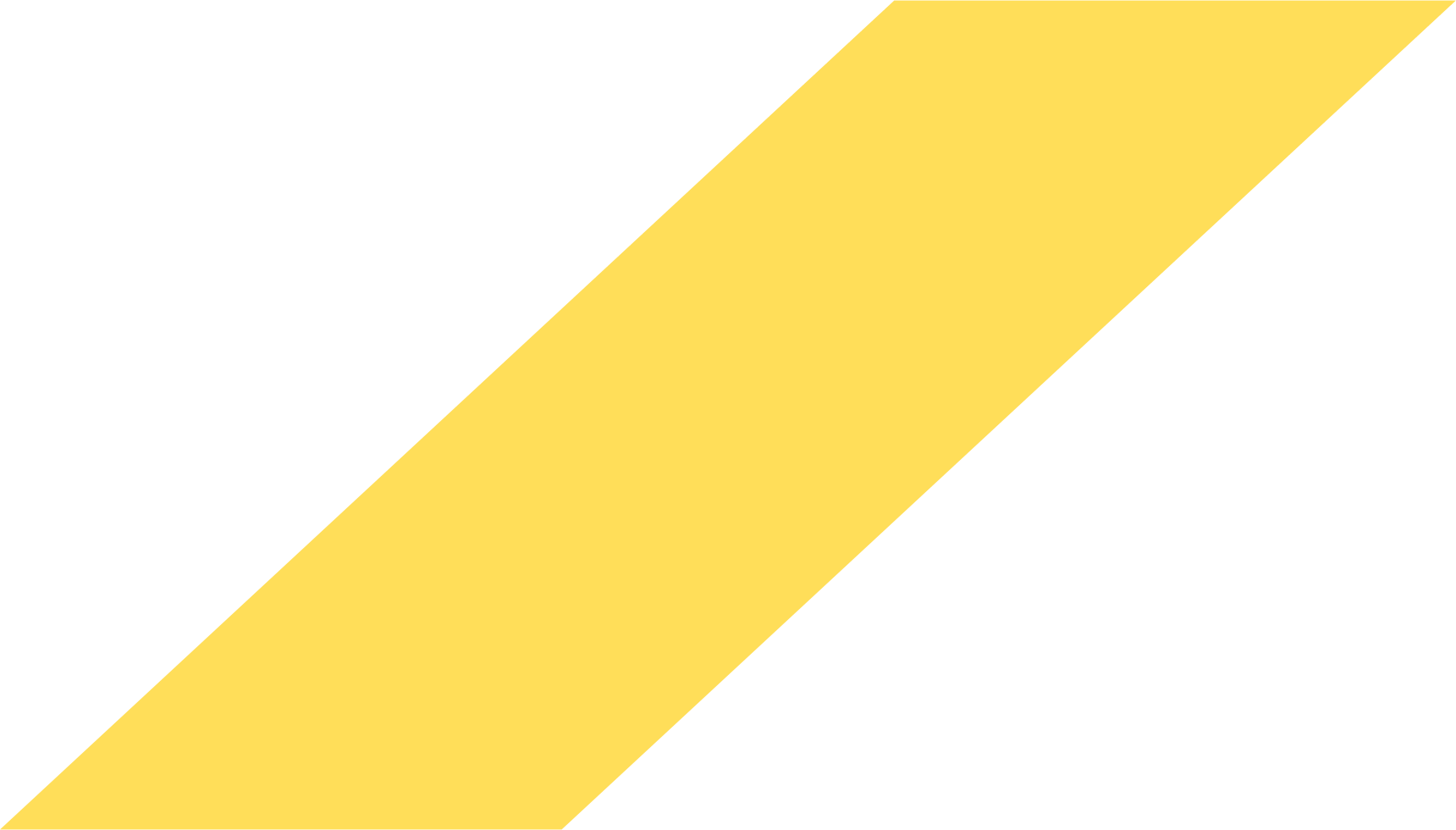 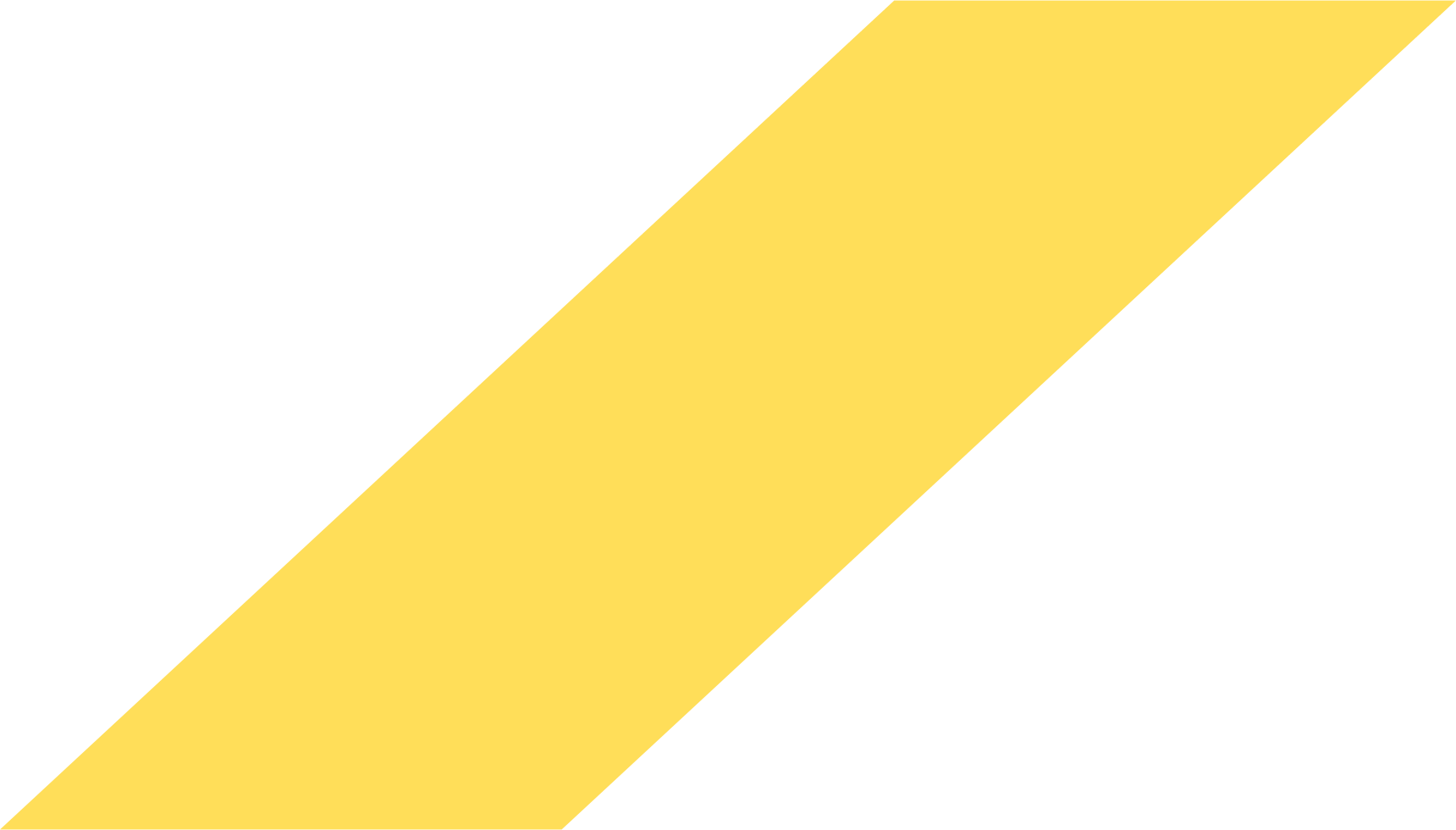 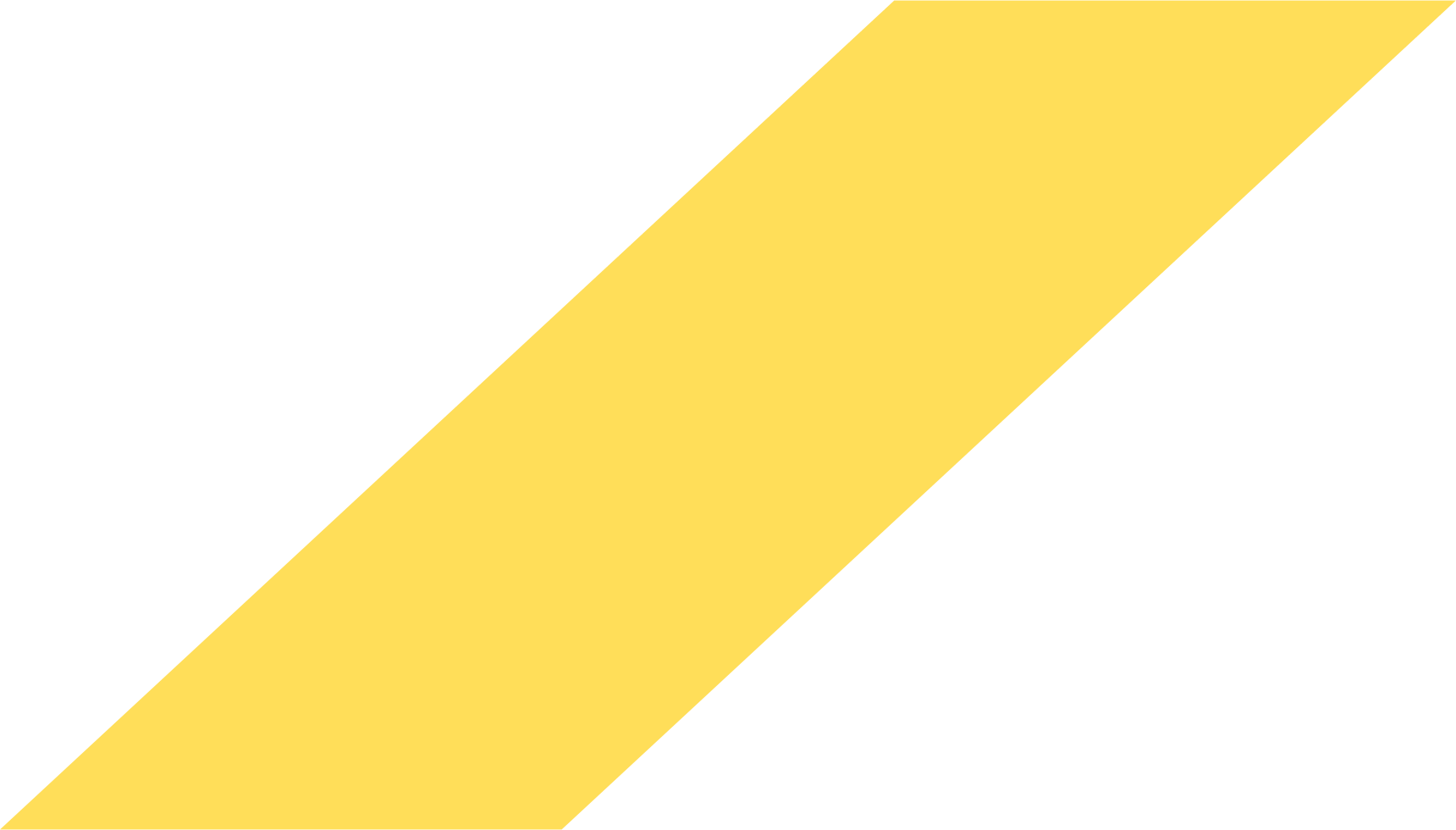 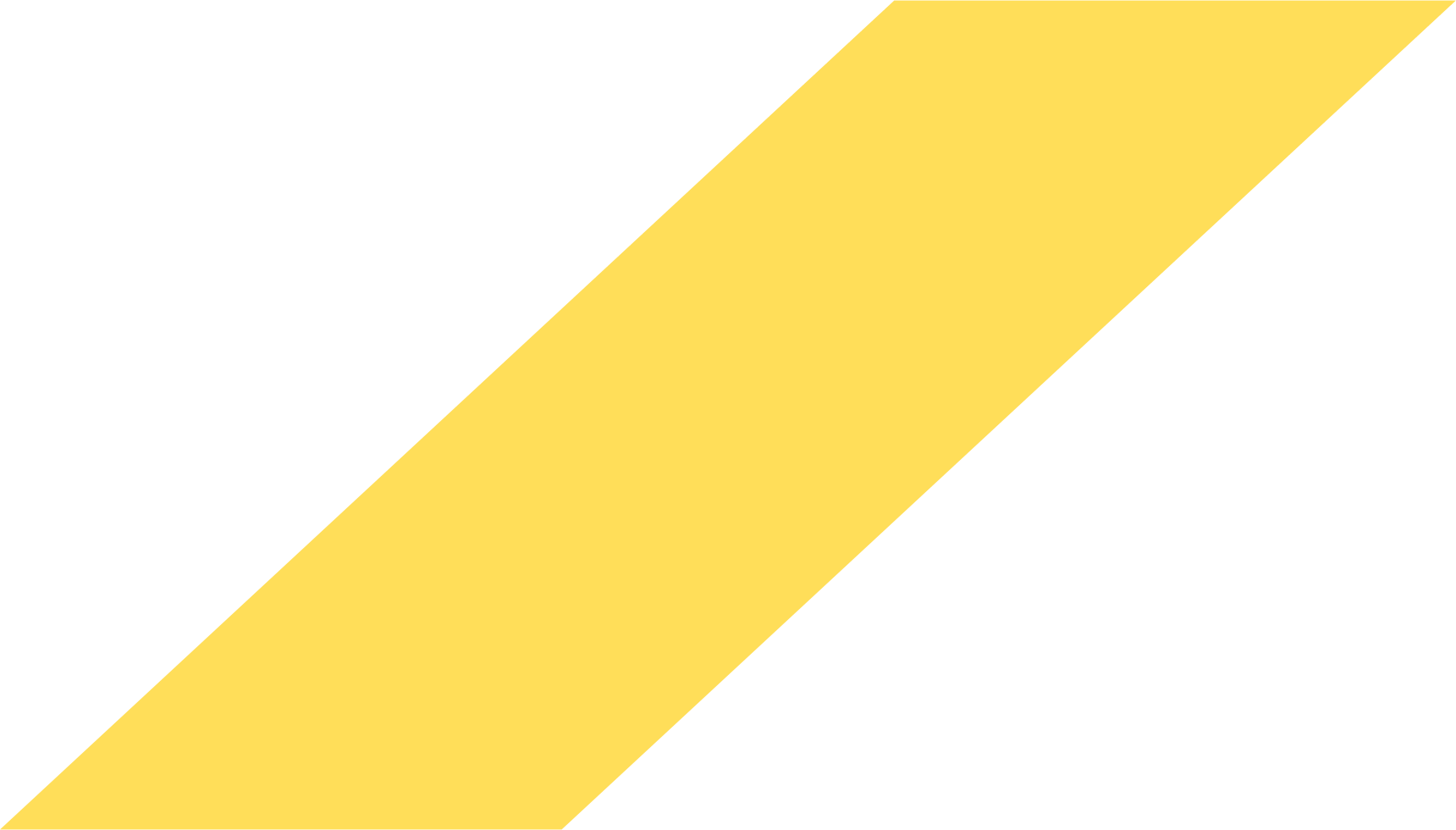 NARS on mobile robots
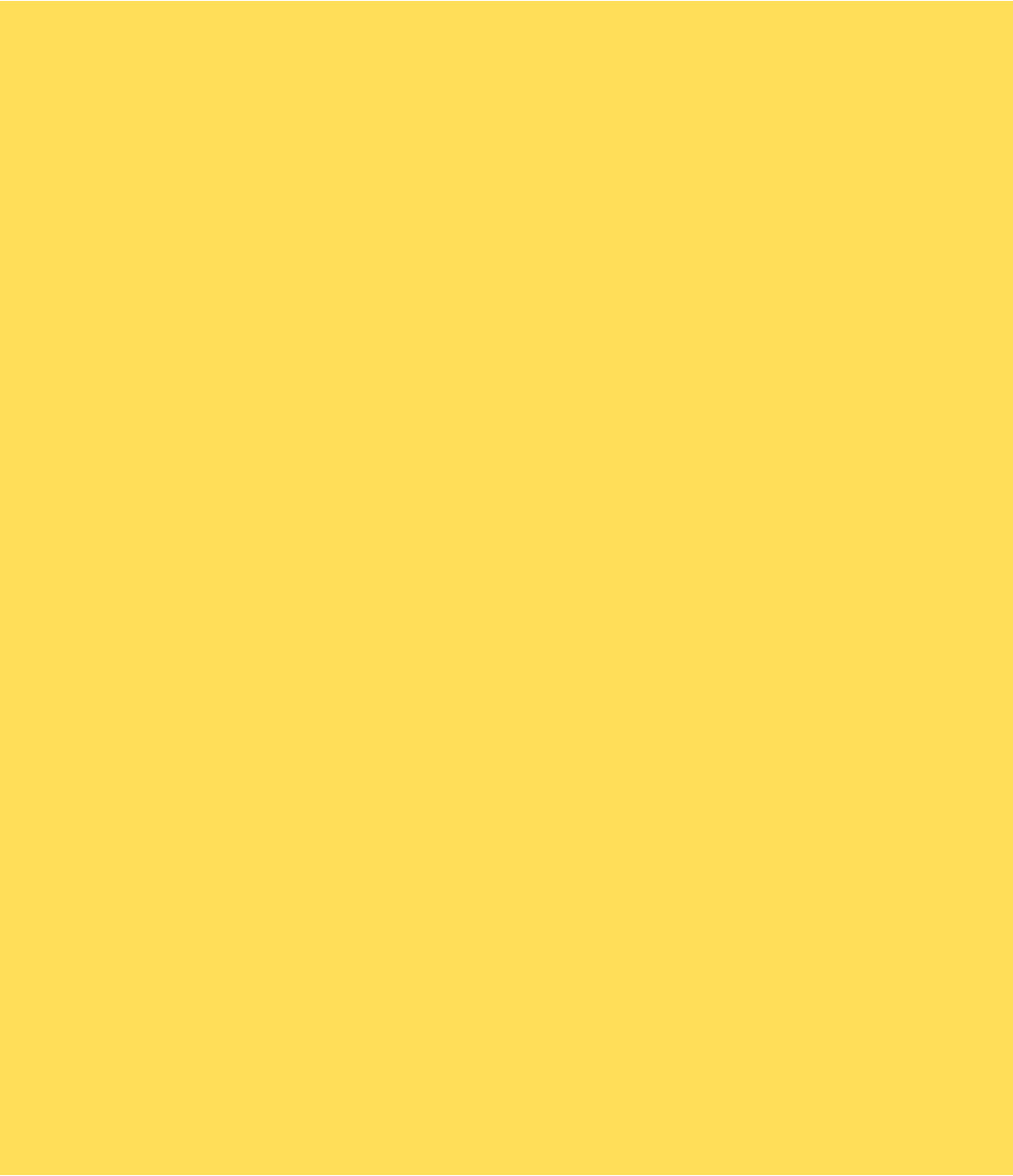 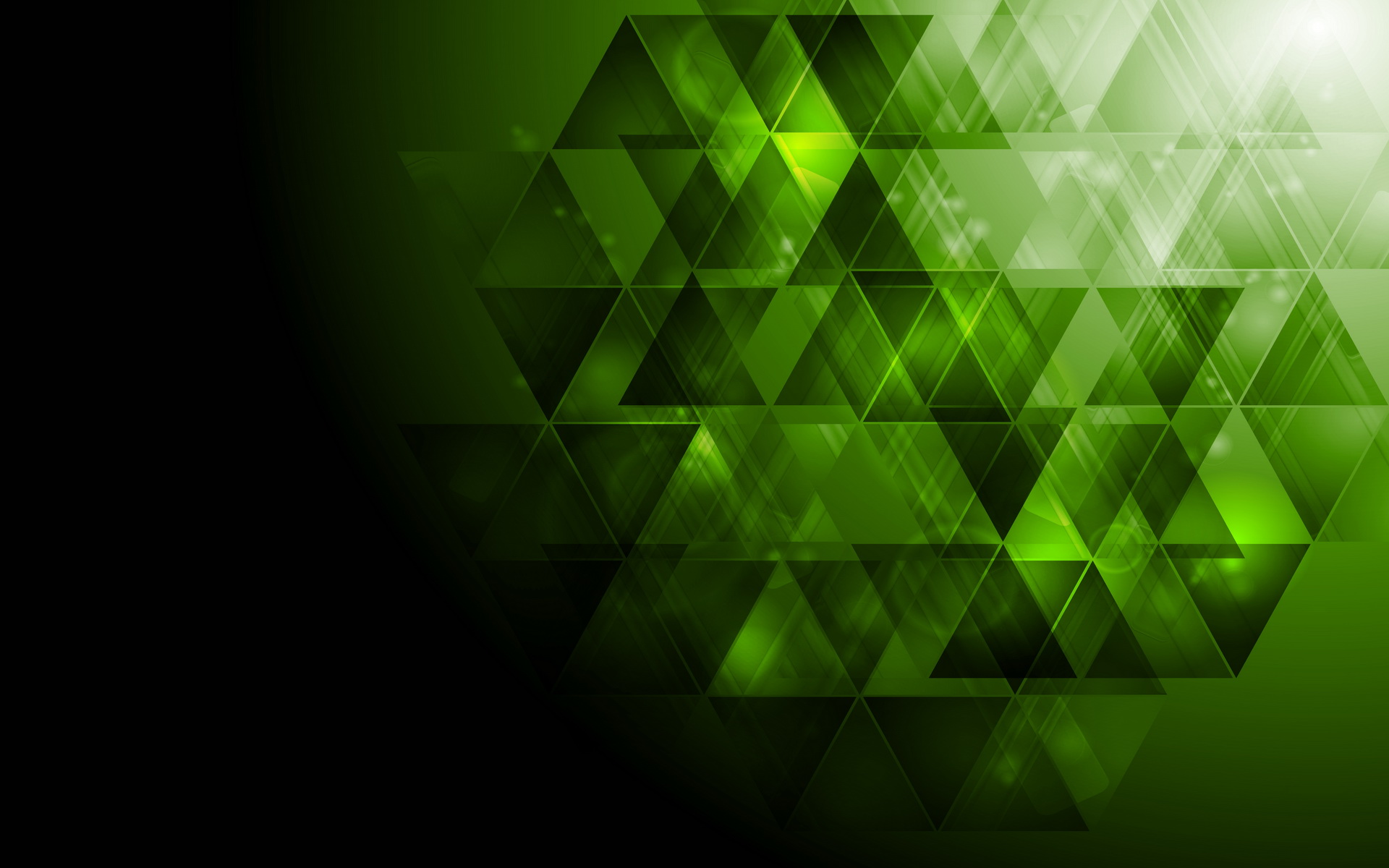 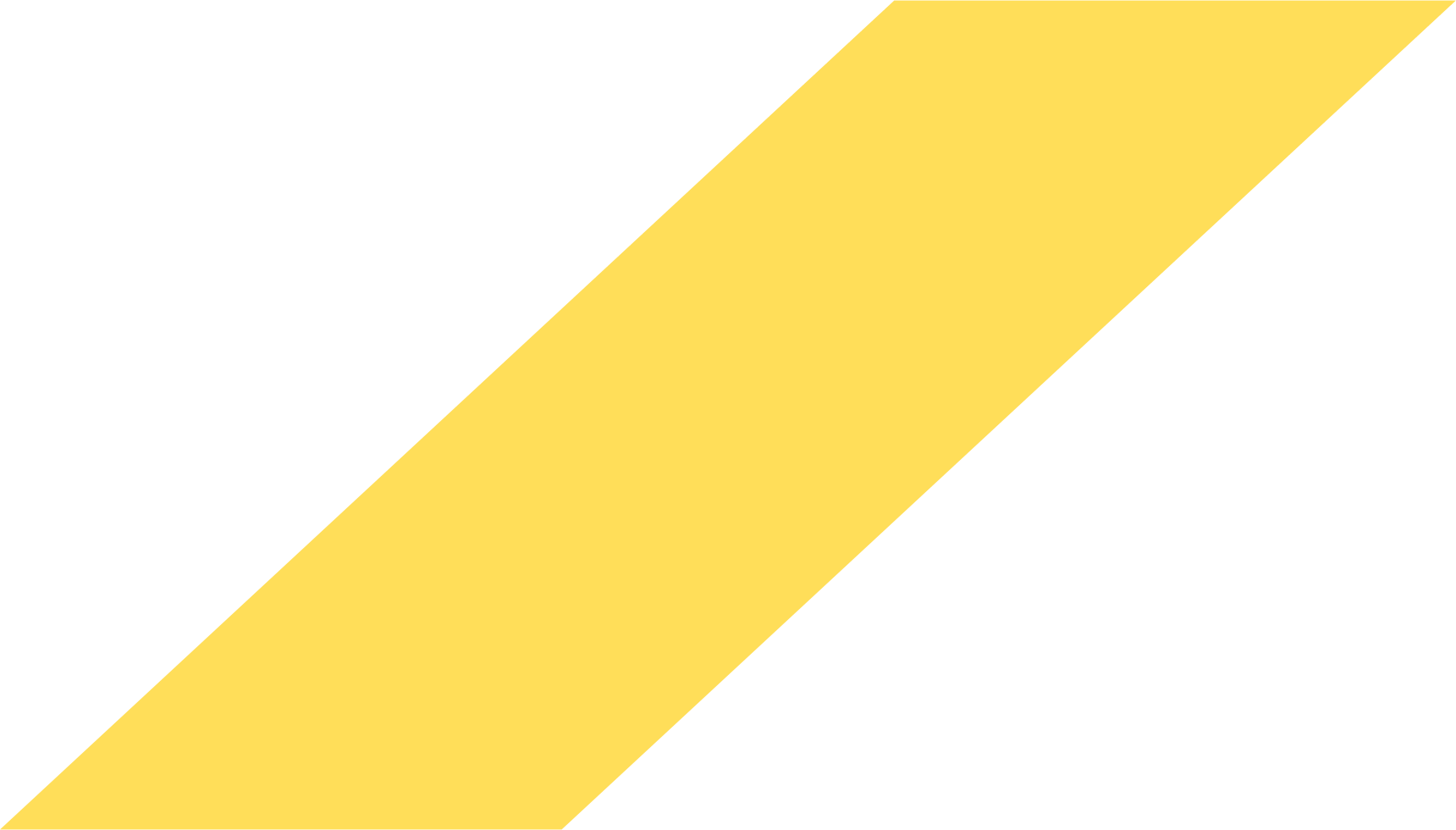 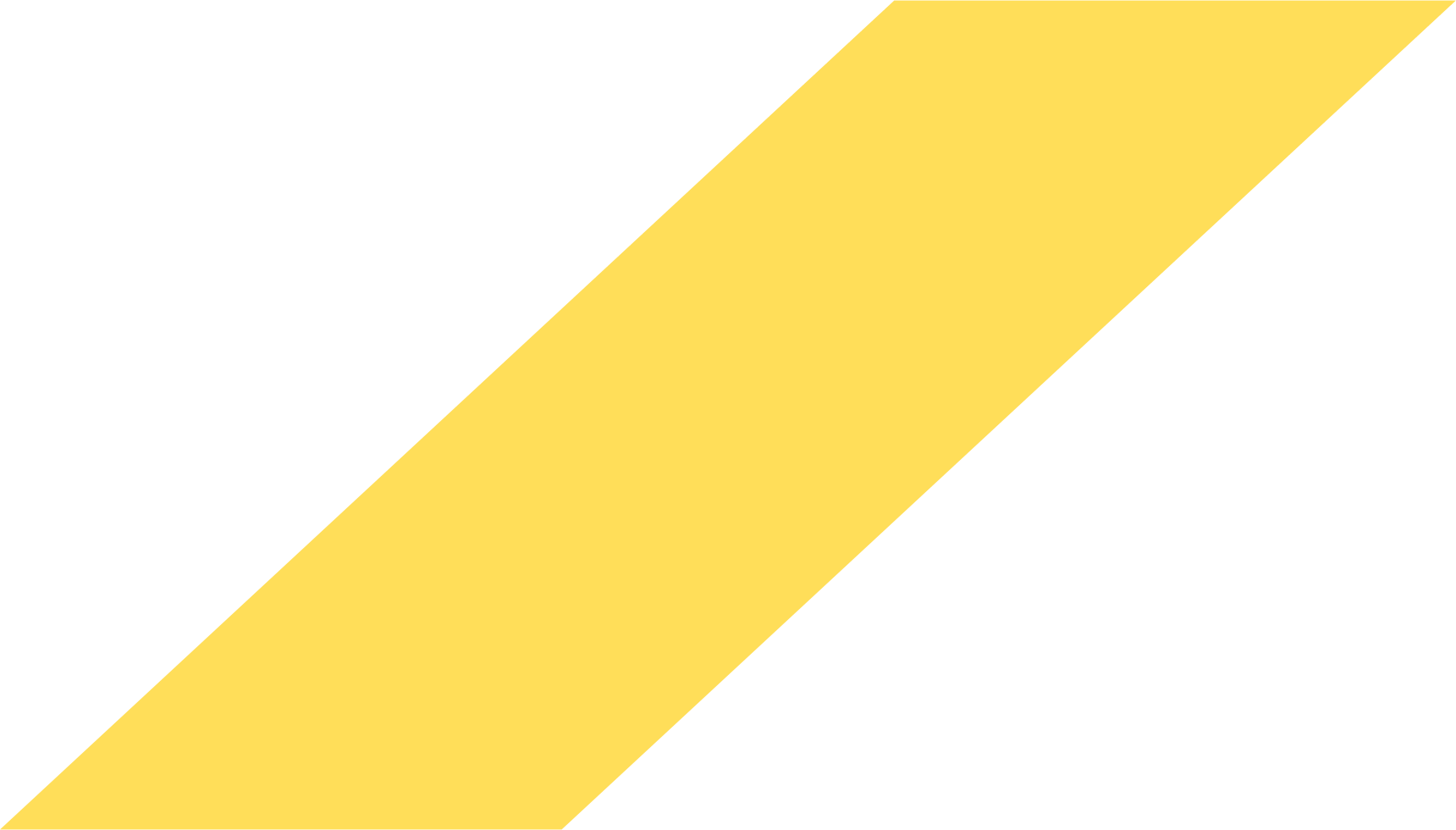 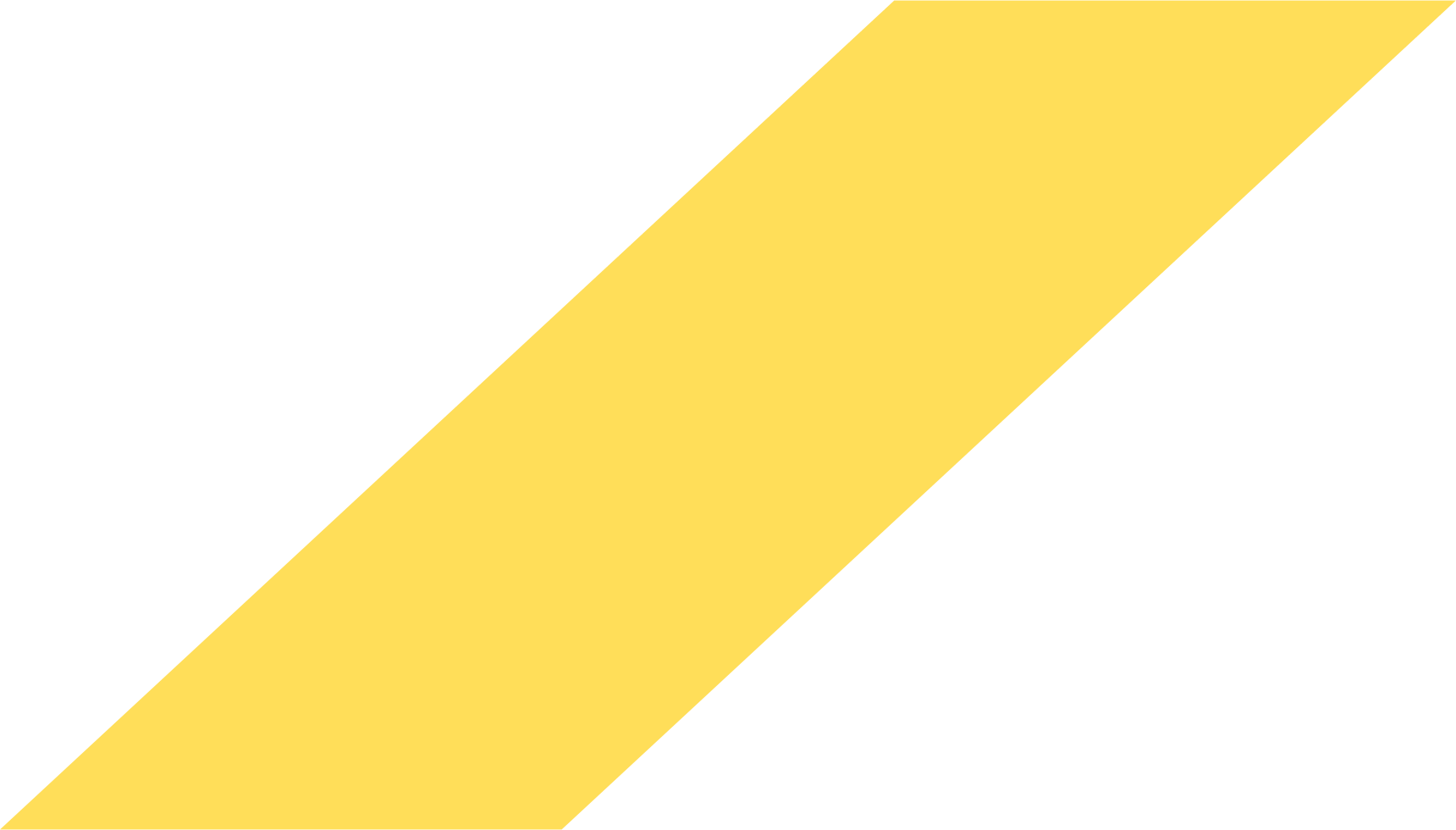 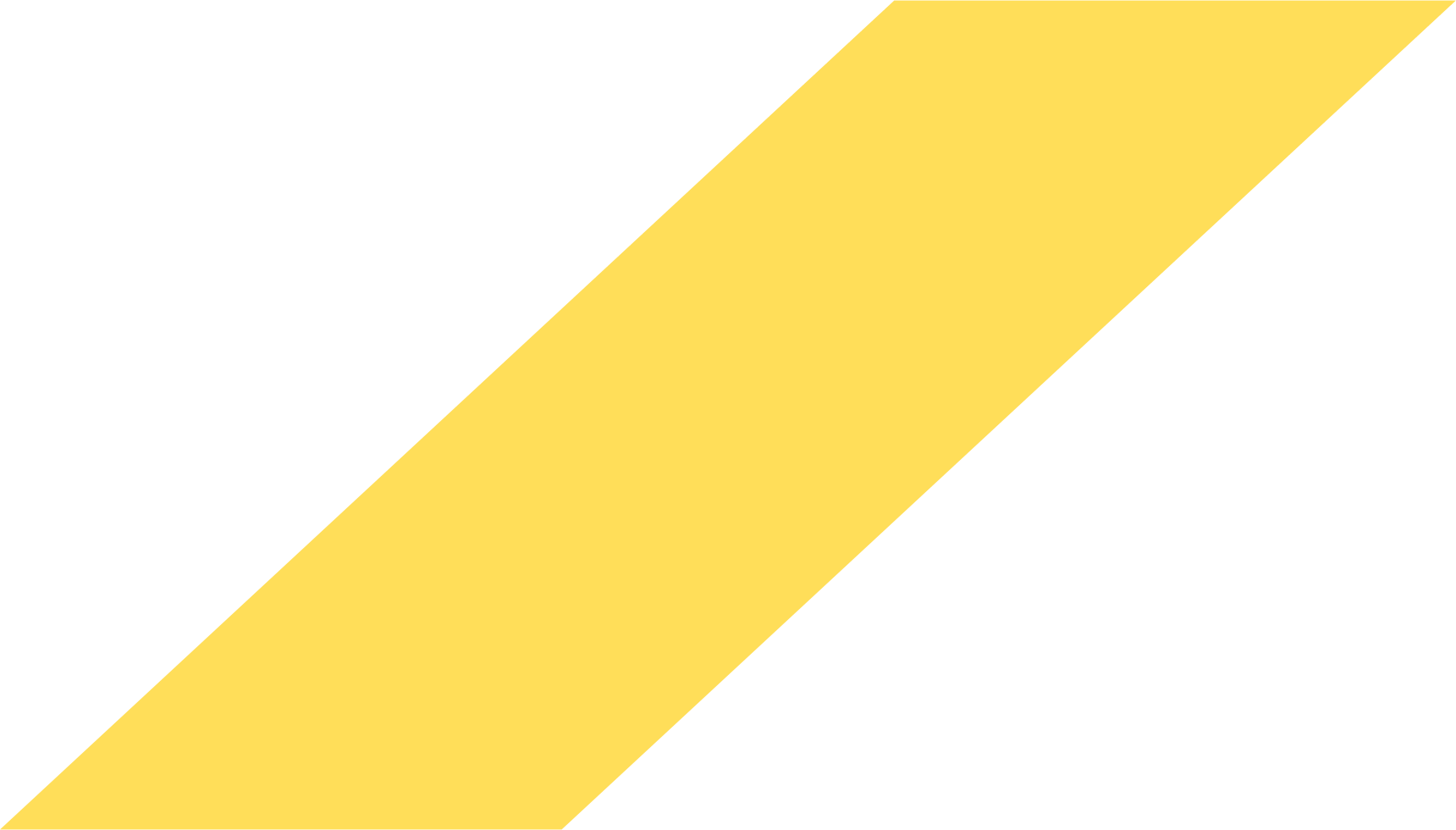 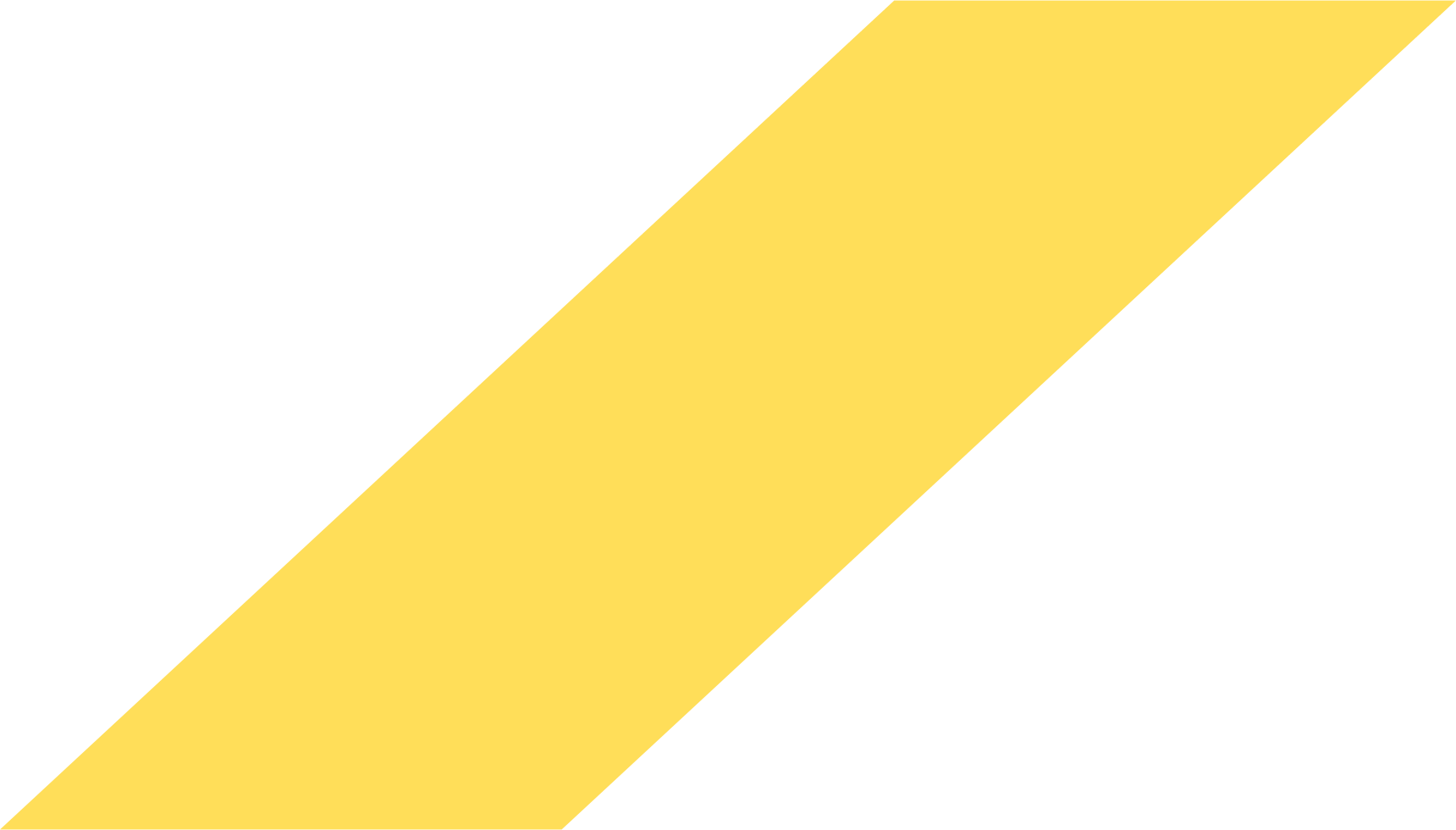 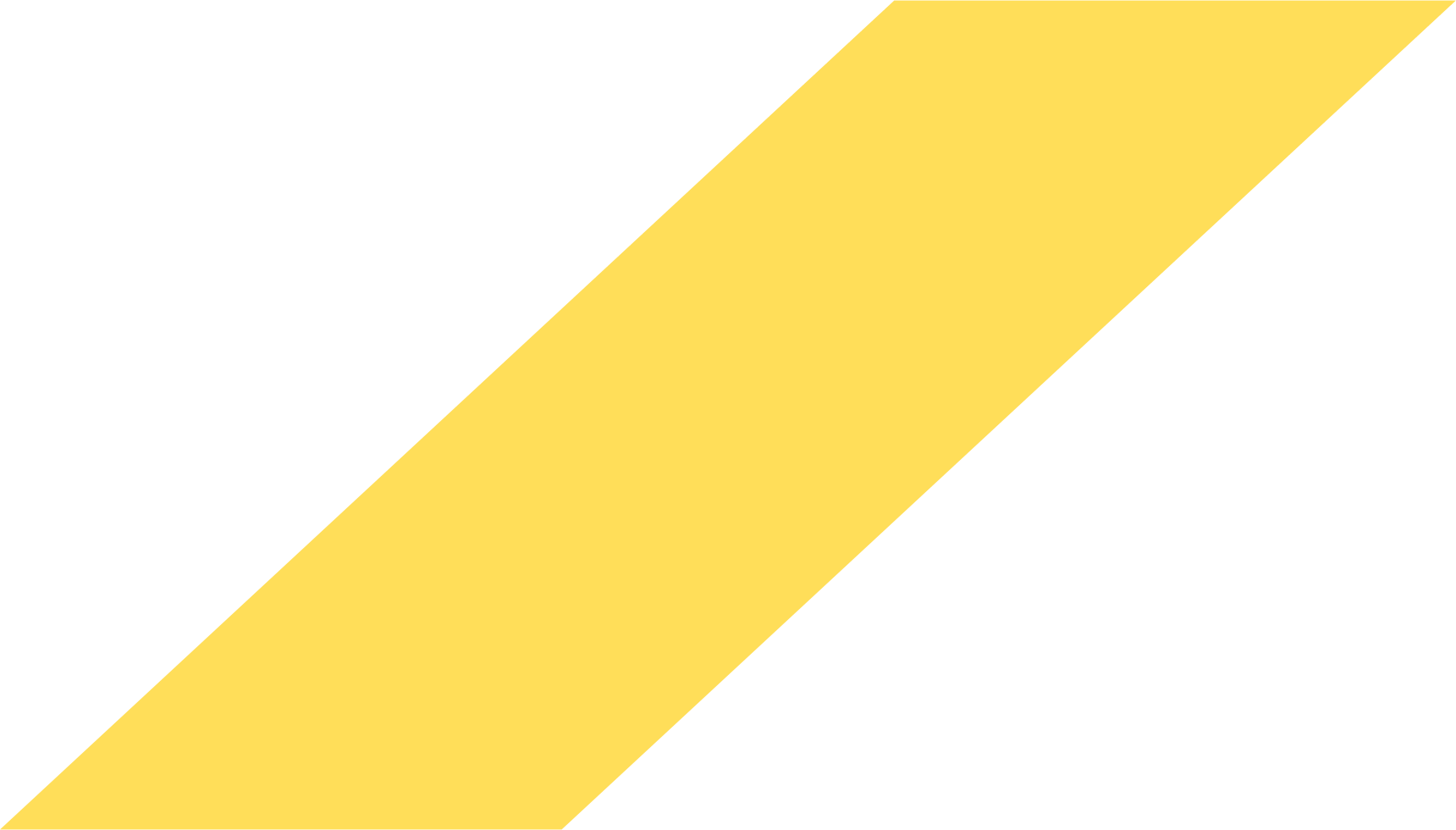 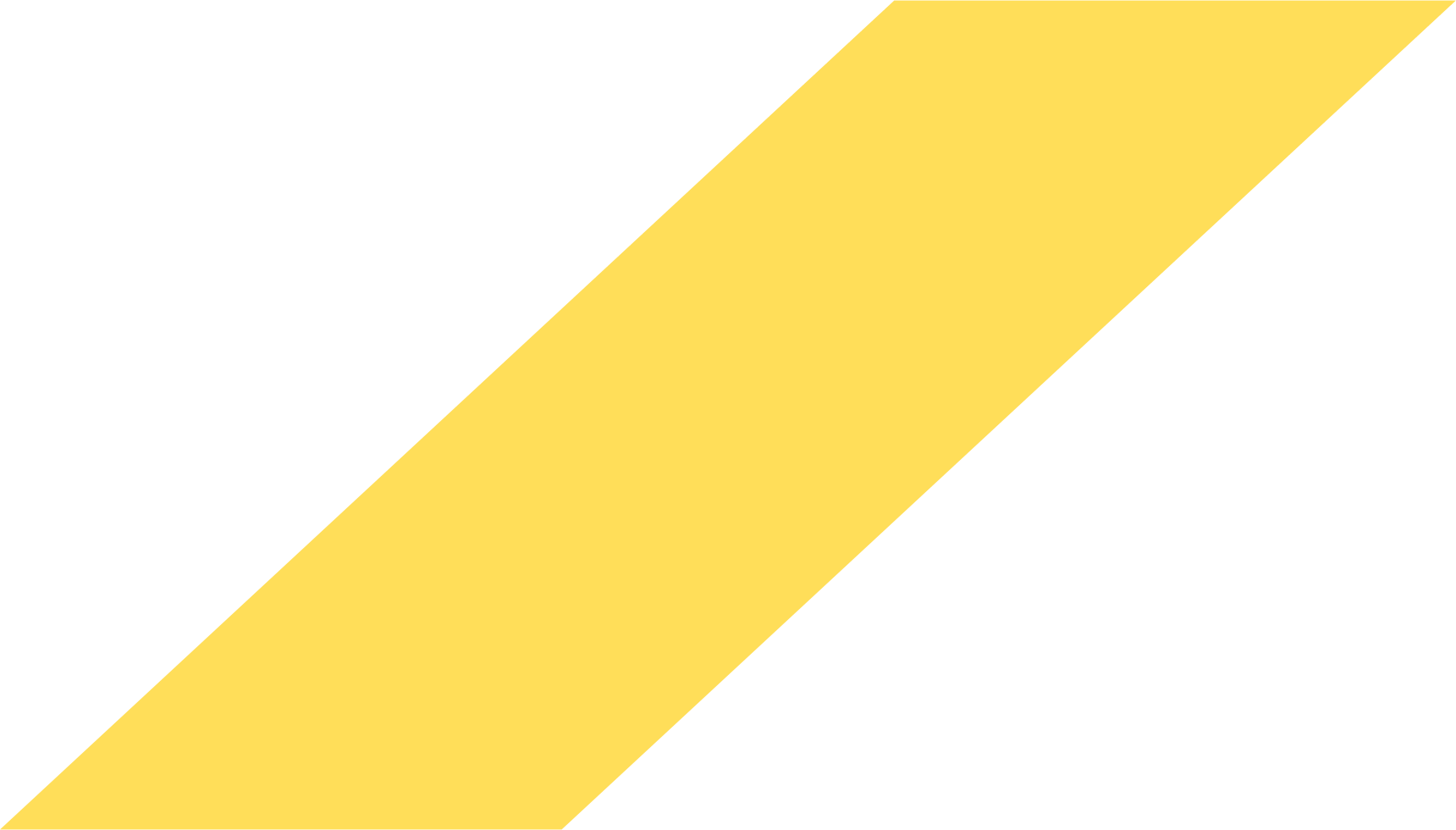 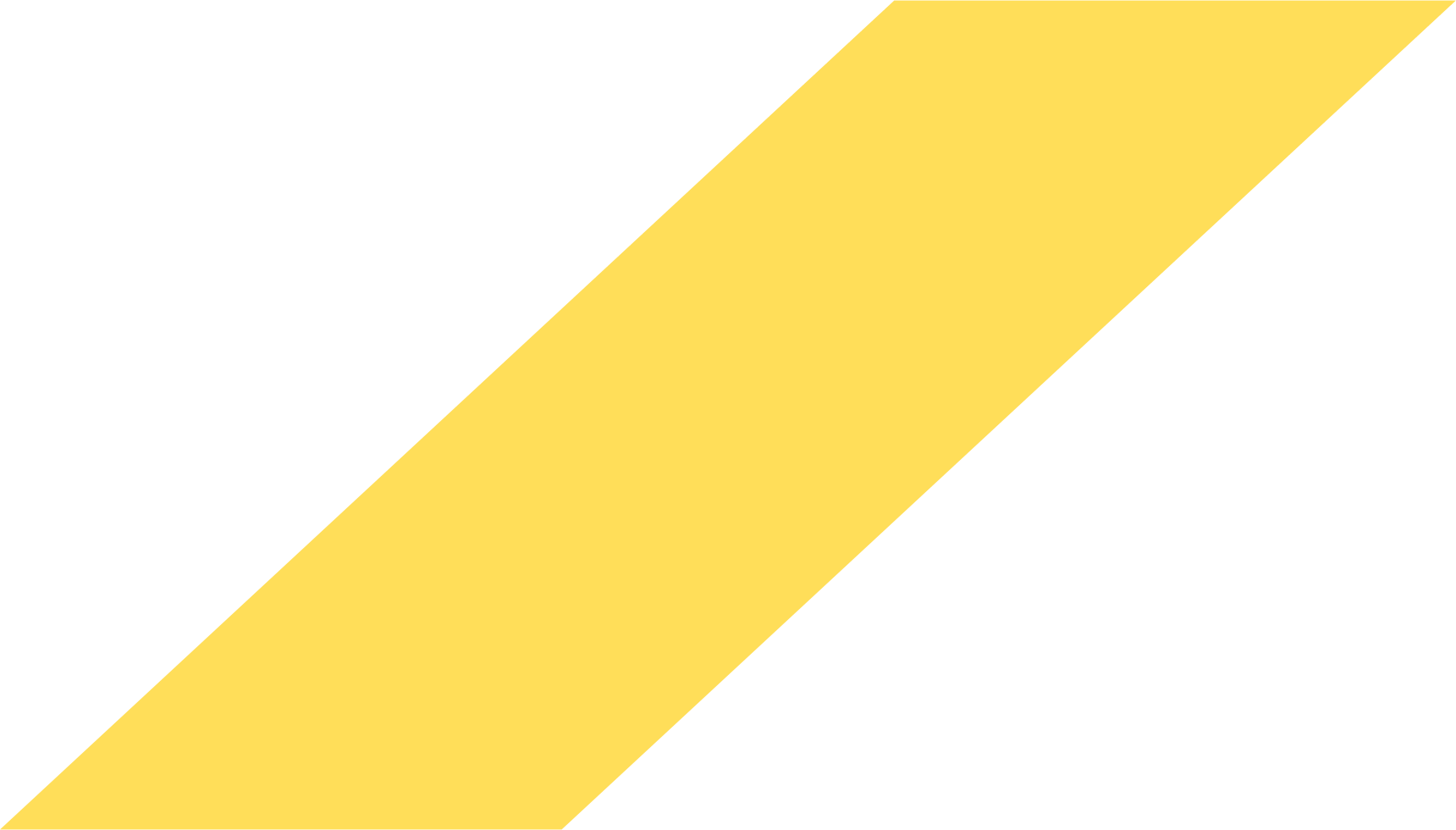 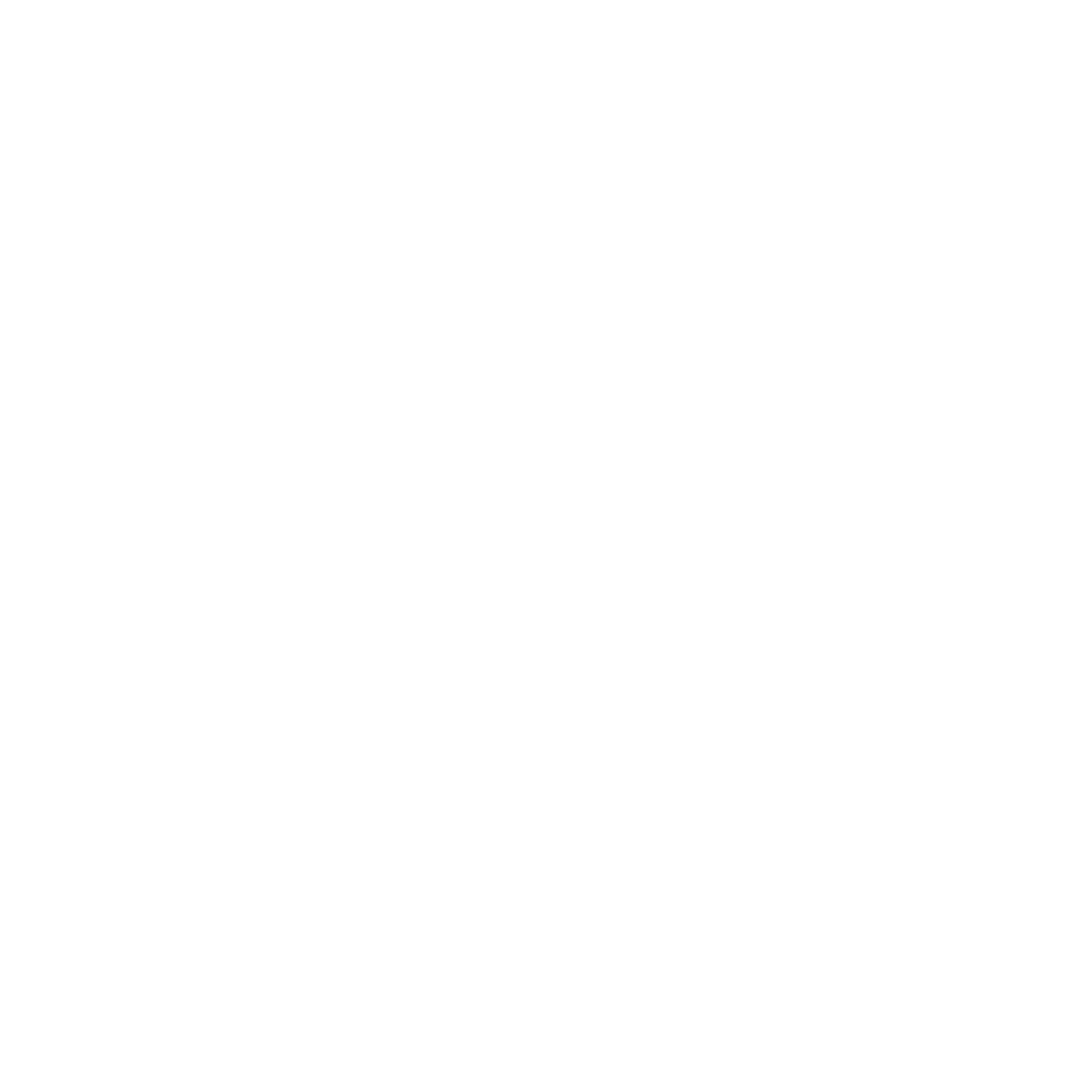 FEATURES
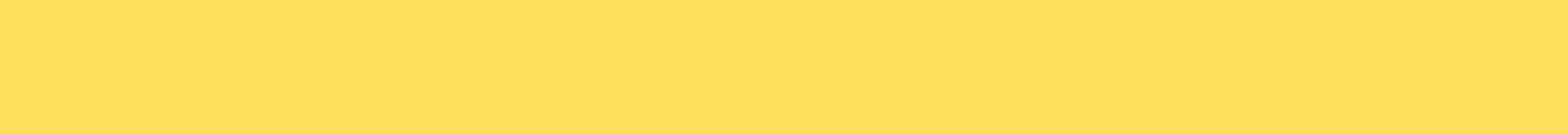 Can act as central decision making unit for mobile robots with multiple sensors types and attached actuators for manipulation

NARS’s multimodal capability allows for effective and efficient real-time processing of sensor data from multiple modalities

Data-efficient real-time learning with uncertainty handling and ability to take user-given logical knowledge into account

NARS’s memory capacity is always fixed to a constant and memory consumption is strictly constrained

Applicable on strictly memory-constrained hardware where a memory consumption bound guarantee is essential.
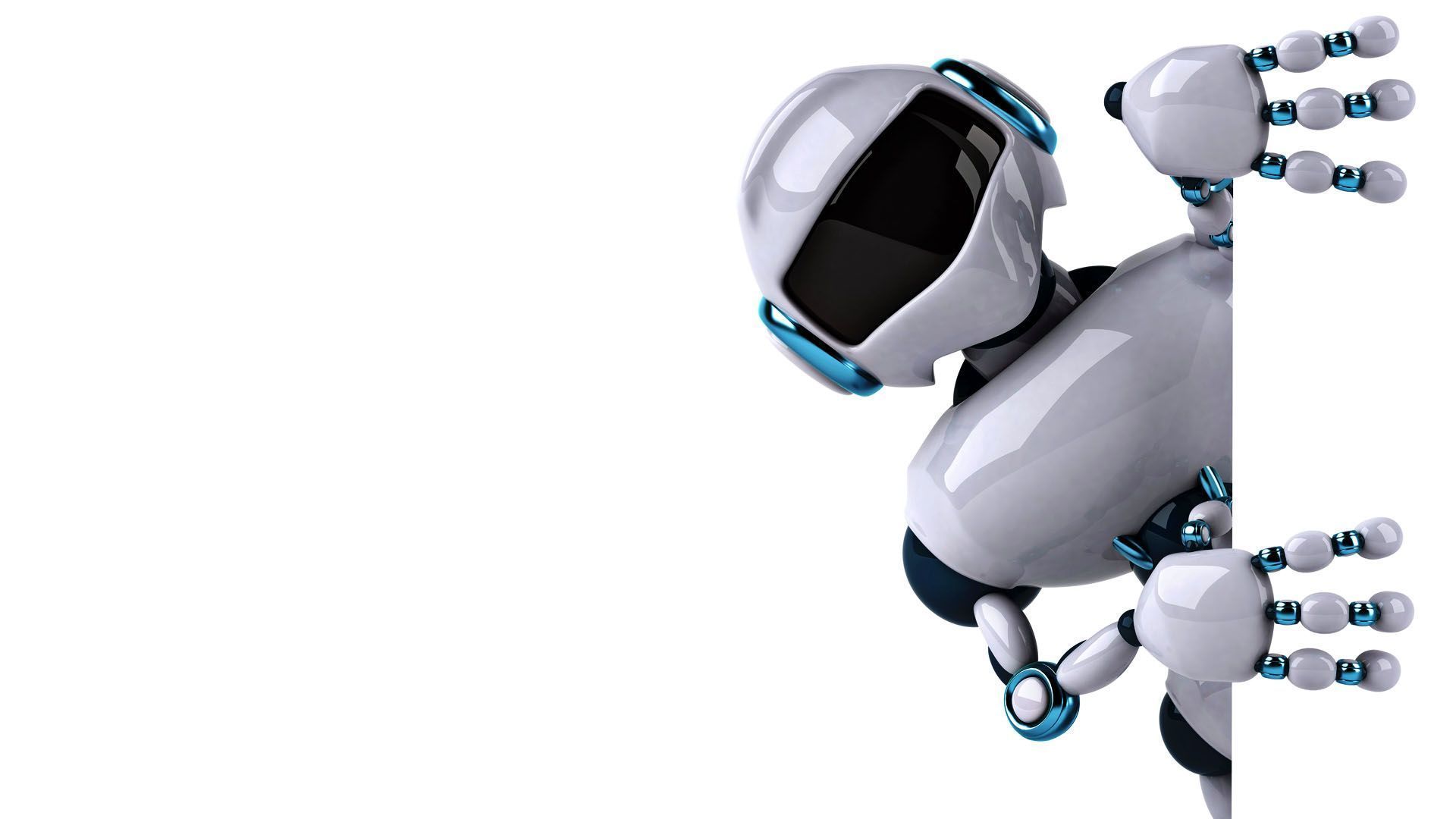 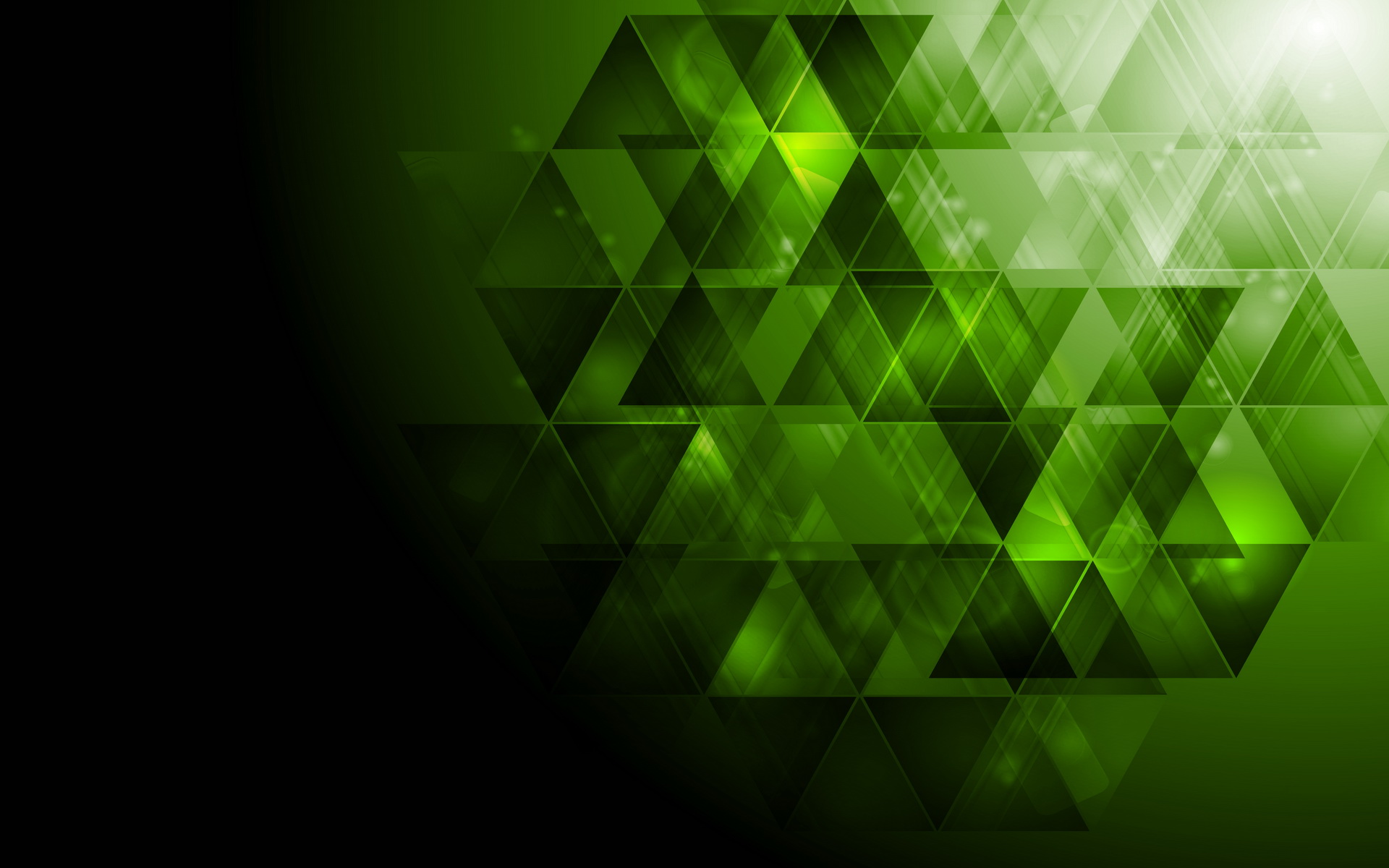 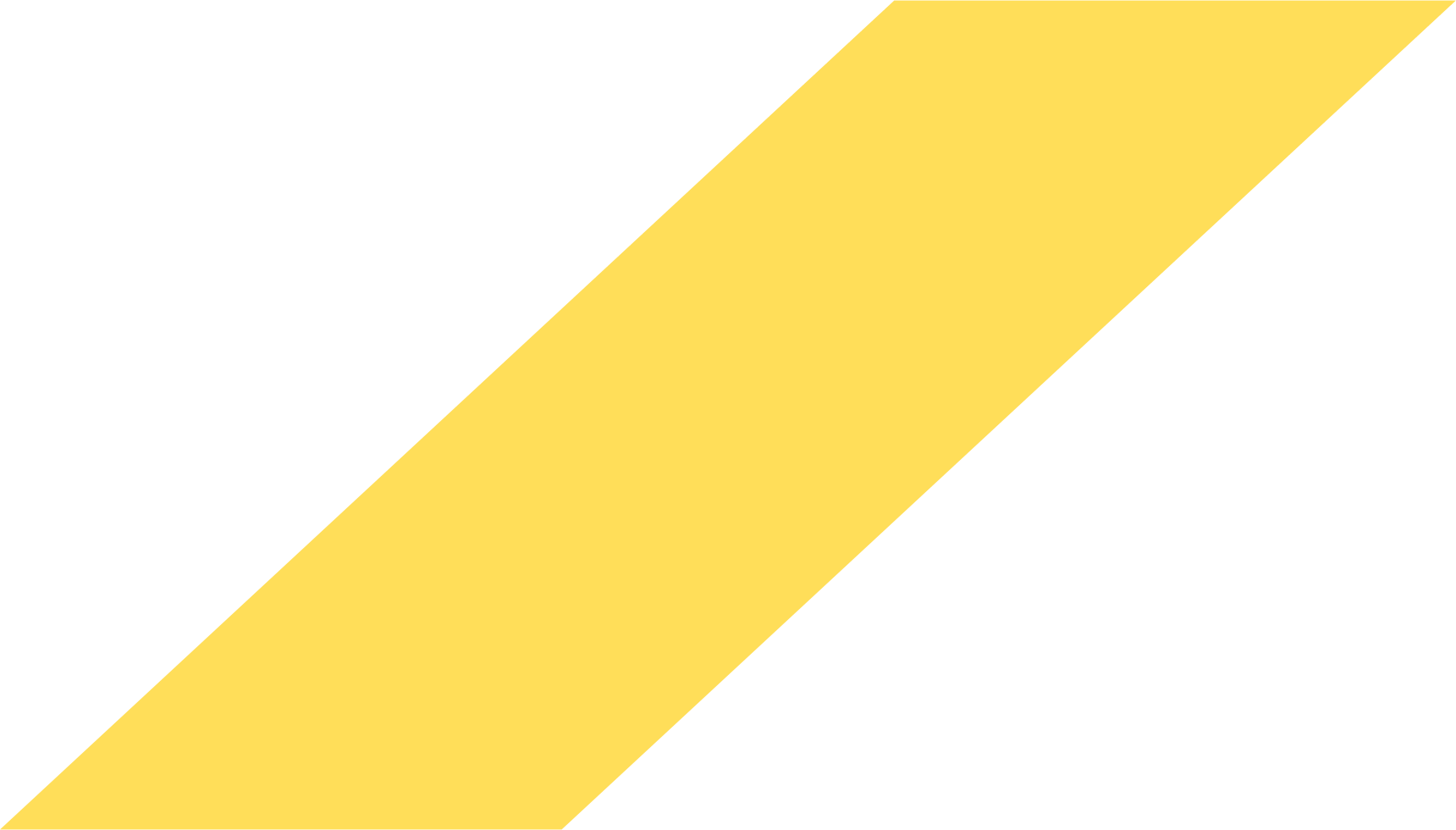 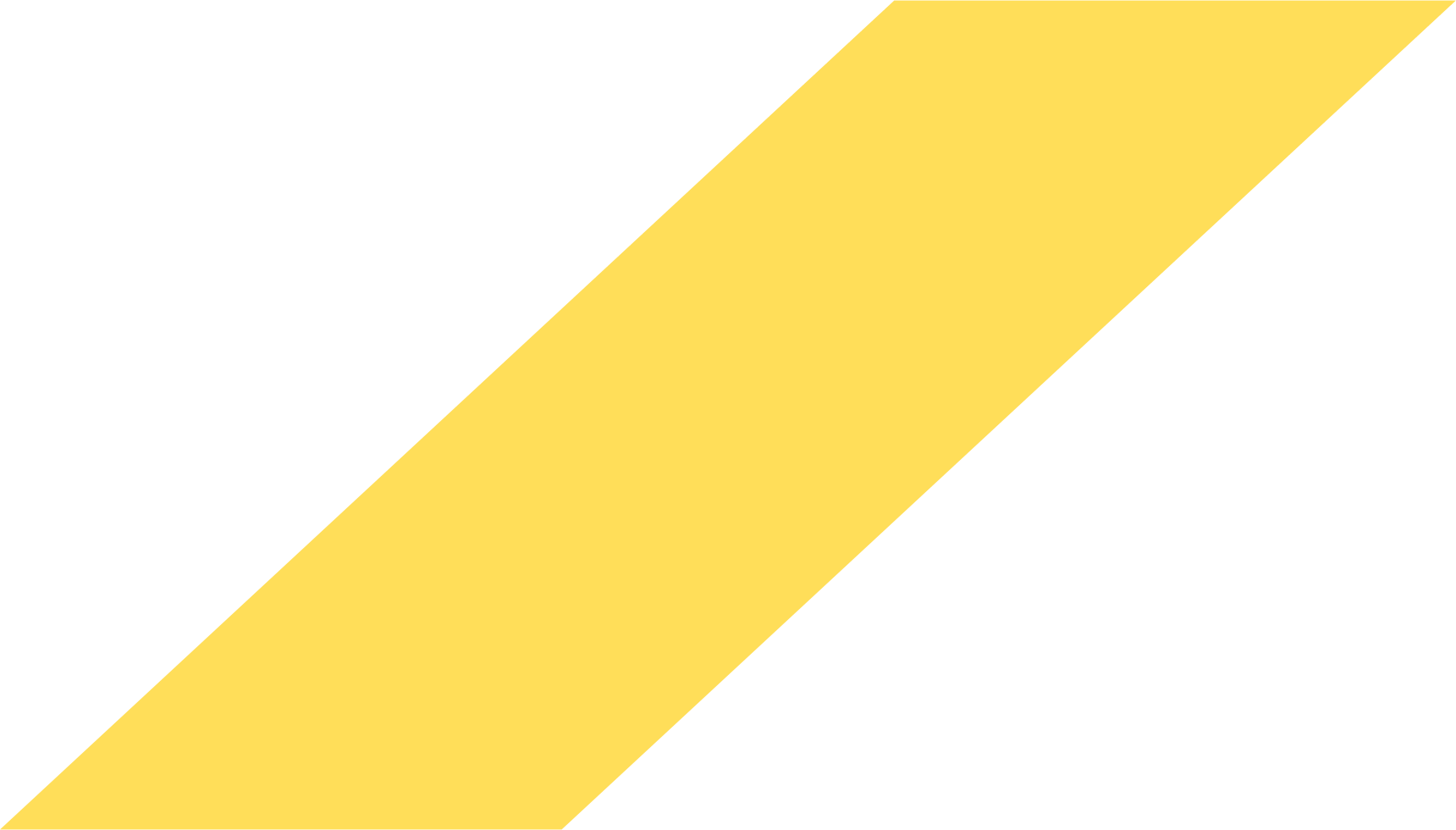 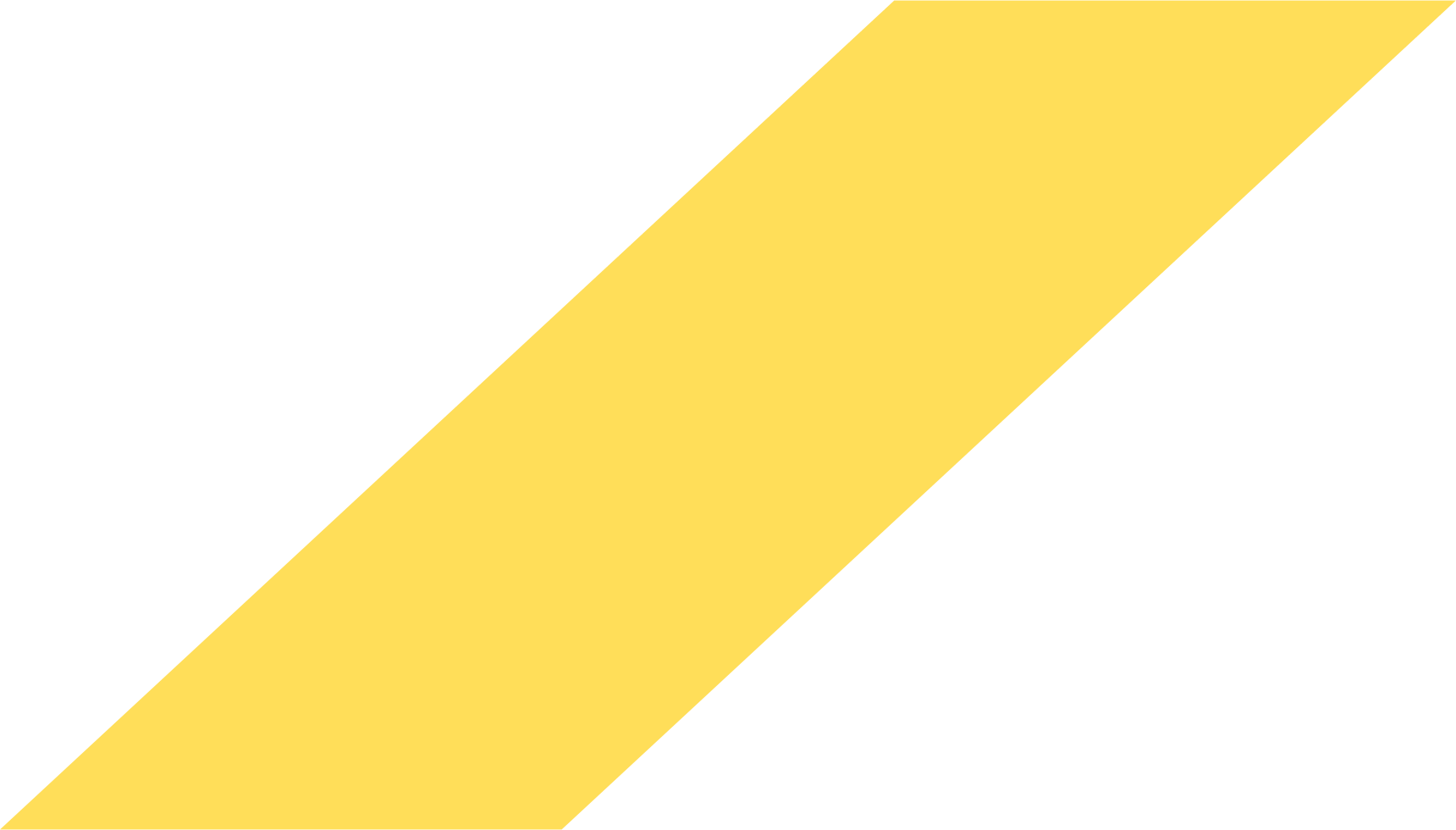 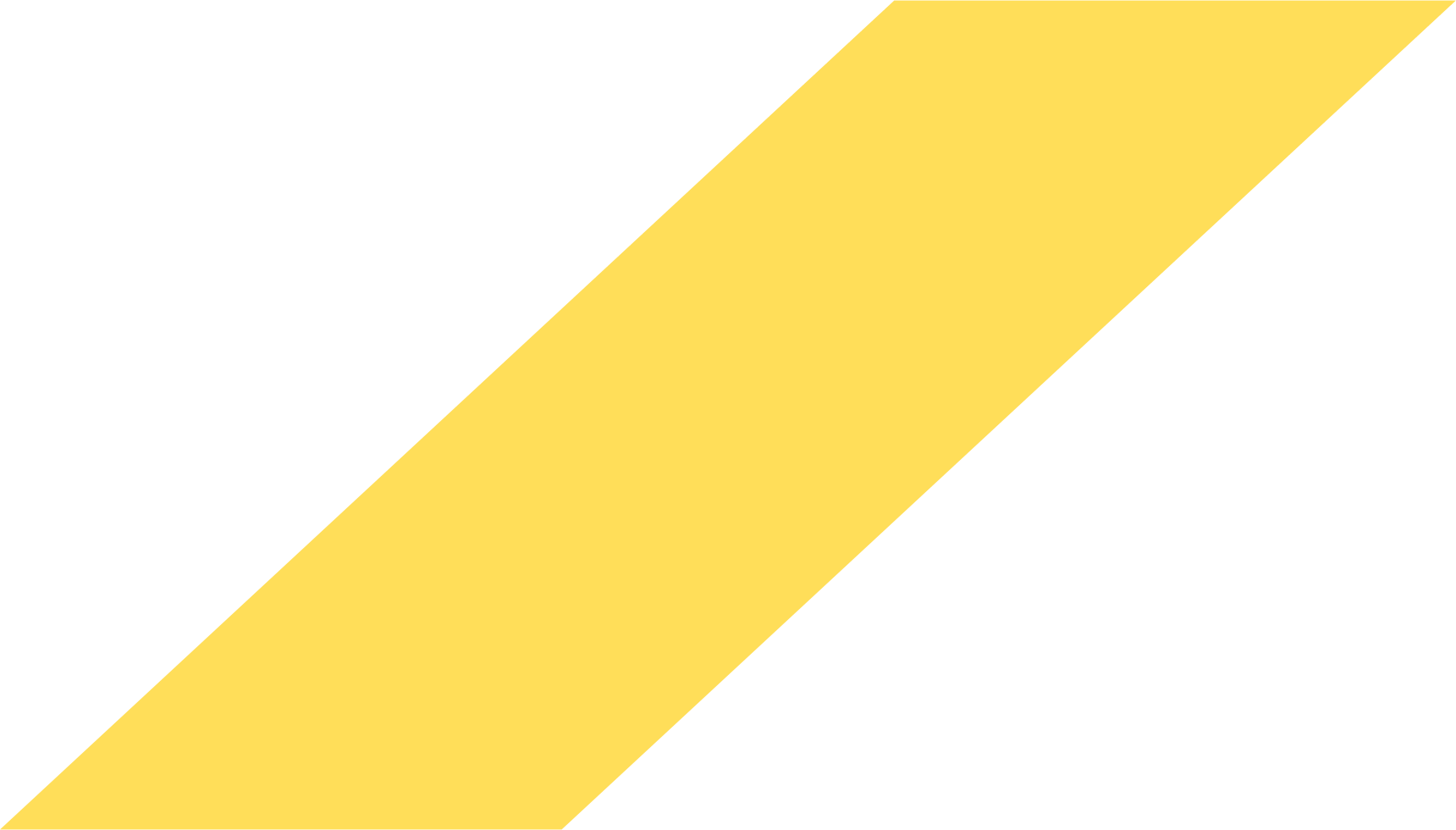 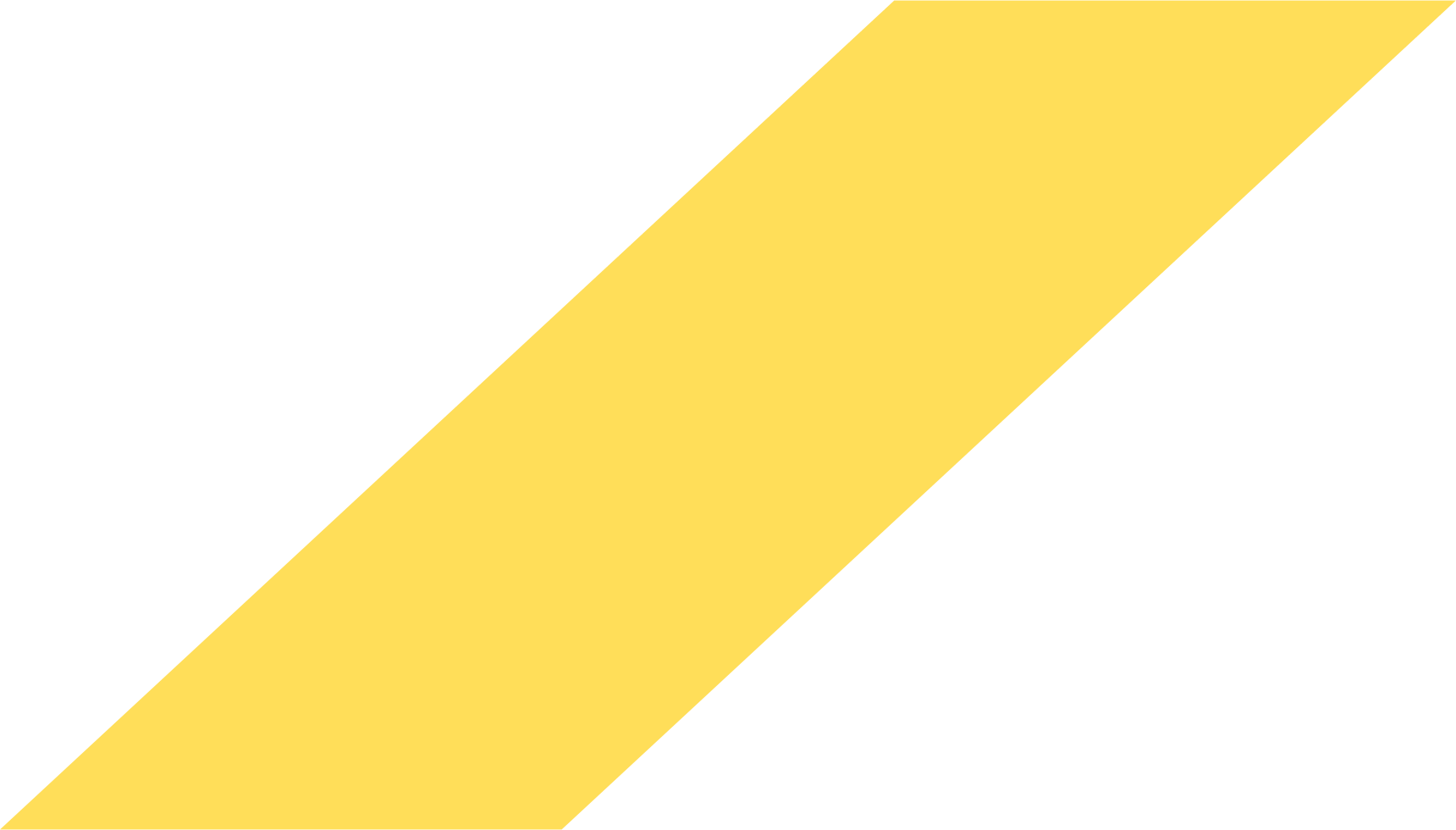 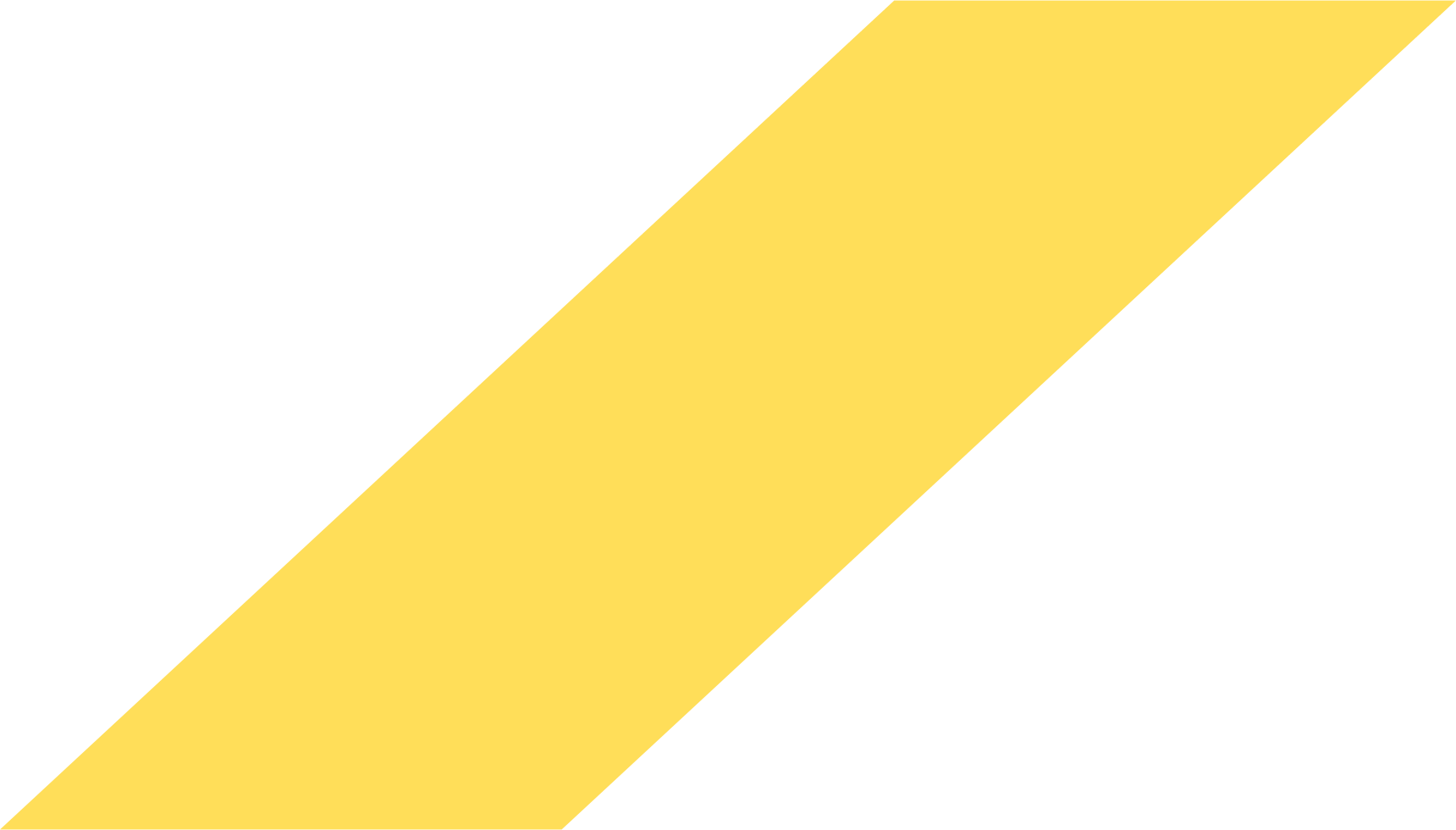 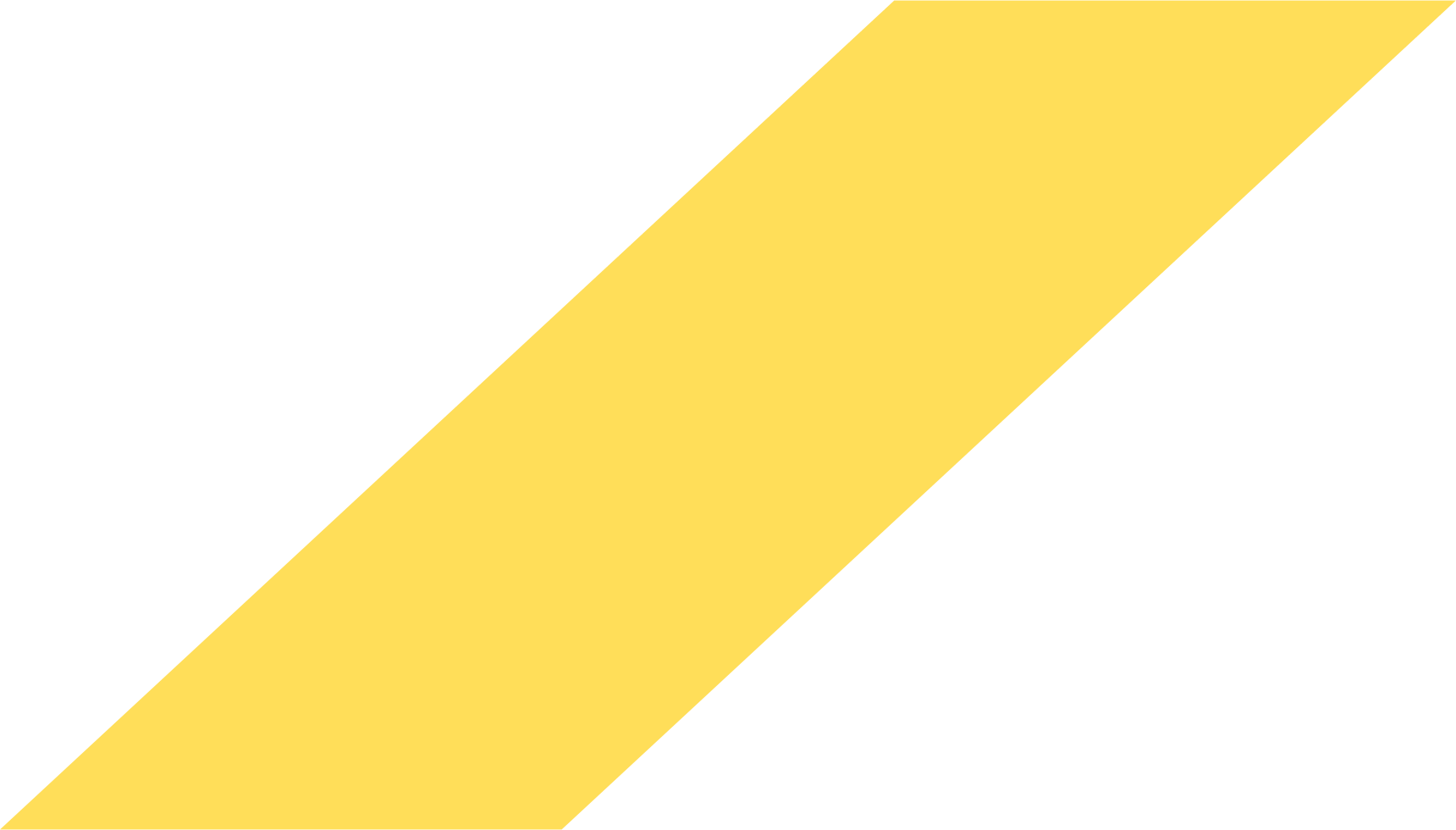 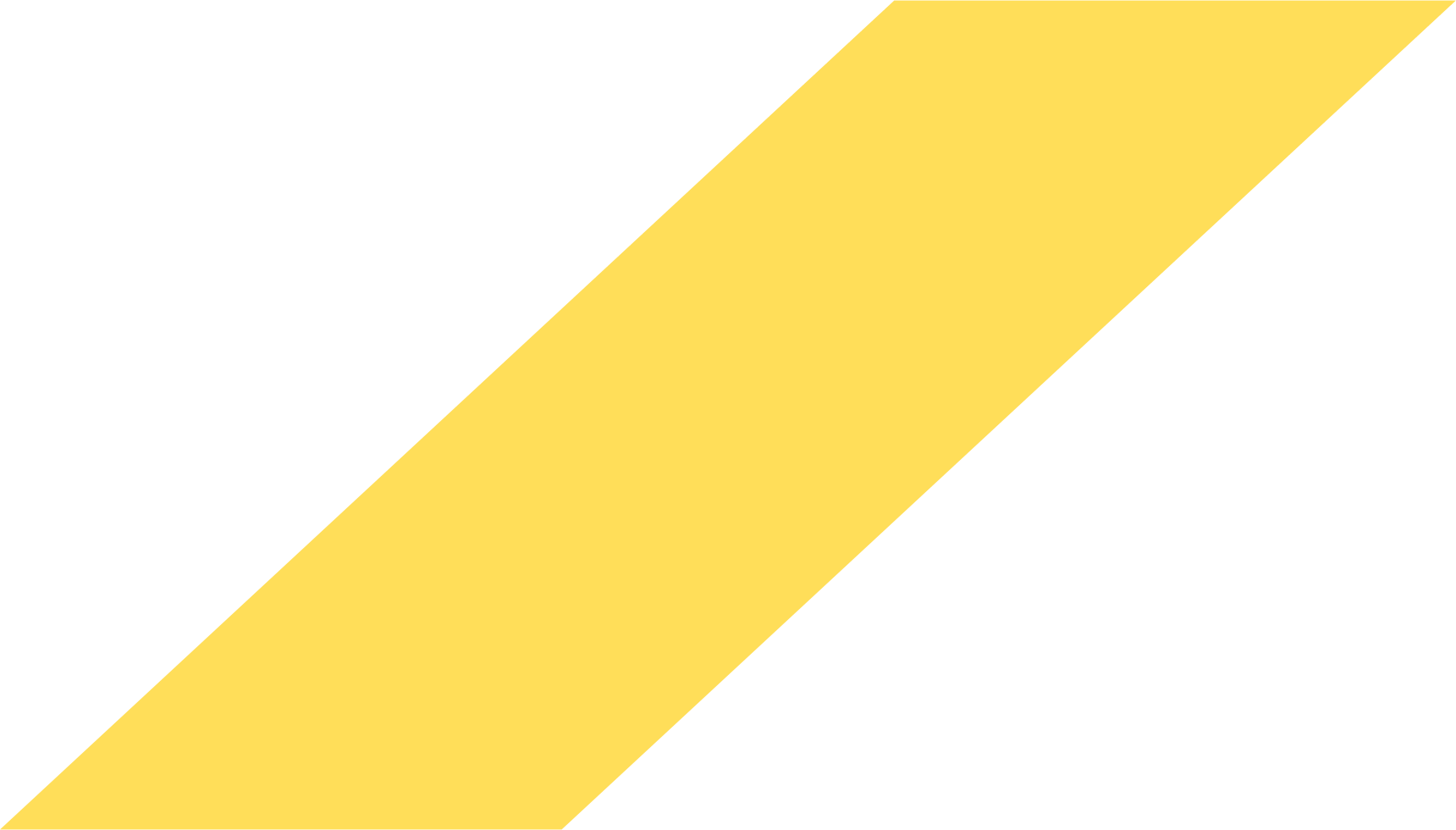 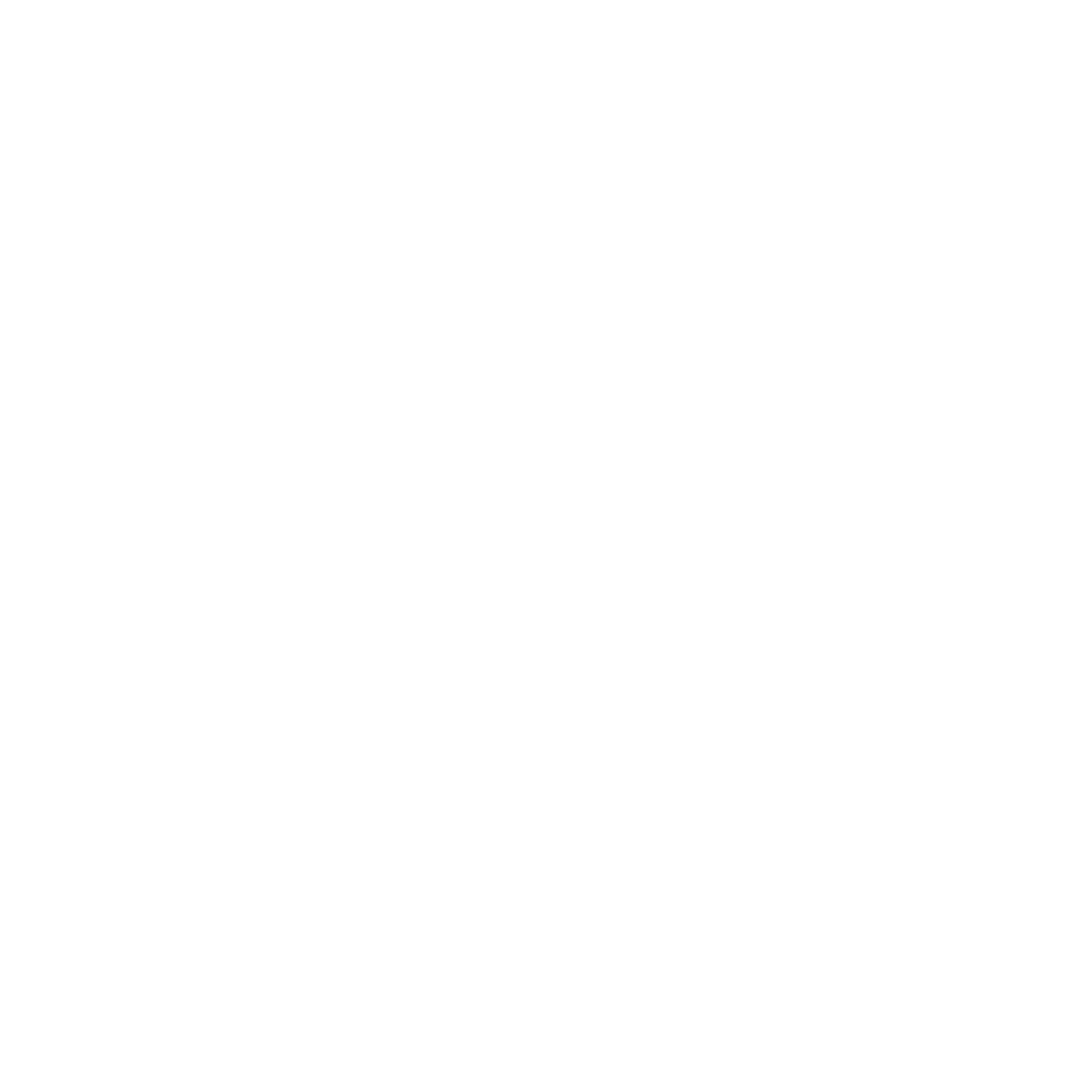 MOTIVATION
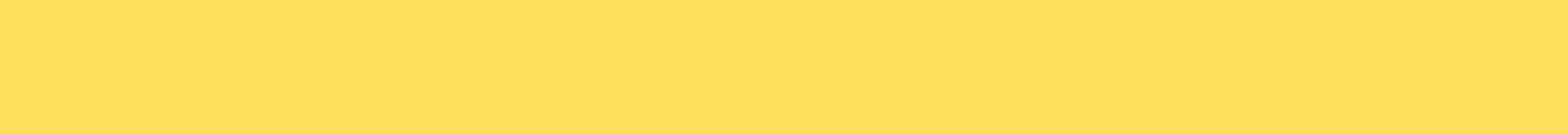 Adaptation of mobile robots to unforeseen disturbances at runtime remains a challenge

Online learning is heavily restricted to the content (what can be learned), and speed (data-efficiency of learning non-trivial tasks)

Integrate Non-Axiomatic Reasoning System (NARS) into robots and facilitate real-time learning and uncertainty handling for robustness and adaptability to different tasks!

Allow NARS to utilize ROS components such as SLAM and the navigation stack for movement

Allow to use SOTA Deep Learning models for perceptual processing while making use of on-board GPU hardware
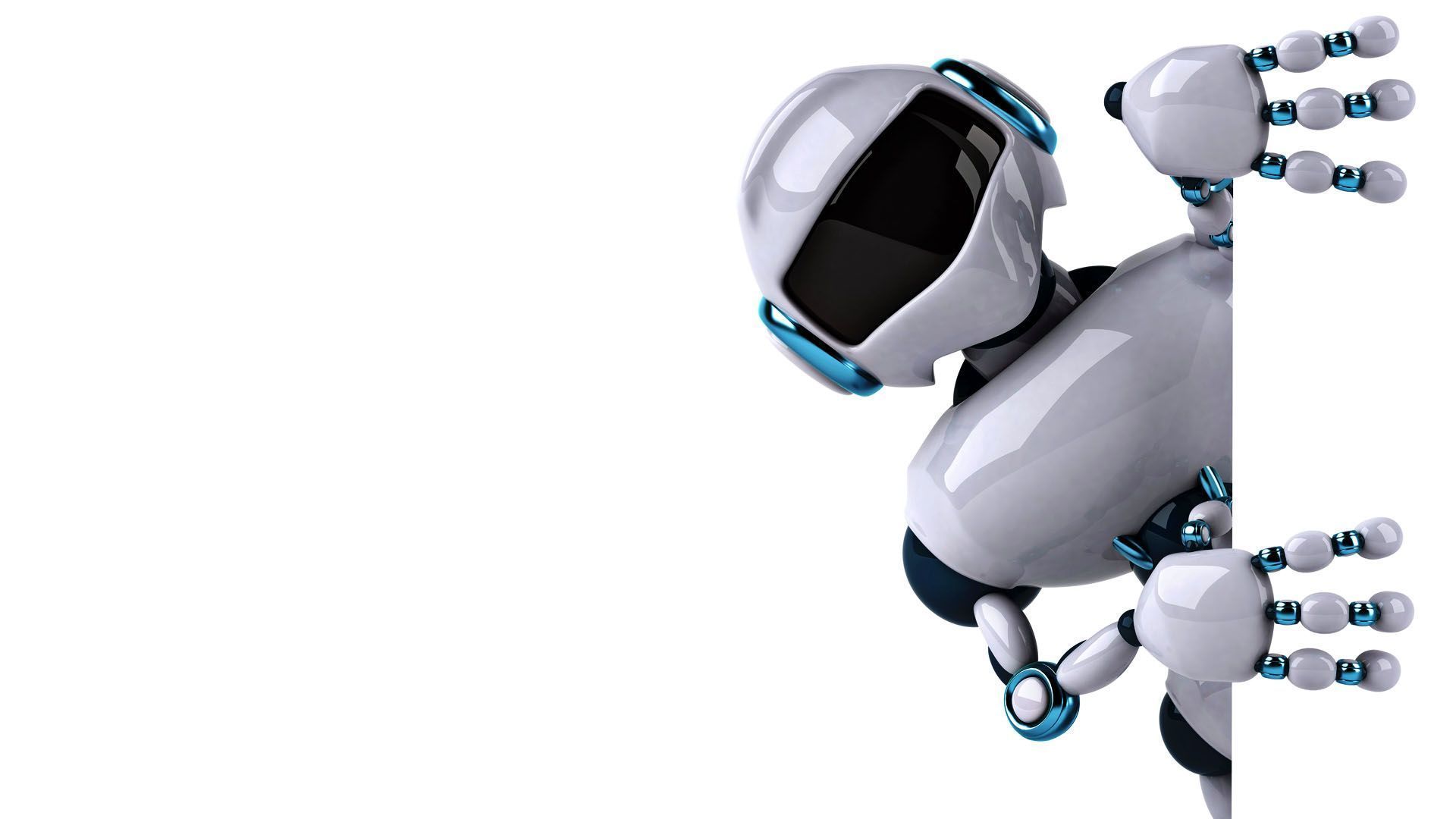 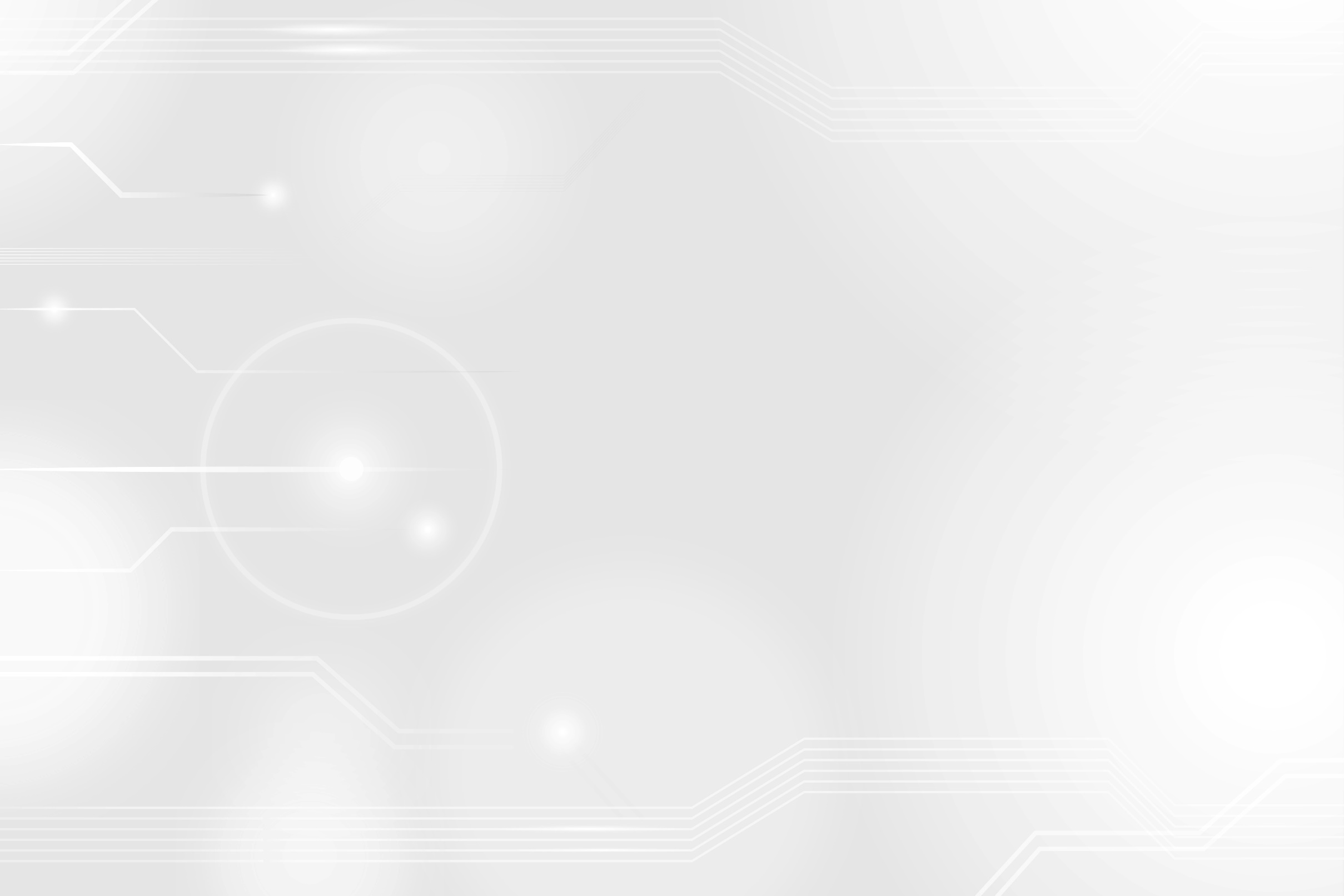 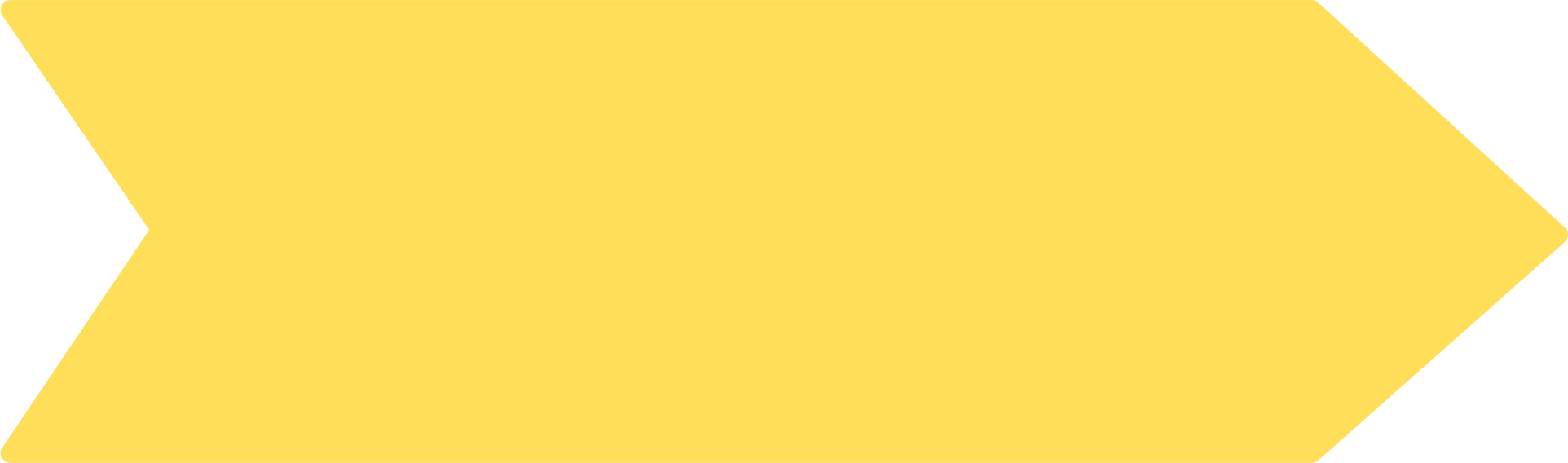 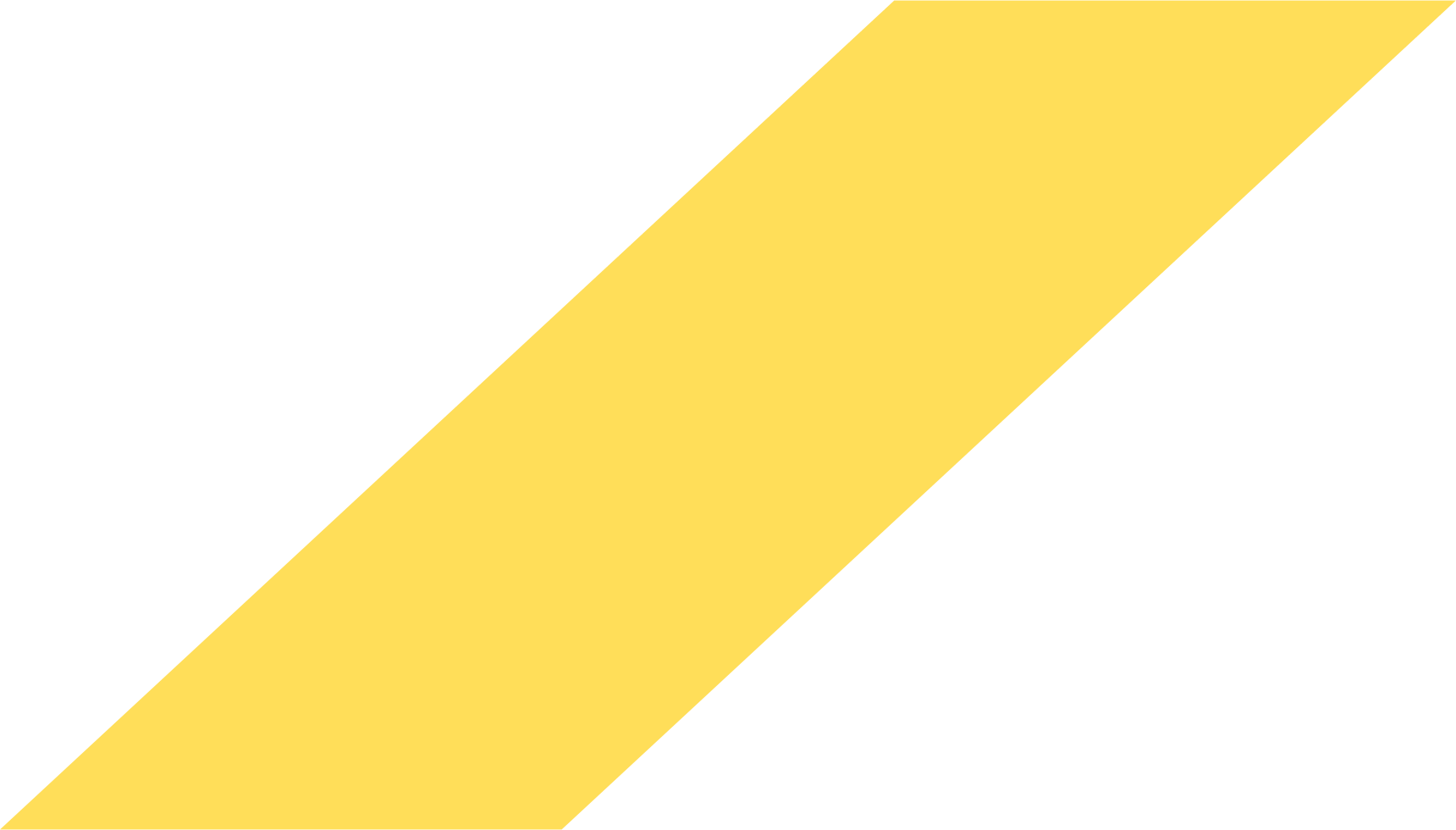 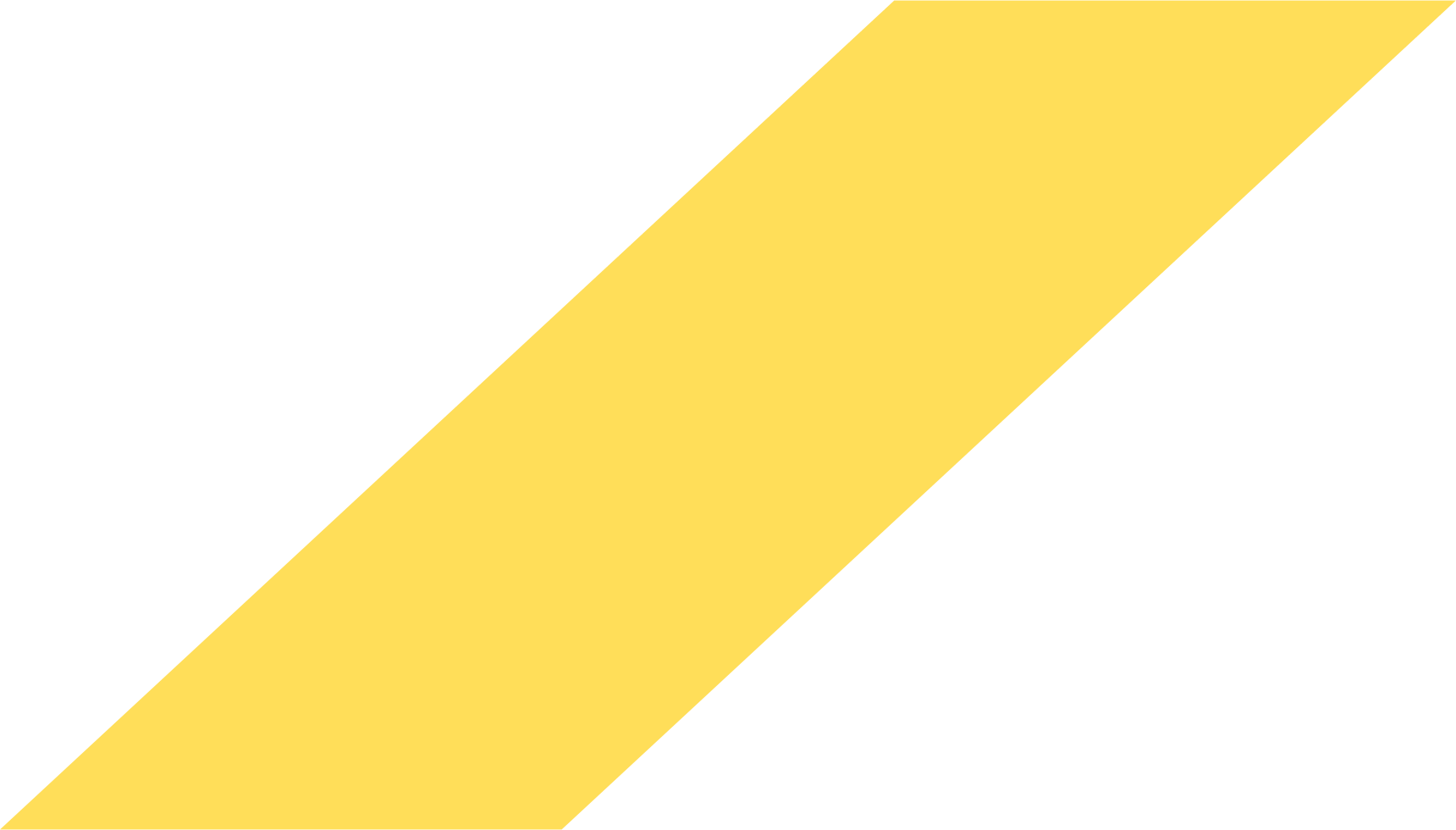 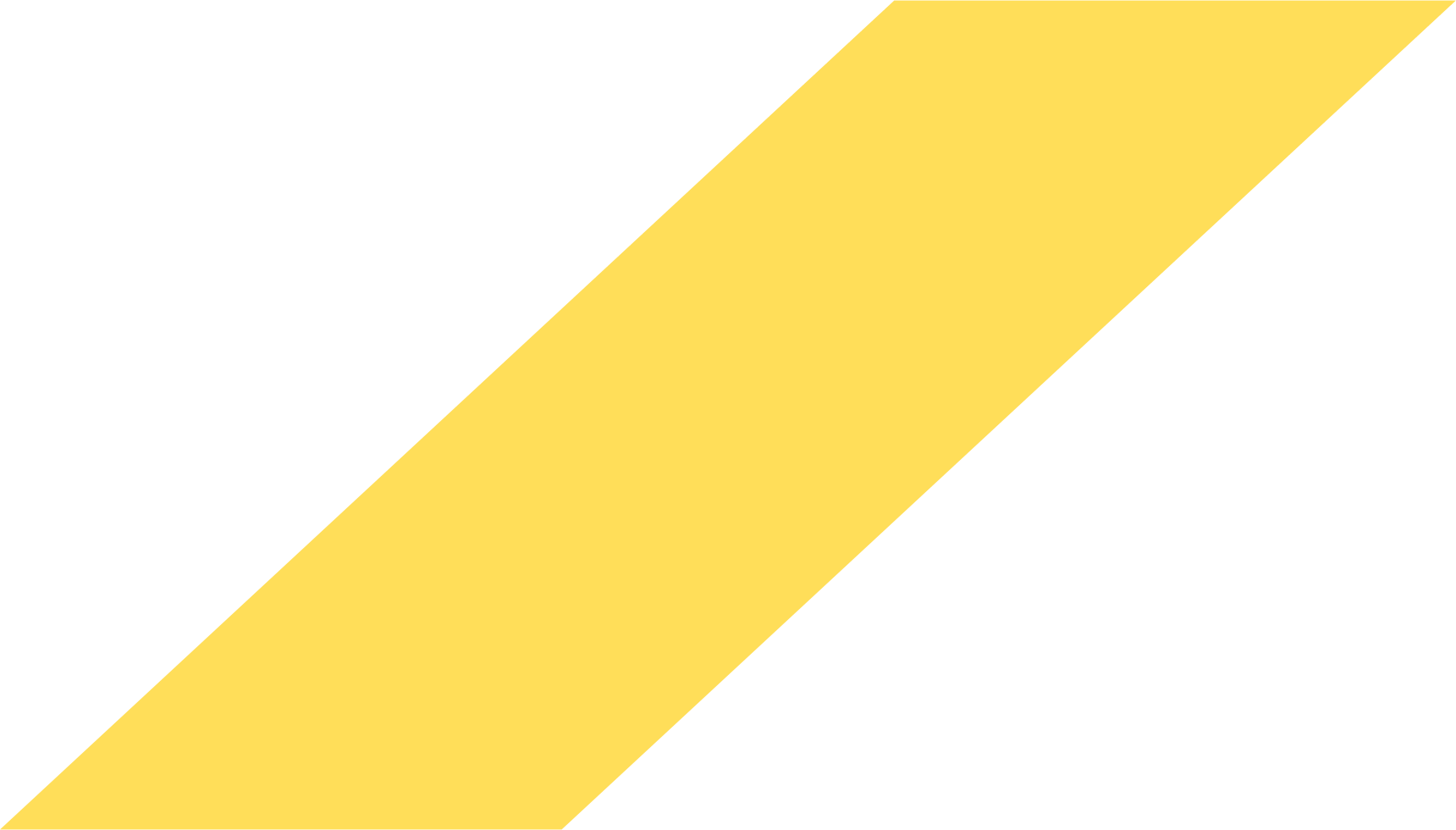 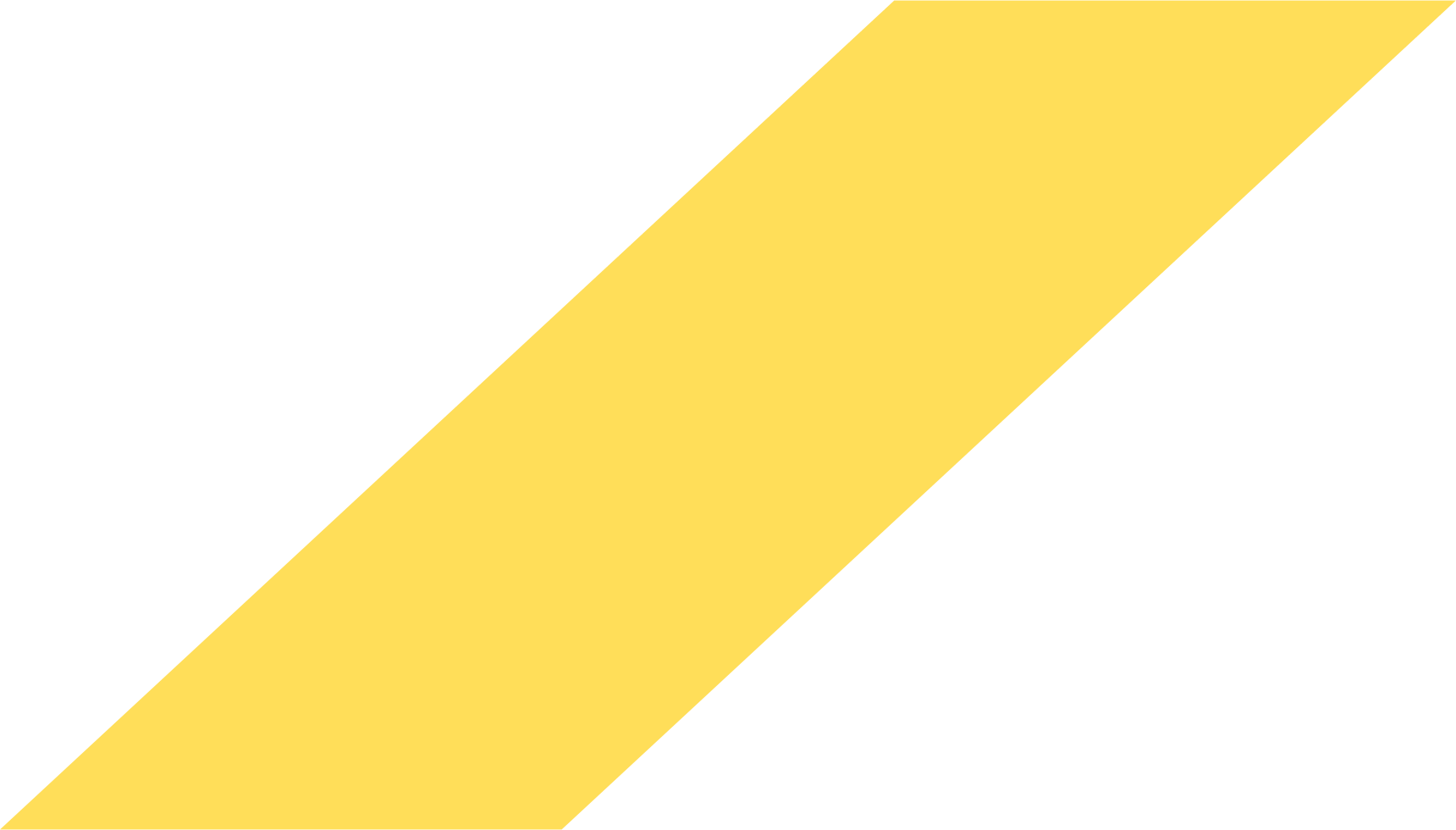 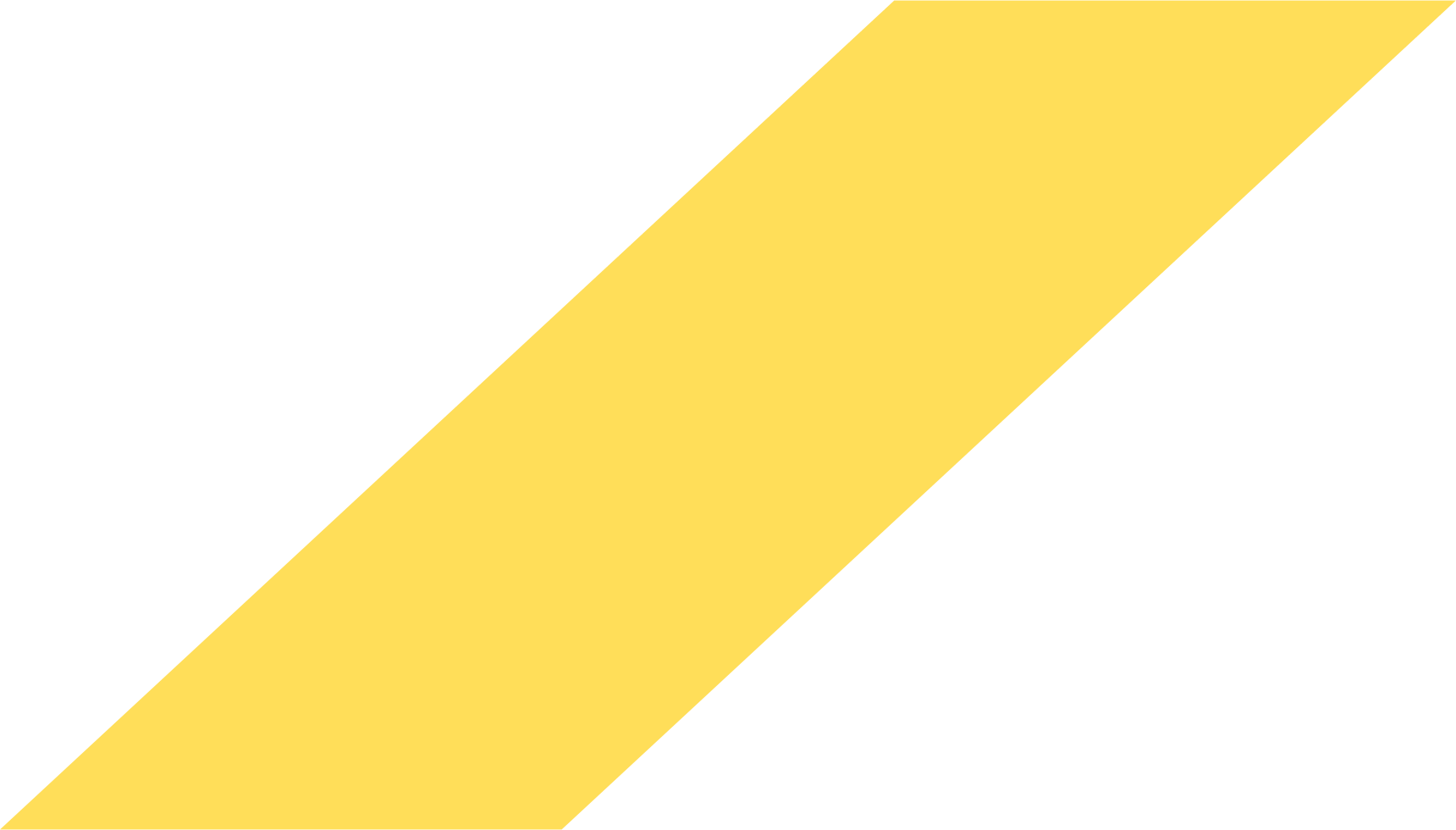 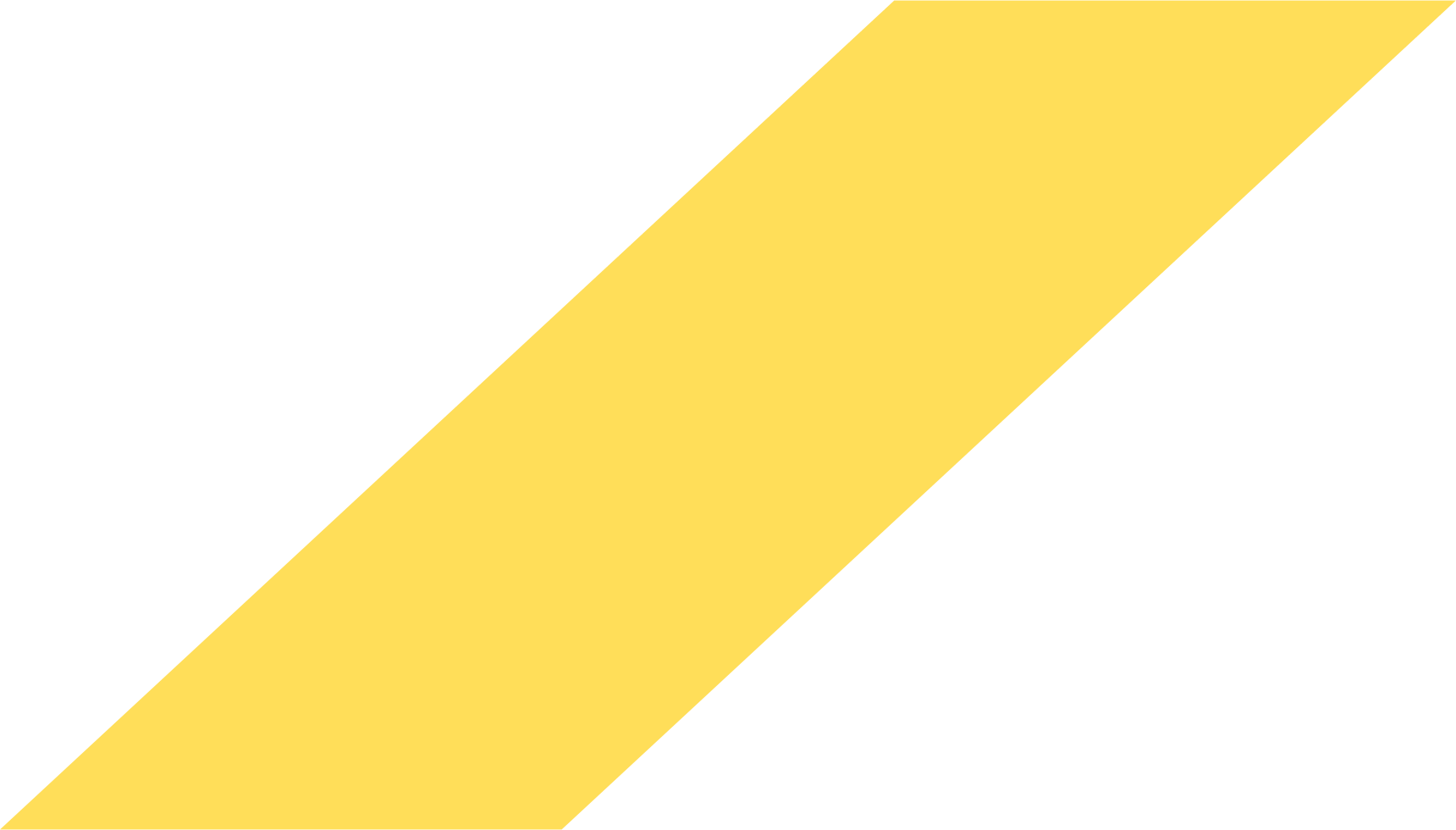 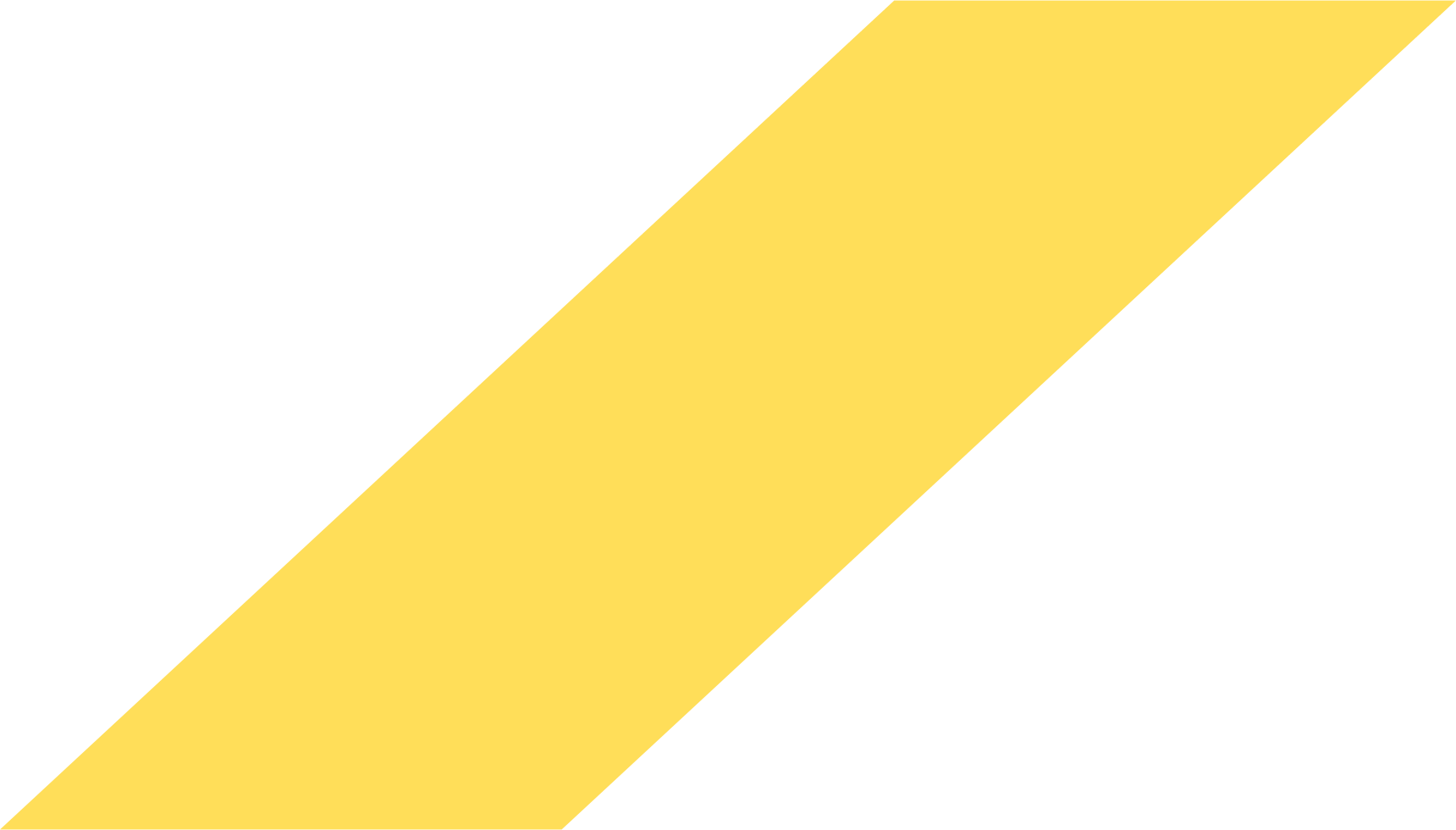 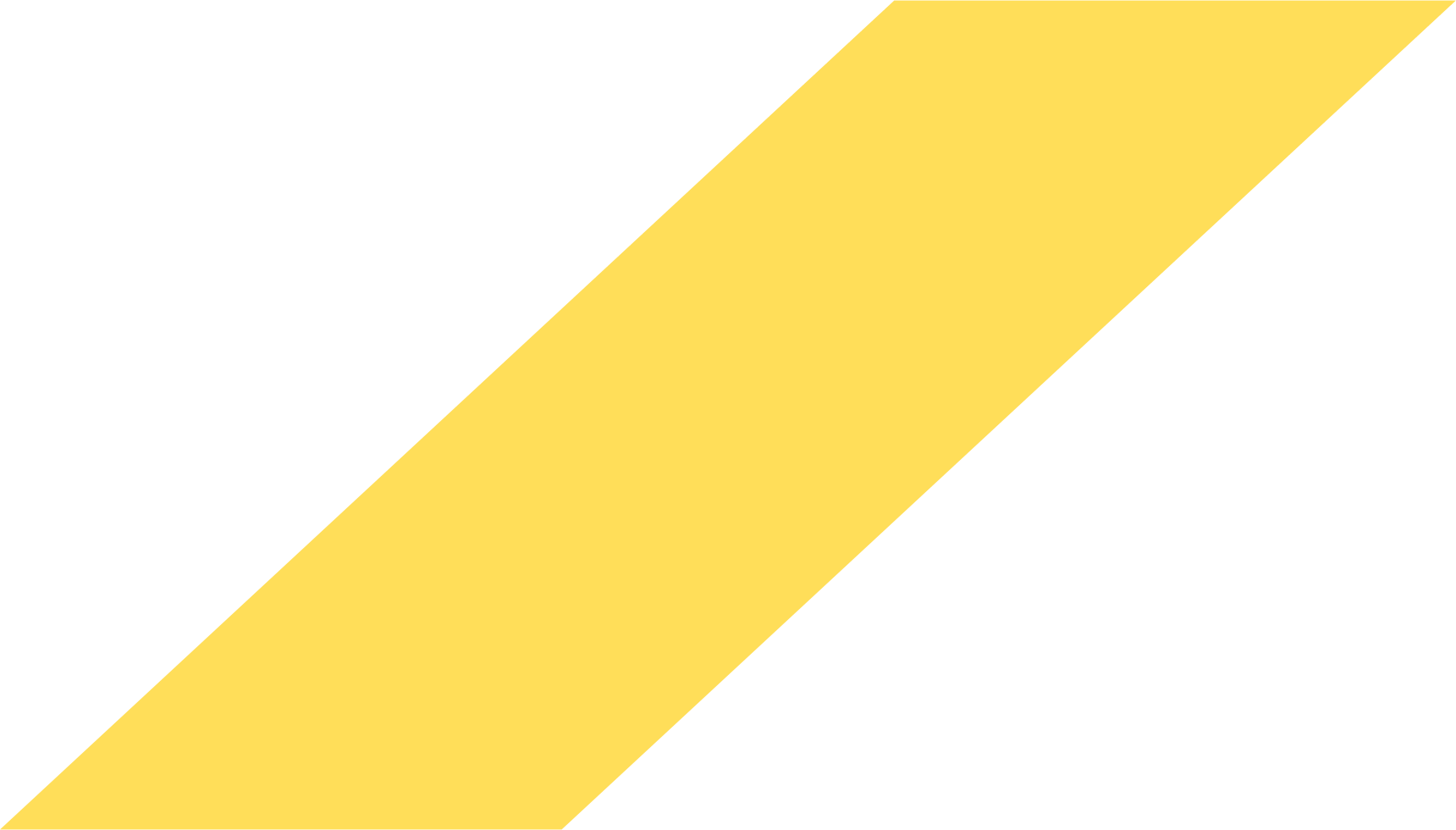 Distance




Infrared cam
Localization




LIDAR & GPS
Touch




Servo
Vision (YOLO v4)




RGB cam
^left/^right/
^forward
^goto
^pick/^drop
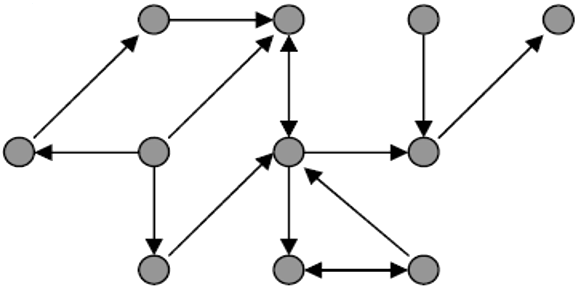 TRANSBOT & NARS
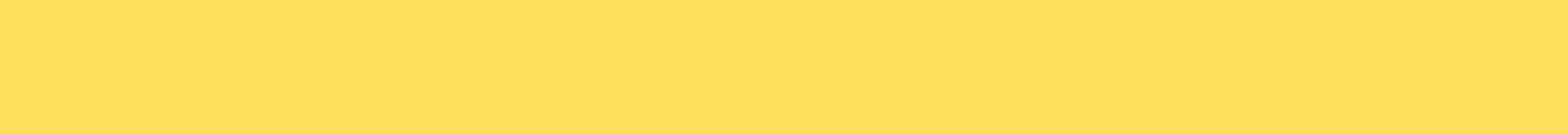 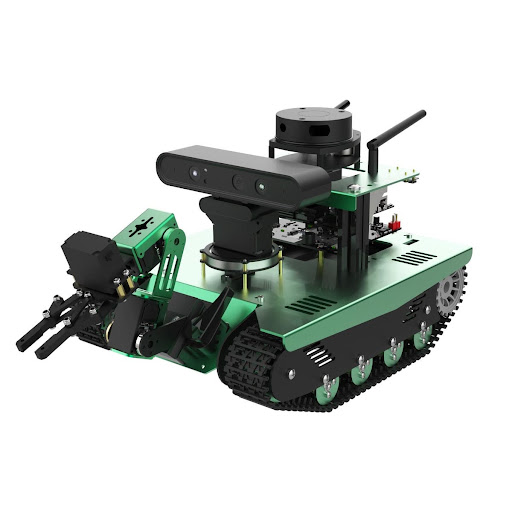 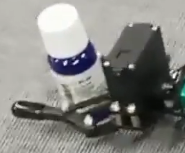 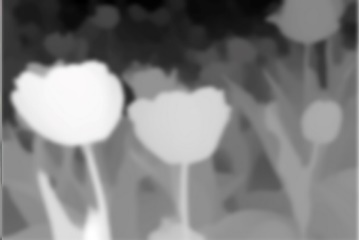 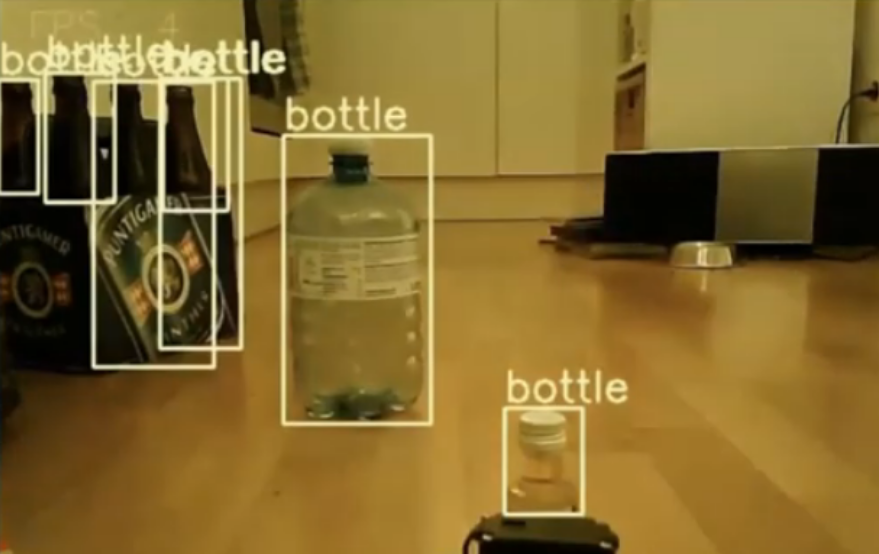 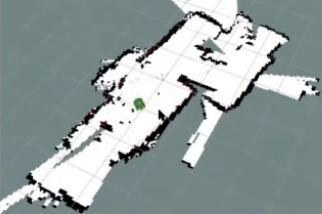 Lidar
Depth camera
RGB cam
RGB cam
Mic
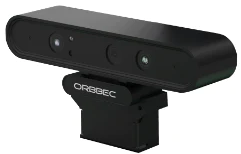 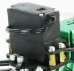 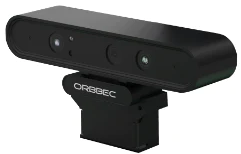 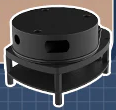 GPS
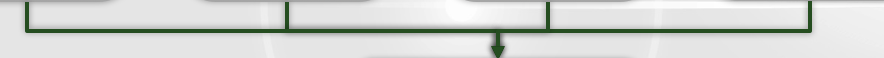 Robotic
arm
NARS Reasoner
Servo 
Sensor
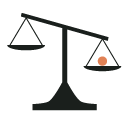 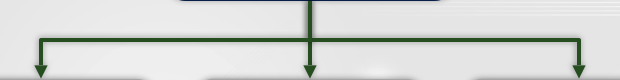 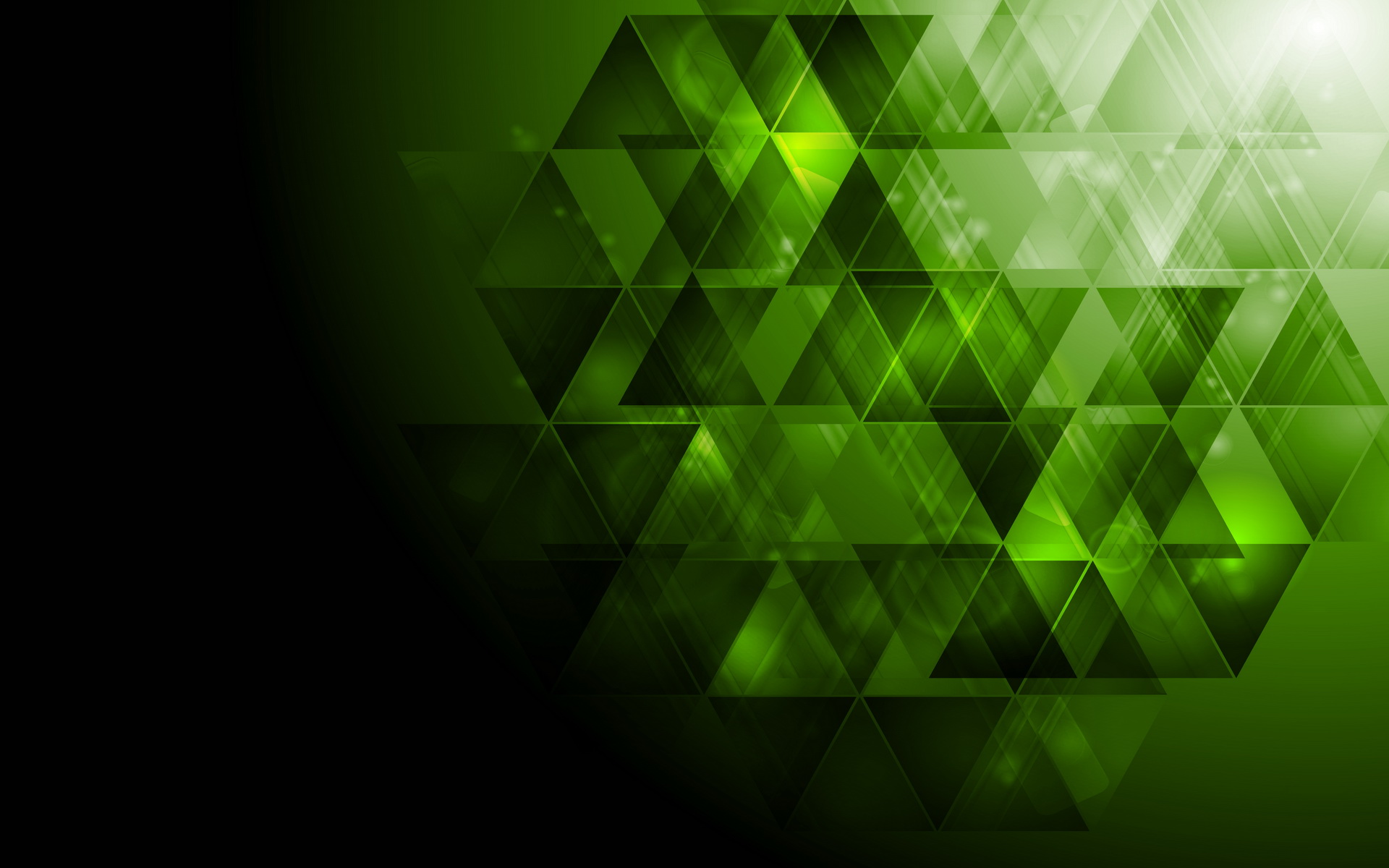 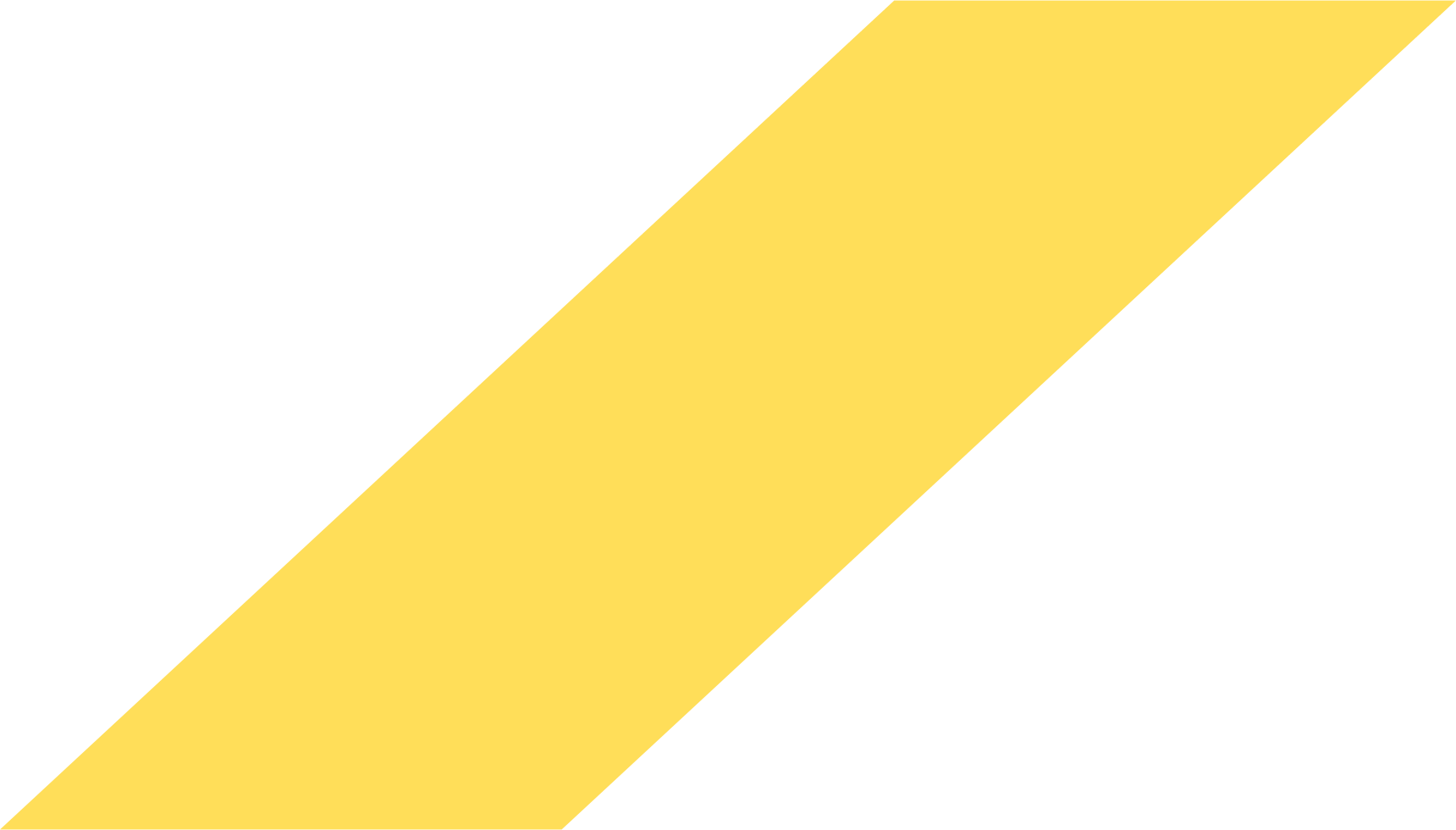 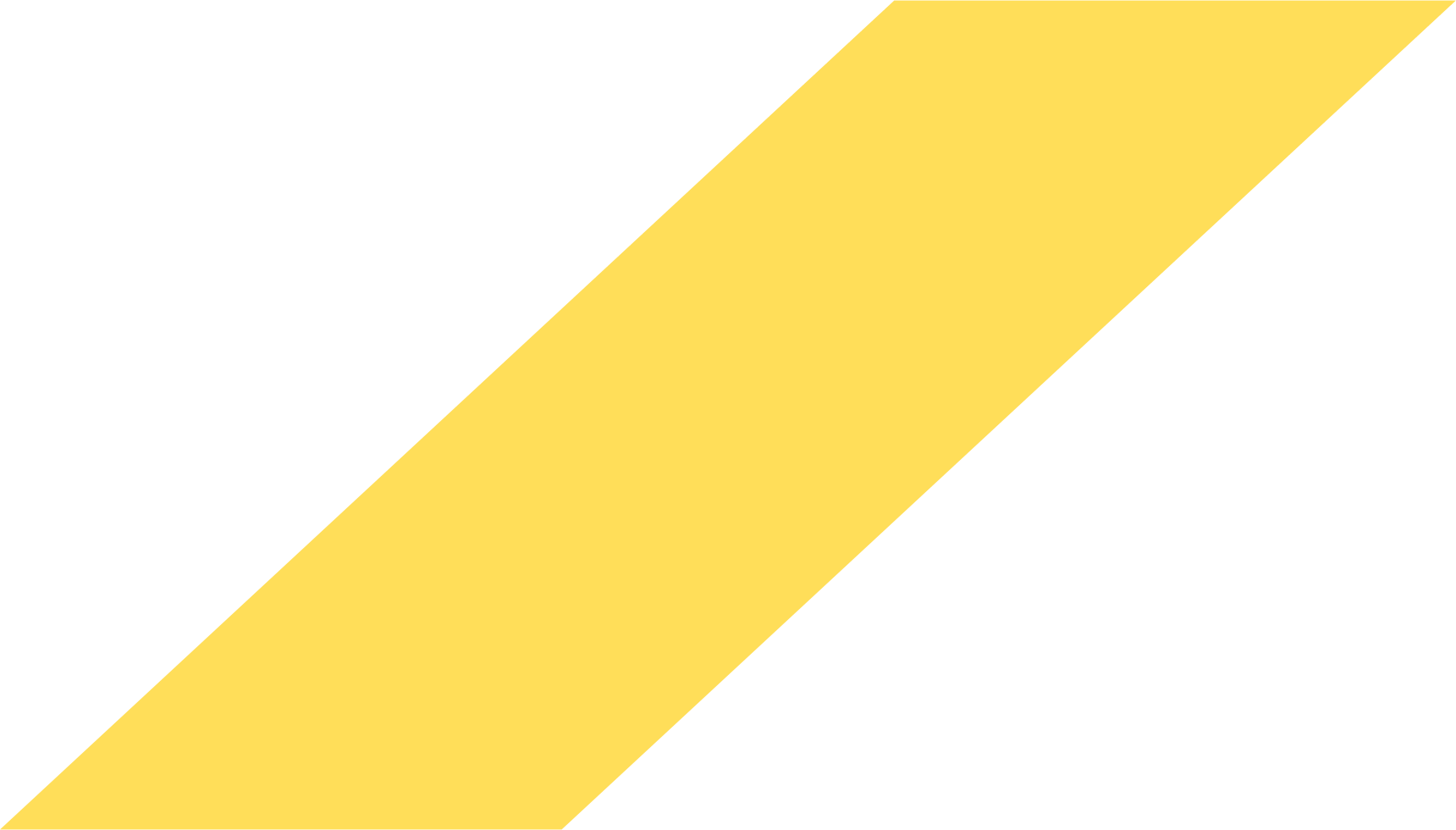 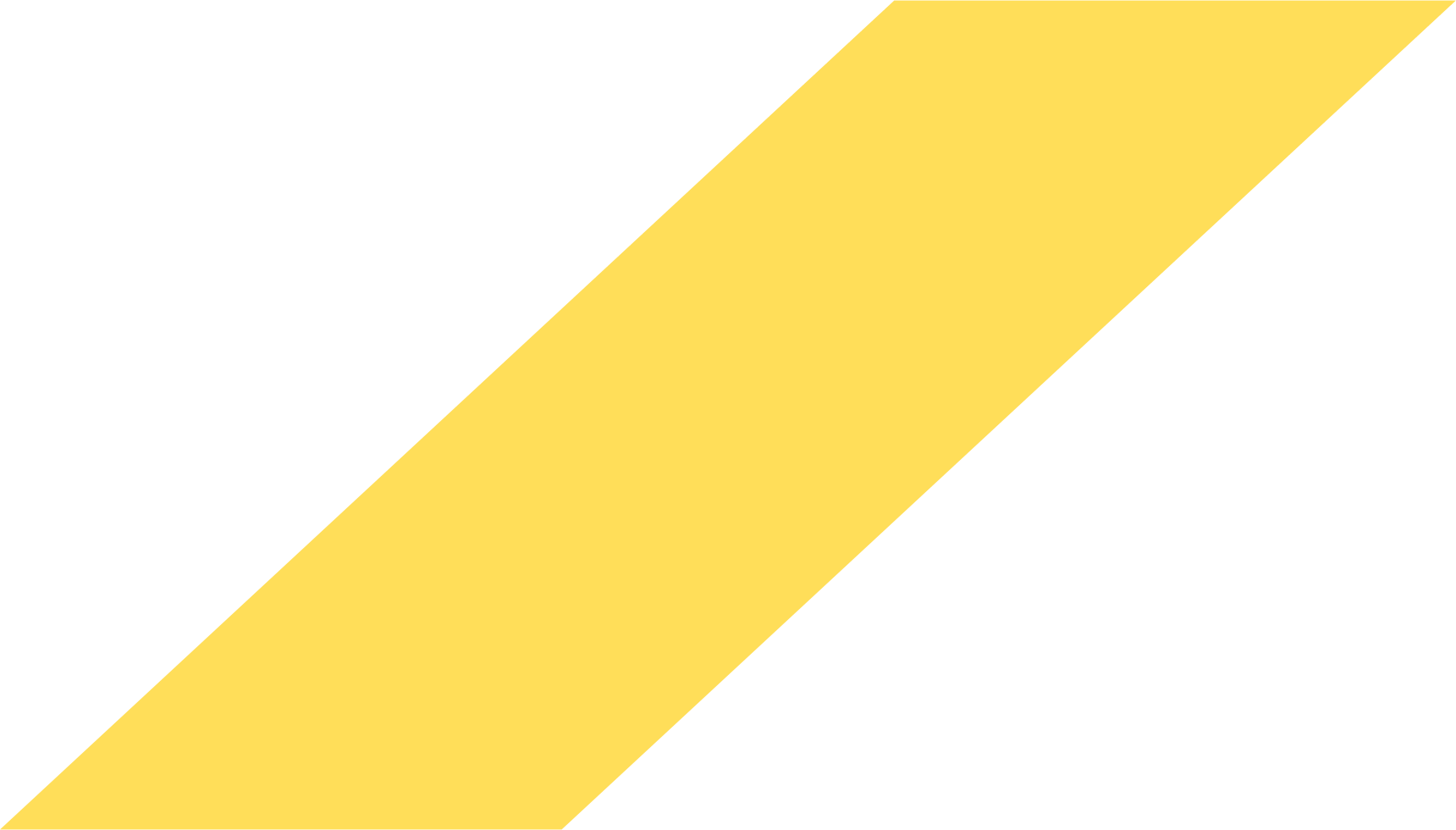 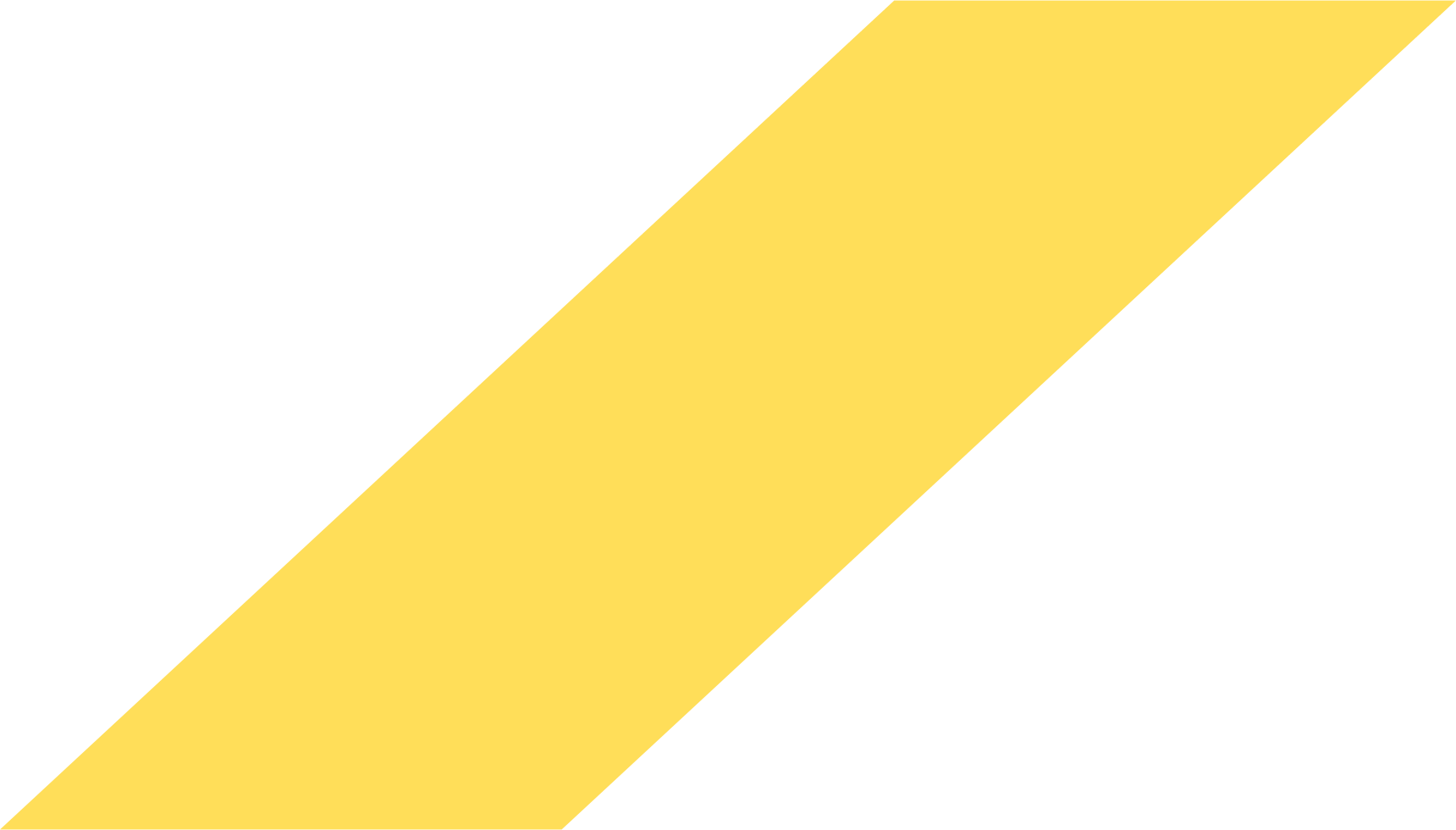 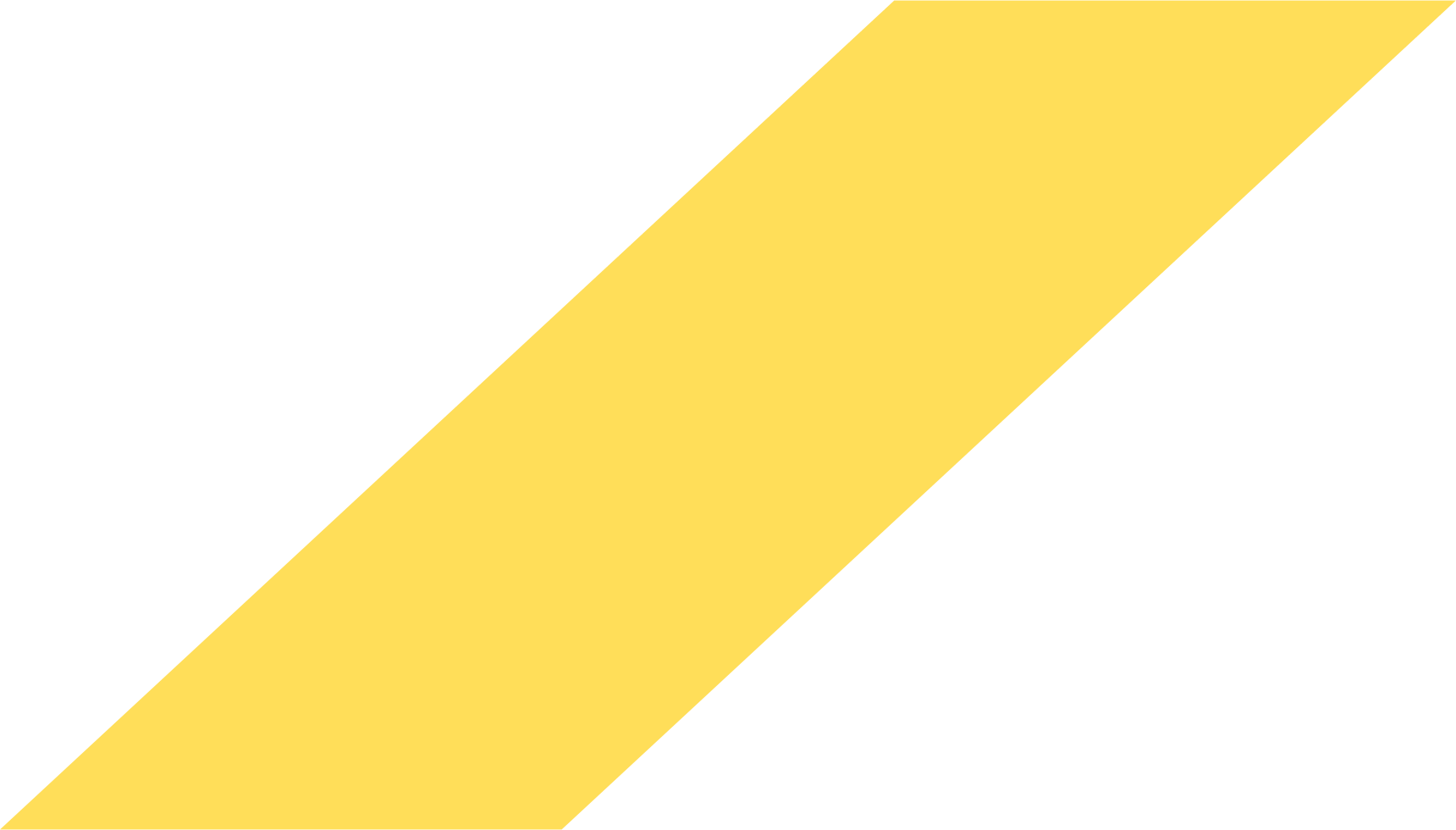 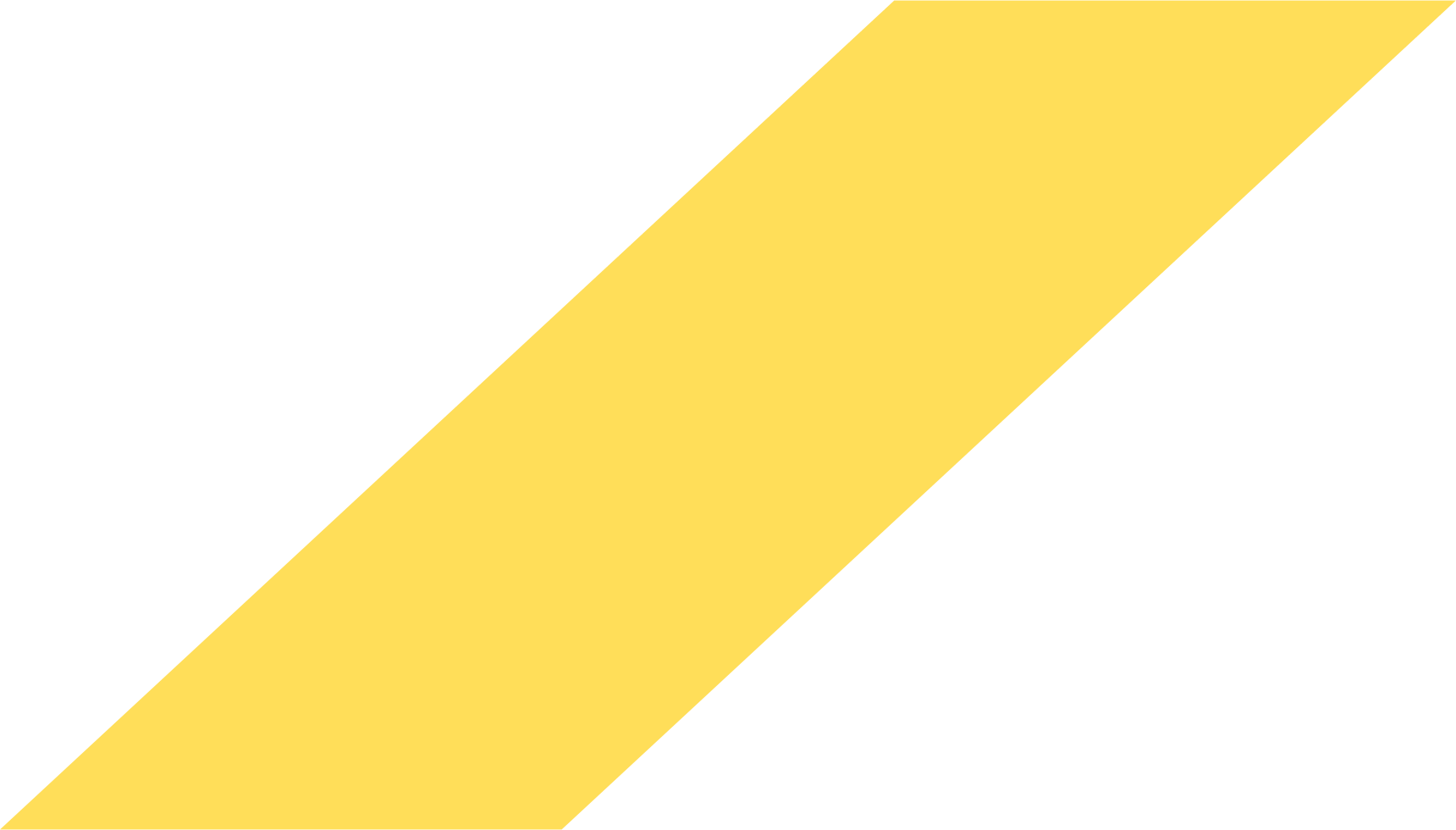 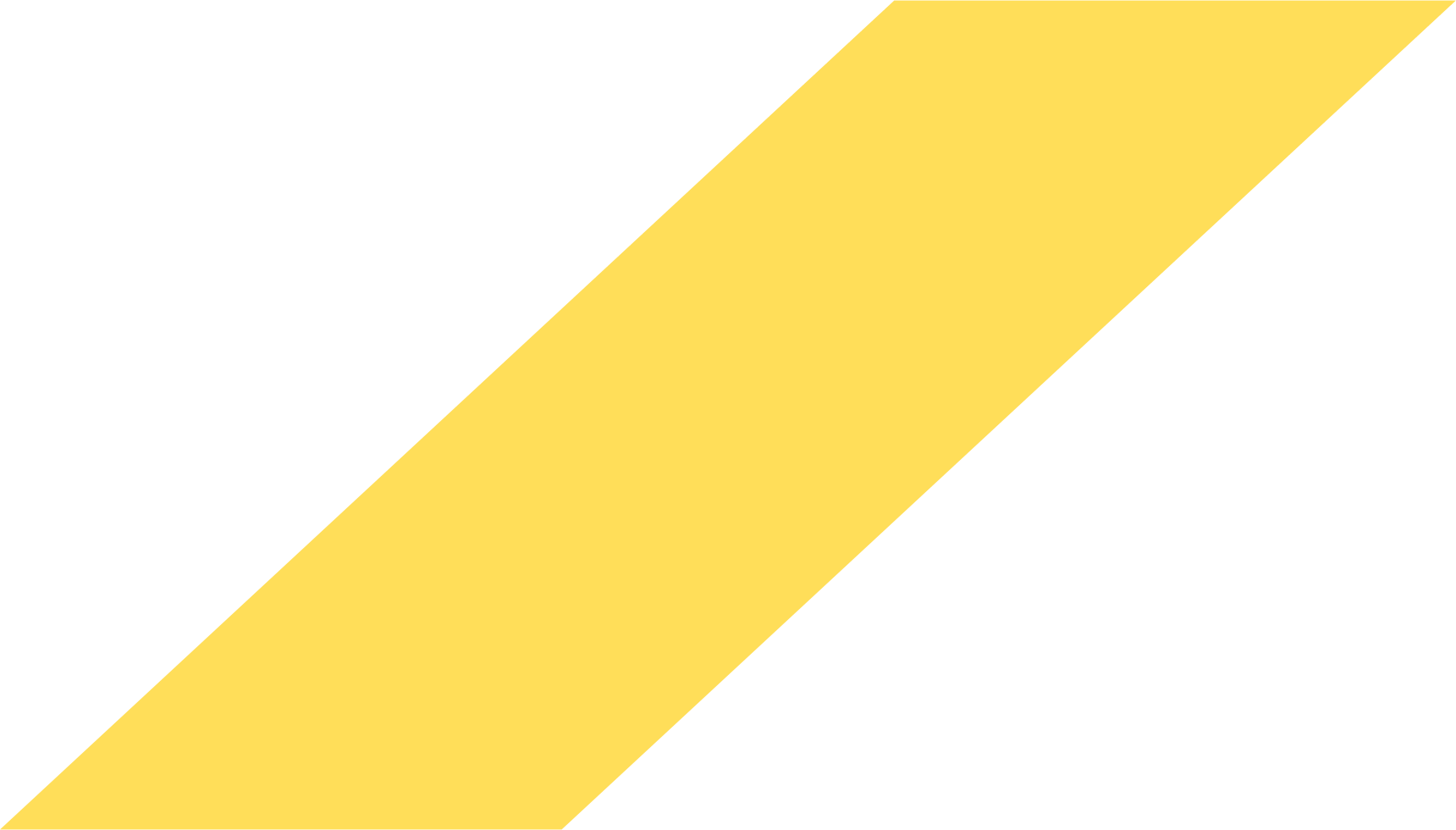 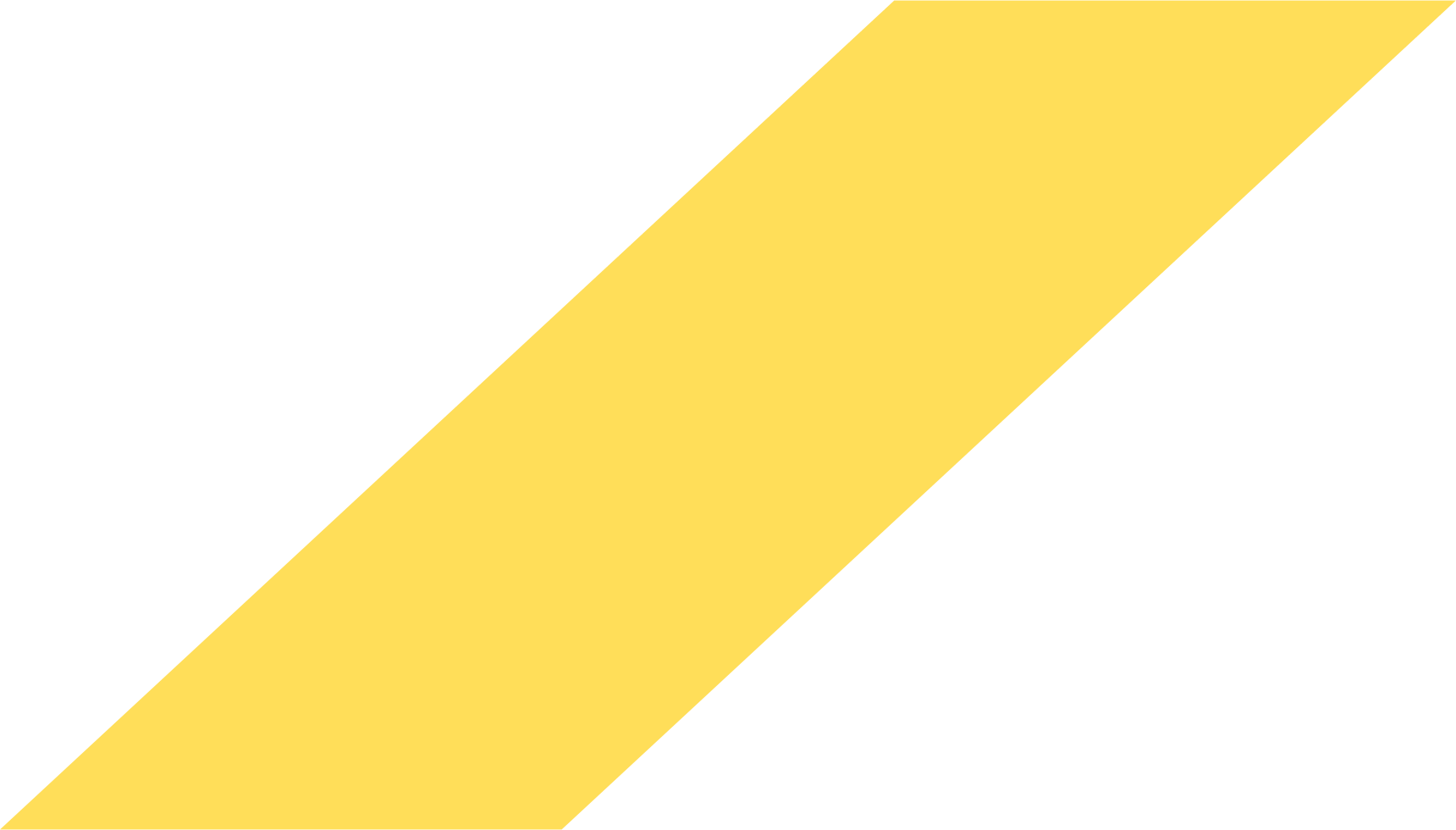 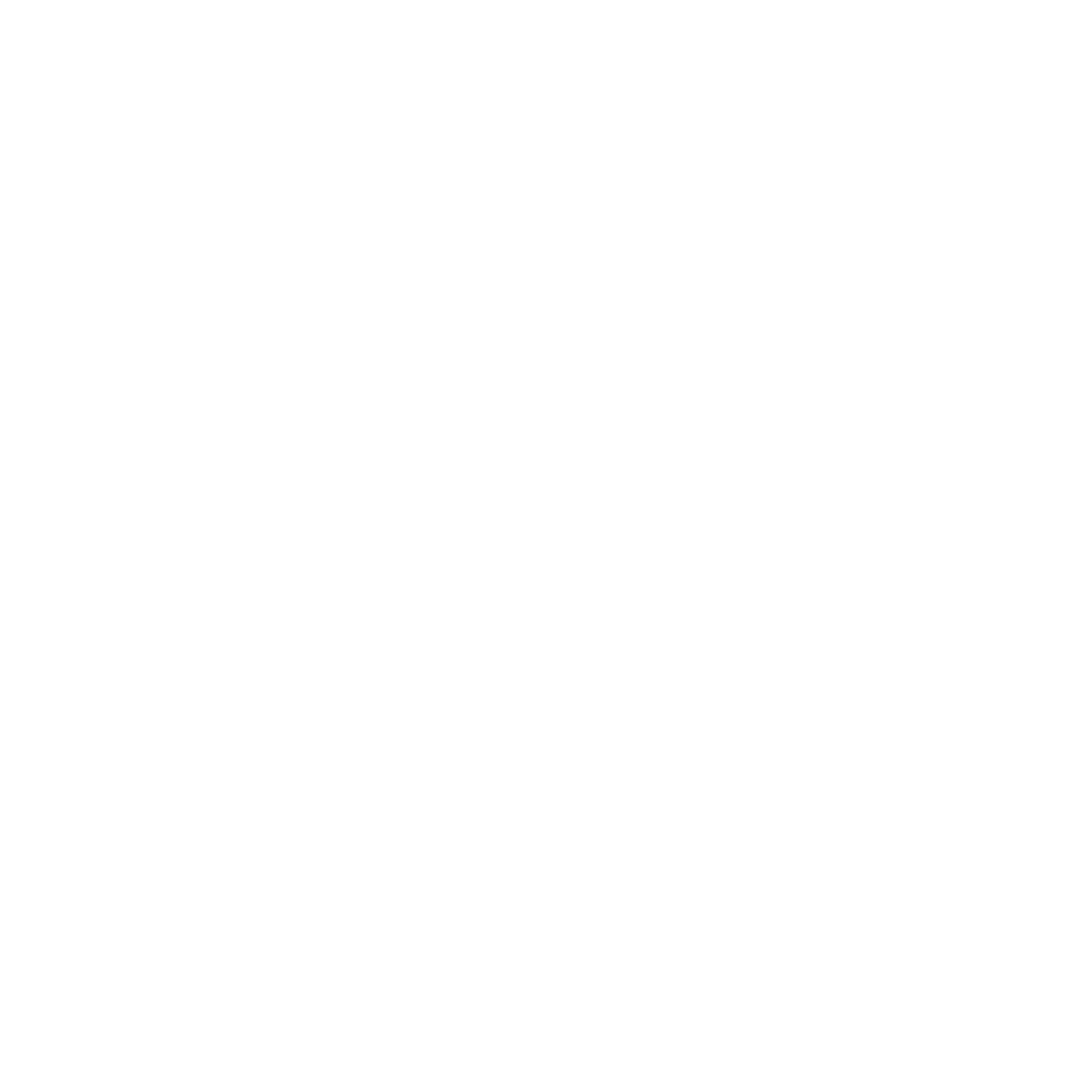 CAPABILITIES
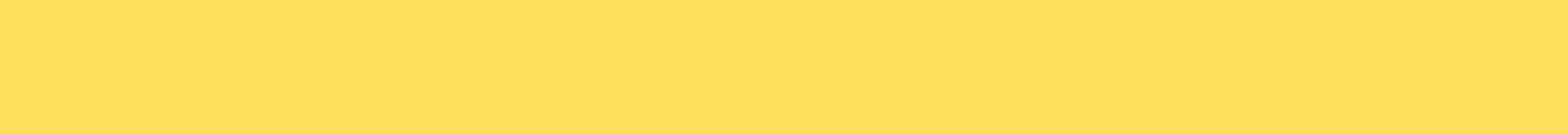 Builds a map of environment using Lidar scans via SLAM

Detects objects in camera input via ConvNet (YOLOv4)

Remembers already observed objects and their location (NARS)

Moves to the location avoiding obstacles (ROS navigation stack)

Visual & servo feedback for grasping (Multi-modal feedback control)

Ability to manage mission progress: invoking high-level decisions, adapting to failures by combining existing and newly learned knowledge.

All of the above: Finds and collects objects with user-specified properties
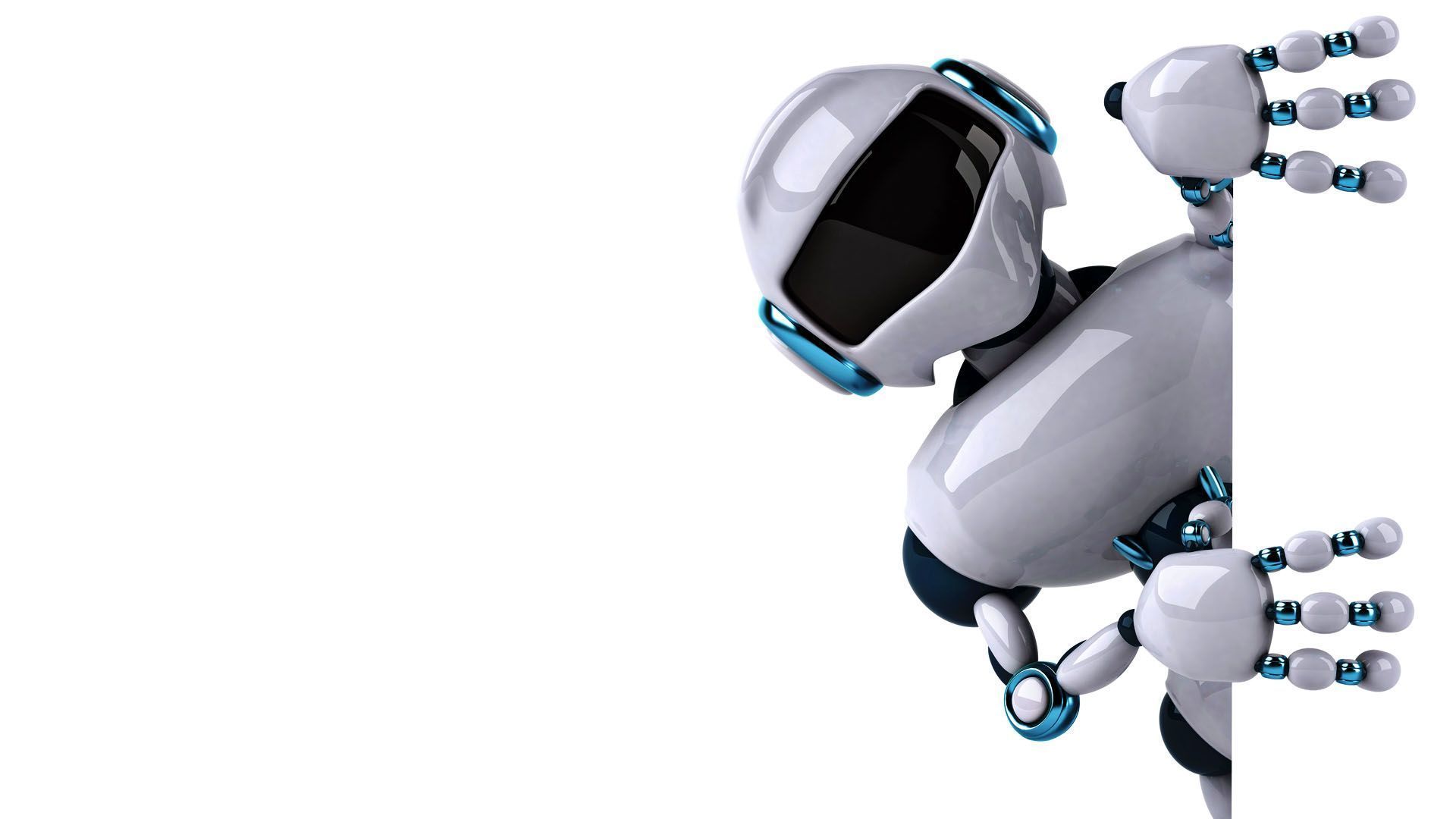 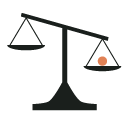 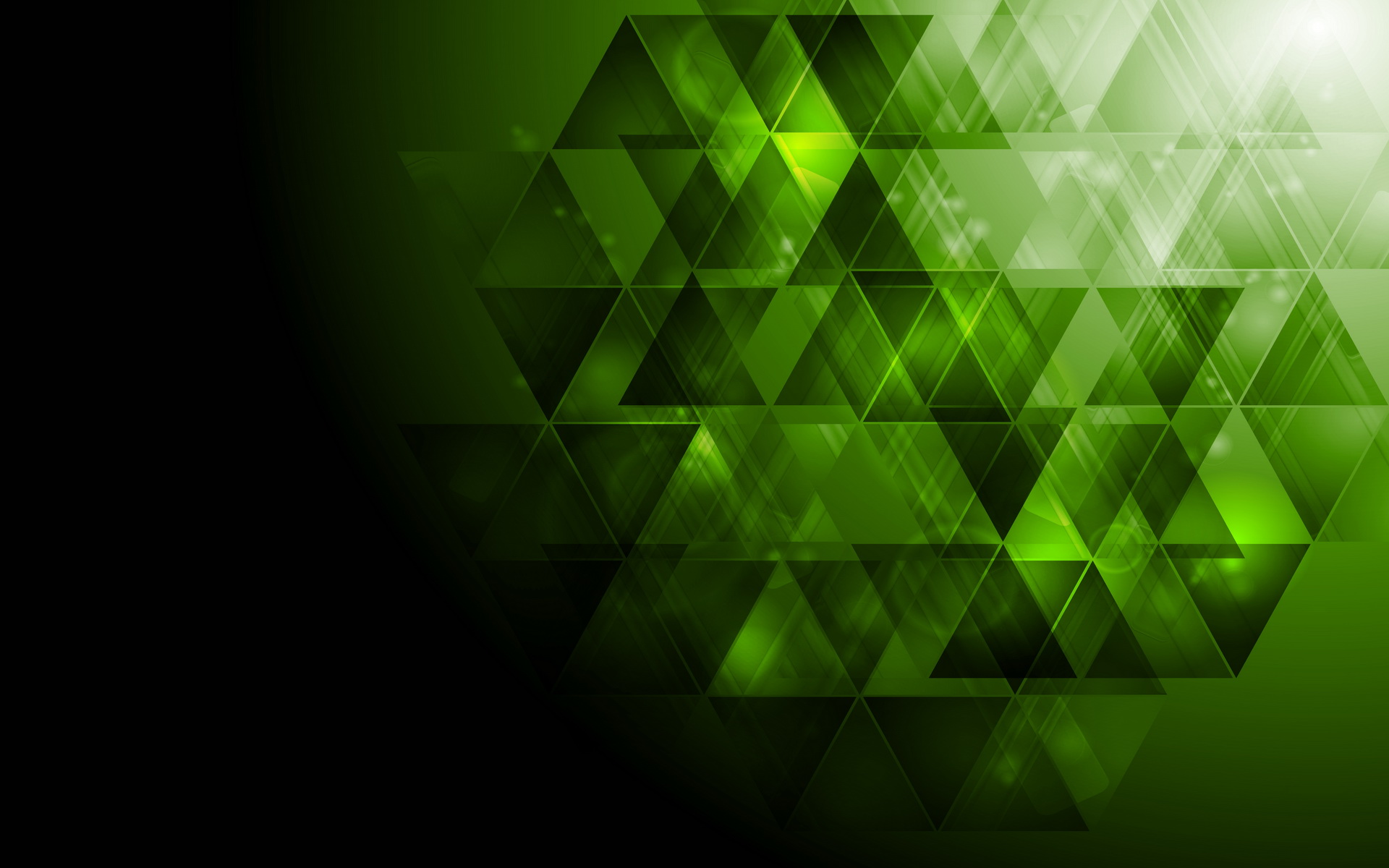 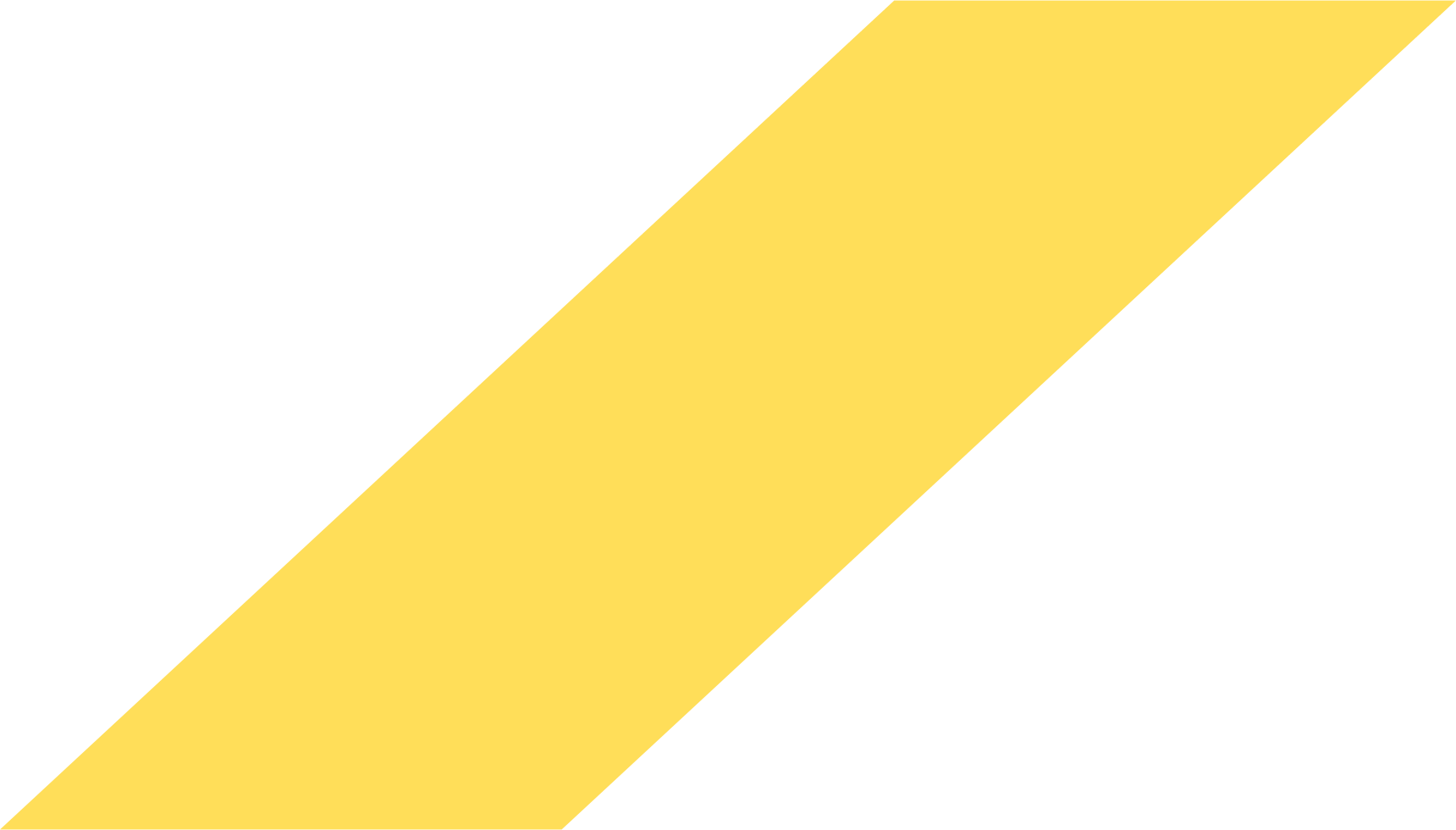 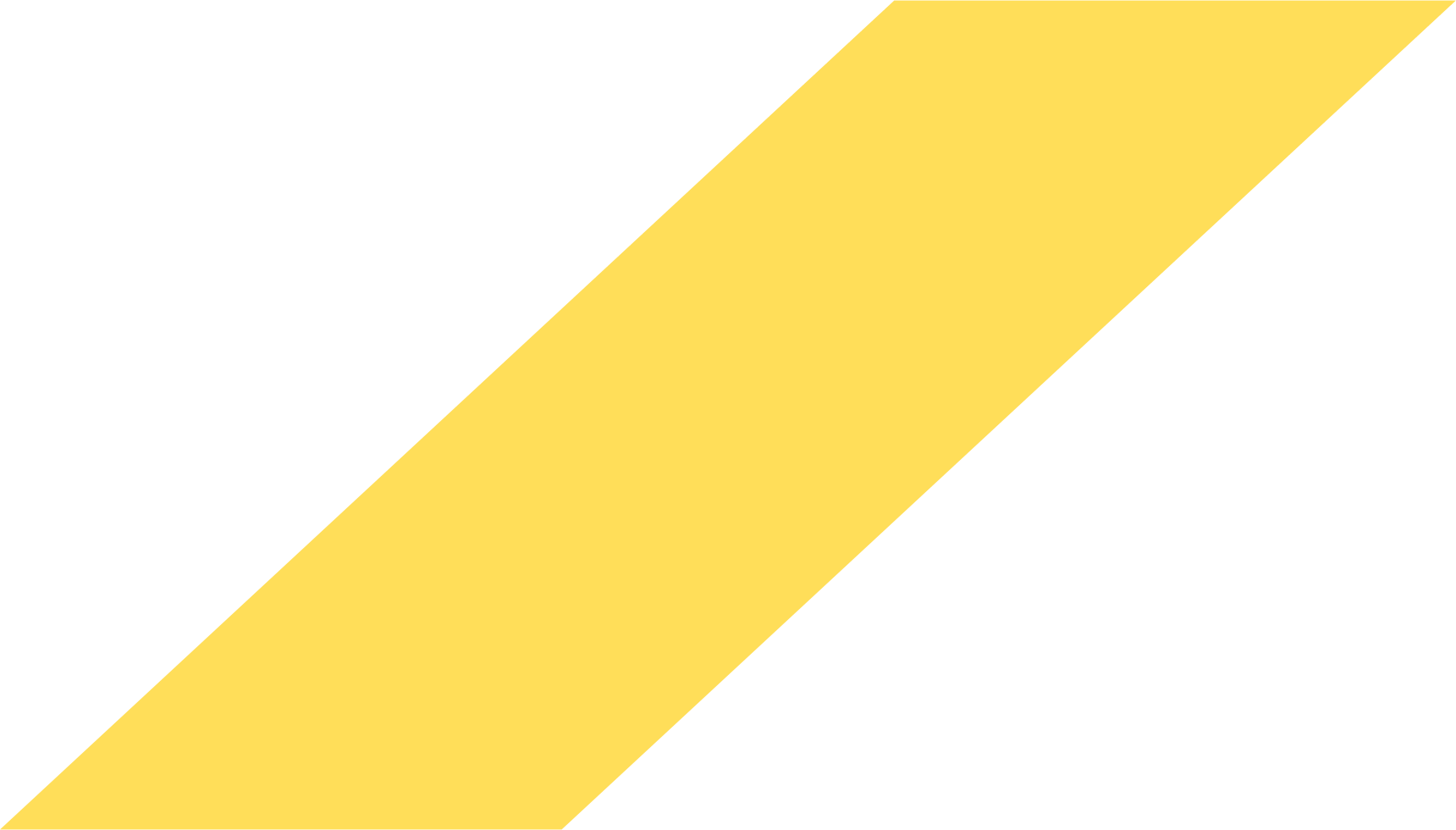 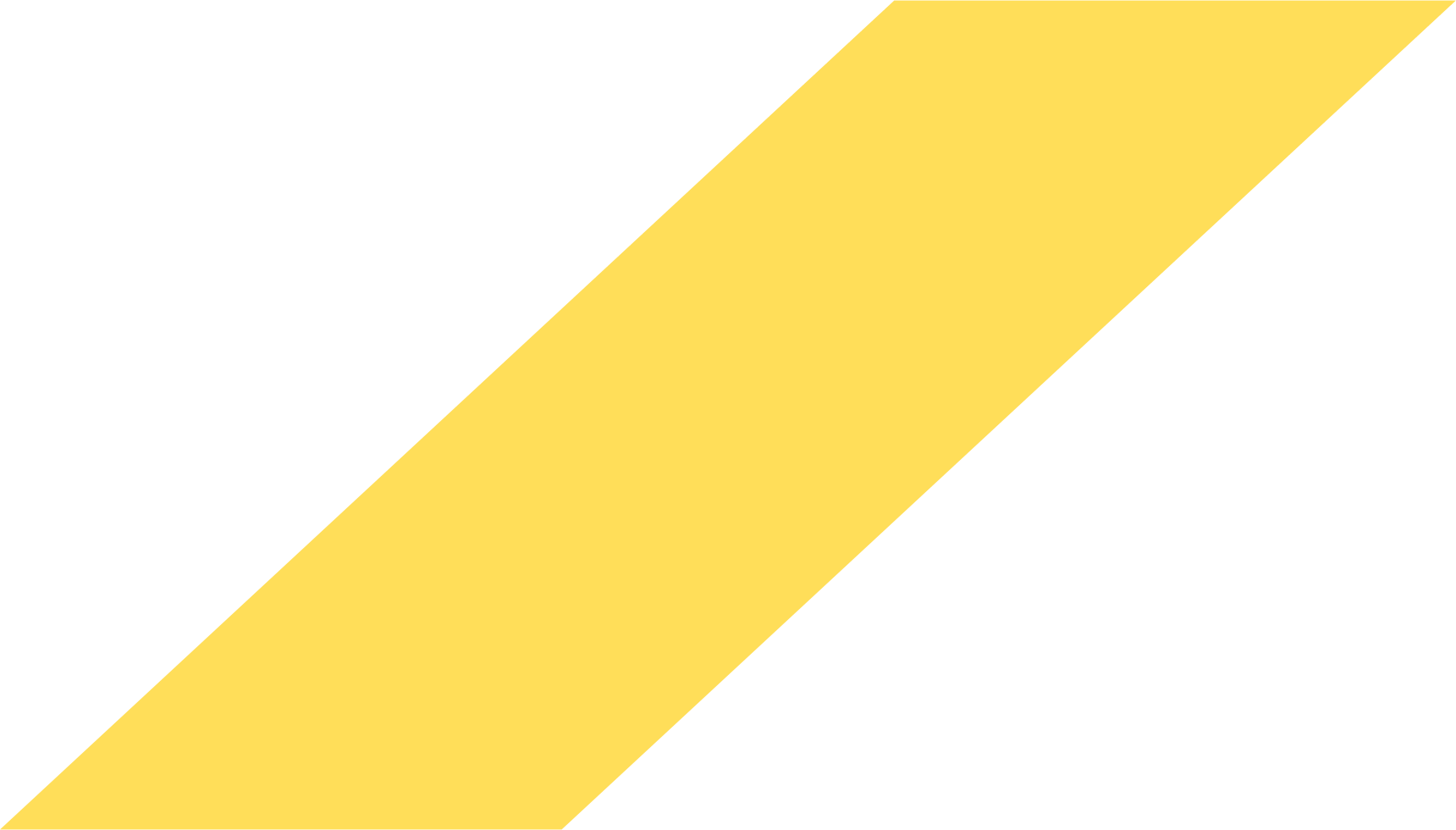 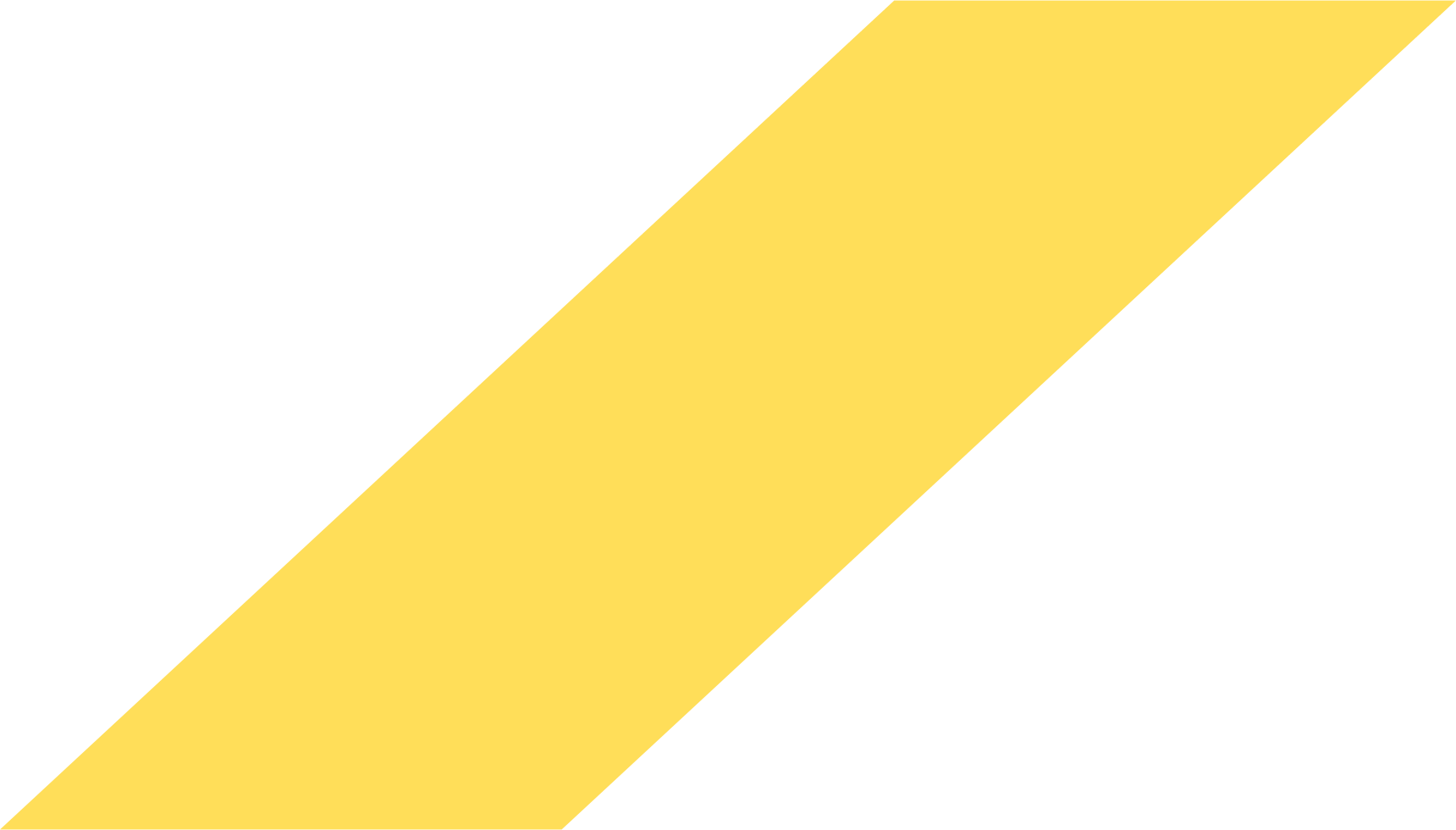 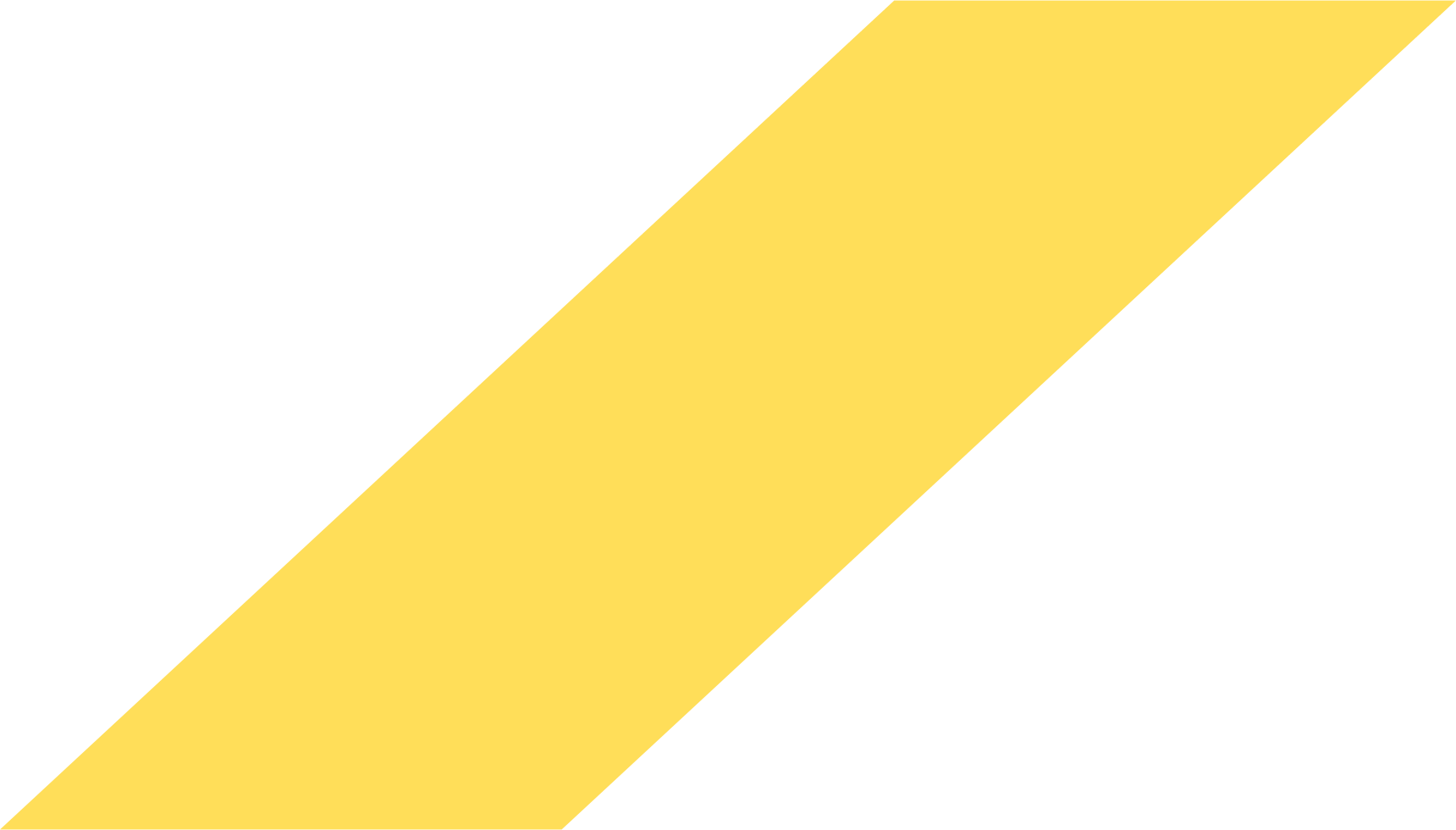 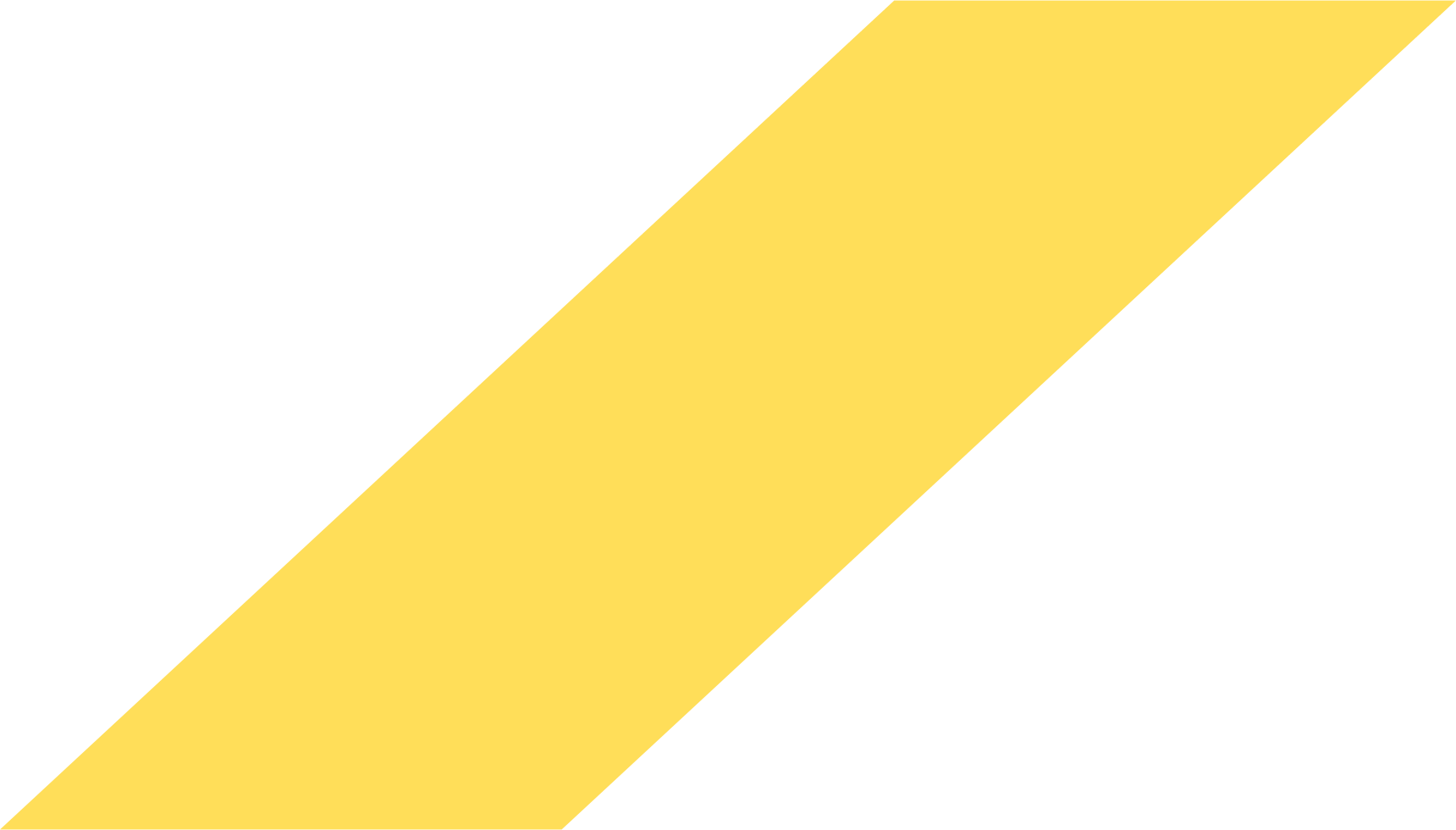 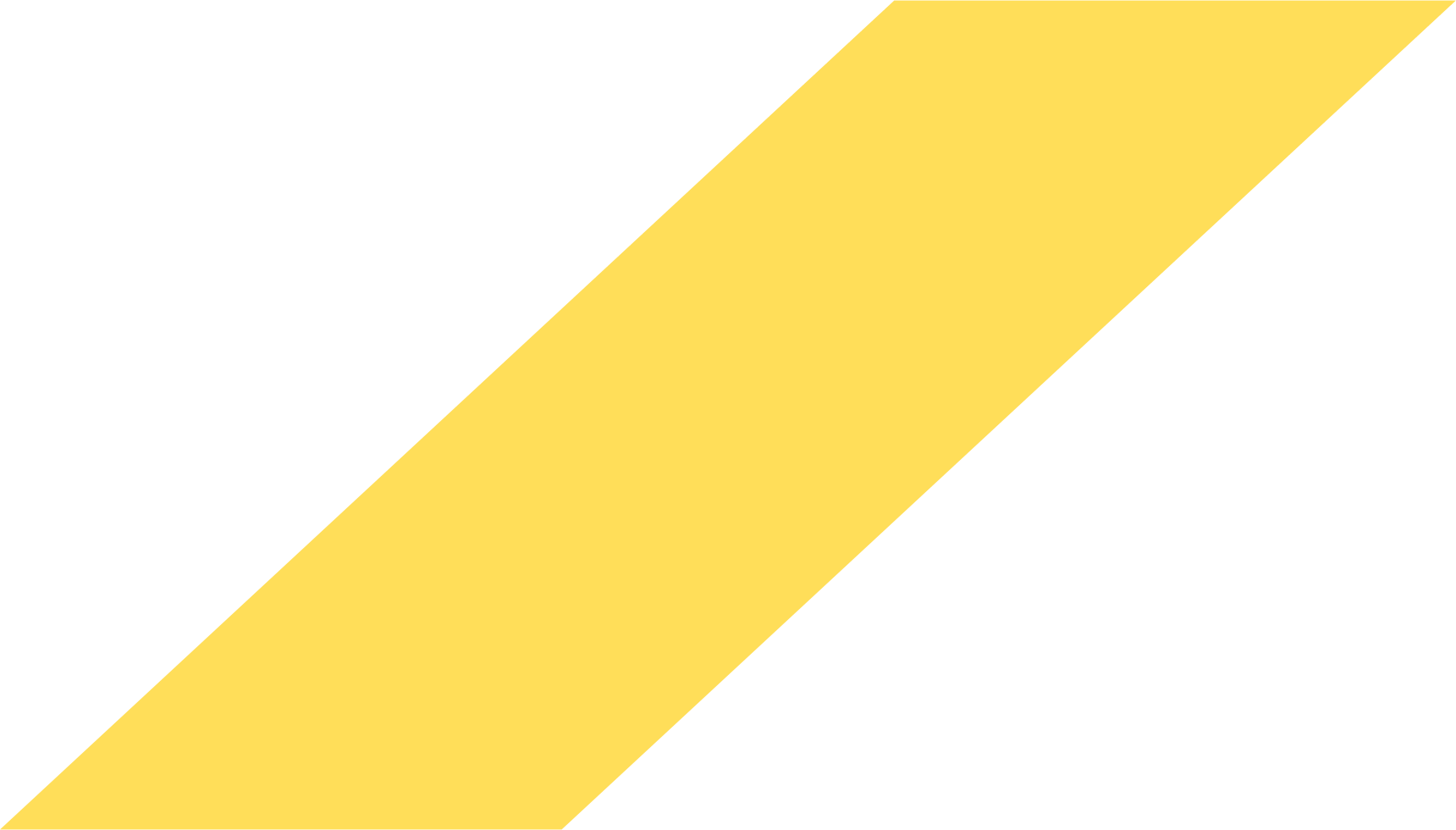 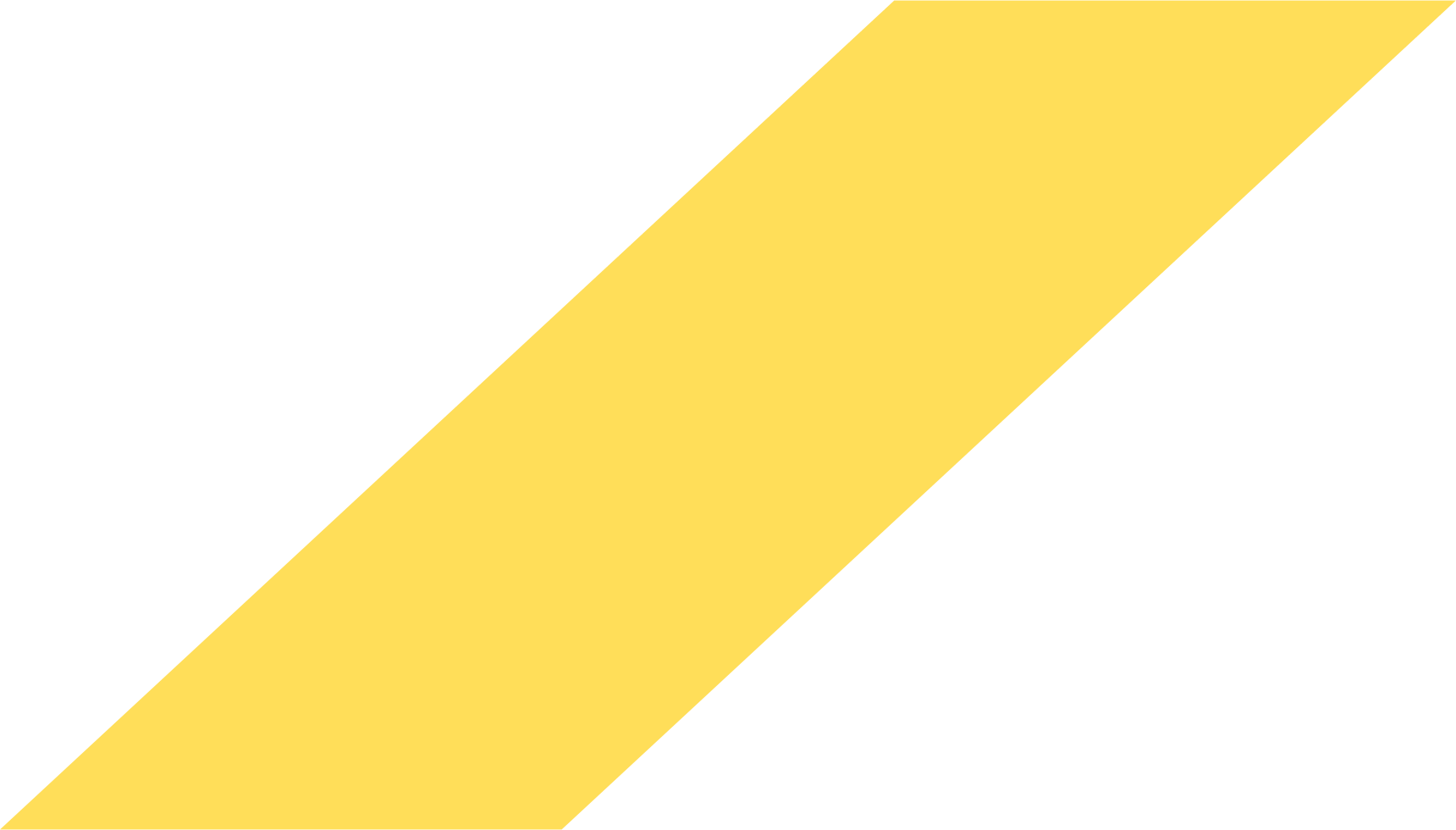 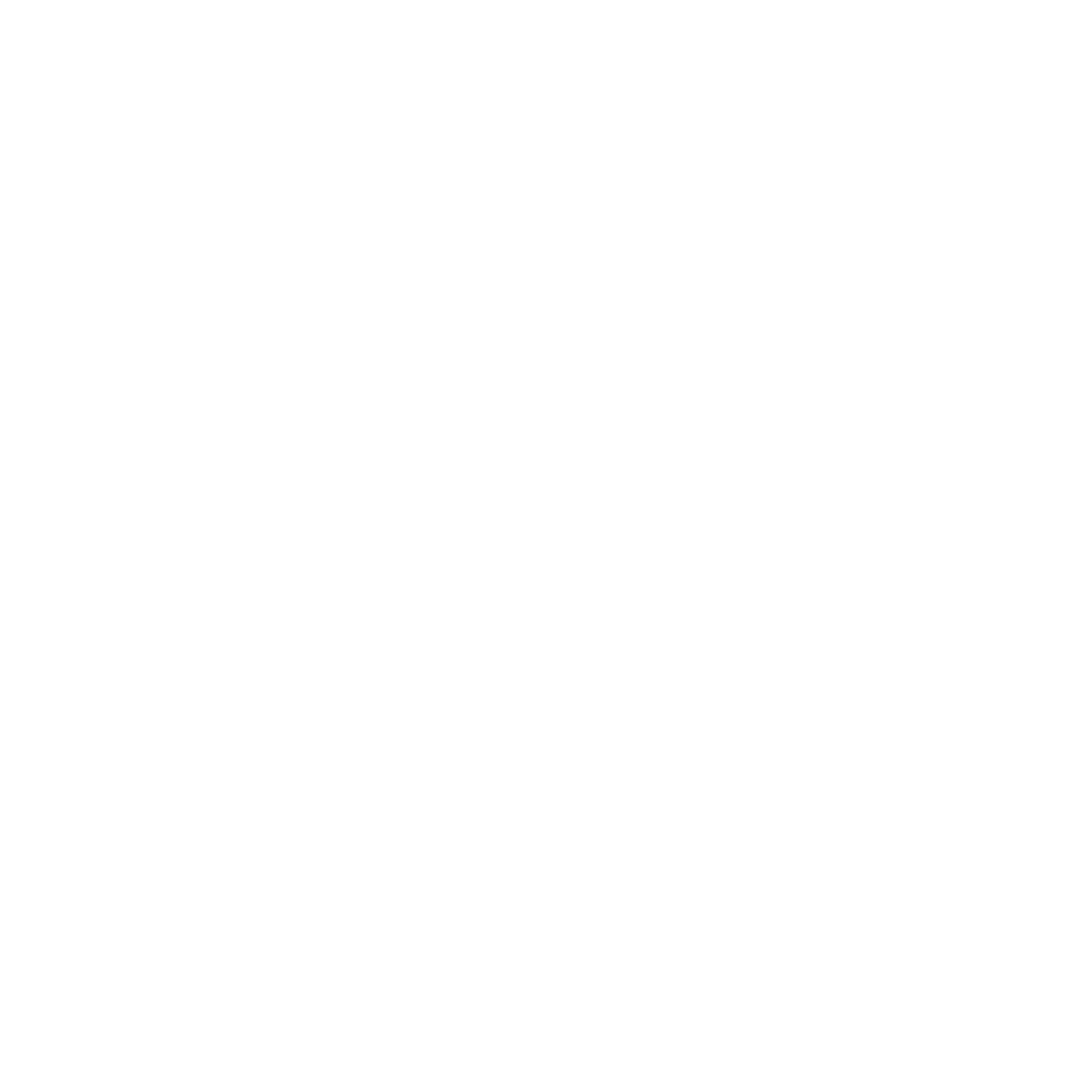 VISION & DEPTH
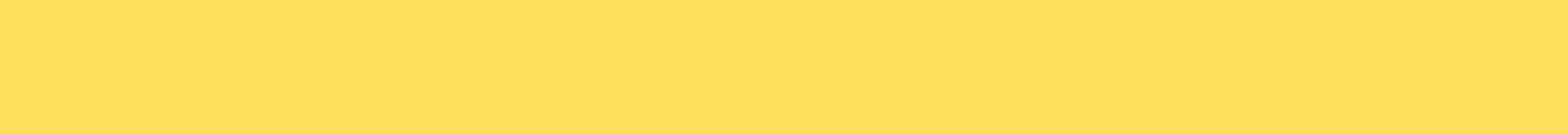 Uses YOLOv4 to work with real-time camera data

Uses label with softmax probability as frequency, width, height, color summary within BB for (R, G, B) values describing the detected object

Treat positionX, positionY extra to build spatial relations among objects
 
Encoded as <bottle --> [location]> events for NARS

Additional gripper feedback encoded as <gripper --> [holding]>

InfraRed depth sensor to read distance to objects within 0.6 - 8 meters
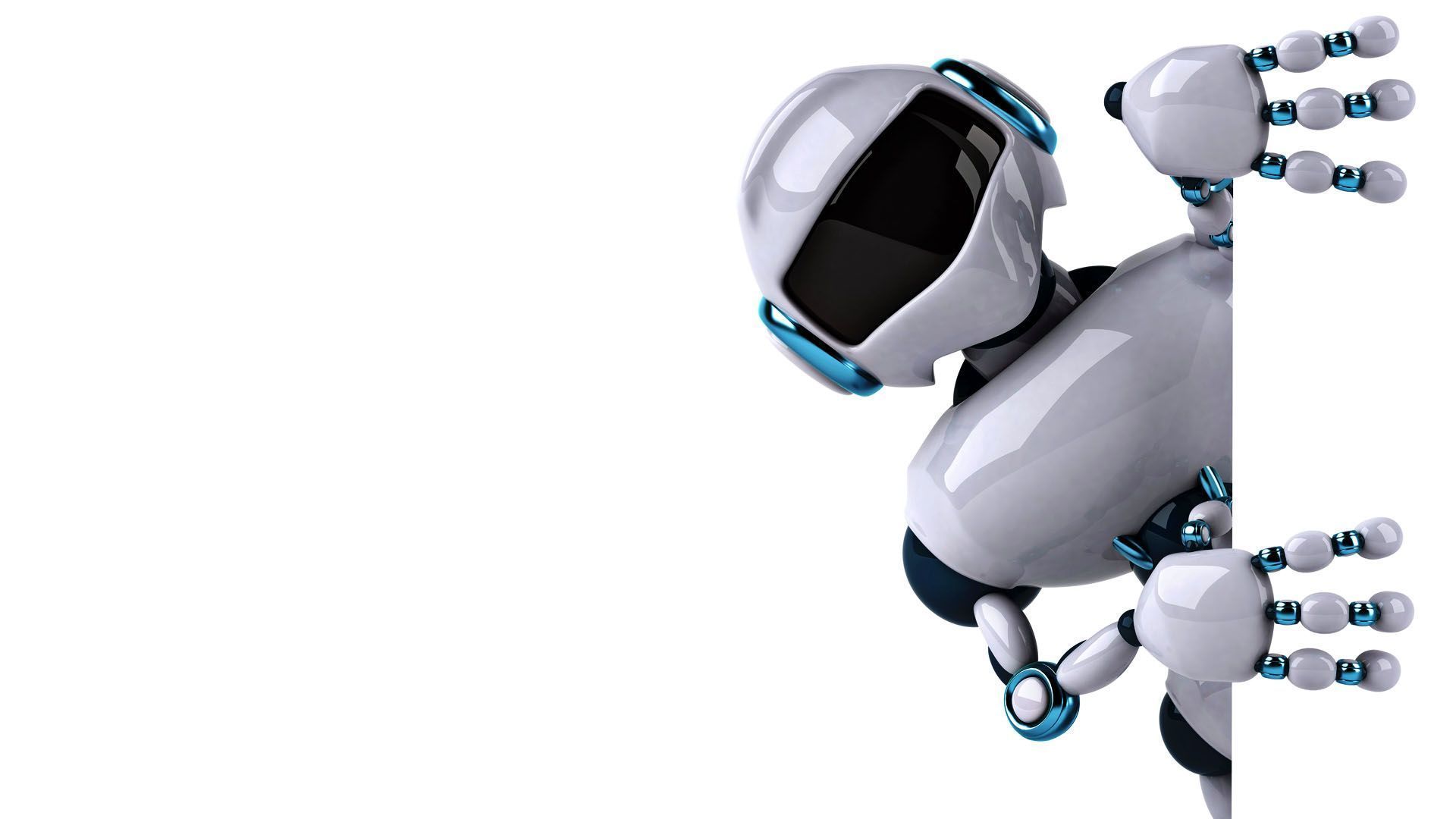 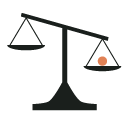 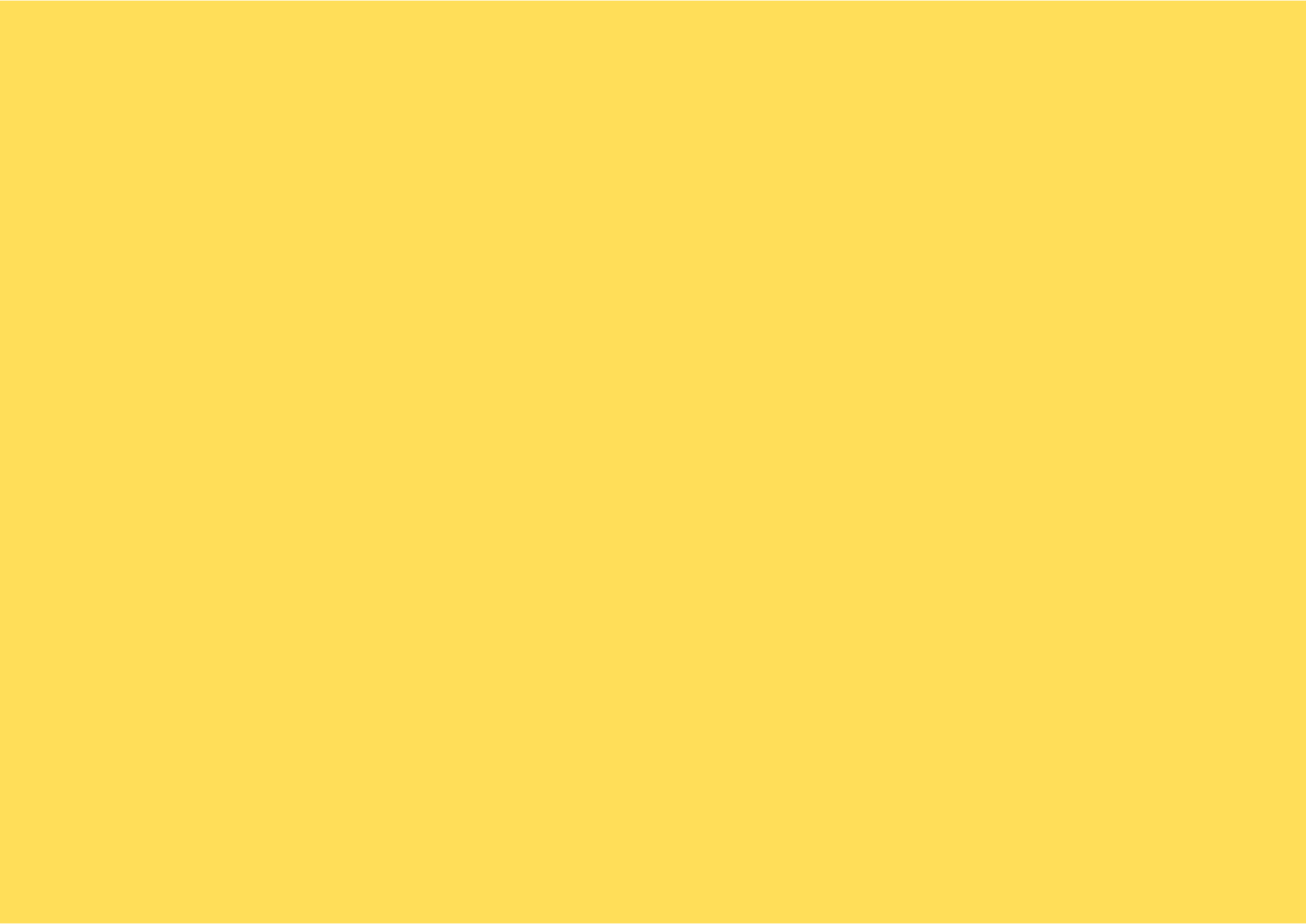 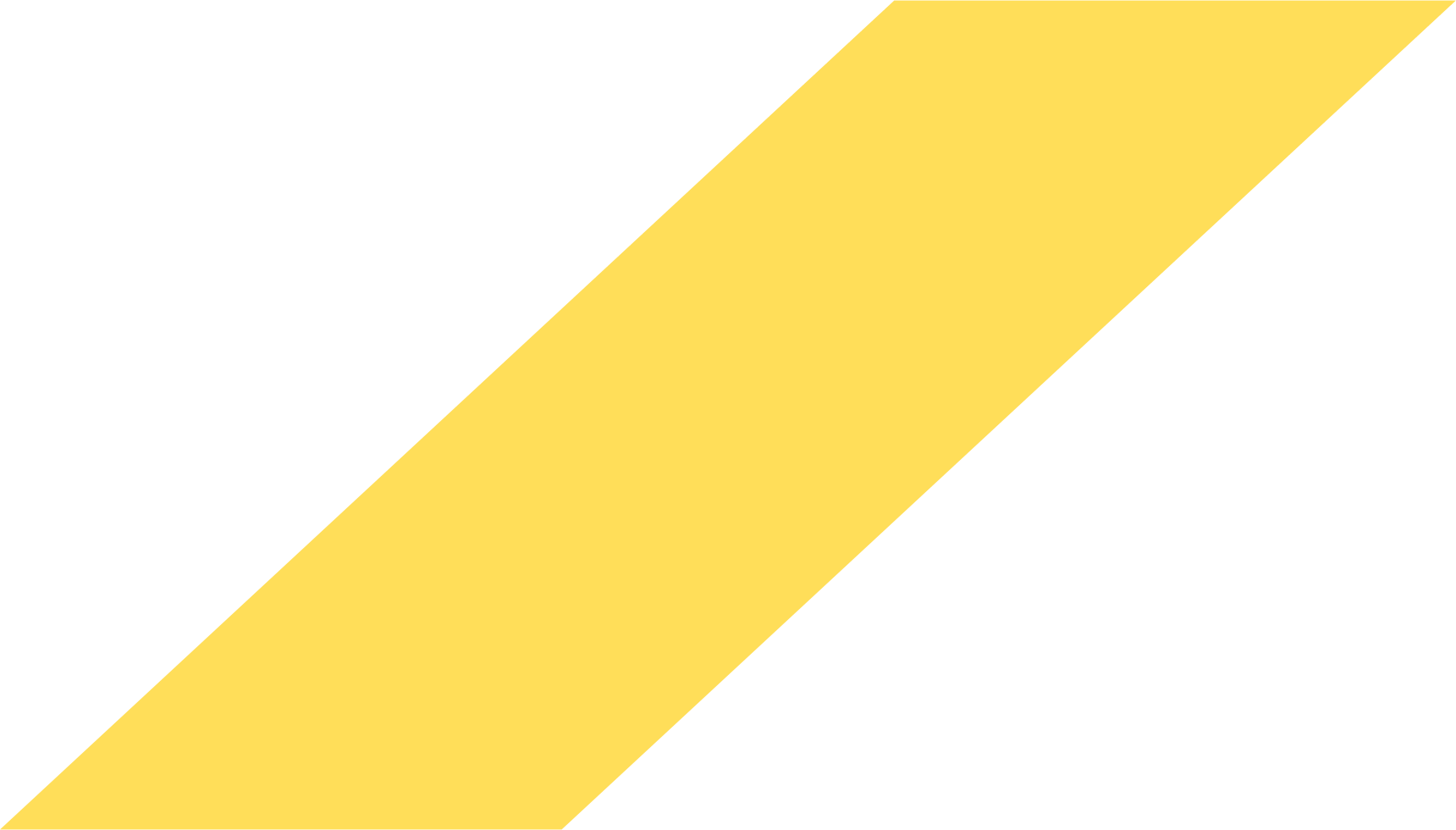 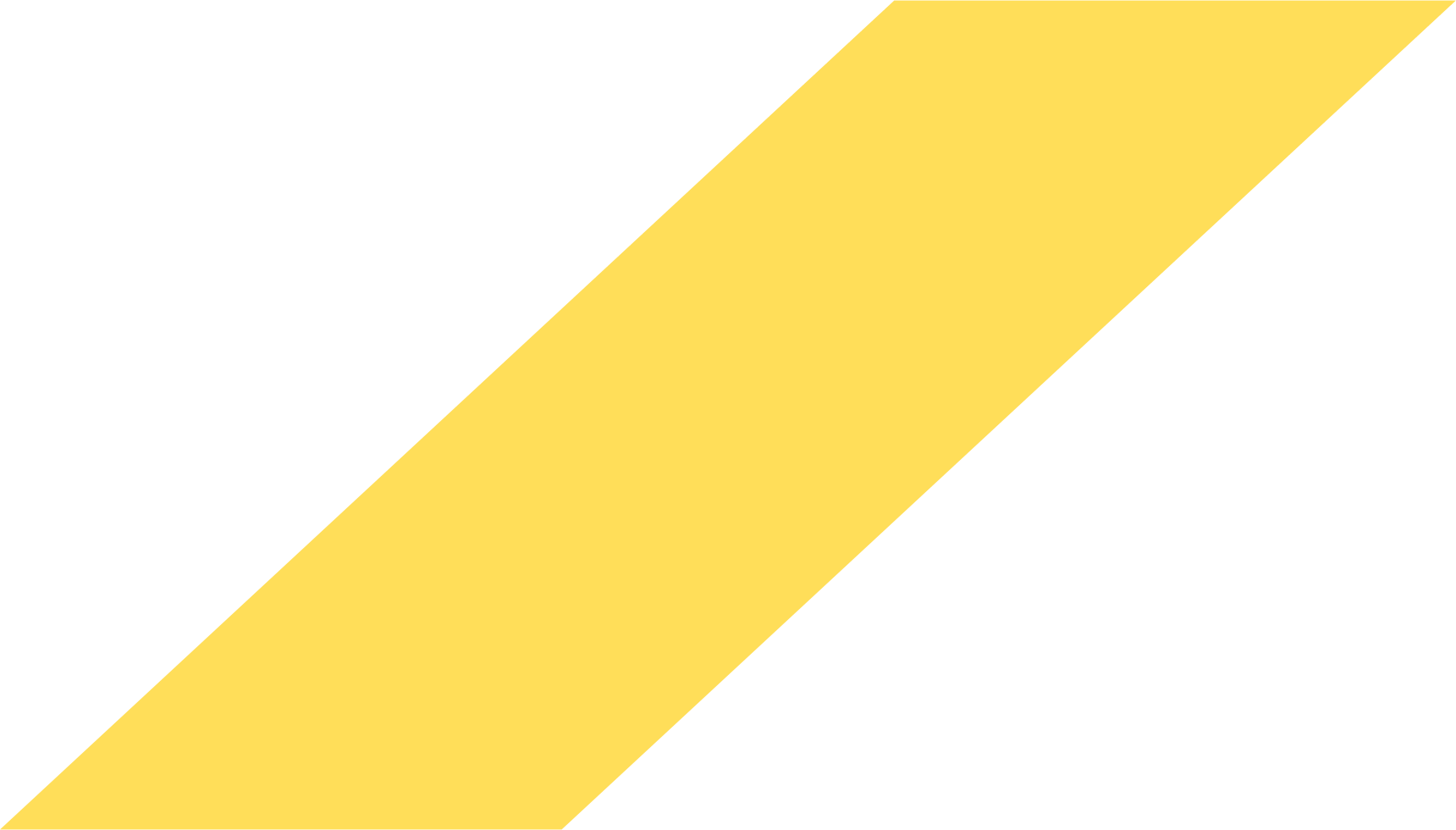 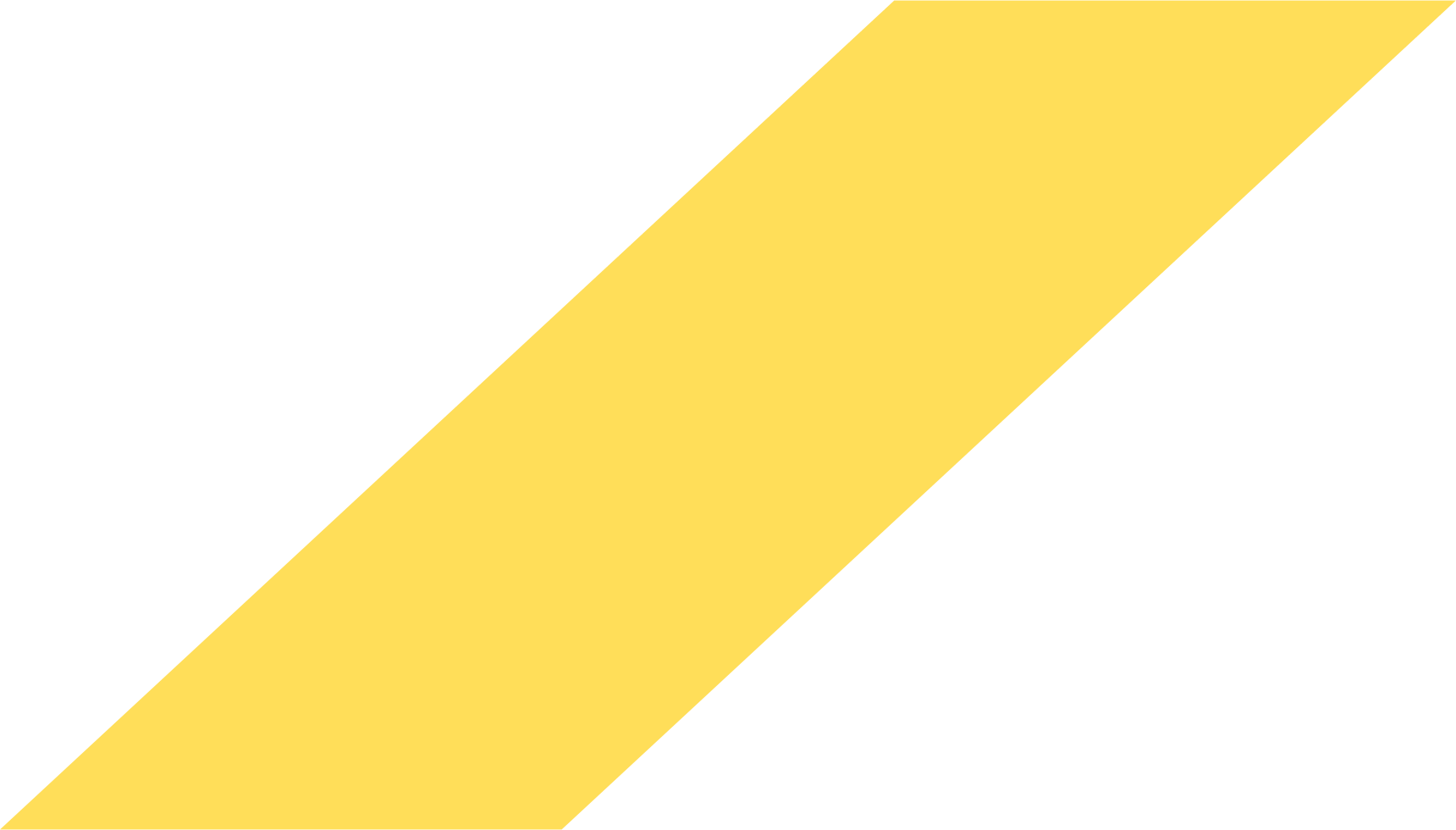 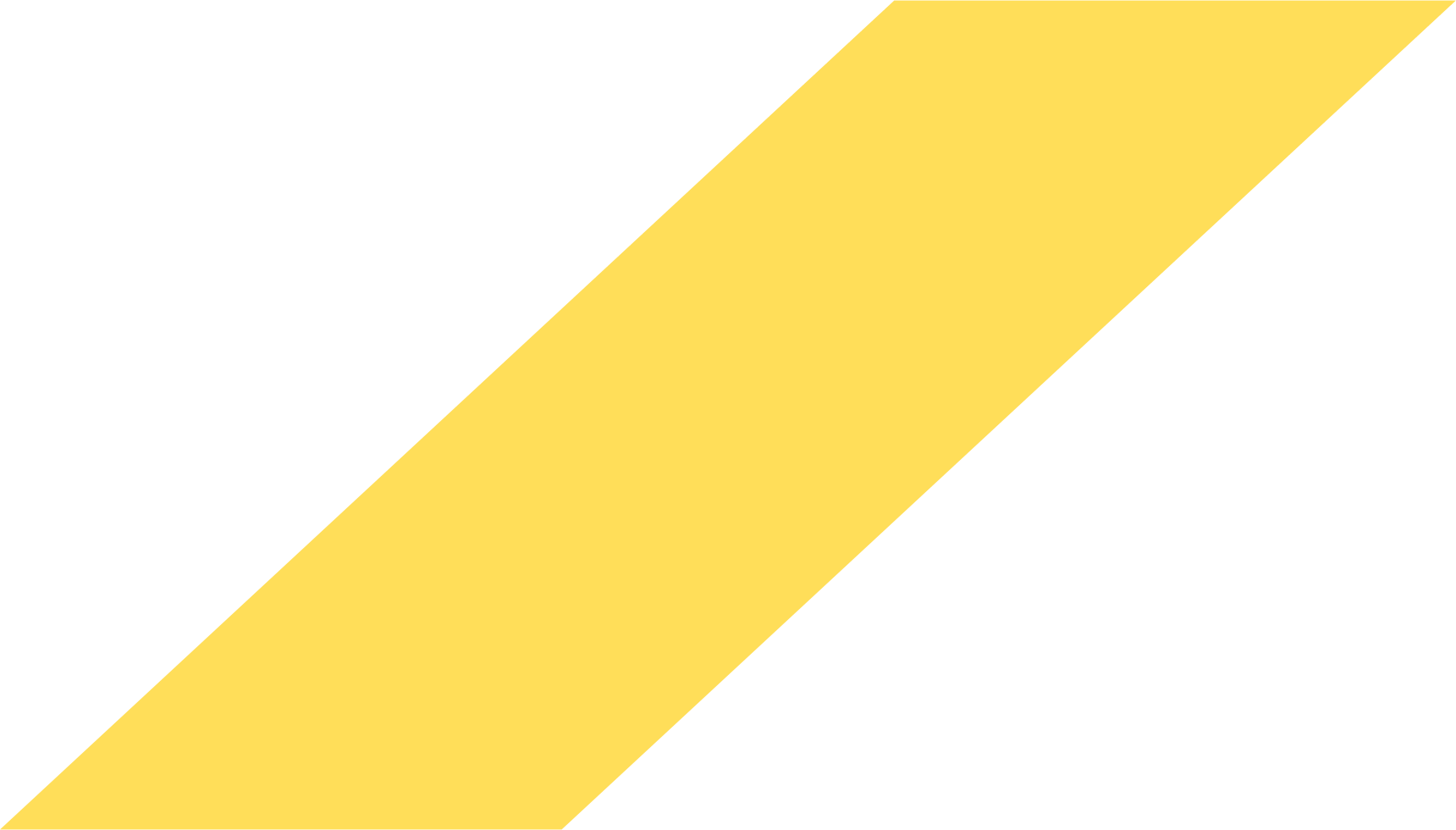 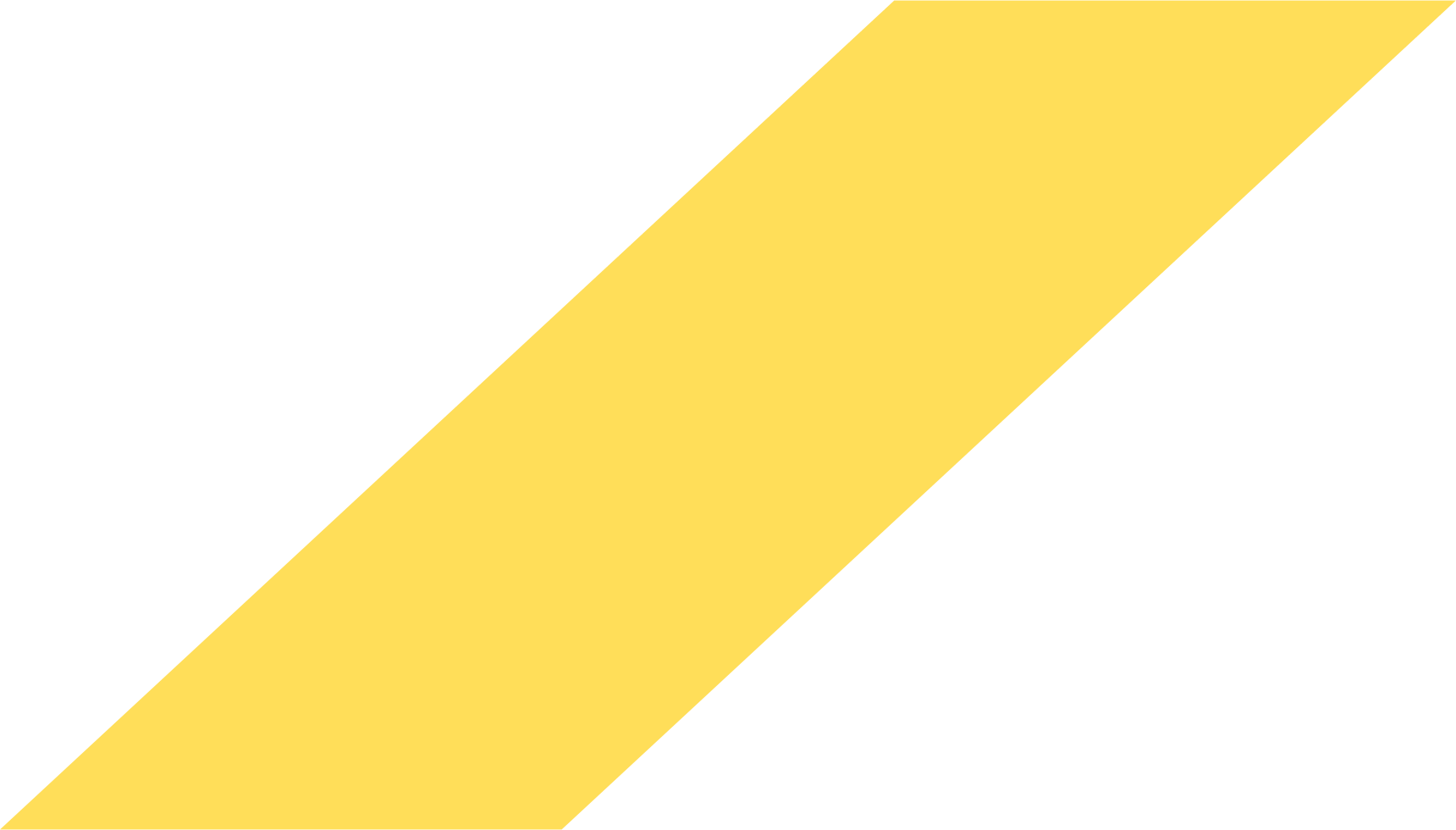 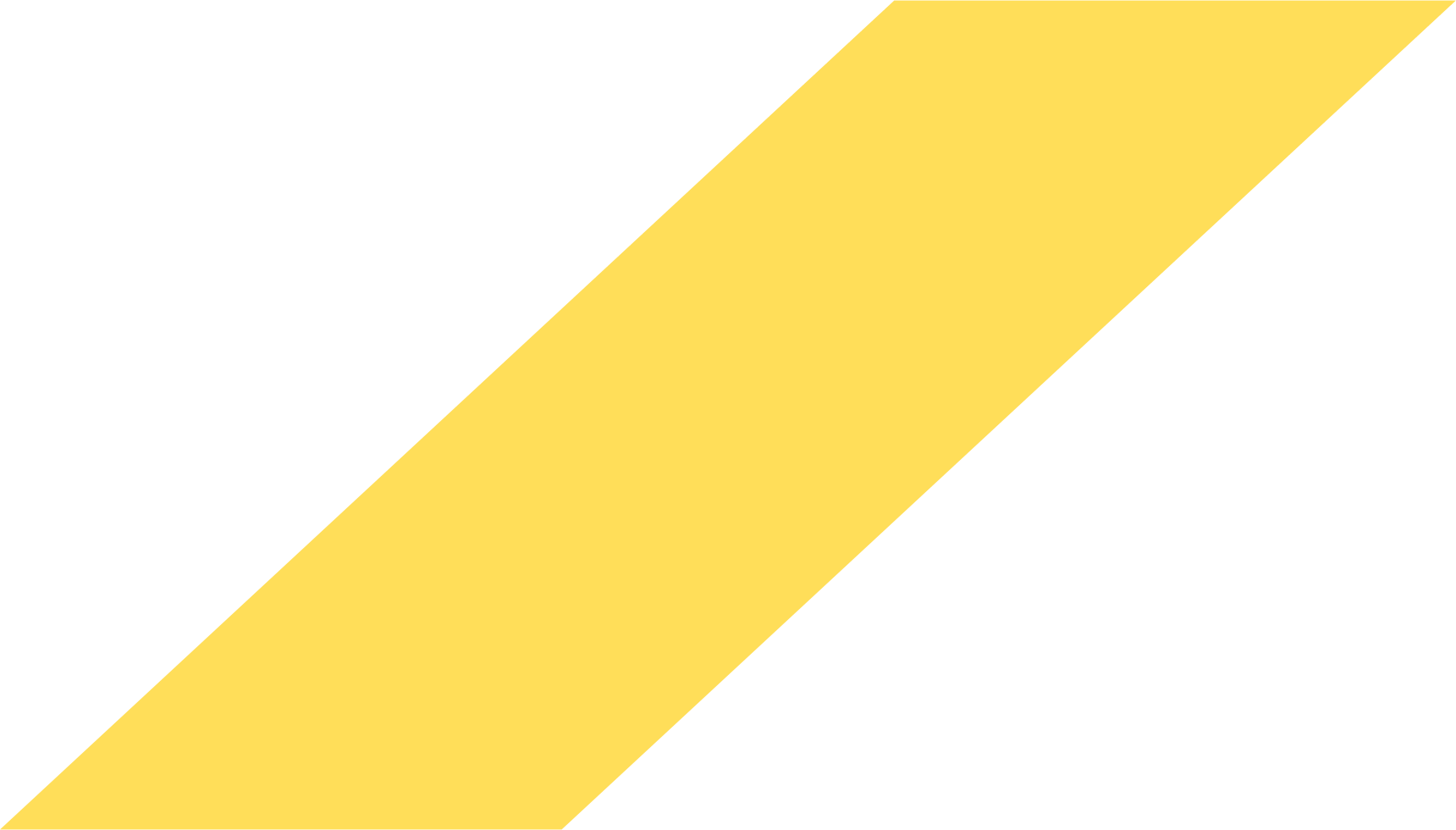 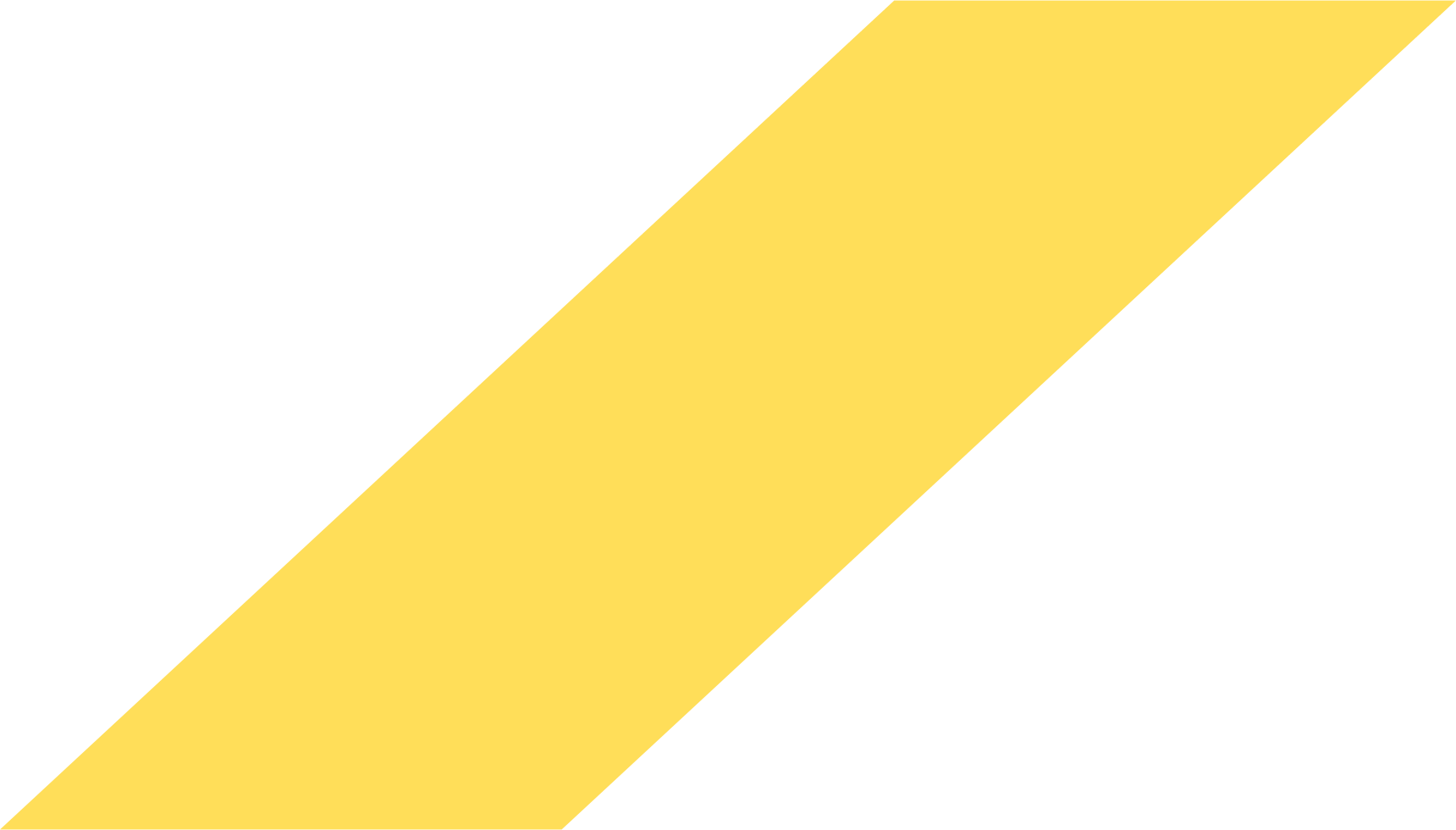 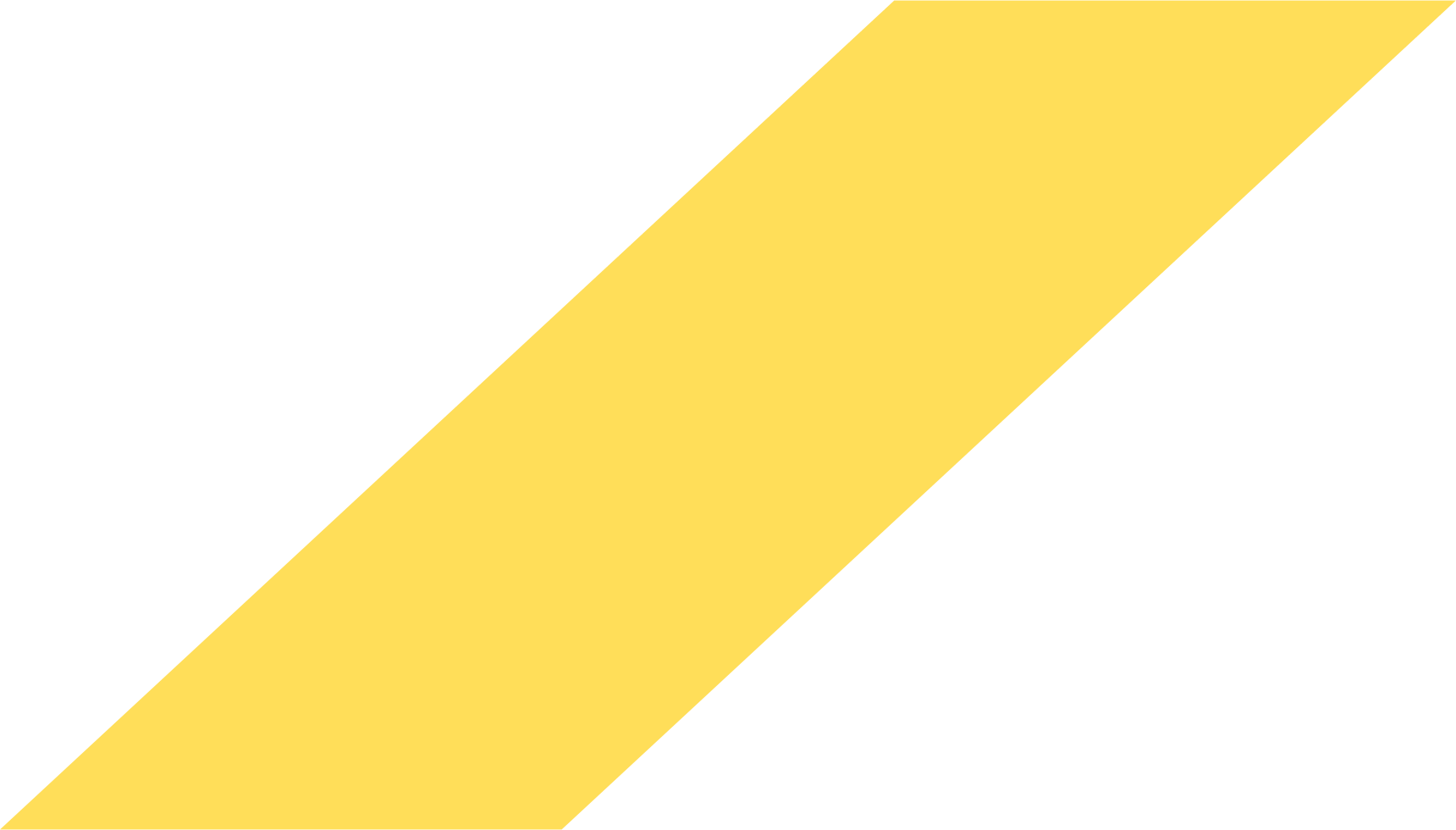 EXPERIMENT
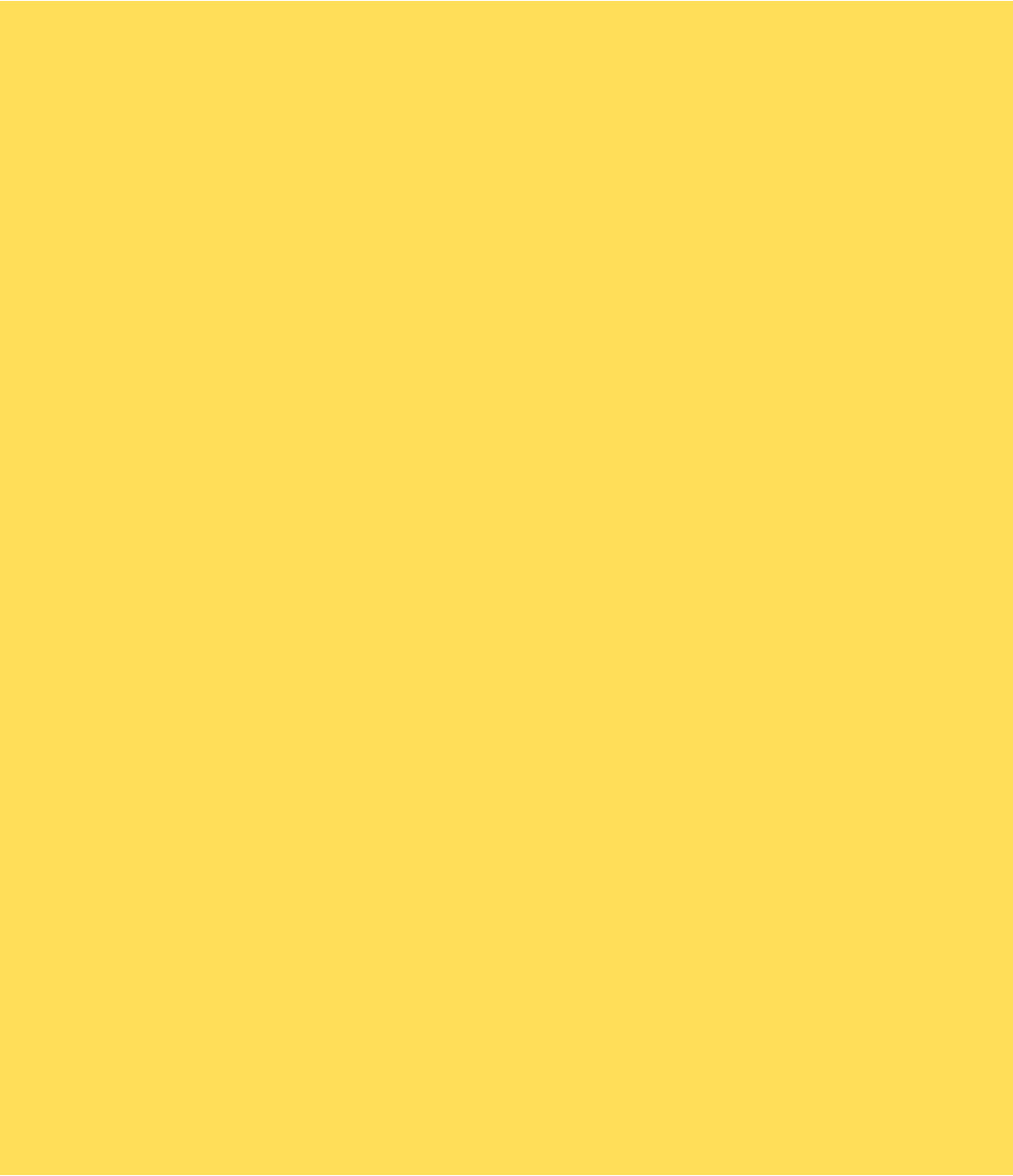 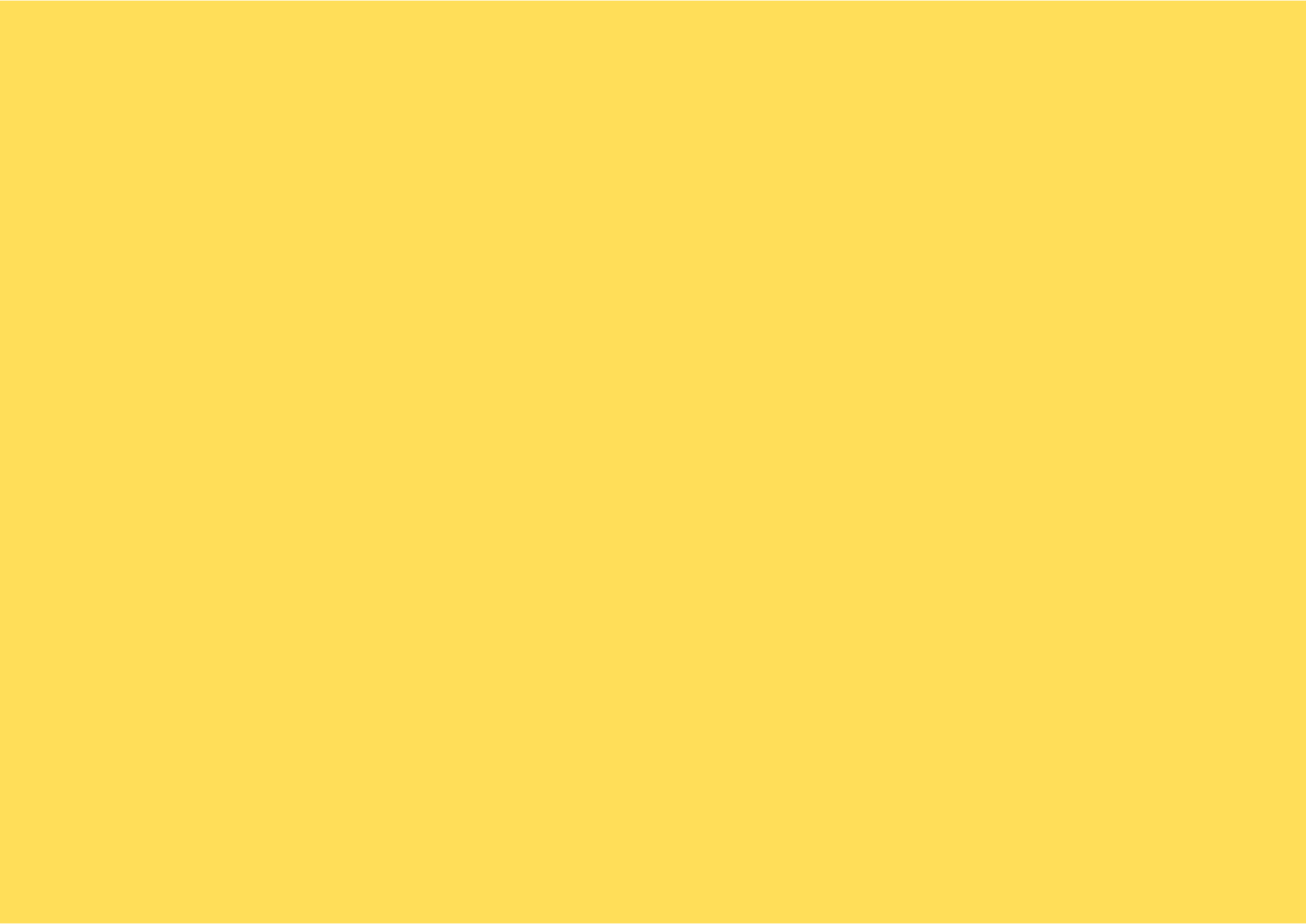 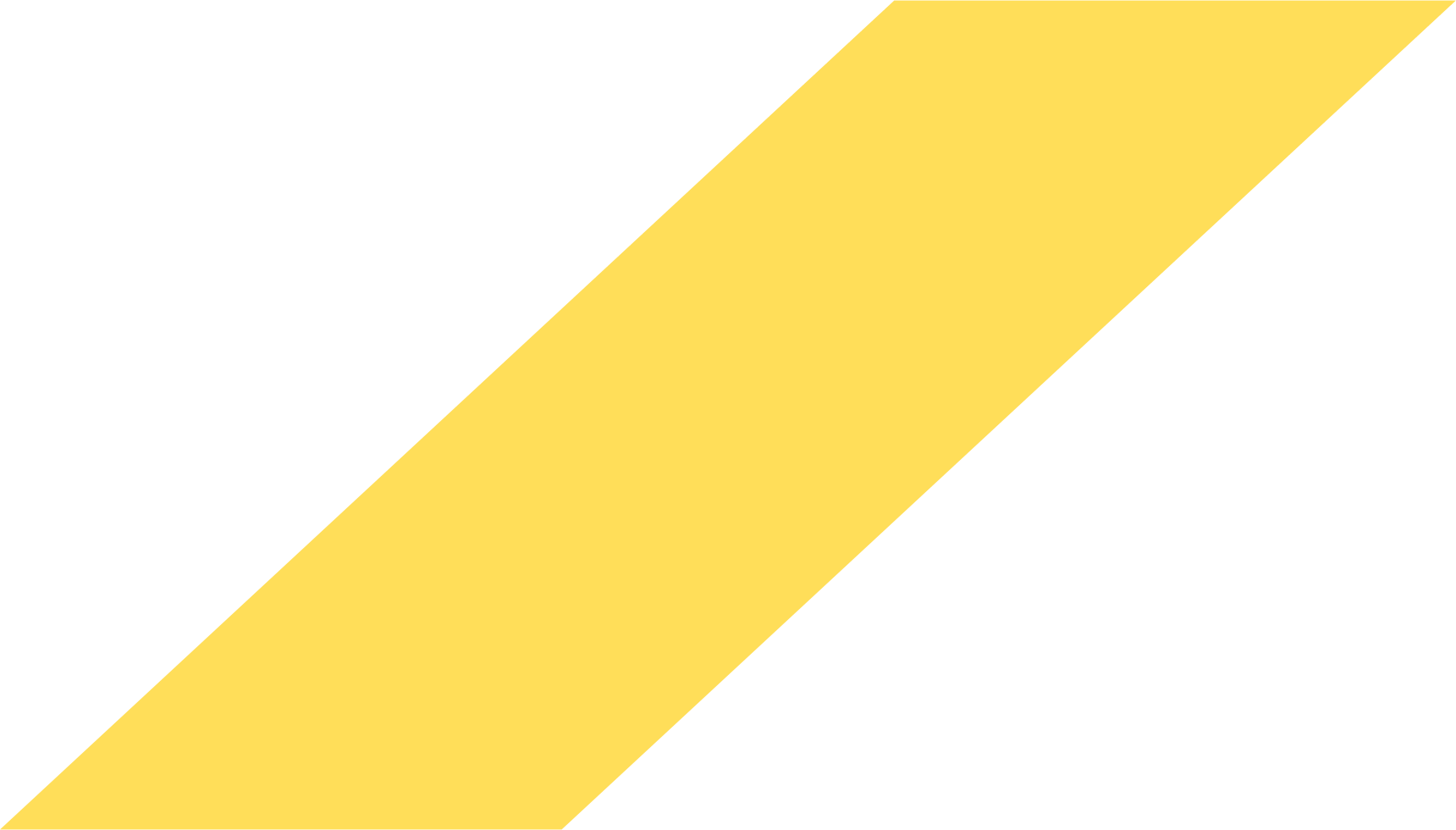 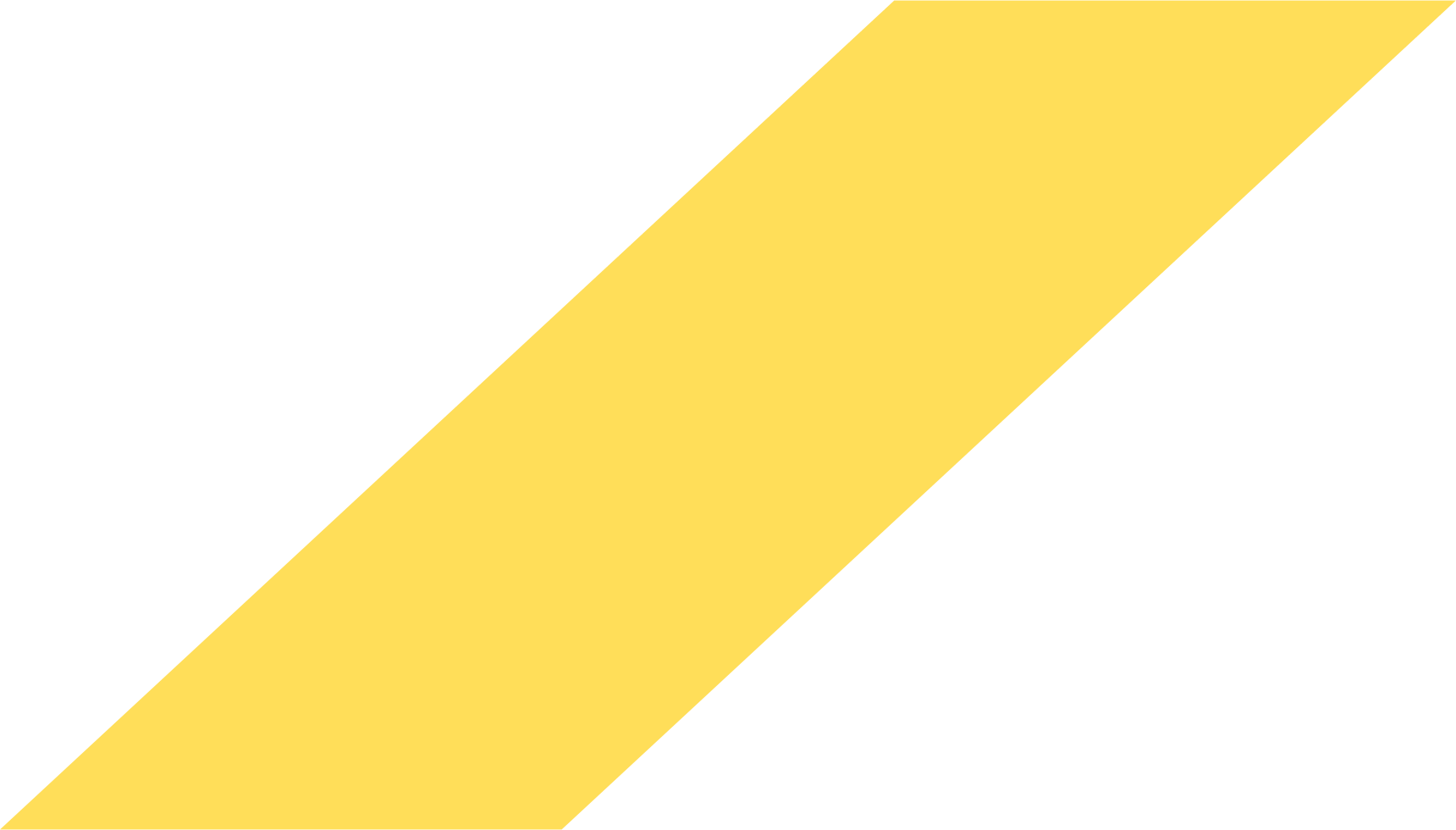 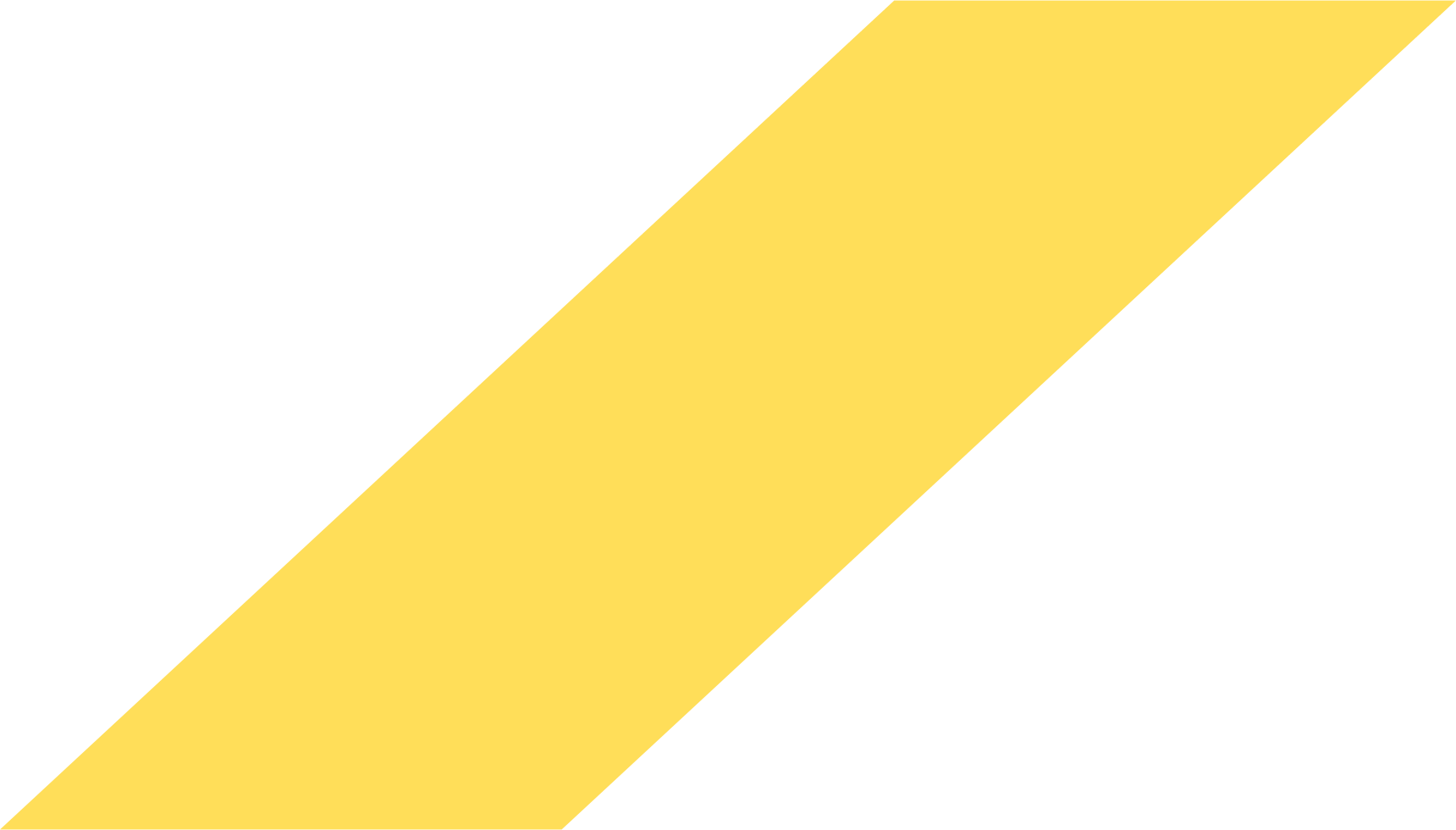 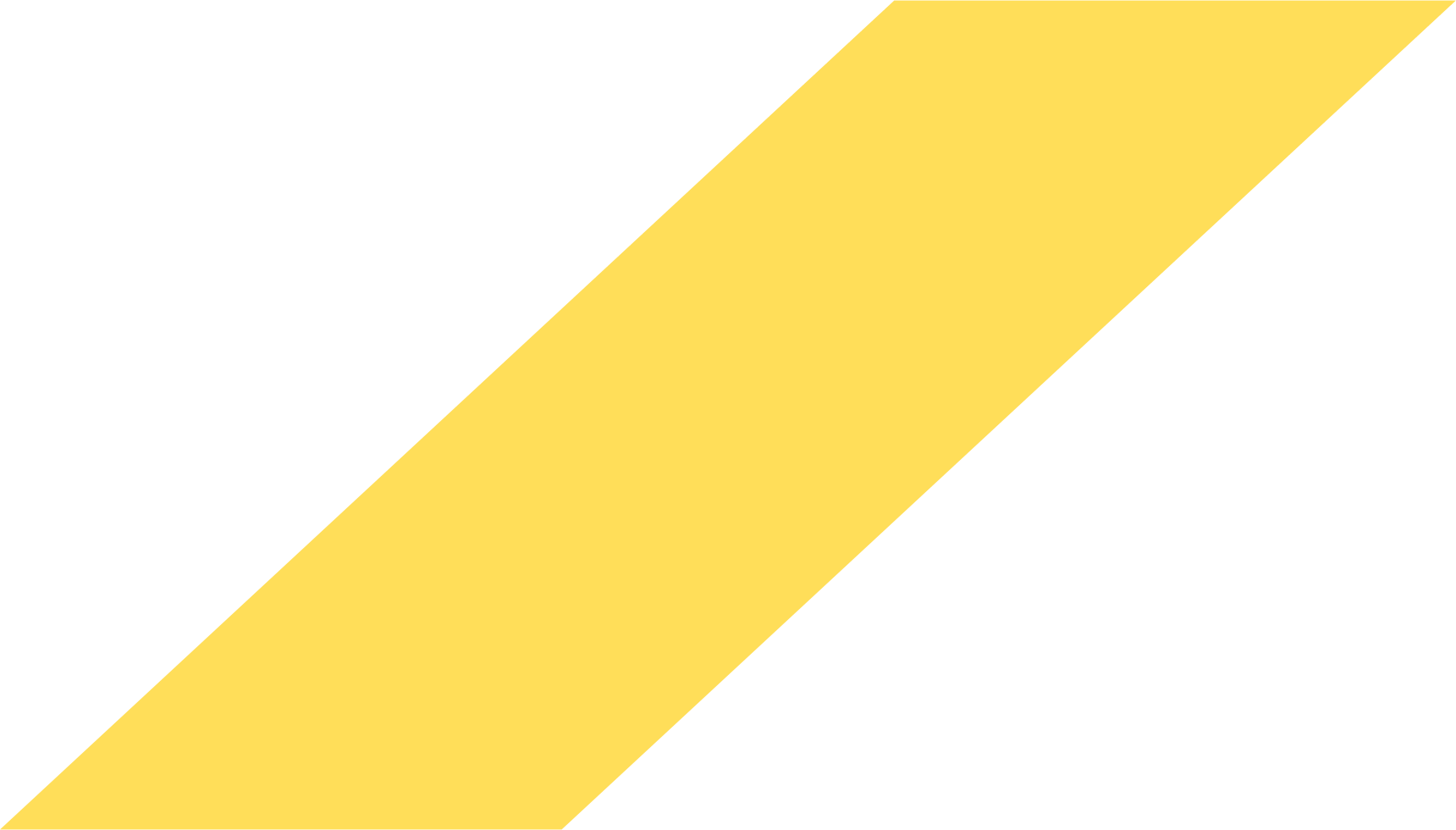 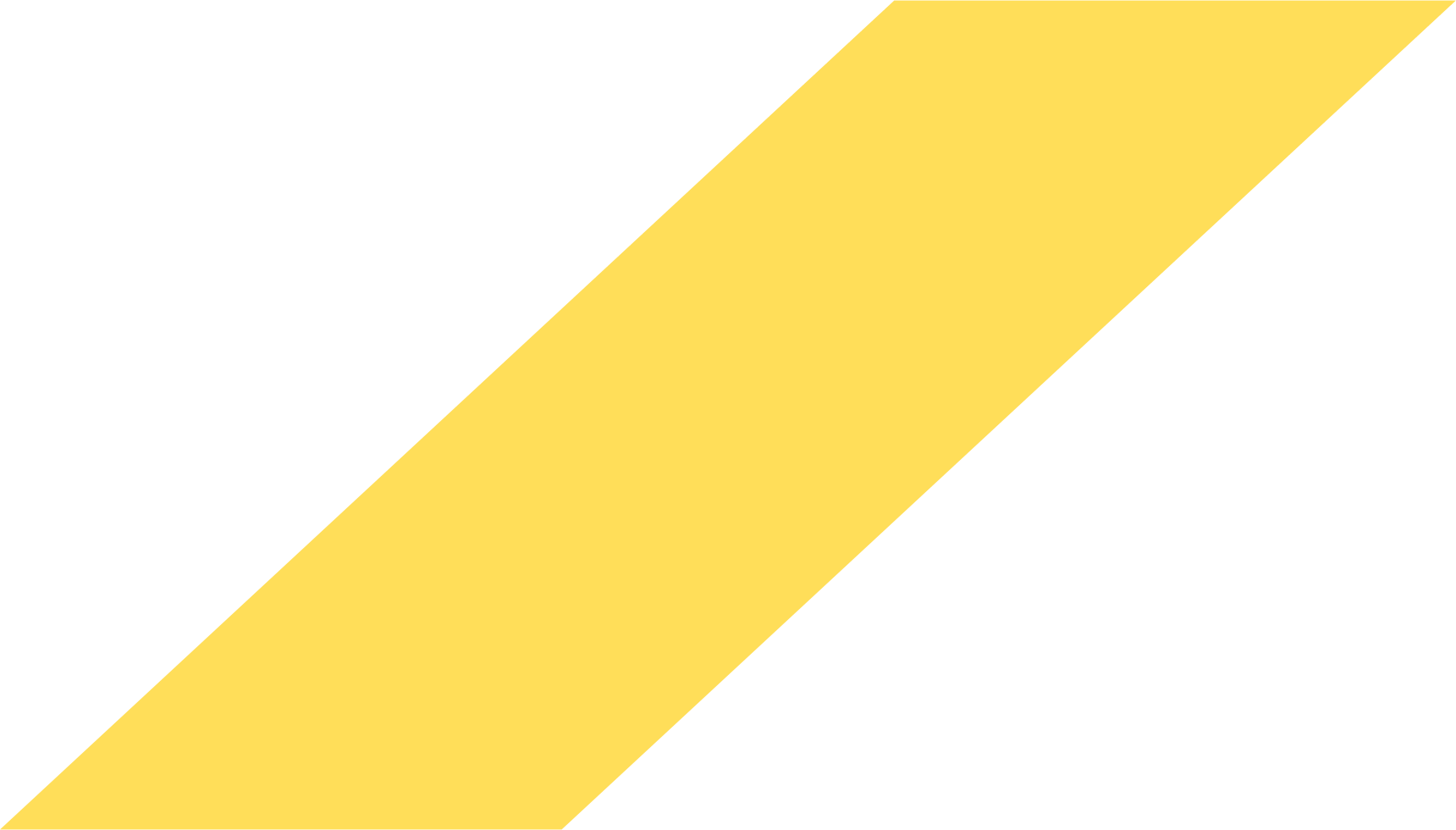 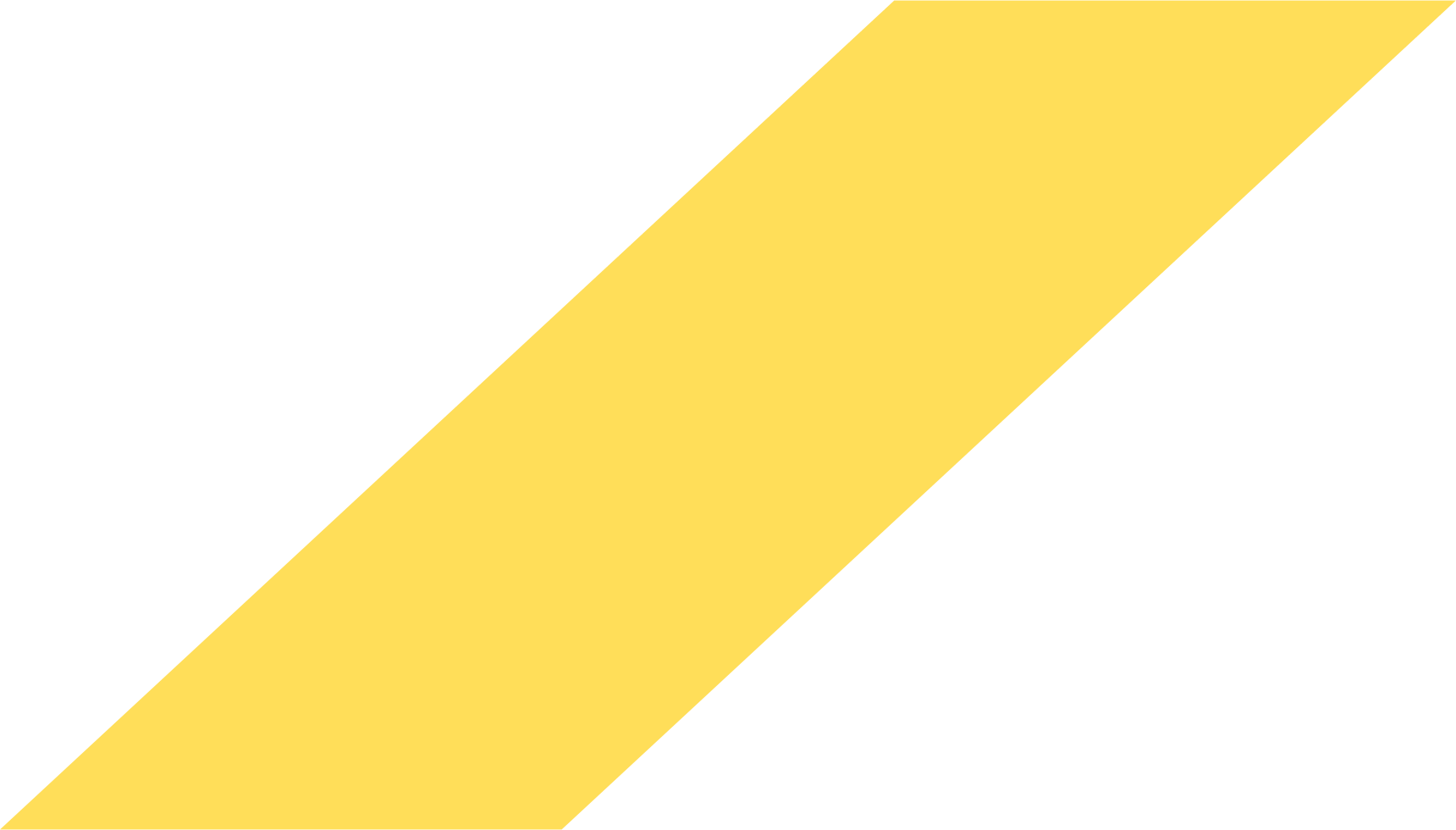 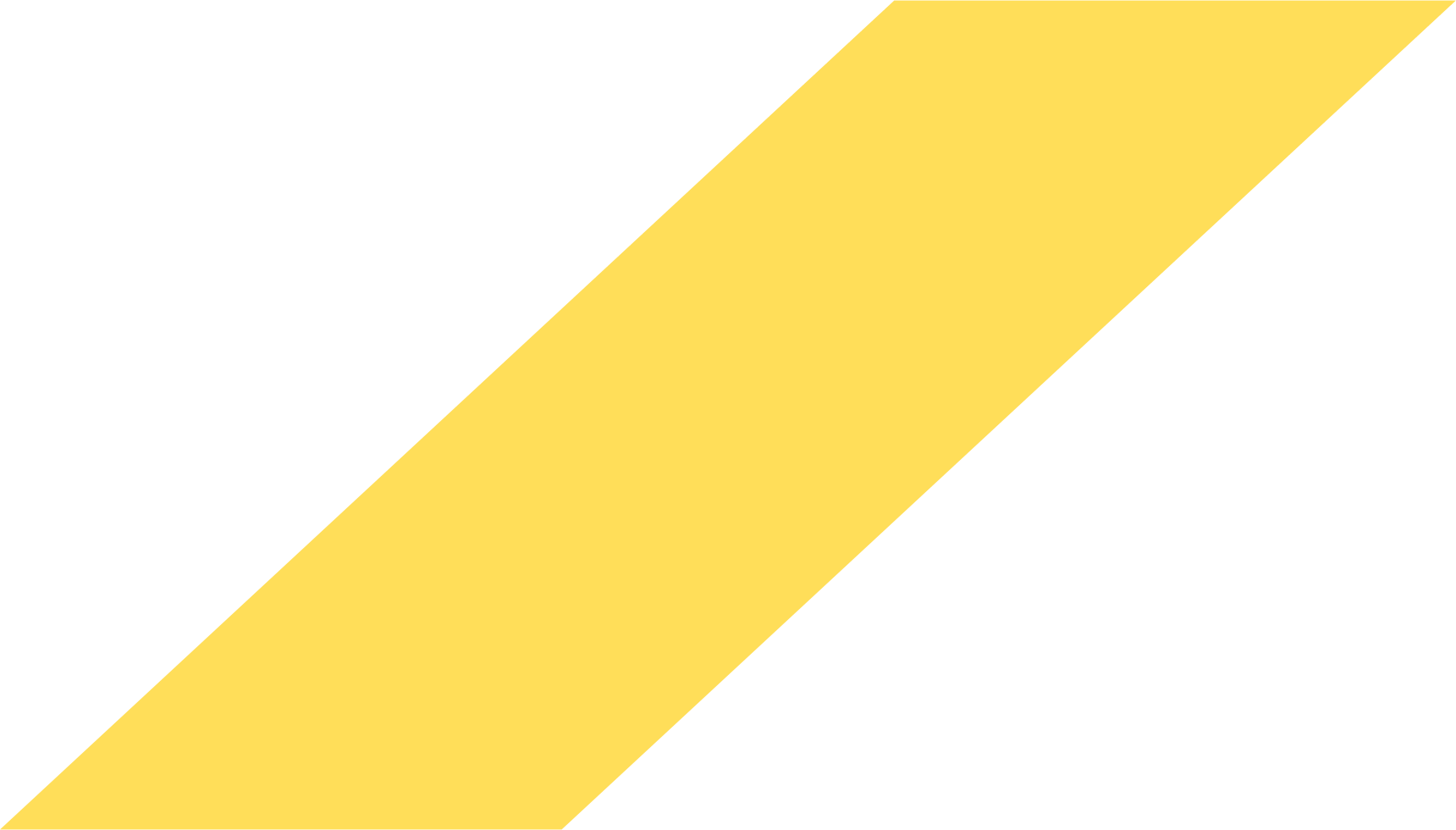 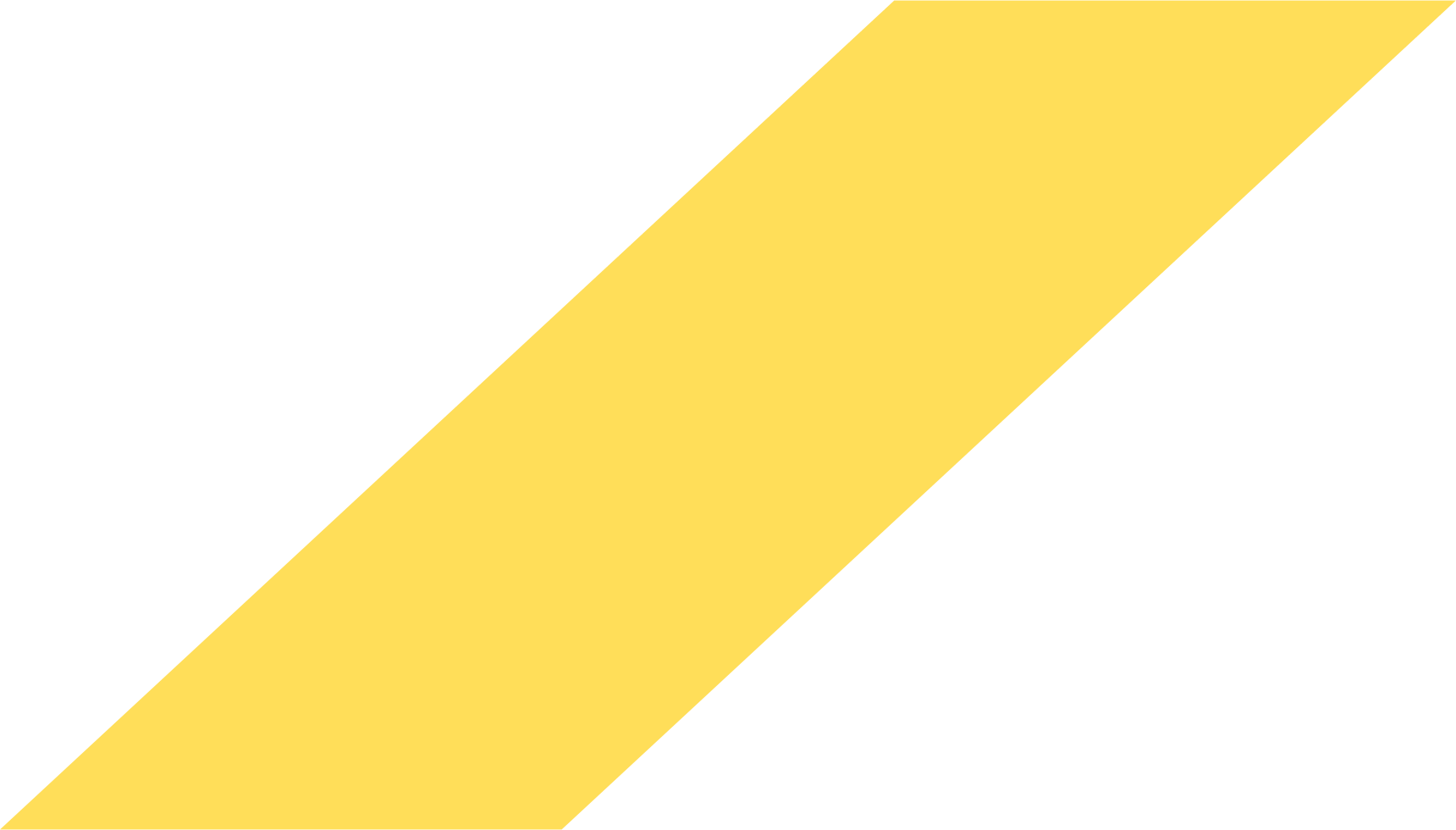 THE MISSION
Garbage collection

Navigate real-world environment

Pick garbage with manipulator
Essential components

Object recognition via YOLOv4

Simultaneous Localization and Mapping

NARS real-time reasoning and learning component (our ongoing work), responsible for decision making
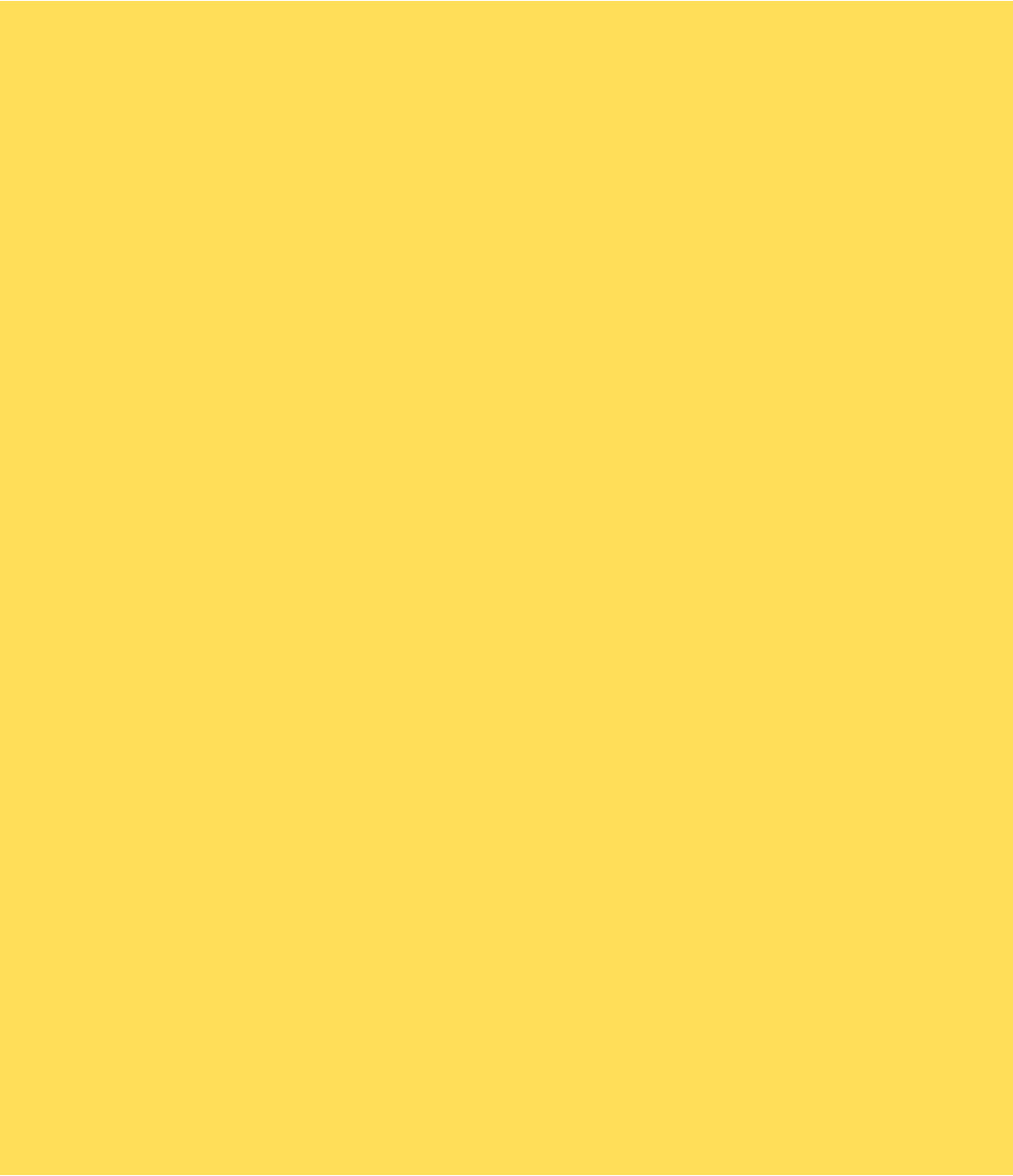 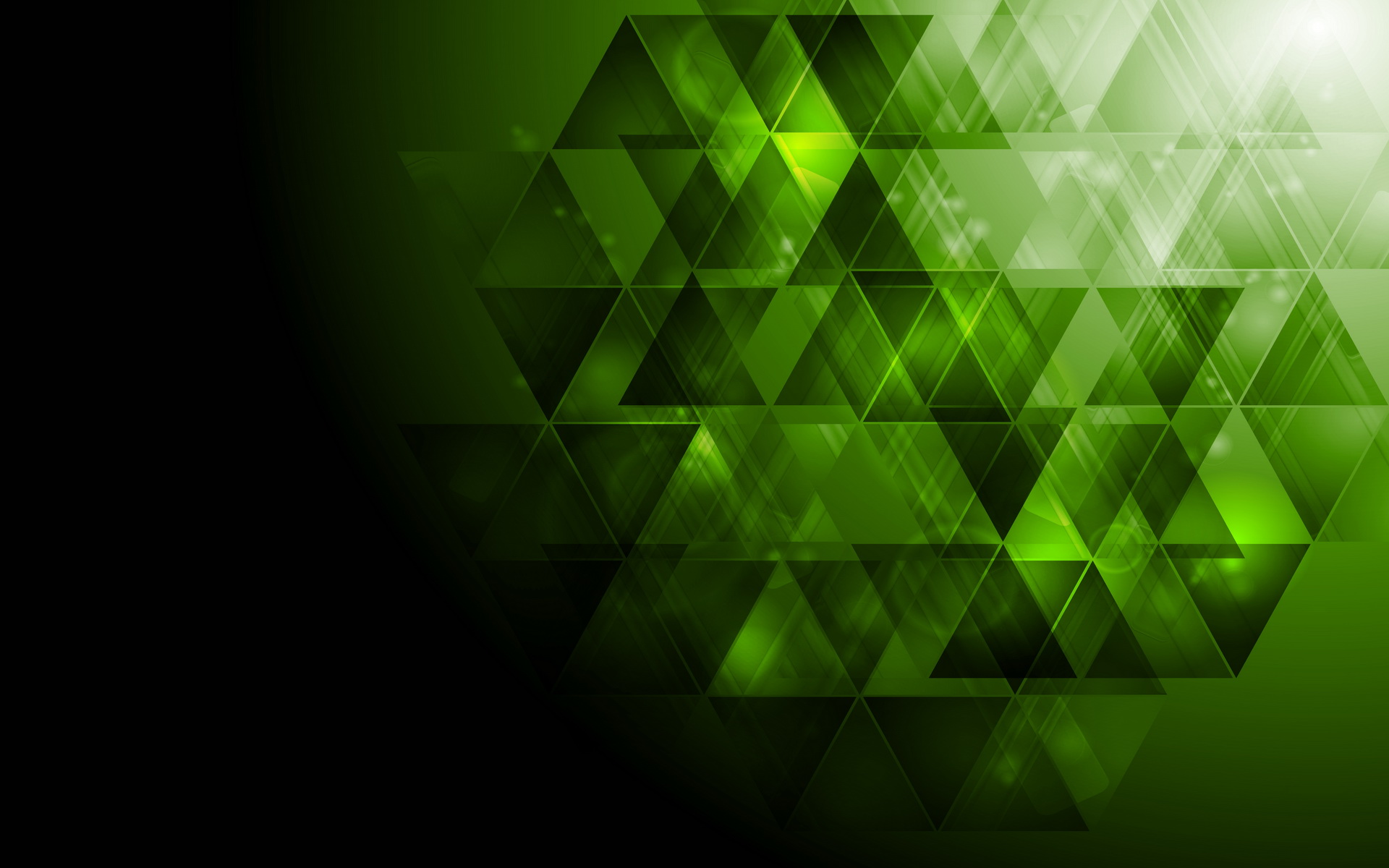 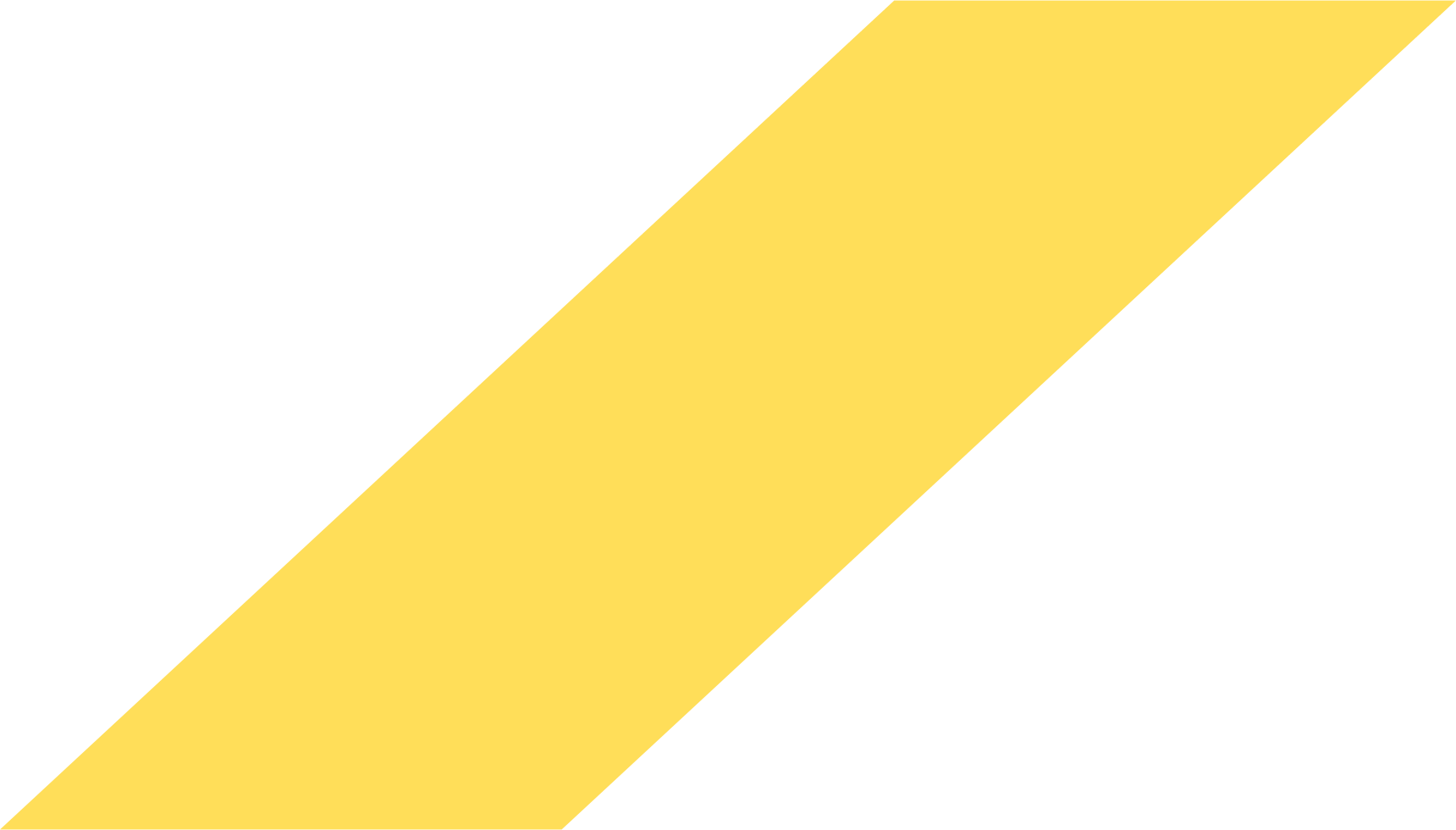 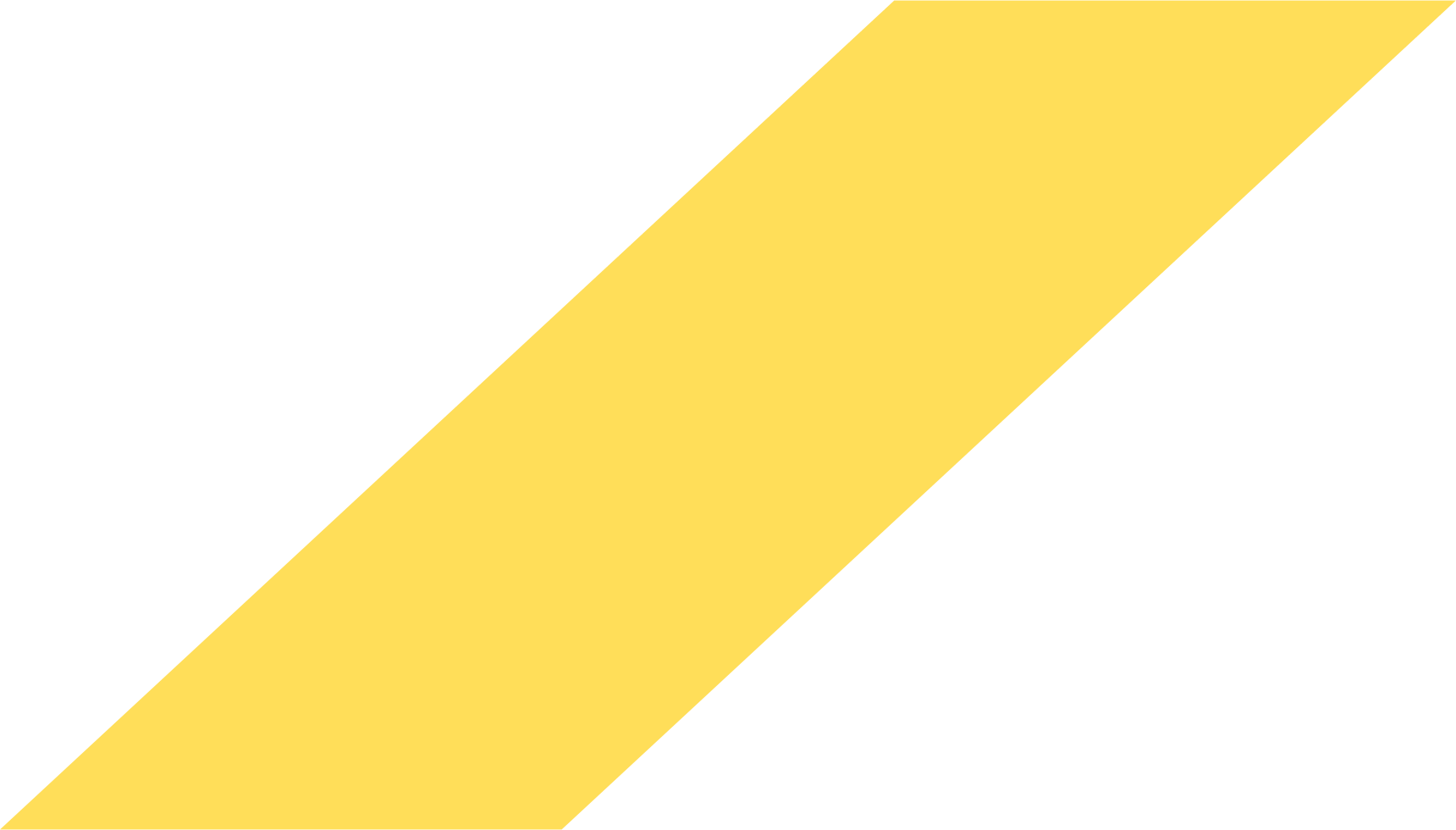 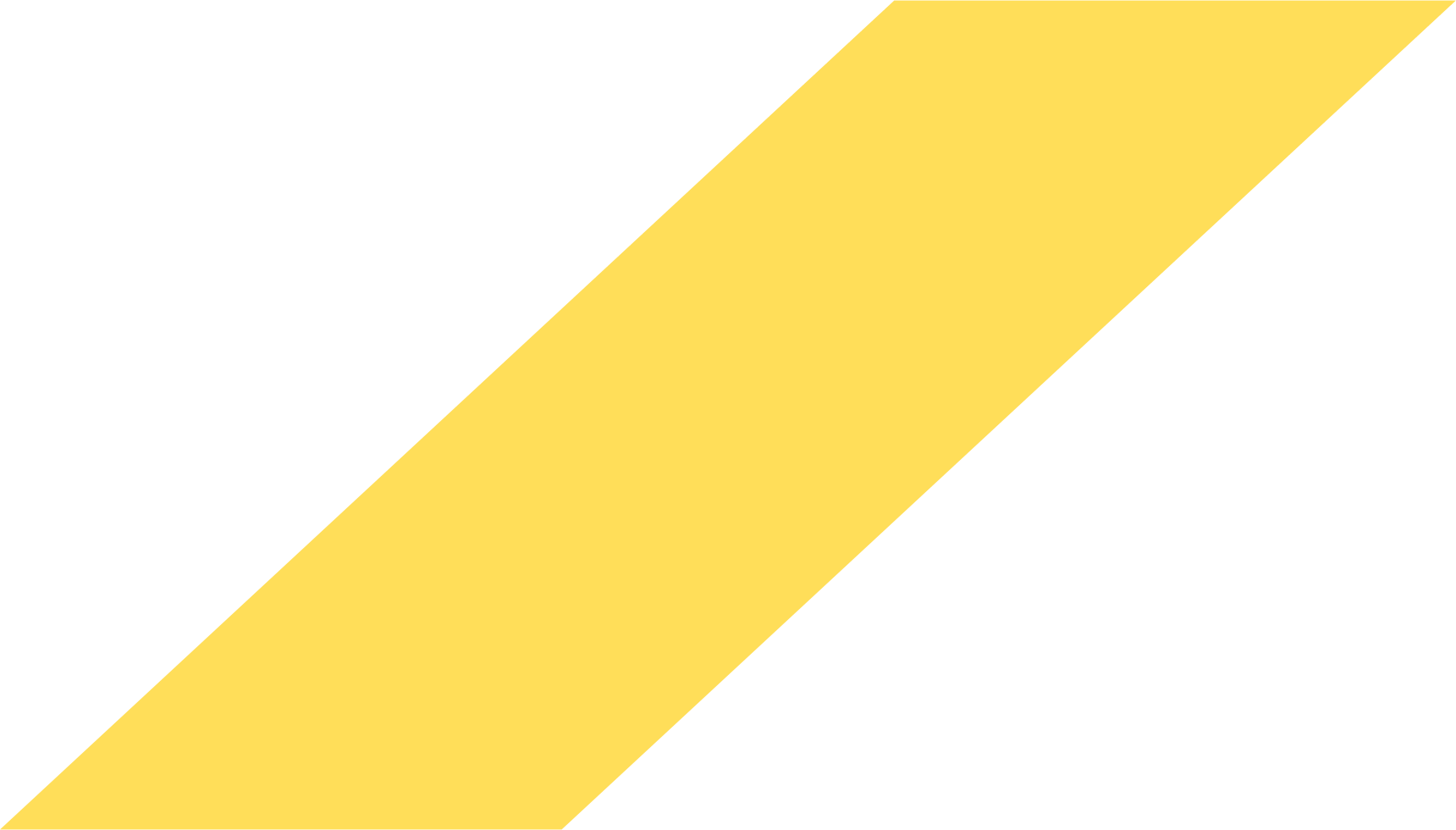 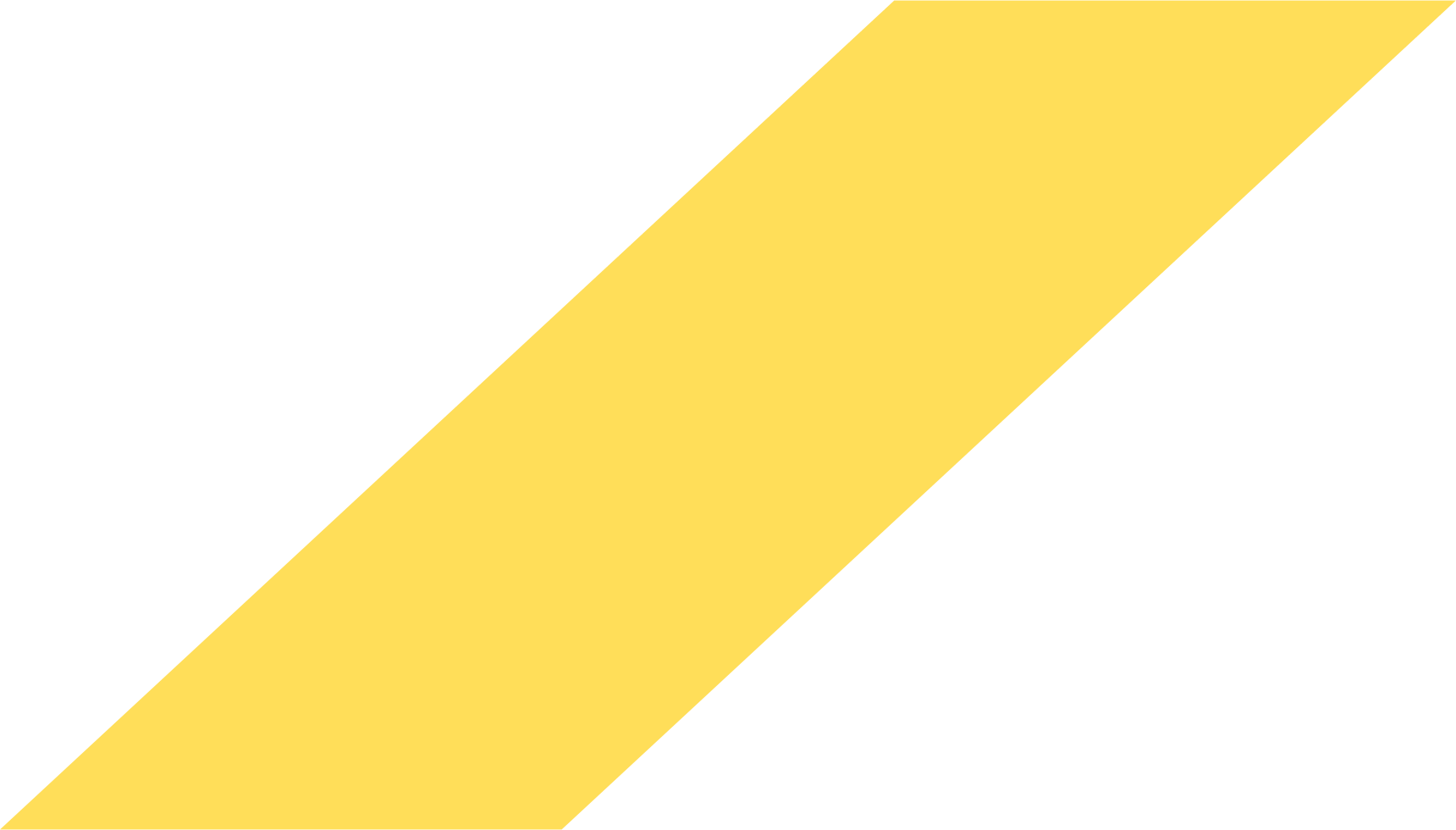 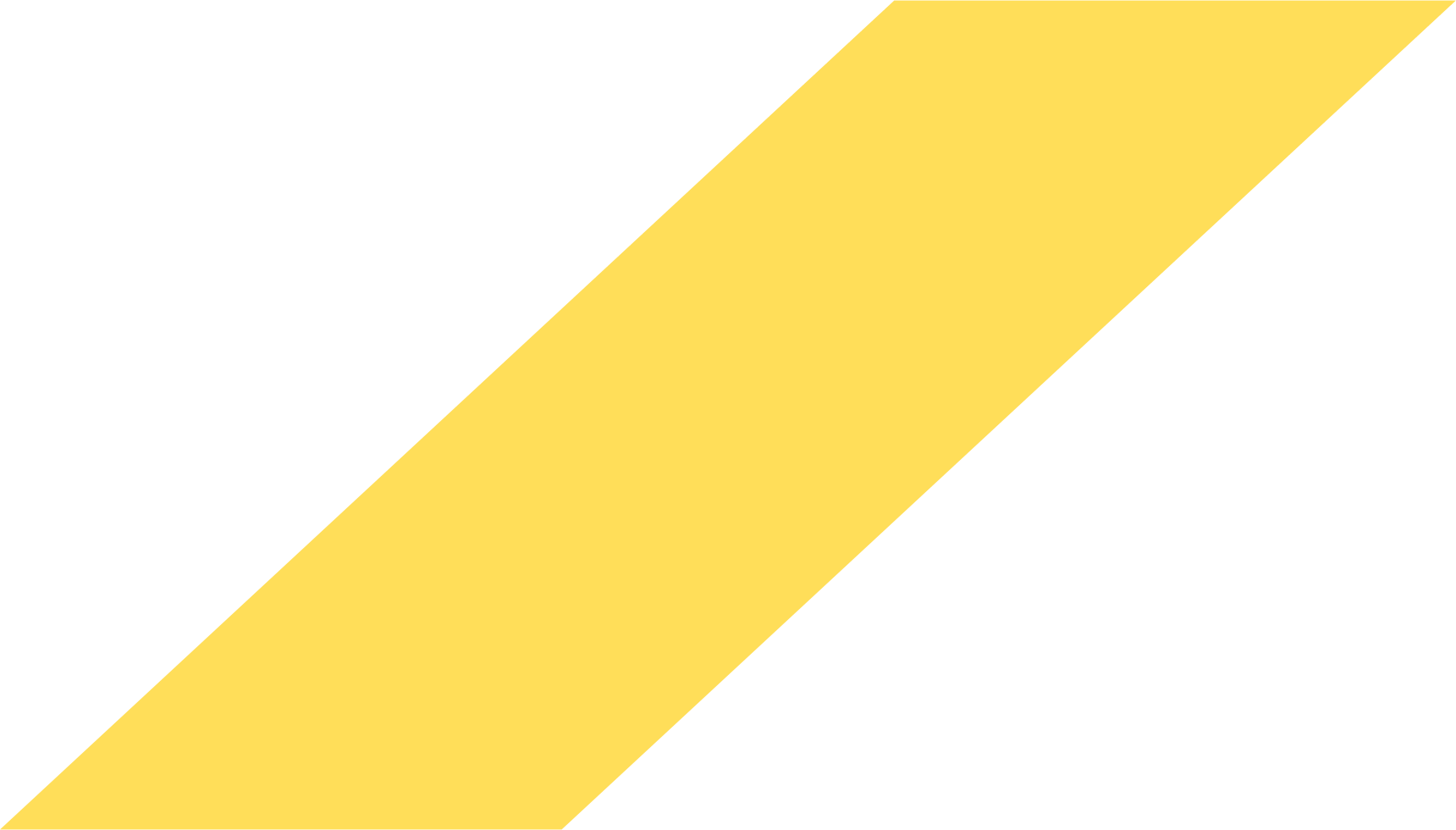 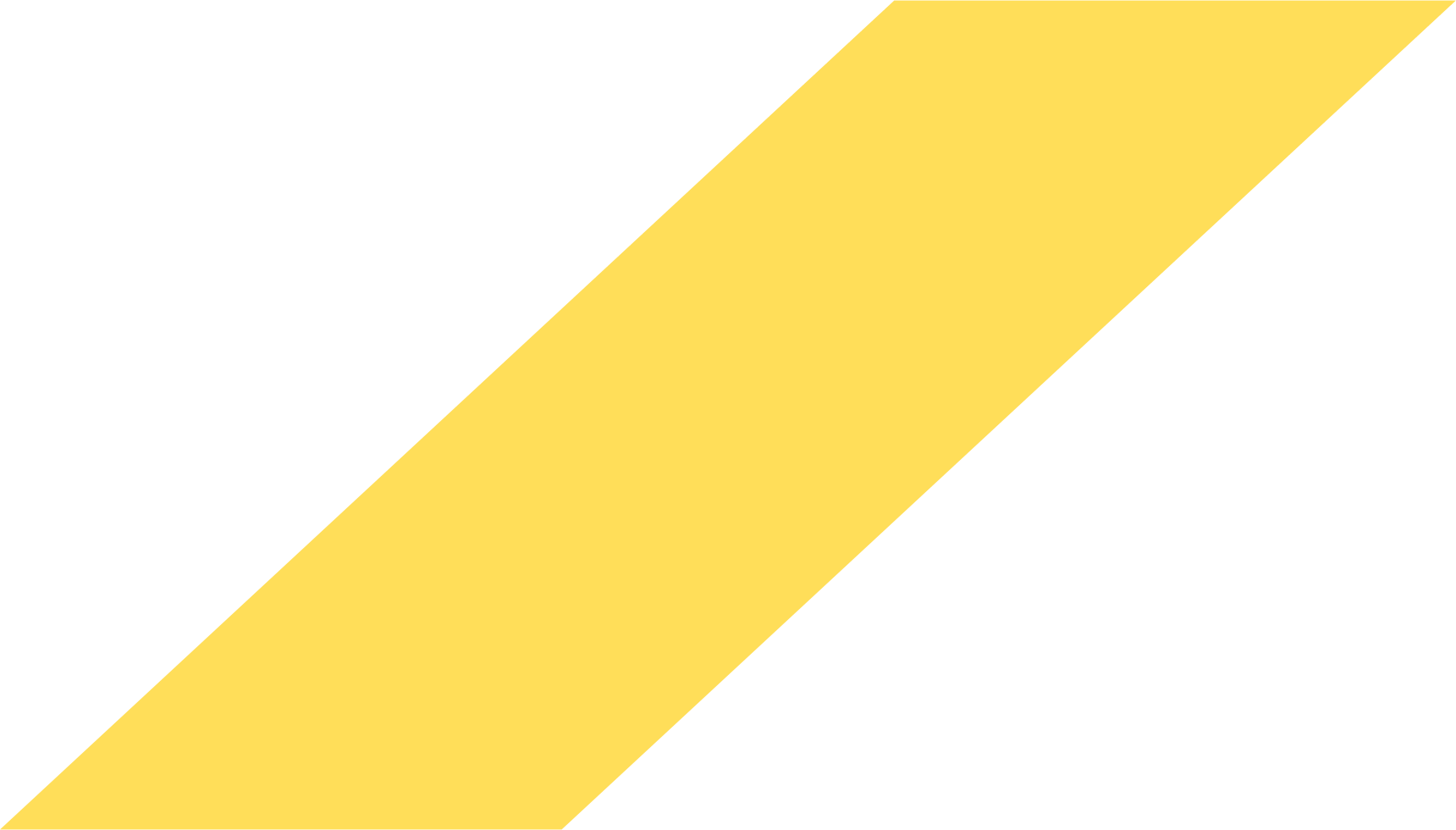 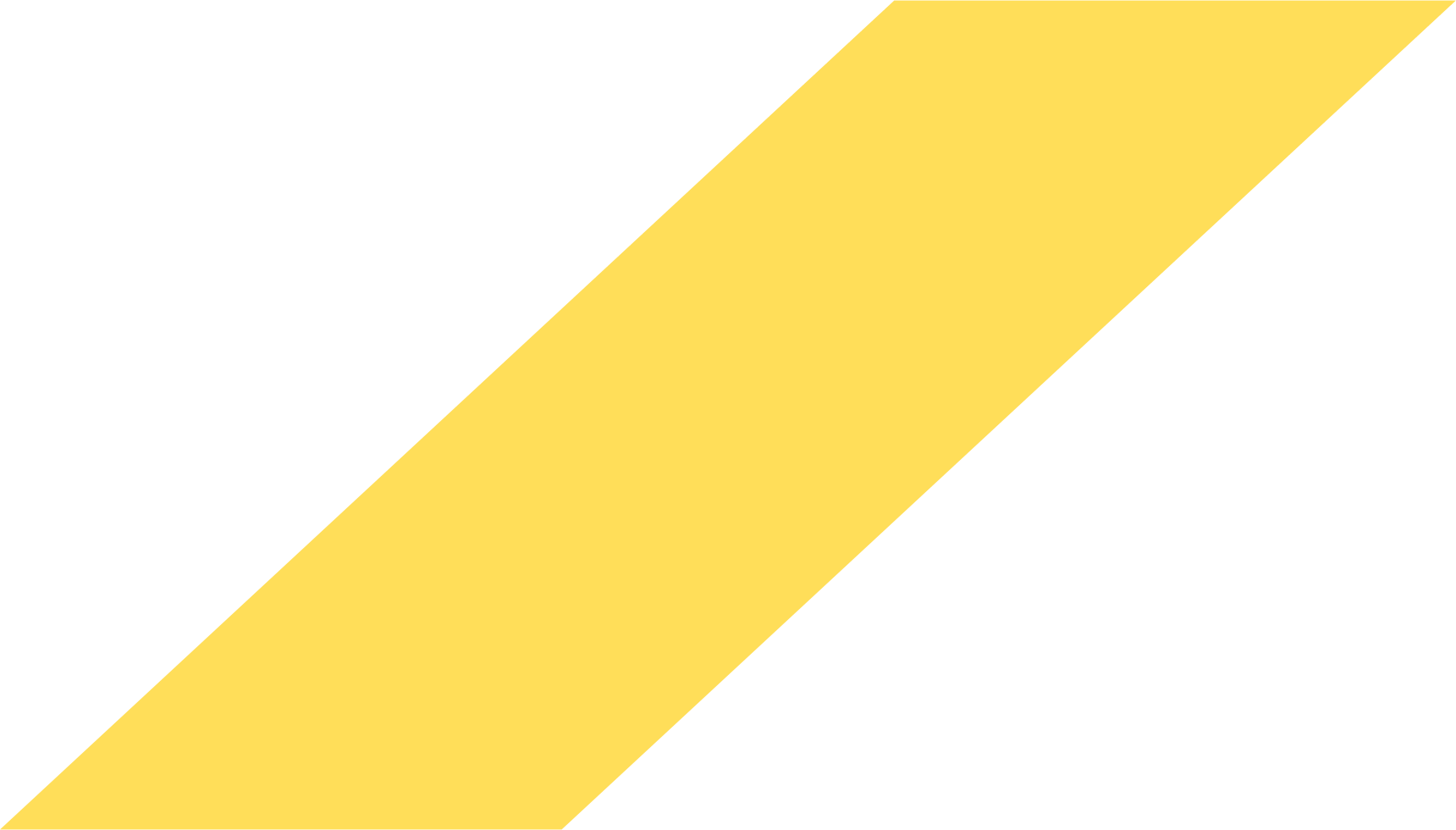 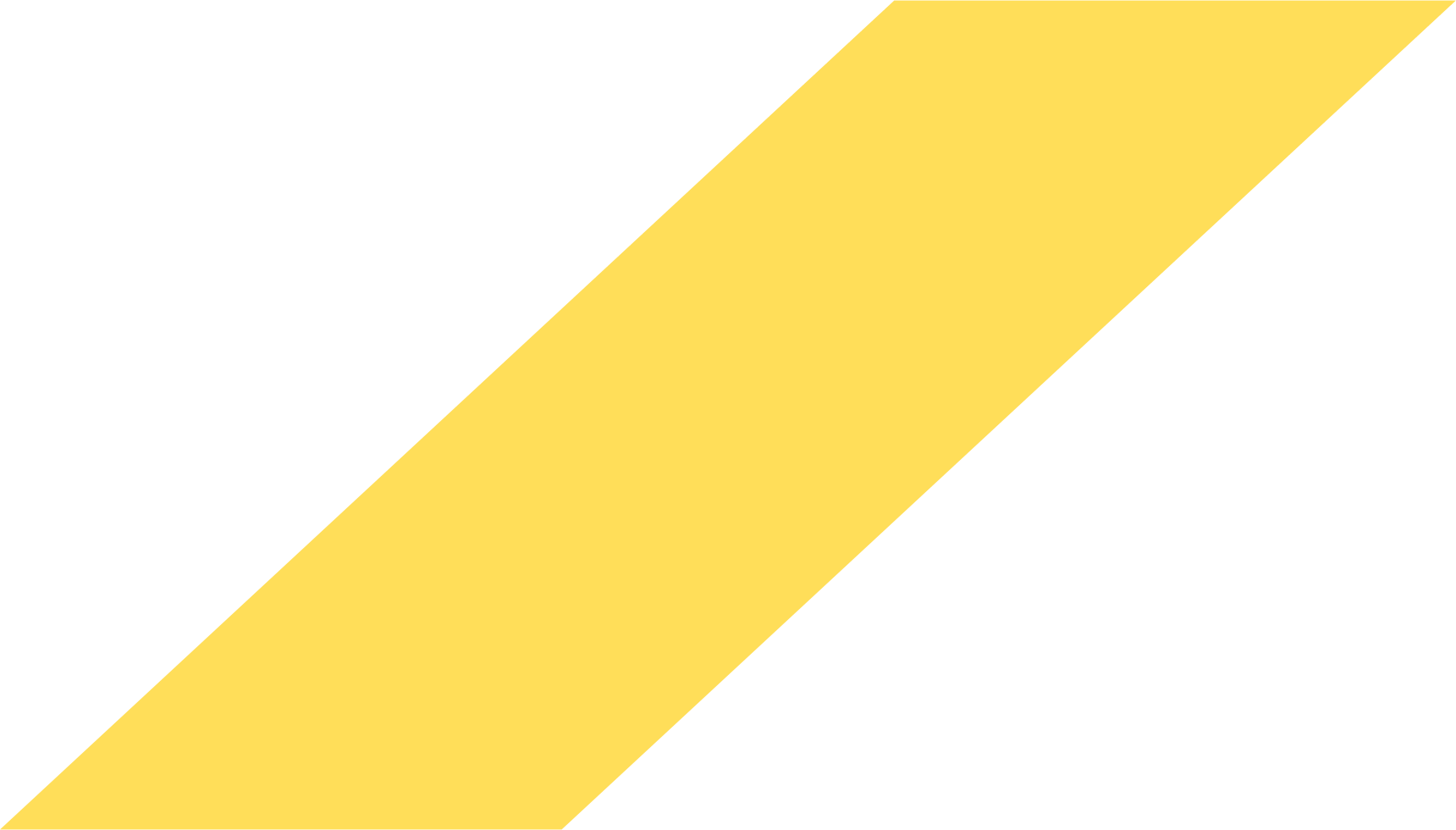 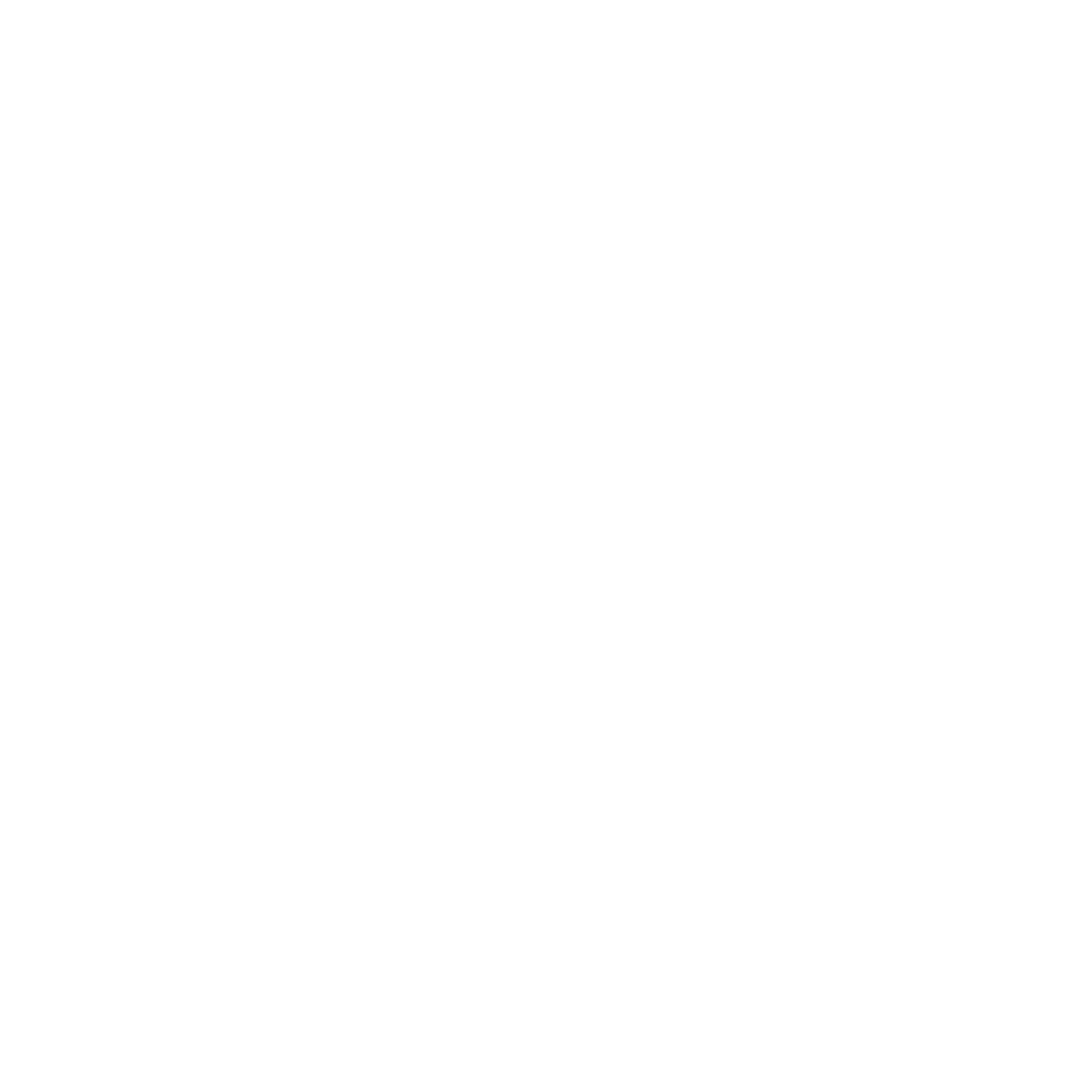 TEST PROCEDURE
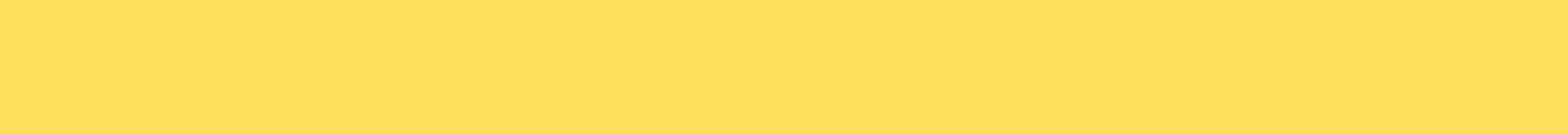 The robot was positioned at a starting point within the testbed and sent on an initial control route to generate the initial map

Bottles and cups of different sizes (10 objects) and materials (plastic, paper and glass) were placed at the checkpoints in upright position, and the success rate in object detection and manipulator control was recorded during the mission.

The reasoner is given with the initial background knowledge (on the right)
   
Checkpoints were established in a circular route through the testbed which the robot used as named guidance points
// Go to checkpoint to arrive there:
<(<gripper --> [open]> &/ 
<({SELF} * {$P}) --> ^goto>) =/> 
 <{$P} --> [at]>>.

// If gripper is open and trash is seen, 
// pick it up to hold it
<((<trash --> [see]> &/ ^pick) =/> 
 <gripper --> [hold]>>.

// If the gripper is holding an object, 
// drop it to the trailer
<(<gripper --> [hold]> &/ ^drop) =/> G>.

// bottles and cups are trash
<(bottle | cup) --> trash>.
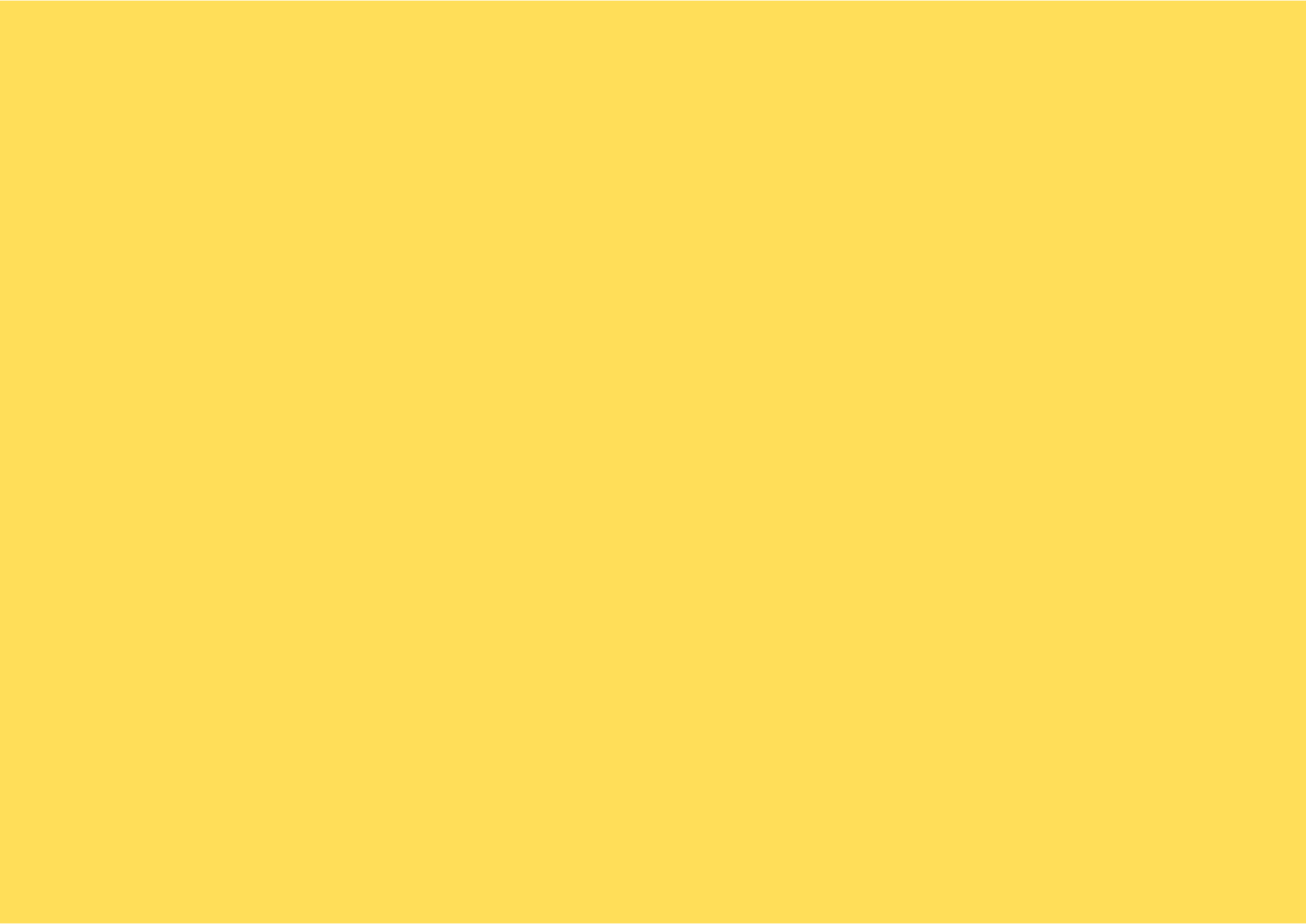 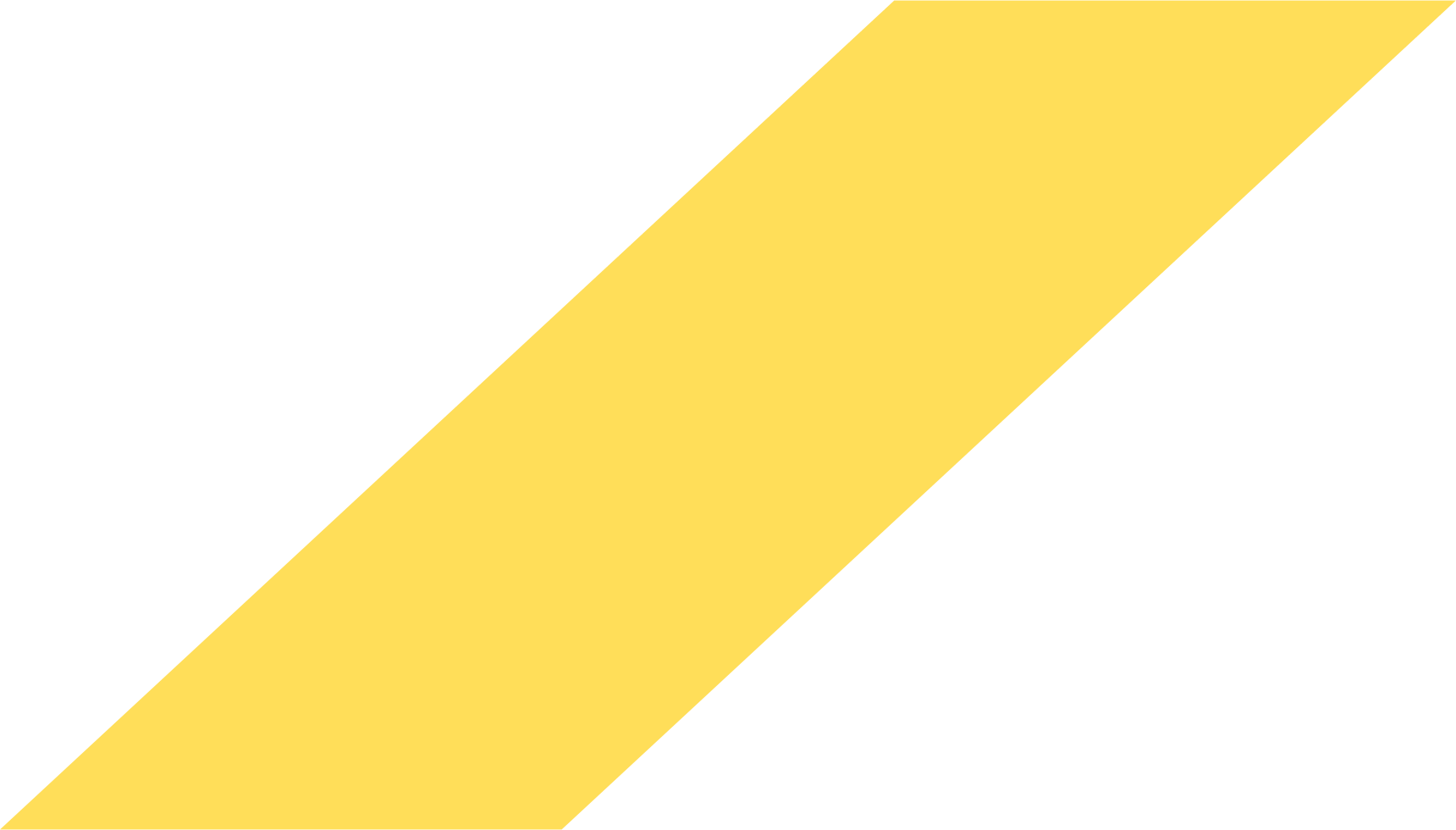 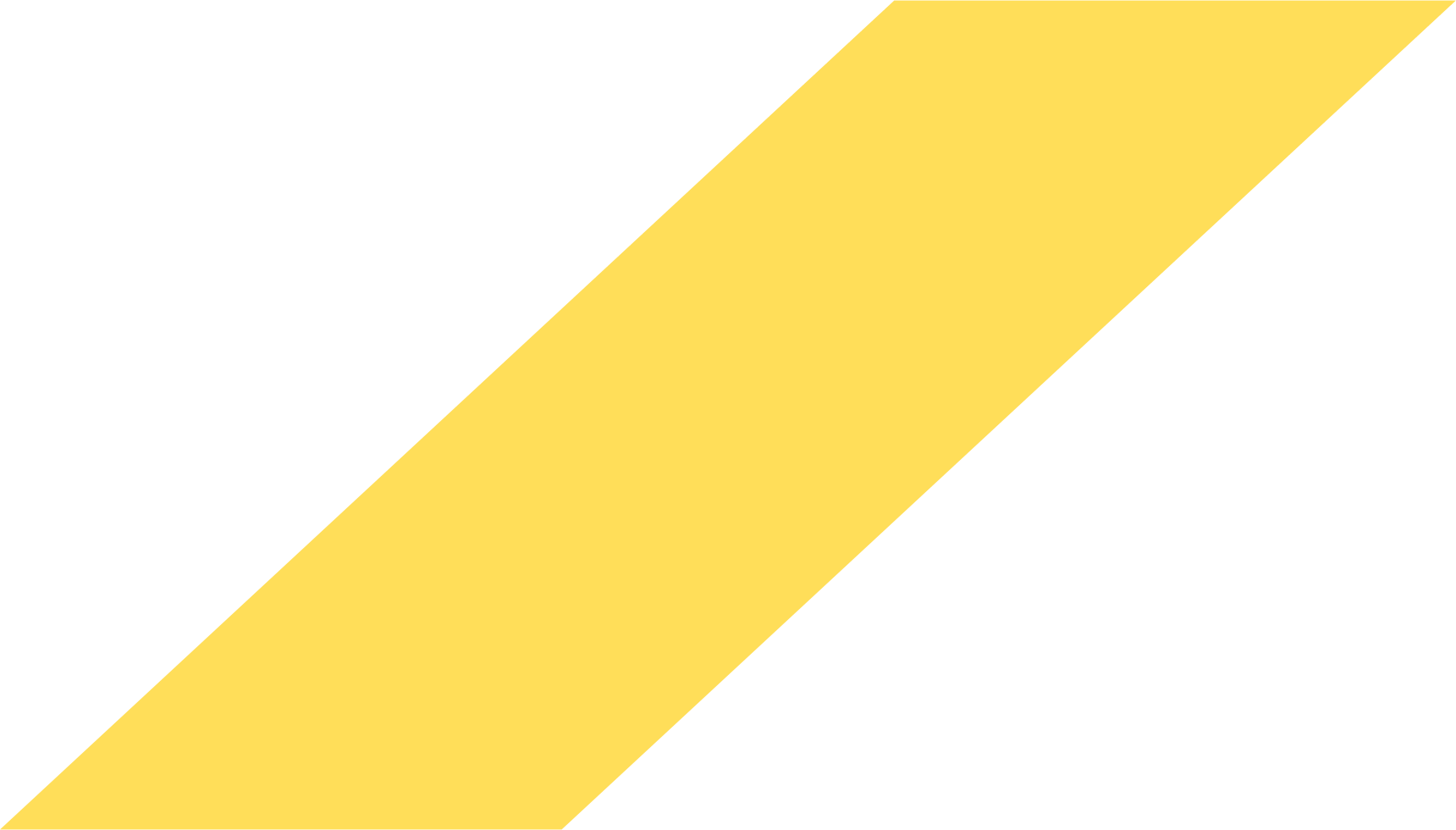 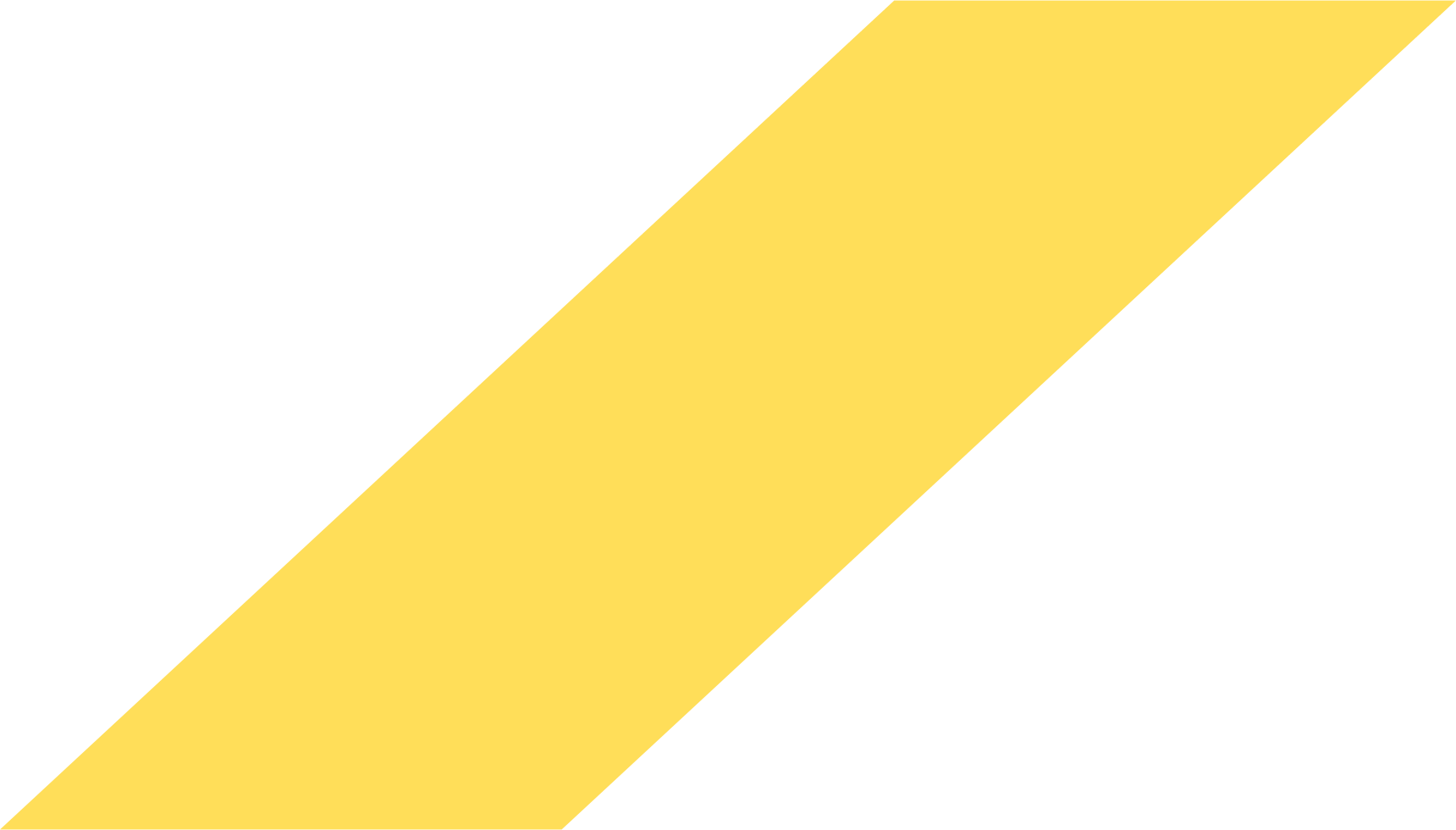 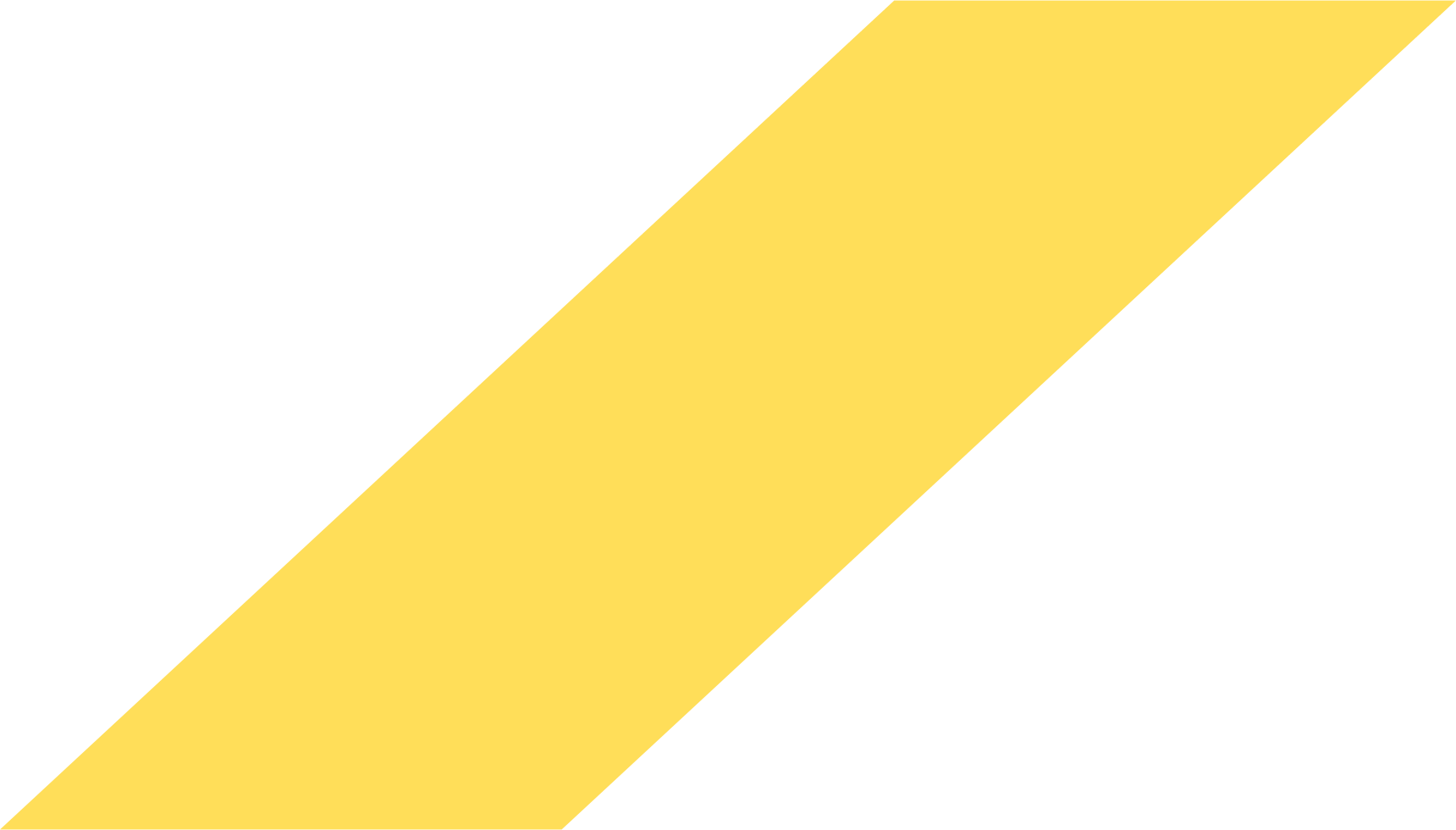 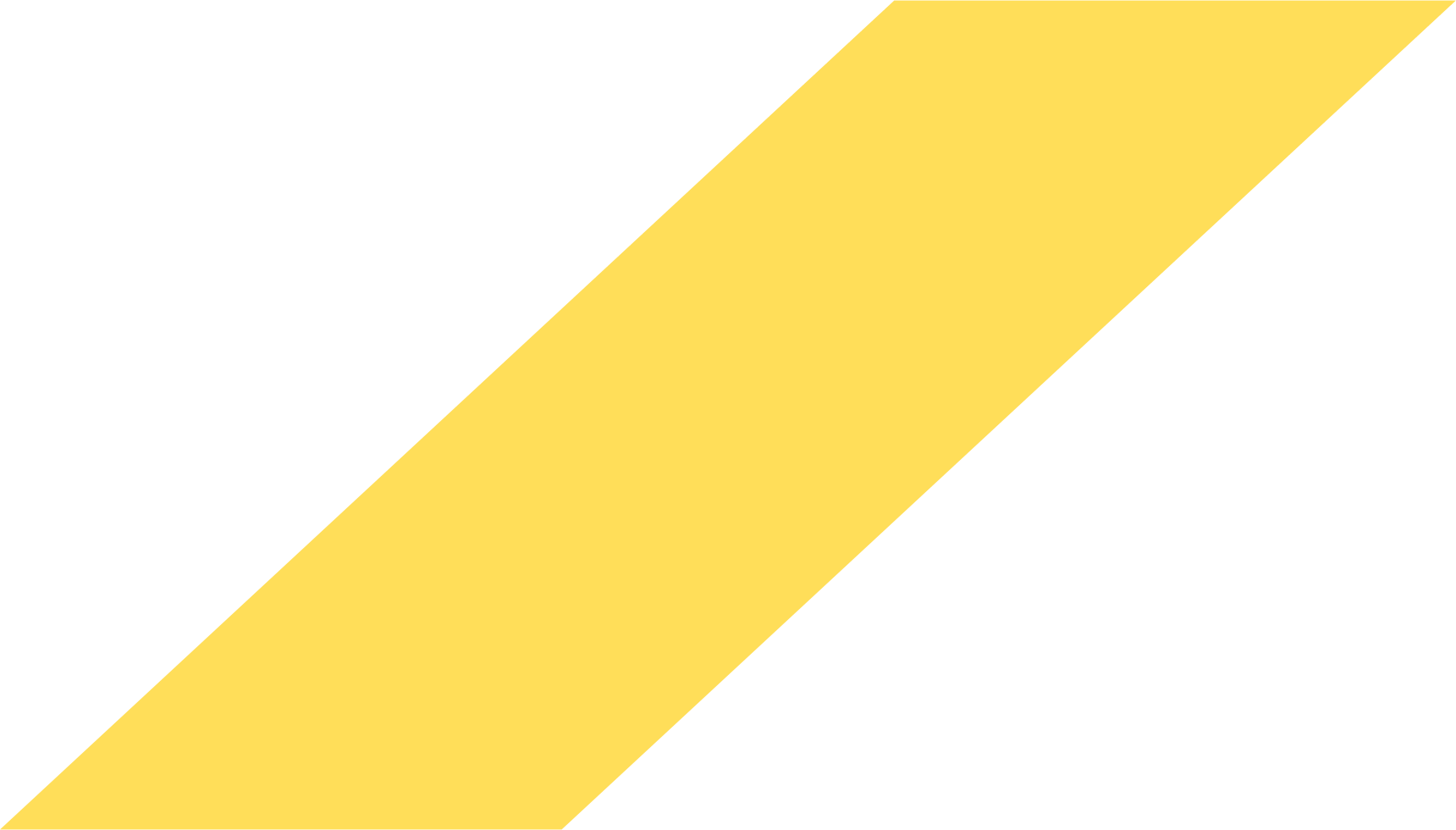 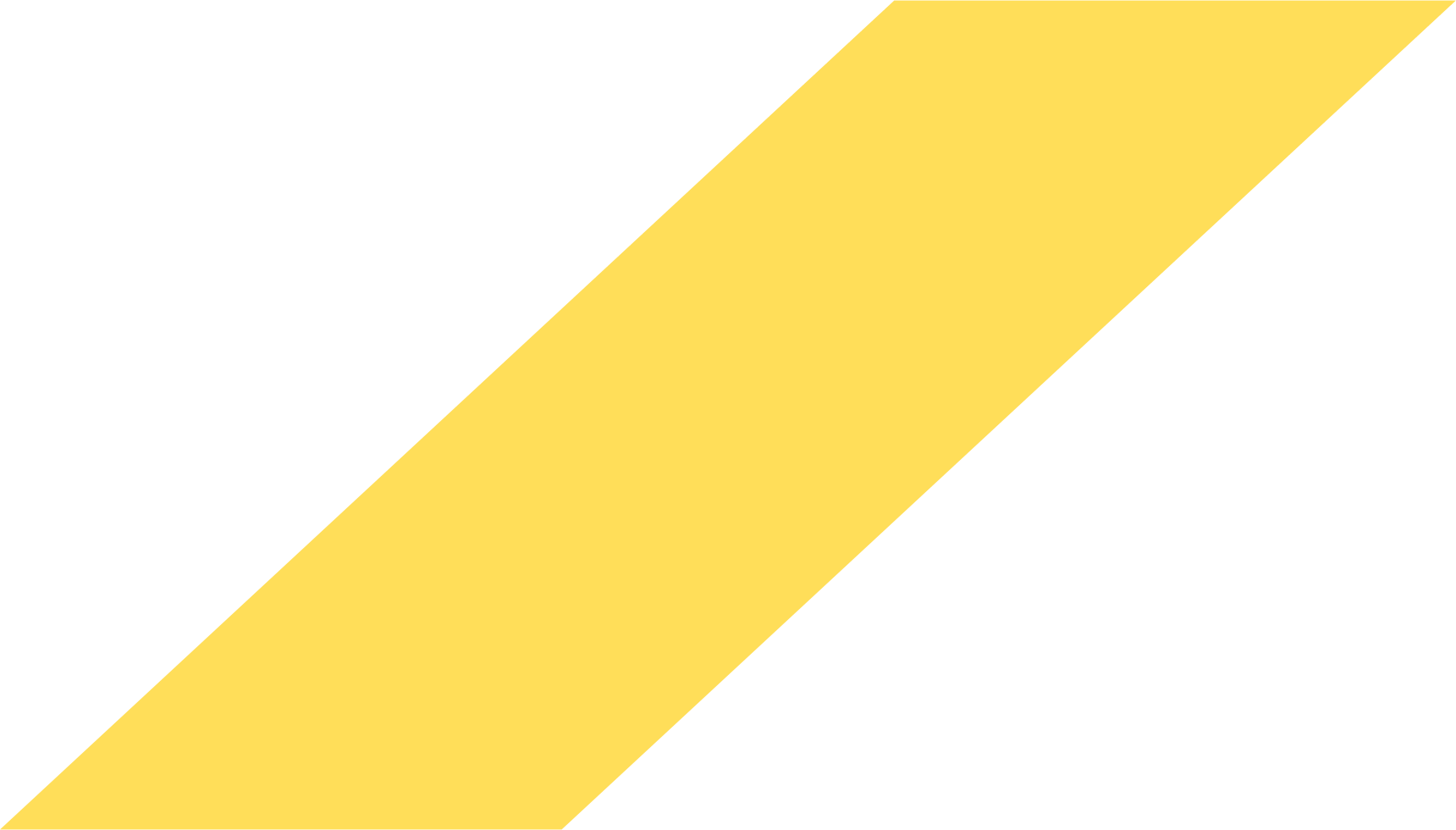 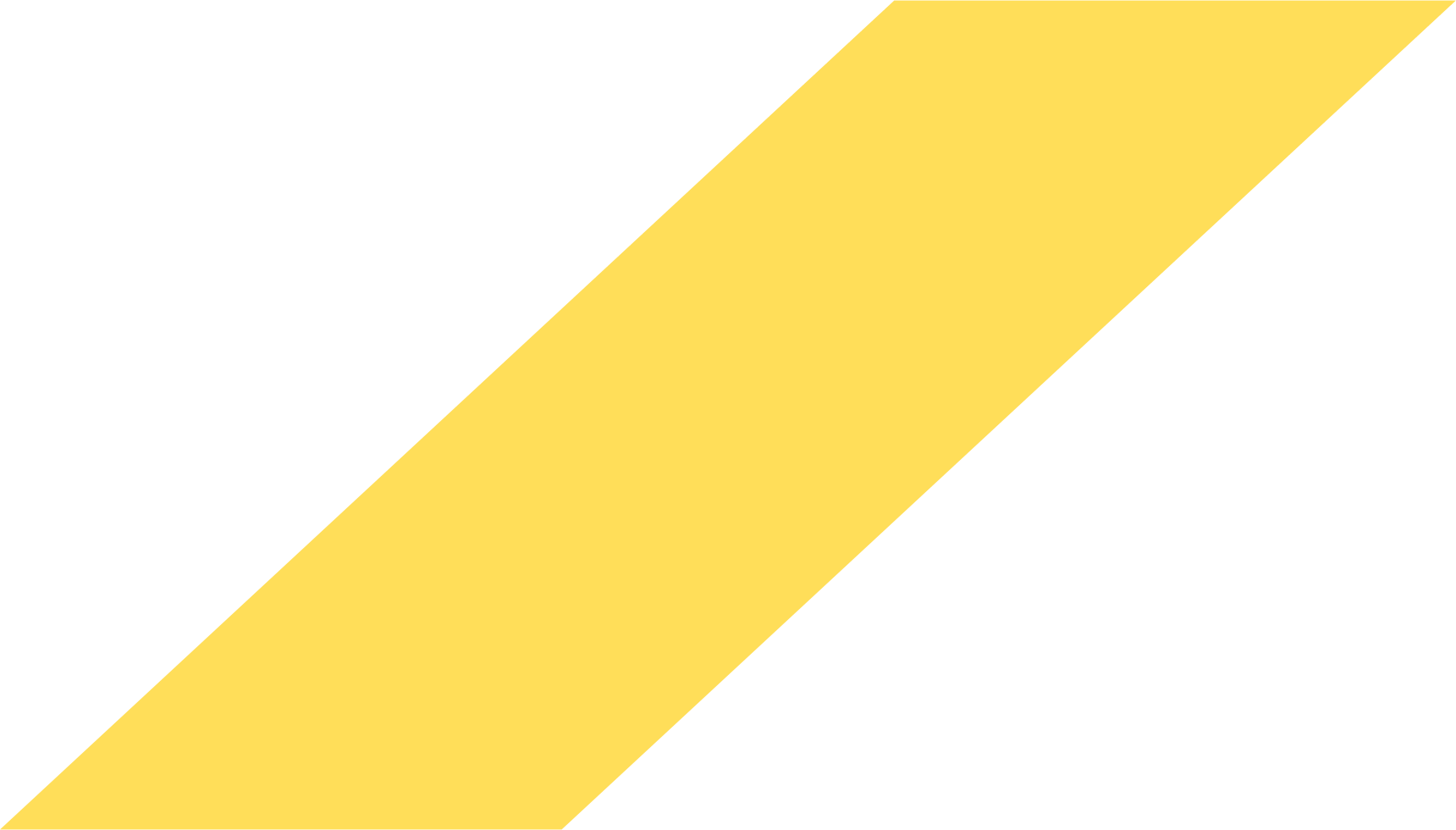 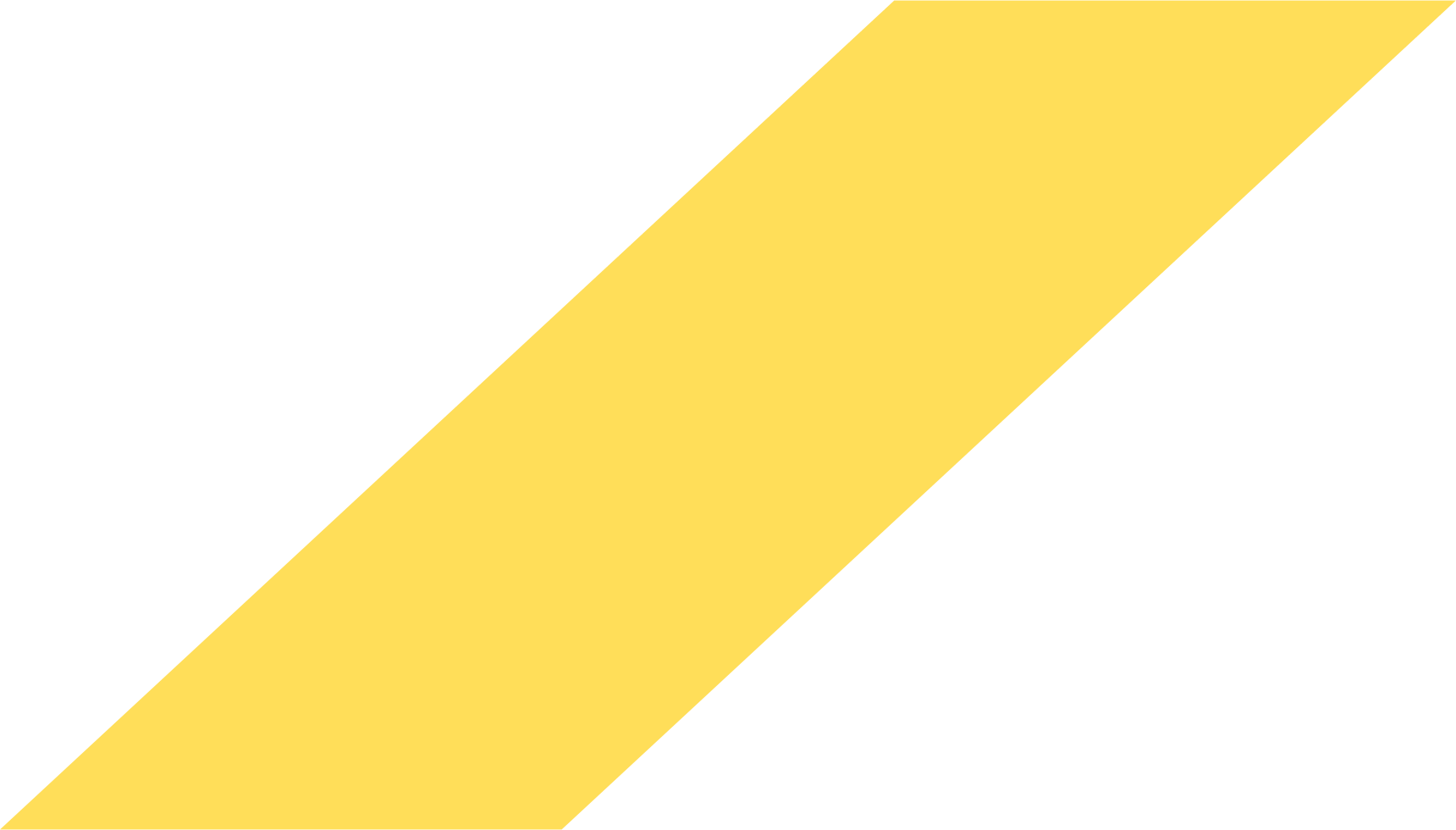 RESULTS
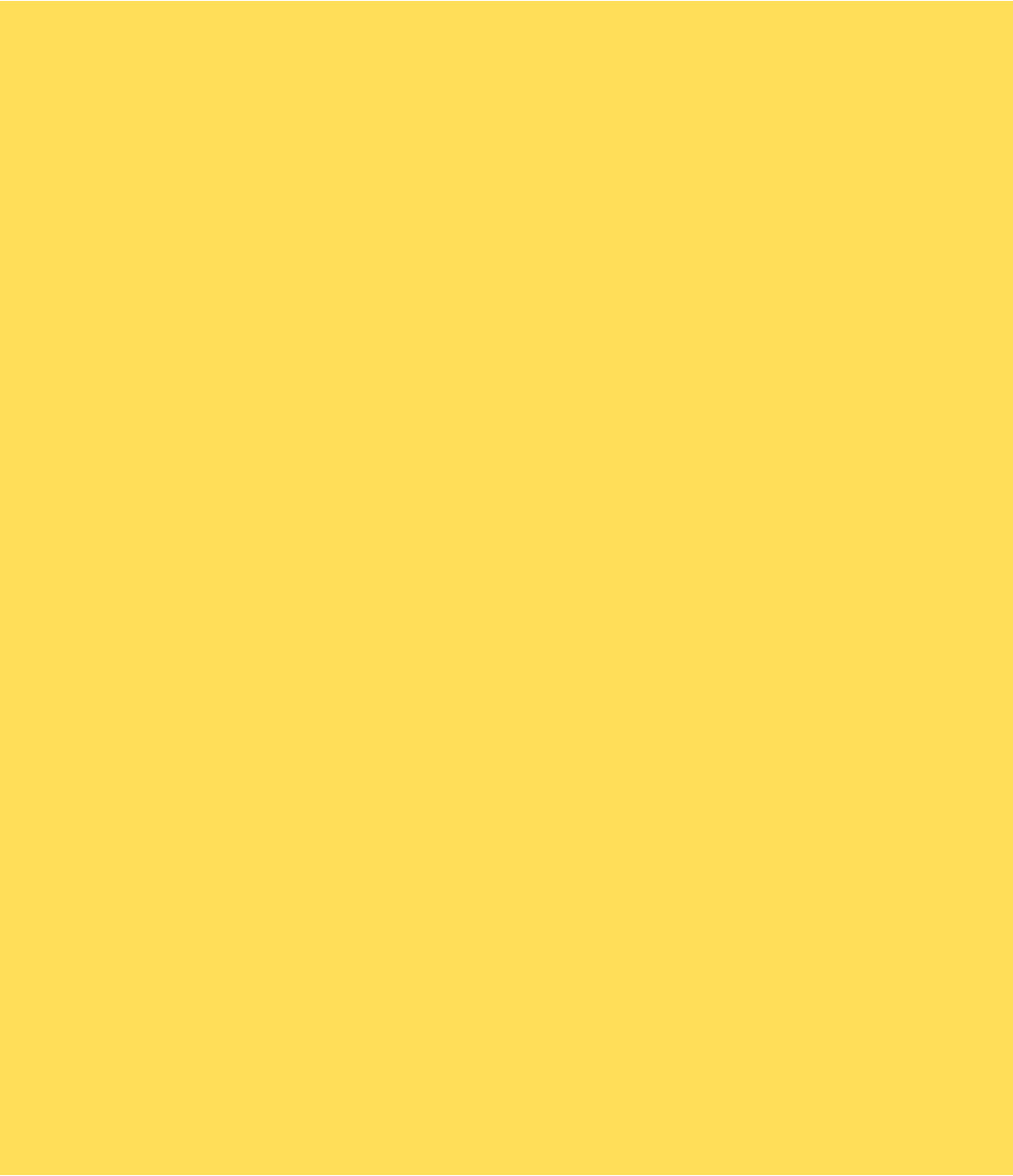 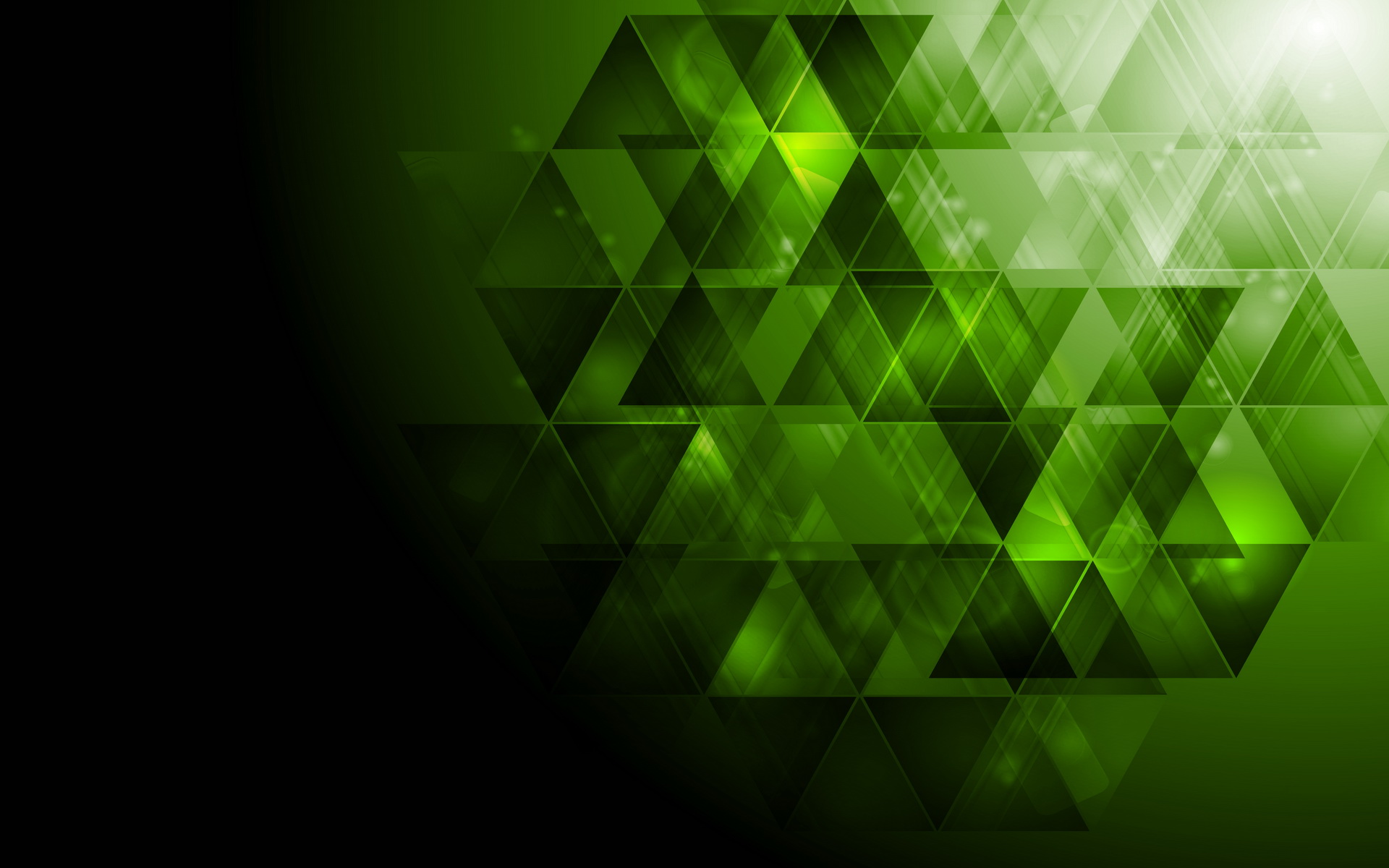 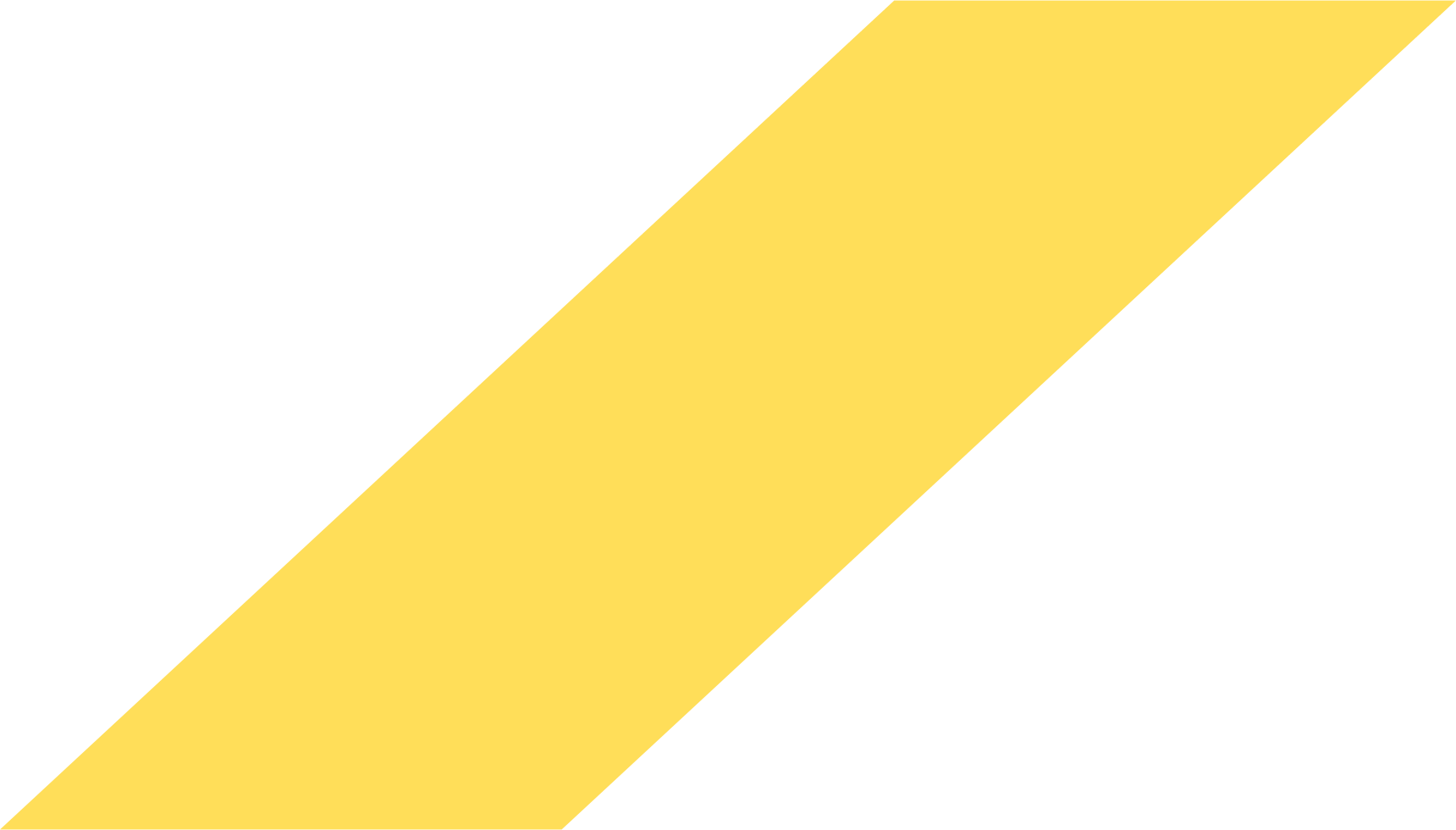 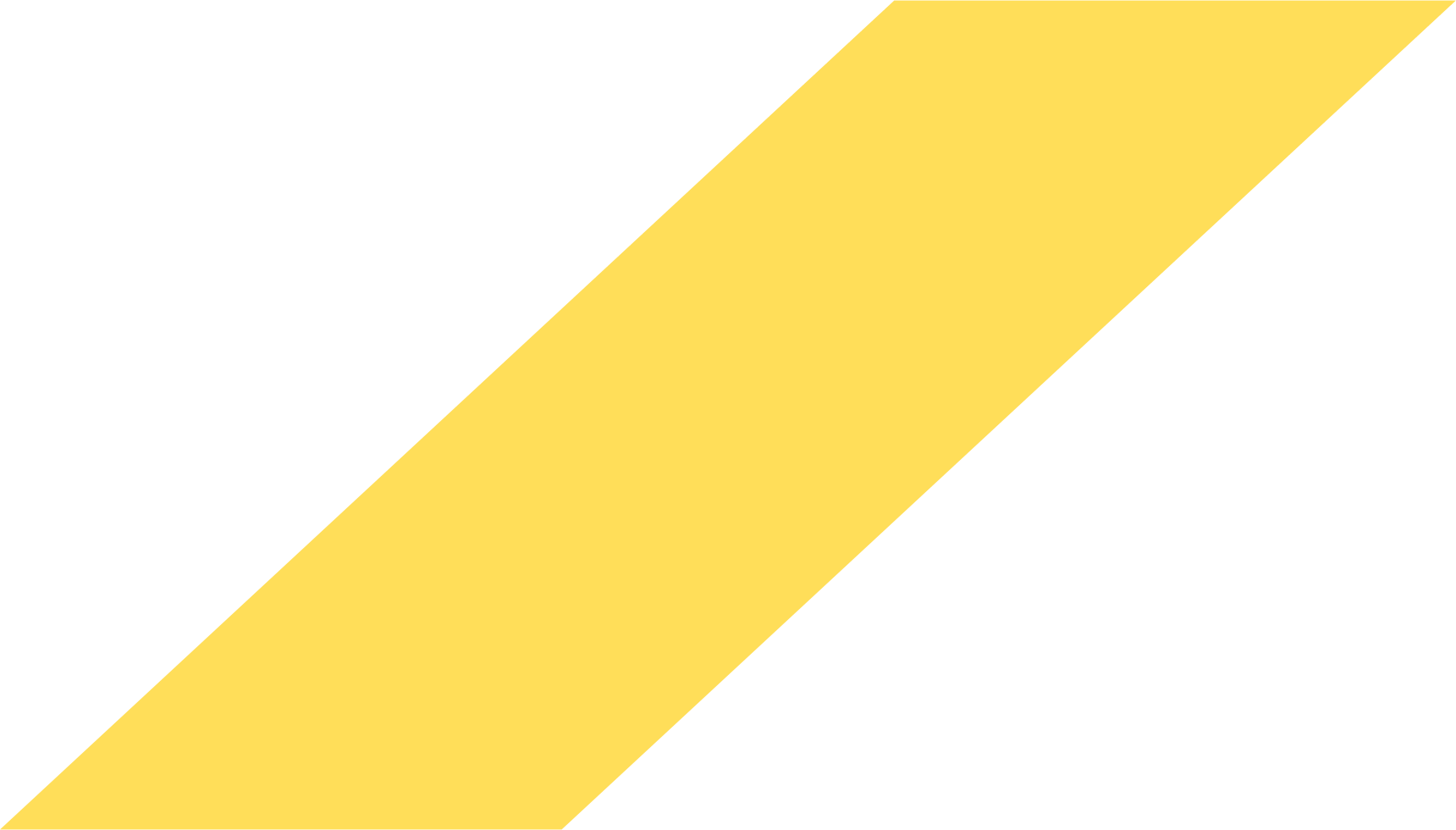 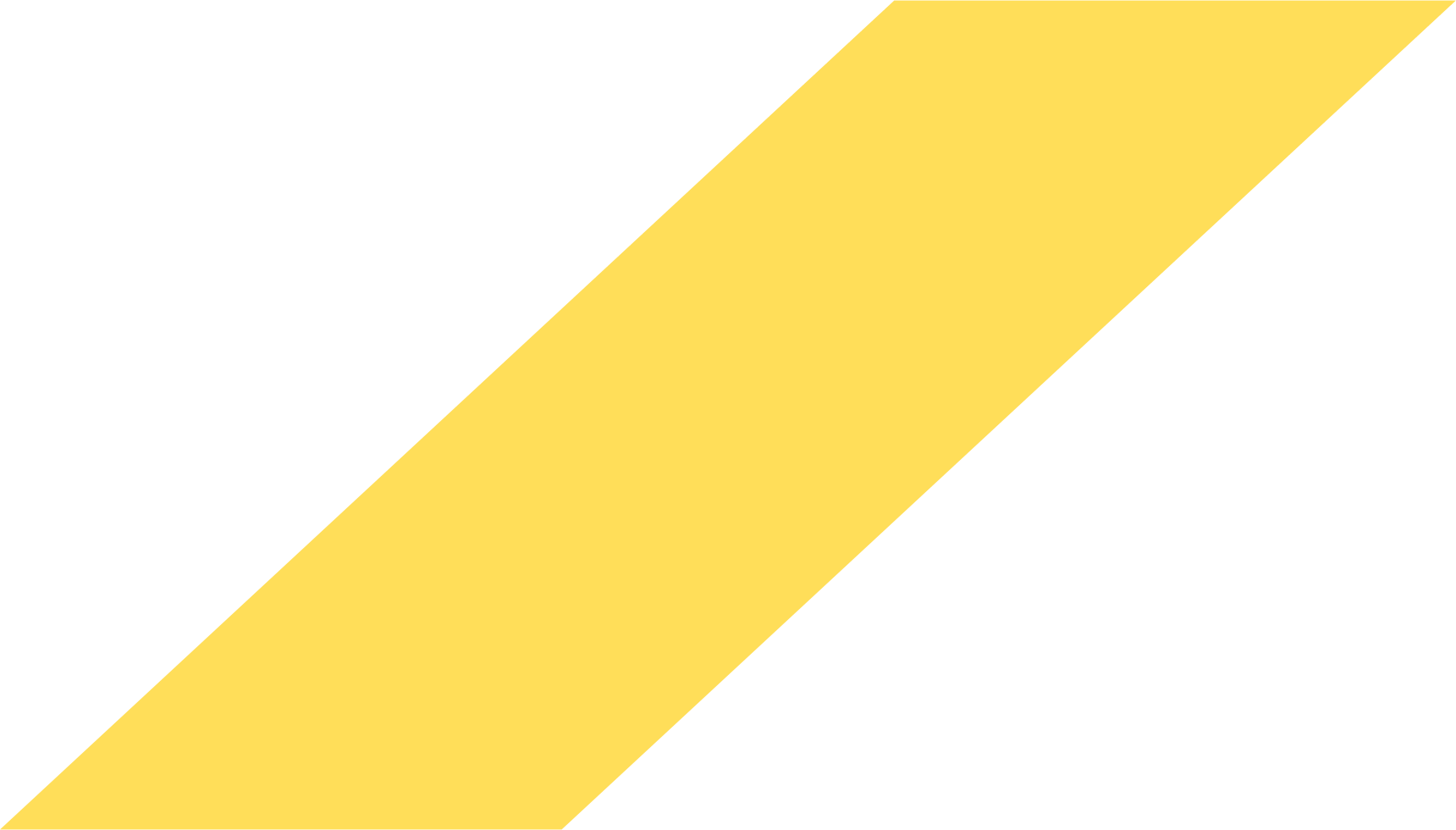 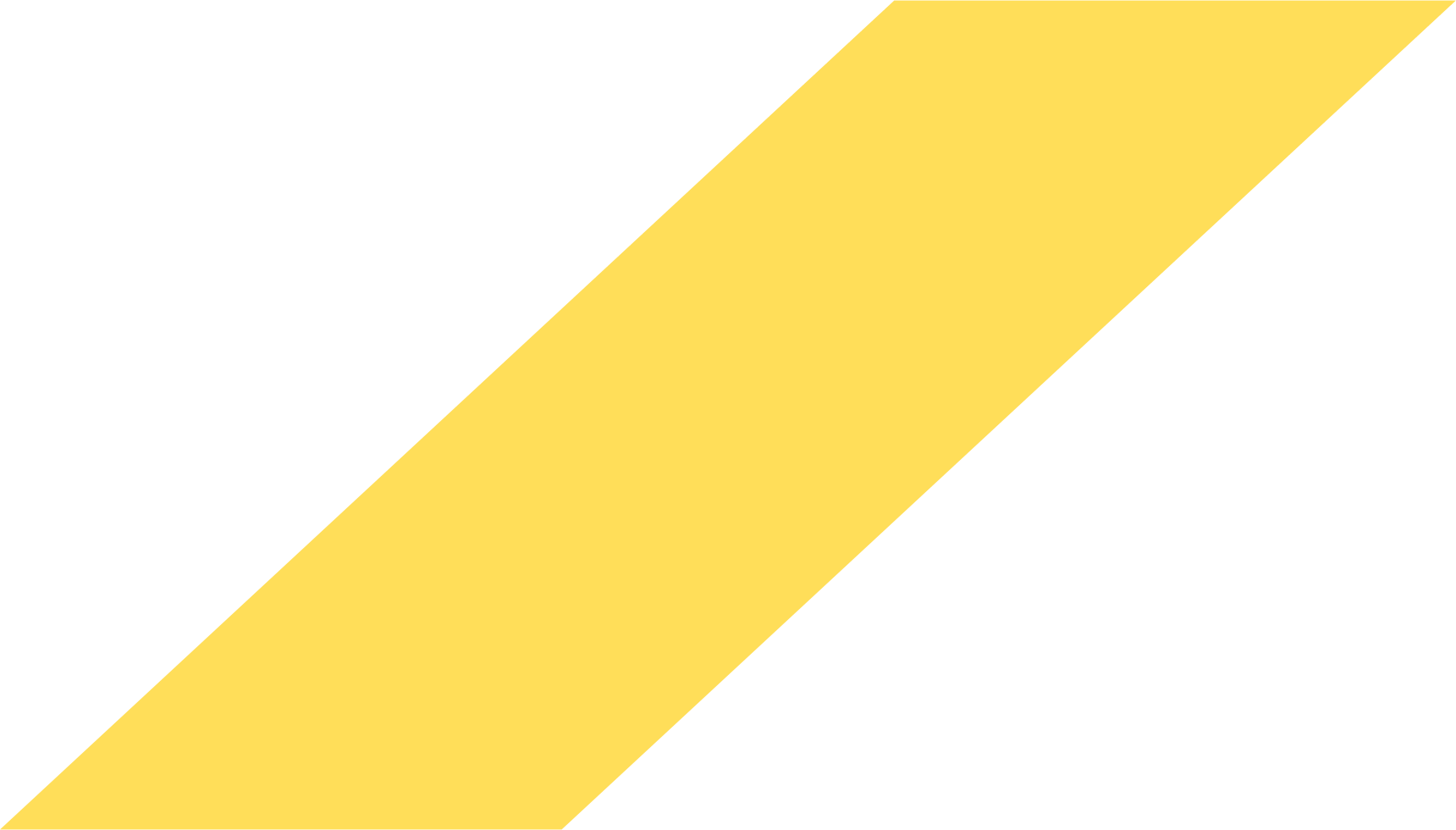 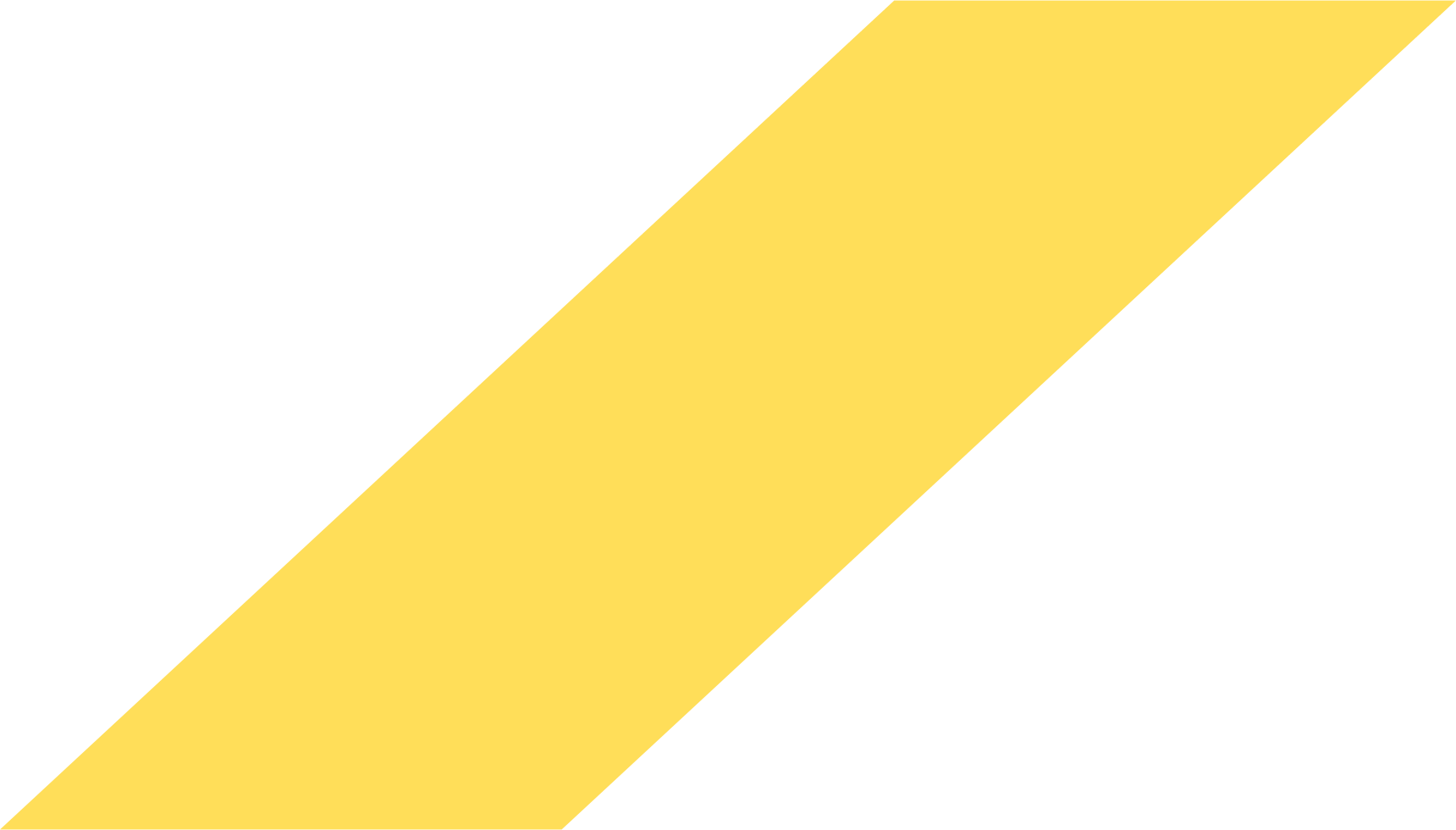 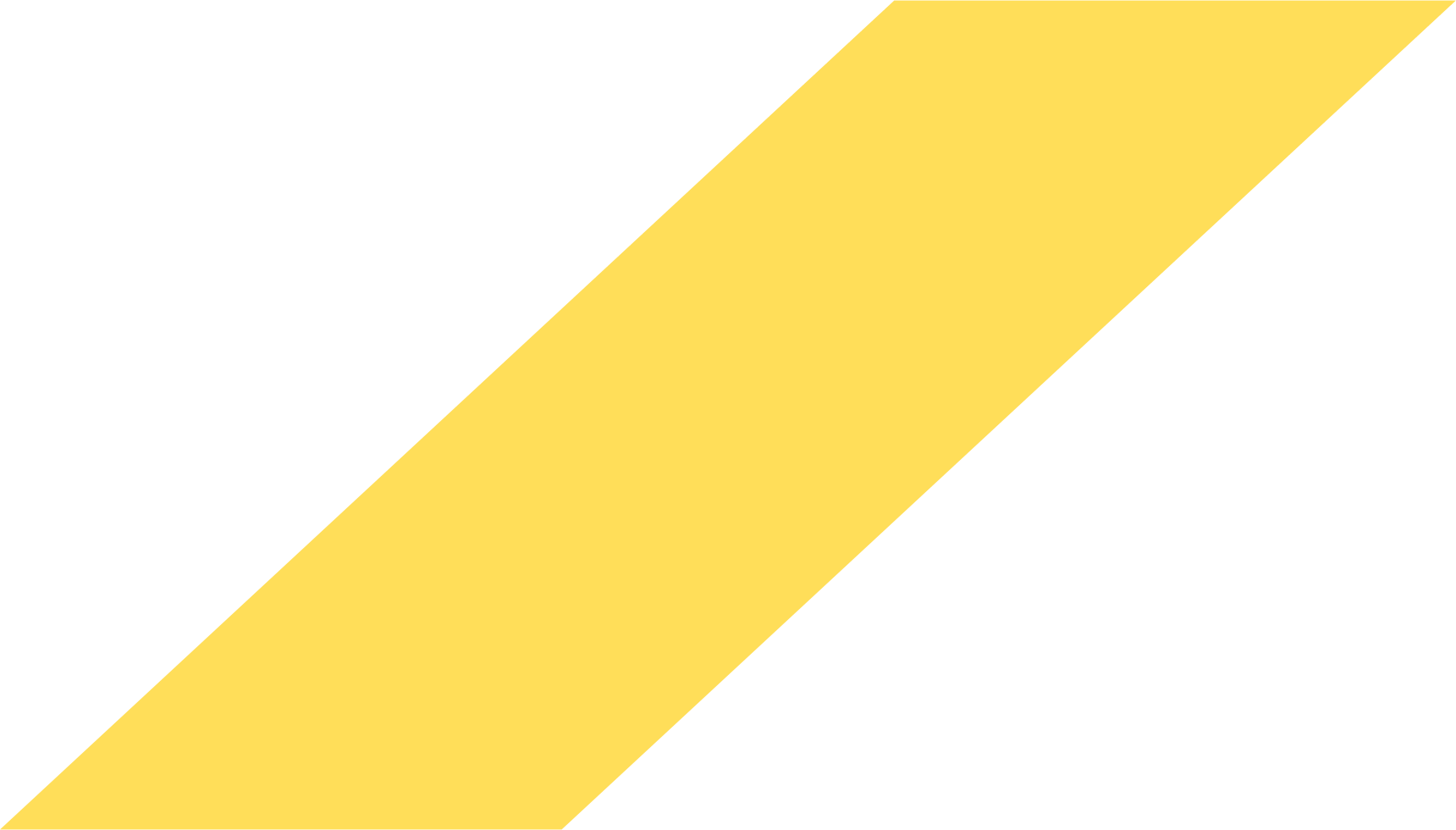 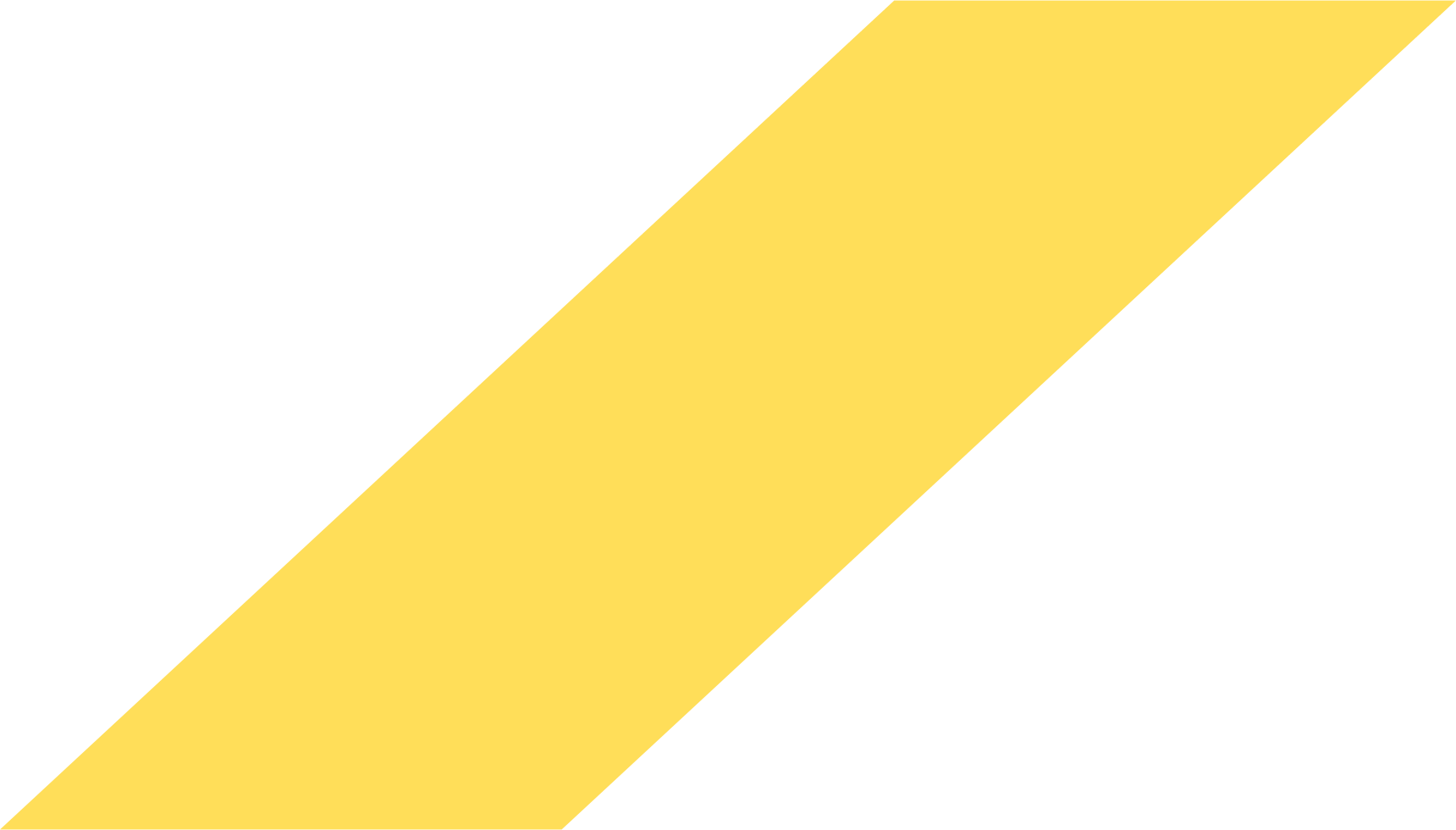 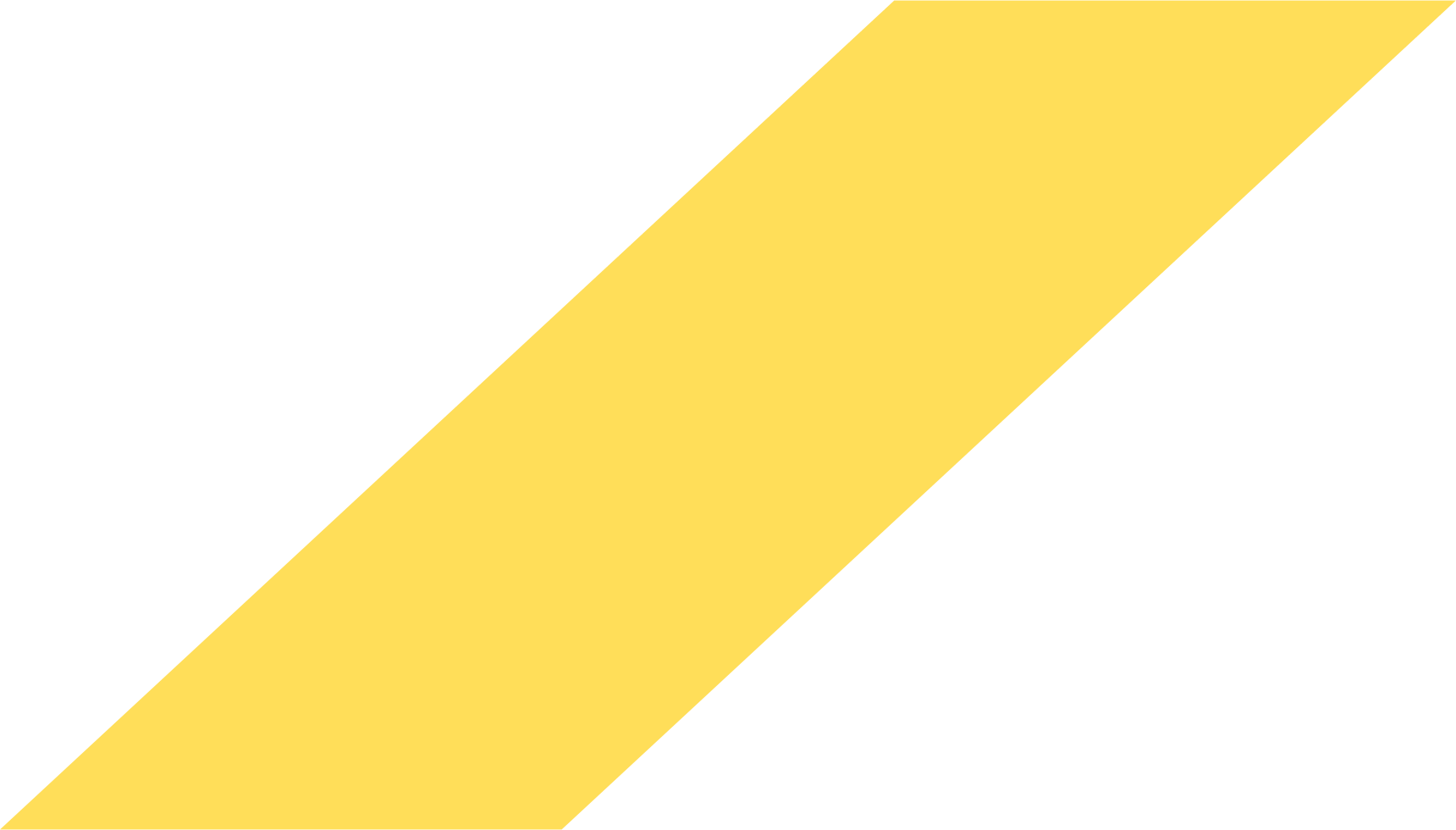 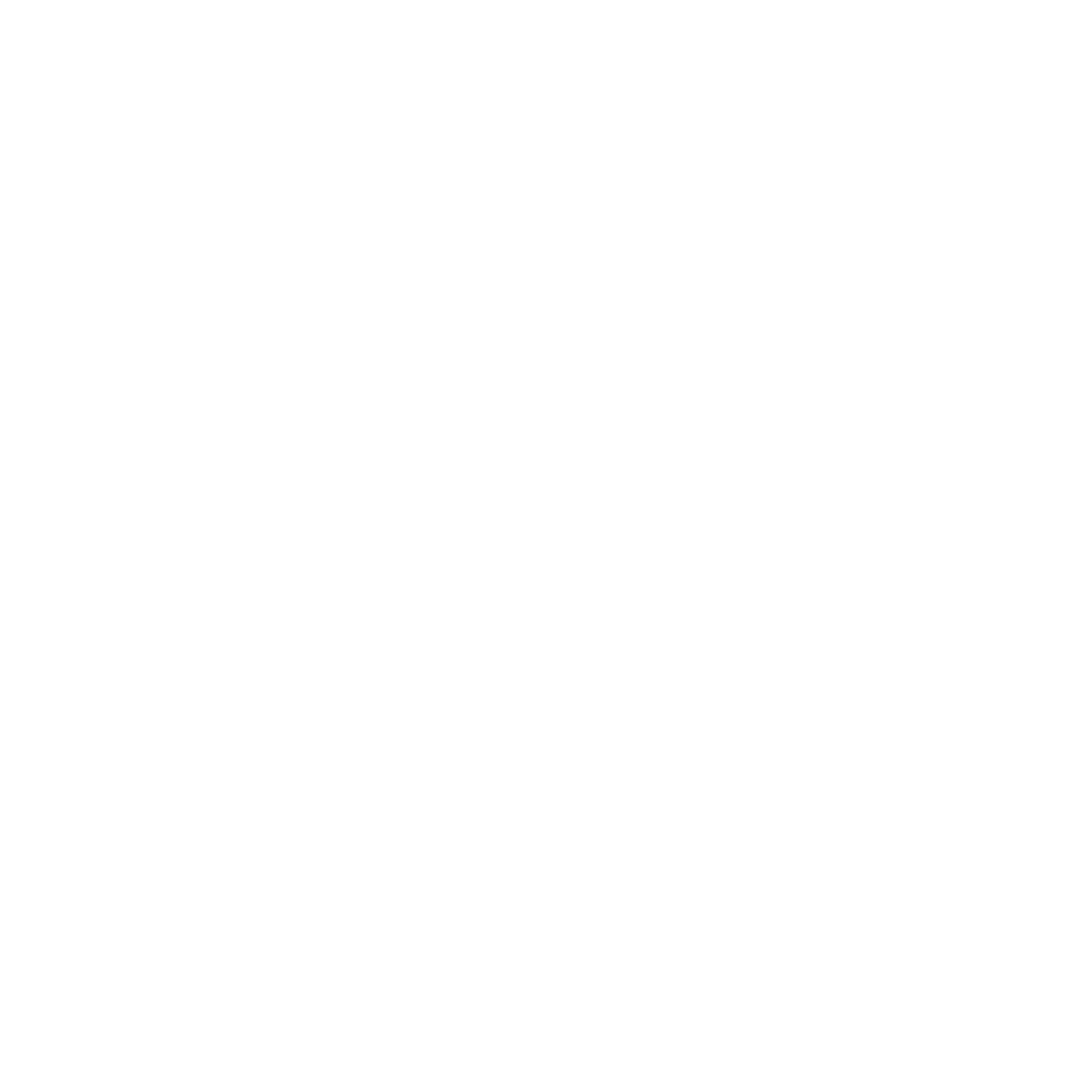 RESULTS
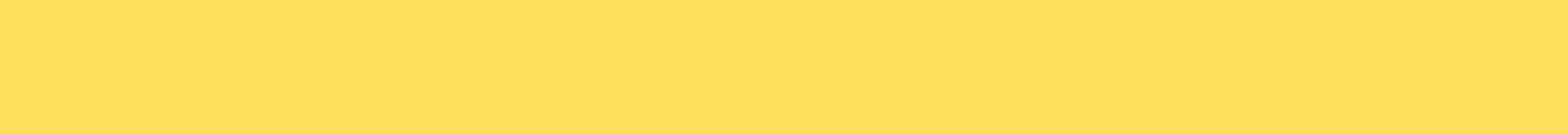 Overall task performance across 50 runs is 68% (of collected garbage items)

Belief-Desire-Intention model baseline performs at 56% 

Helpful hypotheses maintained at runtime such as system-built hypotheses that record success of picking individual objects:
<(<{instanceX} --> [see]> &/ ^pick) =/> <gripper --> [hold]>>

System built expectations about presence of trash objects at different places such as:
<<({SELF} * {Pi}) --> at> =/> <trash --> [see]>>.

Potential future work: use for route optimization…
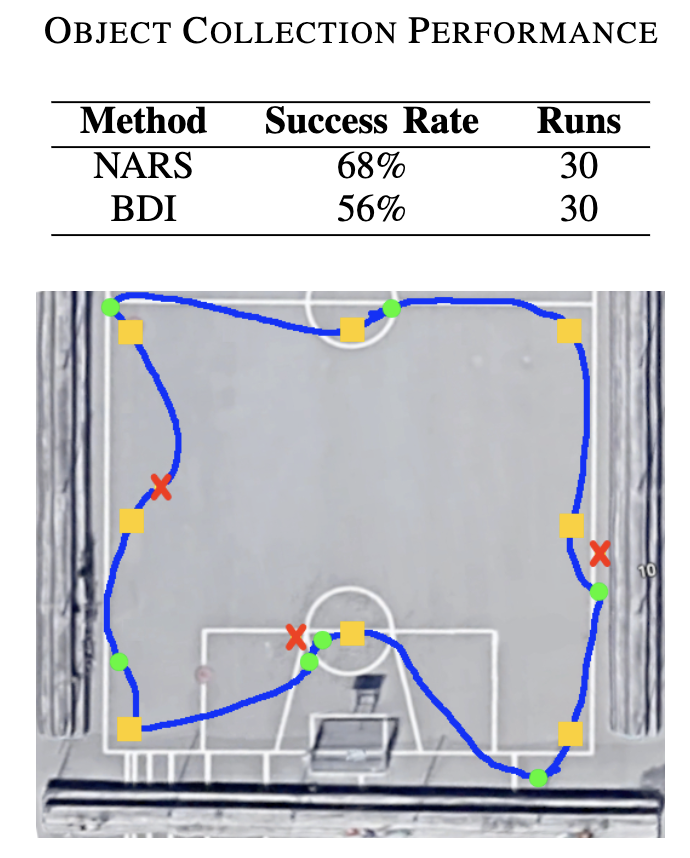 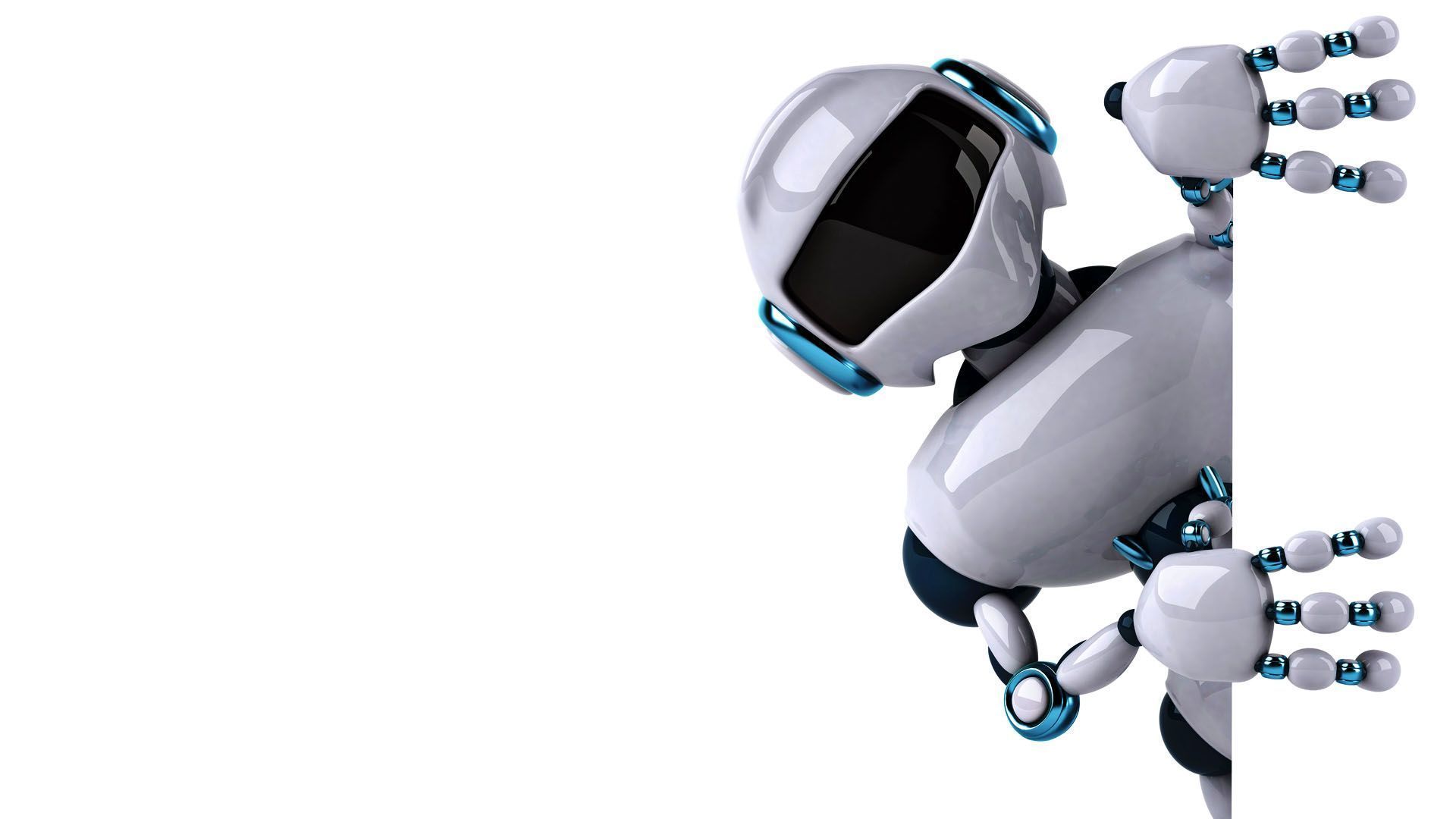 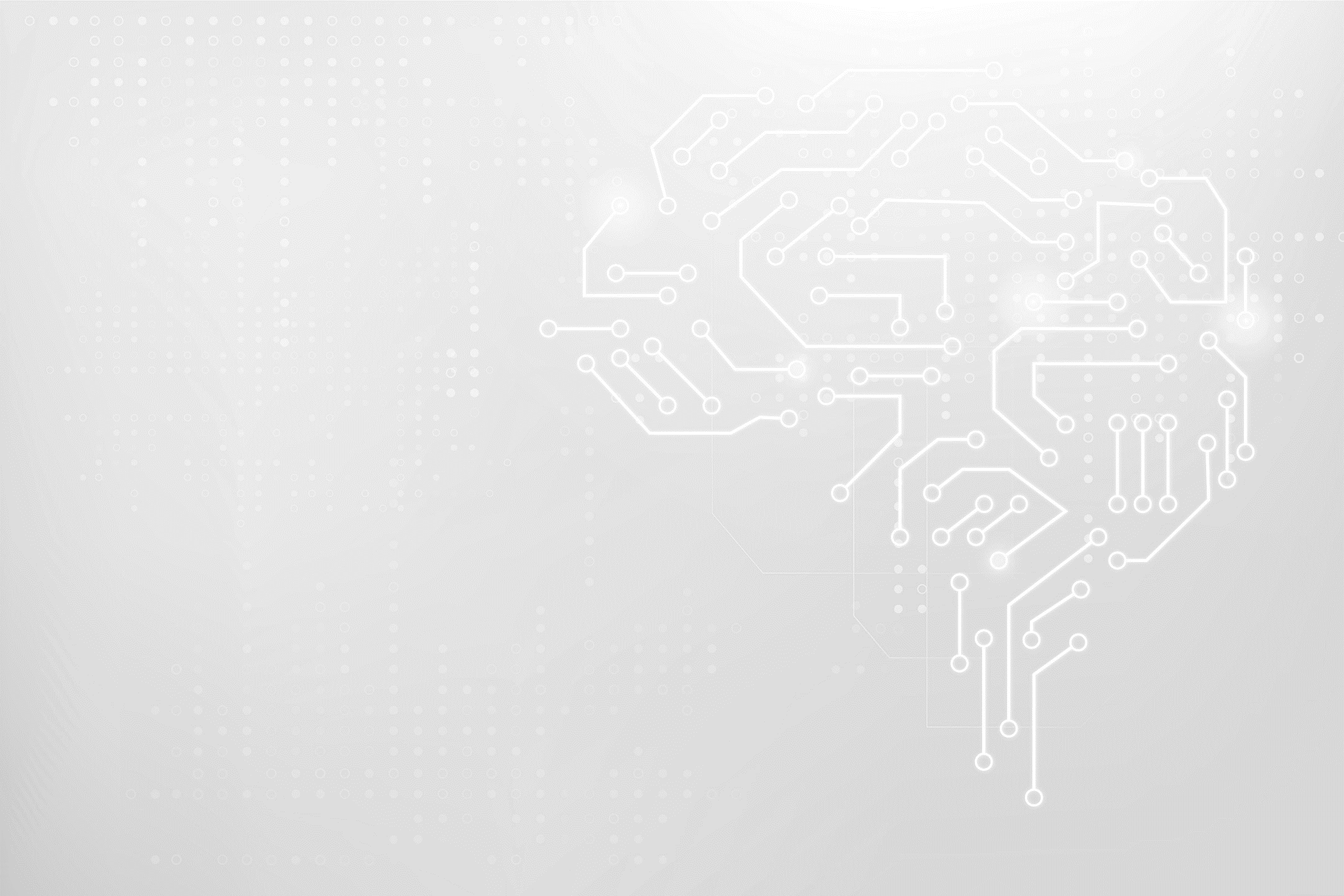 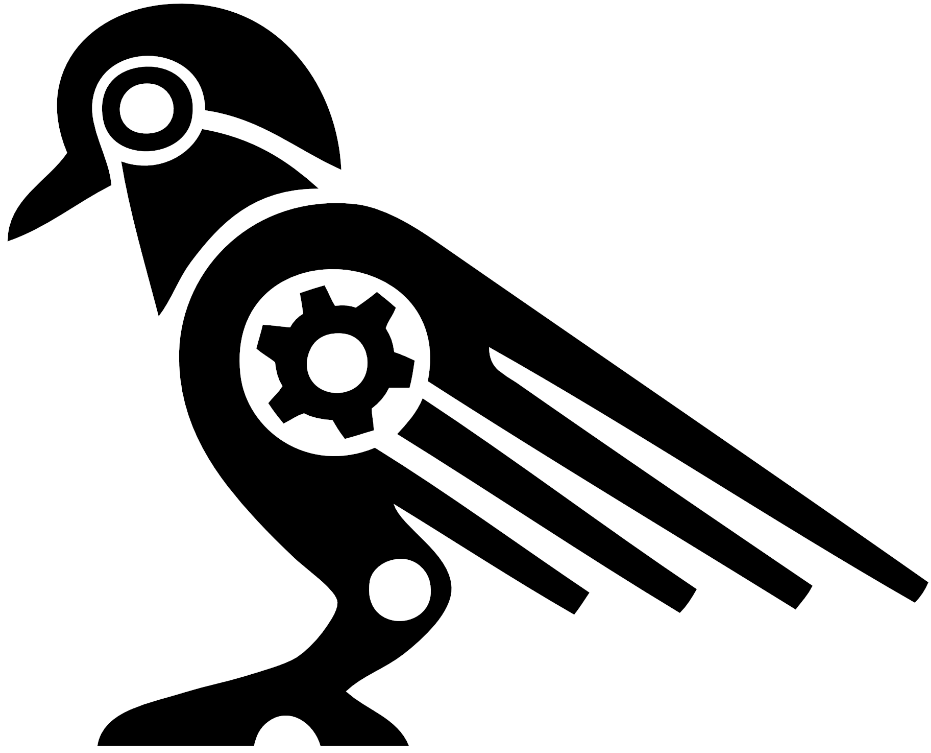 II. NACE (Non-Axiomatic Causal Explorer)
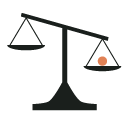 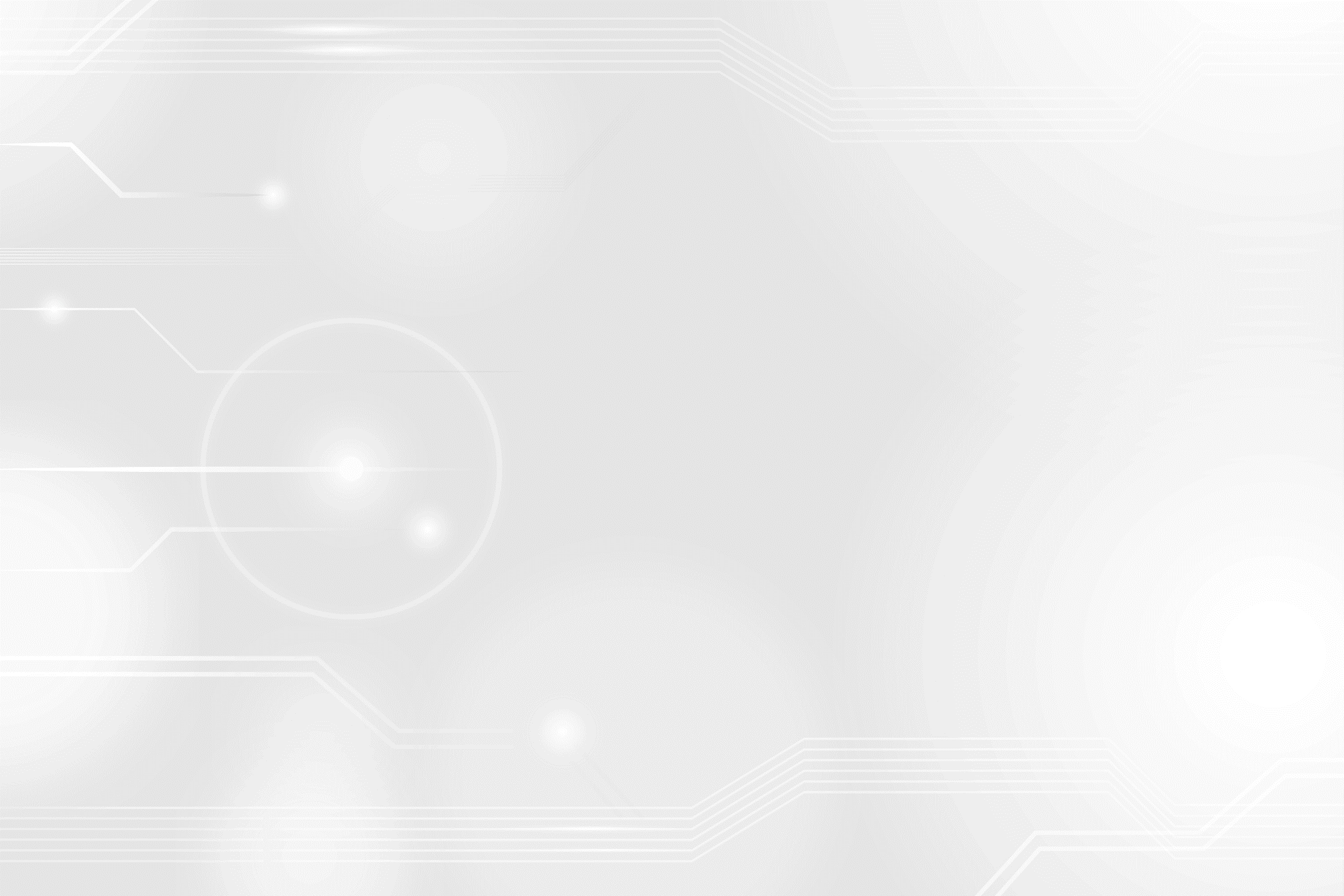 INTRODUCTION
Experiential Learning

Learning from observation

Incremental and interactive learning

No high-level semantic encoding


Main Features

Utilizes logical causal relation induction from observation using NAL aspects

Empirical-causal relations capturing transitions between parts of states, not full transitions between states

Planning for future states of maximum uncertainty for data-efficient exploration
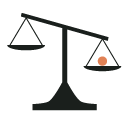 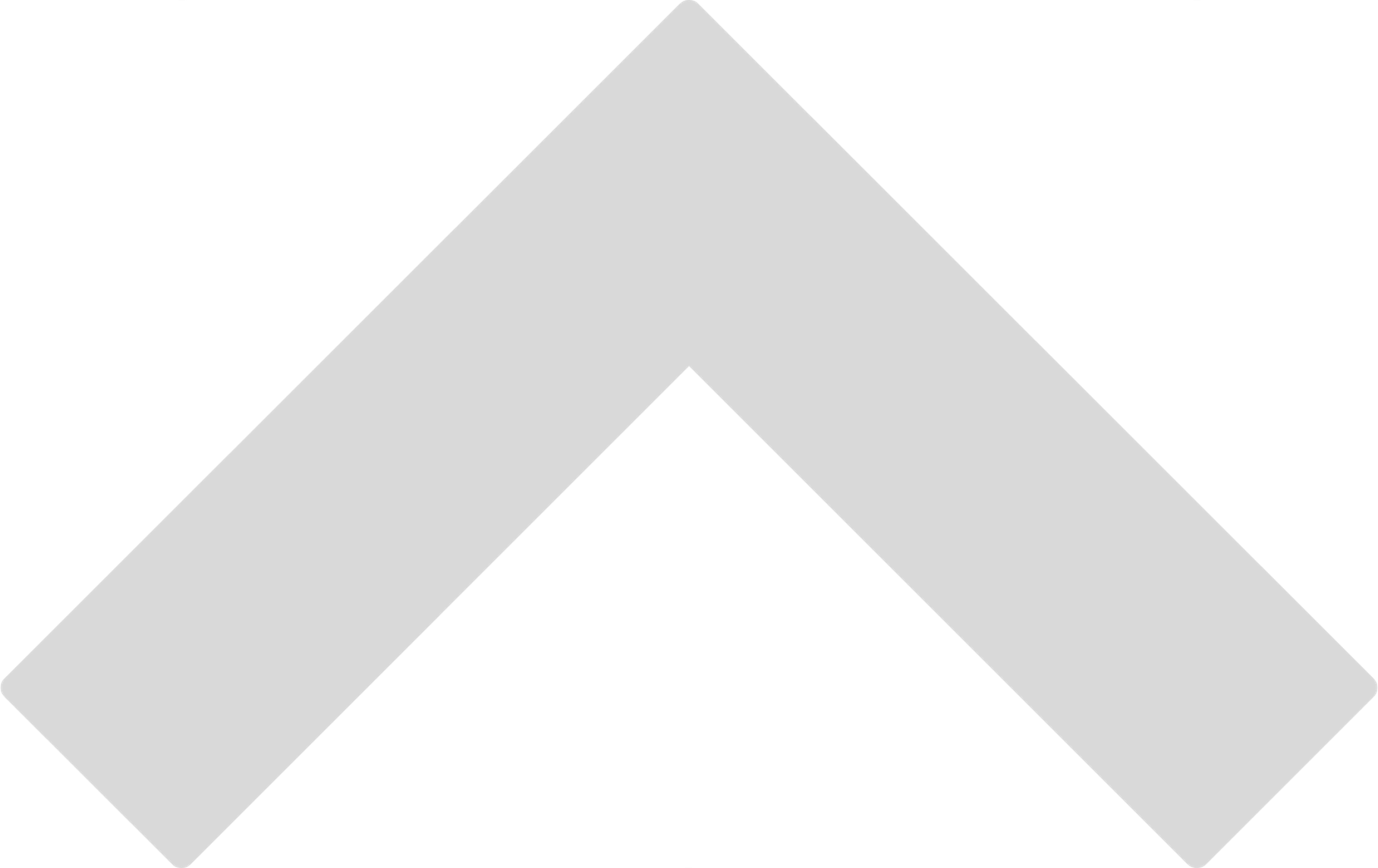 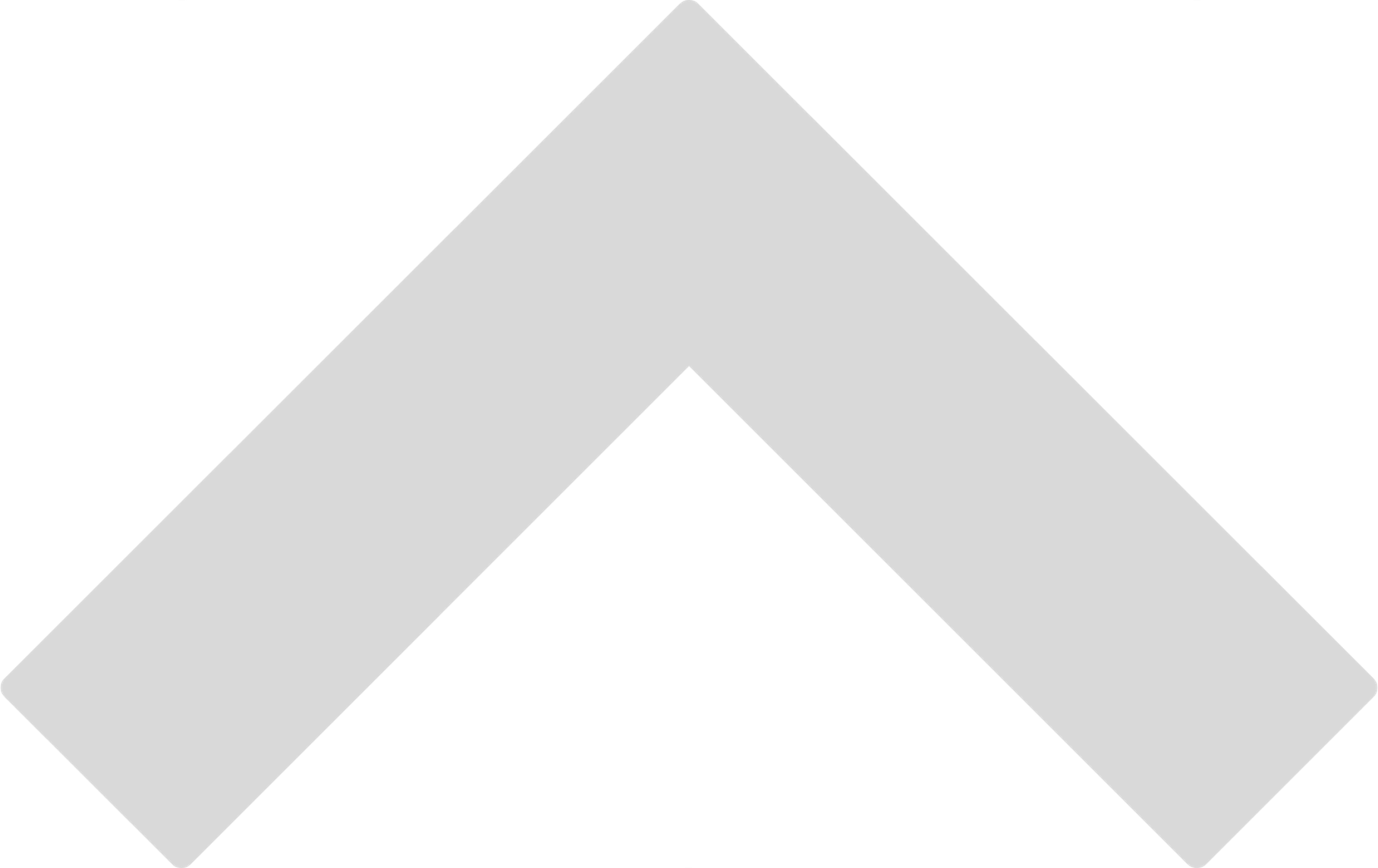 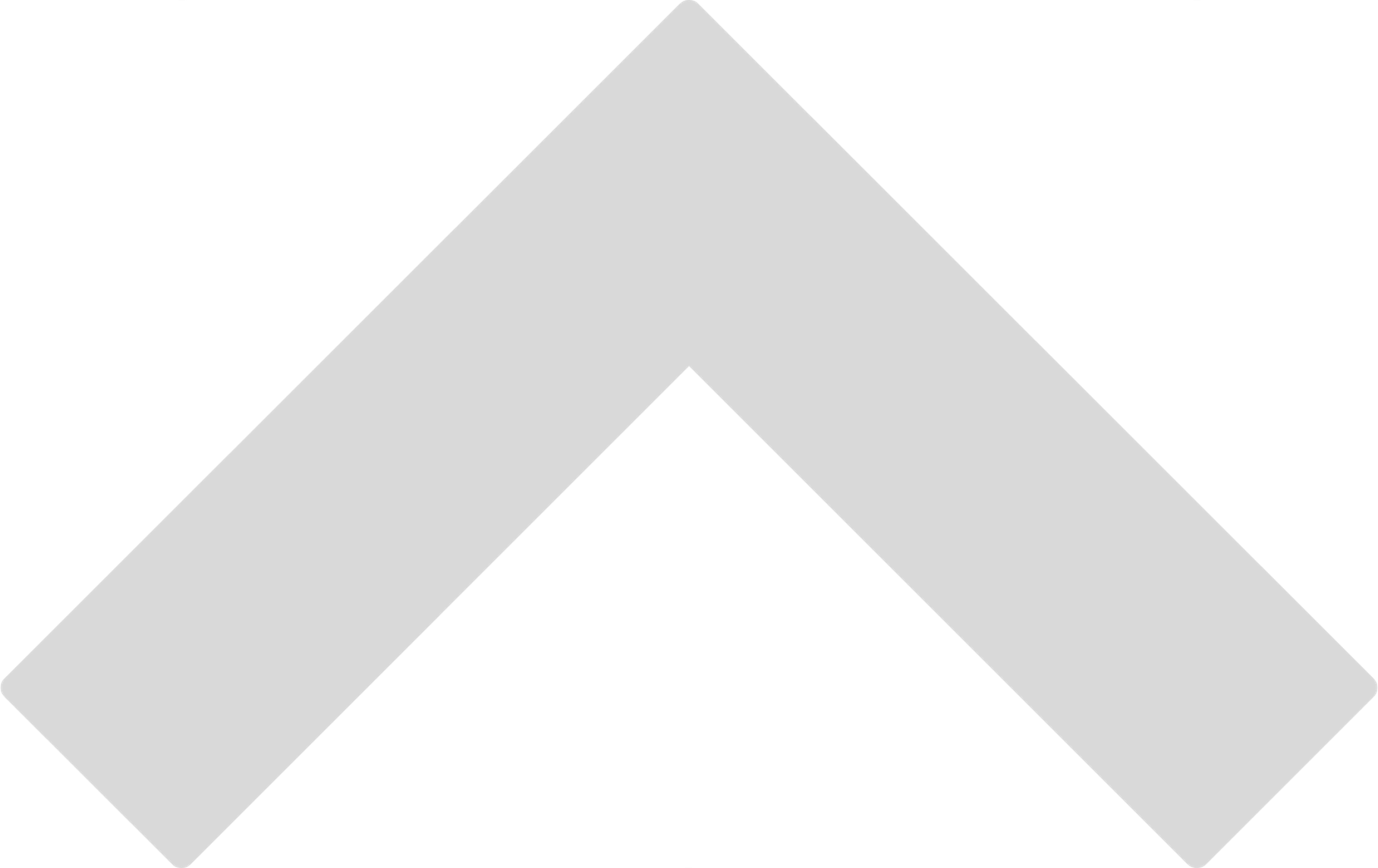 CAUSAL REASONING IN NATURE…
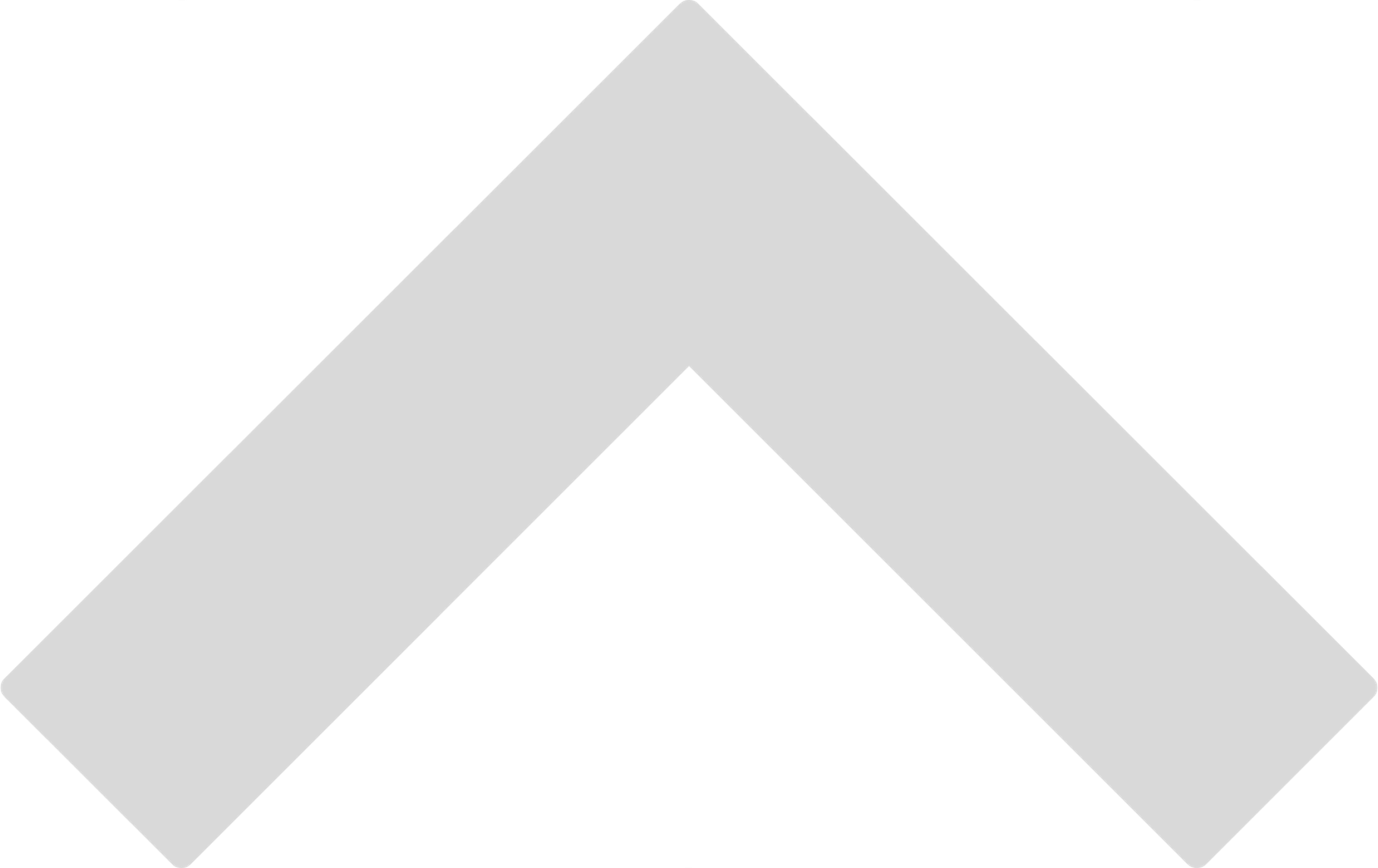 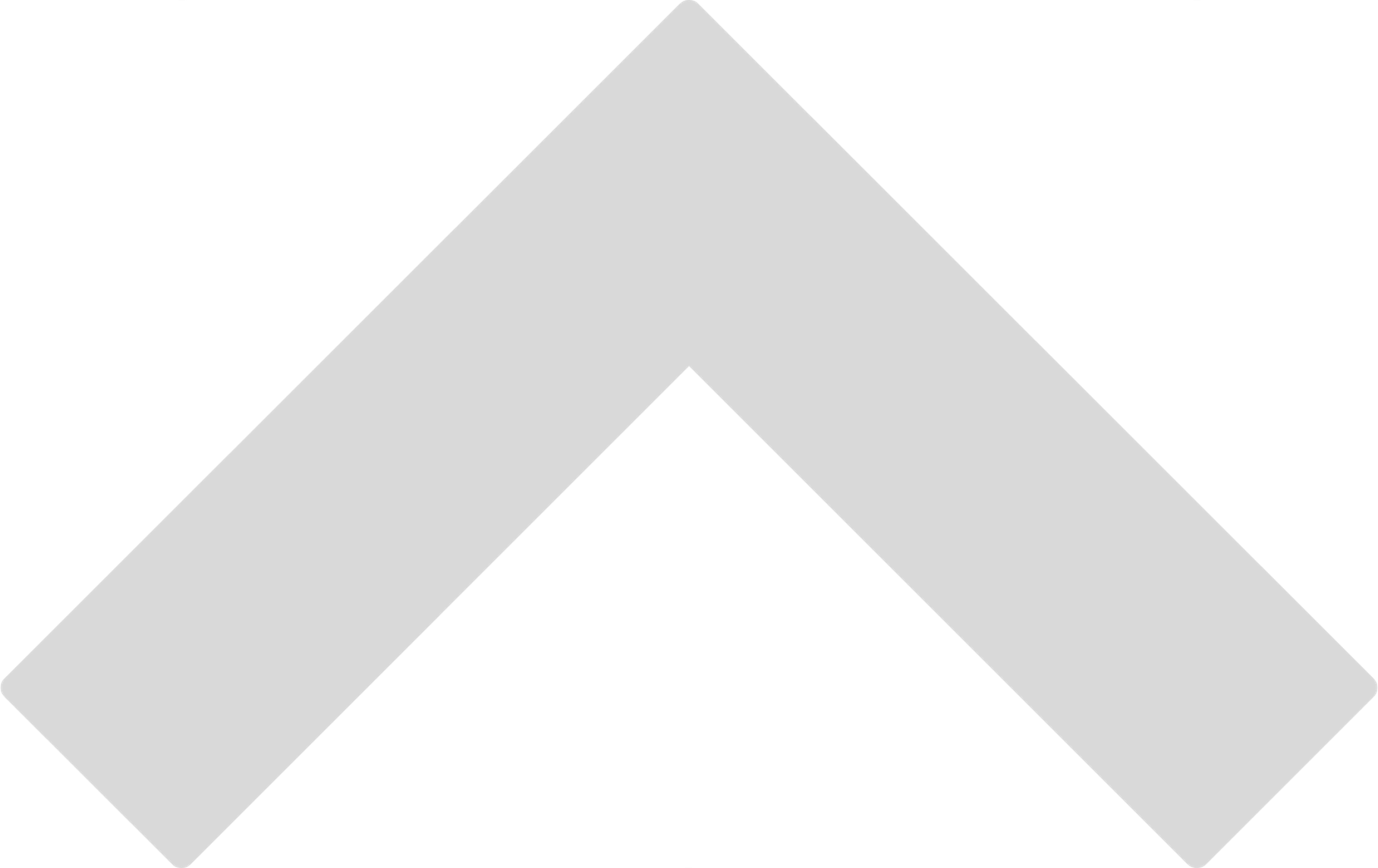 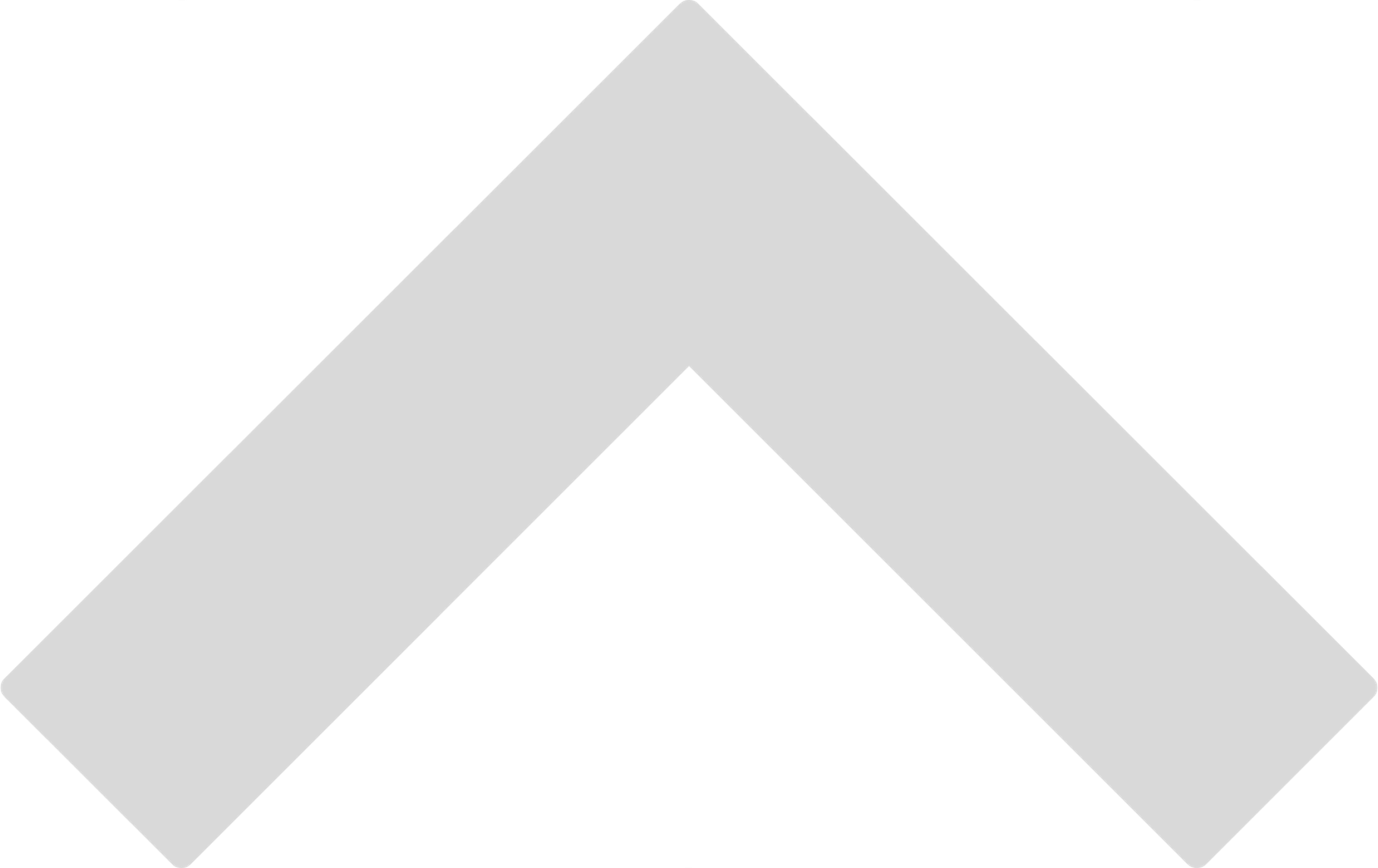 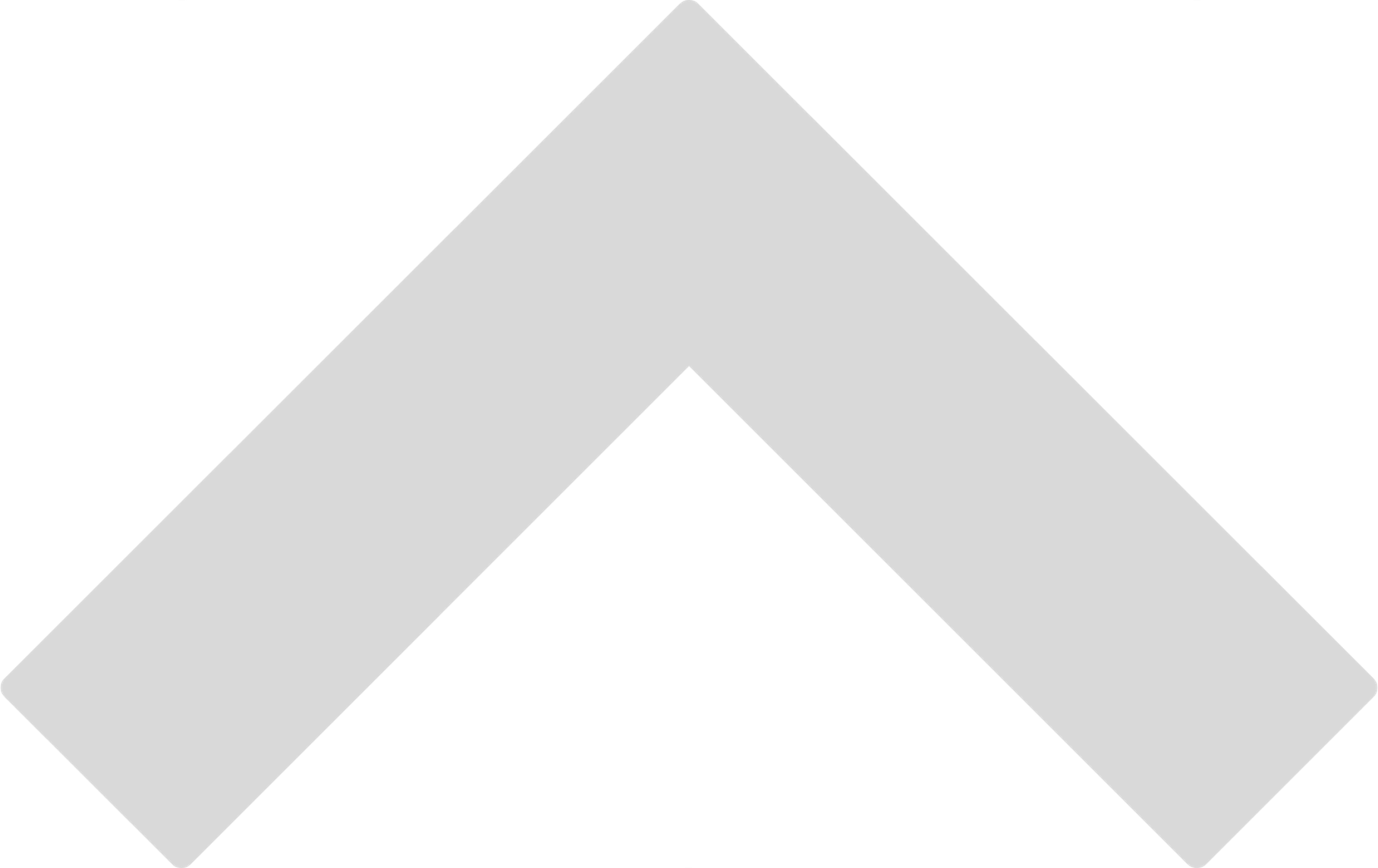 Evidence for causal reasoning between species varies

Corvids, dolphins, elephants, great apes: 
long-horizon planning abilities with profound
causal knowledge and ability to acquire new one

Bumblebee: too early to say, maybe “just” a form of imitation learning?
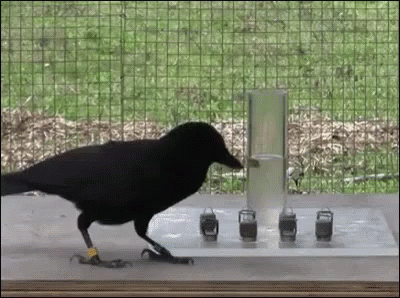 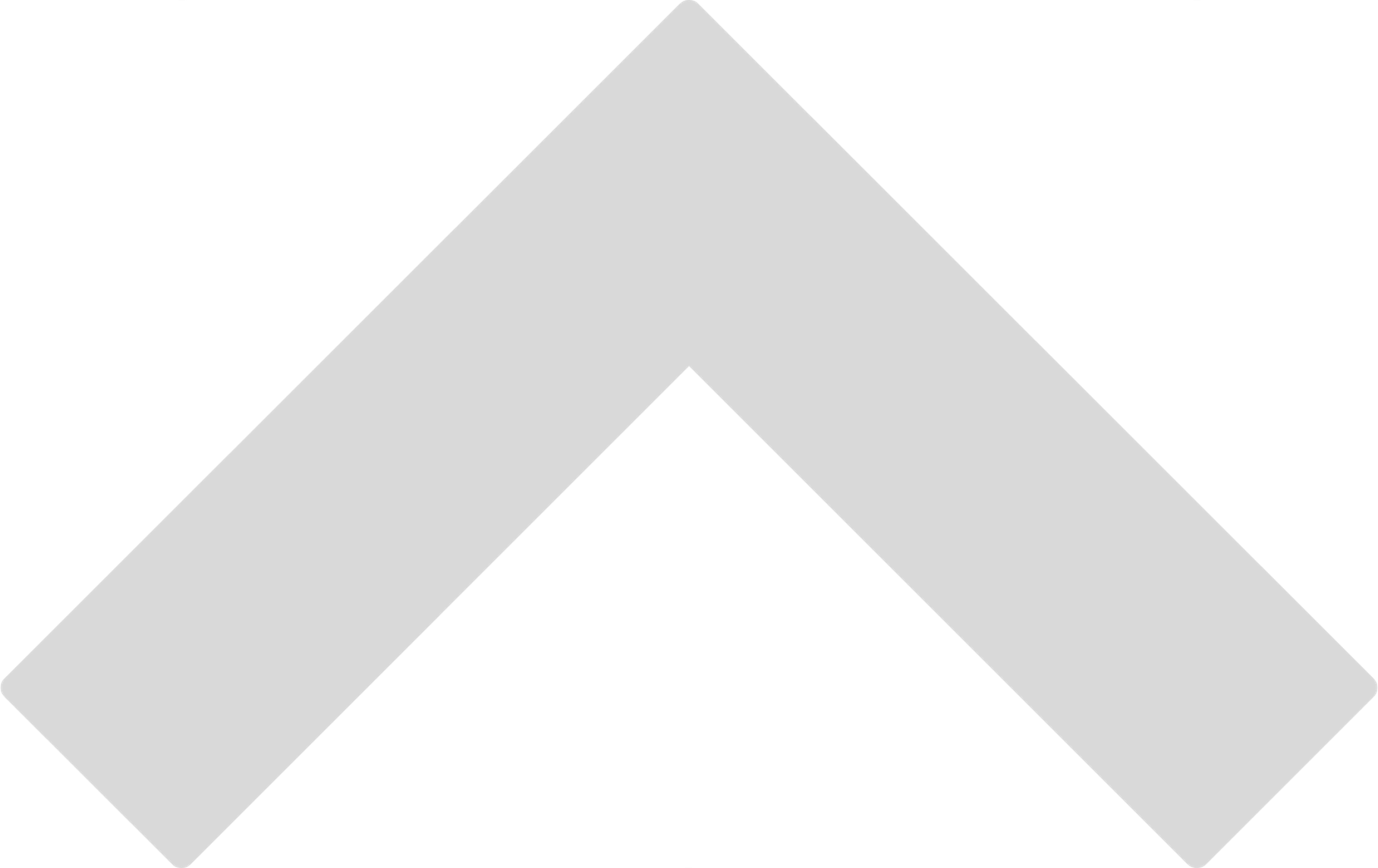 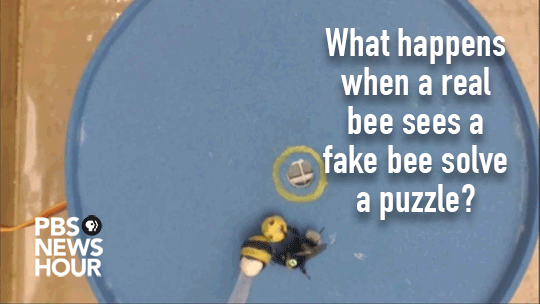 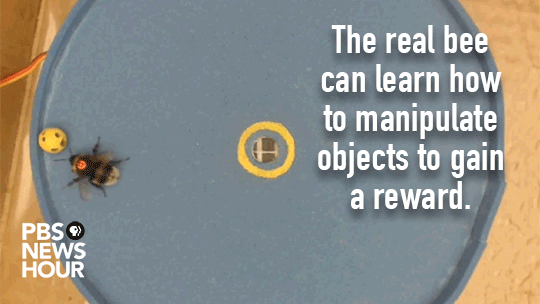 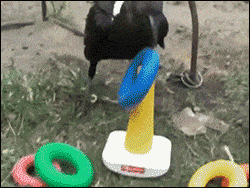 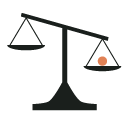 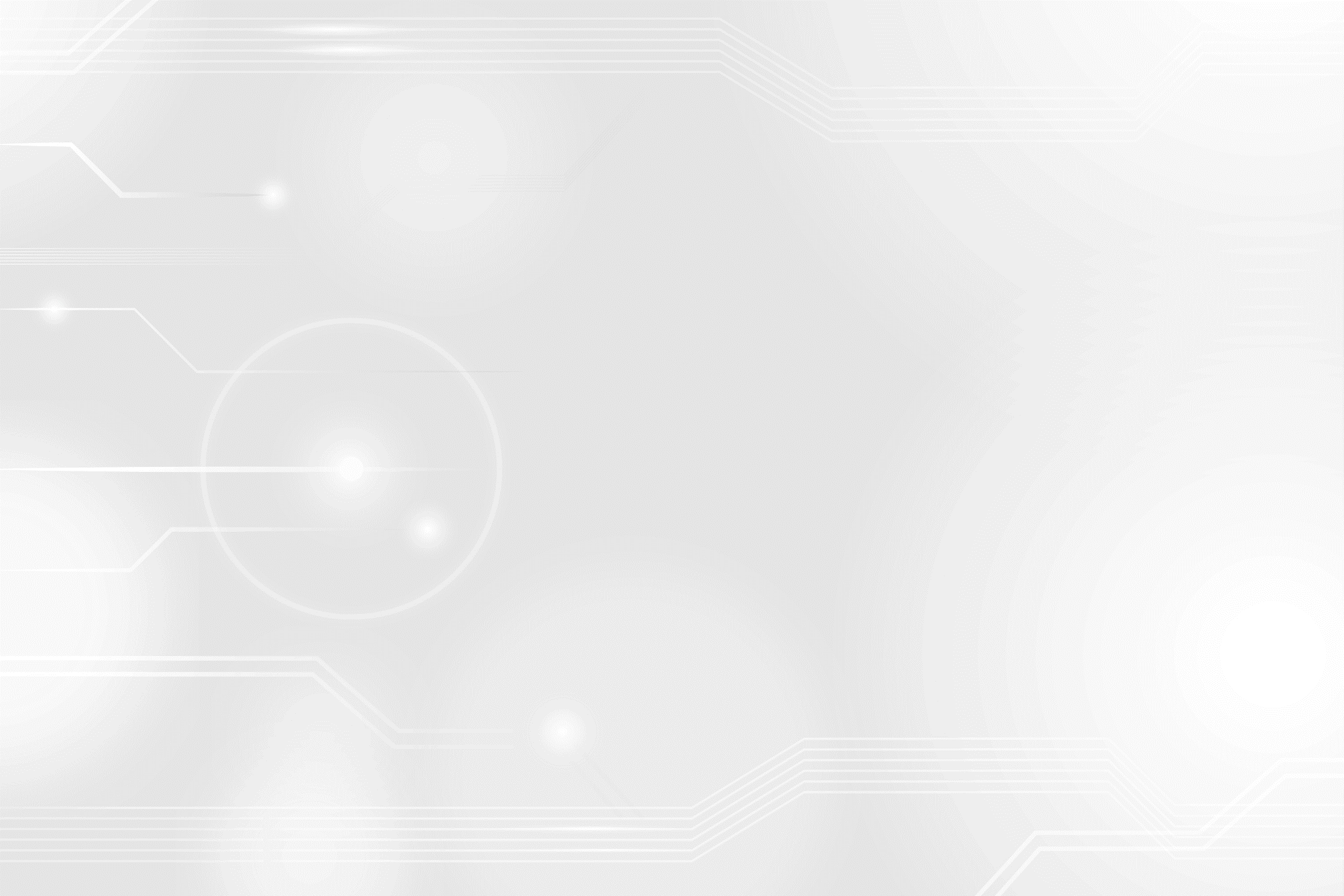 SPATIAL MEMORY & CURIOSITY
Experiential Learning

Incremental and interactive learning

Consider changes and prediction mismatches in hypothesis induction

Keep track of locations of observations


Main Features

Utilizes logical causal relation induction from observation using NAL

Causal relations capturing transitions between parts of states, not full transitions between states

Planning for future states of maximum uncertainty for data-efficient exploration
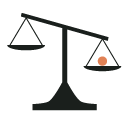 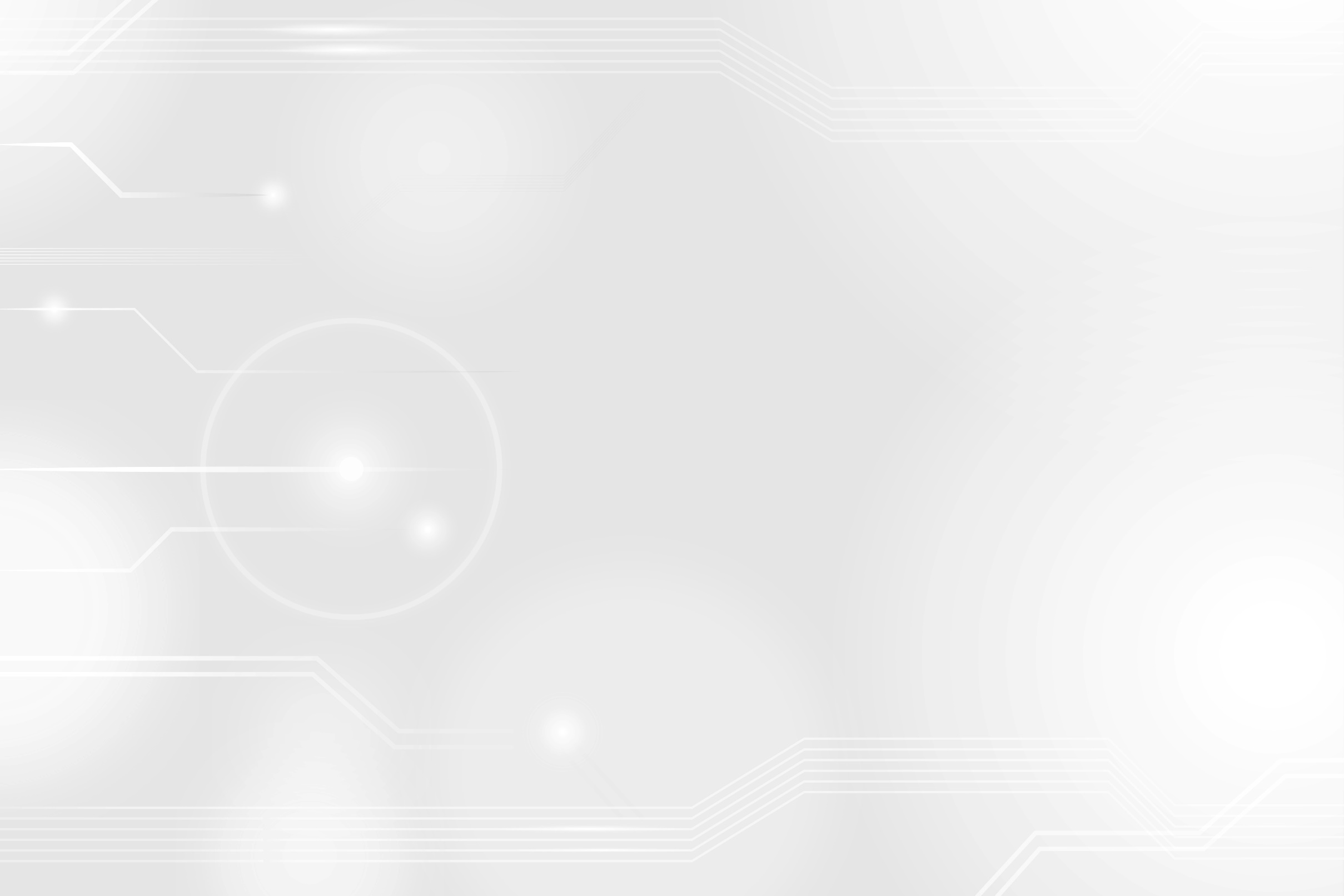 ARCHITECHTURE
NACE
Data-efficient hypothesis induction


Driven by curiosity and uncertainty

Explicit spatial memory


Long-horizon causal planning


Iterative emerging behavior
Observer

Registers changes 
Finds mismatches
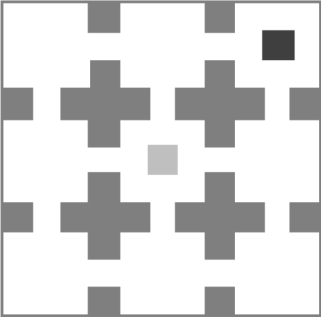 Actual World
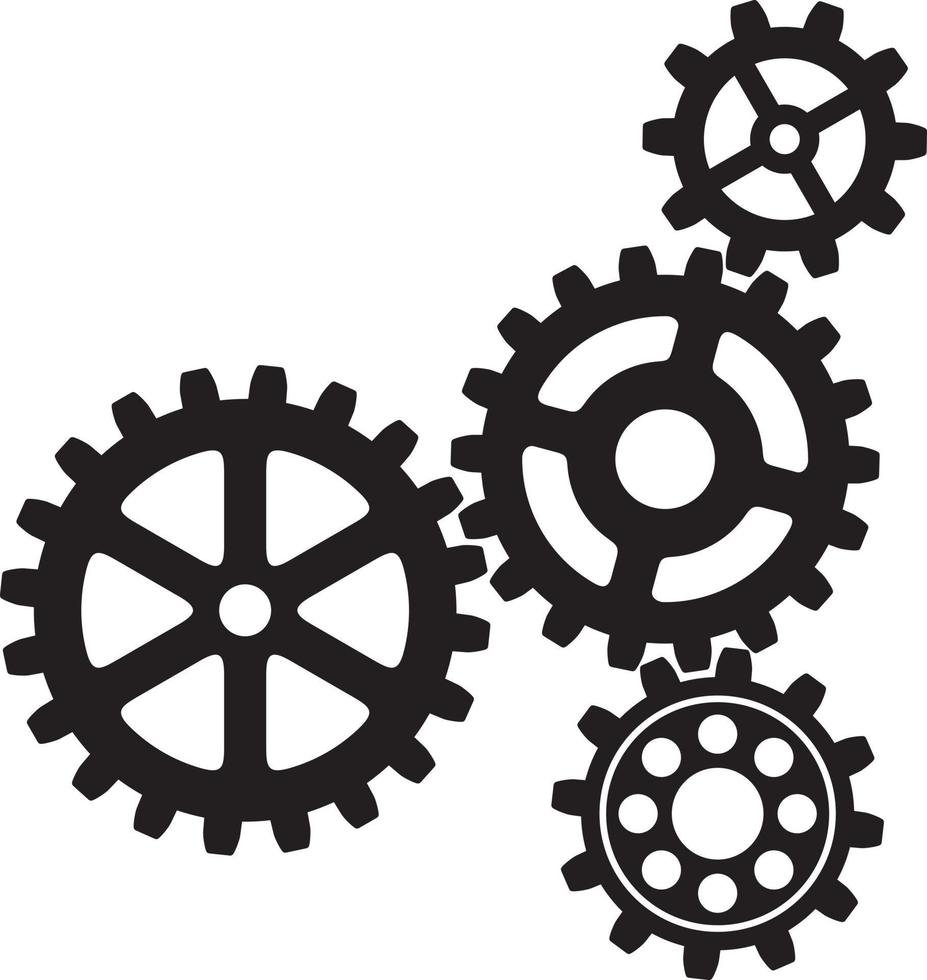 Hypothesize

Creation
Revision
Choice
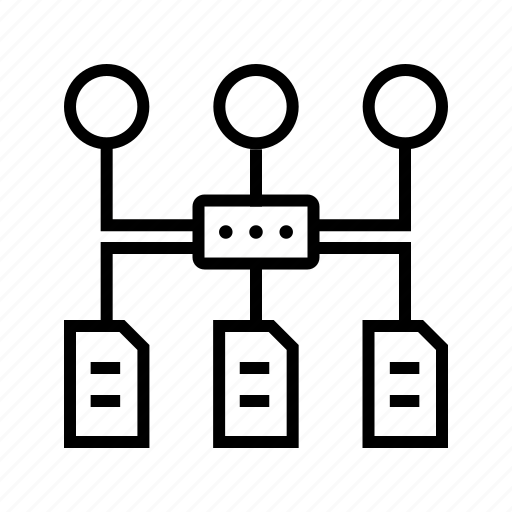 Planner

Score increase

Babbling
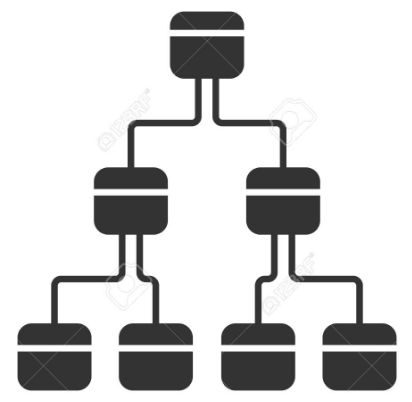 Predictor

Calcs -match
Makes Prediction based on action
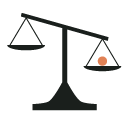 REAL-TIME SINGLE-EPISODE LEARNING DEMO
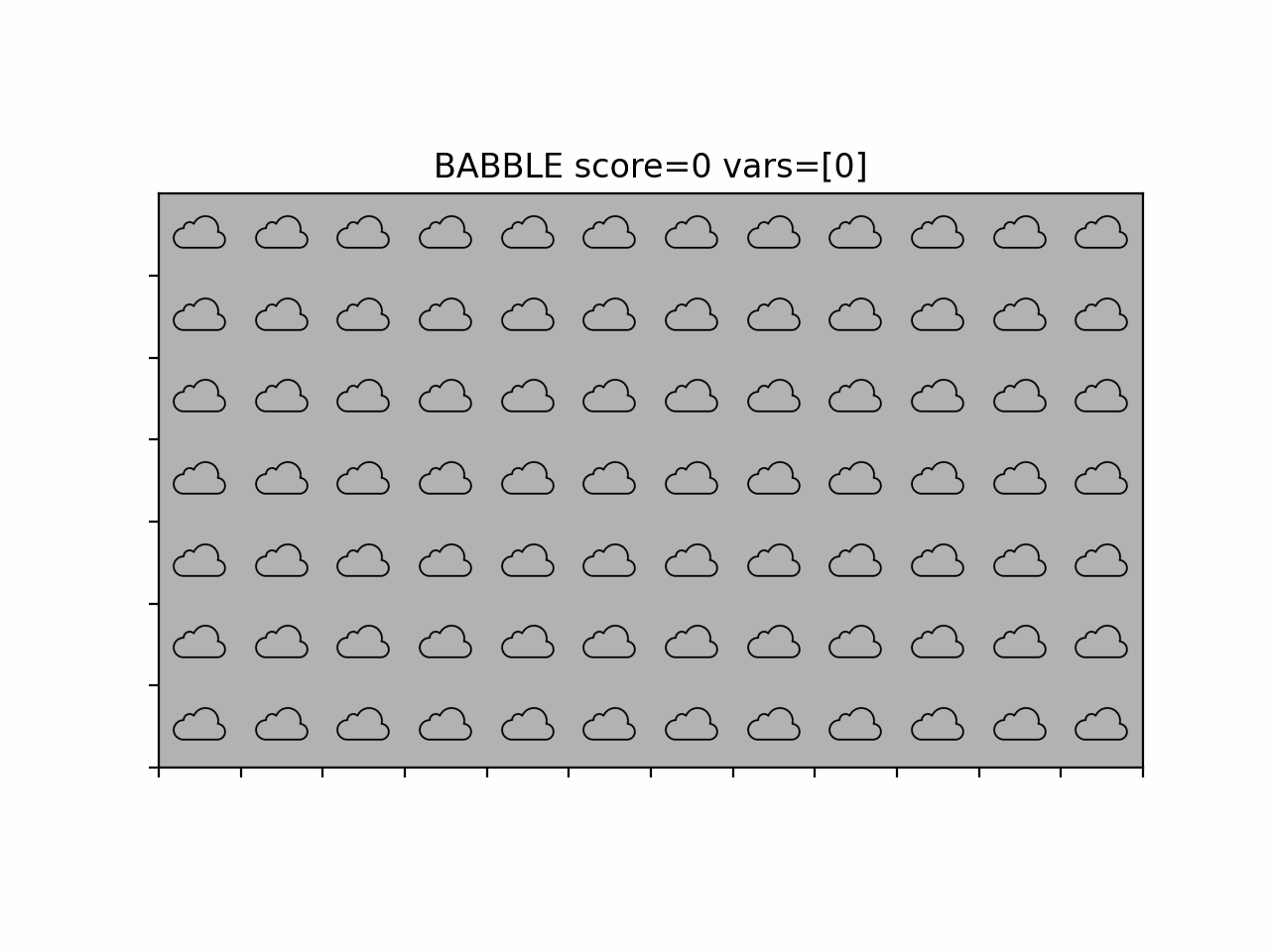 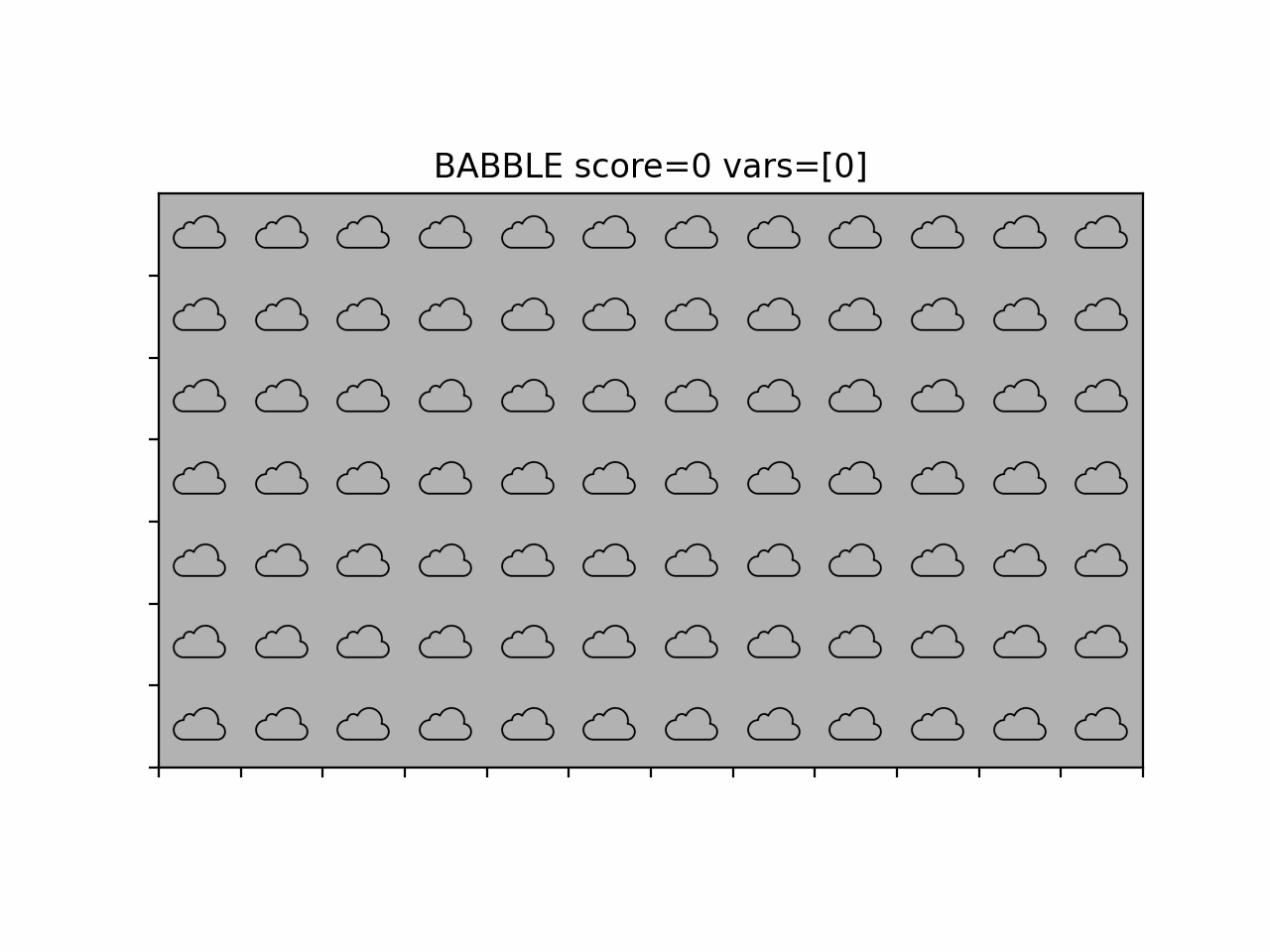 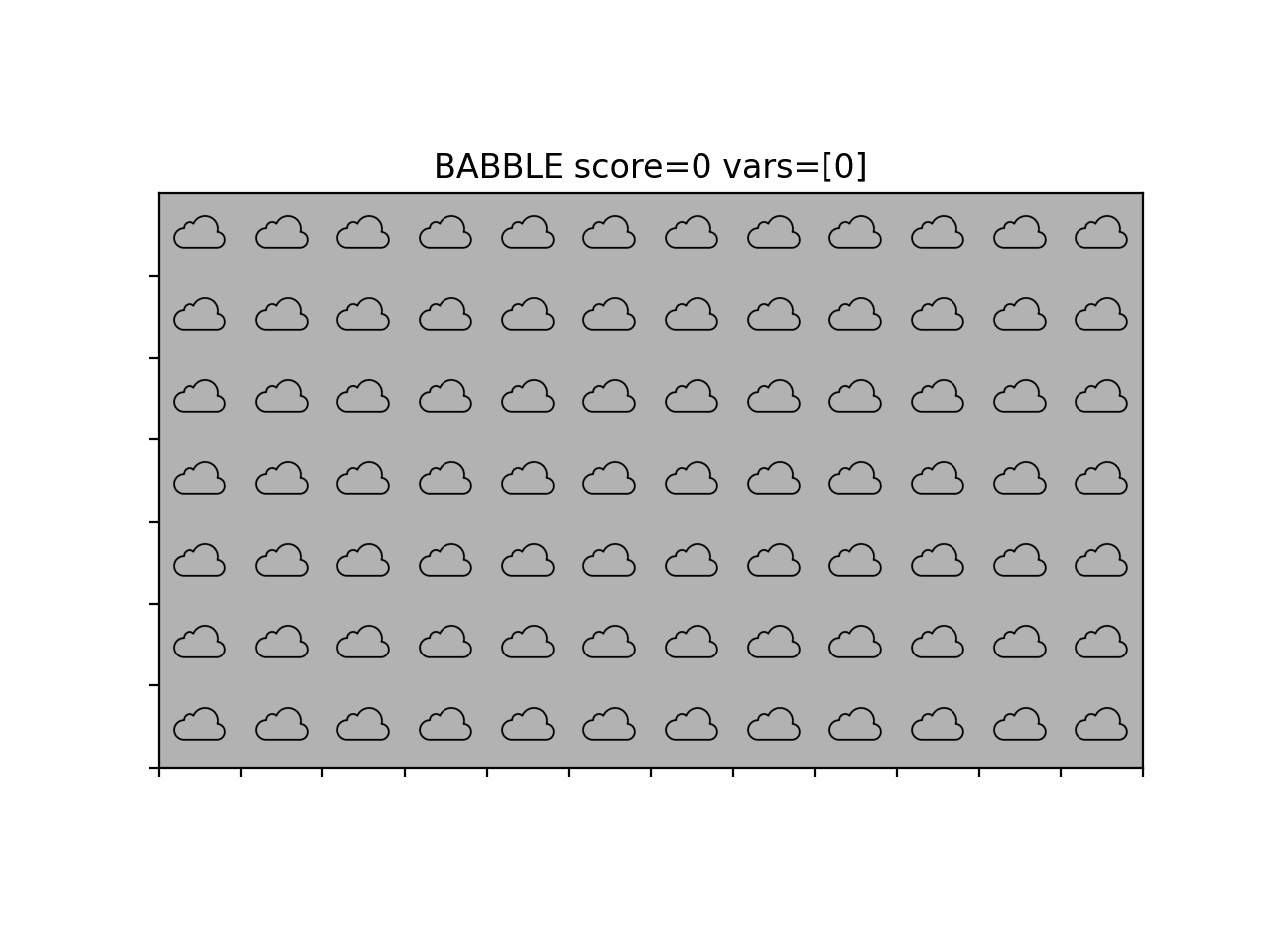 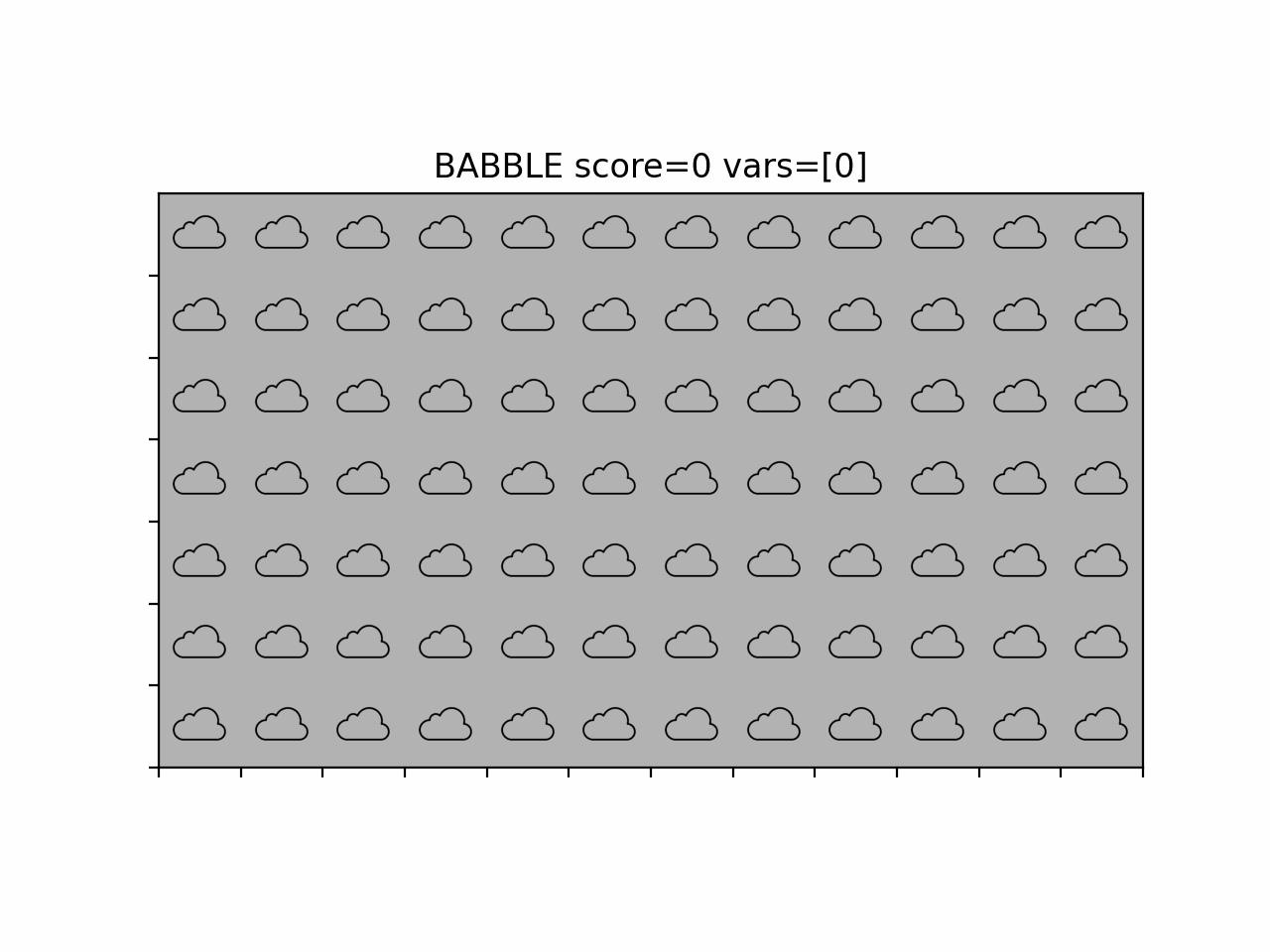 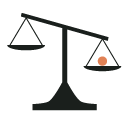 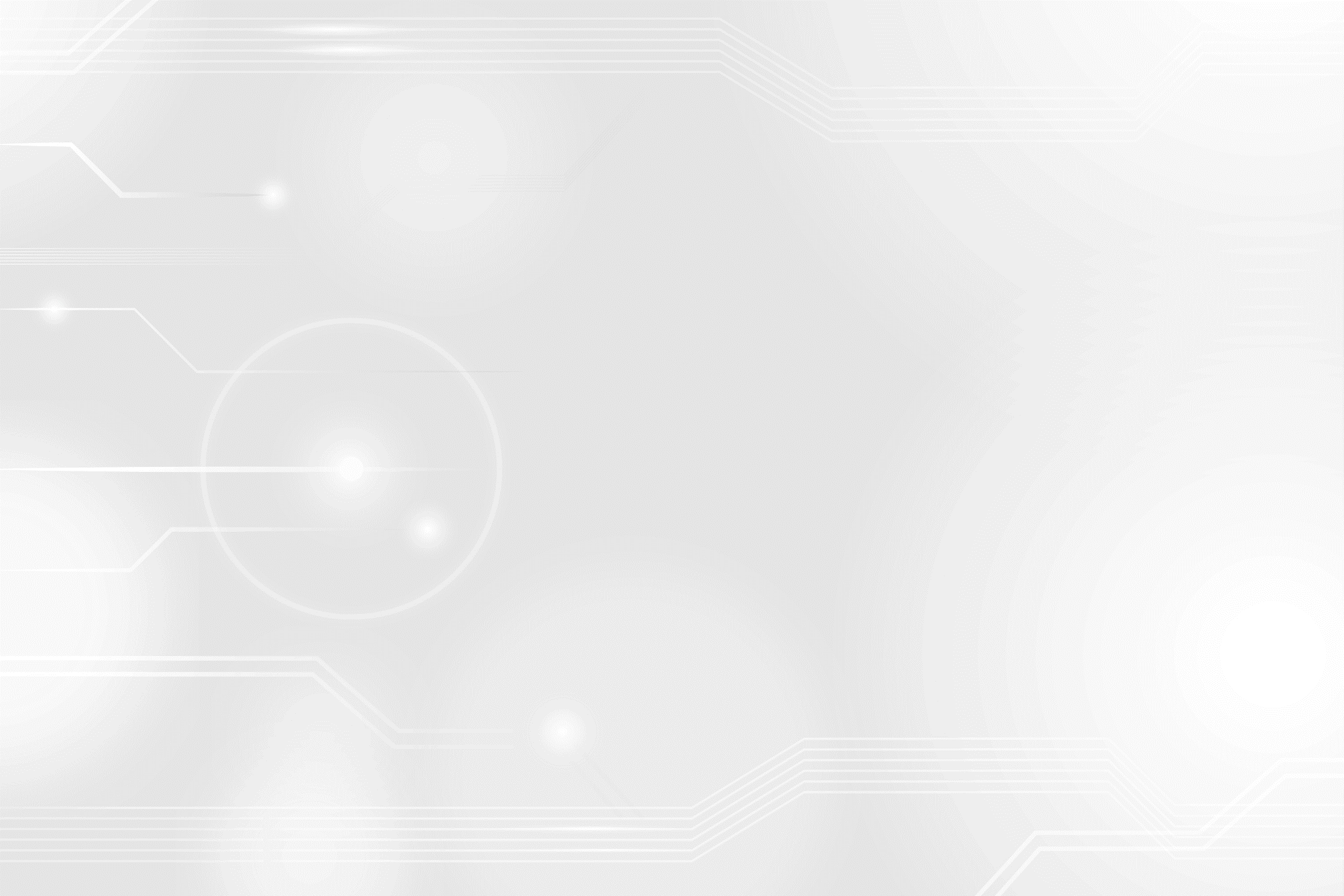 INDUCTIVE BIASES
Temporal Locality
Ability to model relevant dependencies locally in time, in simplest case just involving prior simulation frame.

Causal Representation
Ability to model causal dependencies independently of acquired reward, making the model able to learn beliefs of the environment that can be chained and are agnostic to its objective.

Spatial Equivariance
Ability to model causal dependencies between grid cells independently of the specific location of the cells considered in the dependency.

State Tracking
Ability to effectively track state outside of the field of view of the agent based on the recorded or estimated locations.

Attentional Bias
Relevant dependencies tend to involve values that have either changed or a different value than predicted (miss-matched)
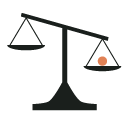 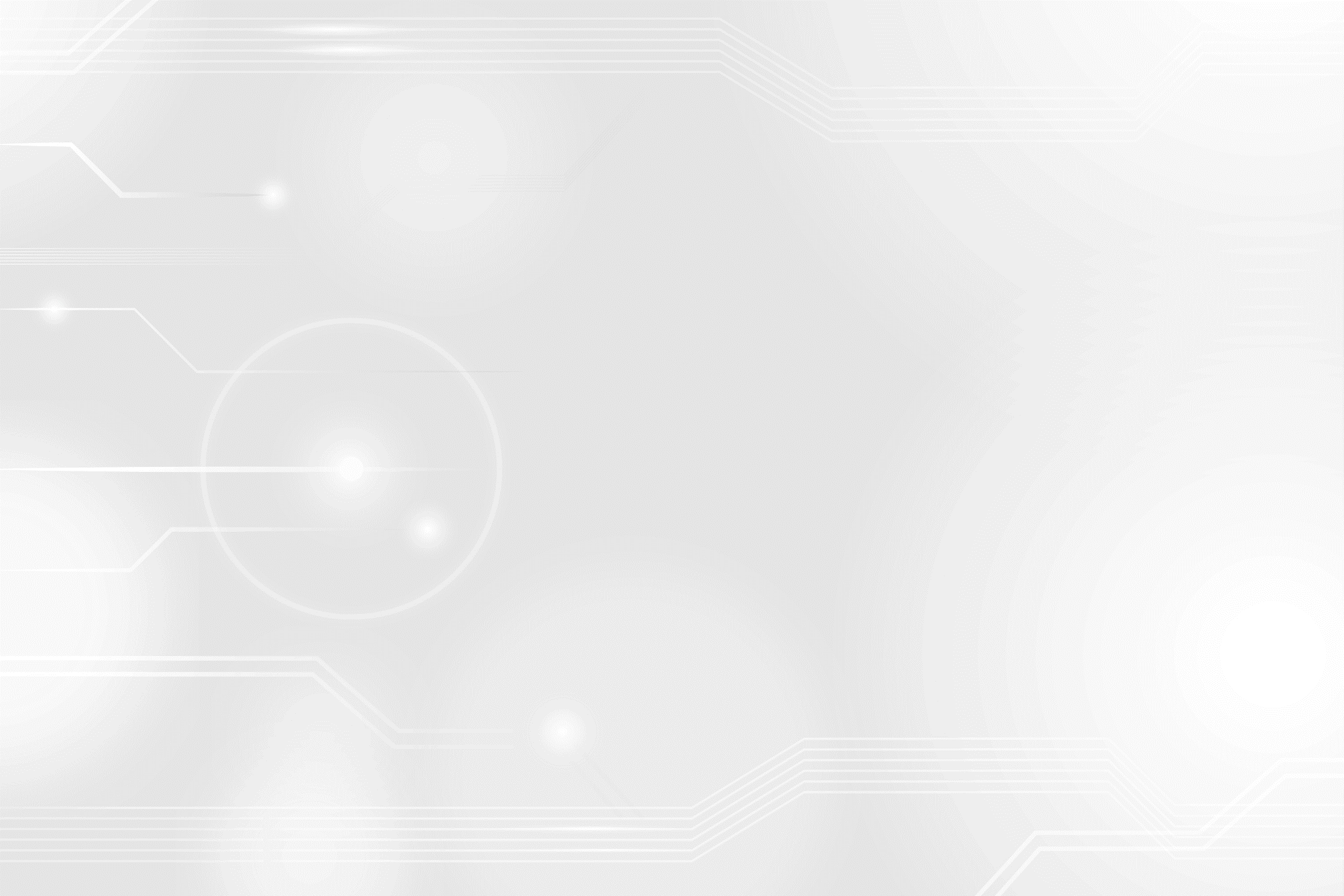 P-MATCH FOR CURIOSITY AND EXLORATION
Rule P-match of certain cell:



Cell P-match:




World P-match:



Planner selection criteria:
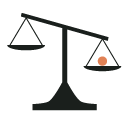 SHORT DEMO
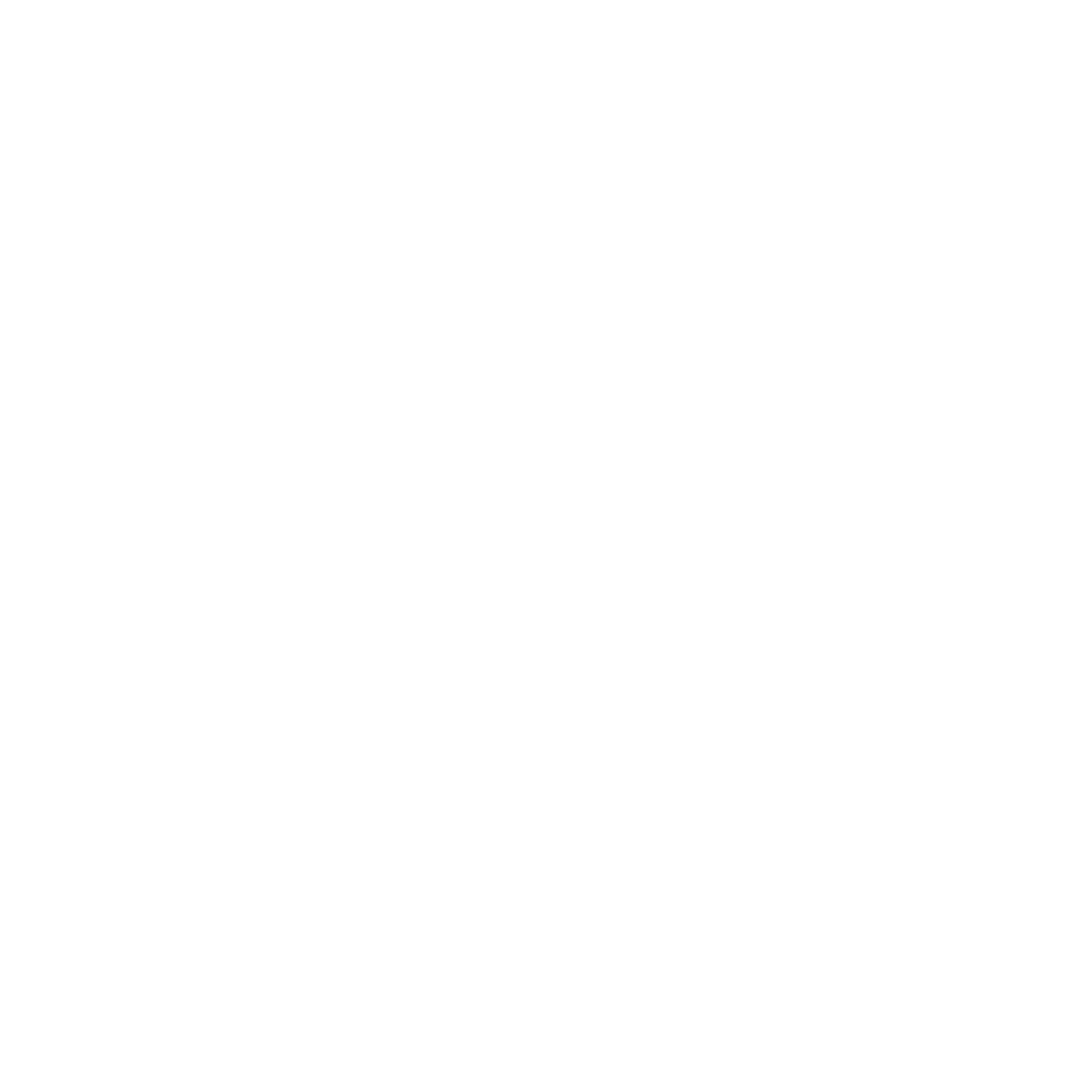 Operations:
Actual World
Explorer 1
Observer

Registers changes 
Finds mismatches
Rules:
R1: <(0,0 = ‘x’, 1,0 = ‘III’, ^right) ==> (0,0 = ‘x’)> 1 0 1
R2: <(-1 = ‘x’, 0 = ‘’, ^right) ==> (0 = ‘x’)>	     1 0 1
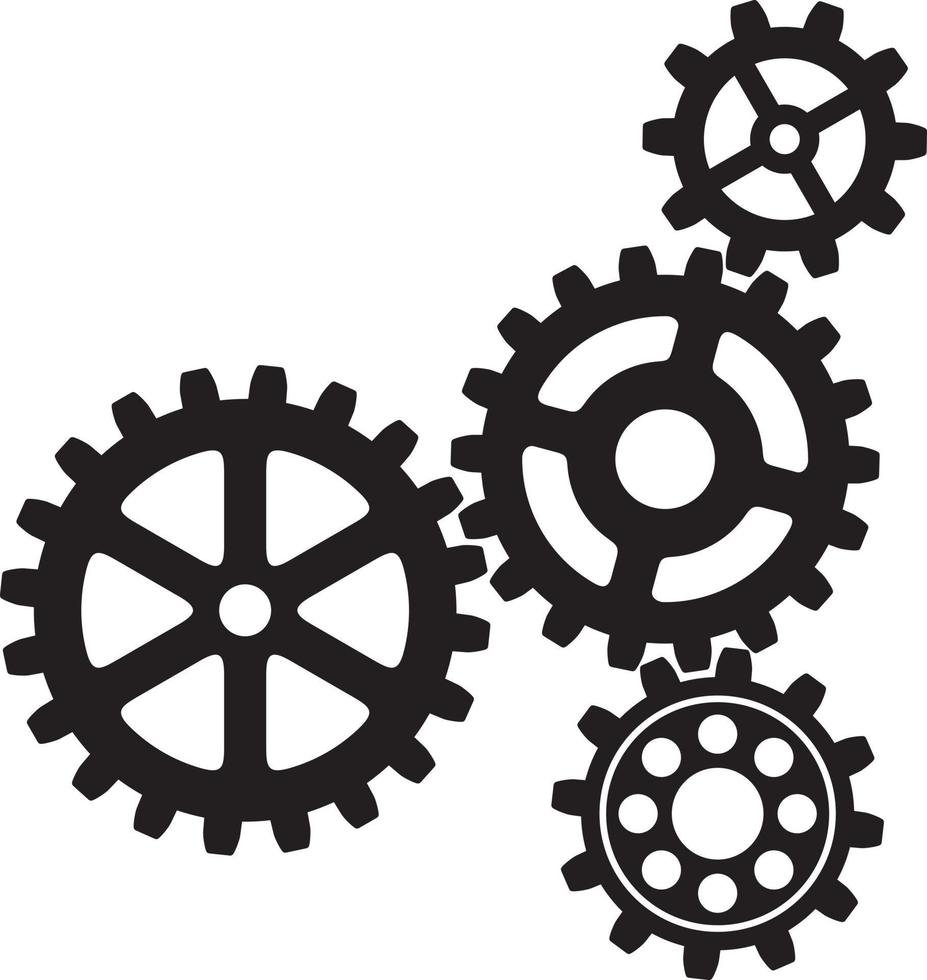 Hypothesize
Creation
Revision
Choice
…
Imaginary Worlds:
Mental World
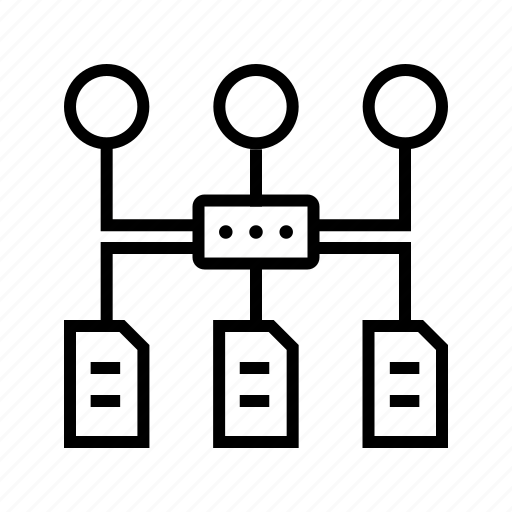 Planner

Score increase

Babbling
…
Predicted World ()
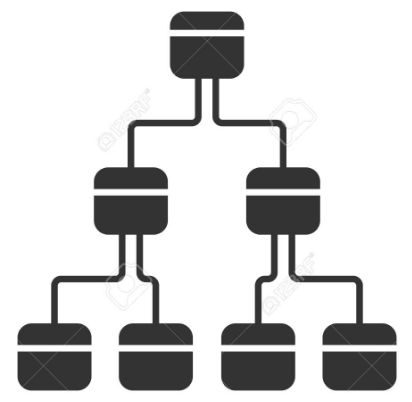 …
Predictor

Calcs -match
Makes Predictions based on action
…
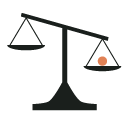 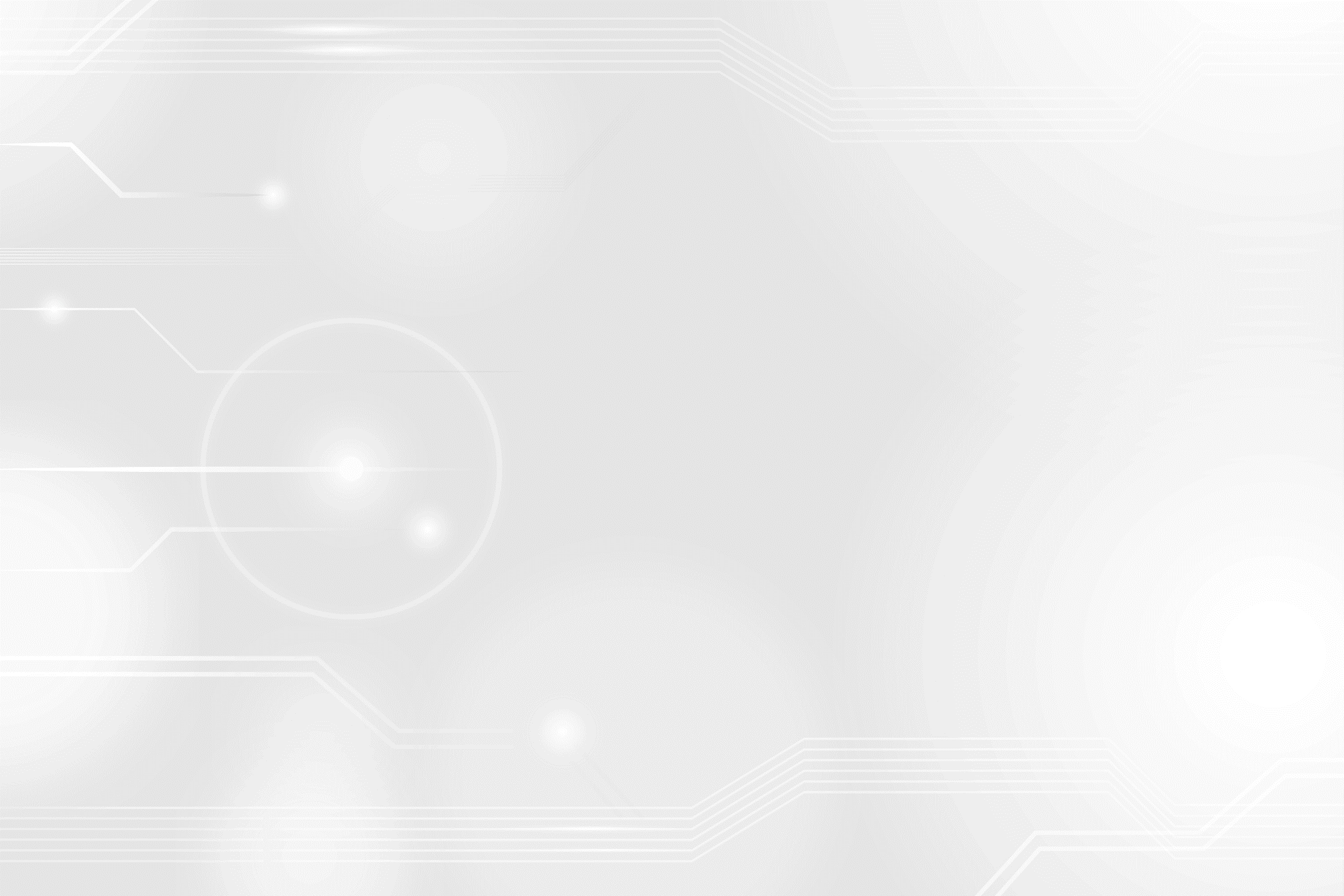 UNCERTAINTY ESTIMATION
Revision

Collects the  and evidence experienced so far

Revises rules which allowed for valid prediction and/or mismatch

Choice

Makes certain rules invisible for the planner

Given rules with same pre-conditions selects the highest truth expectation
R1: <(0 = ‘x’, 1 = ‘’, ^right) ==> (0 = ‘’)>		2 1 3
R2: <(-1 = ‘x’, 0 = ‘’, ^right) ==> (0 = ‘x’)>		2 1 3
R3: <(0 = ‘x’, 1 = ‘|||’, ^right) ==> (0 = ‘x’)> 	1 0 1
R4: <(-1 = ‘x’, 0 = ‘|||’, ^right) ==> (0 = ‘|||’)>	1 0 1
R5: <(0 = ‘x’, 1 = ‘’, ^right) ==> (0 = ‘x’)>		1 0 1
R6: <(-1 = ‘x’, 0 = ‘’, ^right) ==> (0 = ‘’)>		1 0 1
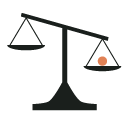 QUANTATIVE RESULTS IN MINIGRID (Gym-Minigrid)
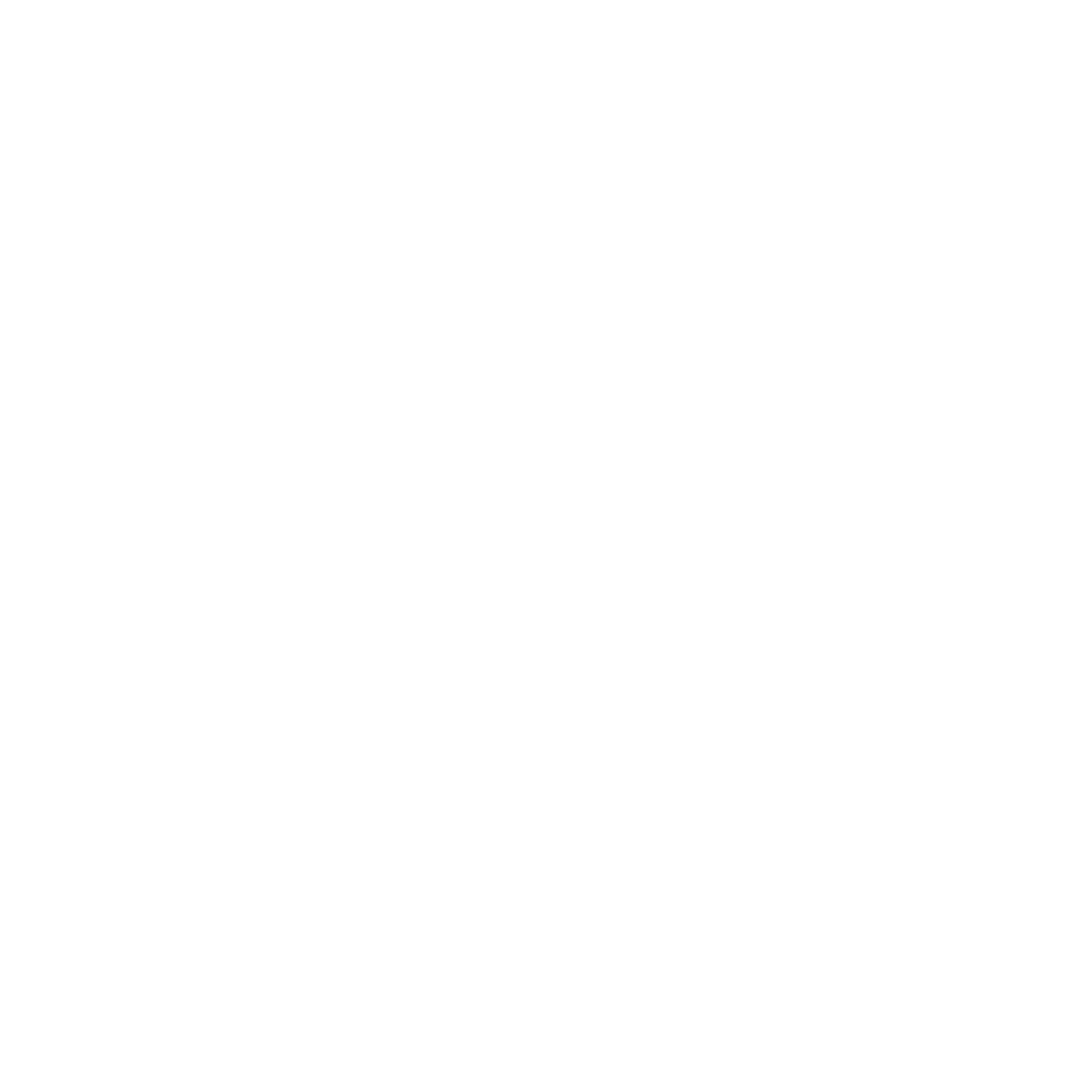 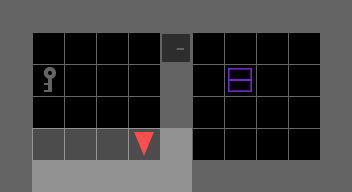 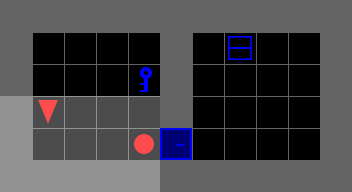 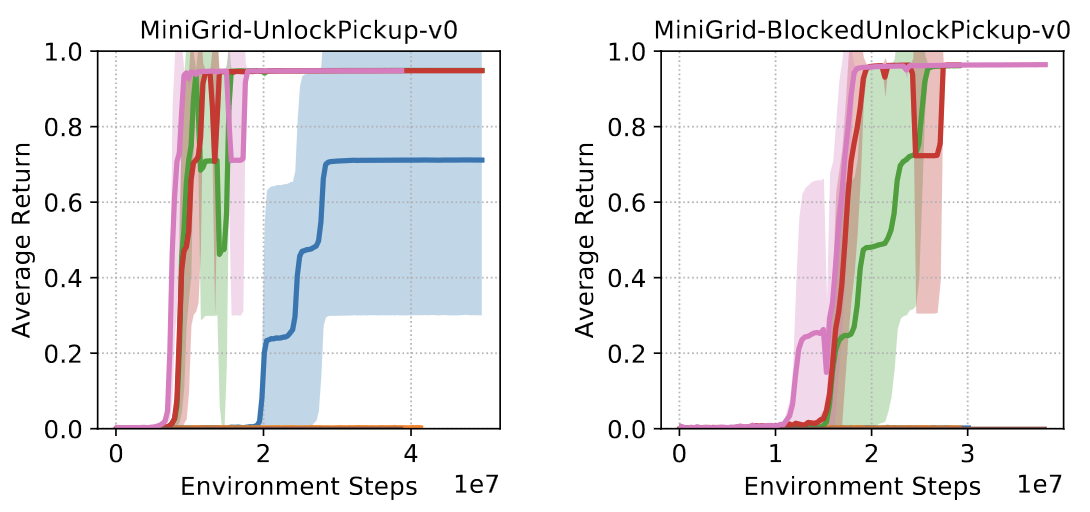 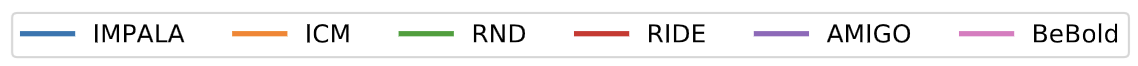 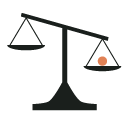 QUANTATIVE RESULTS IN MINIGRID (Gym-Minigrid)
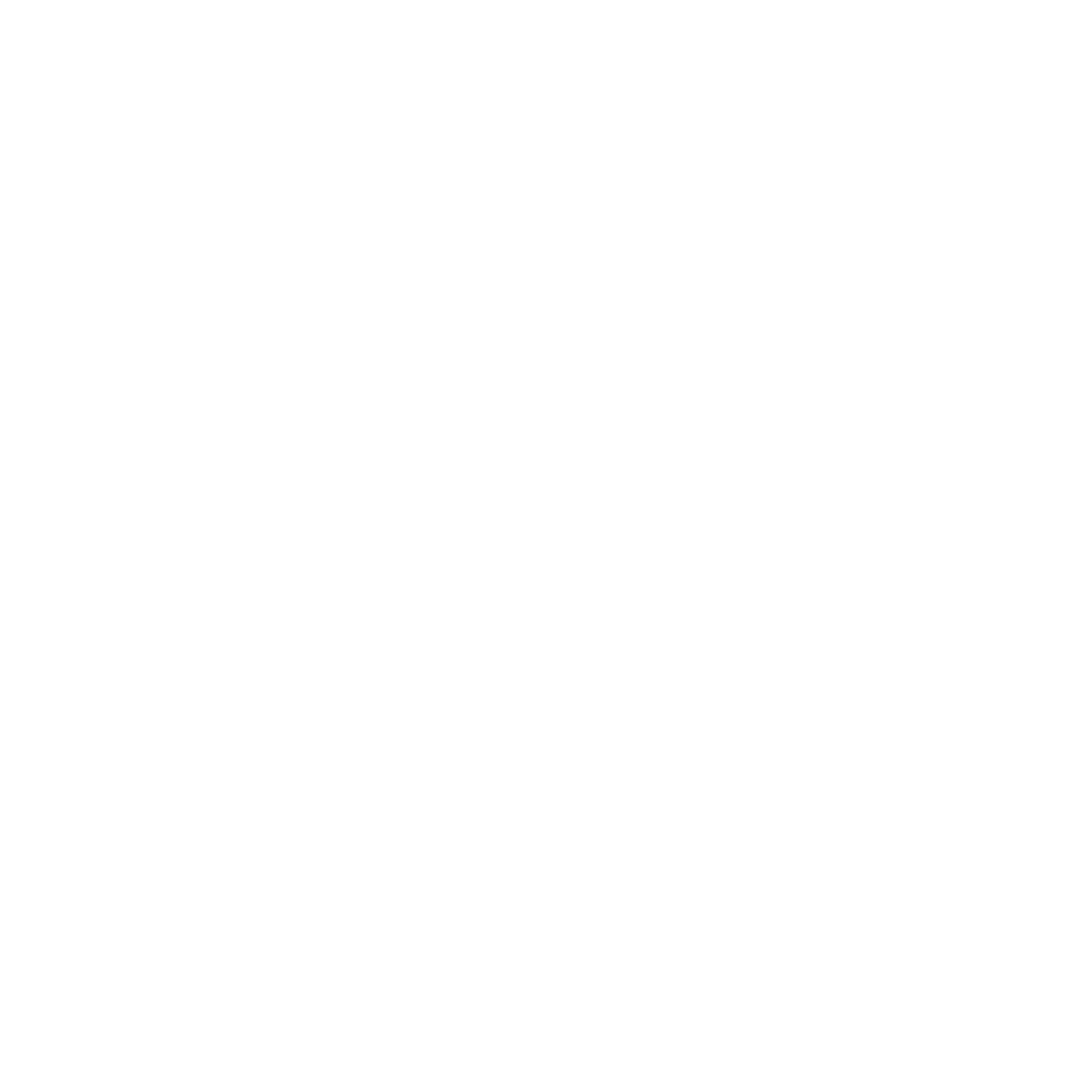 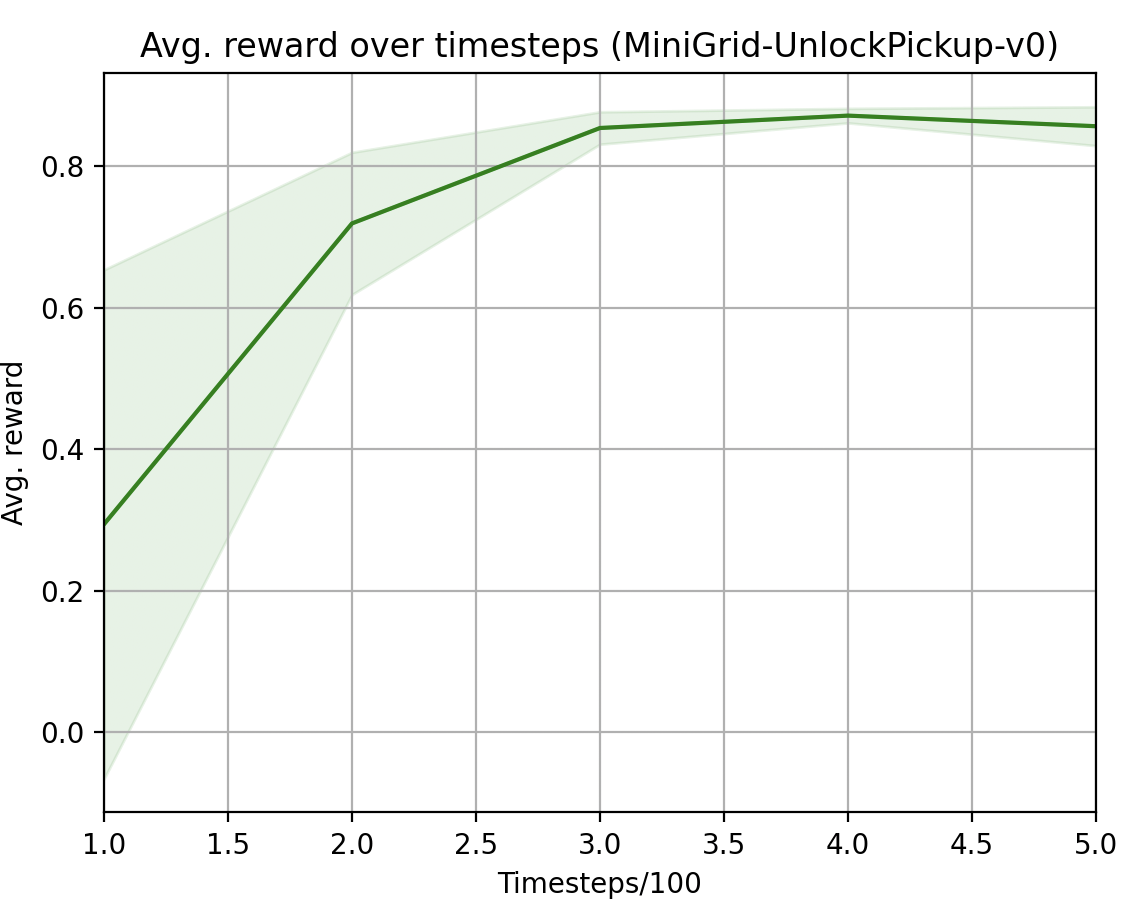 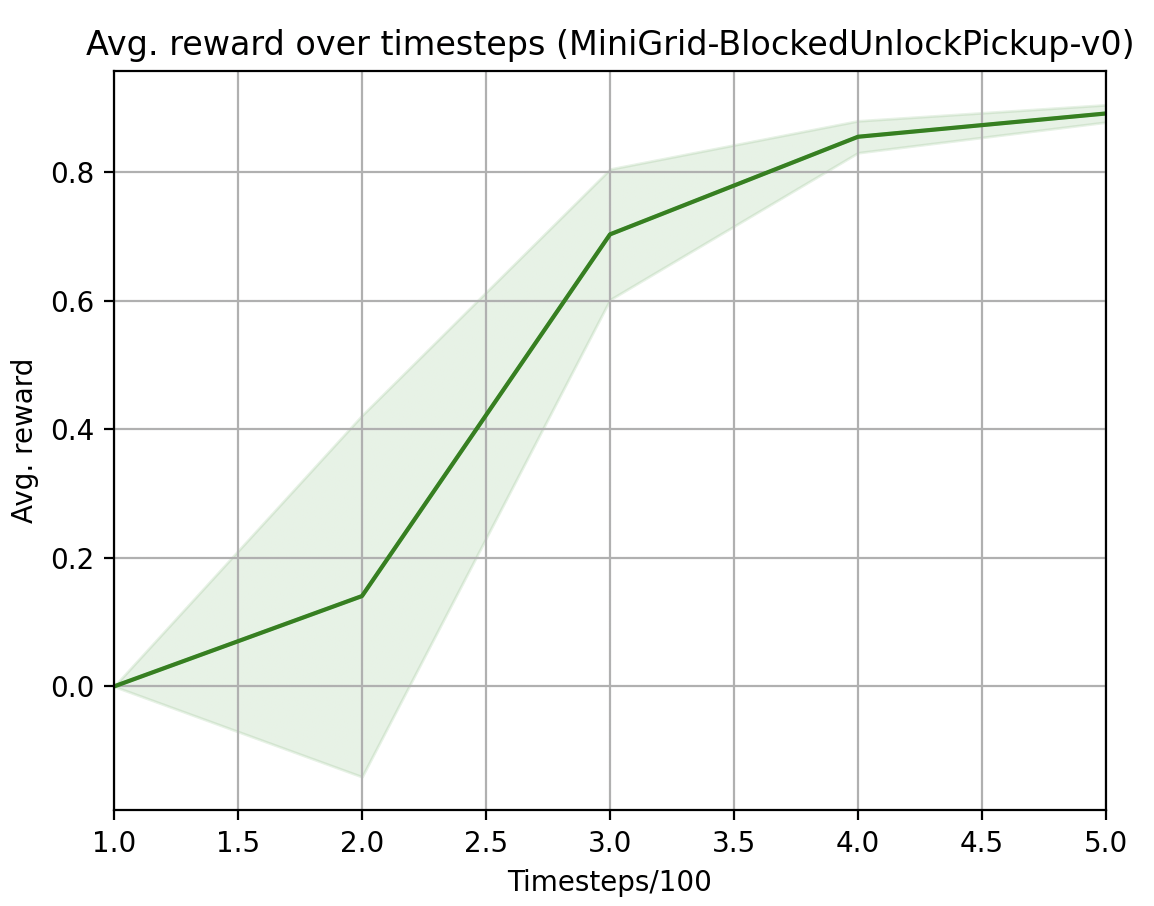 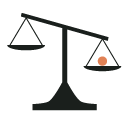 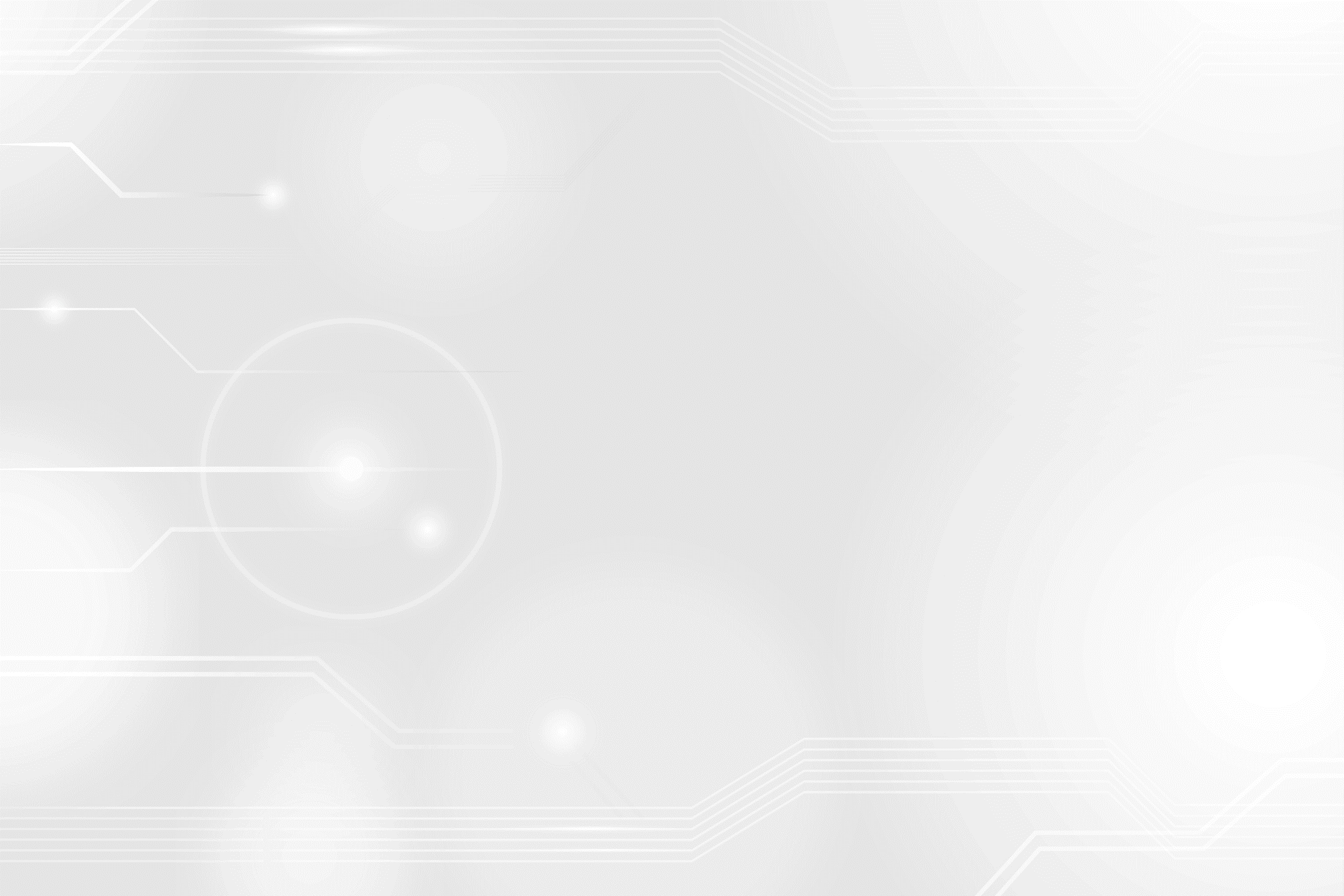 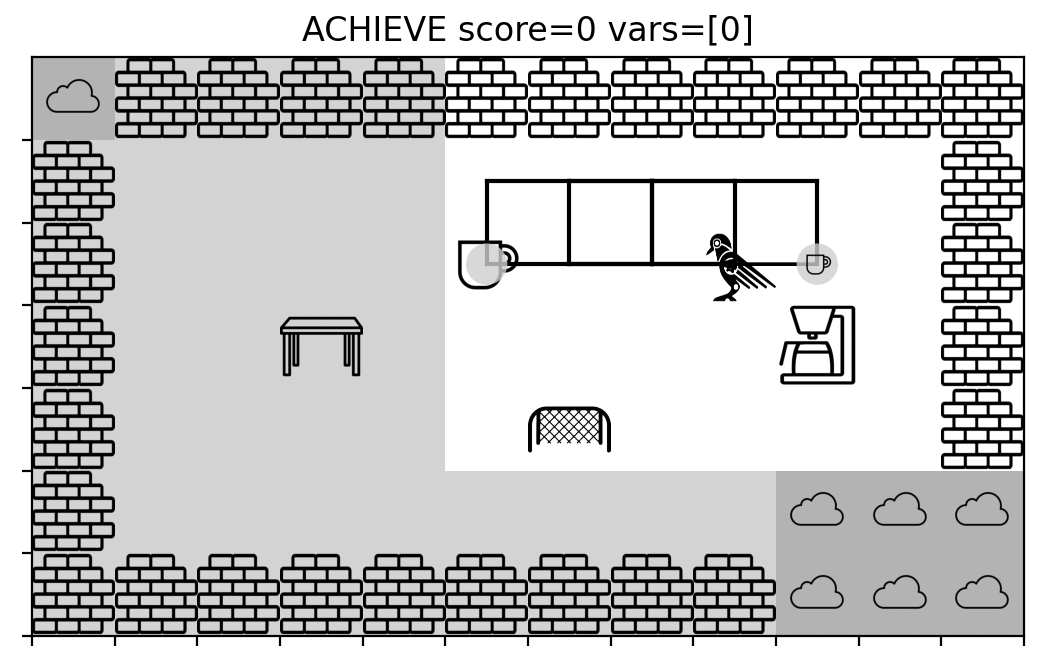 NARS & NACE HYBRID
Experiential Learning

Use NARS for high-level reasoning

Use NACE as a sensorimotor subsystem

Example goals and knowledge
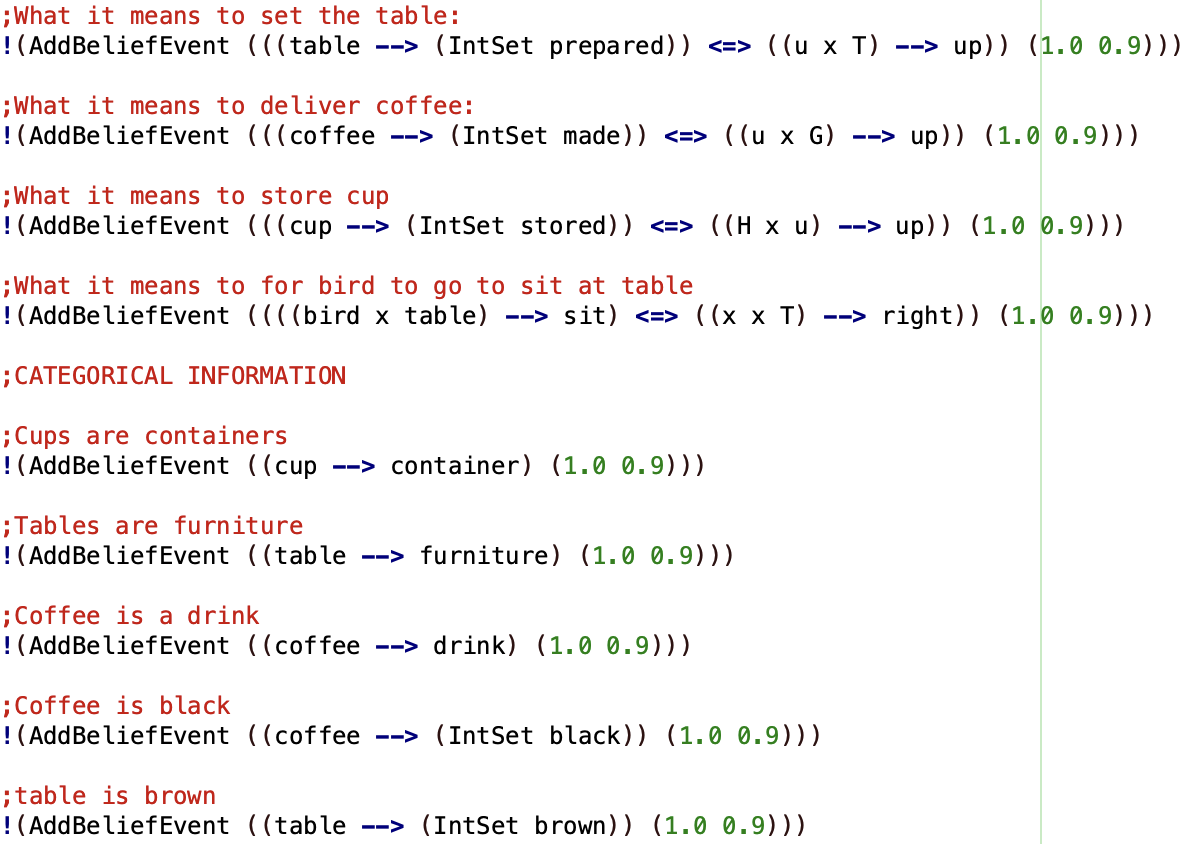 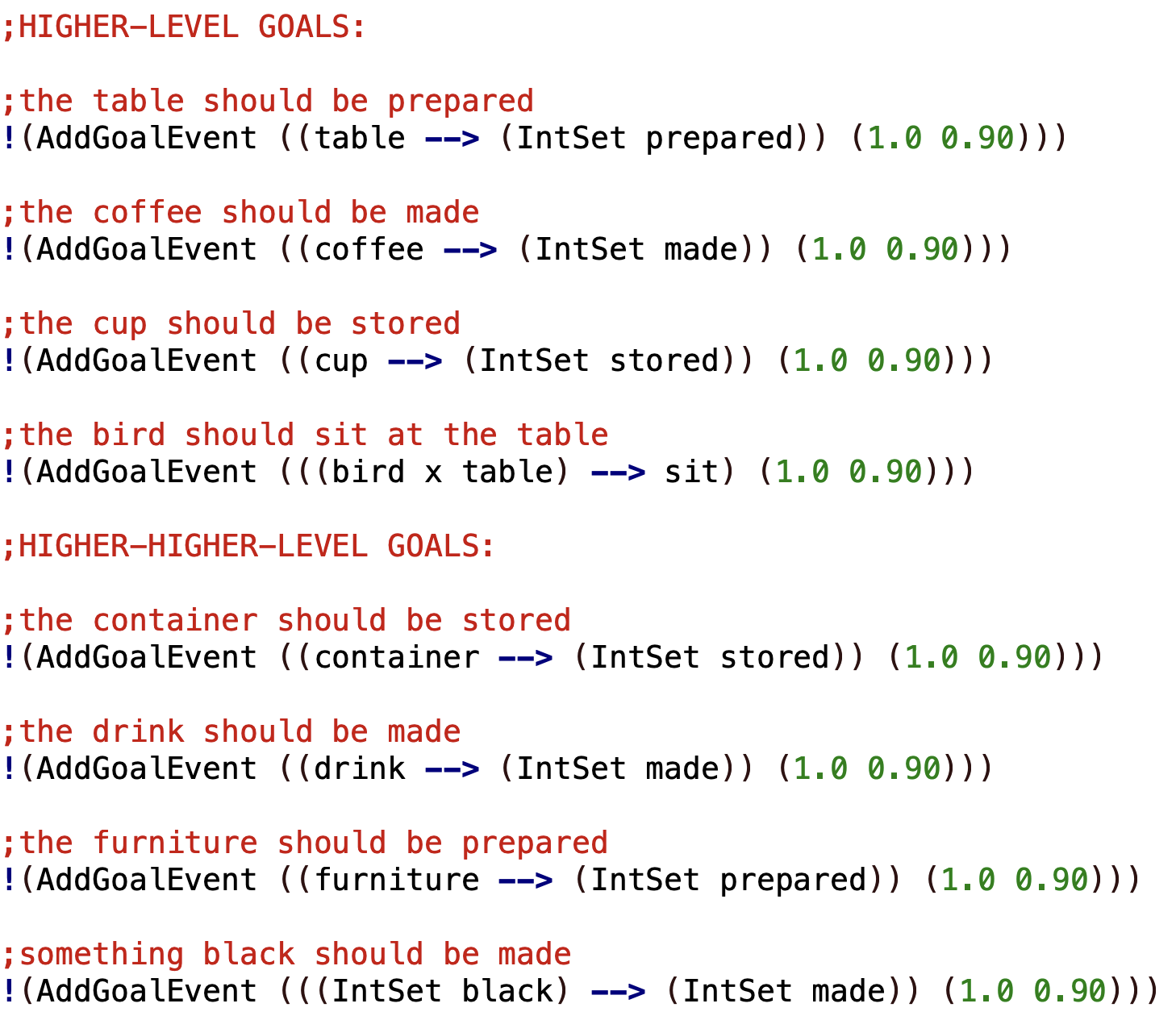 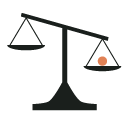 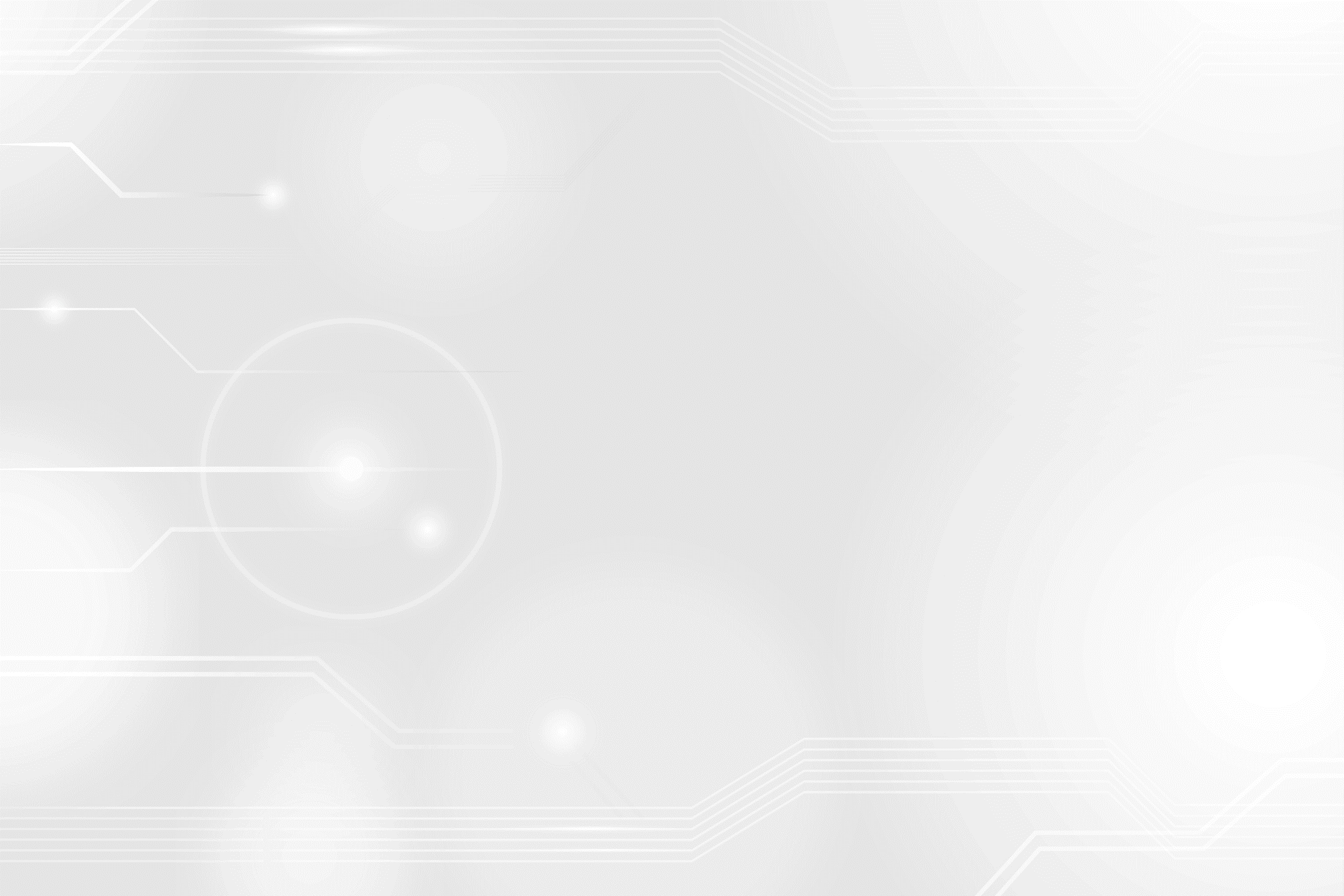 CONCLUSION
NARS

Learning from interactions such as in RL environments

Conditioning on relations is possible (shape picking)
Applicable for mobile robots as shown


NACE

Specialized grid world NARS with curiosity model
Highly data-efficient
Can be combined with or extended to full NARS

Roadmap

Combine our best principles in a next-generation NARS implementation
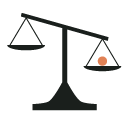 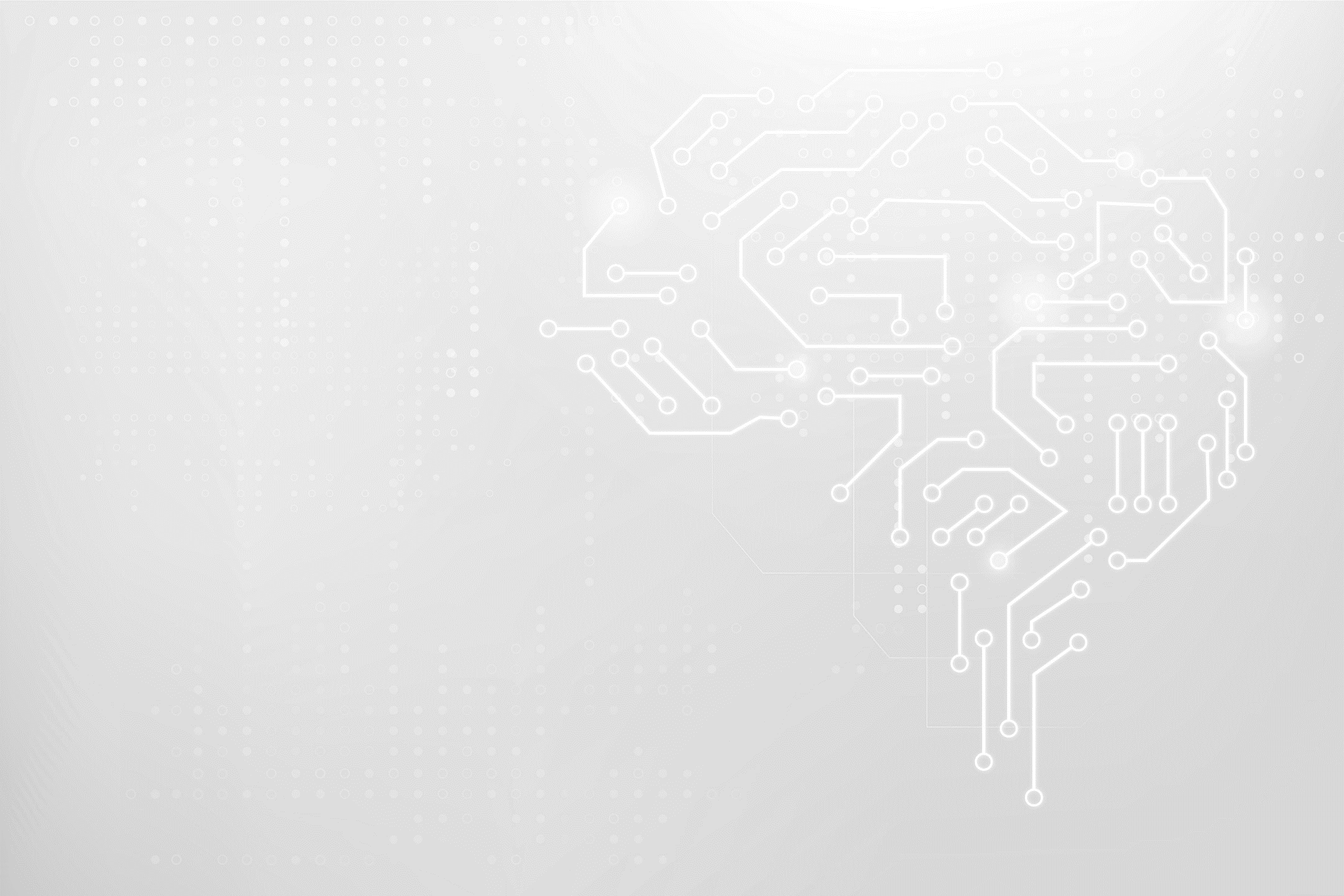 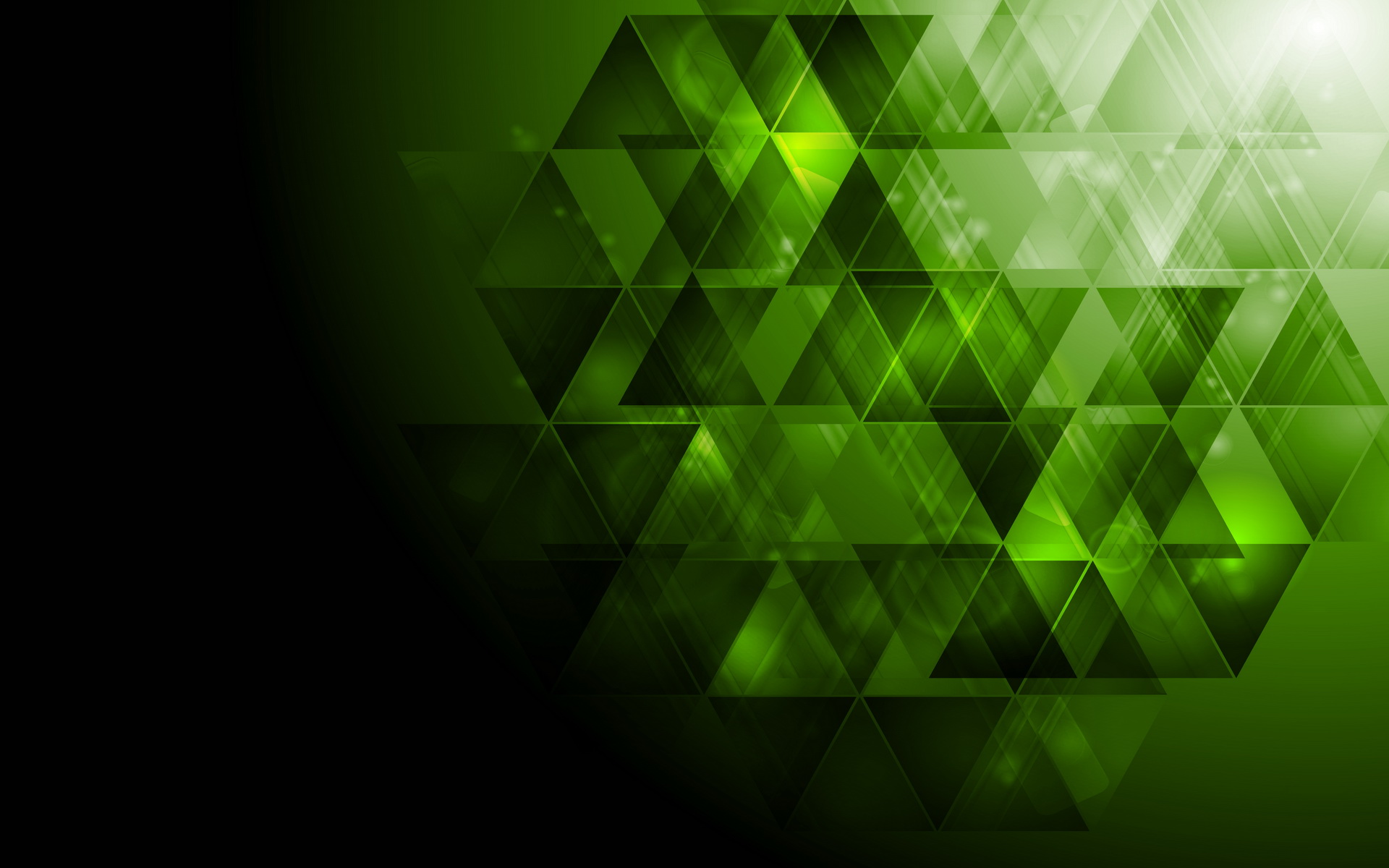 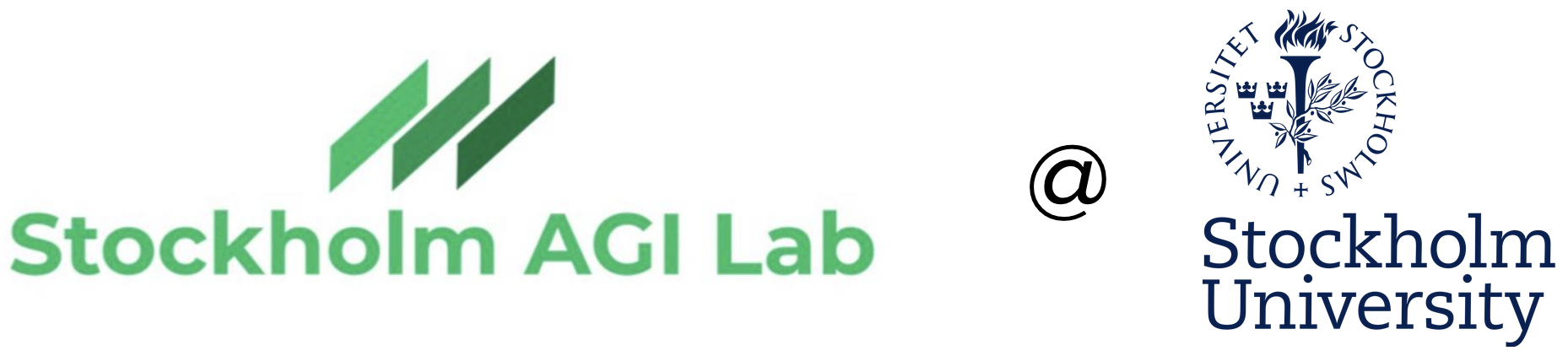 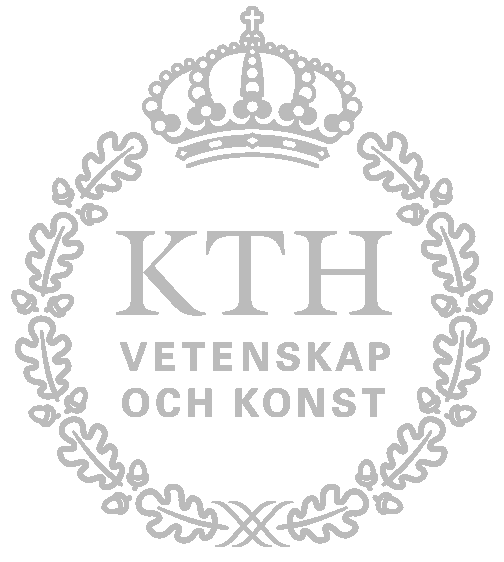 THANK YOU!